Stable FluidsCSCI 520 Computer Animation and Simulation Huanyu Chen, 2025
What Are Fluids?
Granular
Liquids
Gases
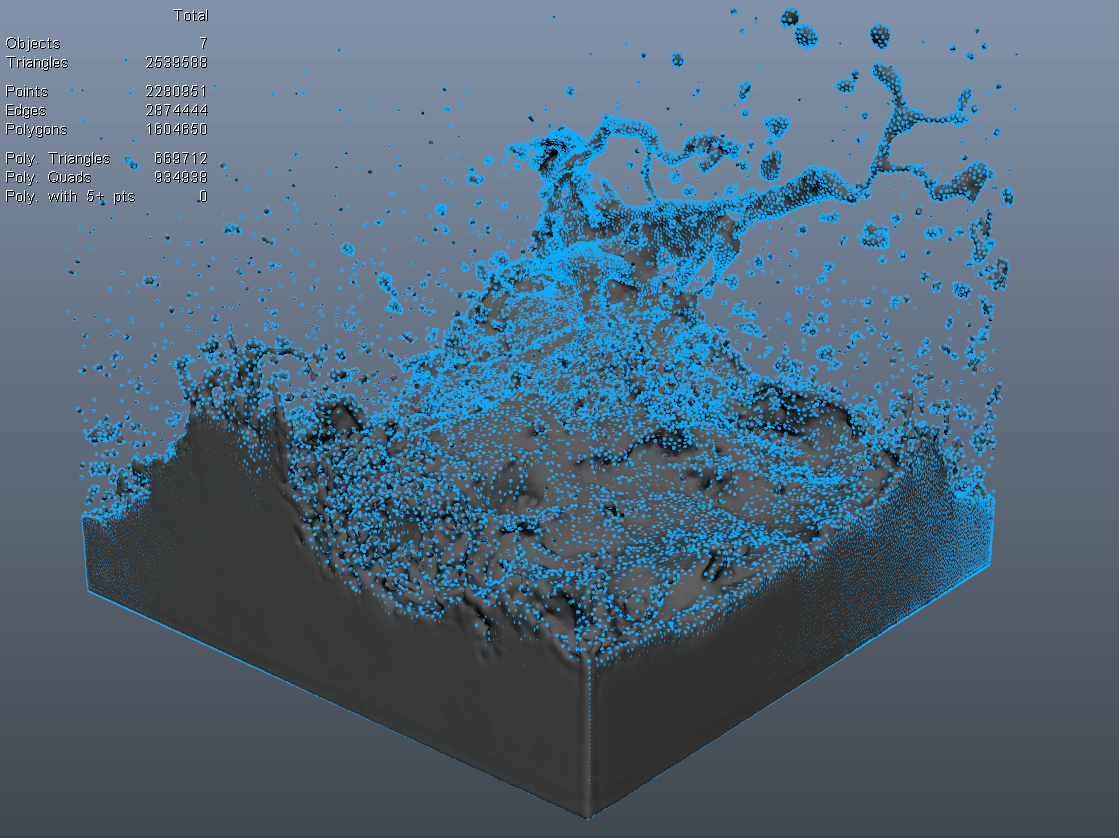 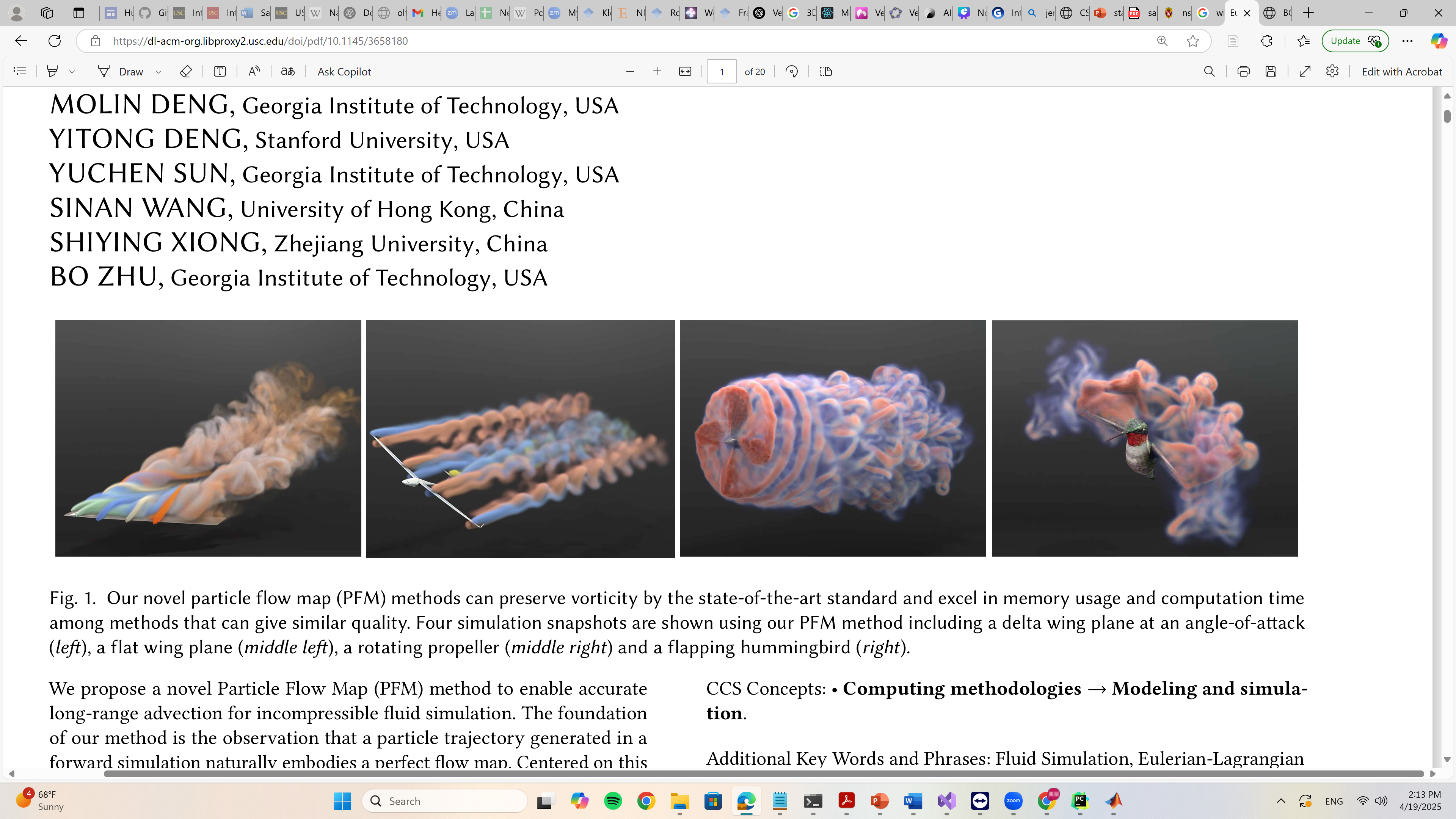 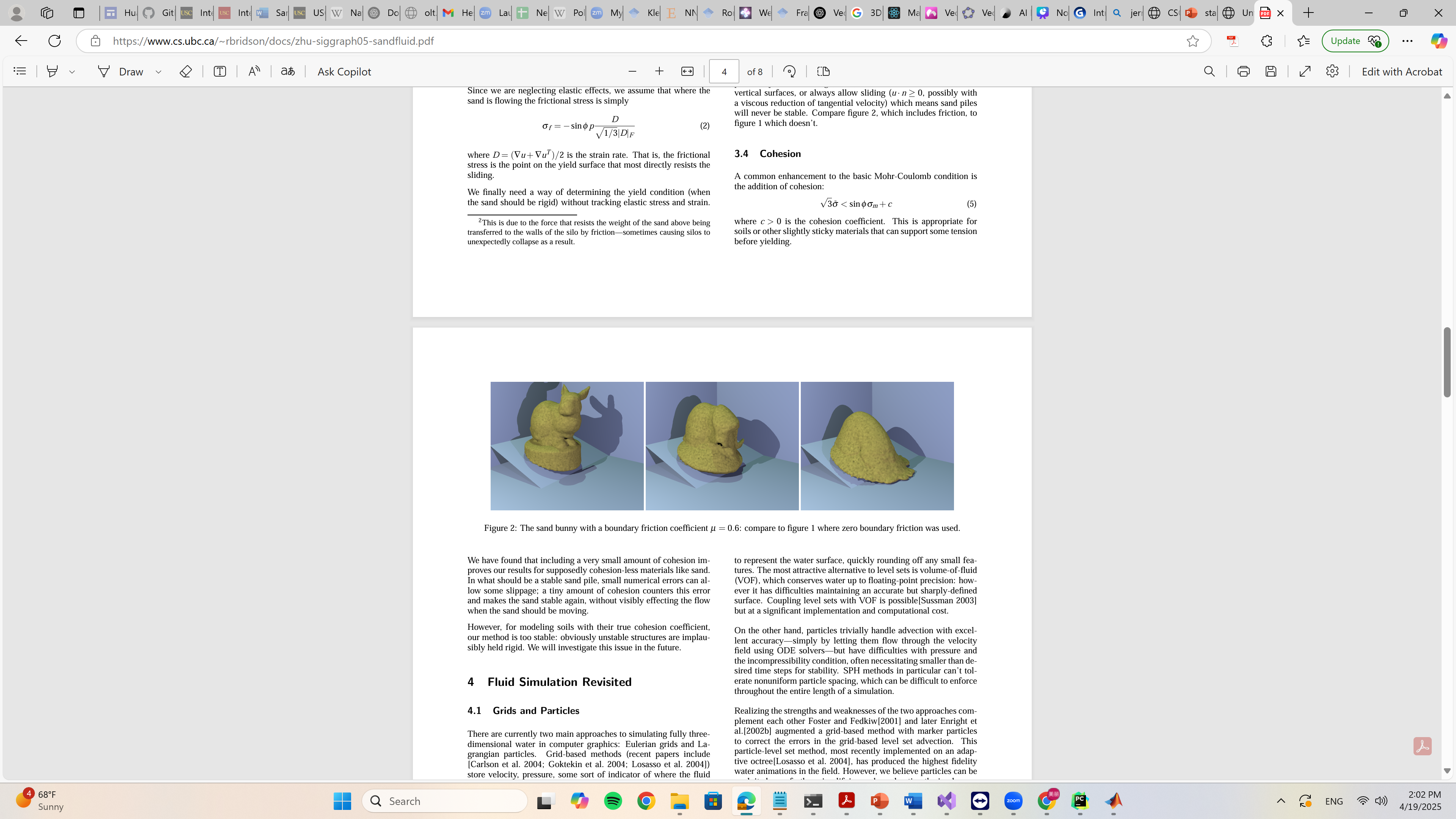 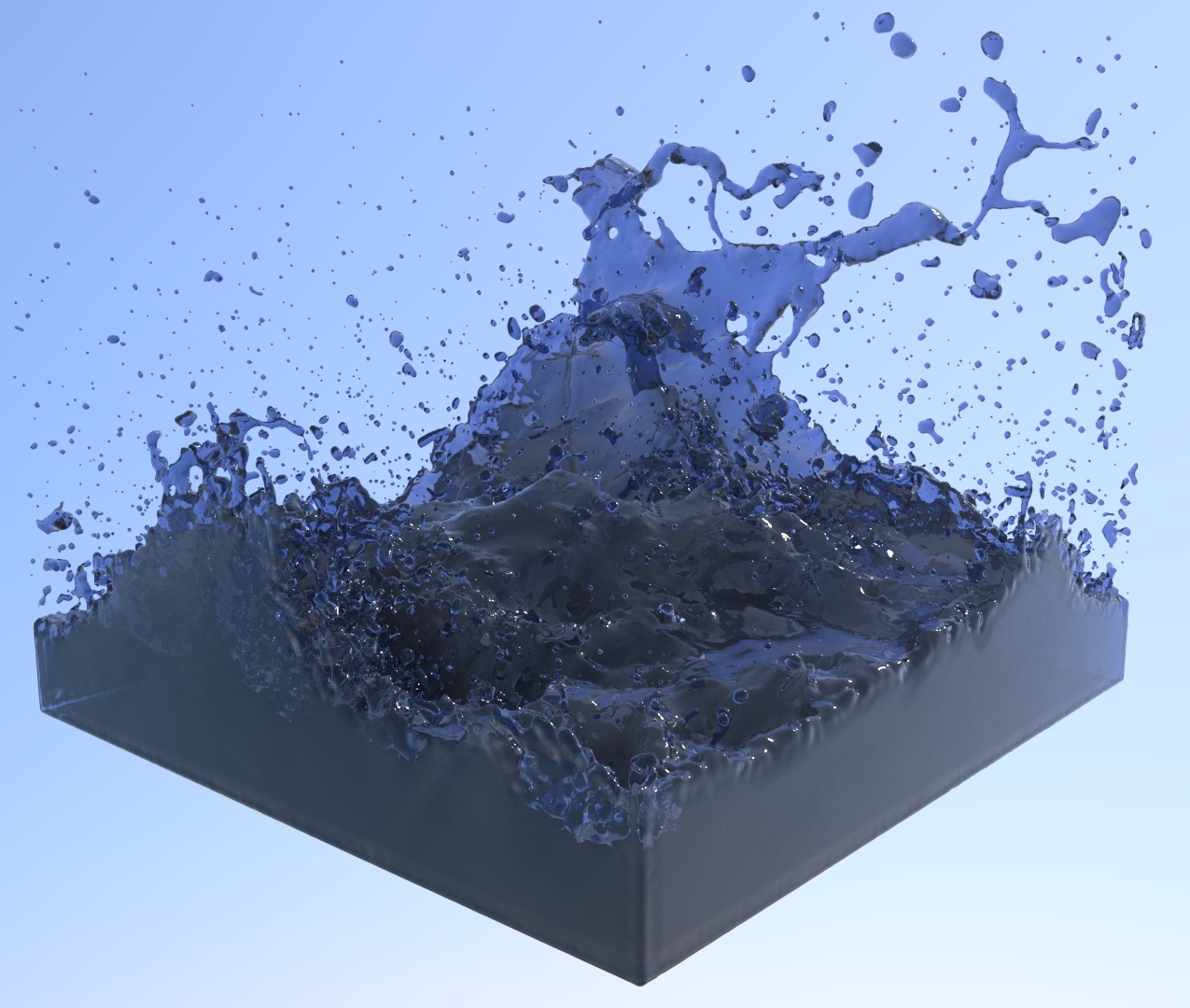 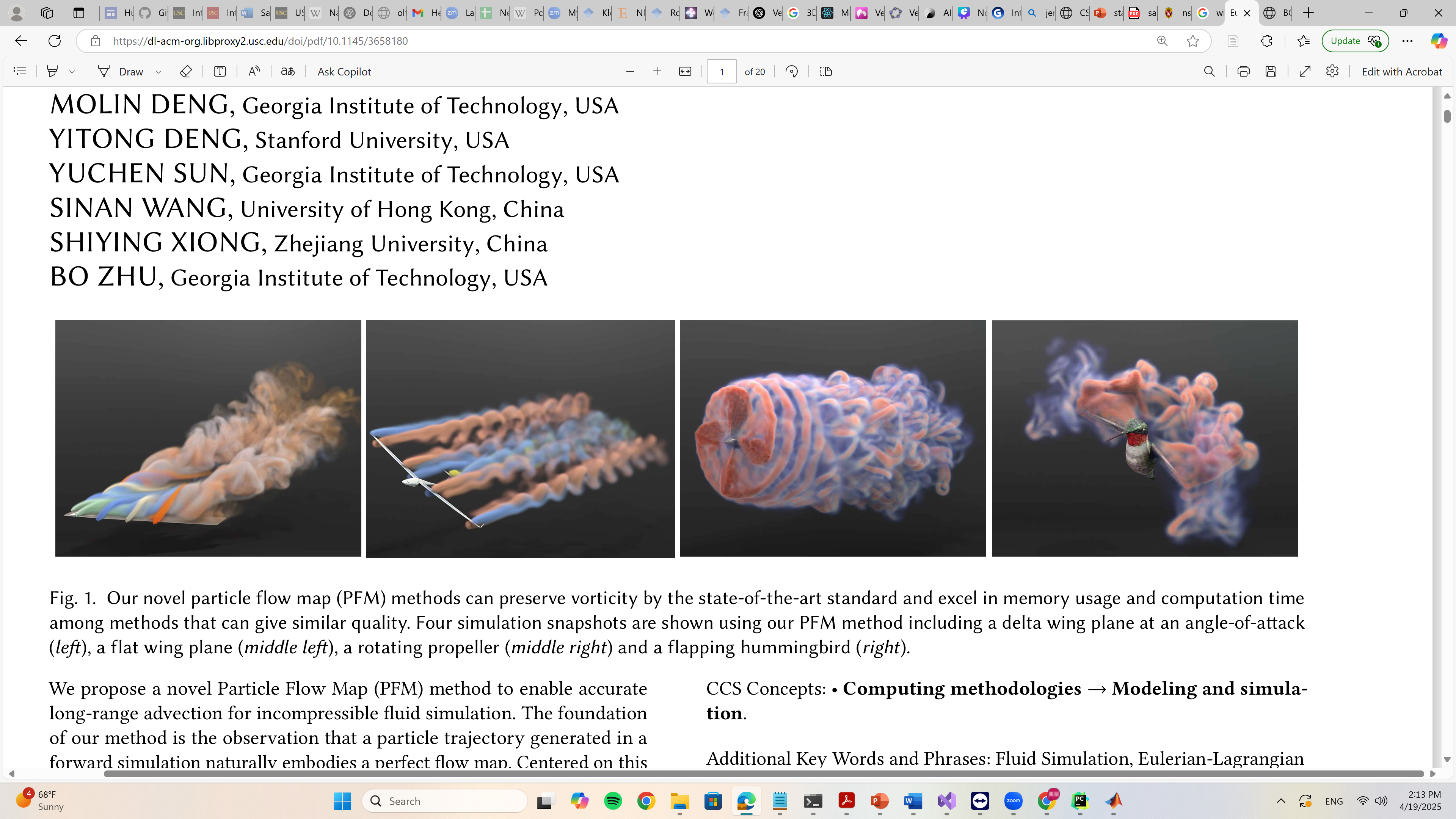 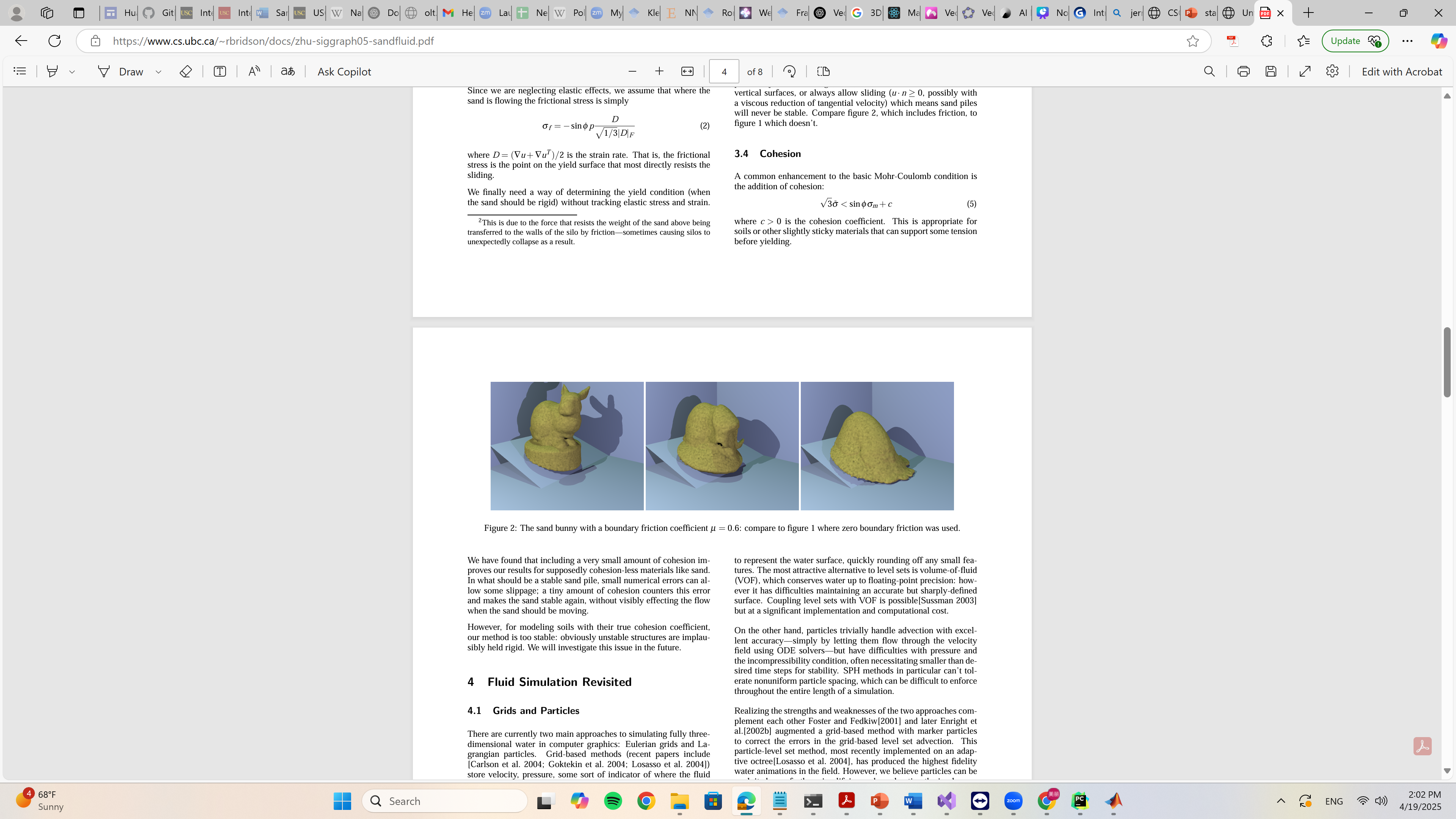 [Speaker Notes: Liquids: water, pigment
Gases: wind, smoke
Granular: sand, snow
Others: fire]
Demo: WebGL Fluid Simulator
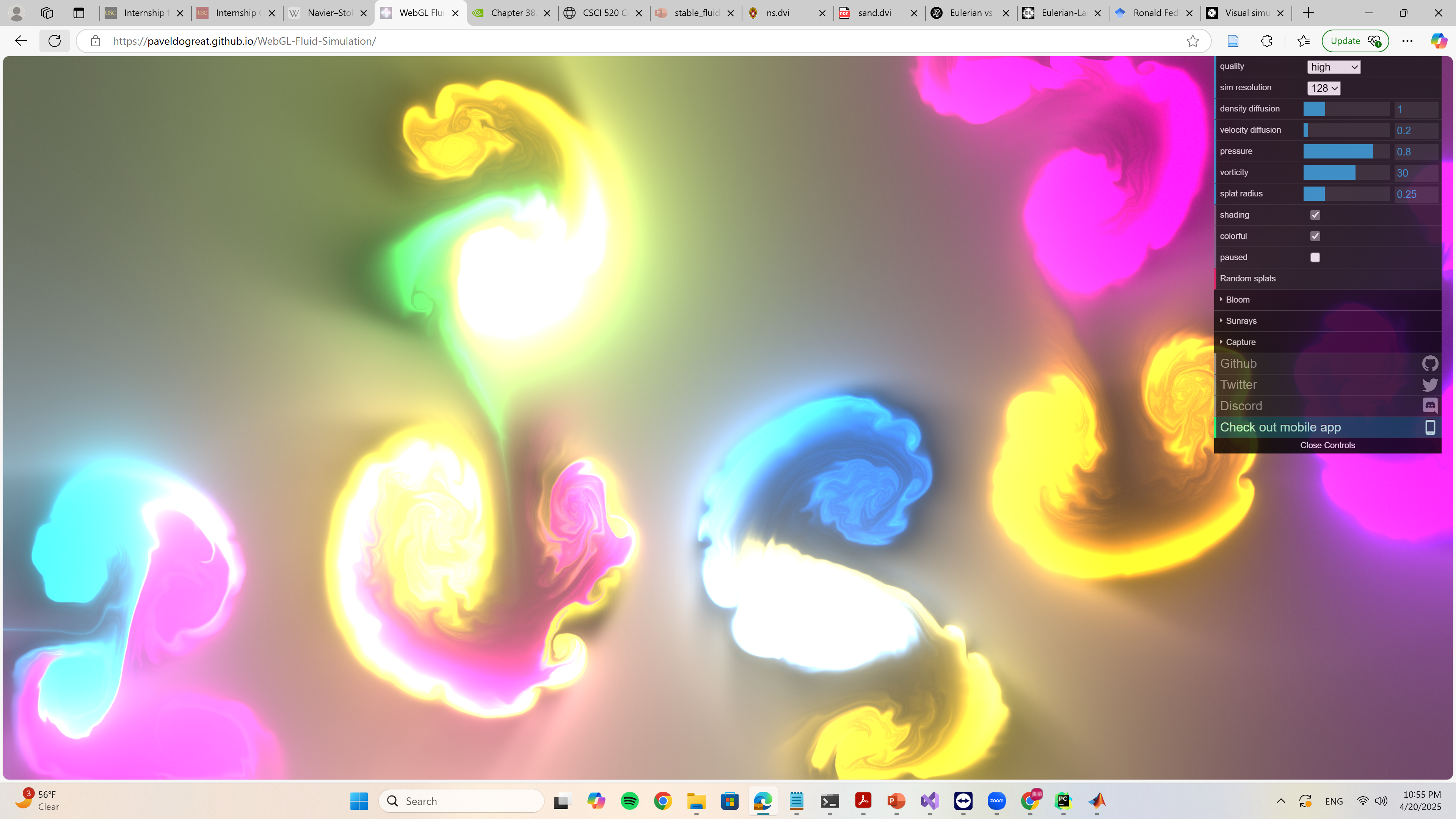 Demo: Avatar: The Way of Water
The Navier-Stokes Equations
Or after expansion,
[Speaker Notes: The math foundation of fluid simulation
The newton second law for fluid]
Different Approaches
Eulerian
Tracks properties at fixed grid points
Grid-based
Good for capturing flow
Examples: 
MAC (Marker And Cell)
Stable Fluids
Lagrangian
Tracks individual particles
Particles or mesh
Good for shape deformation
Examples: 
SPH (Smoothed Particle Hydrodynamics)
Vortex sheets method
Hybrid Approaches
FLIP (Fluid Implicit Particle)
APIC (Affine Particle in Cell)
MPM (Material Point Method)
1D Example: Cars on a Freeway
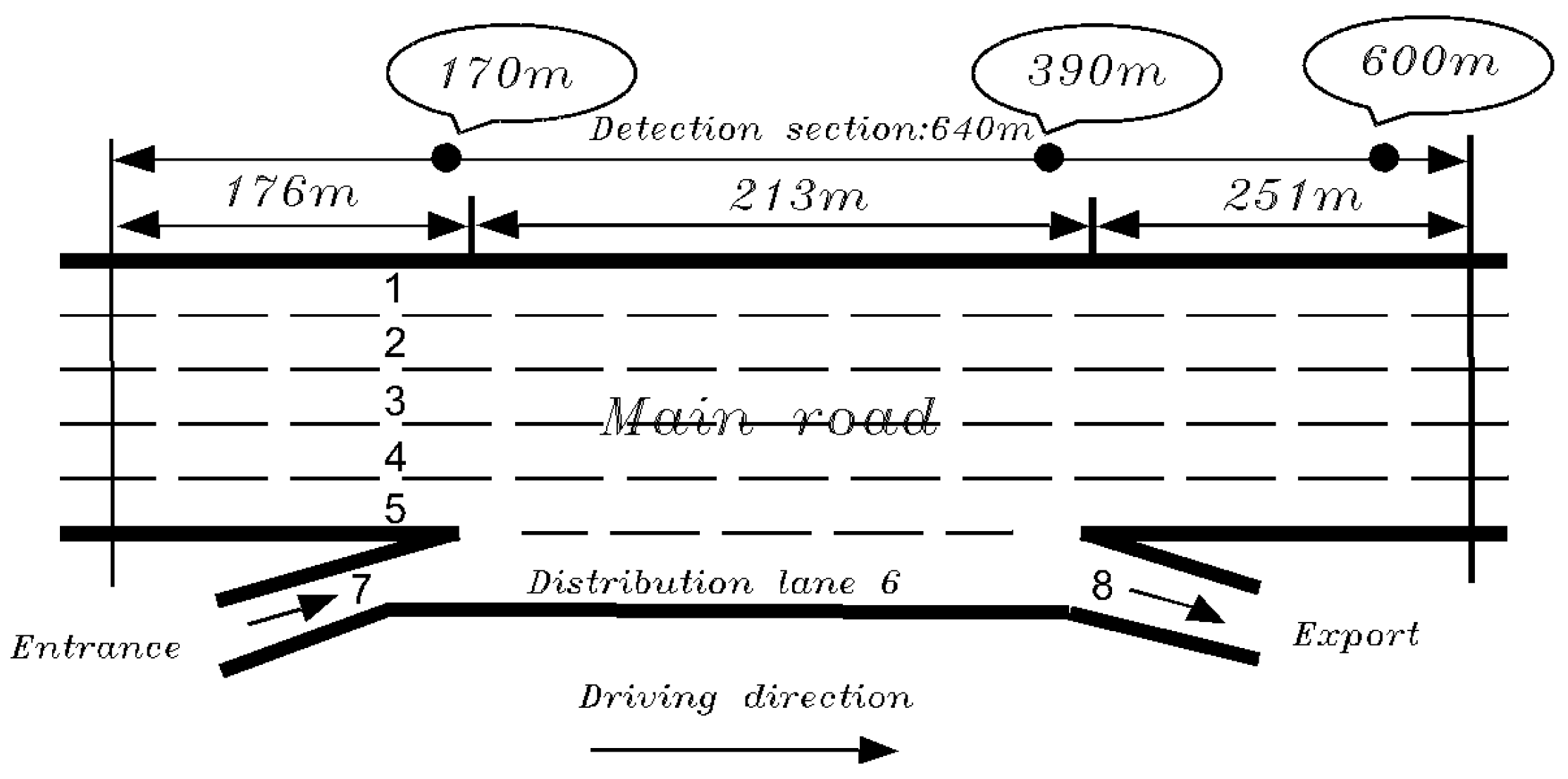 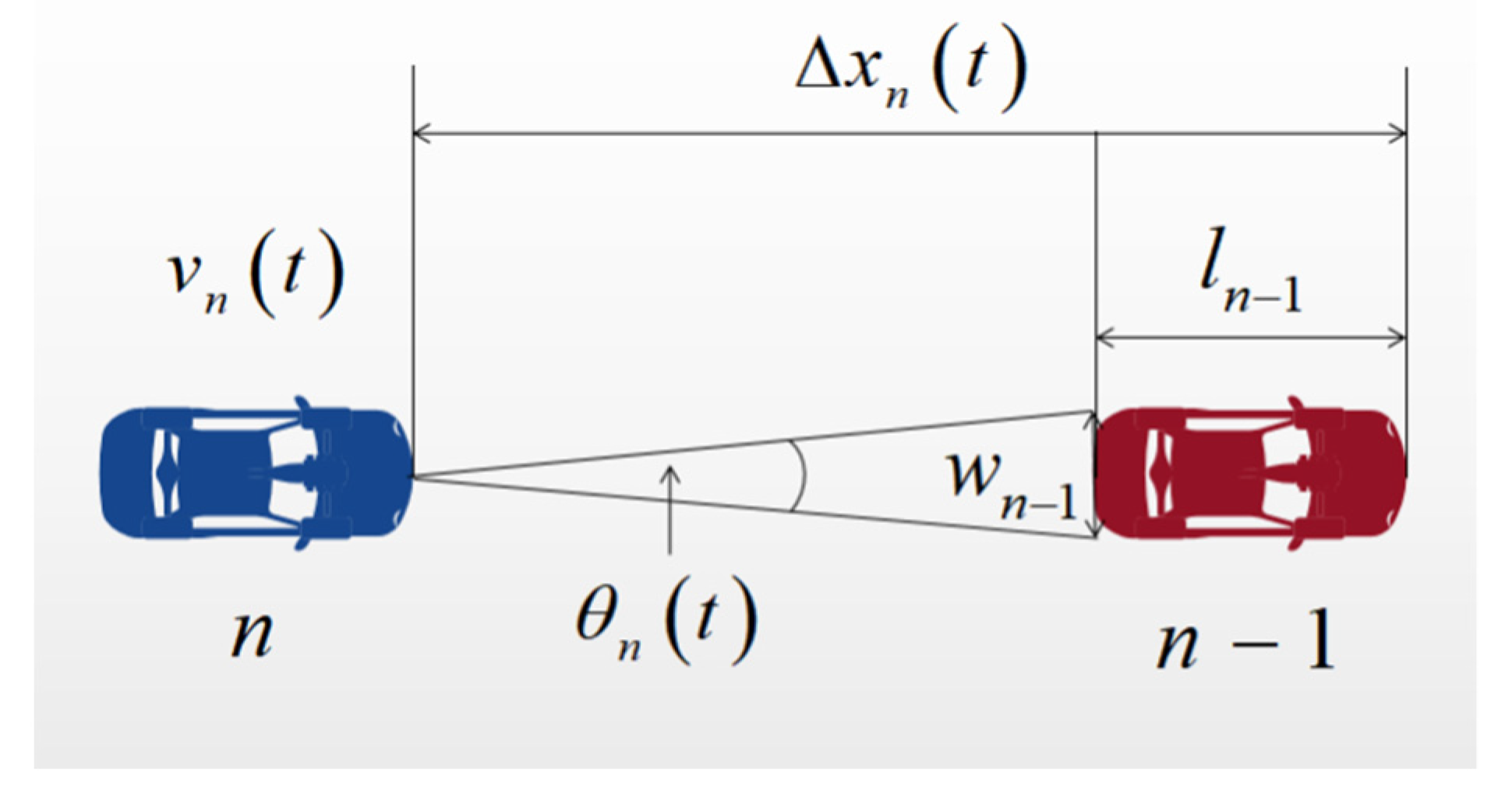 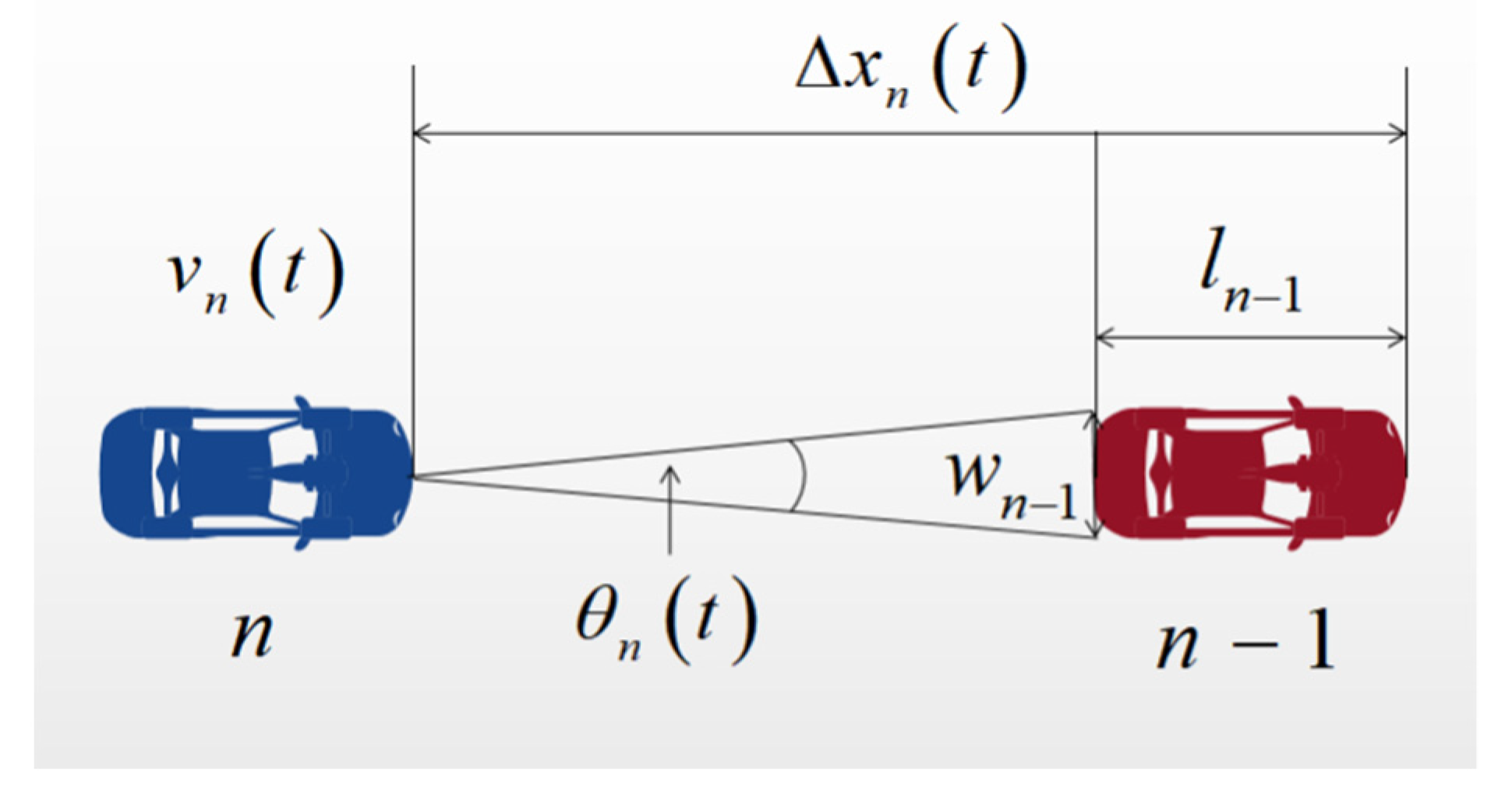 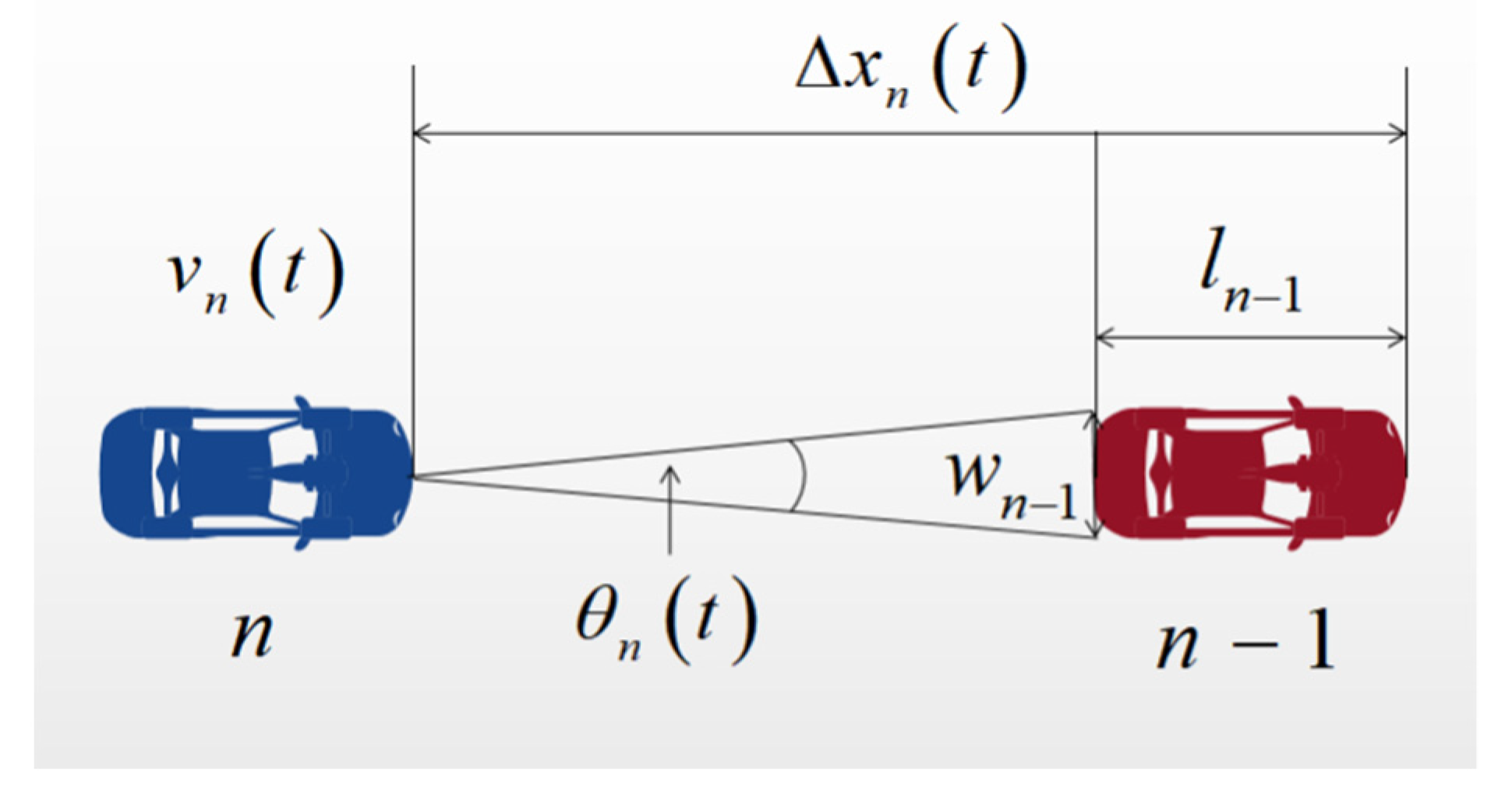 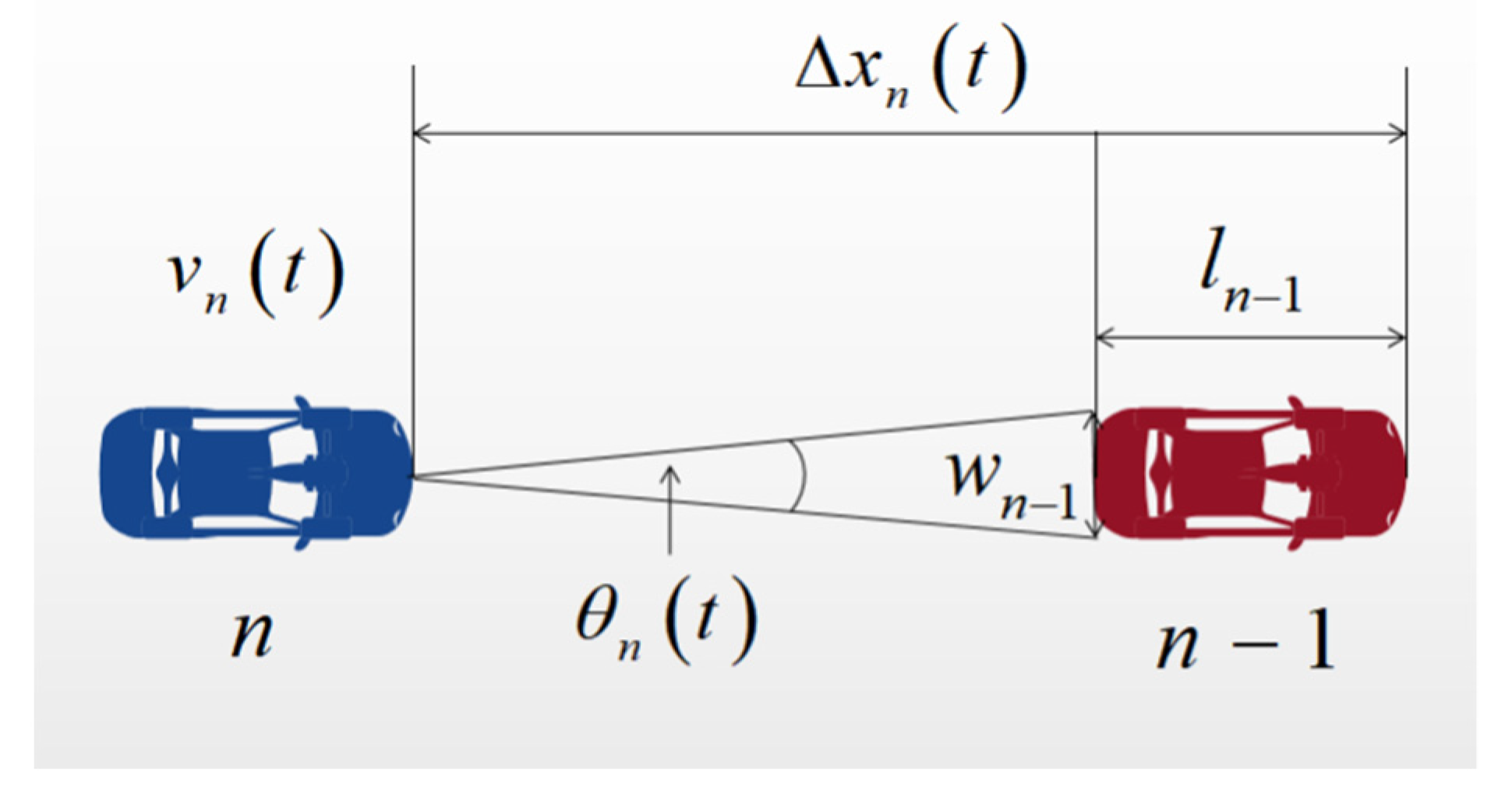 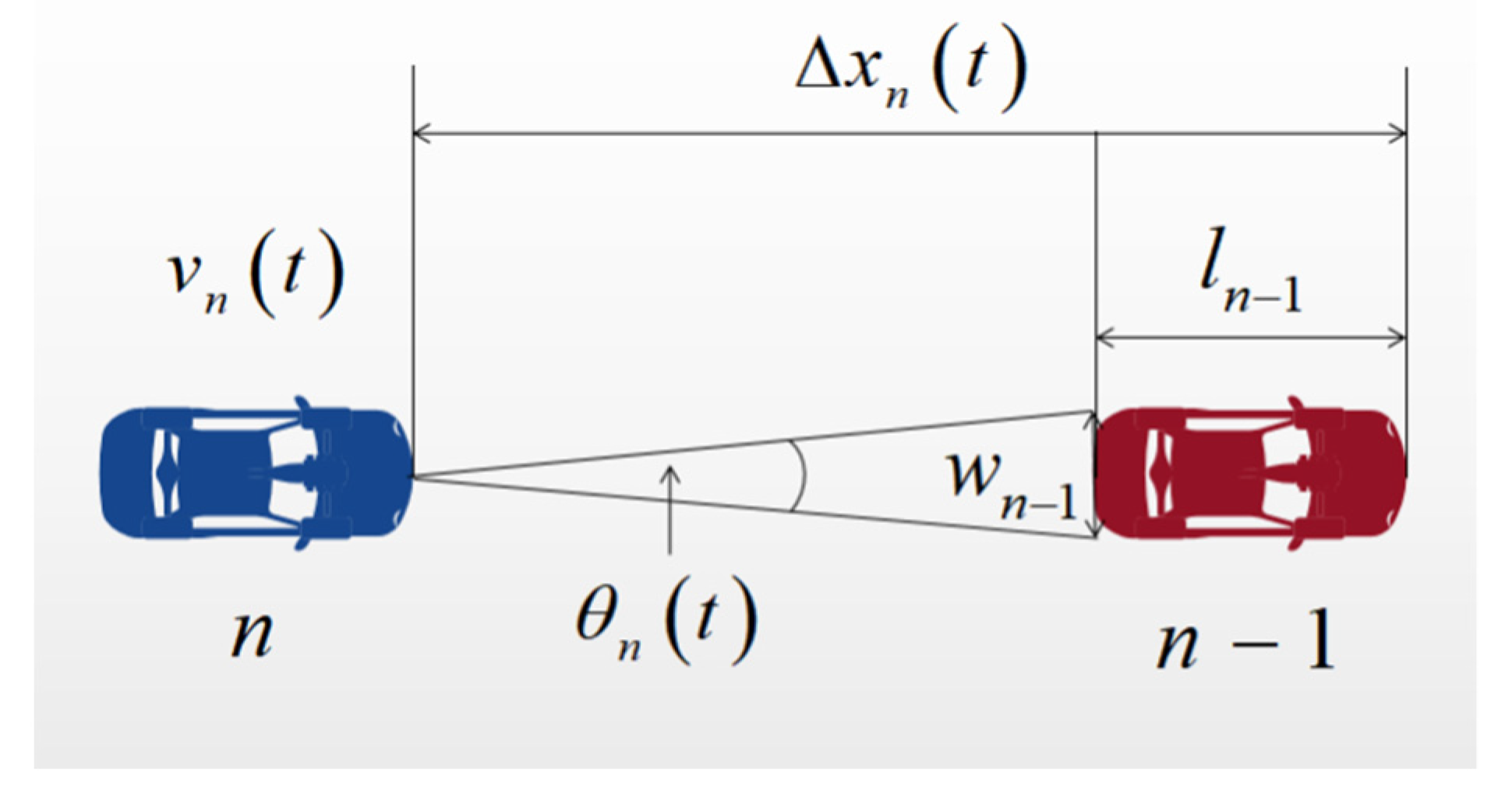 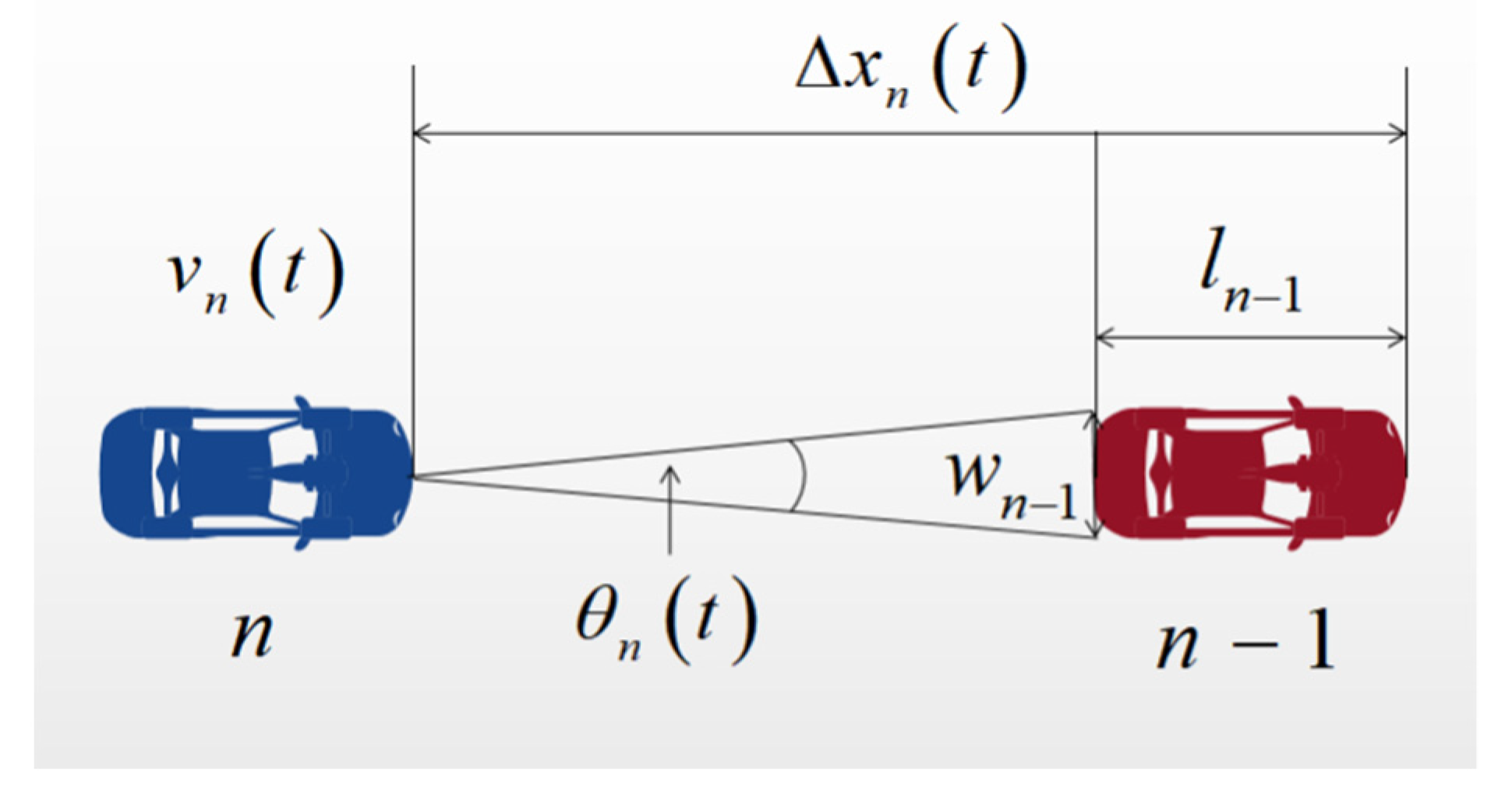 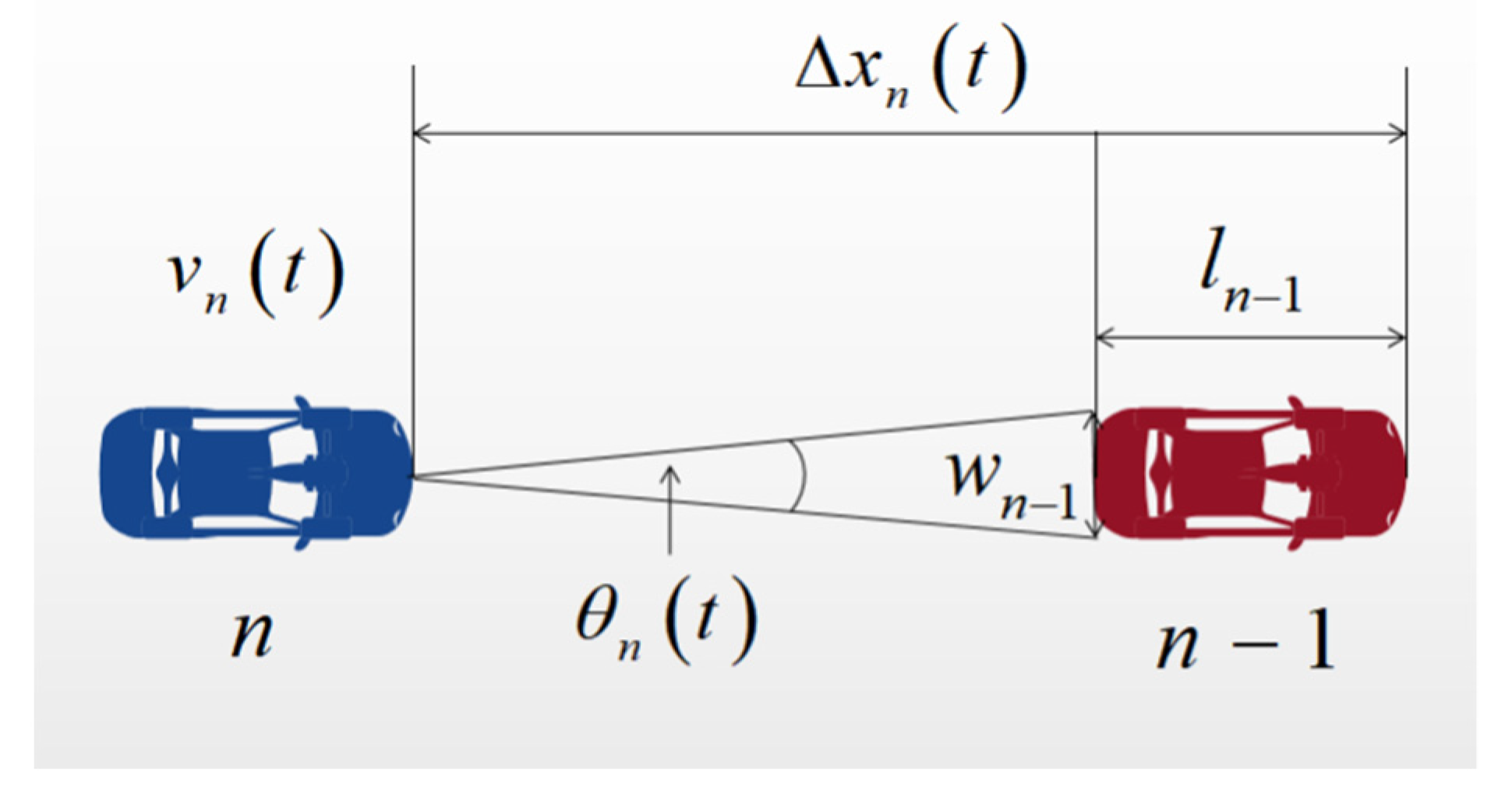 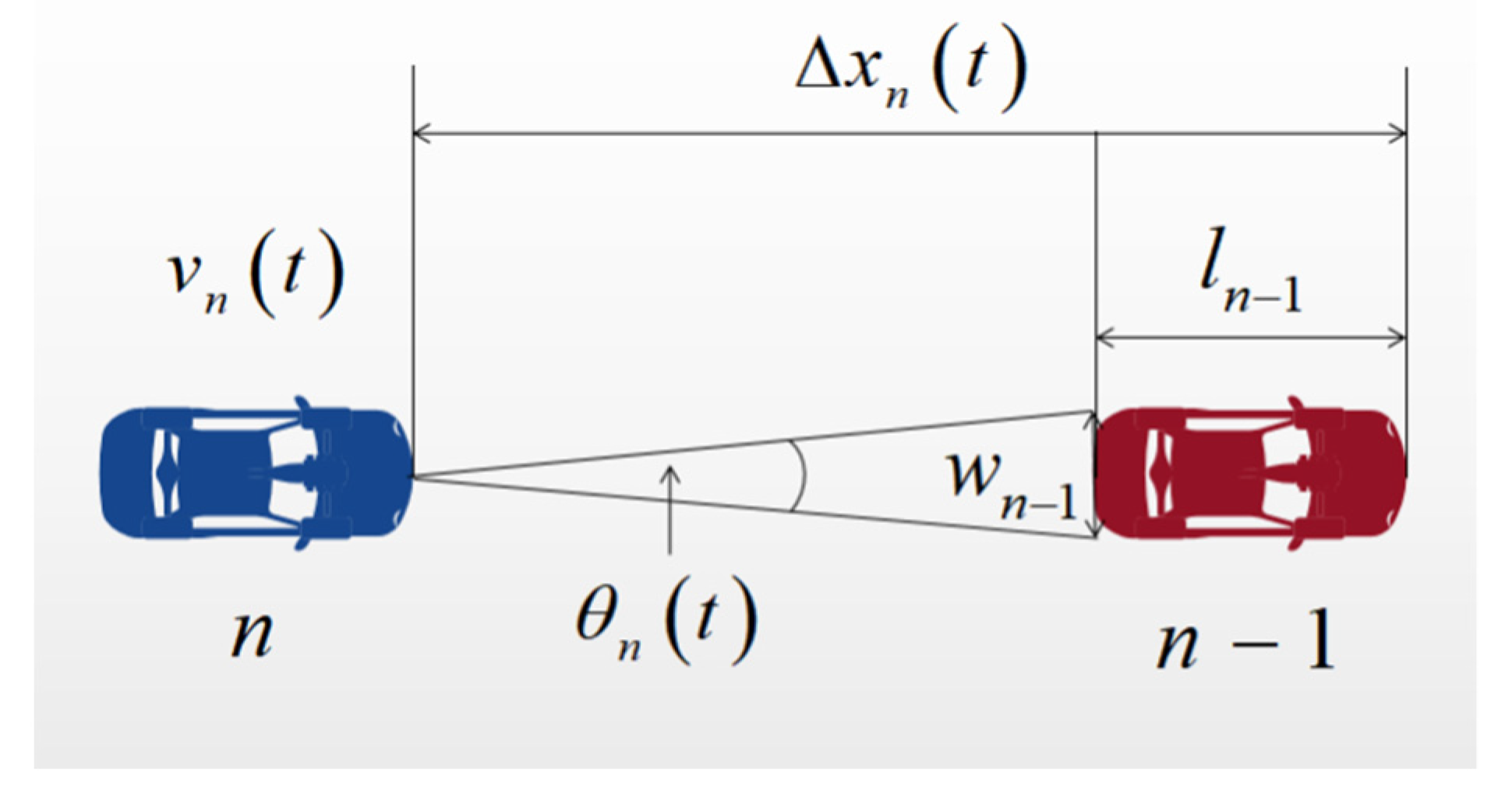 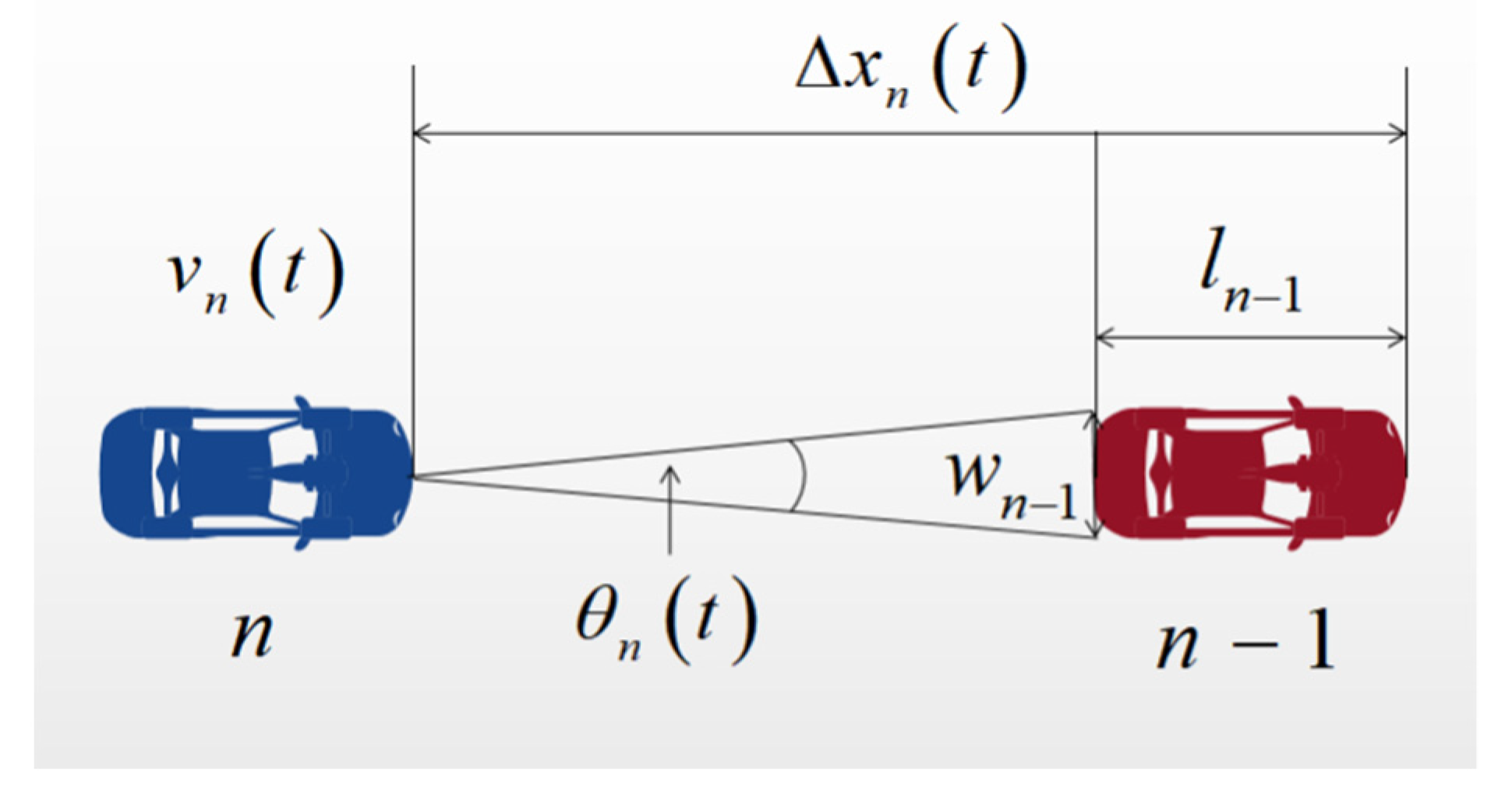 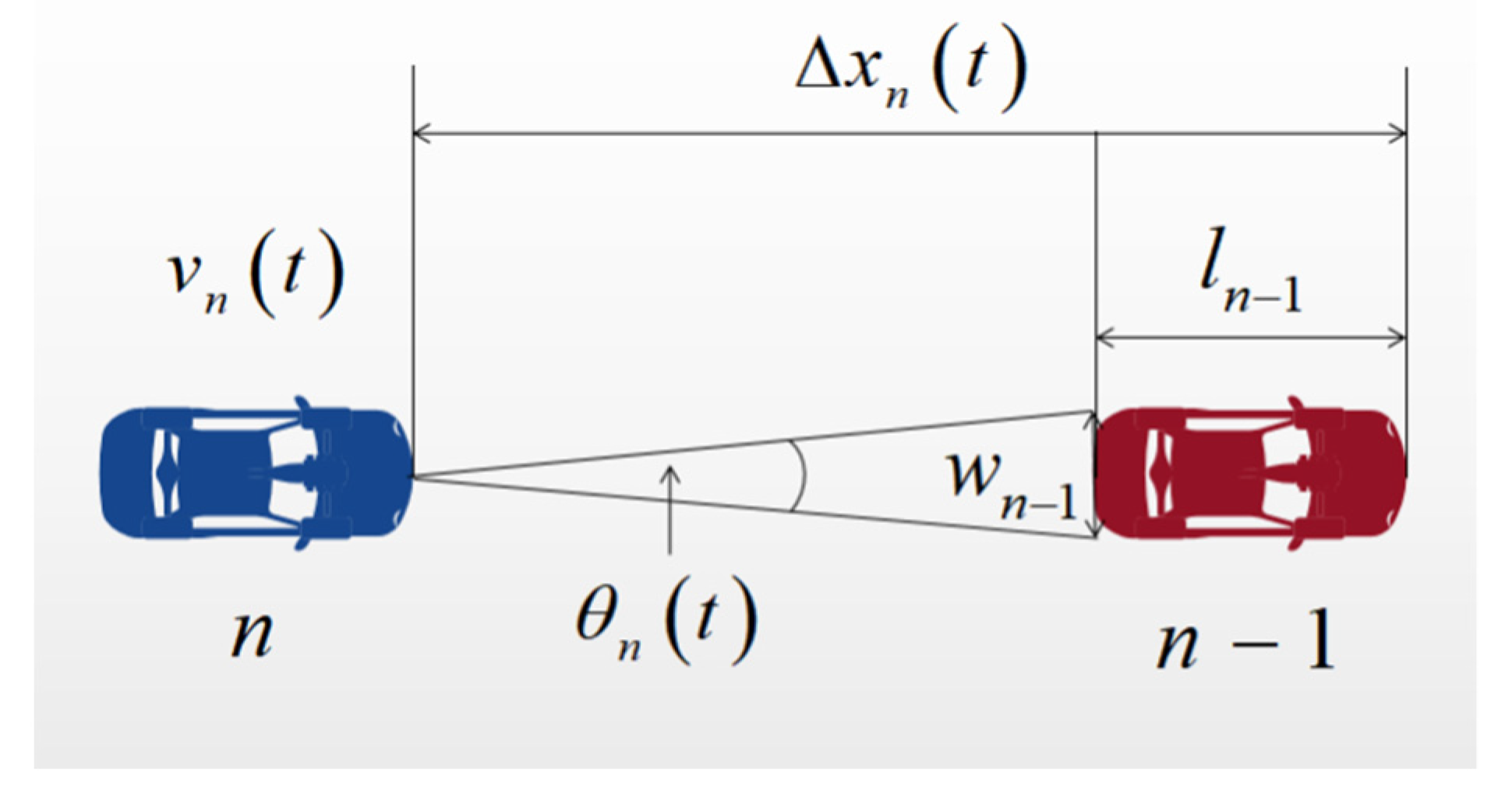 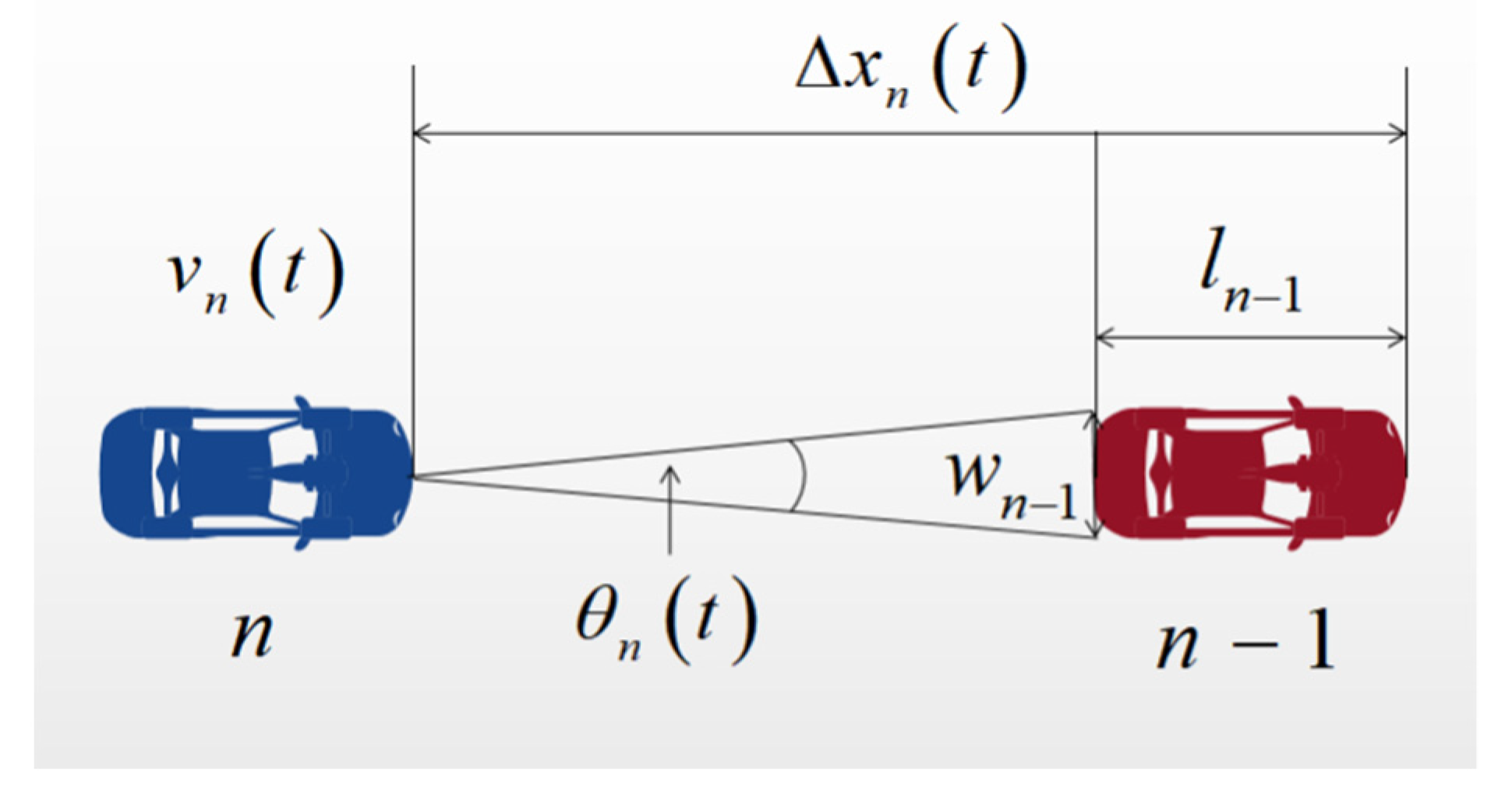 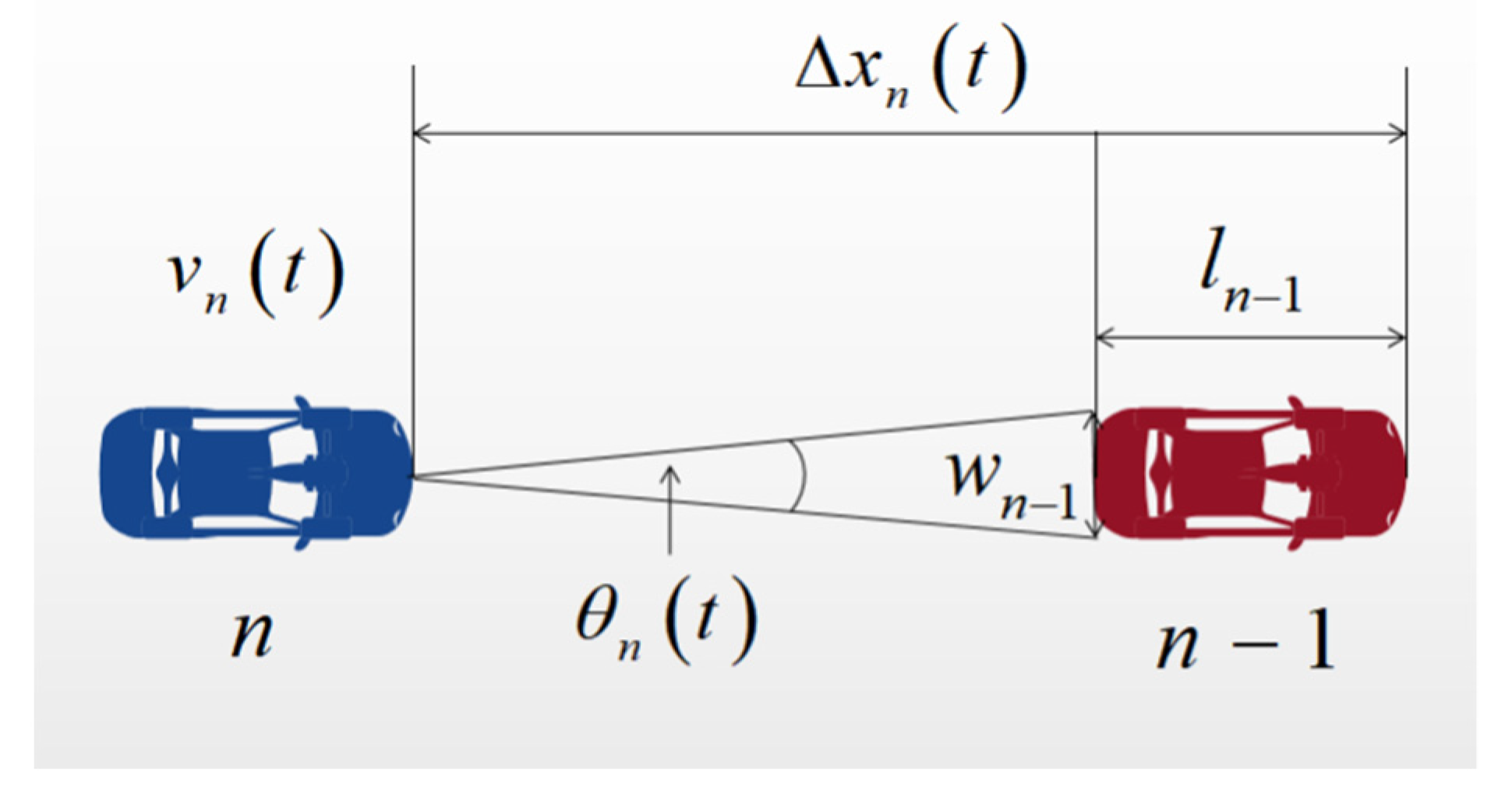 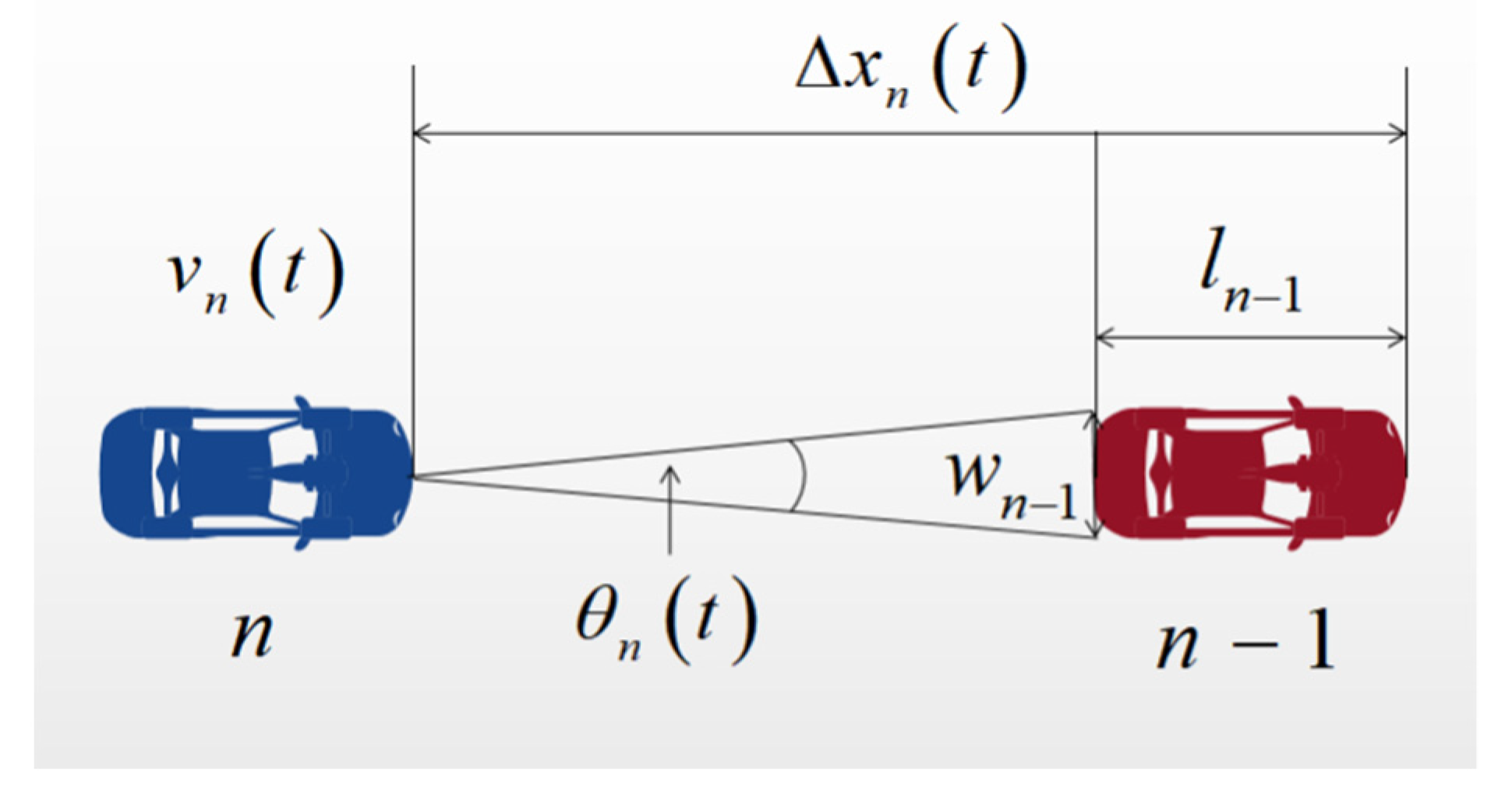 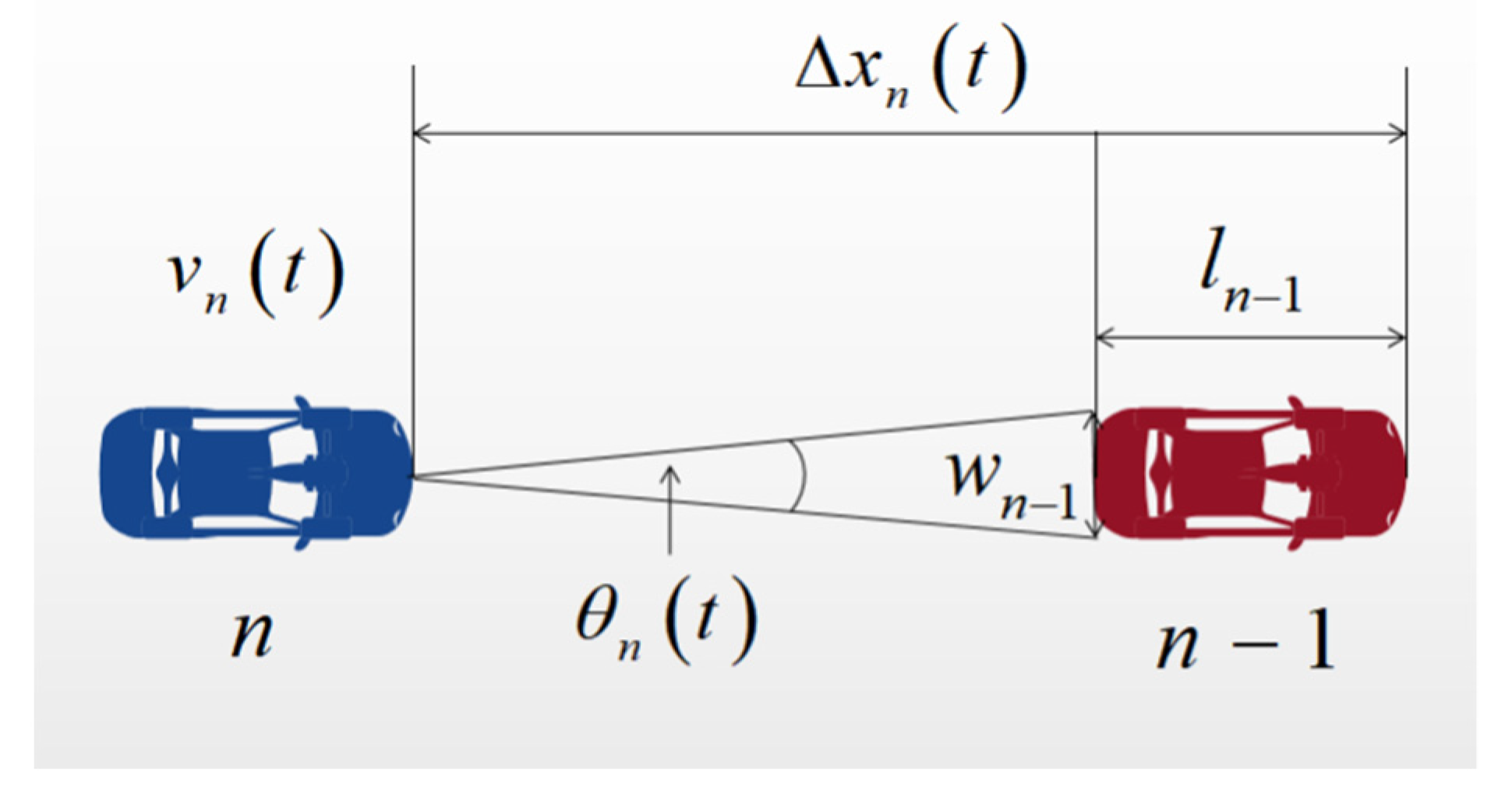 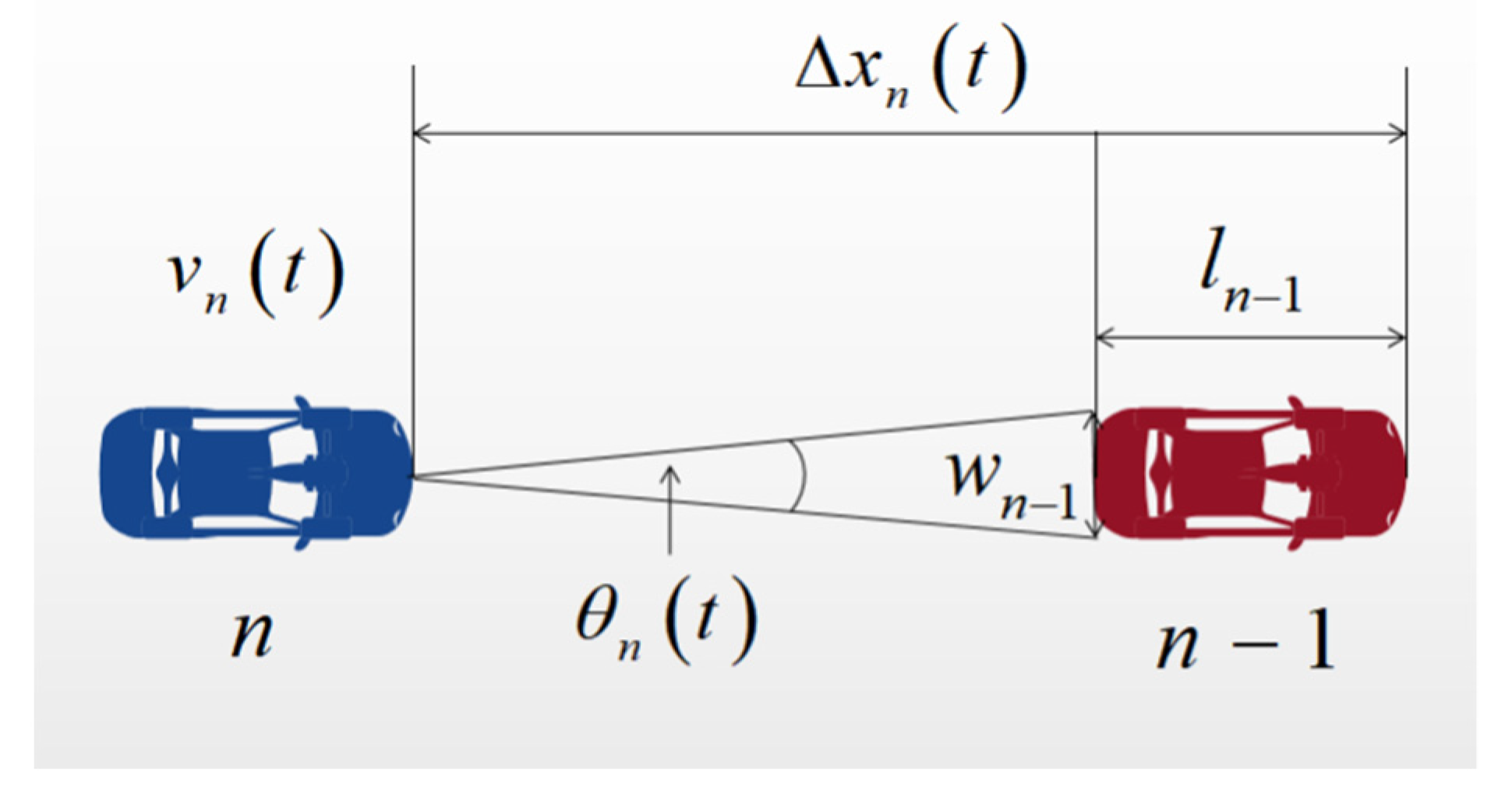 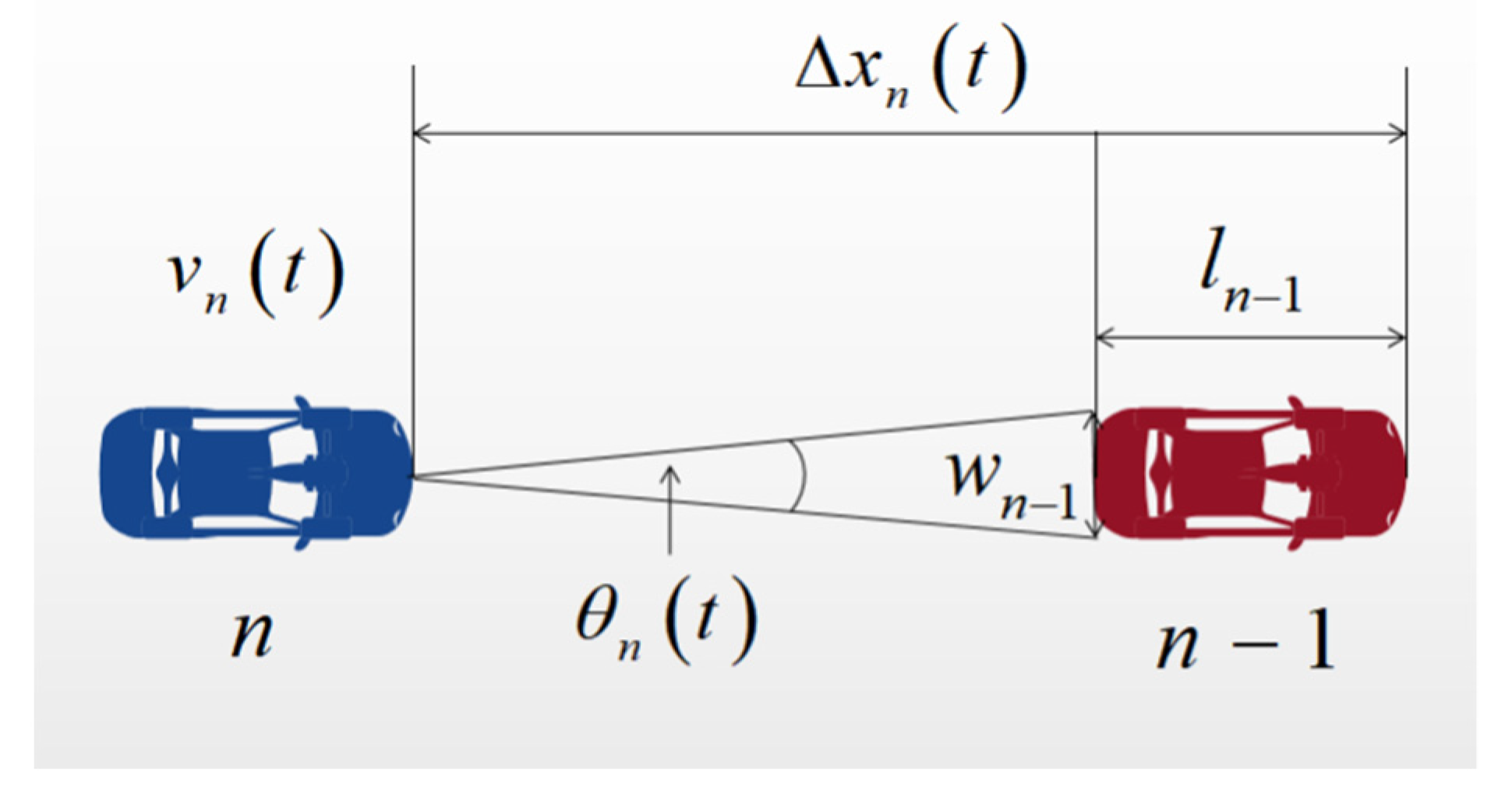 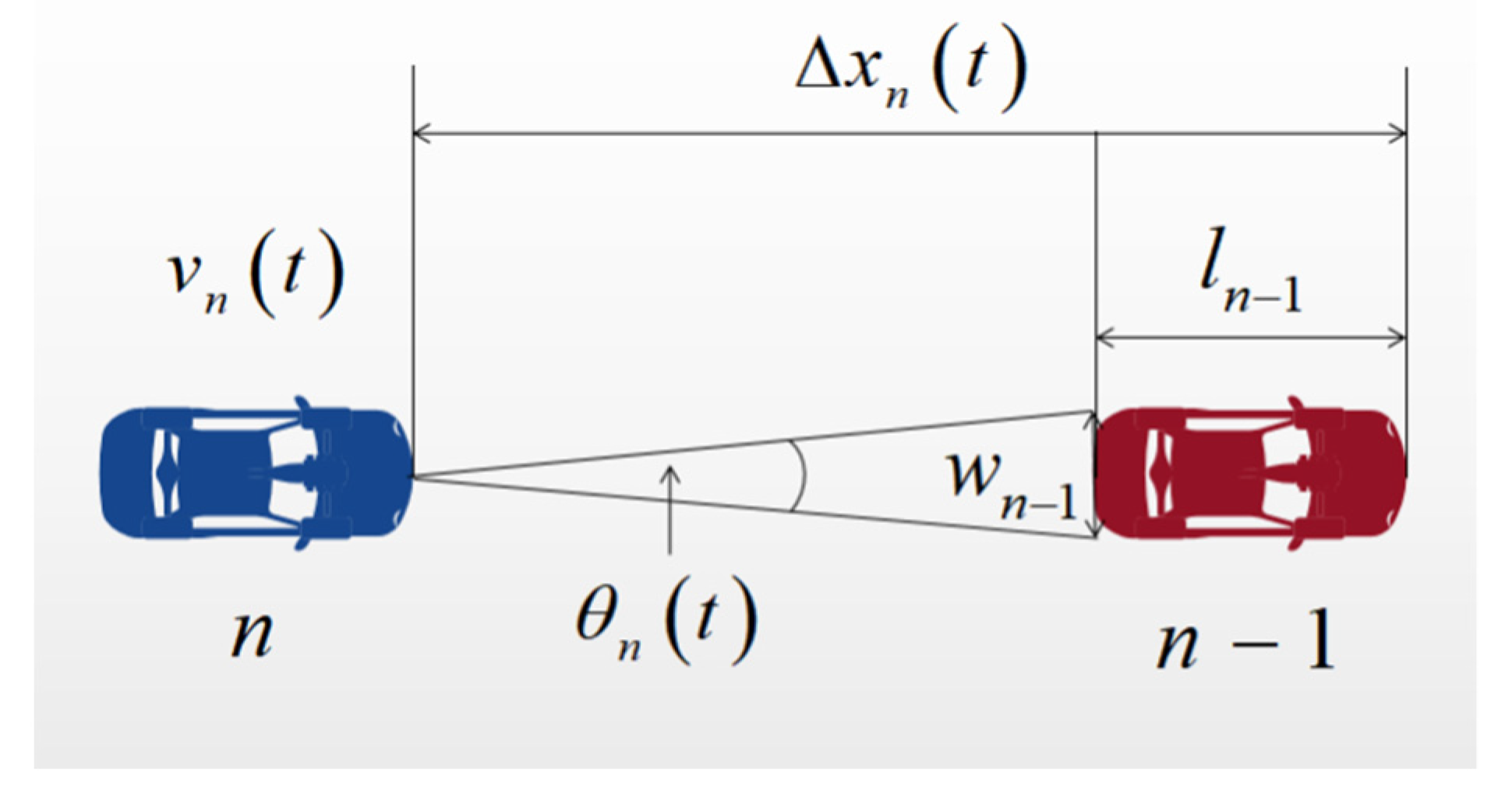 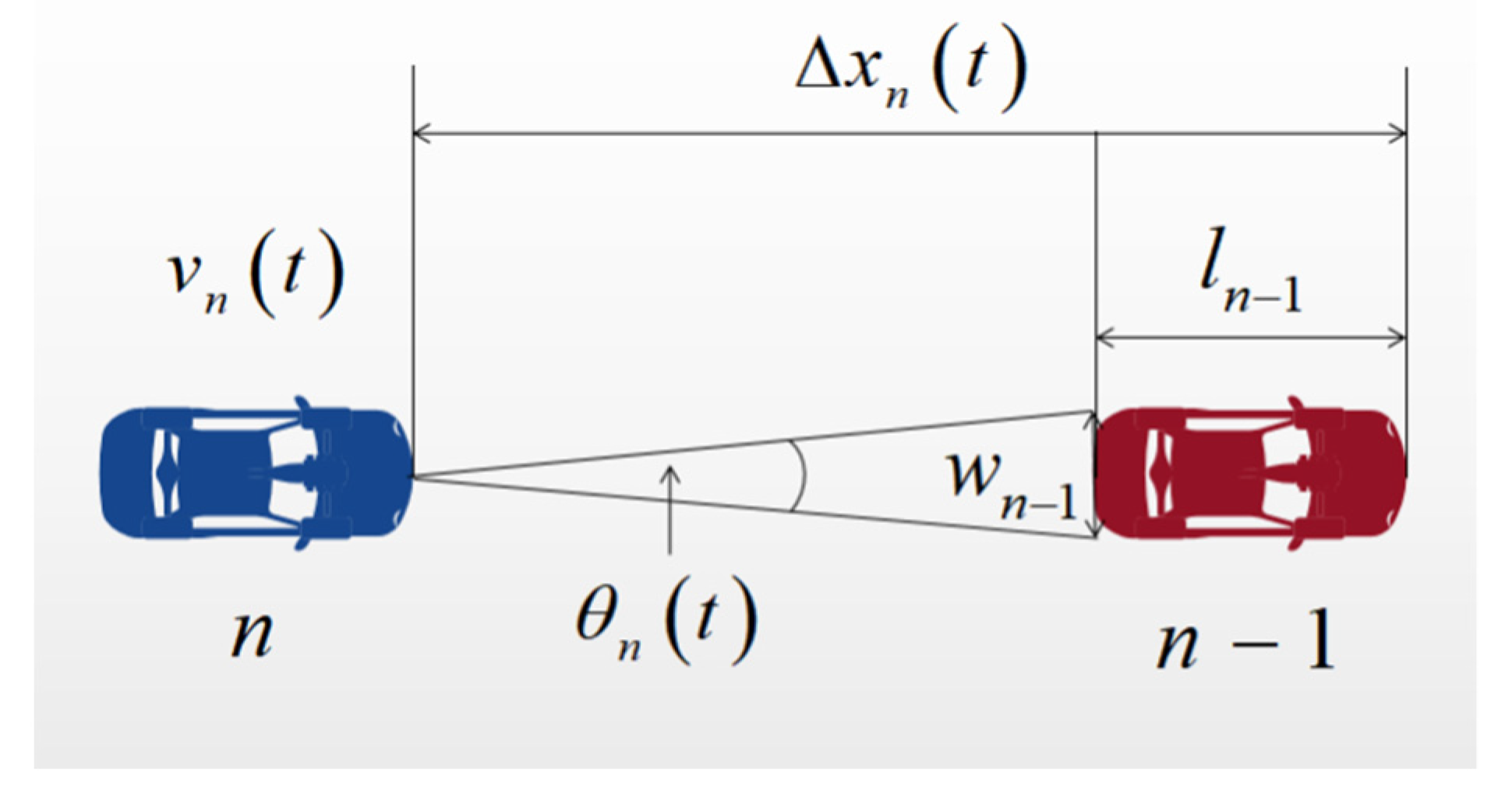 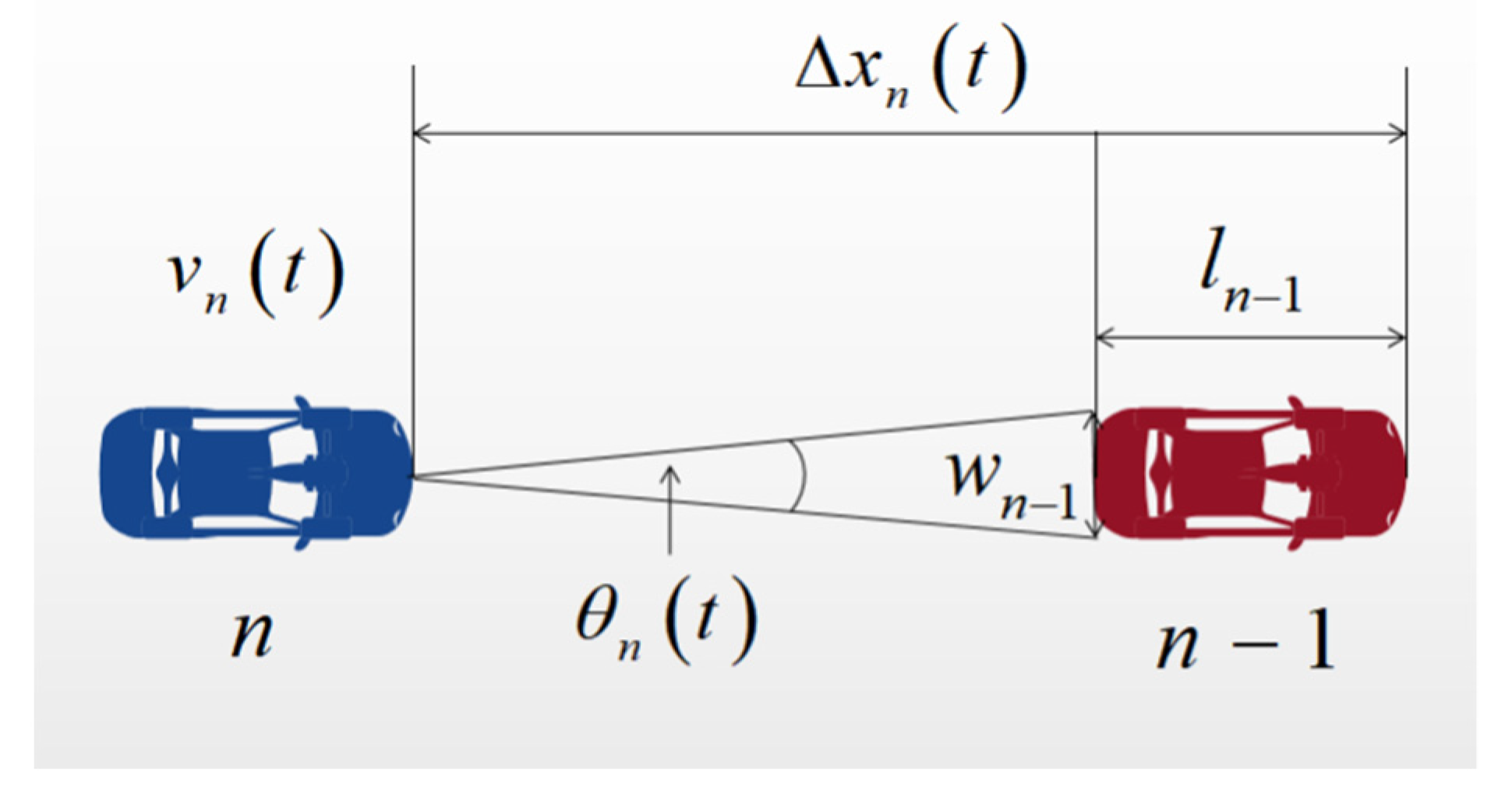 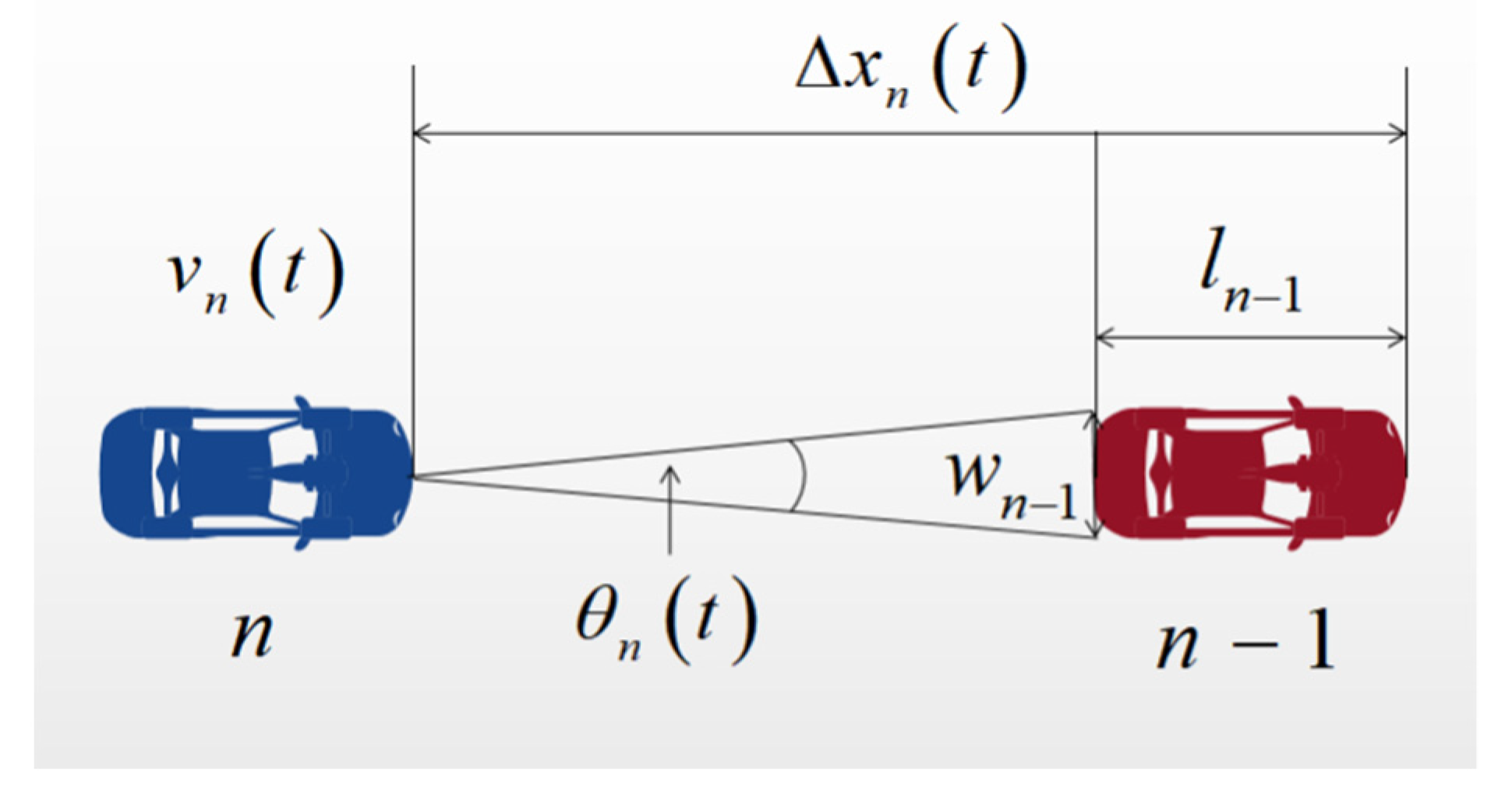 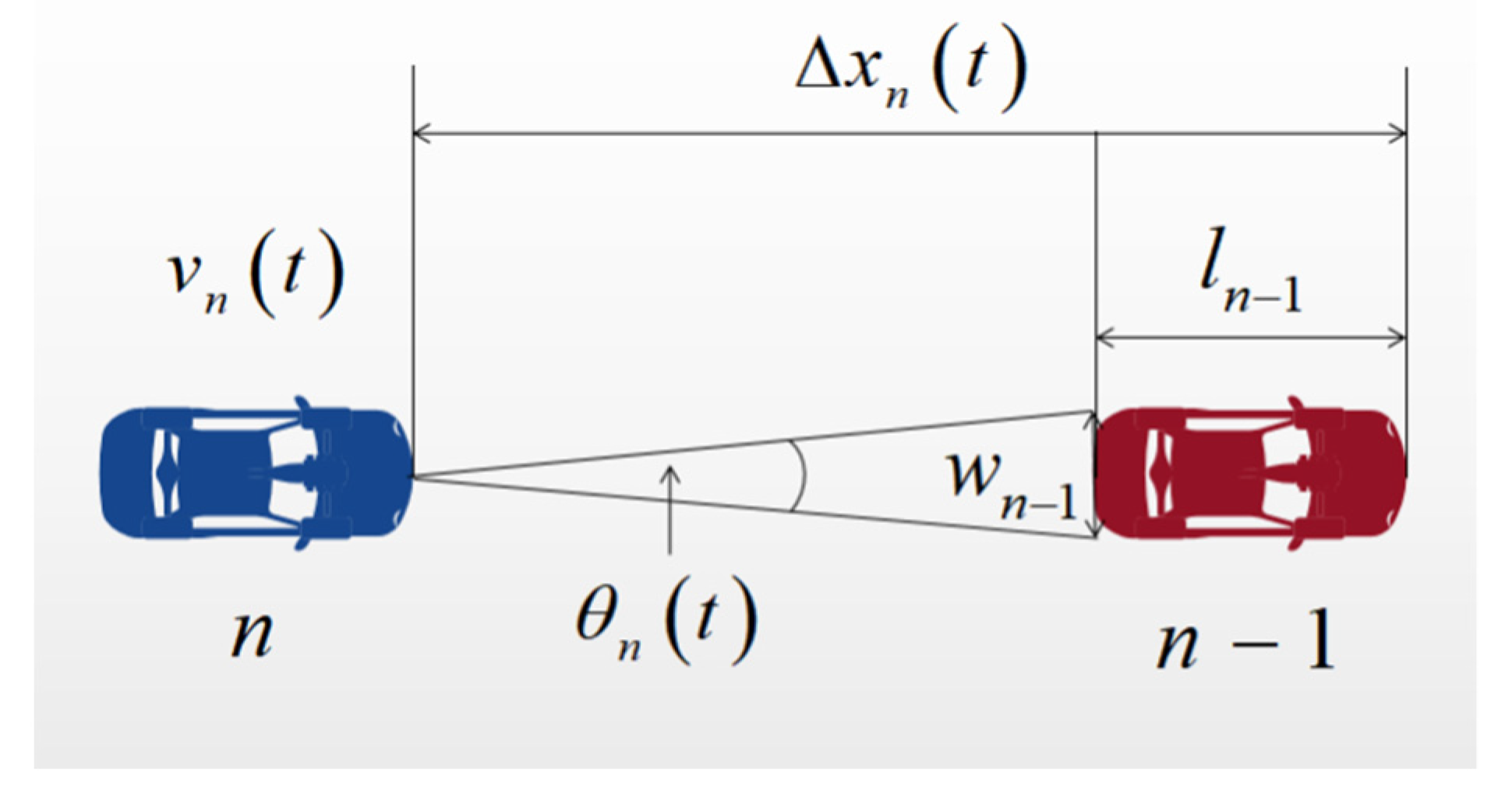 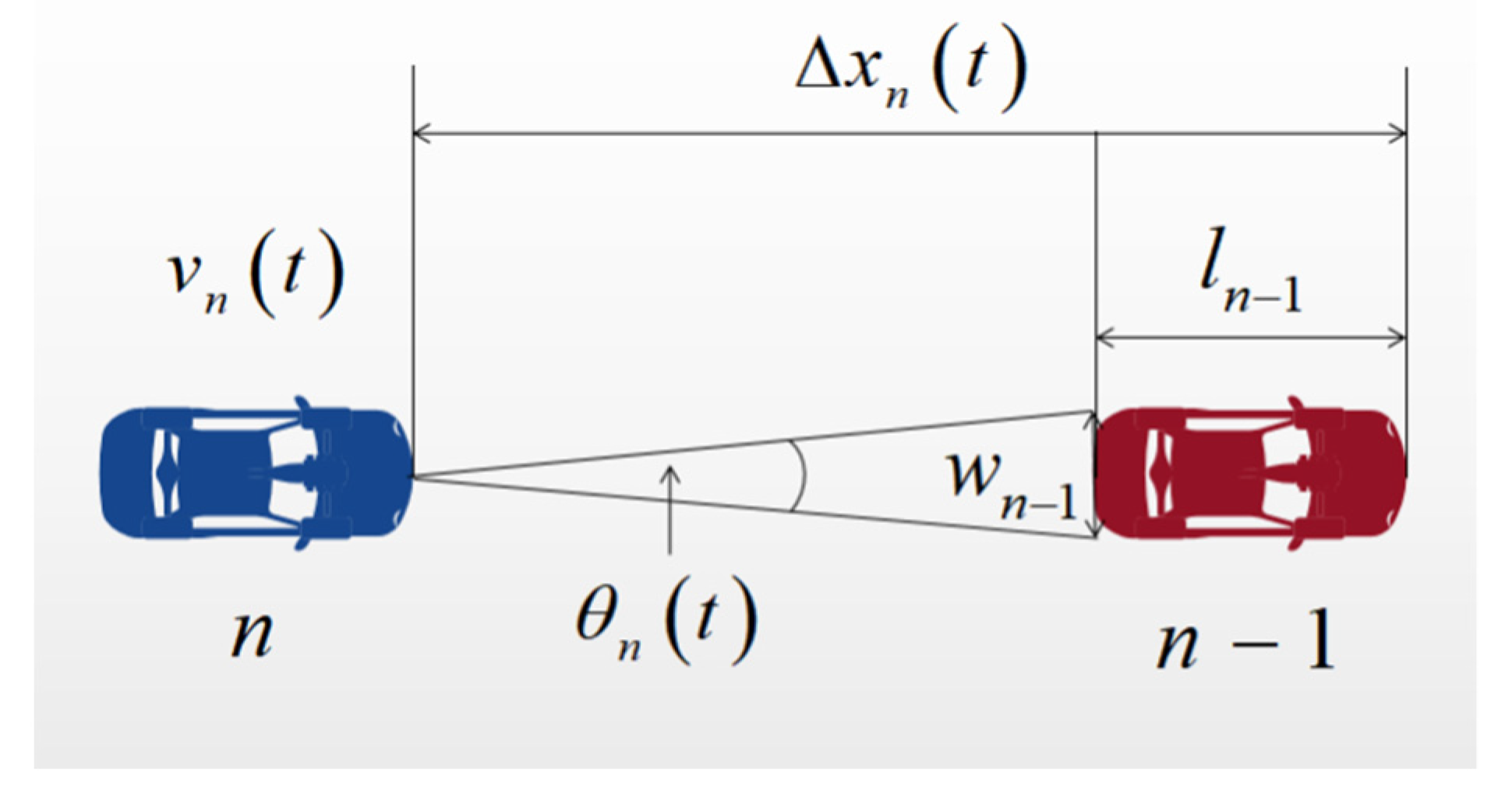 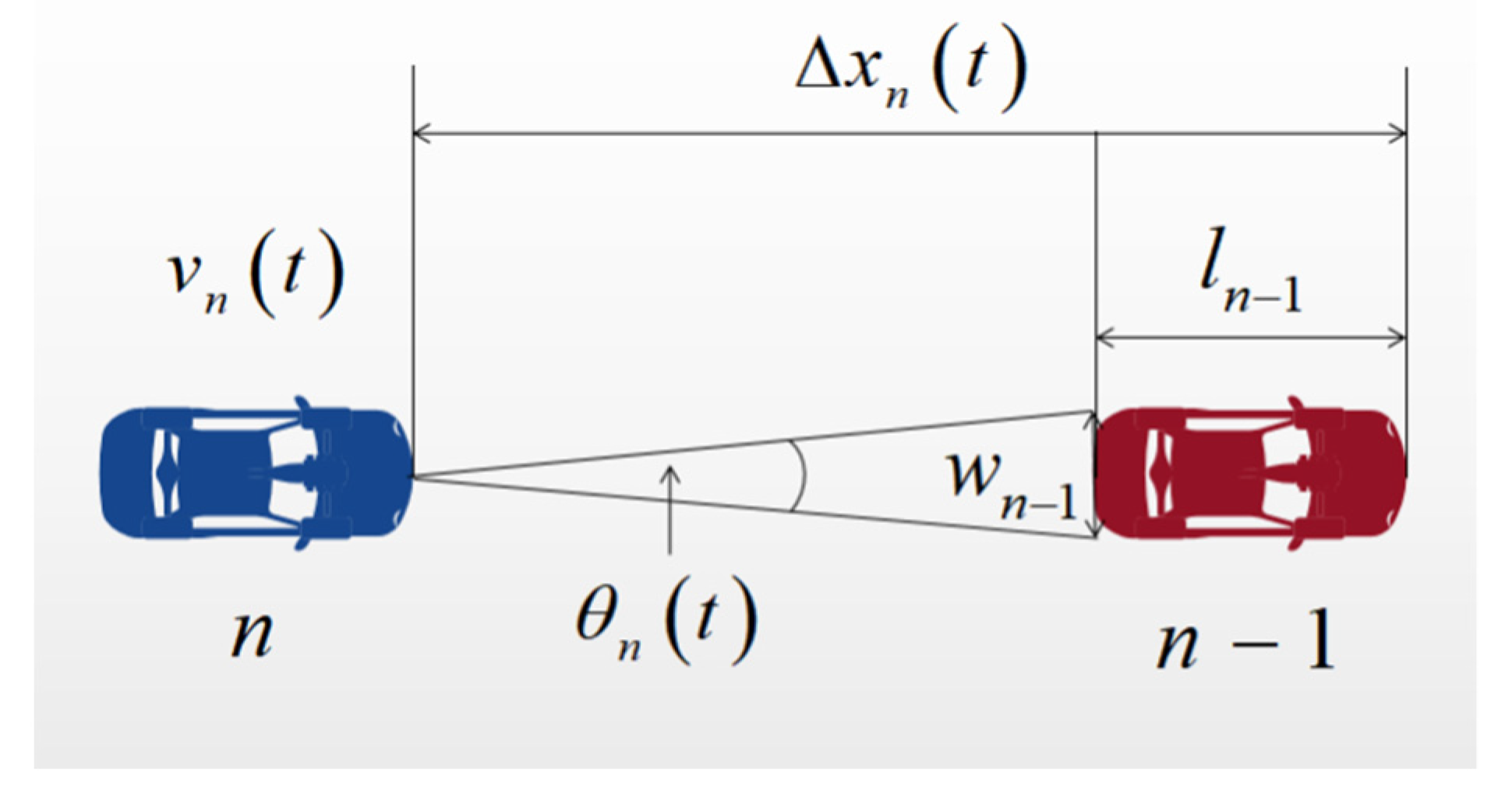 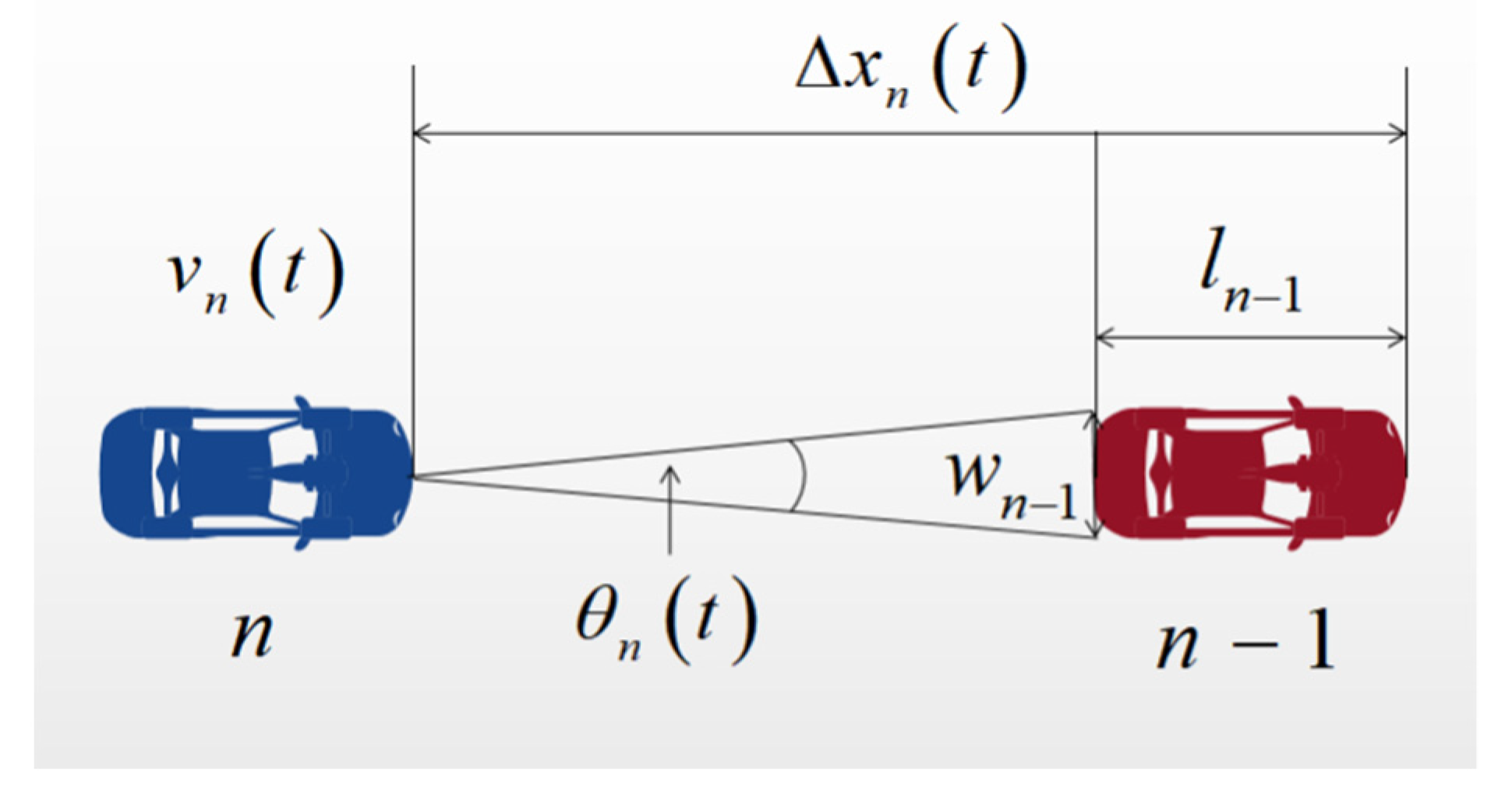 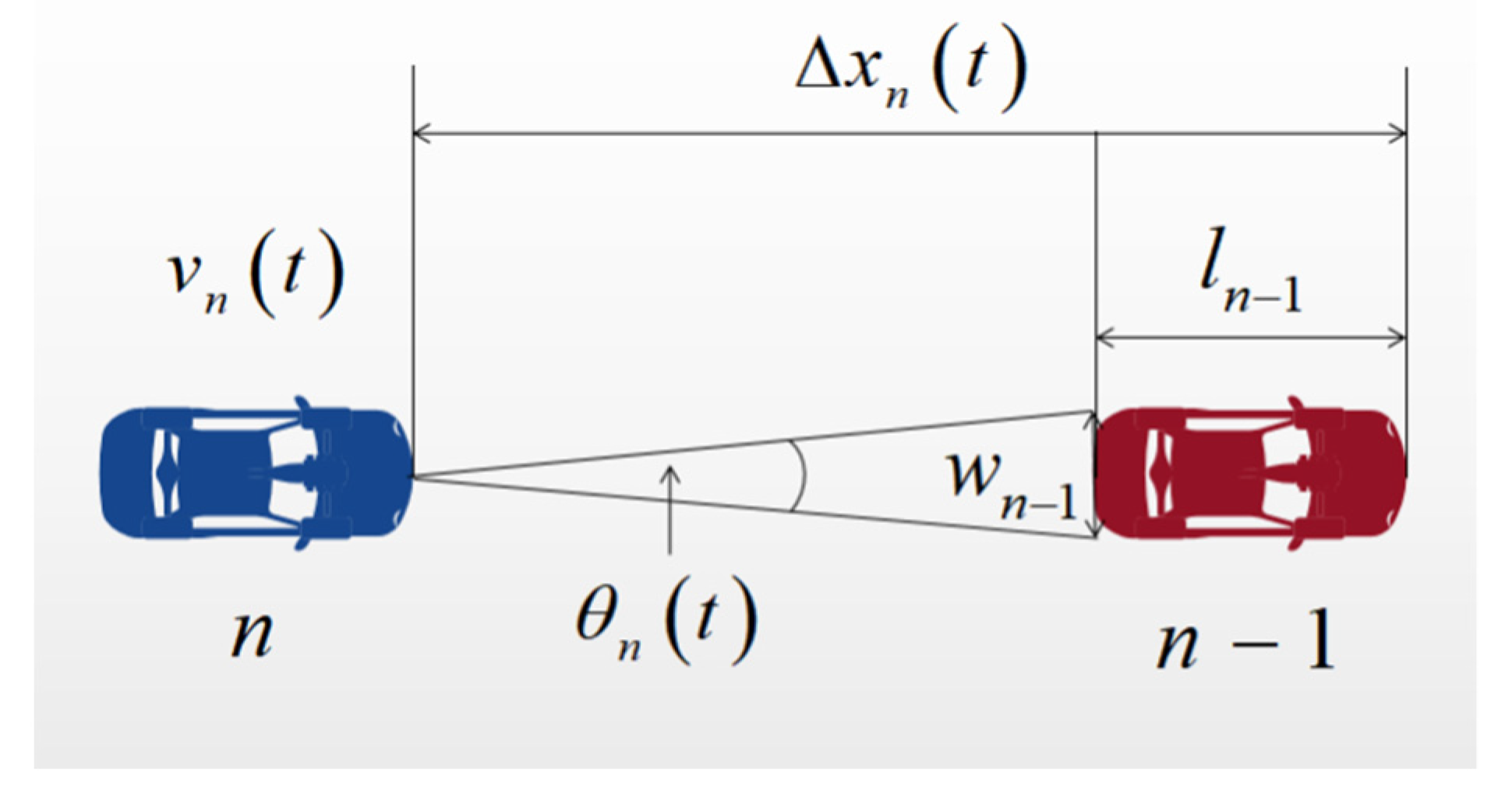 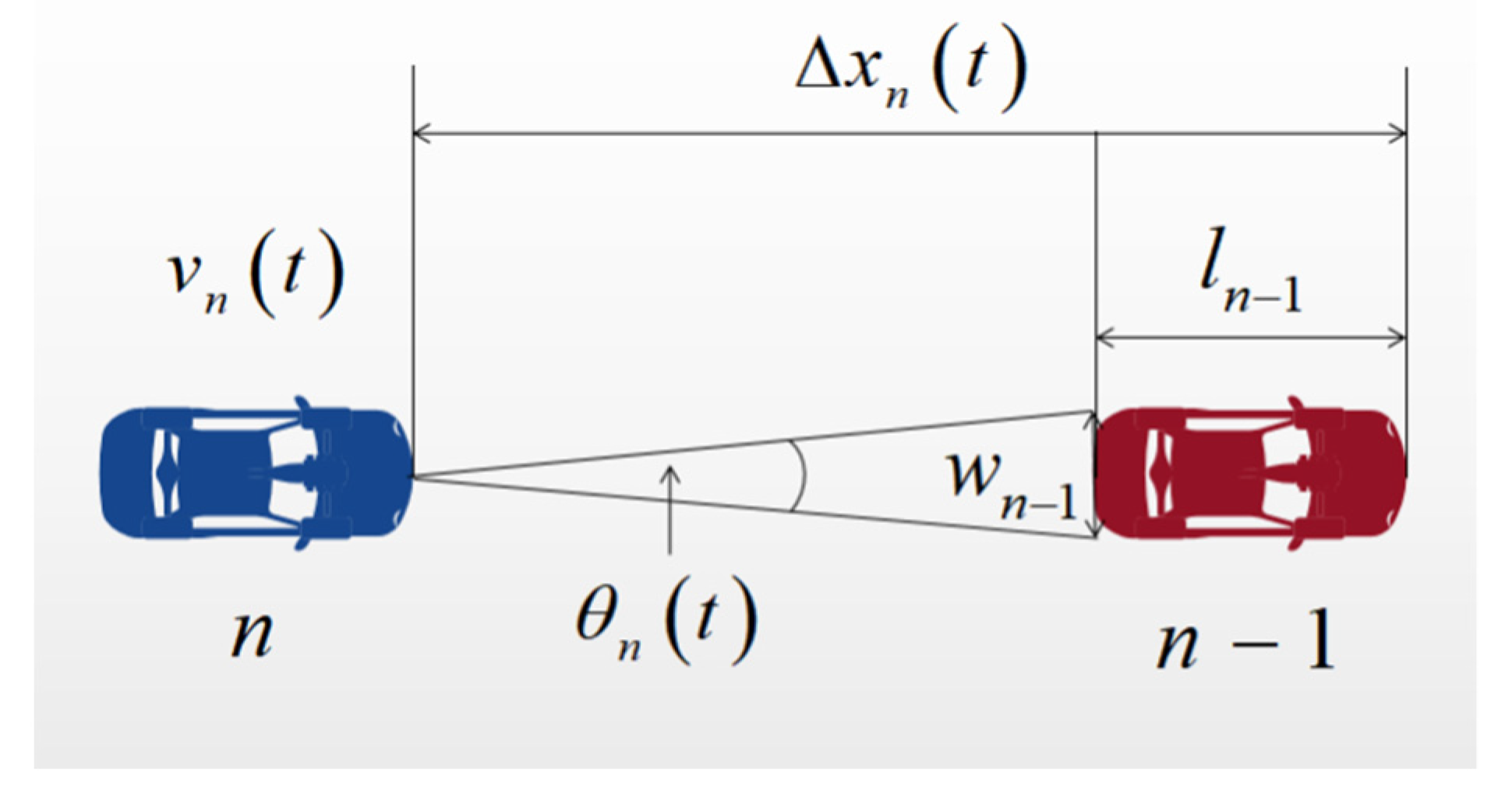 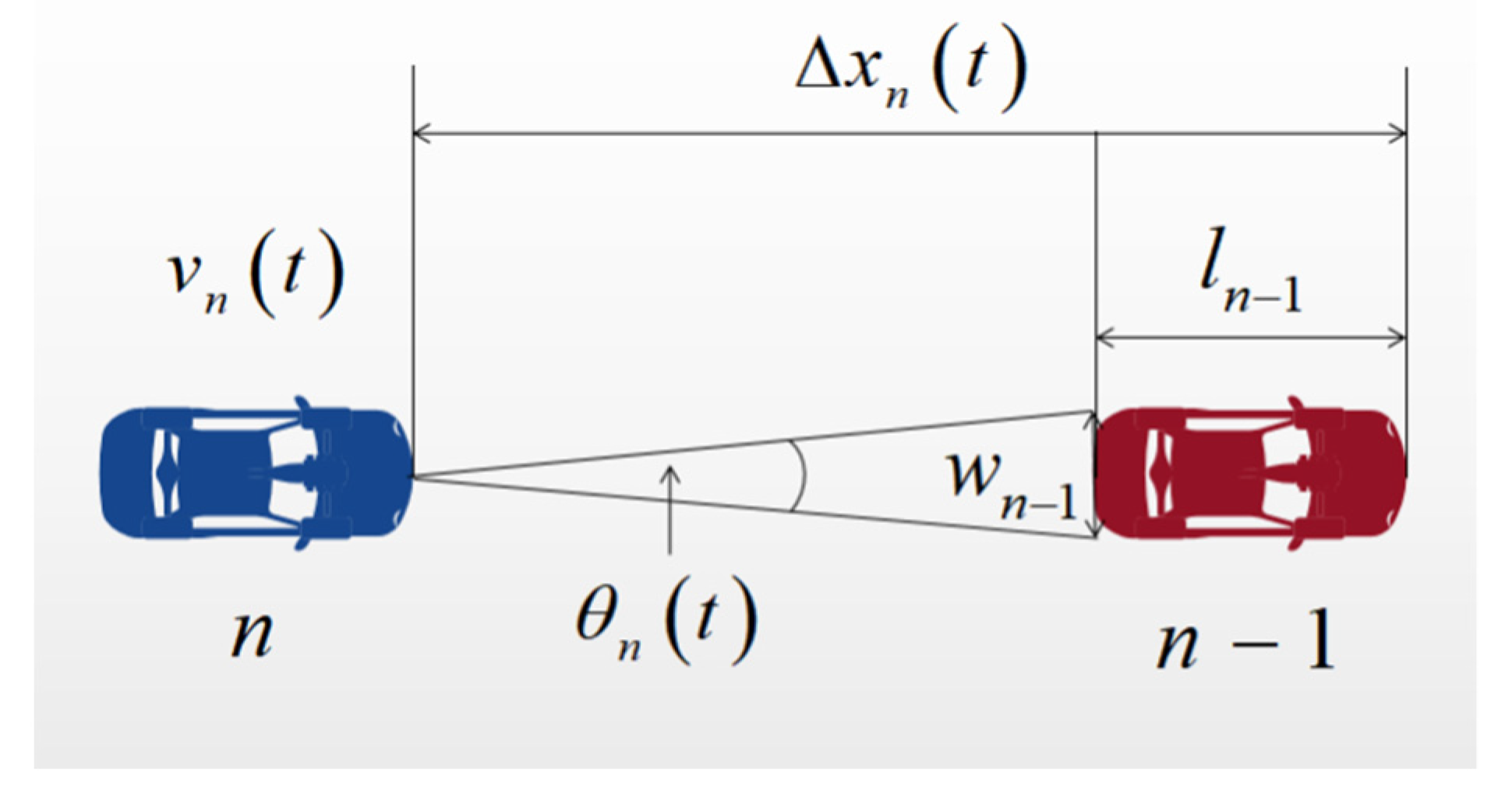 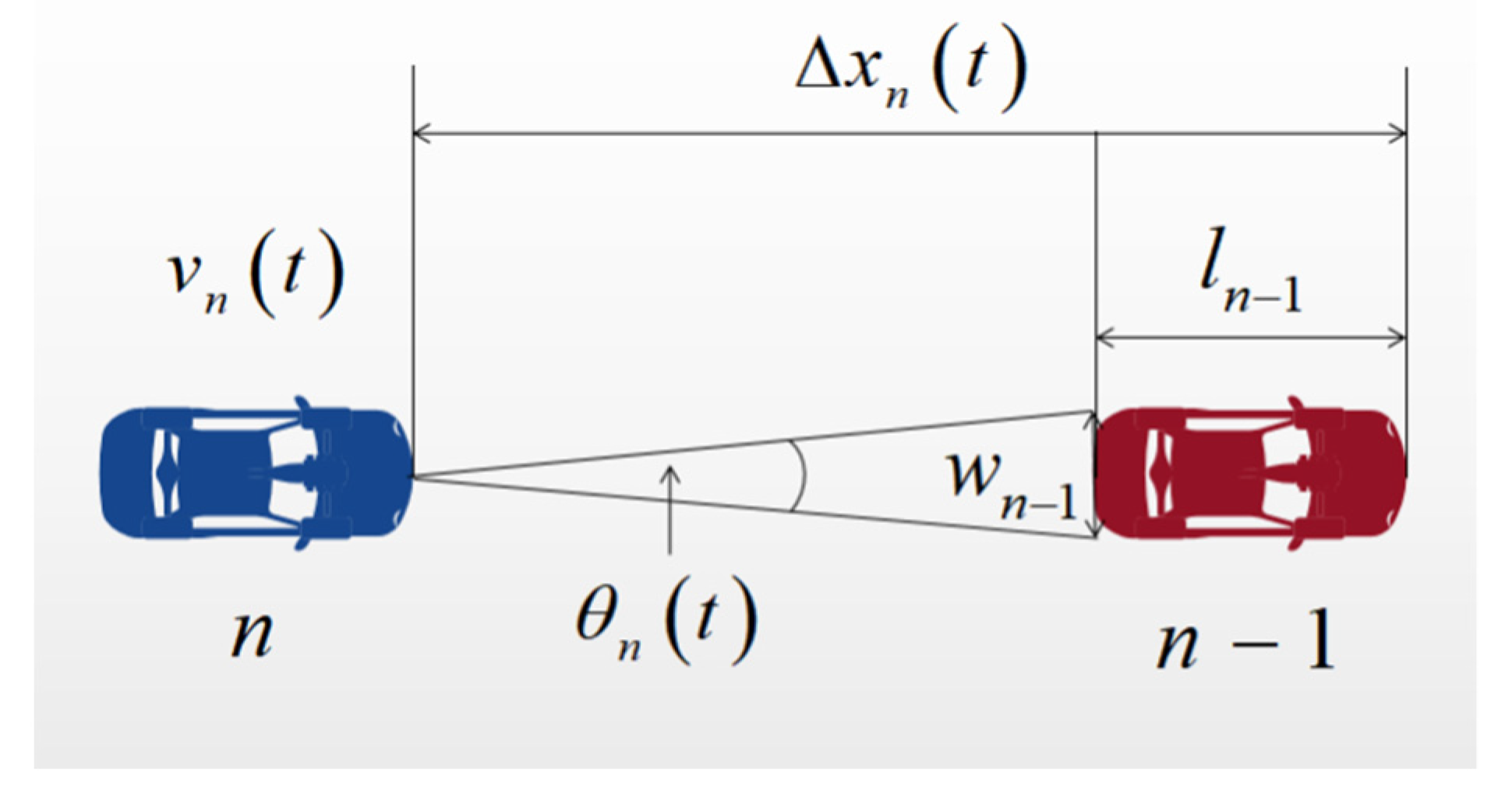 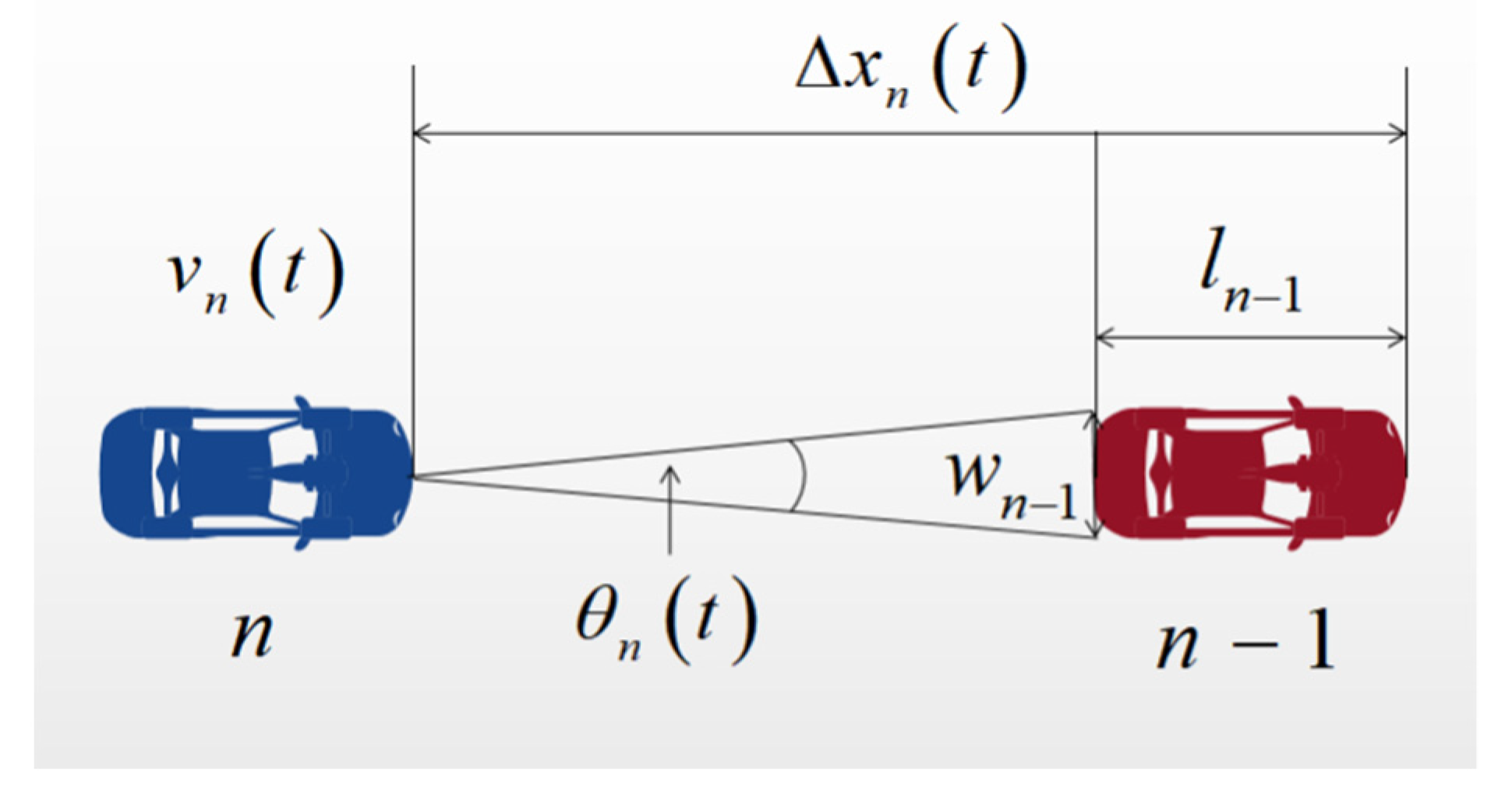 1D Example: Cars on a Freeway
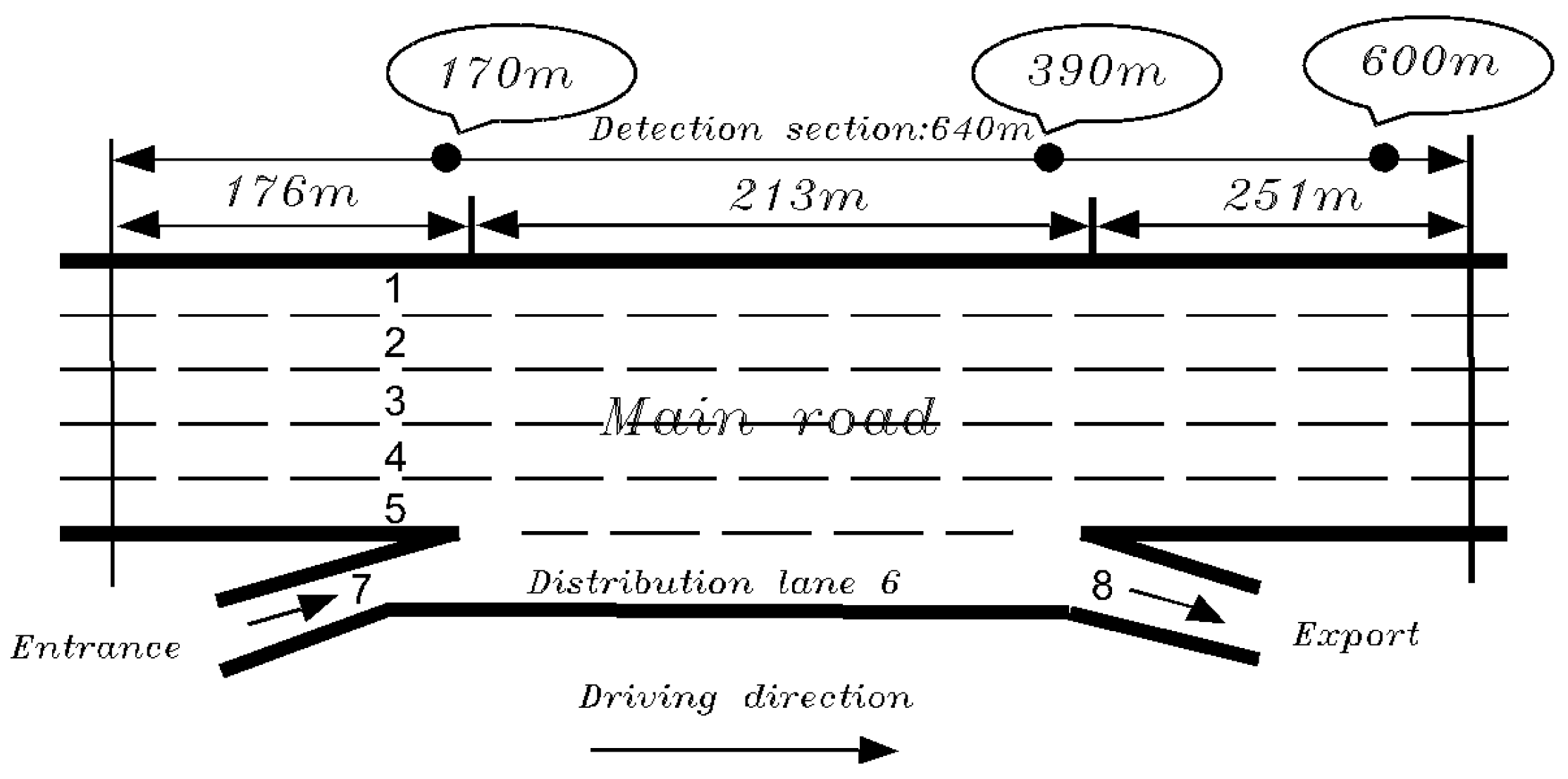 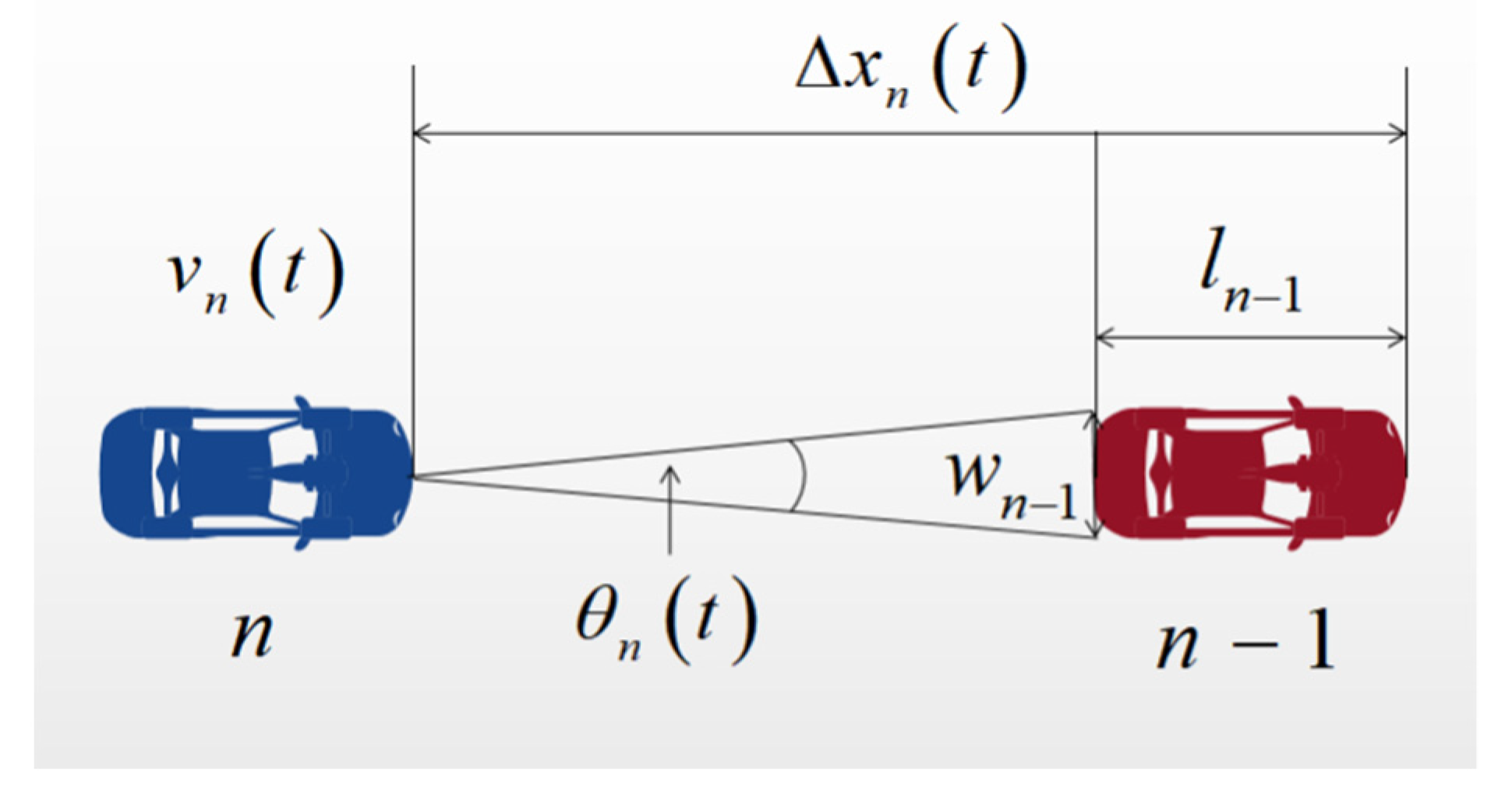 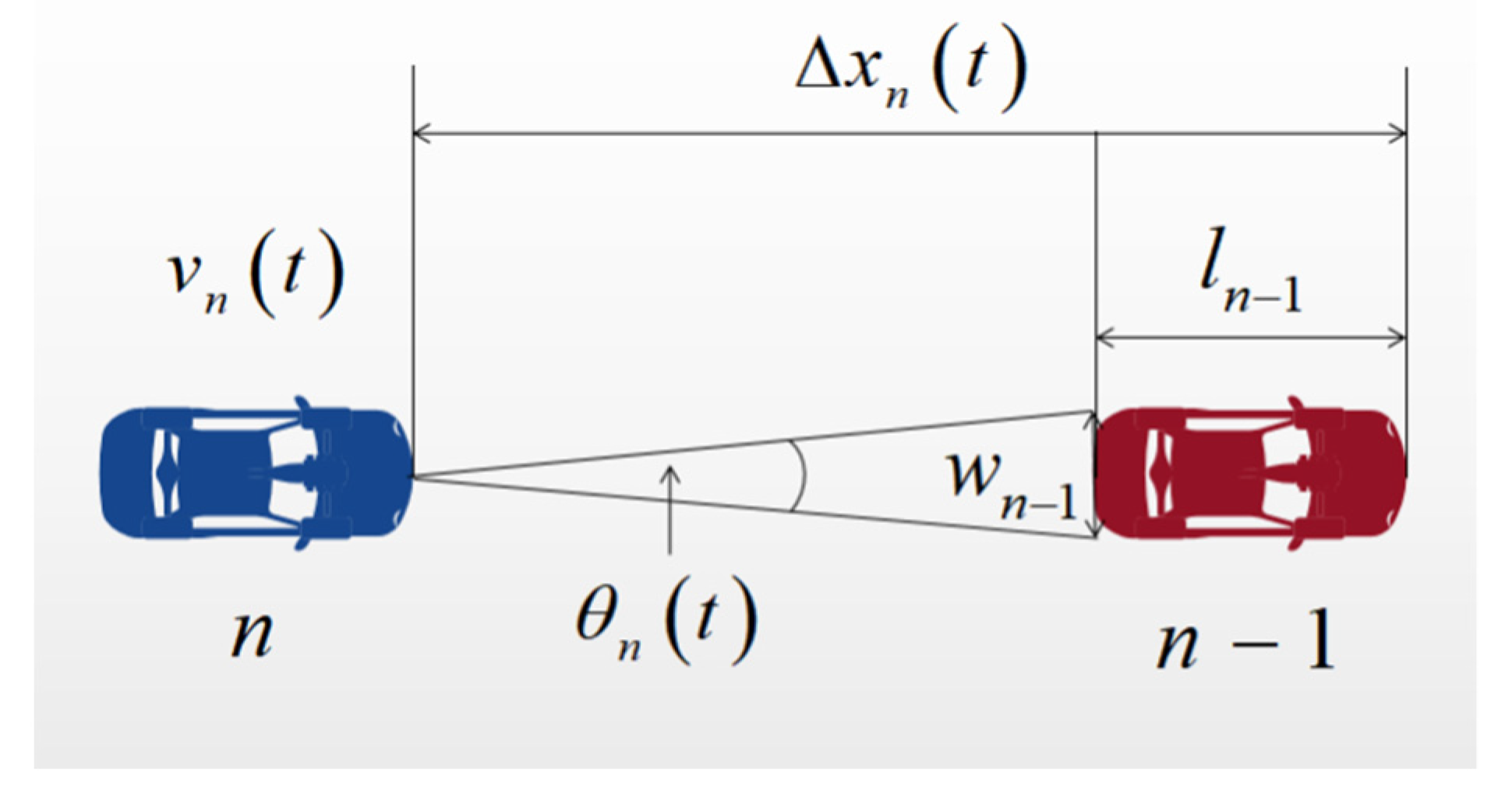 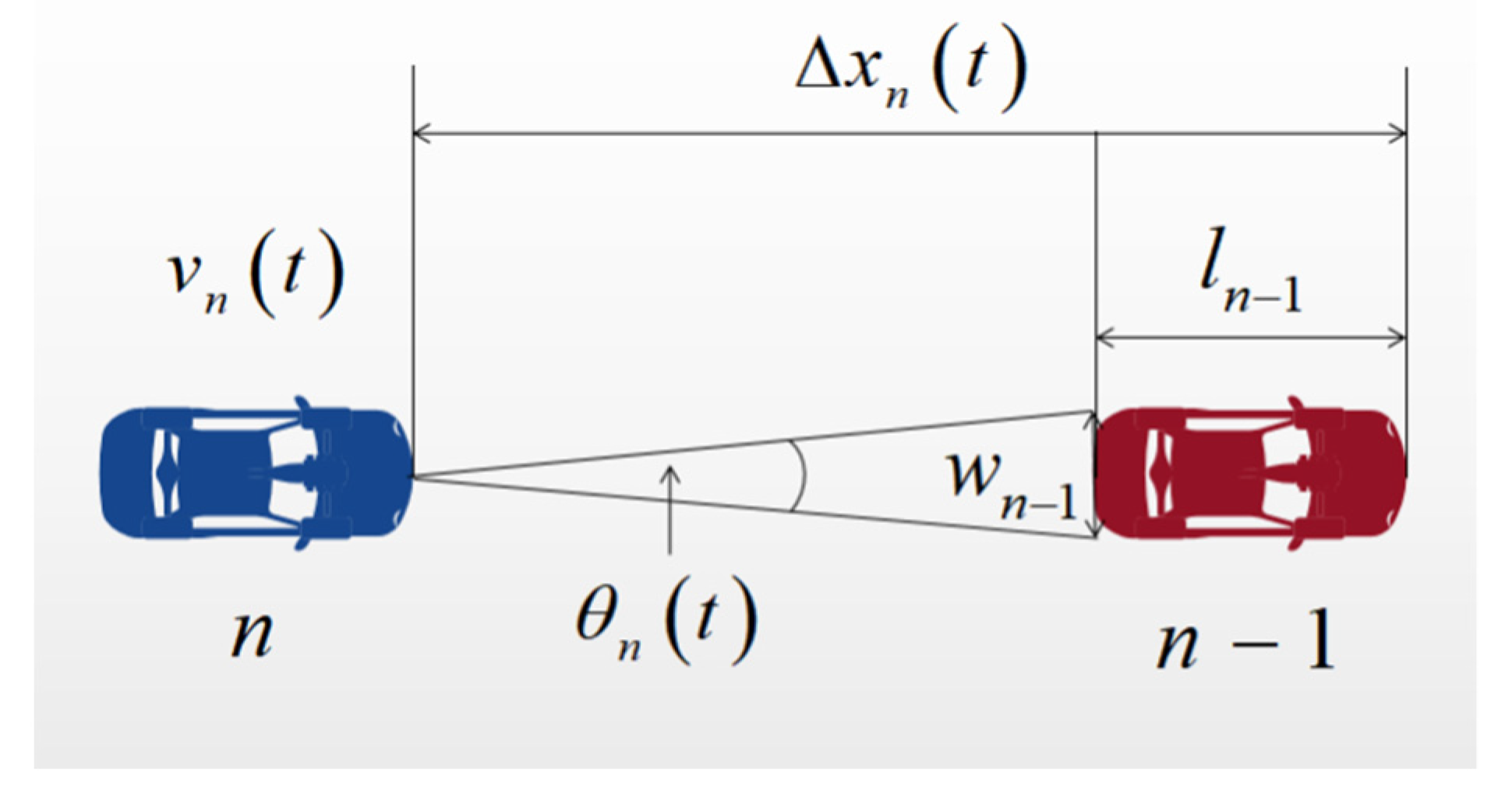 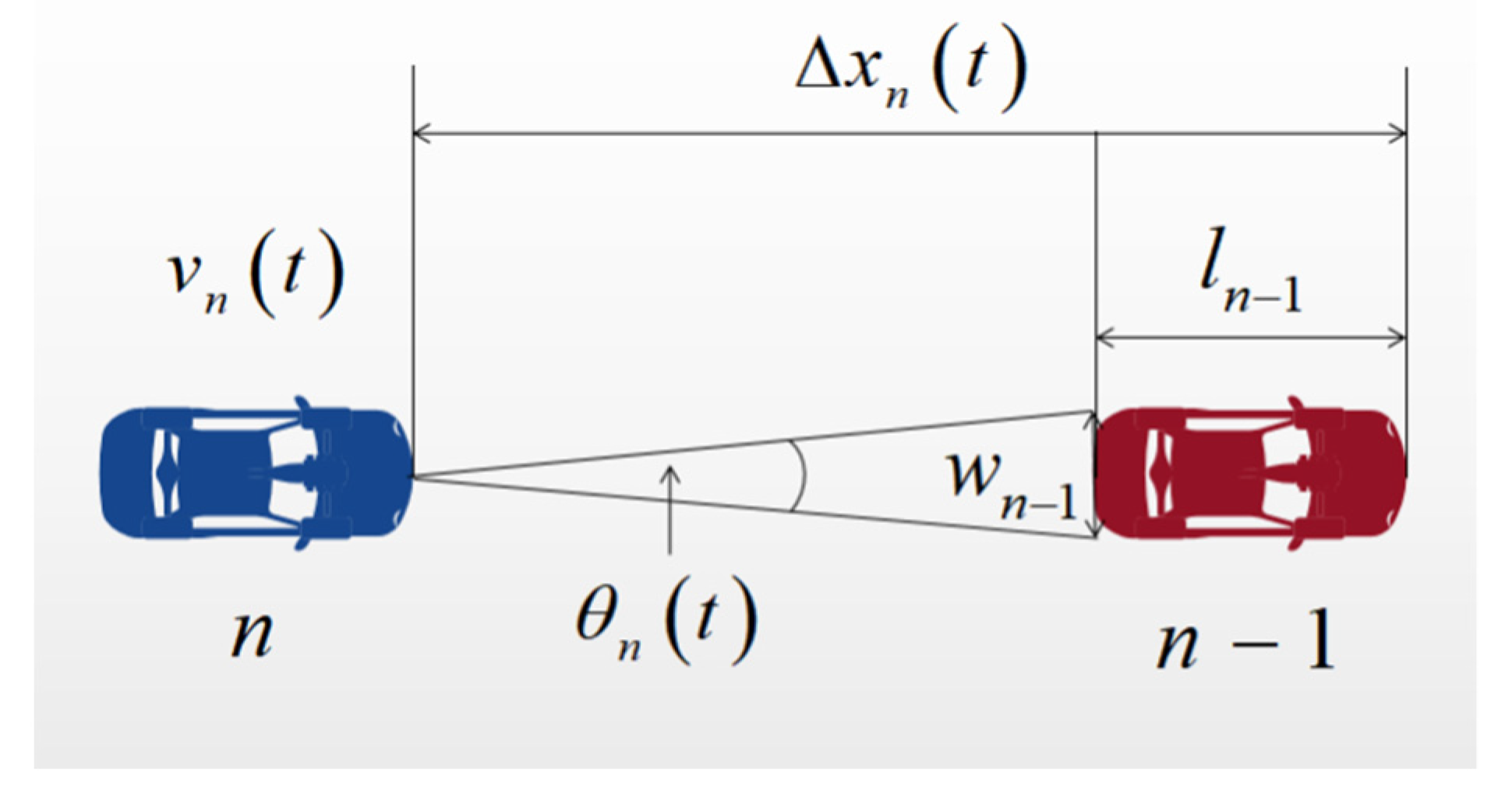 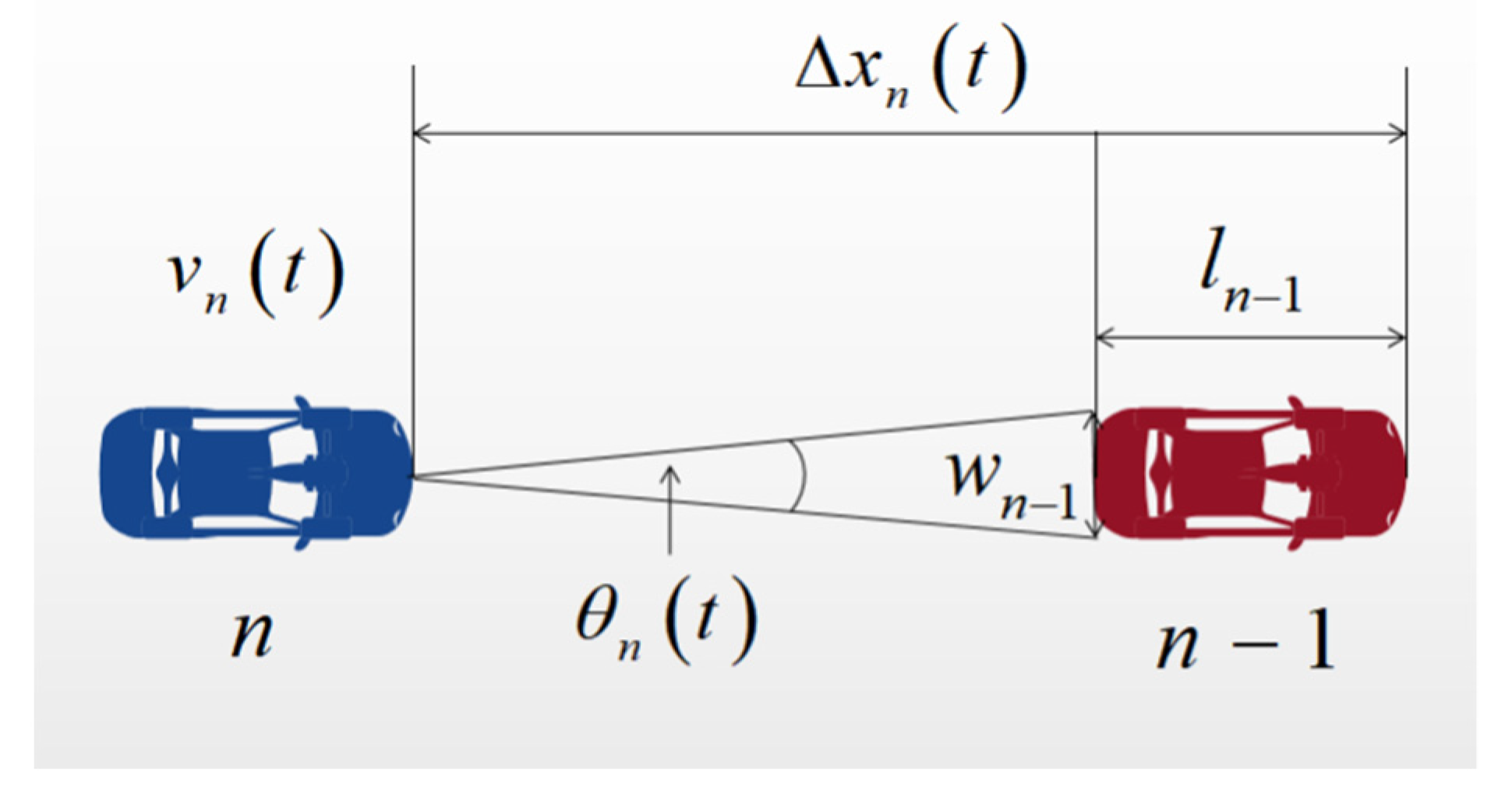 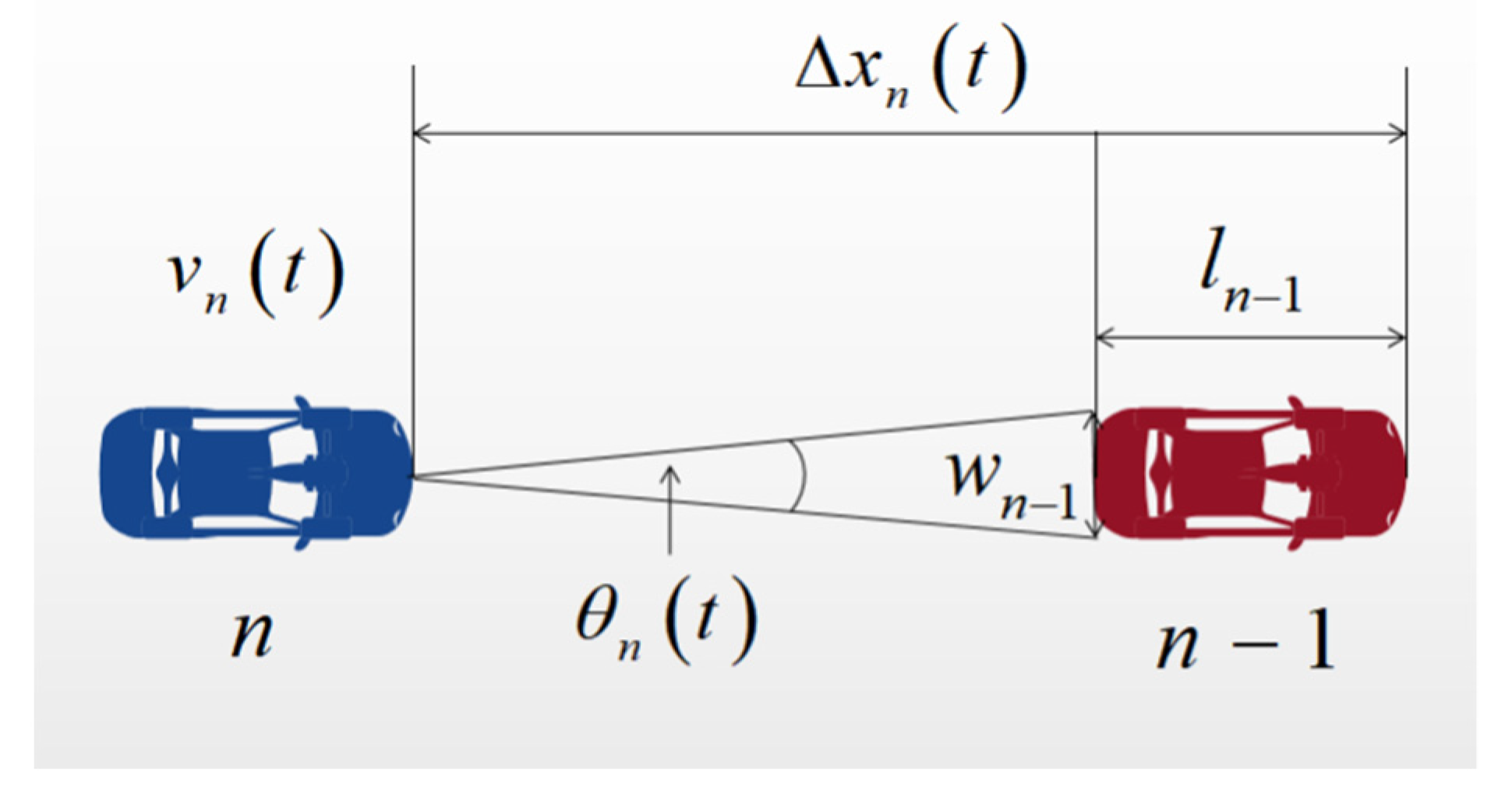 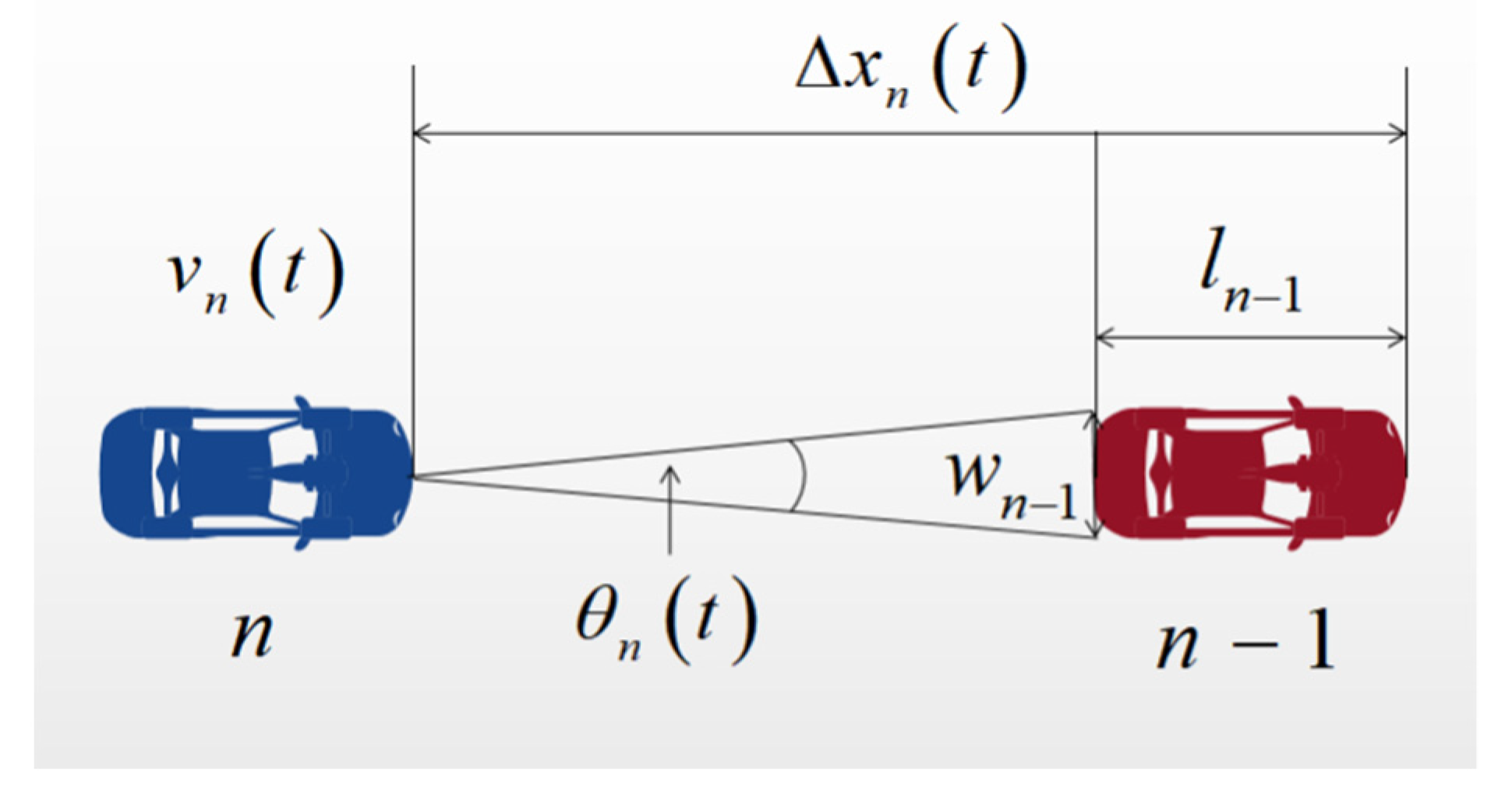 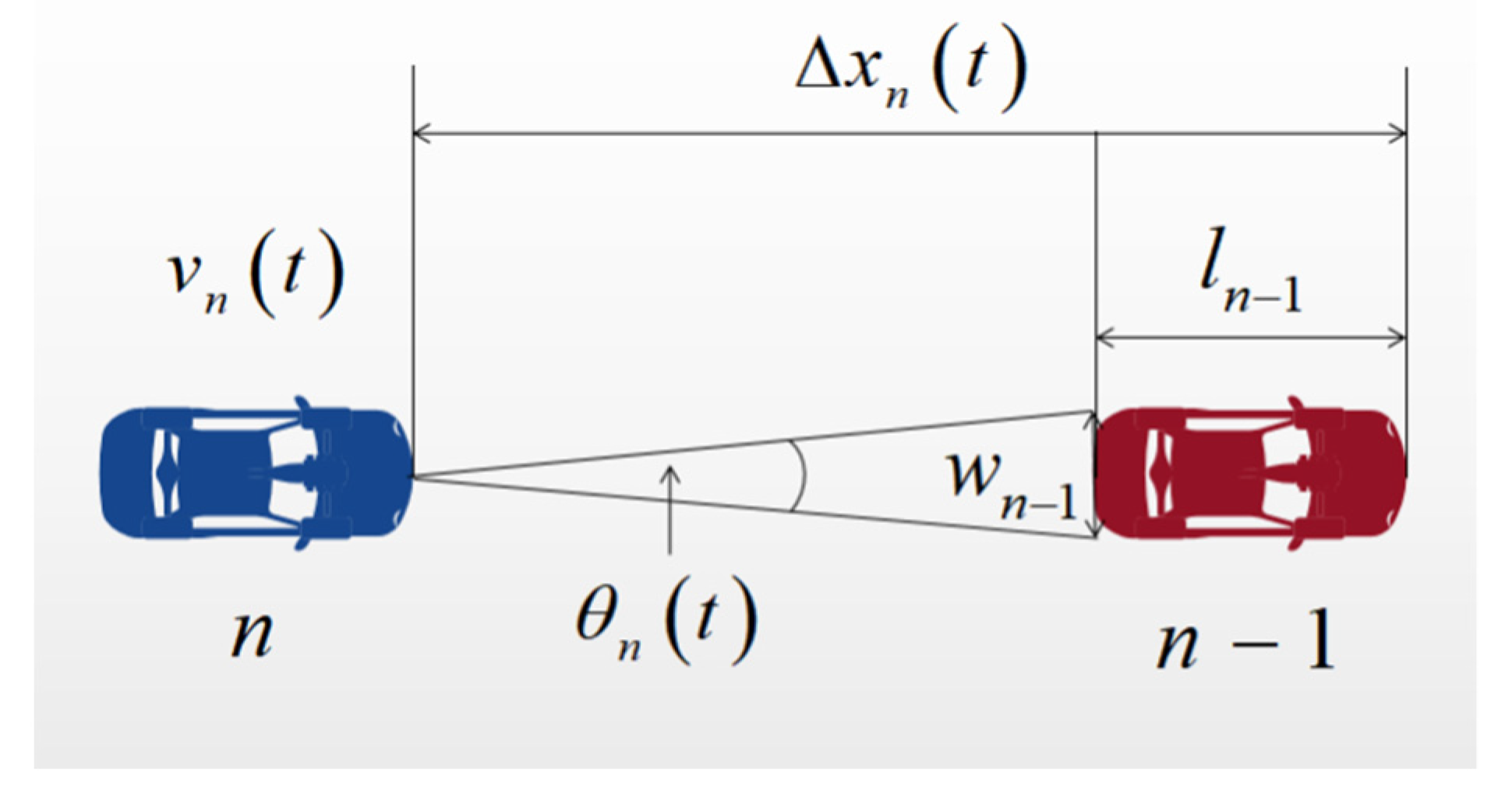 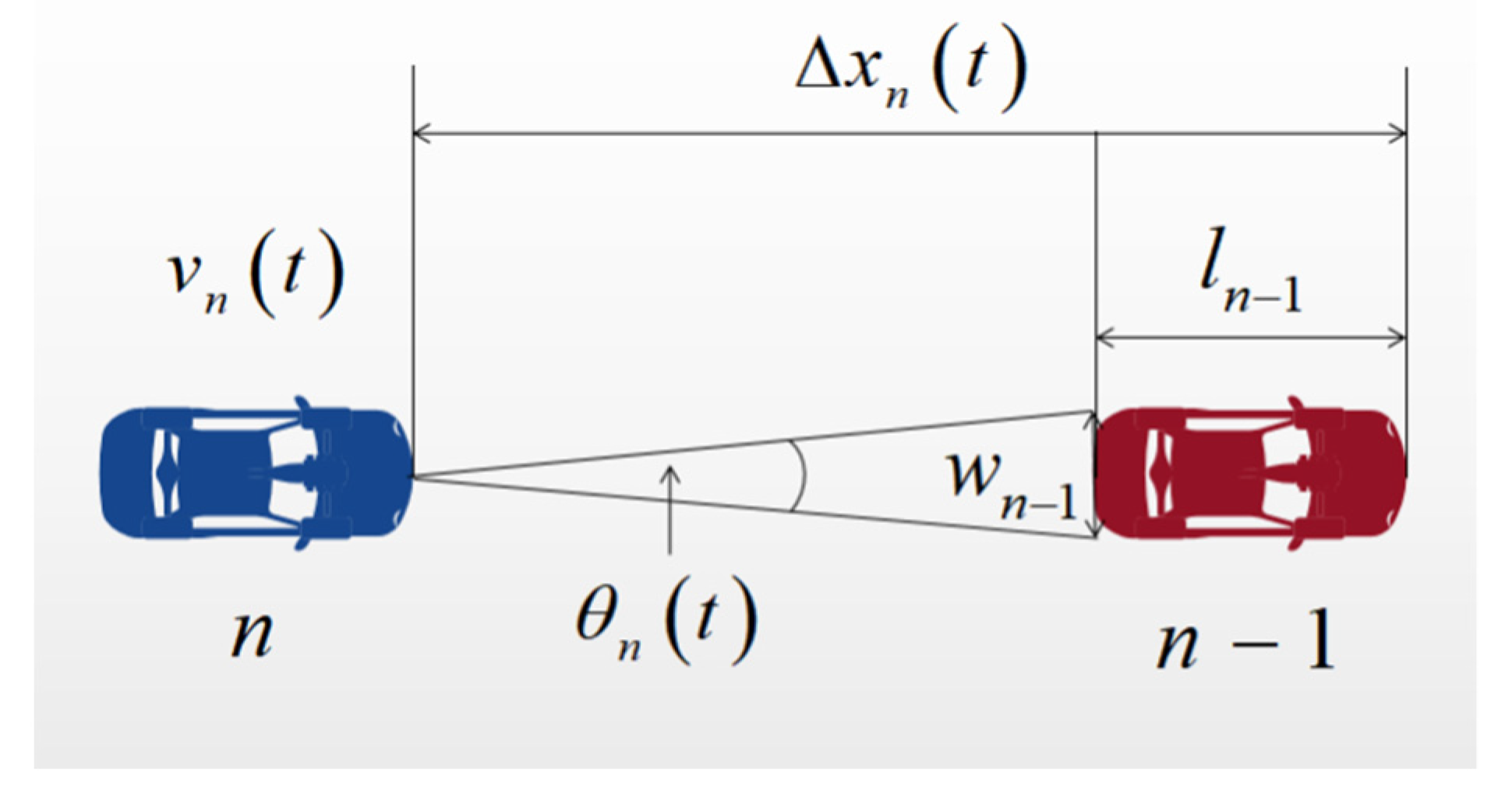 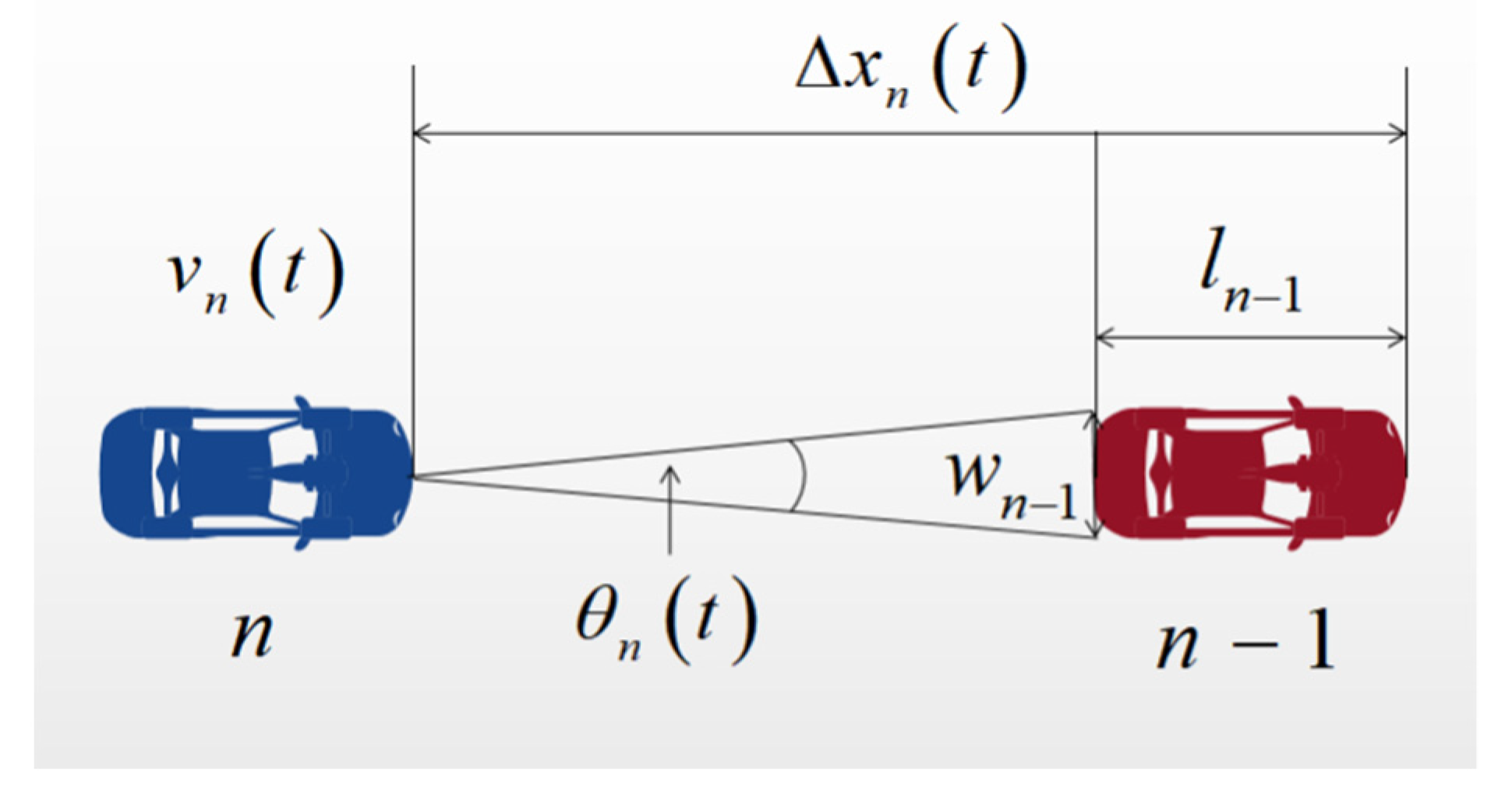 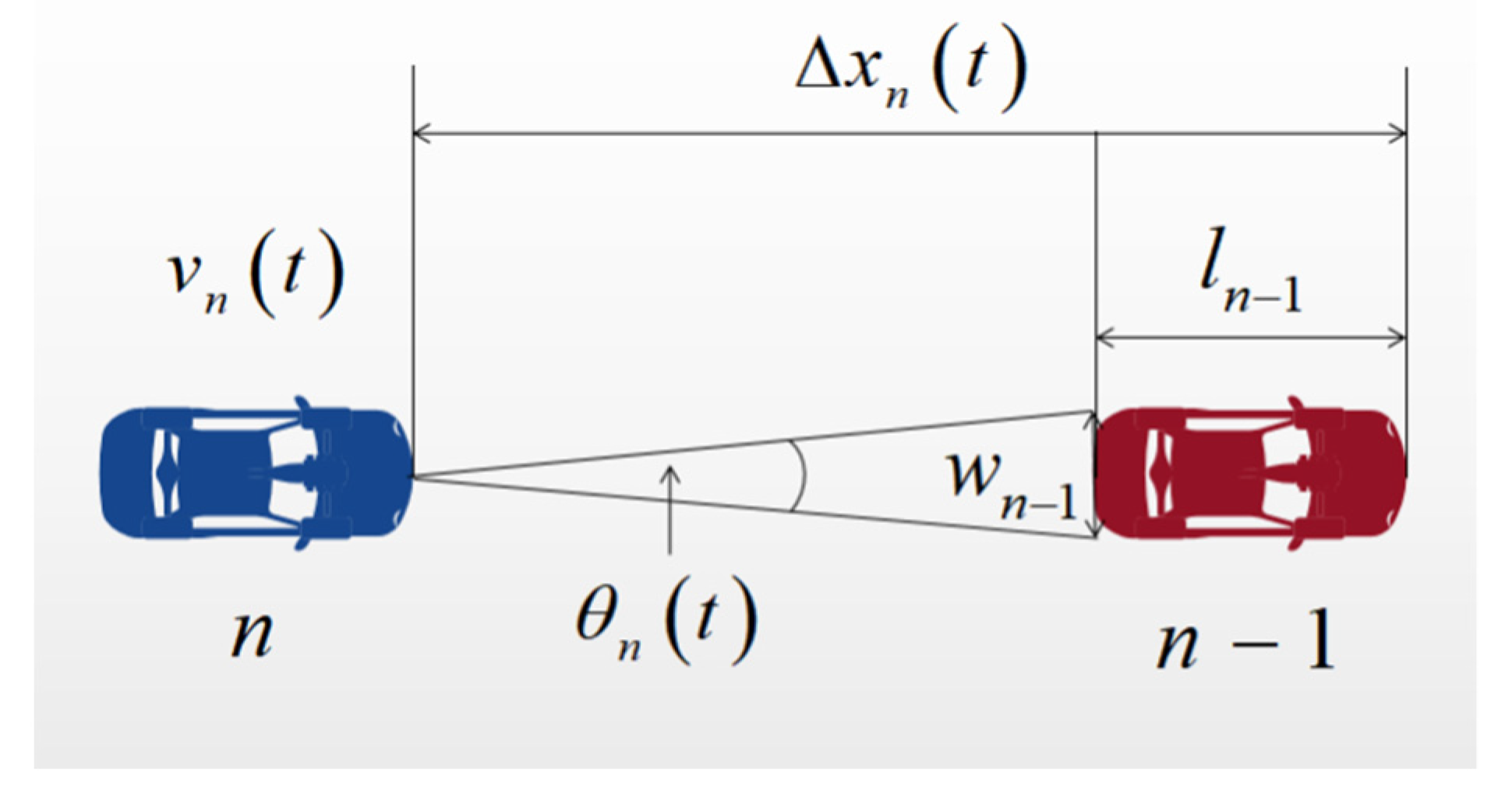 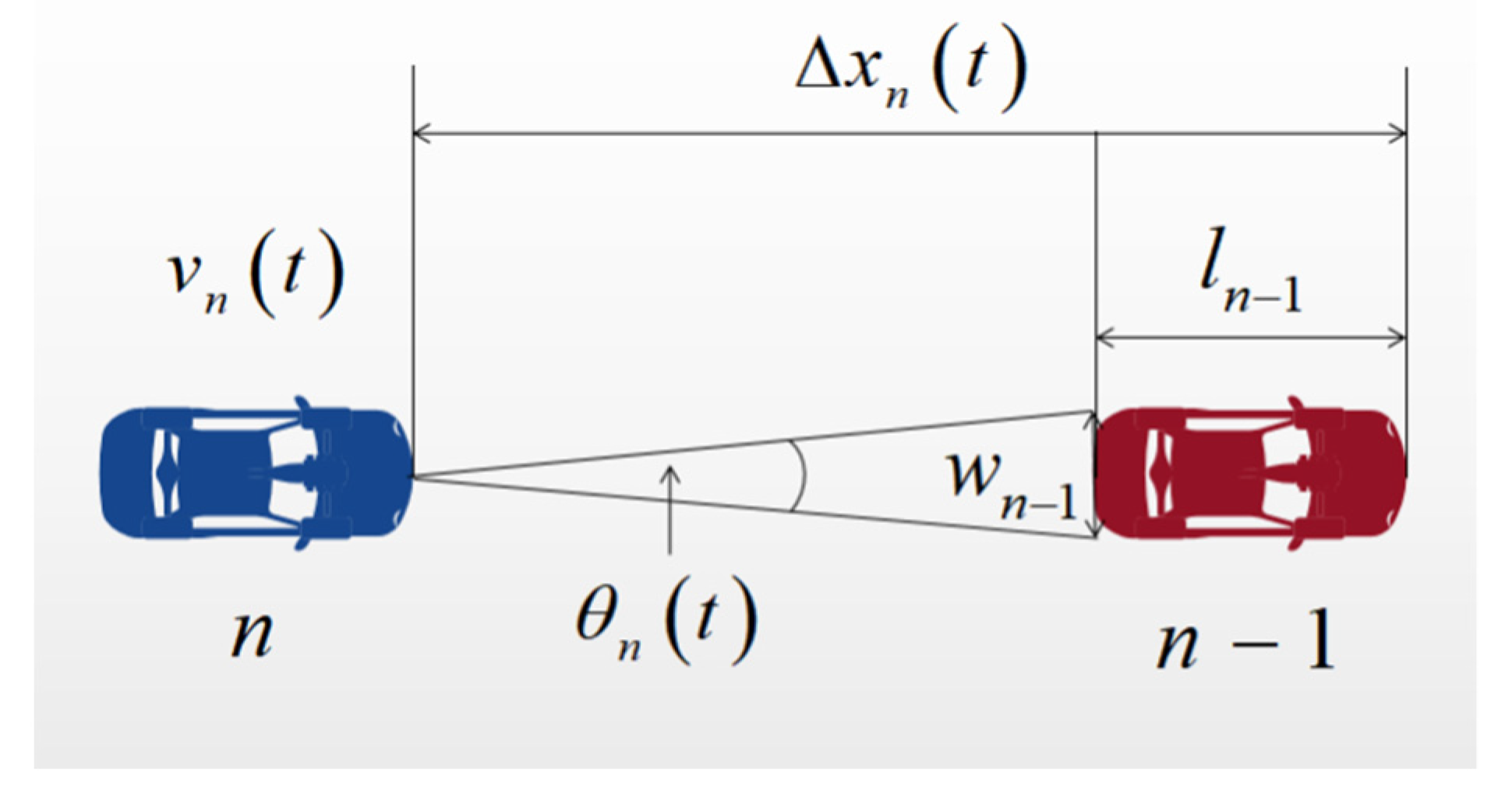 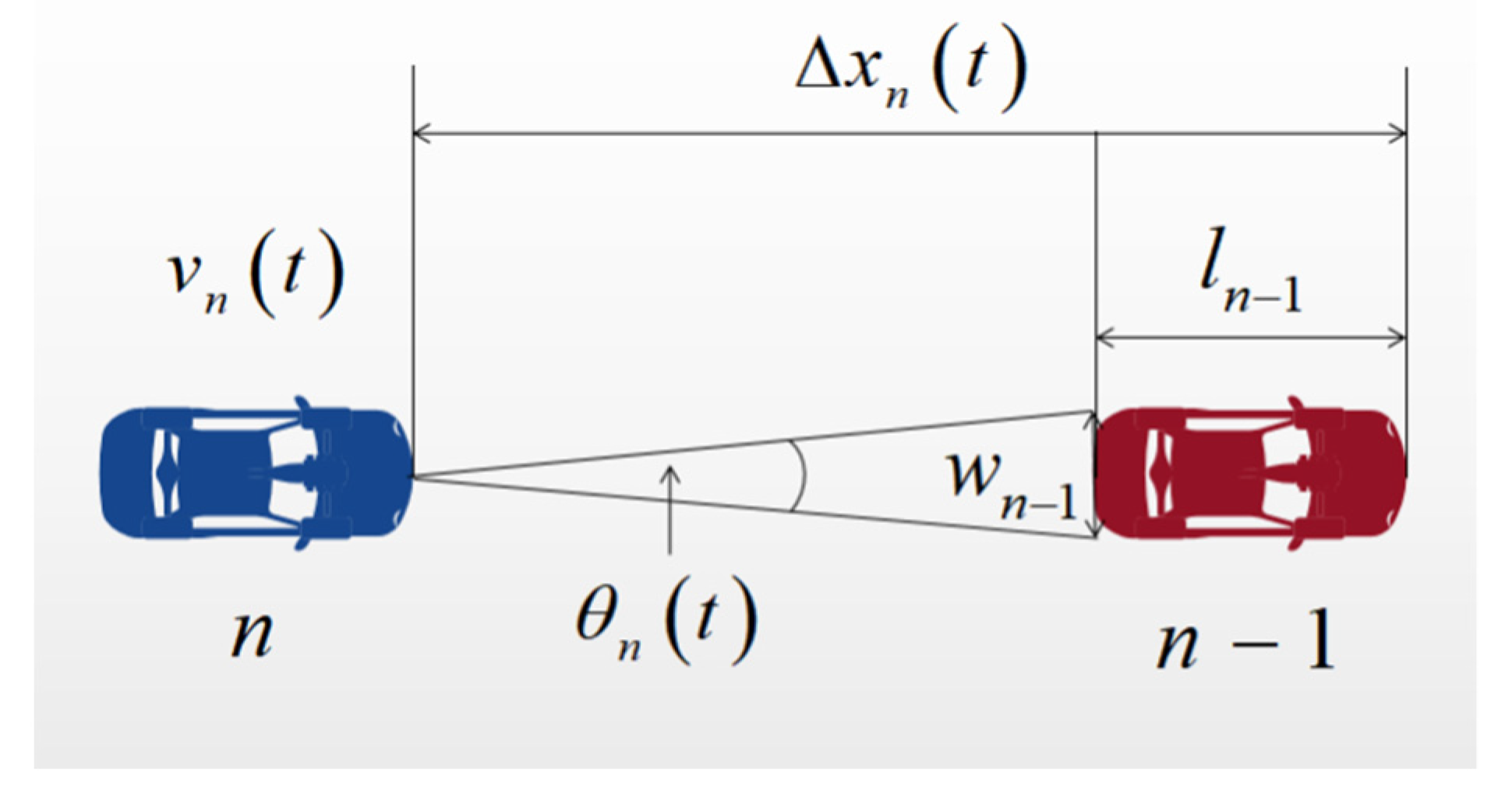 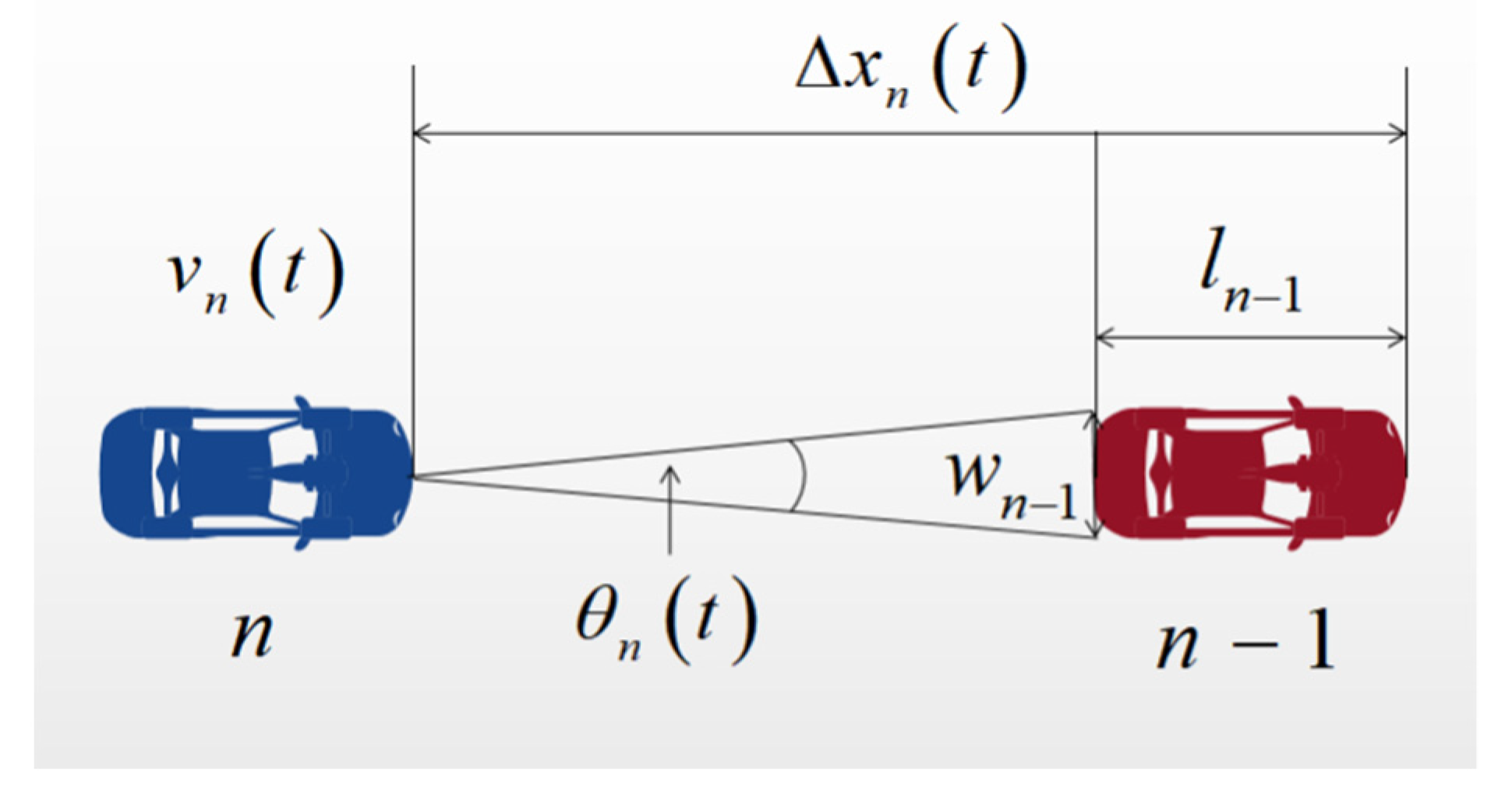 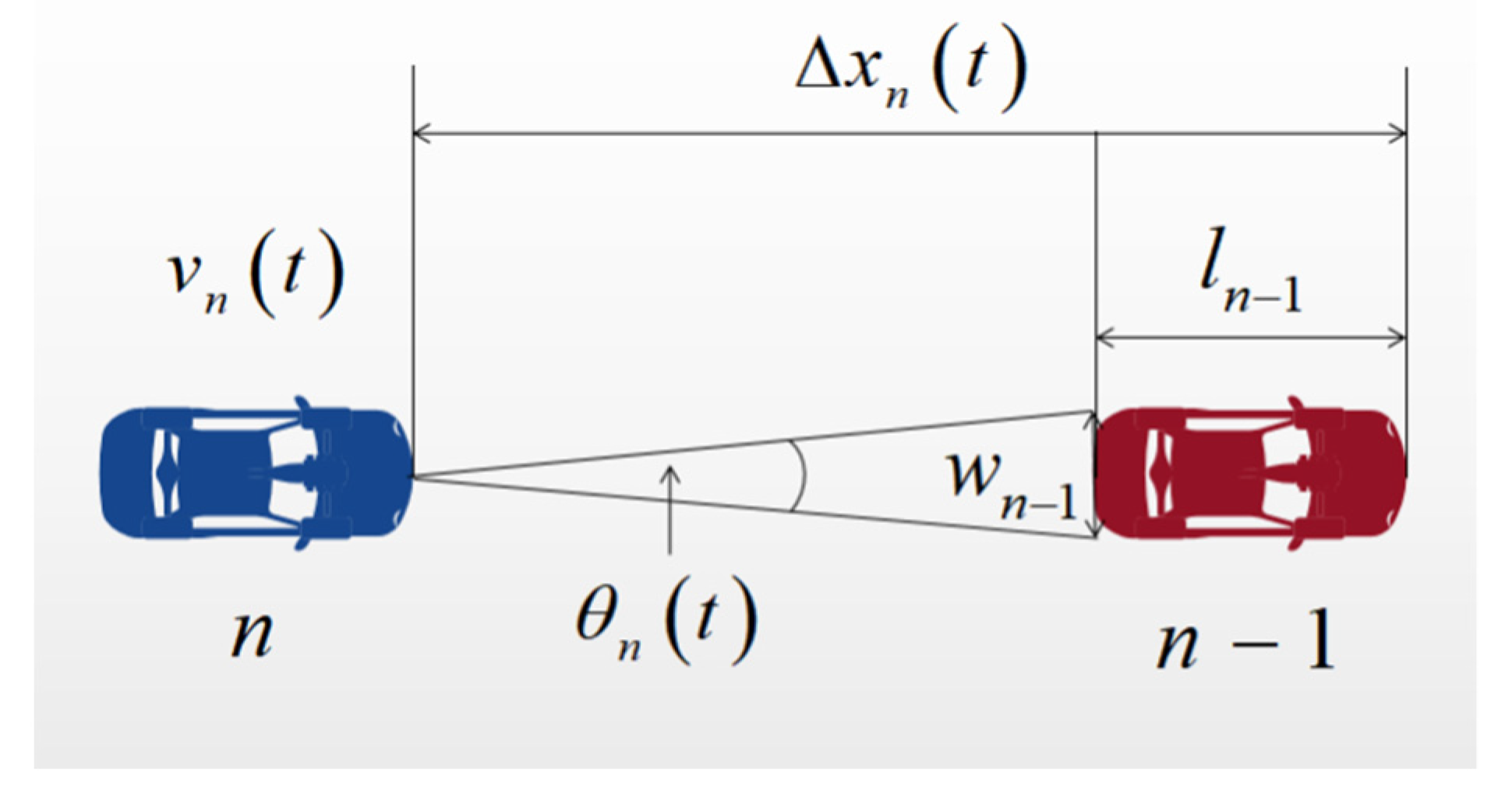 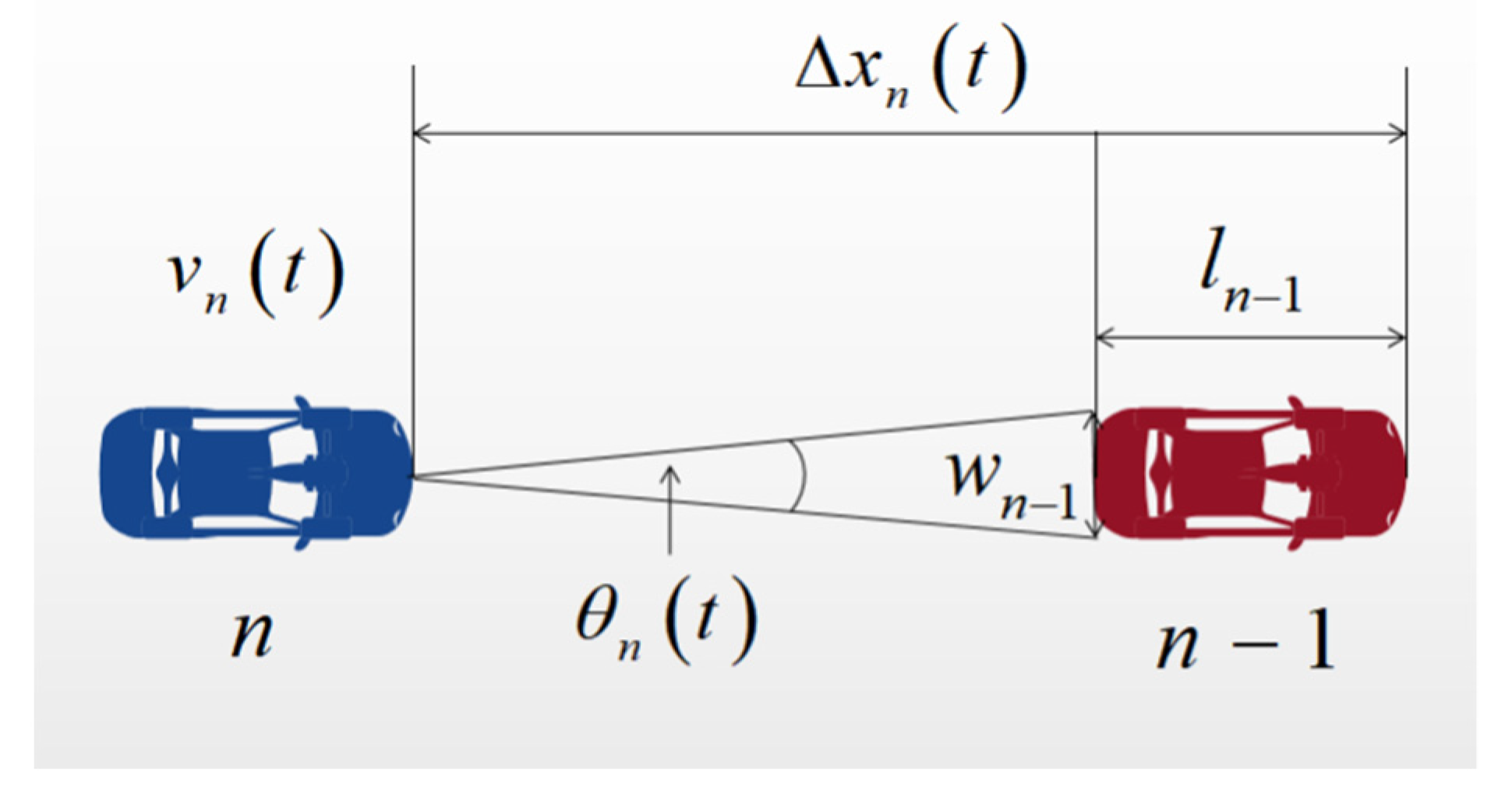 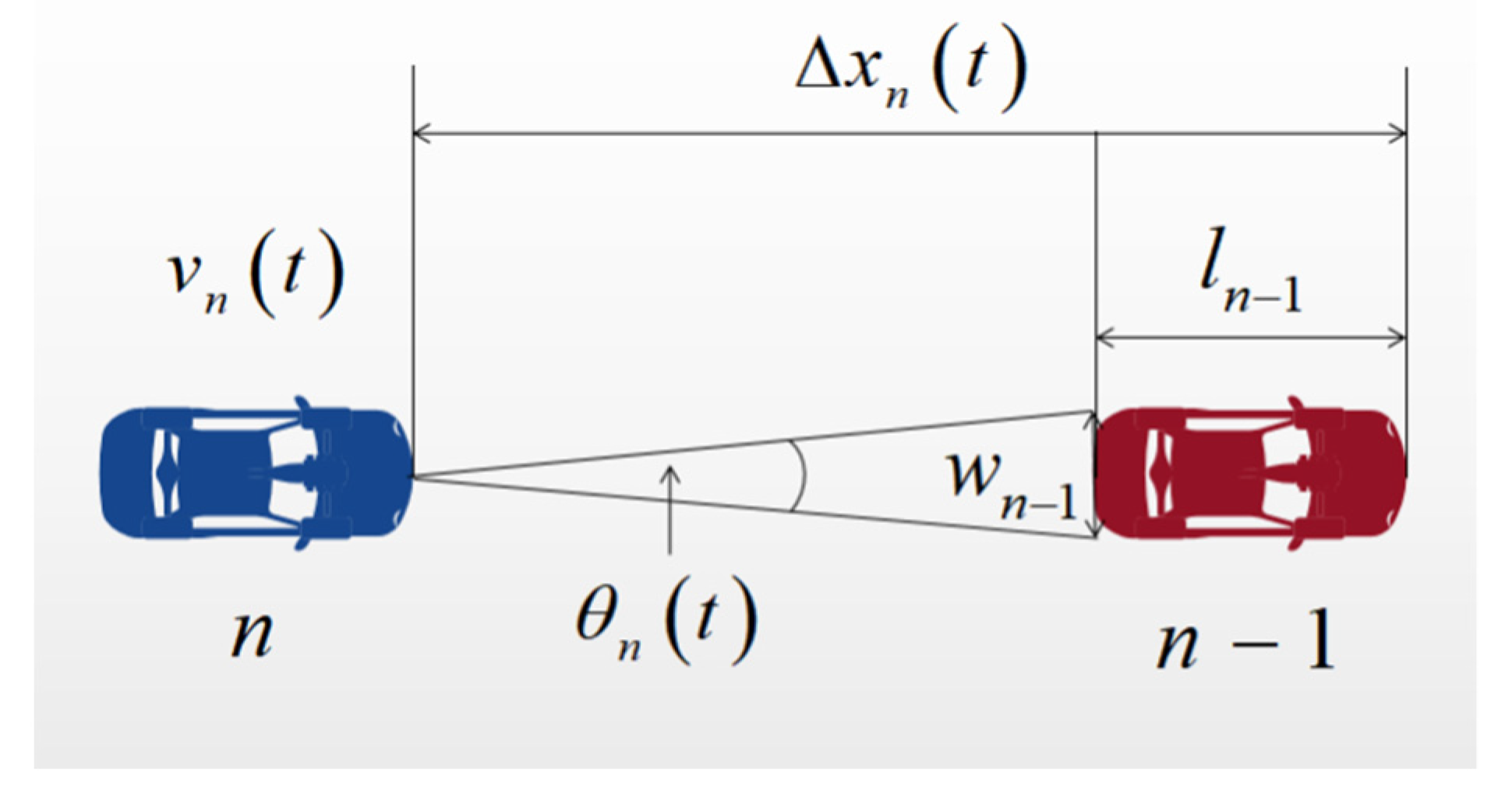 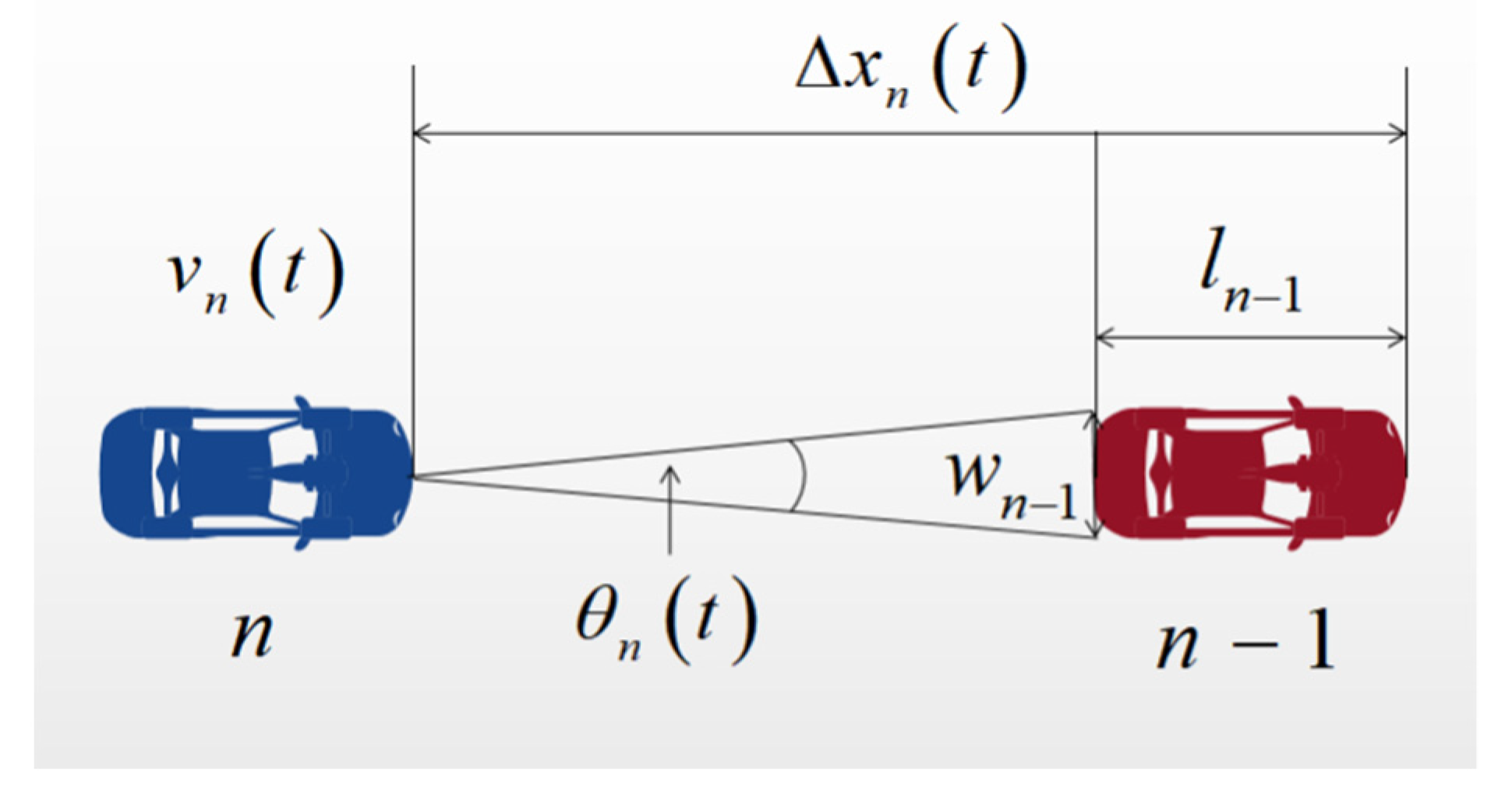 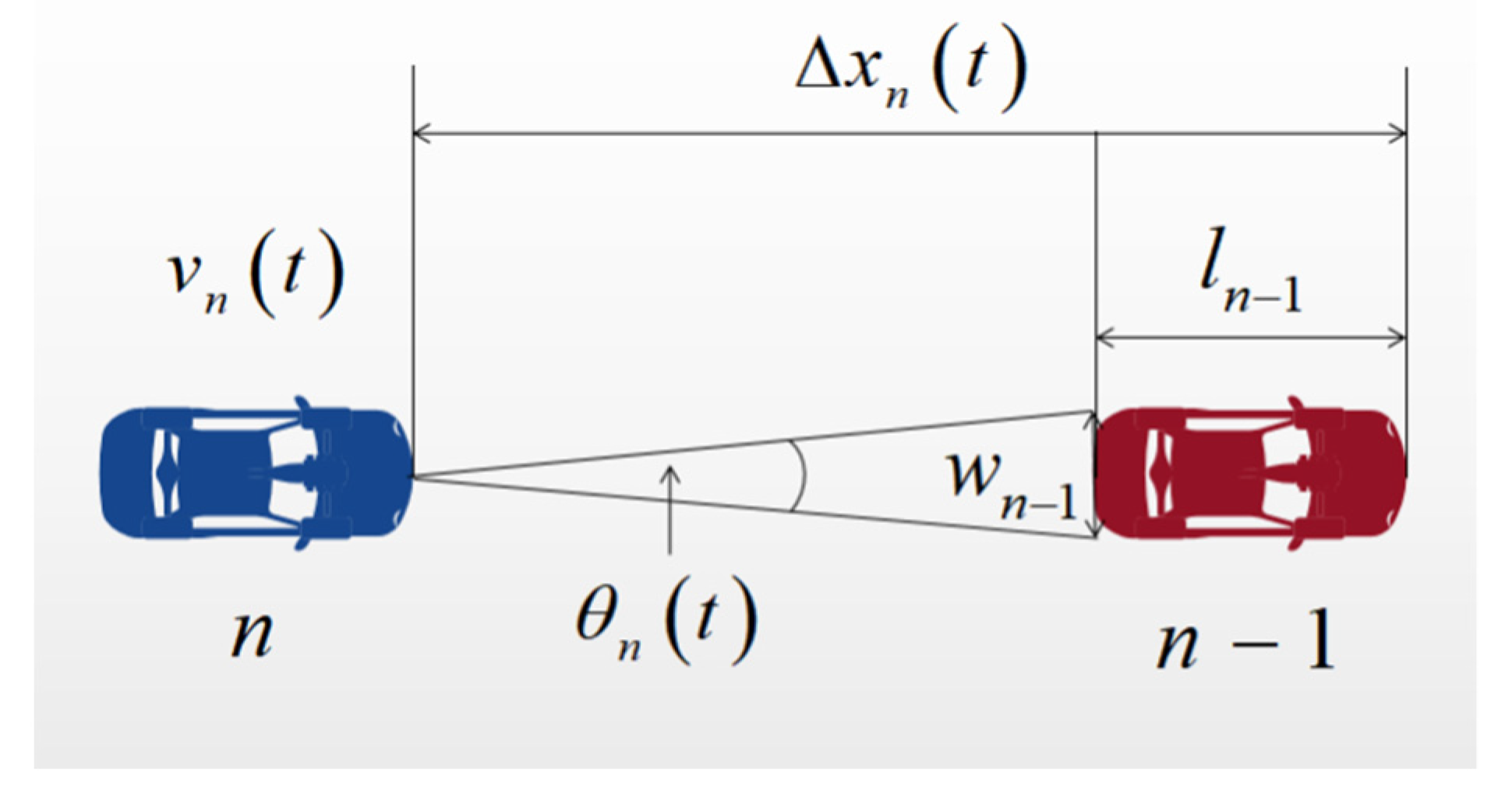 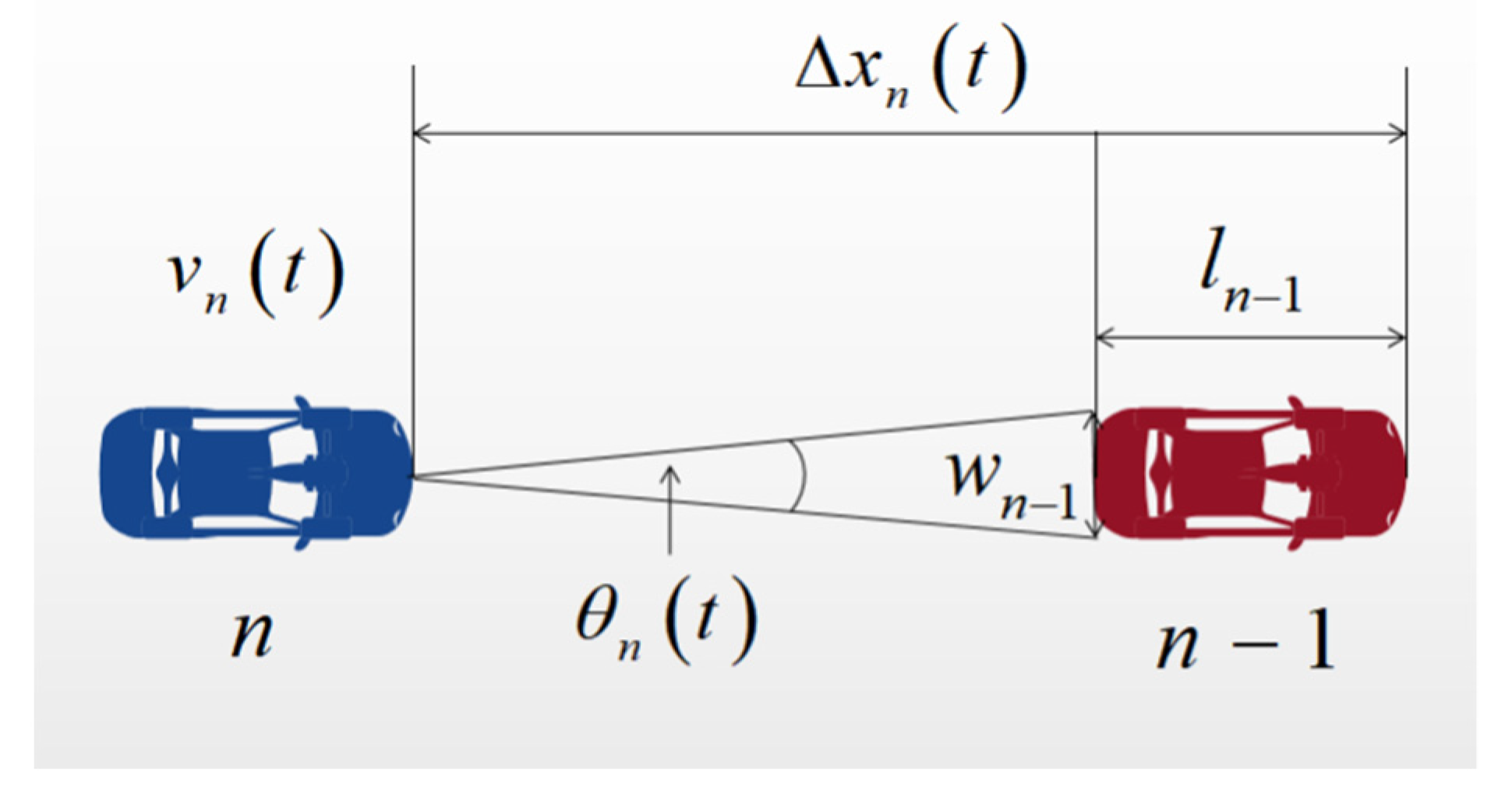 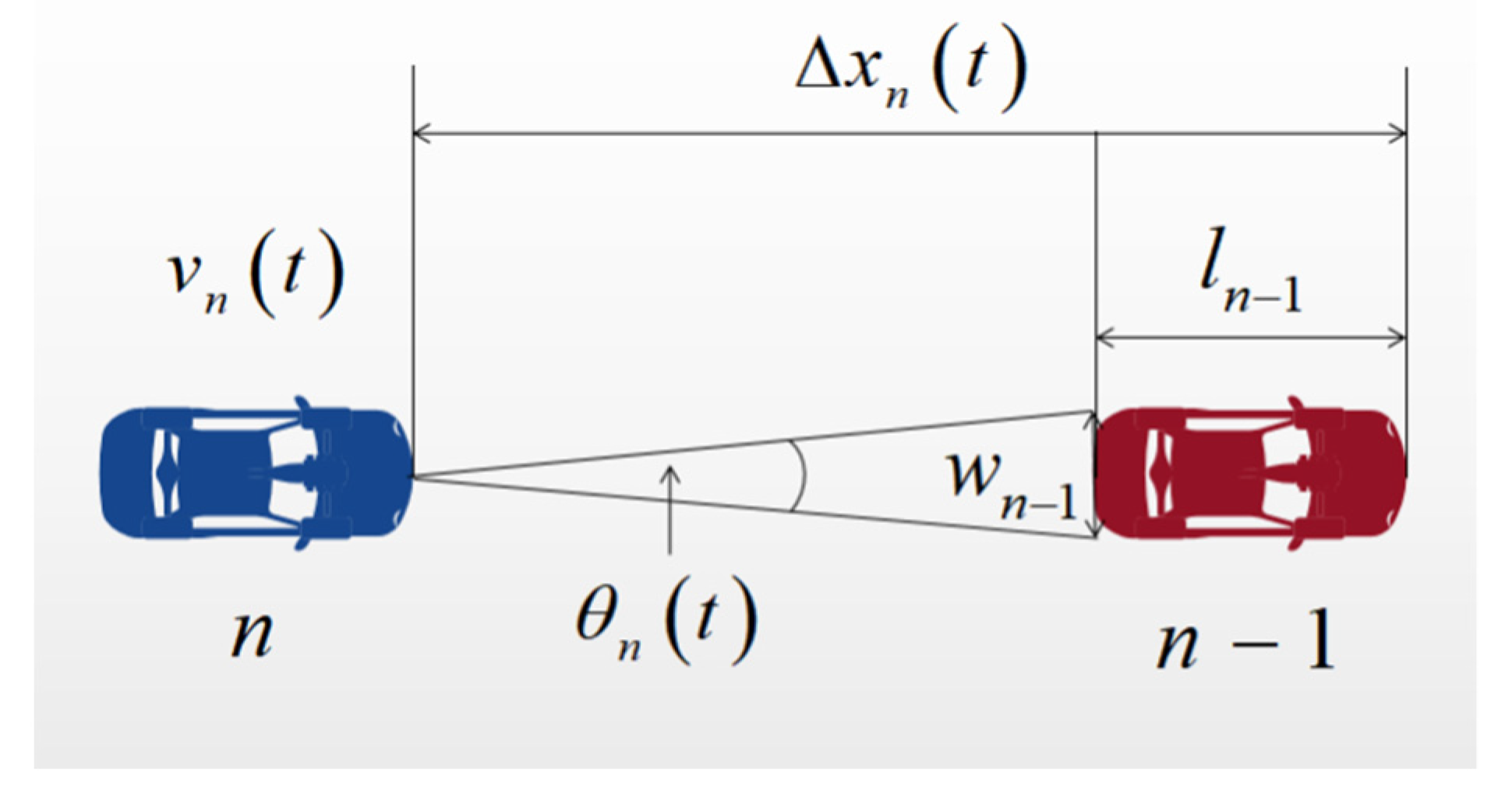 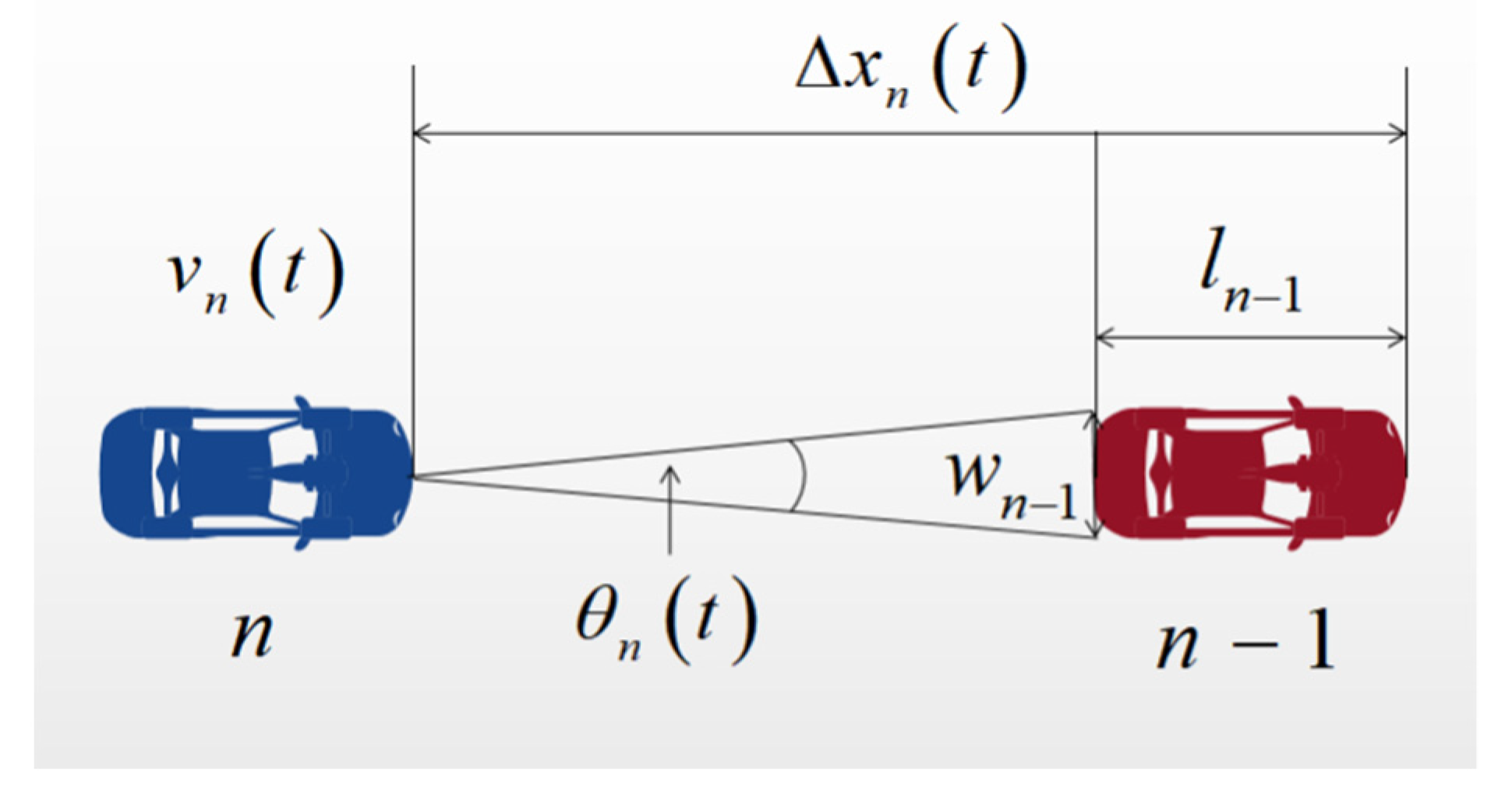 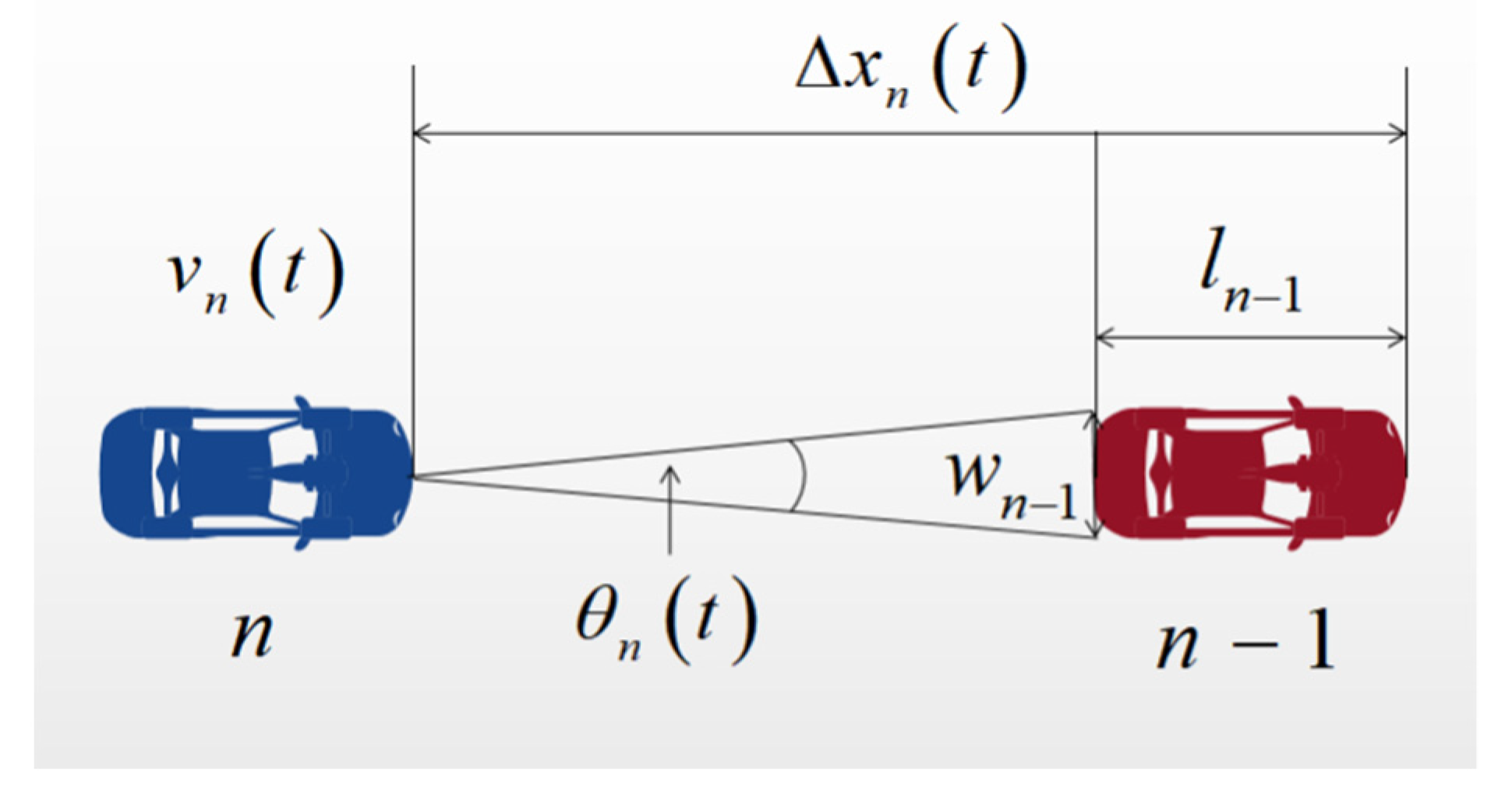 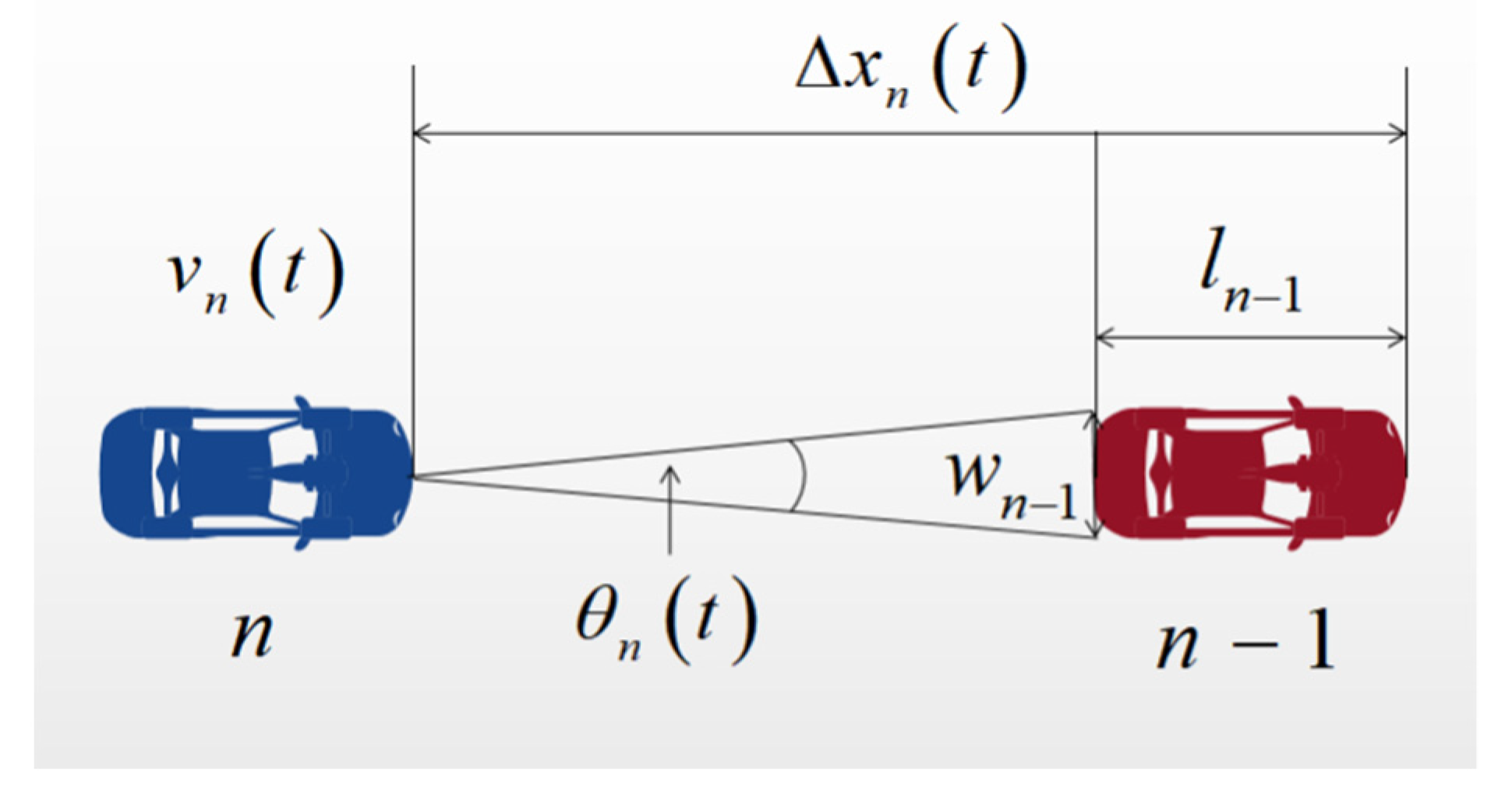 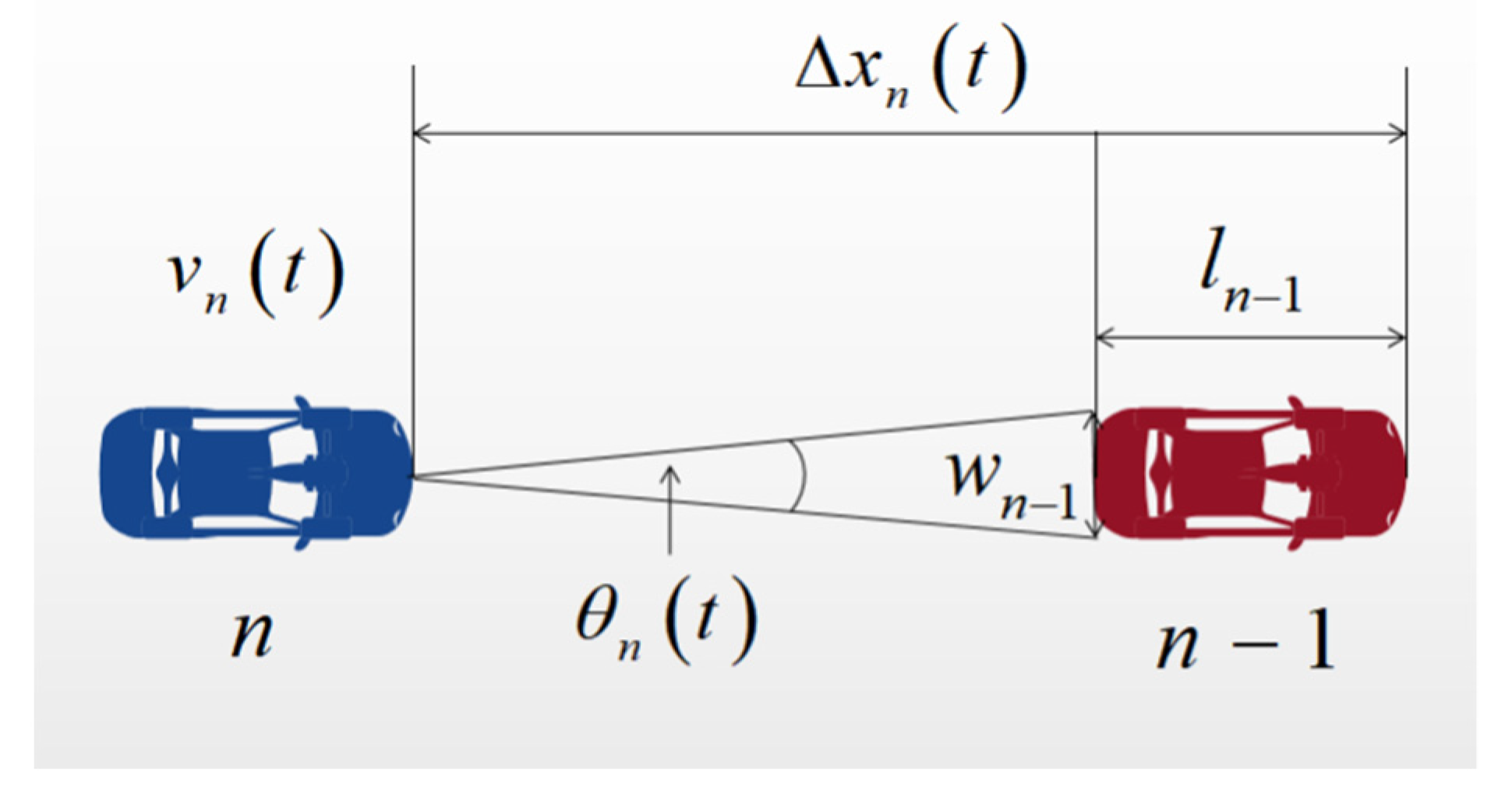 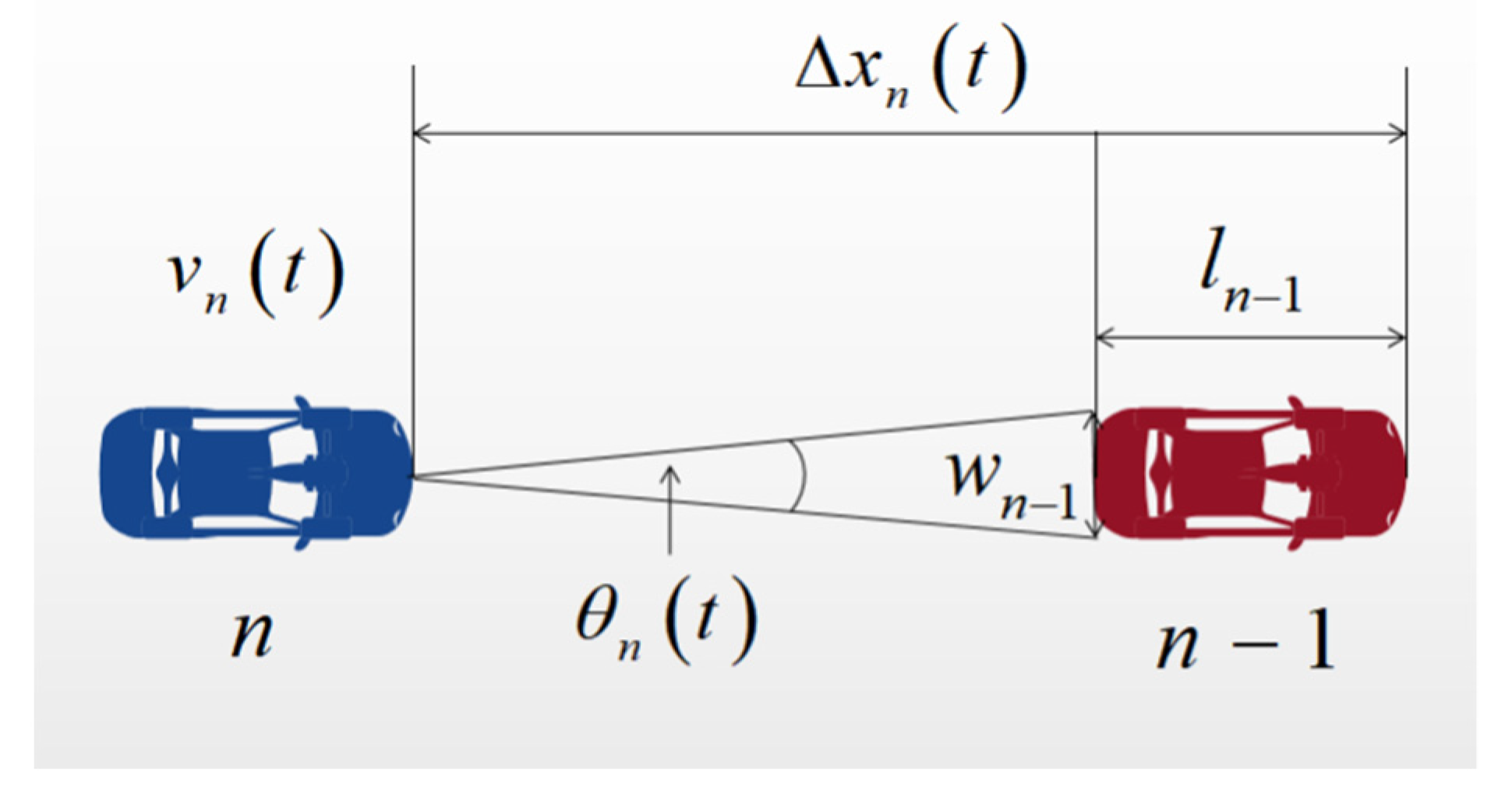 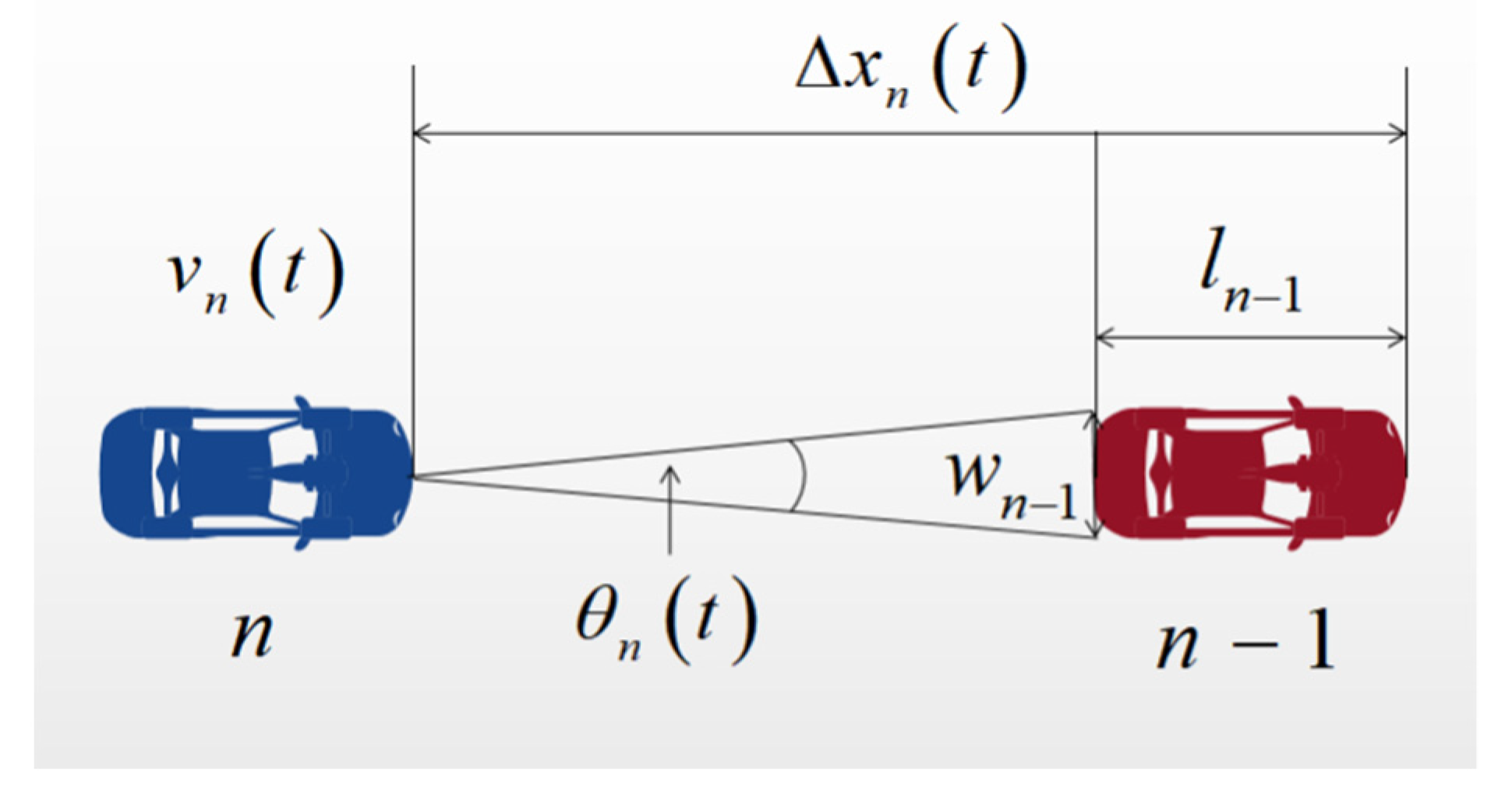 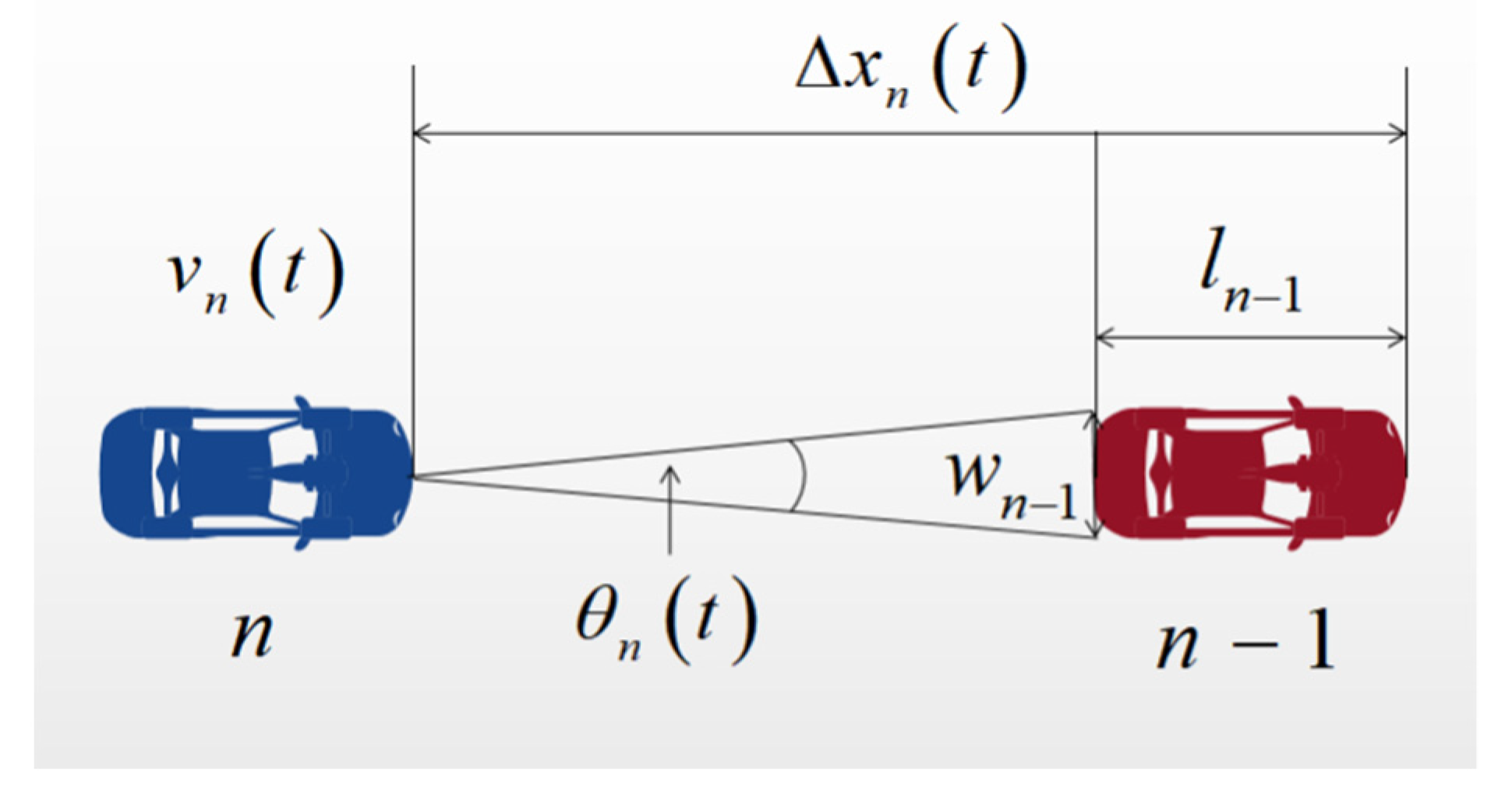 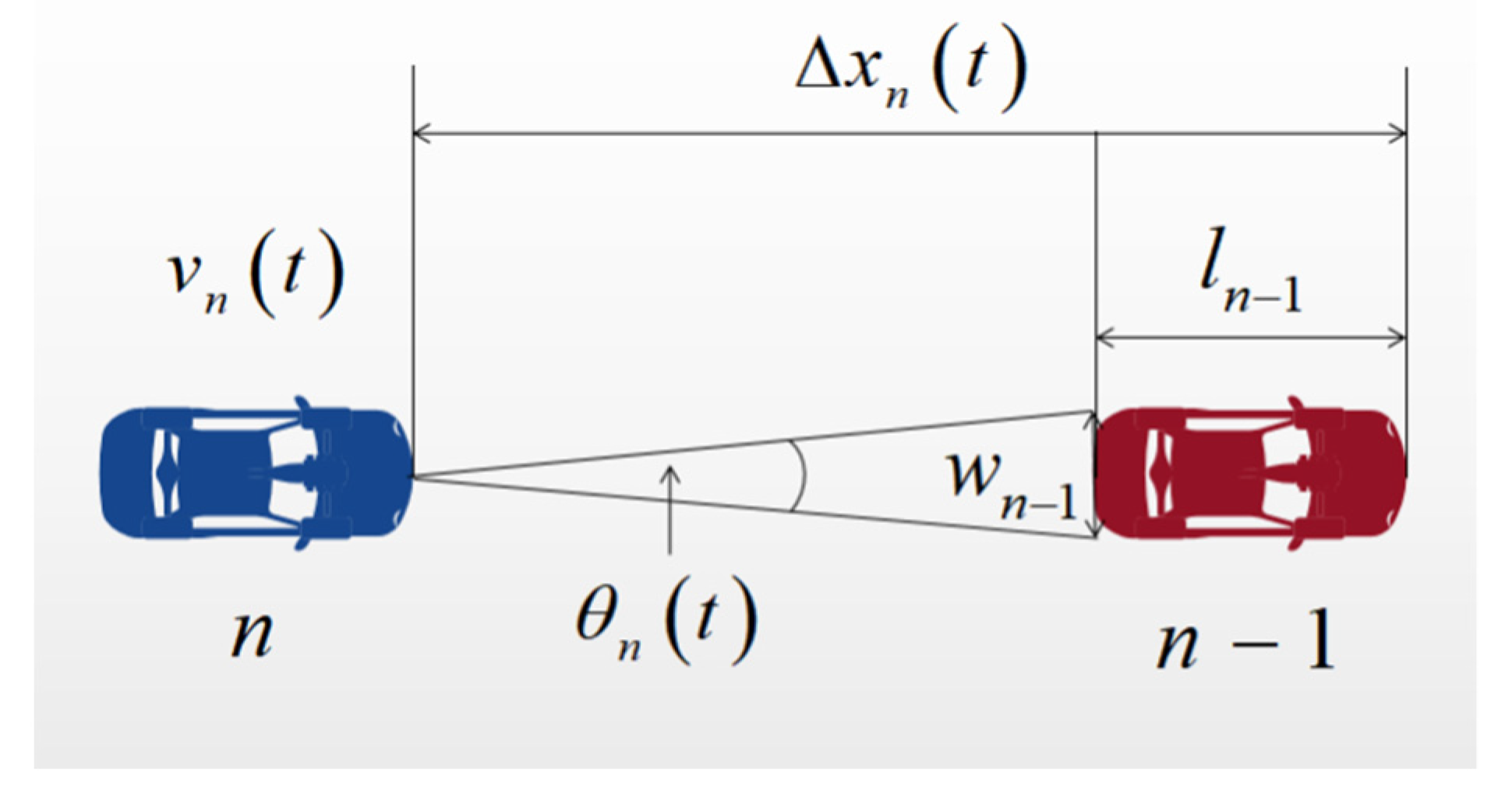 1D Example: Cars on a Freeway
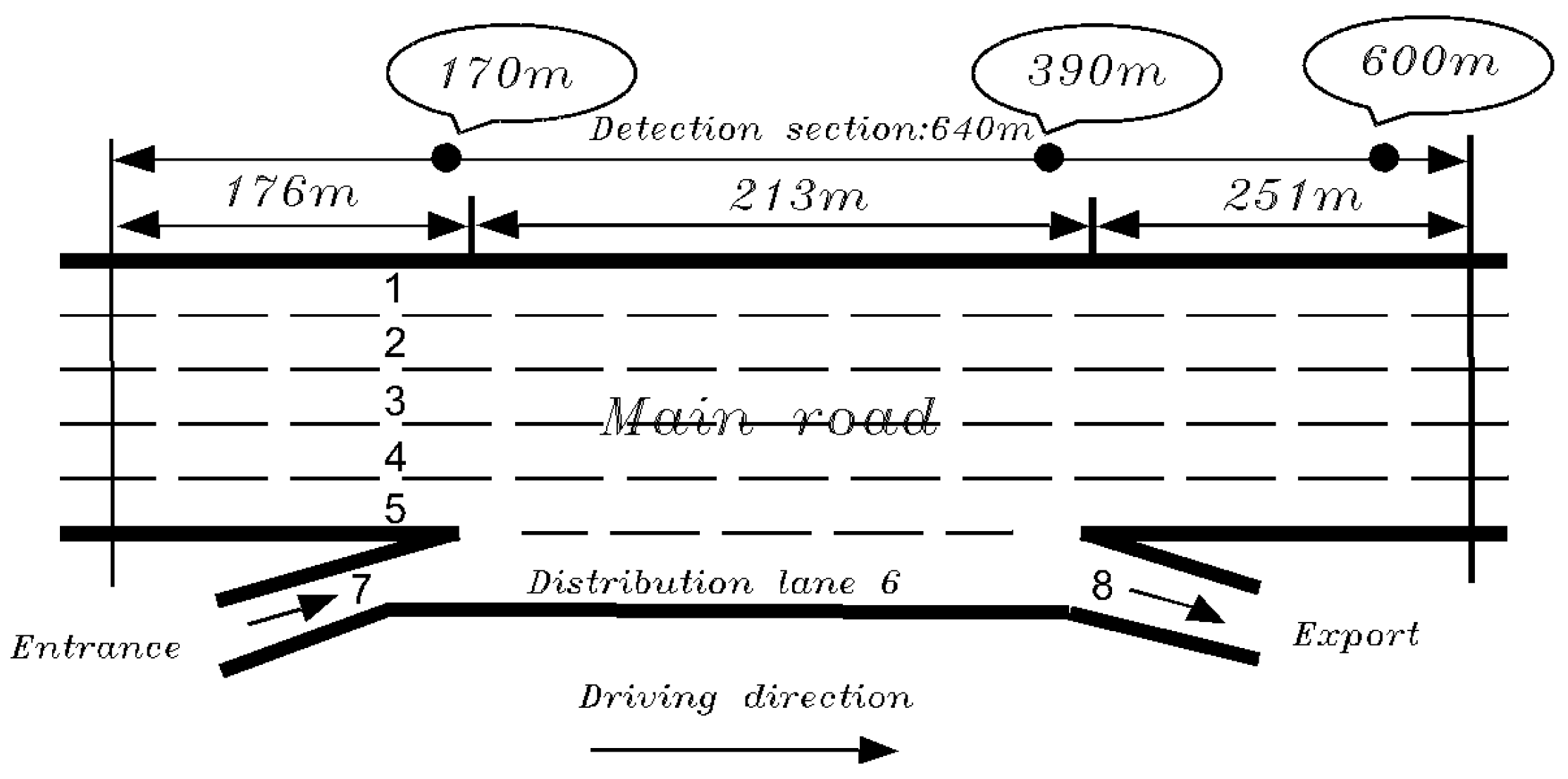 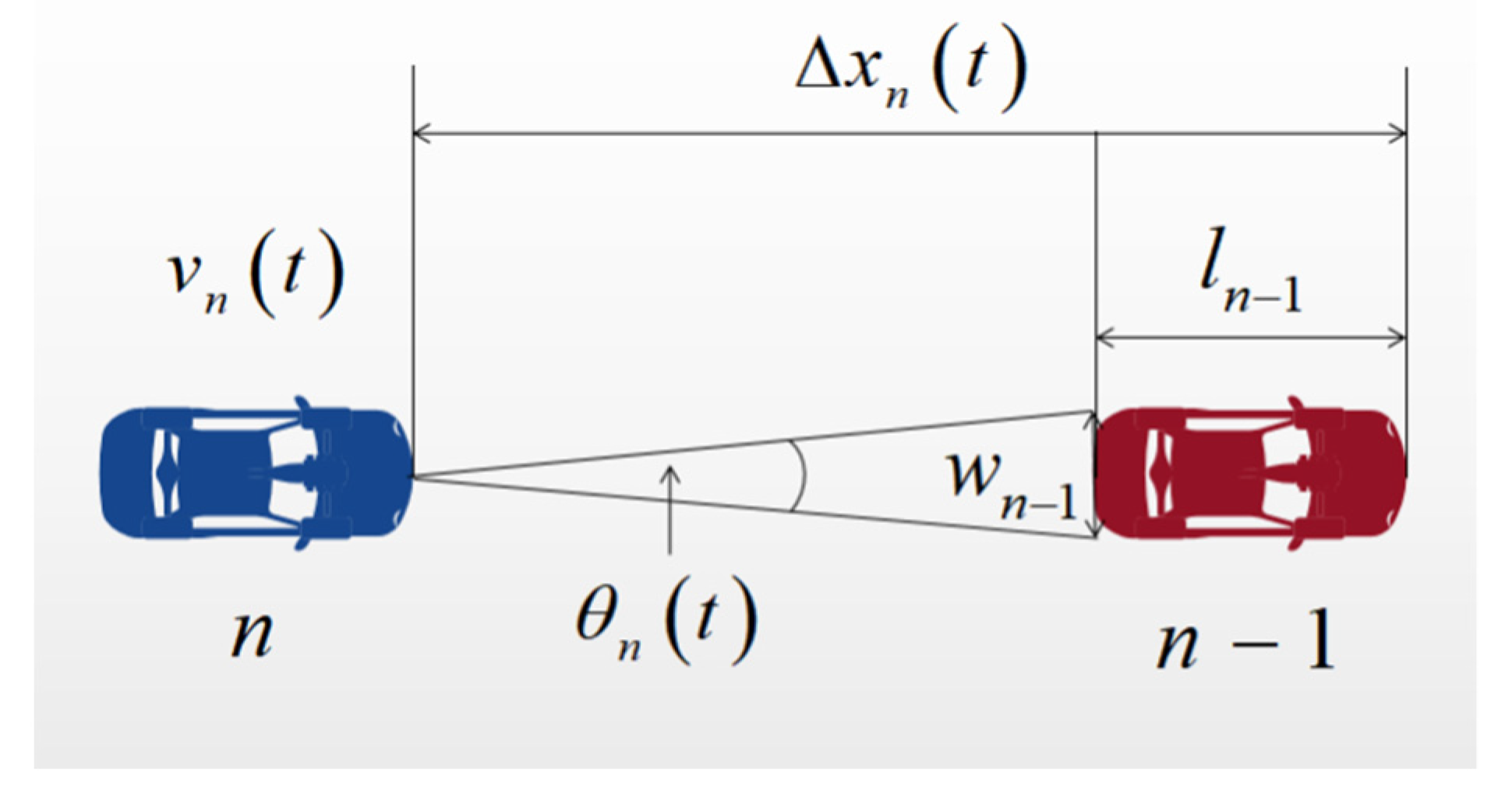 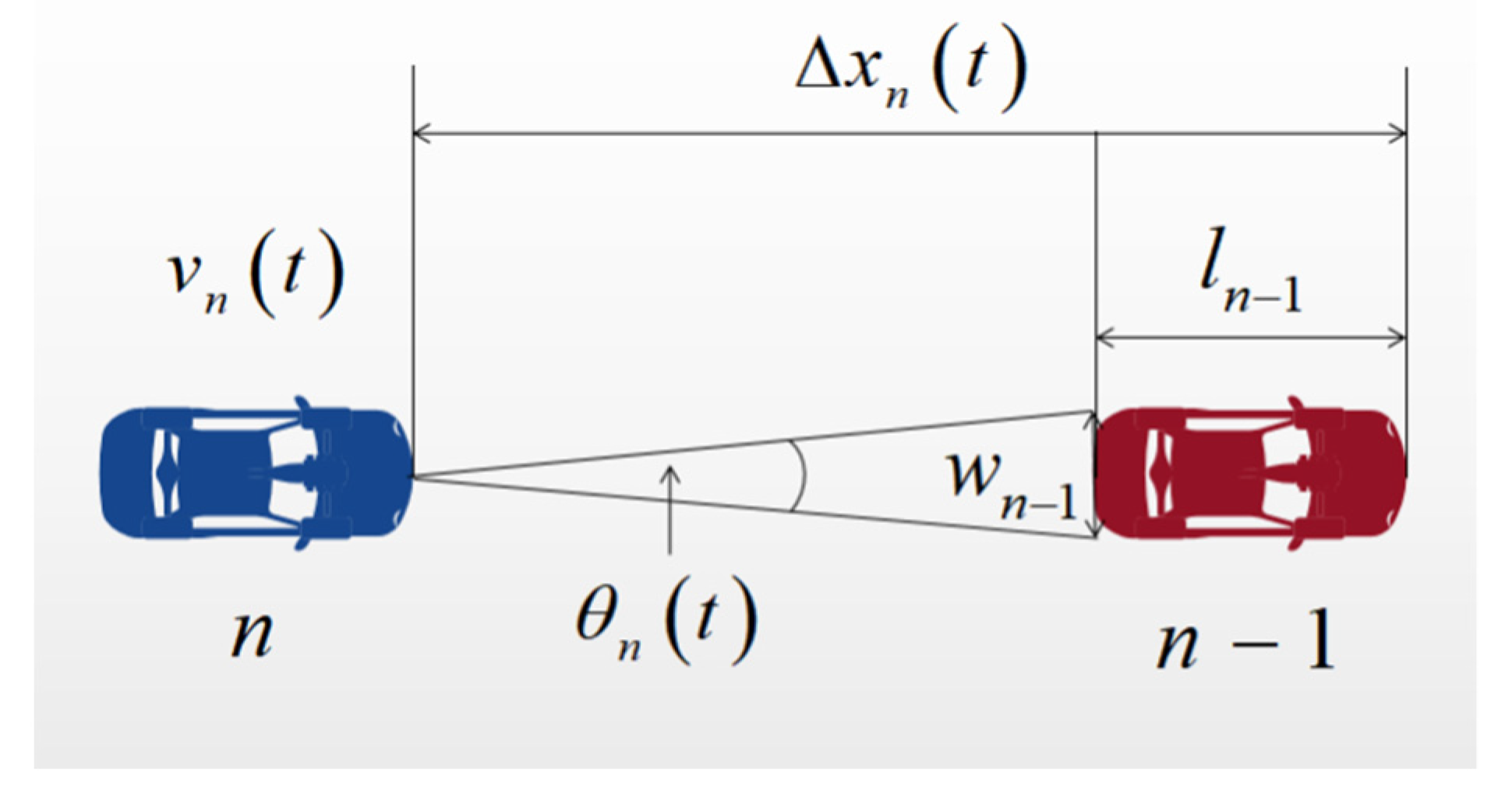 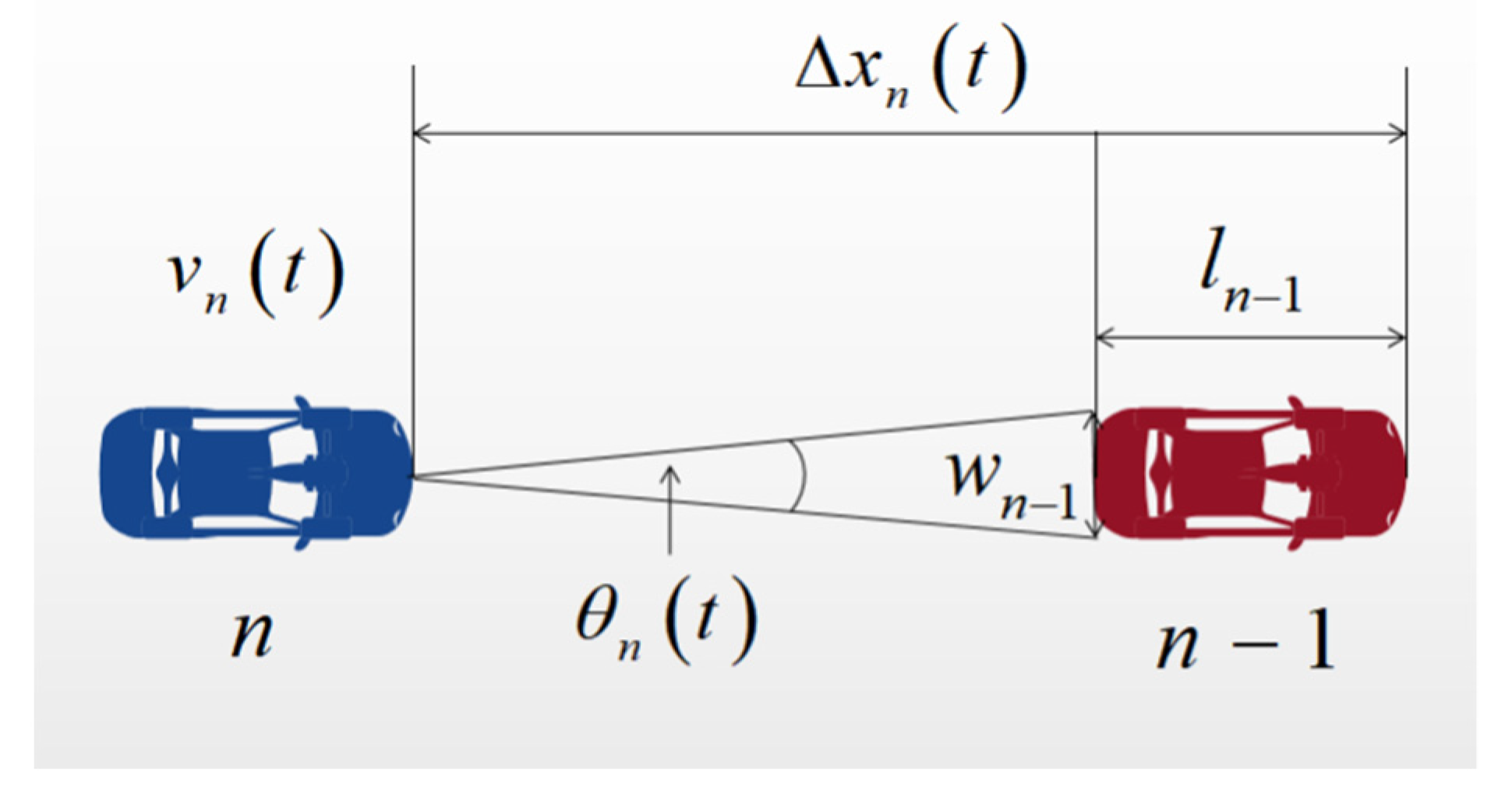 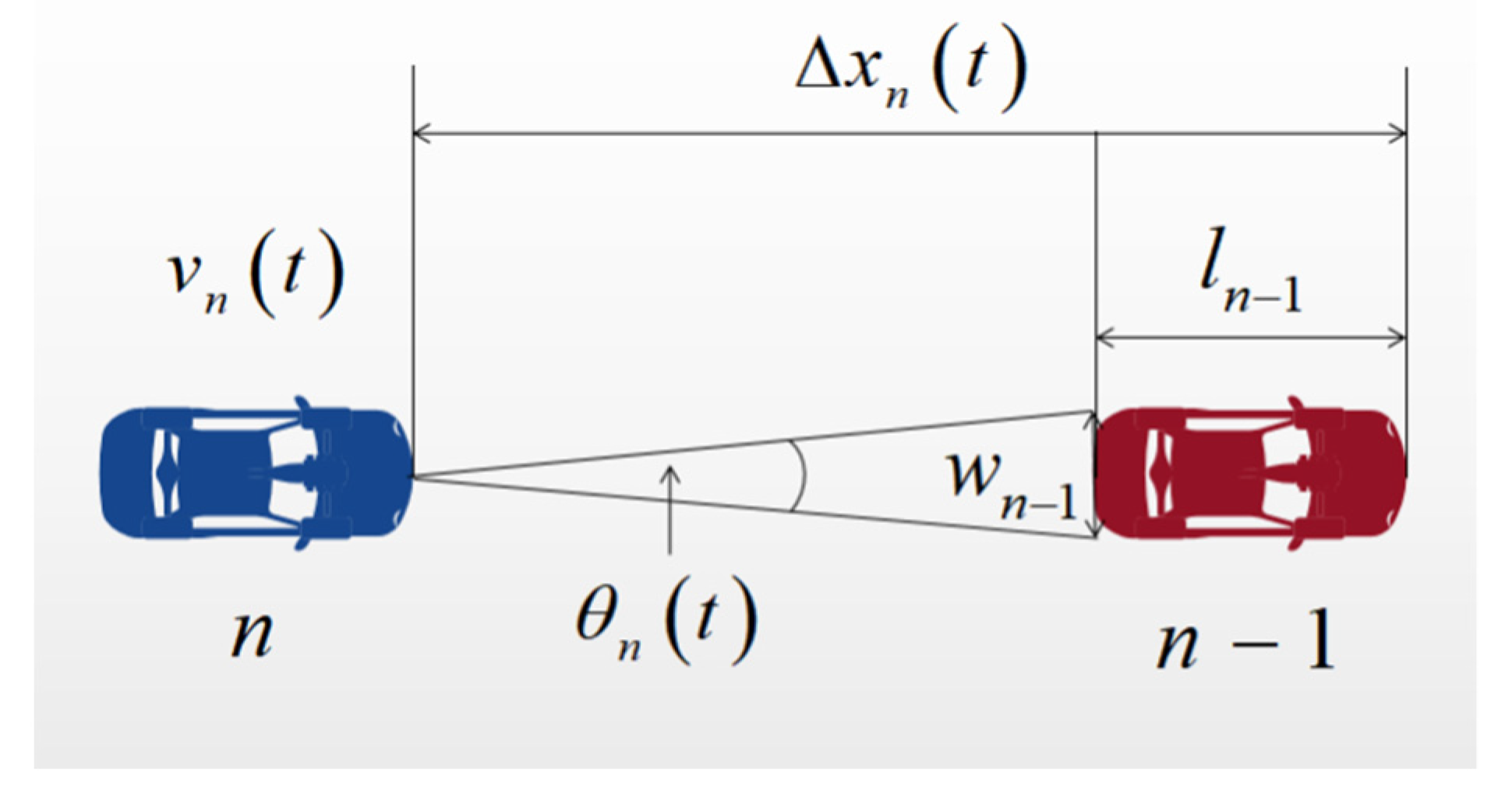 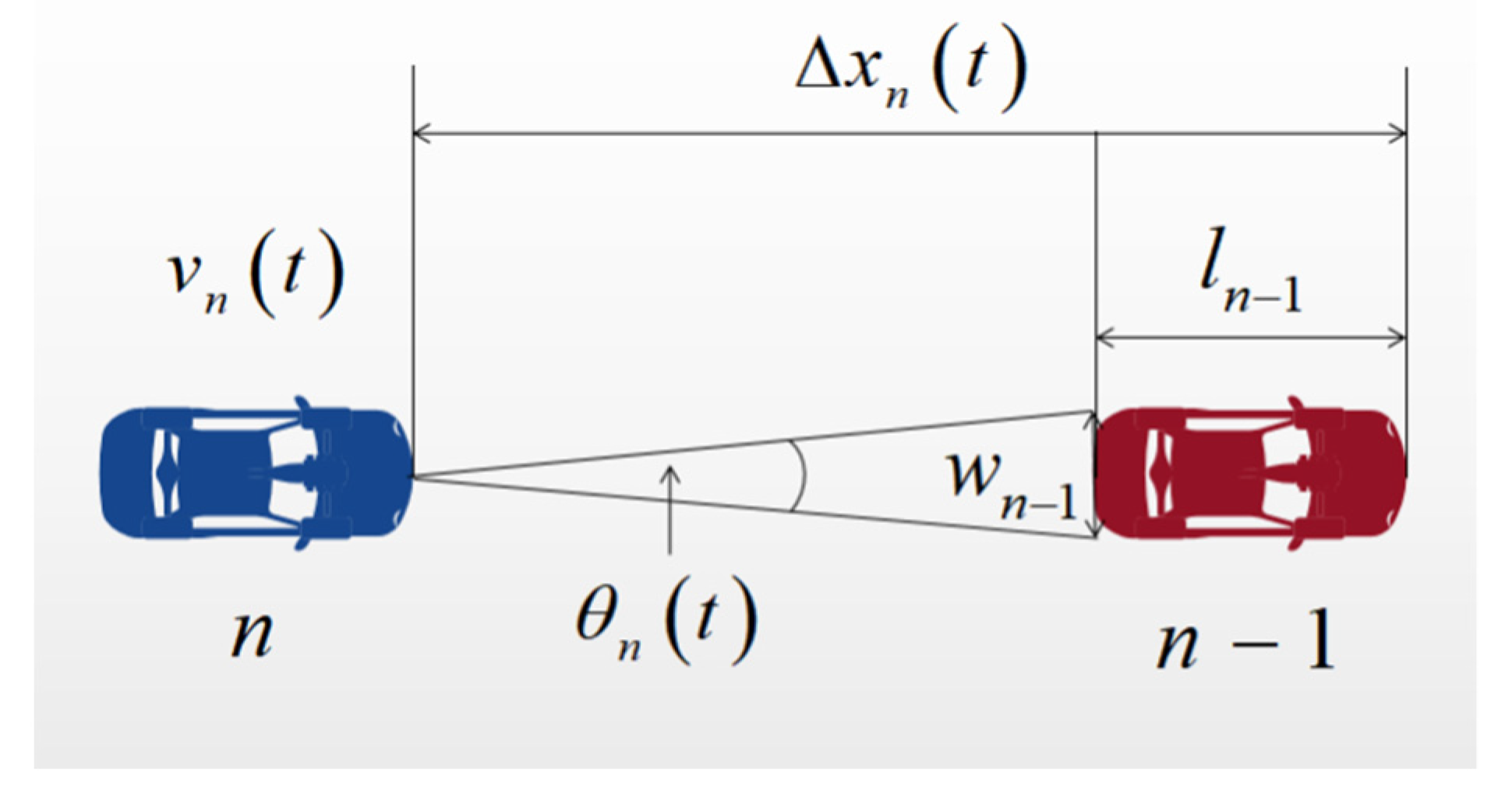 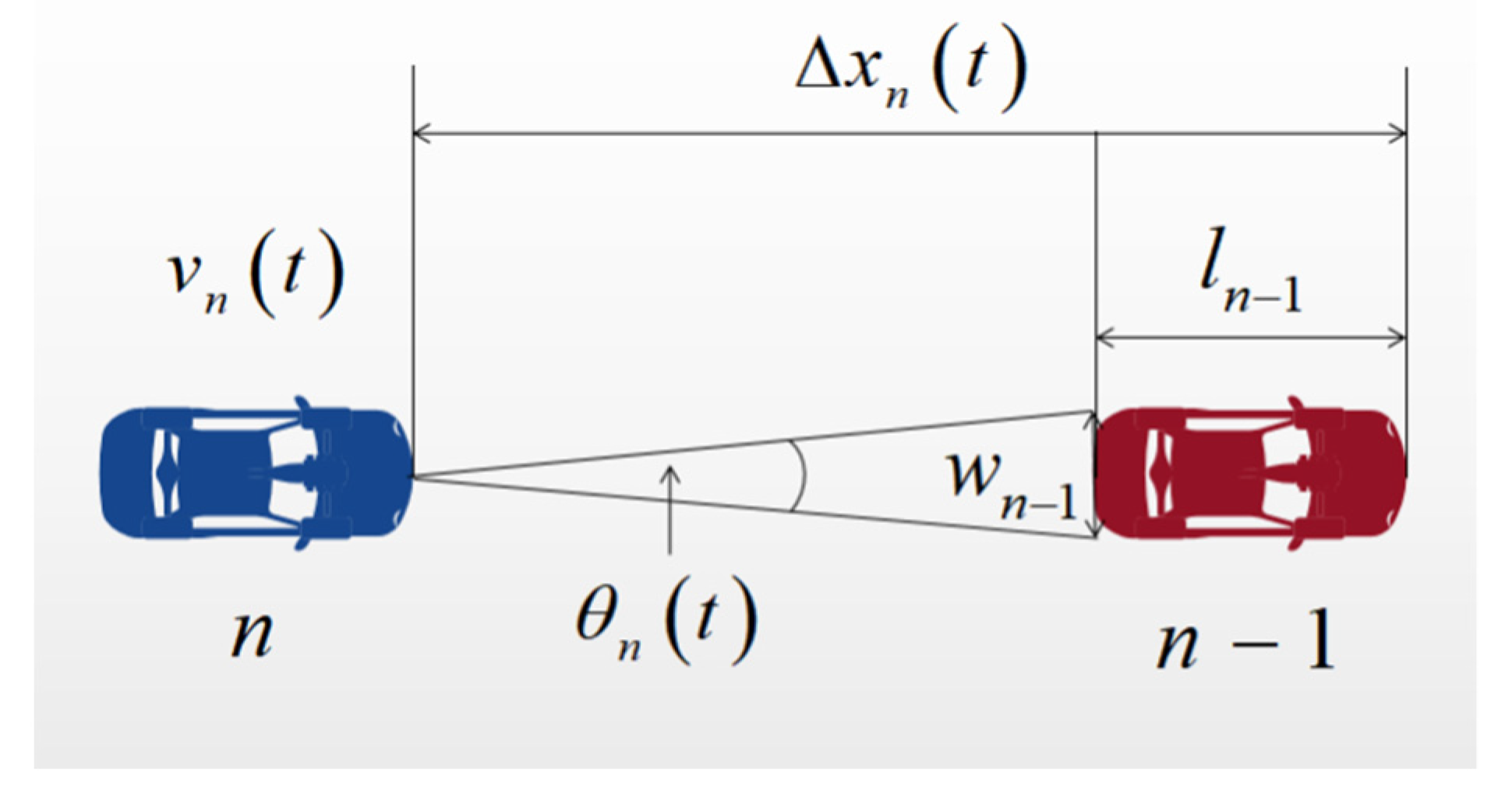 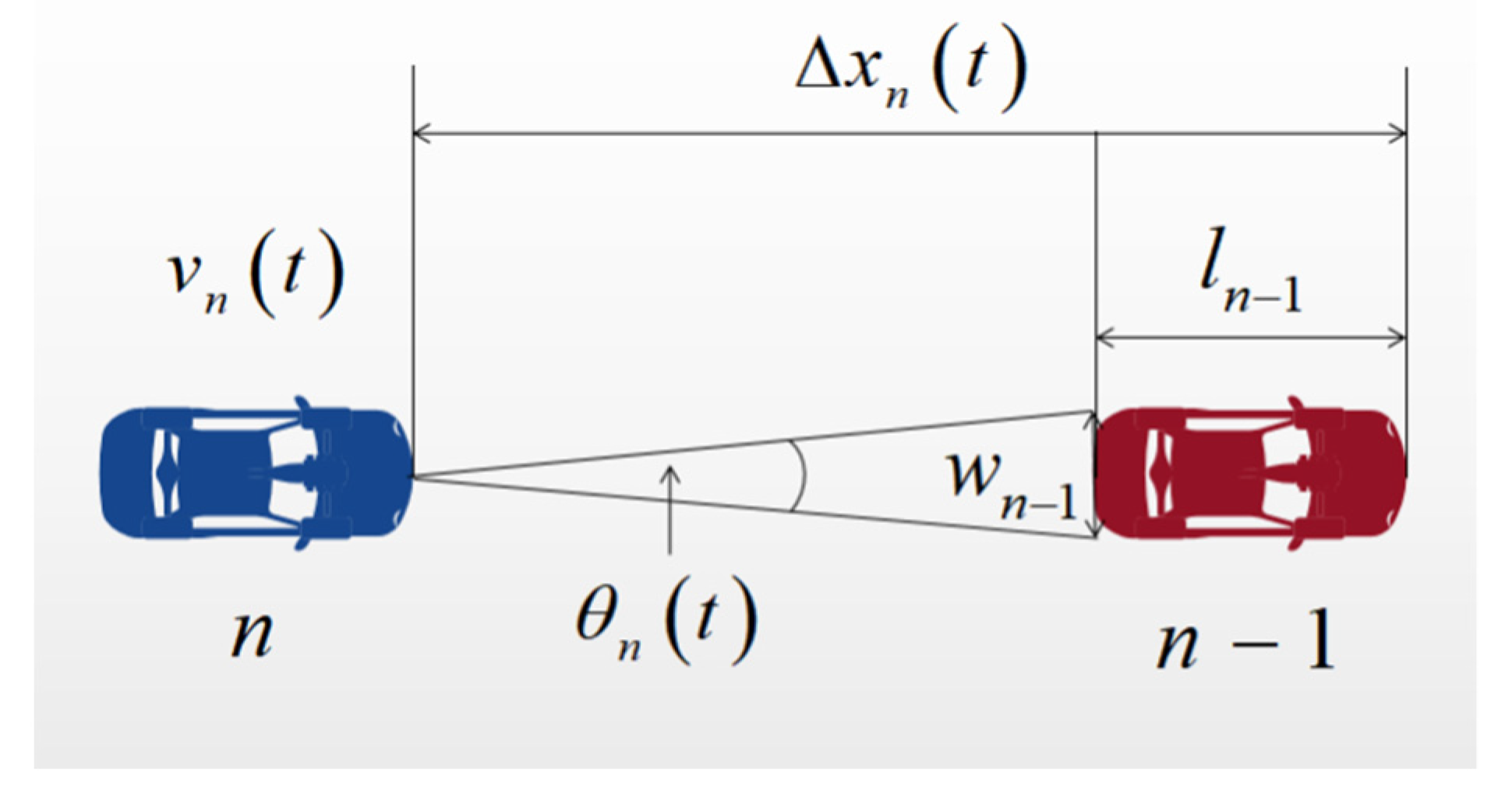 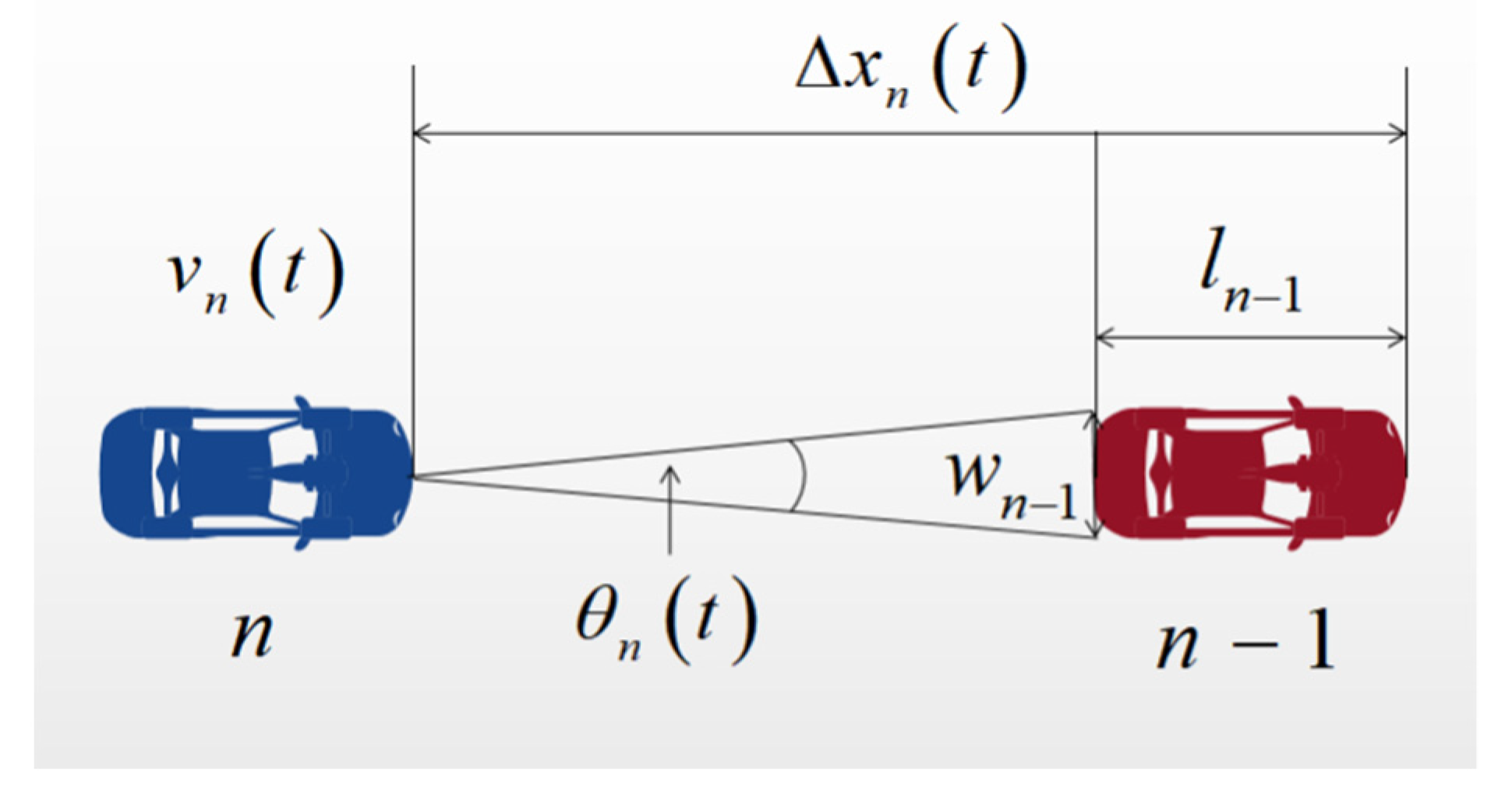 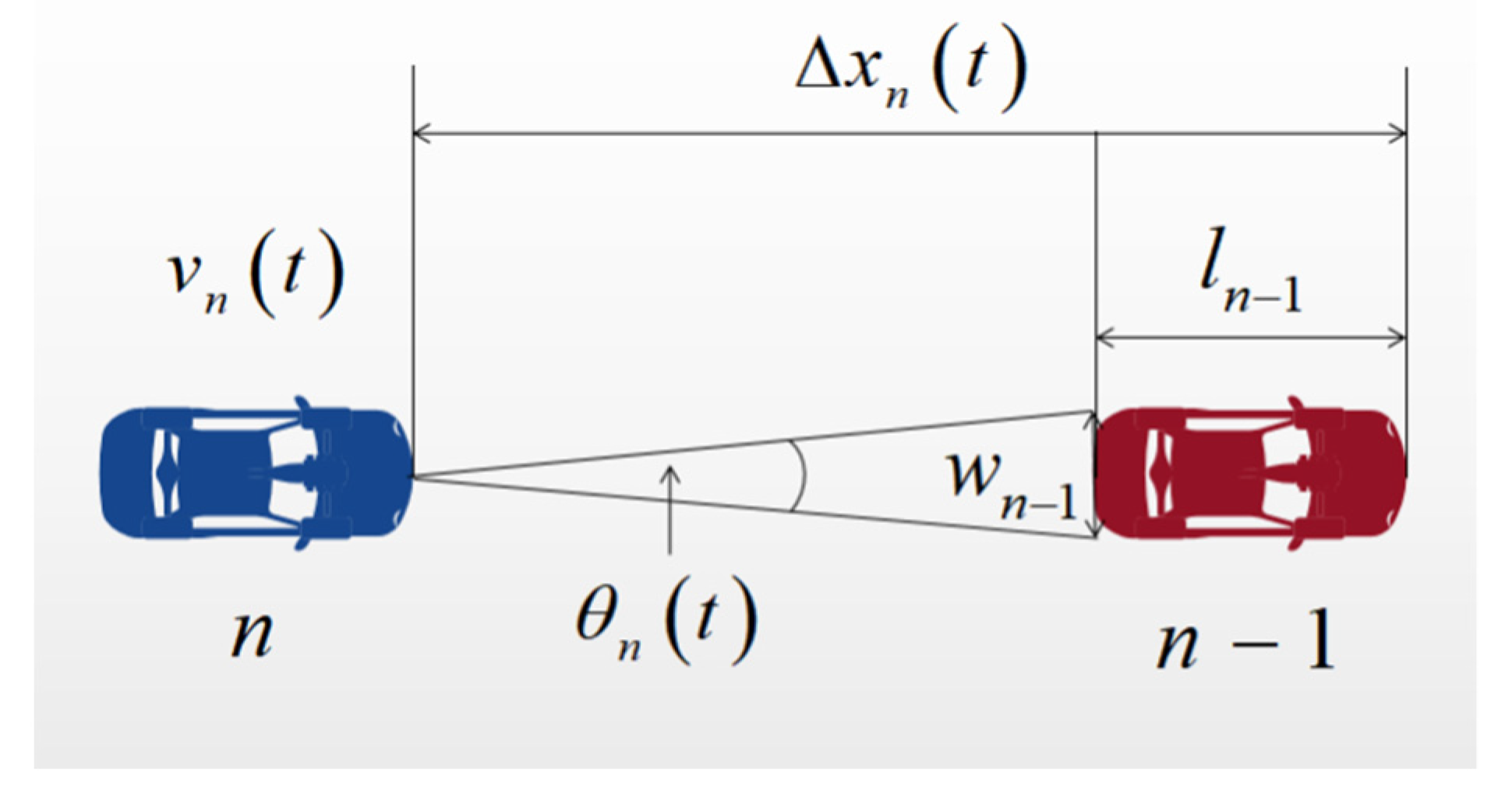 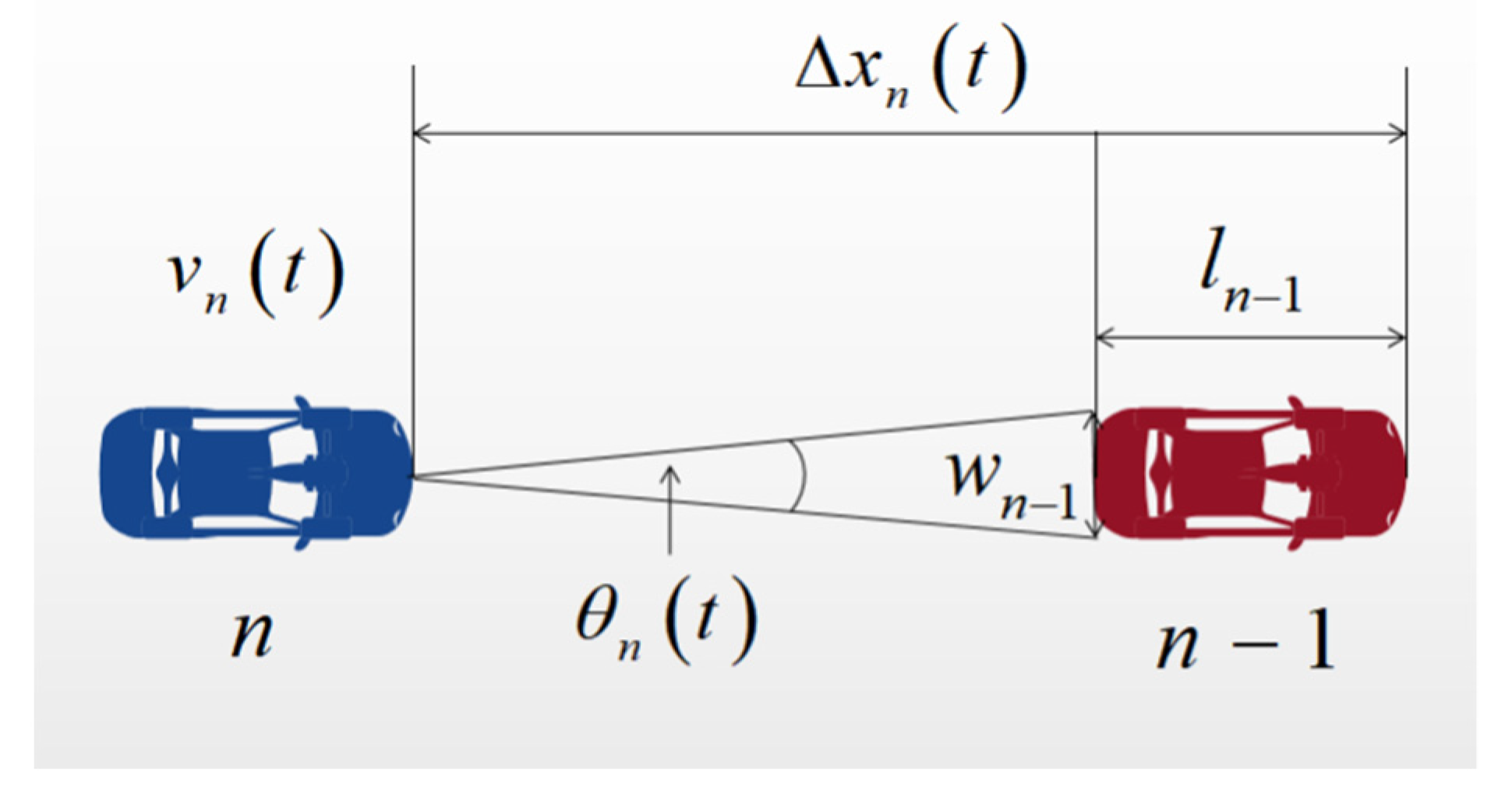 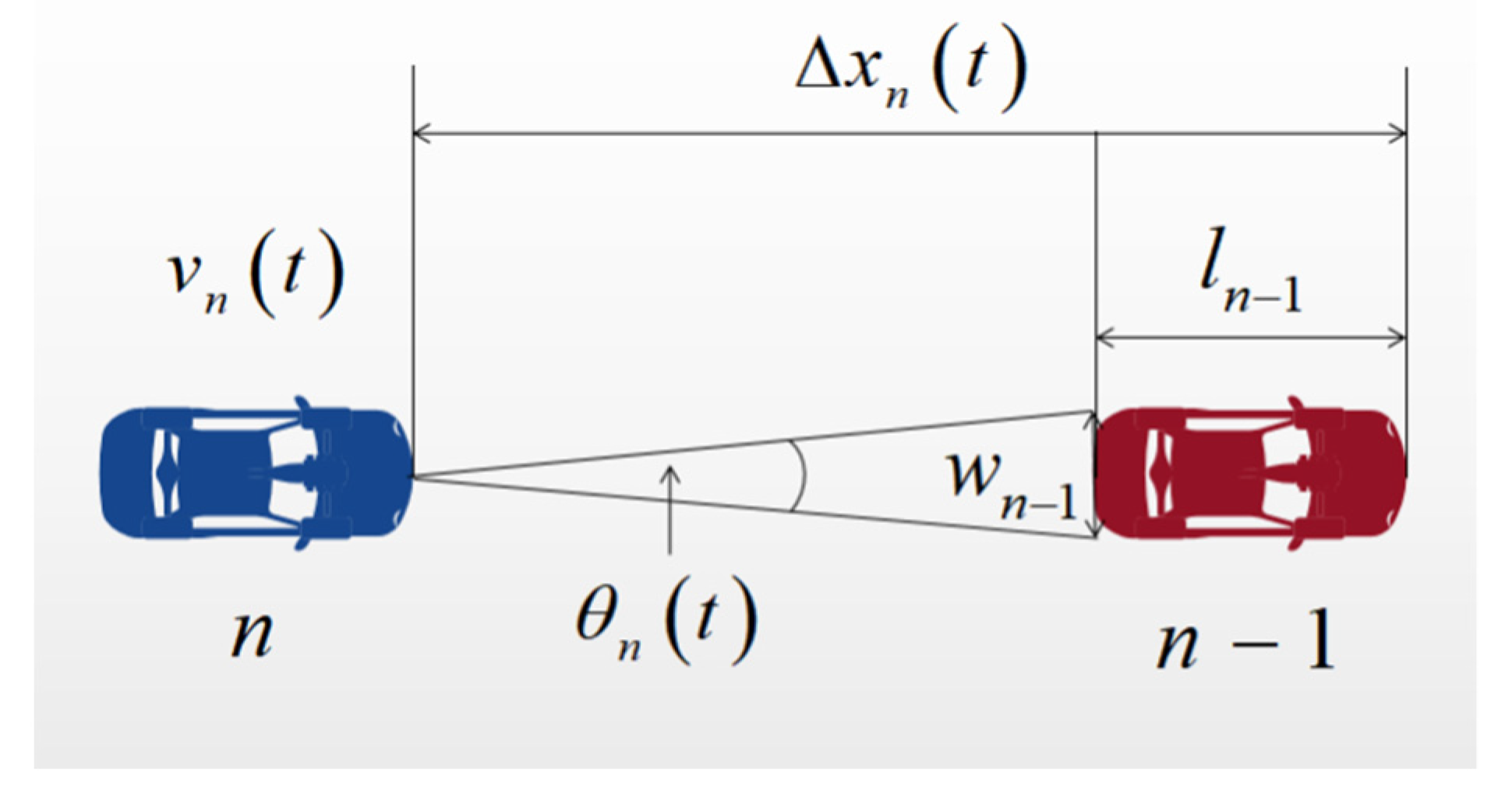 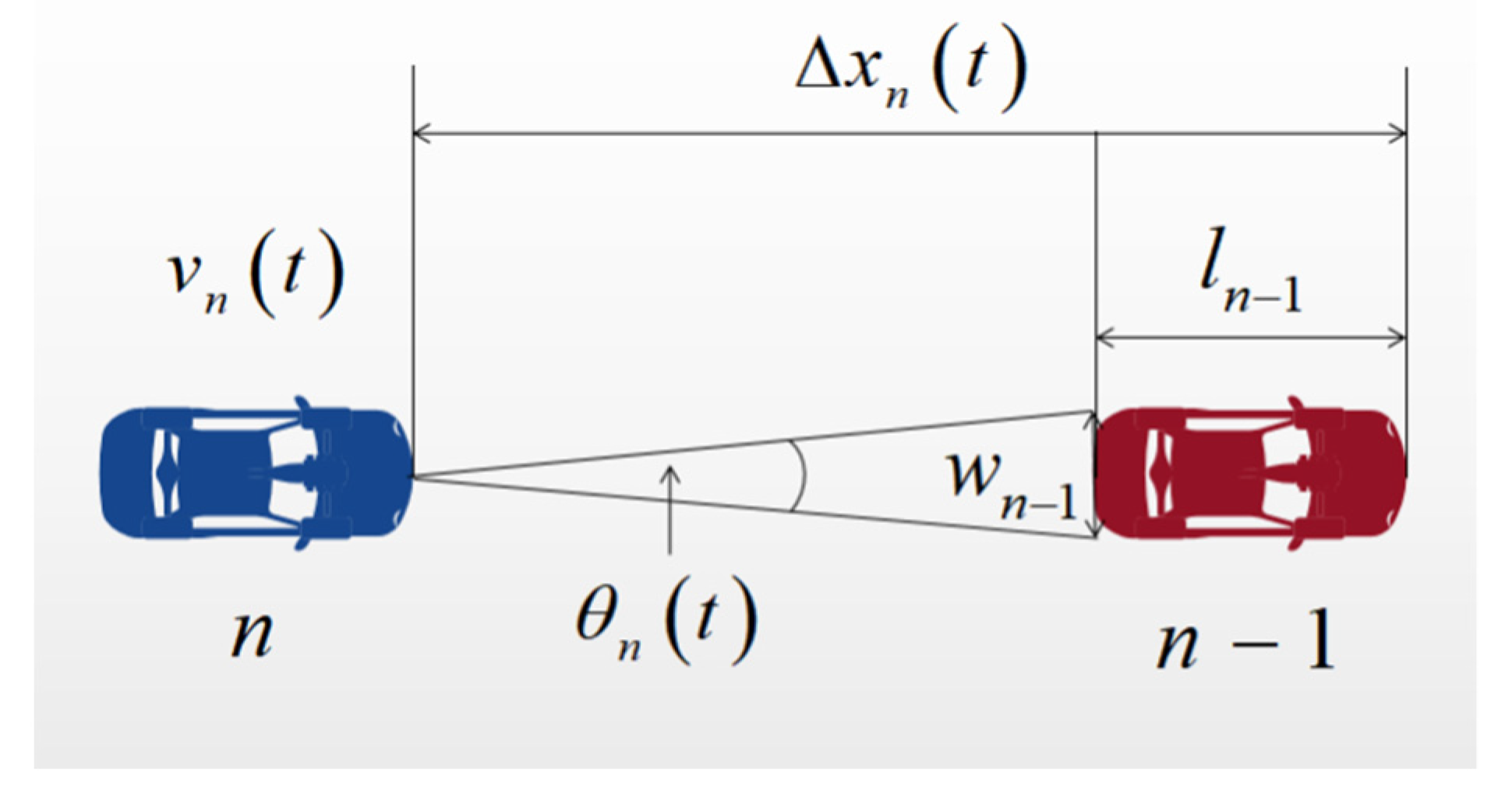 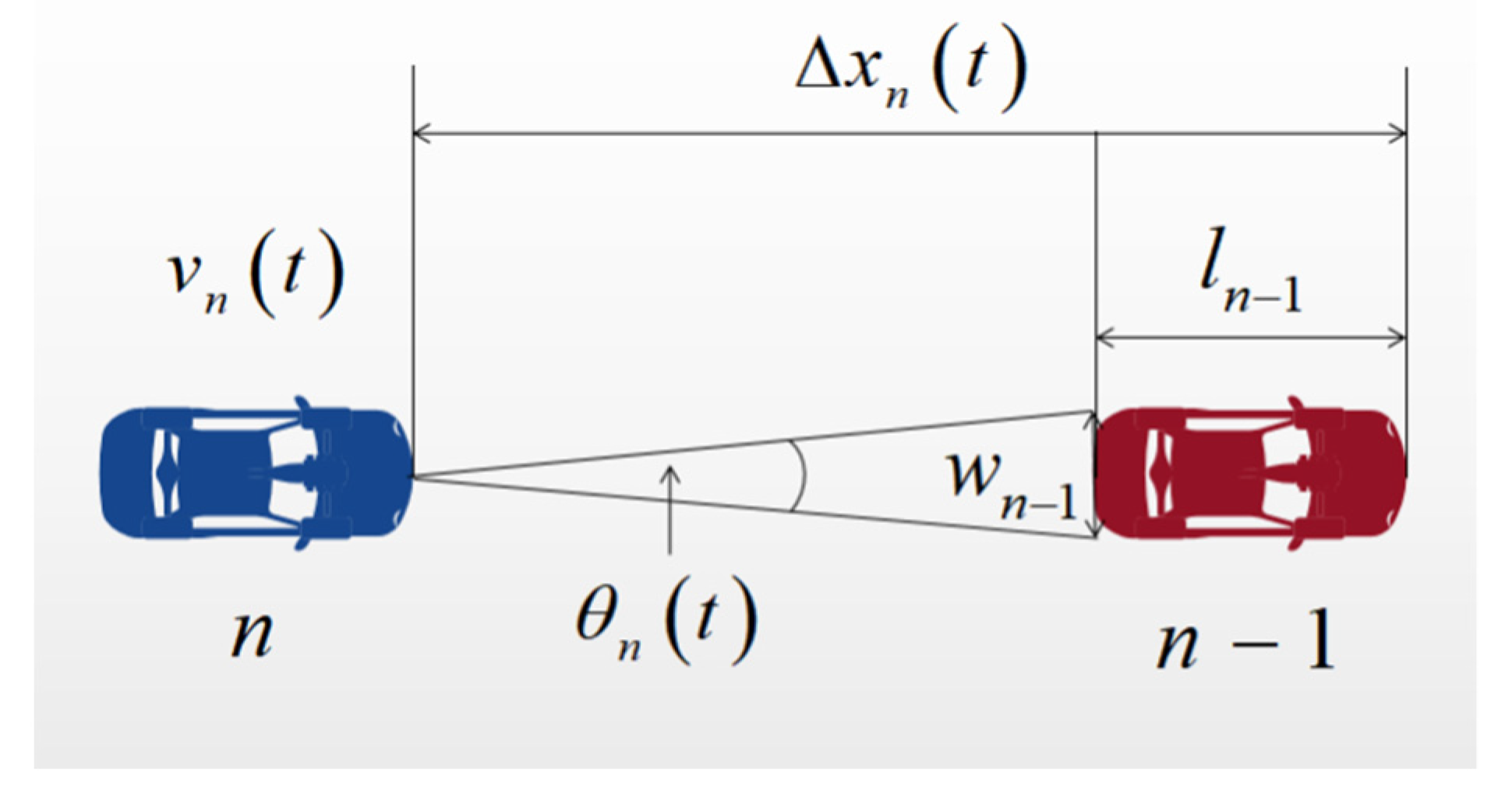 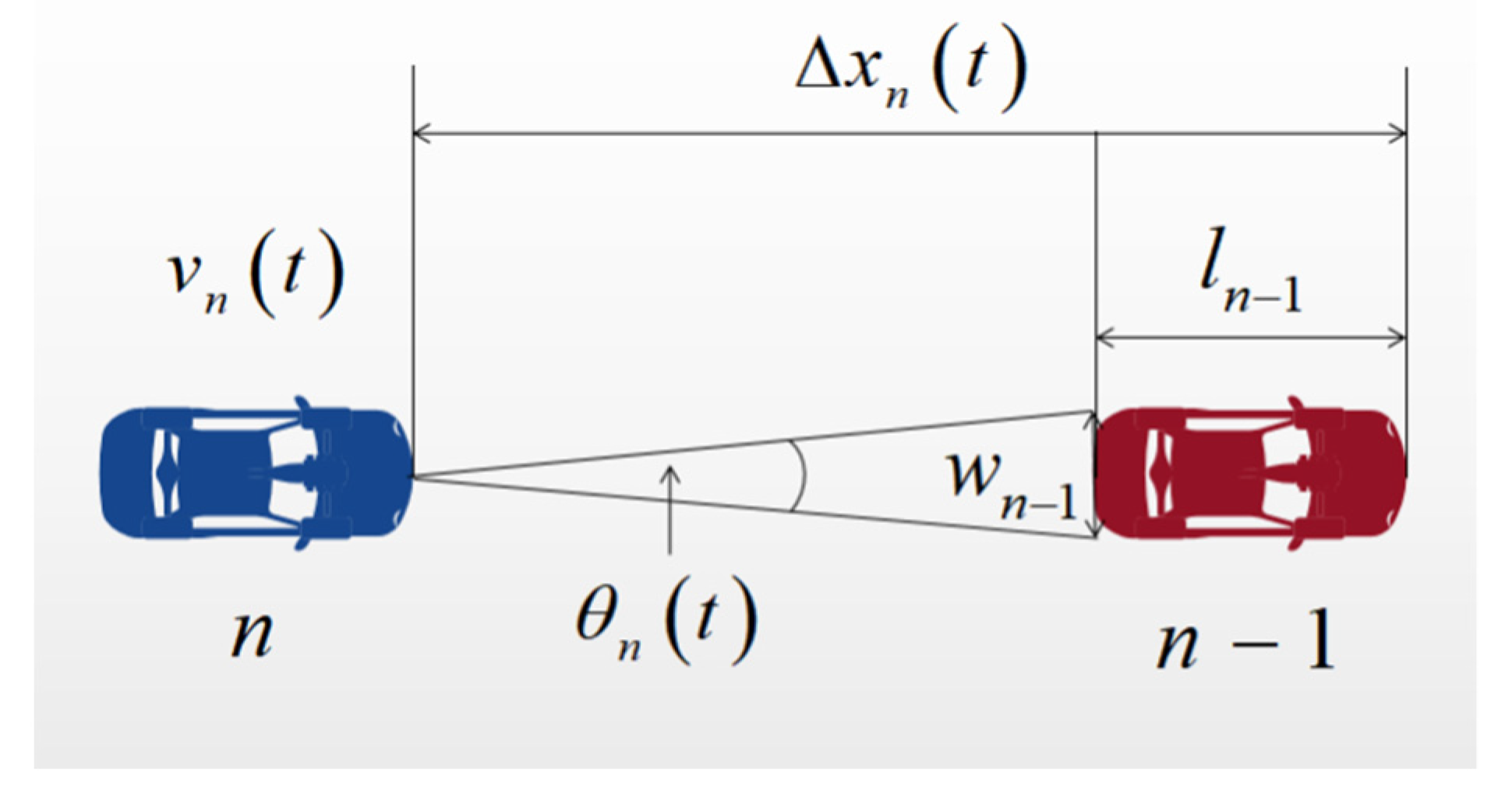 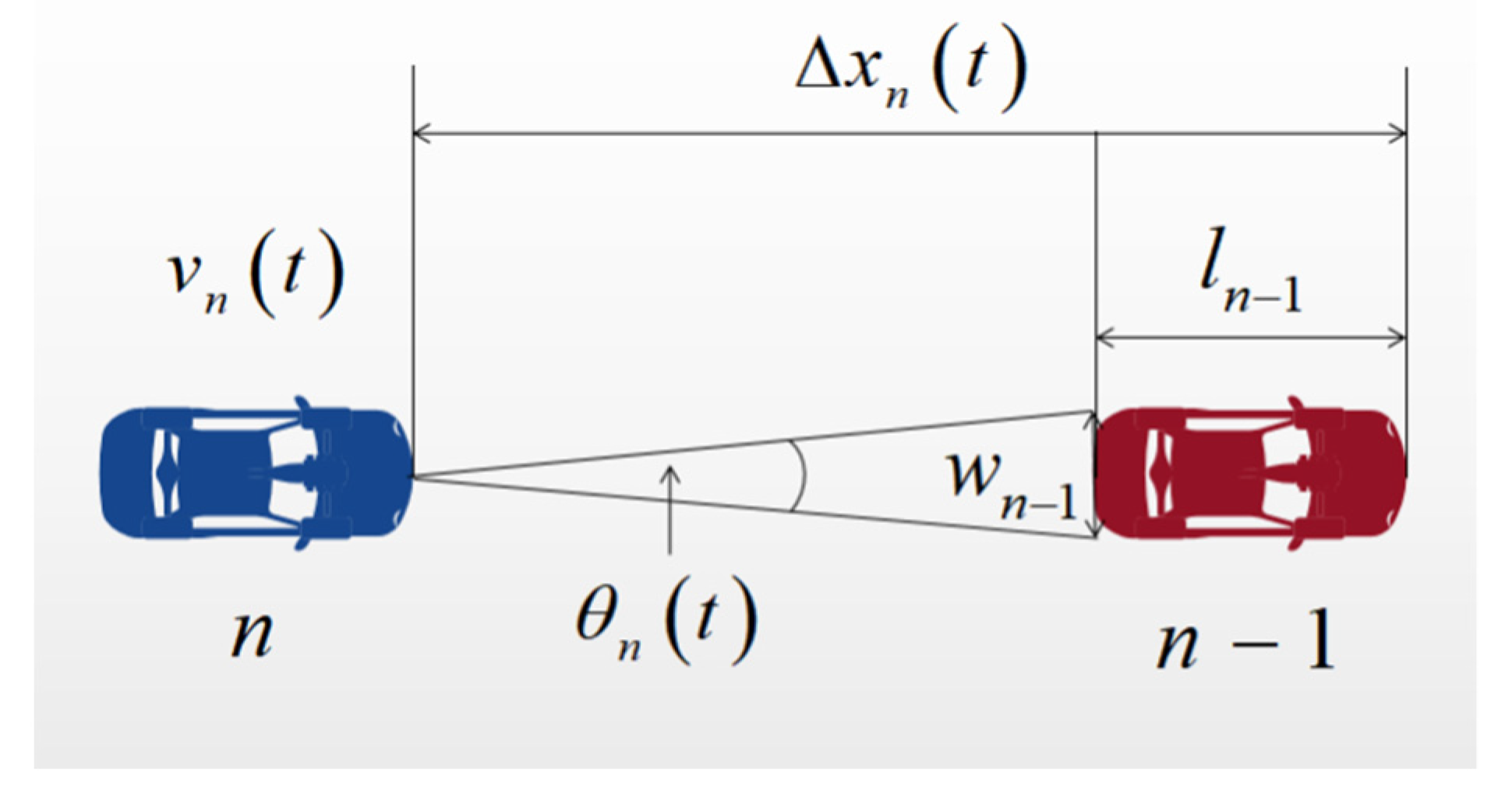 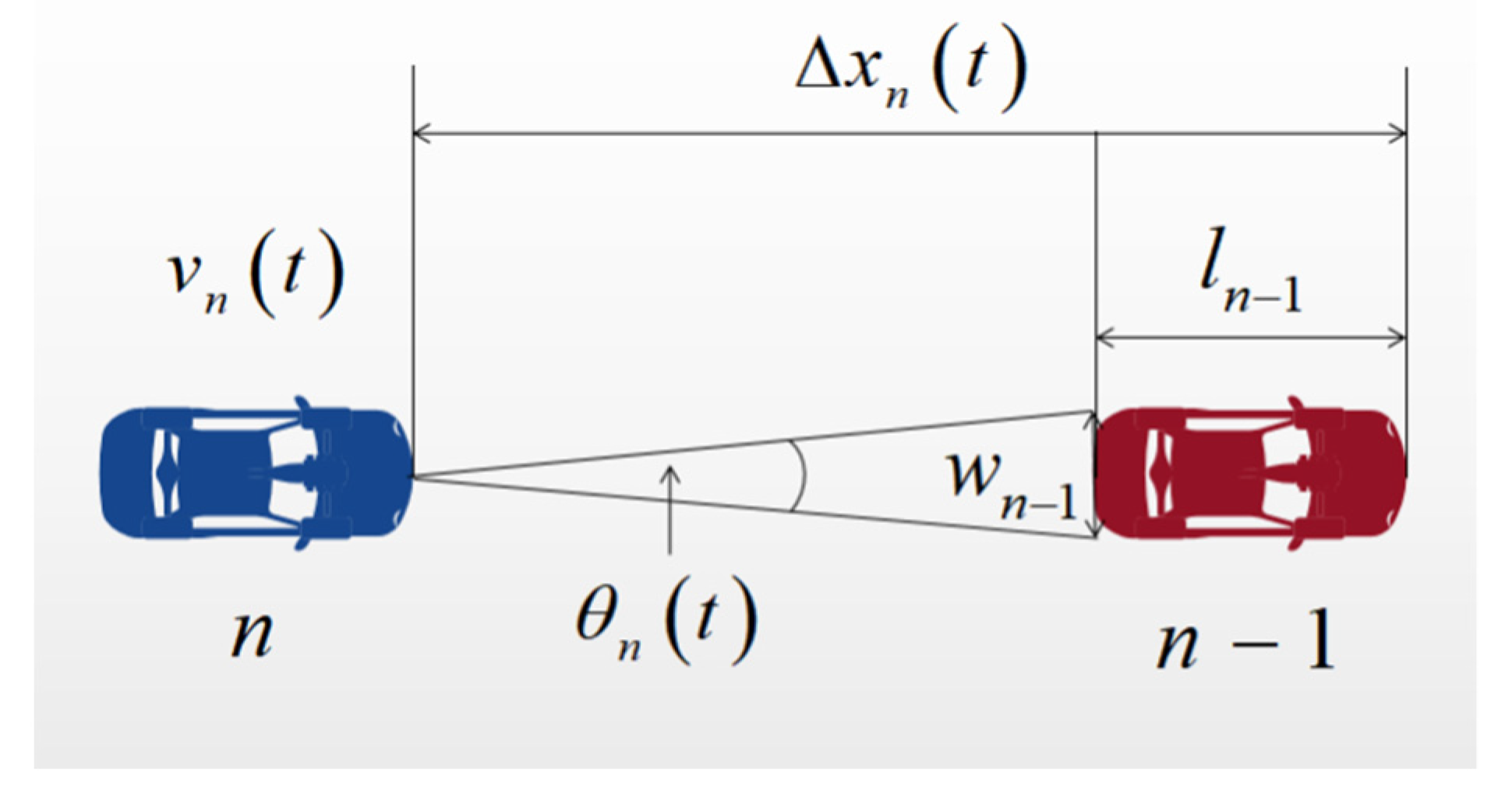 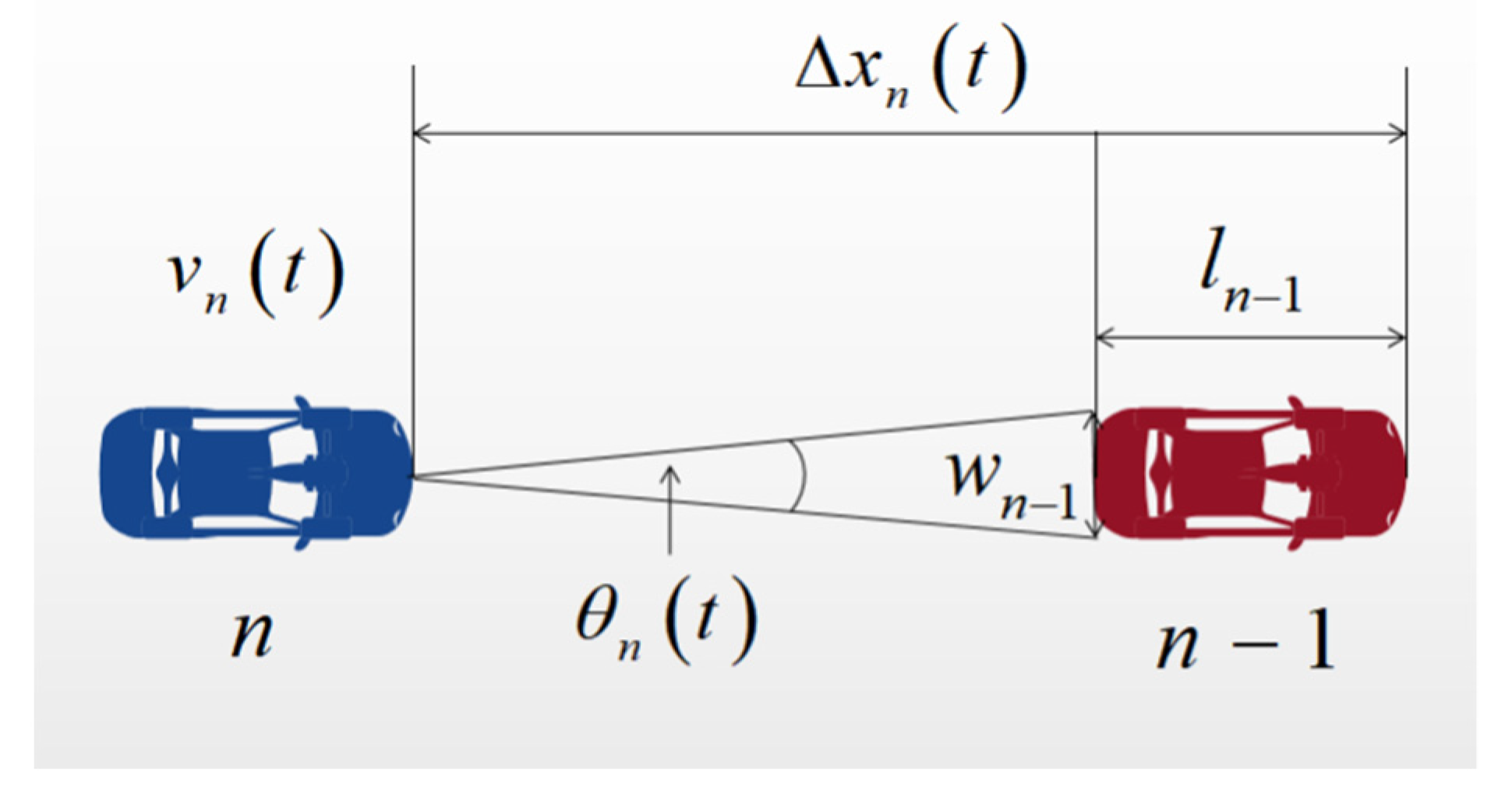 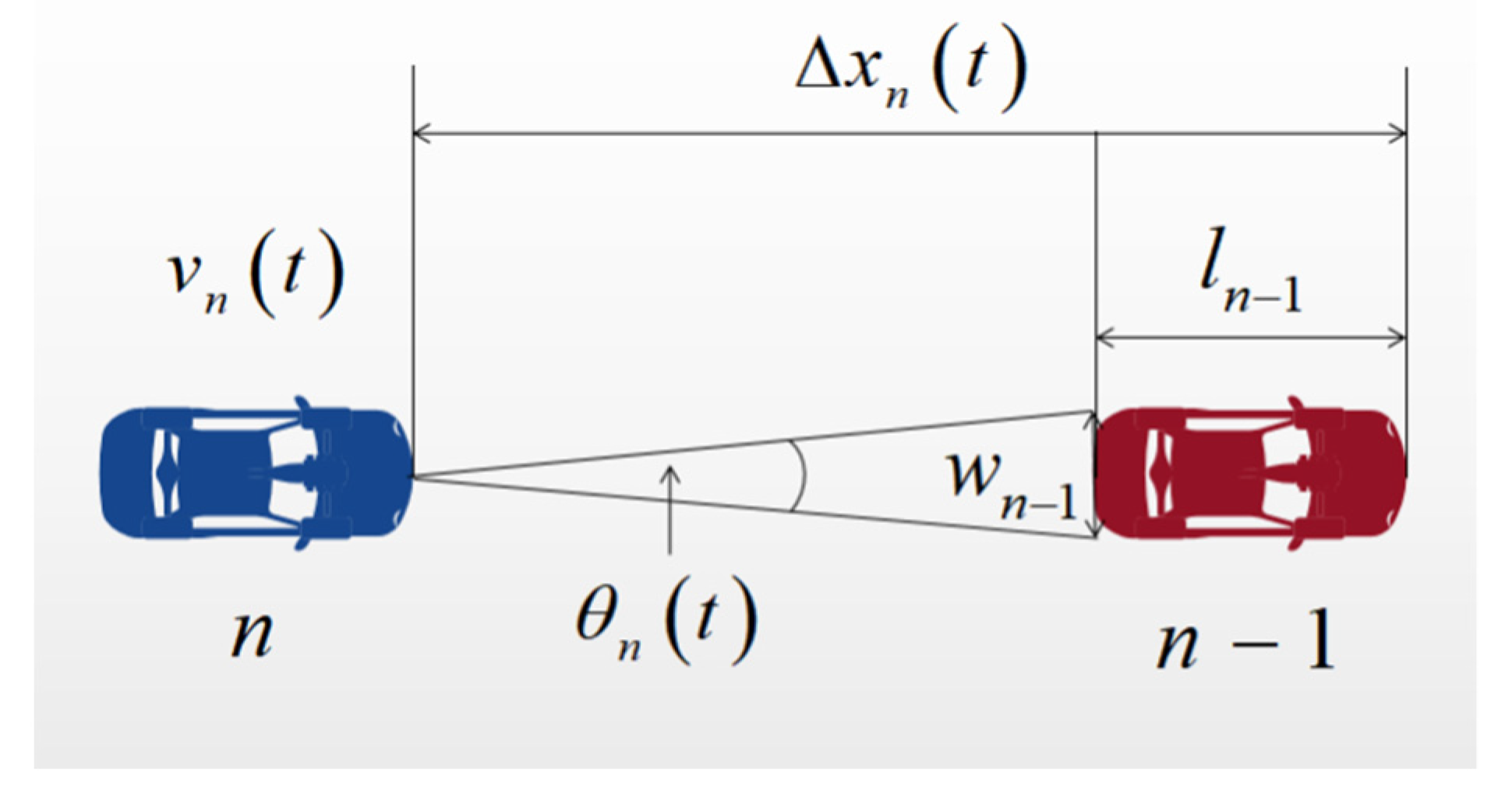 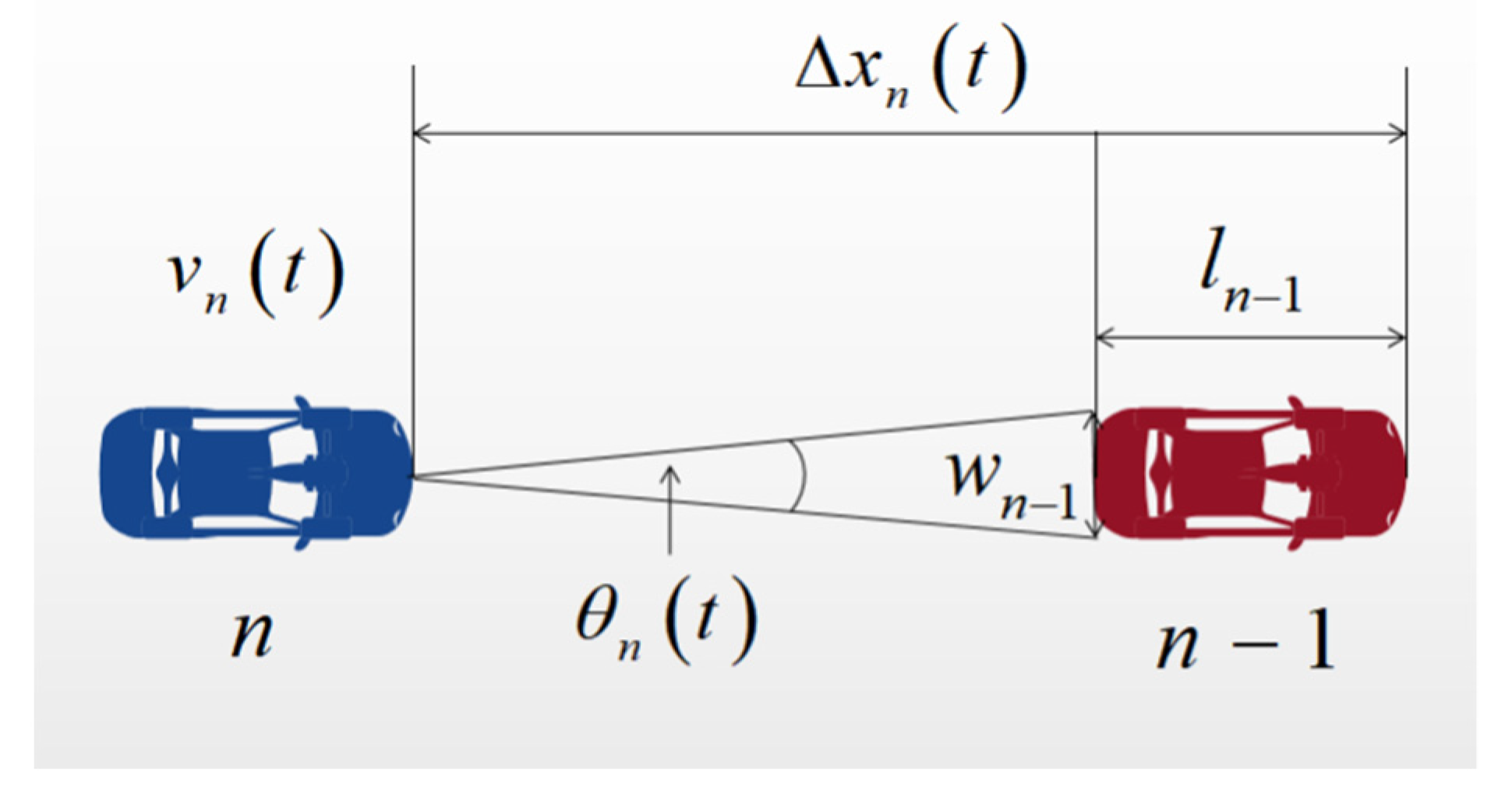 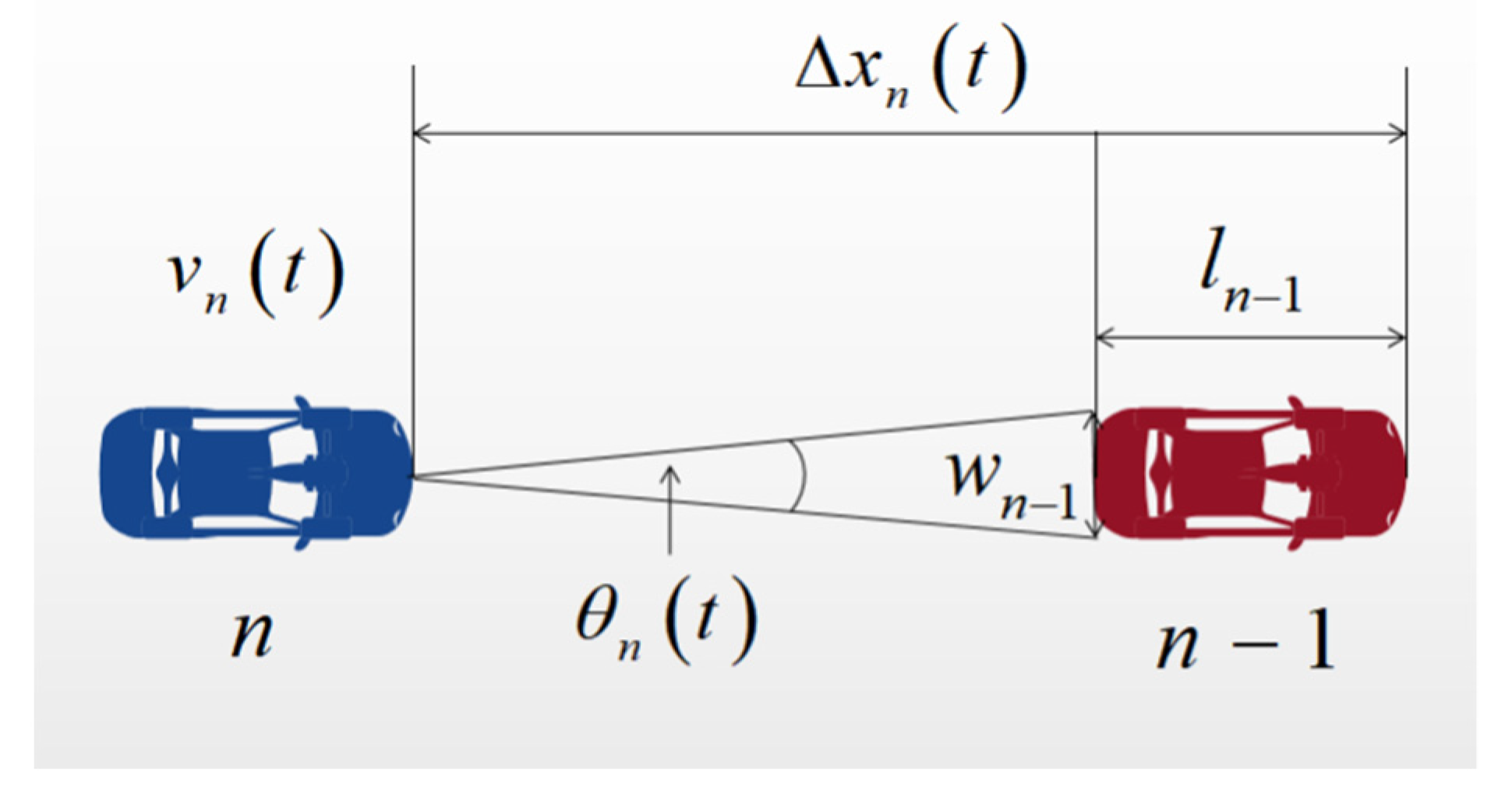 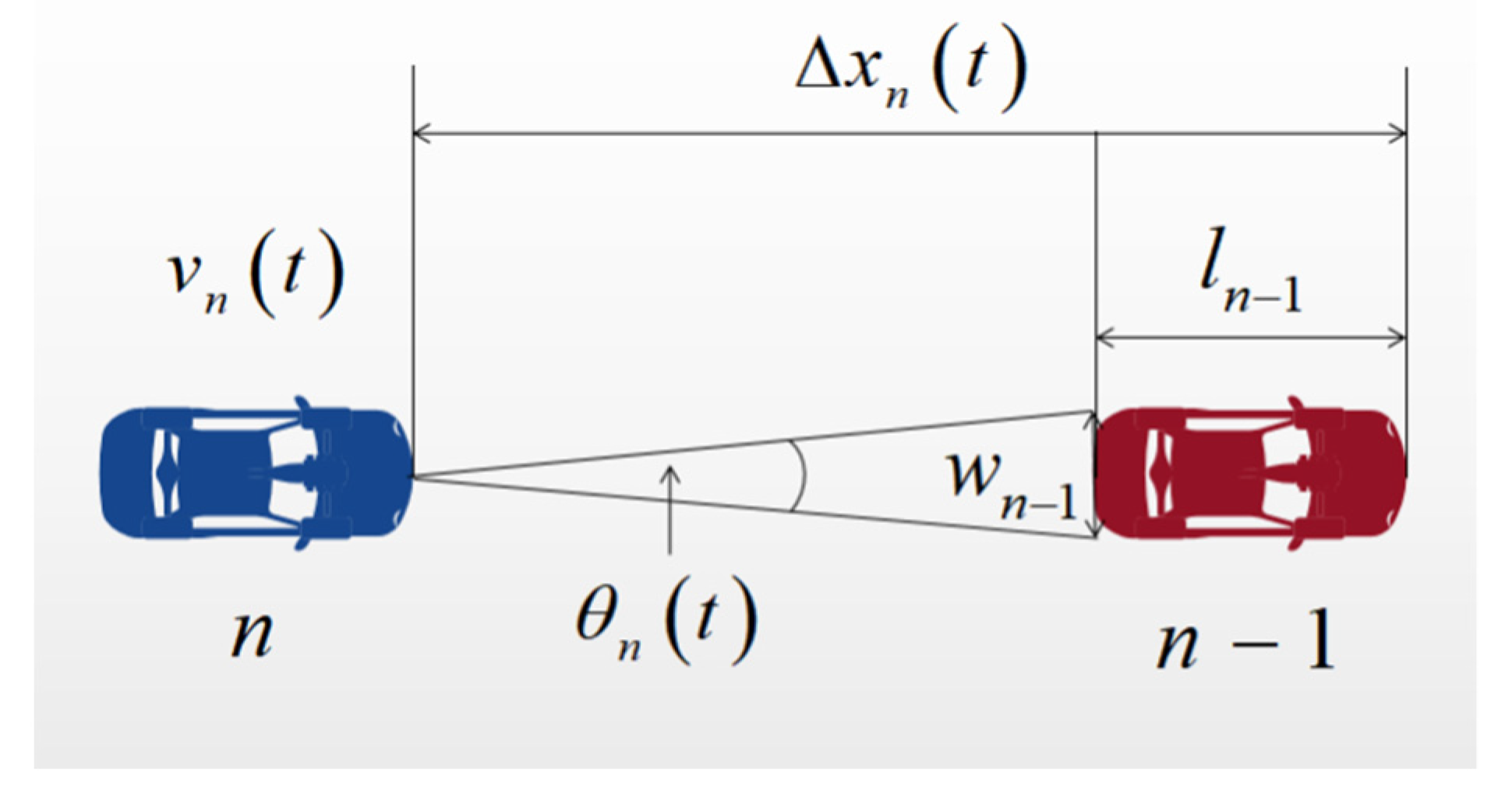 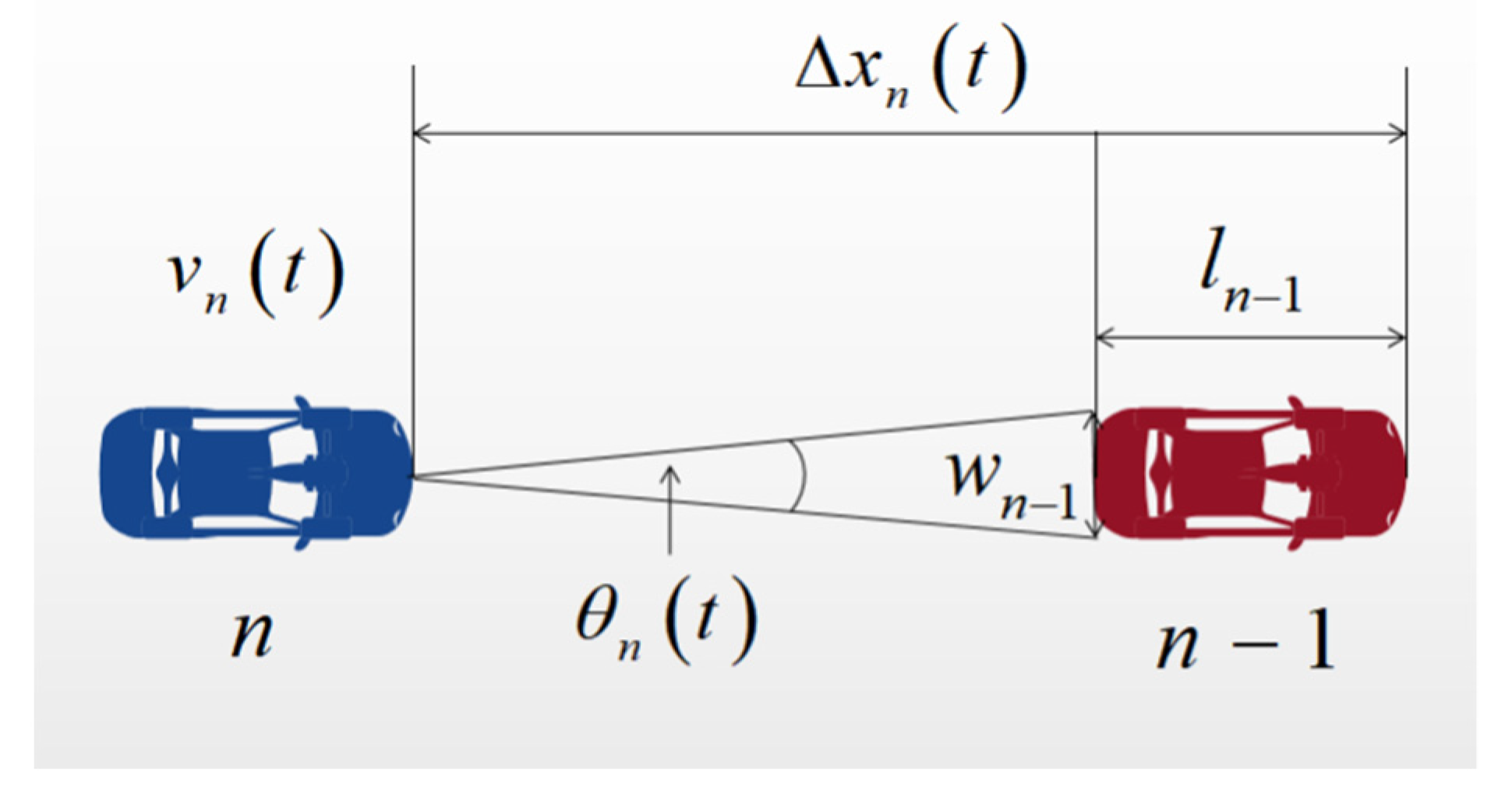 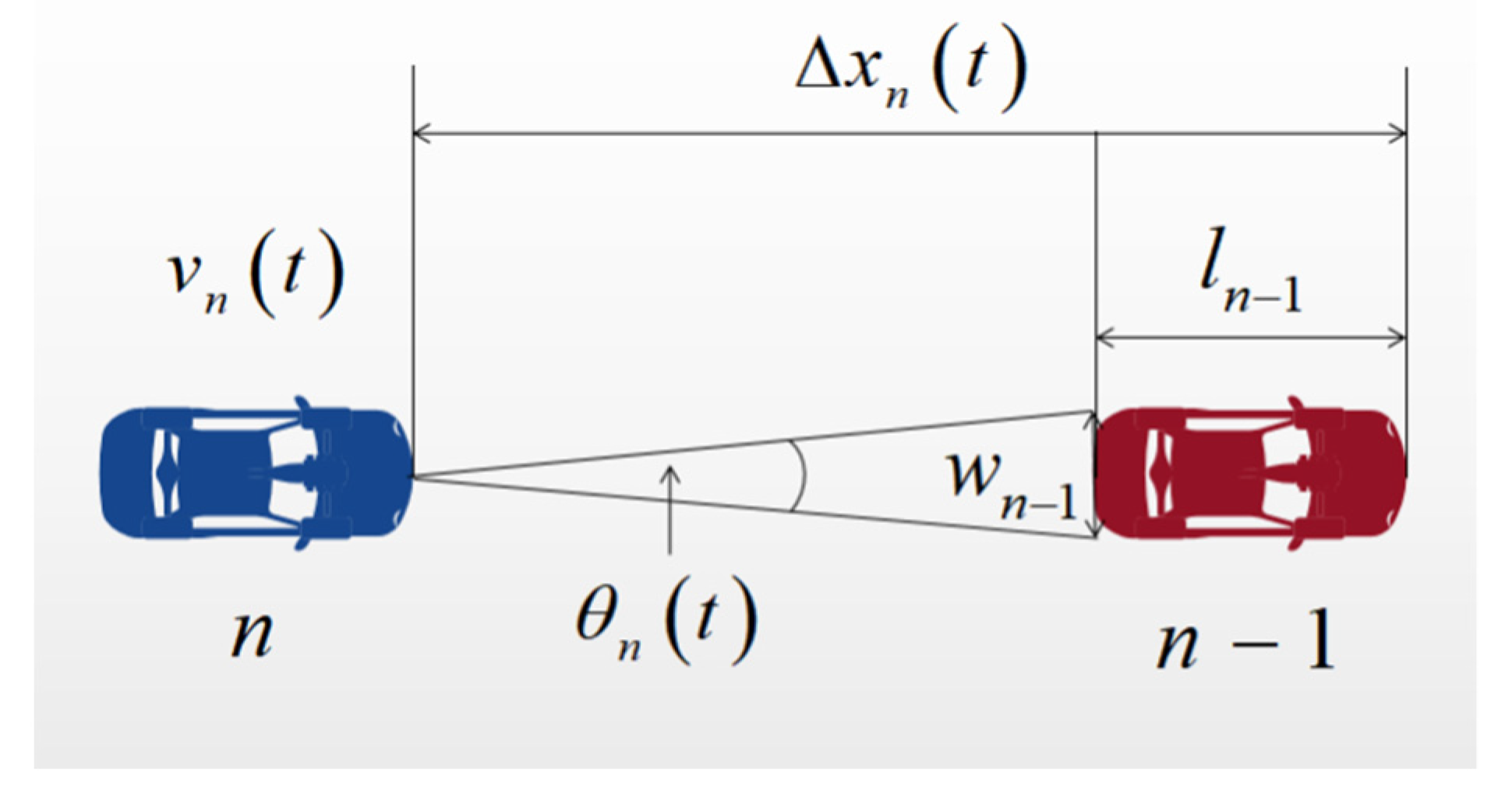 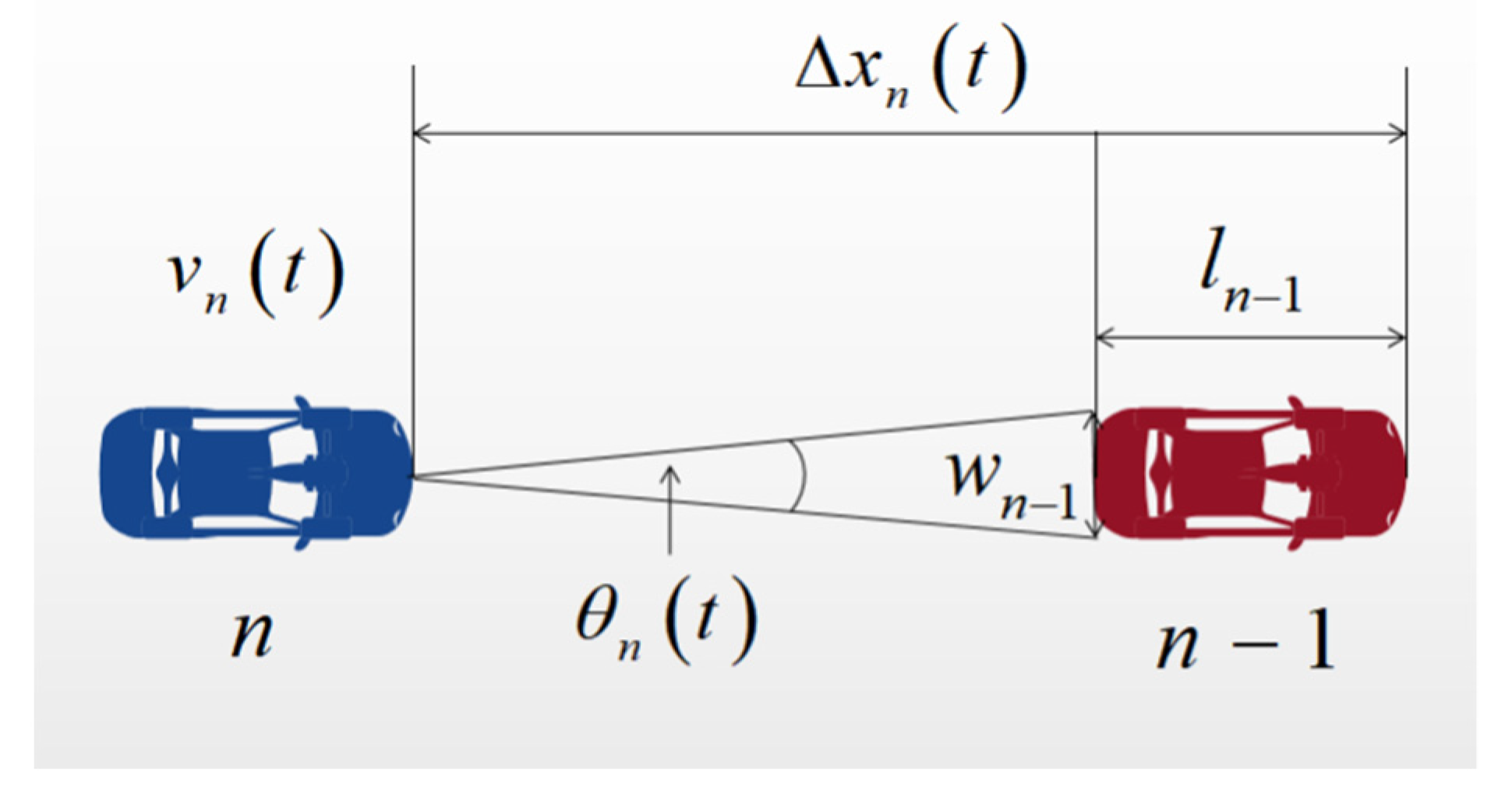 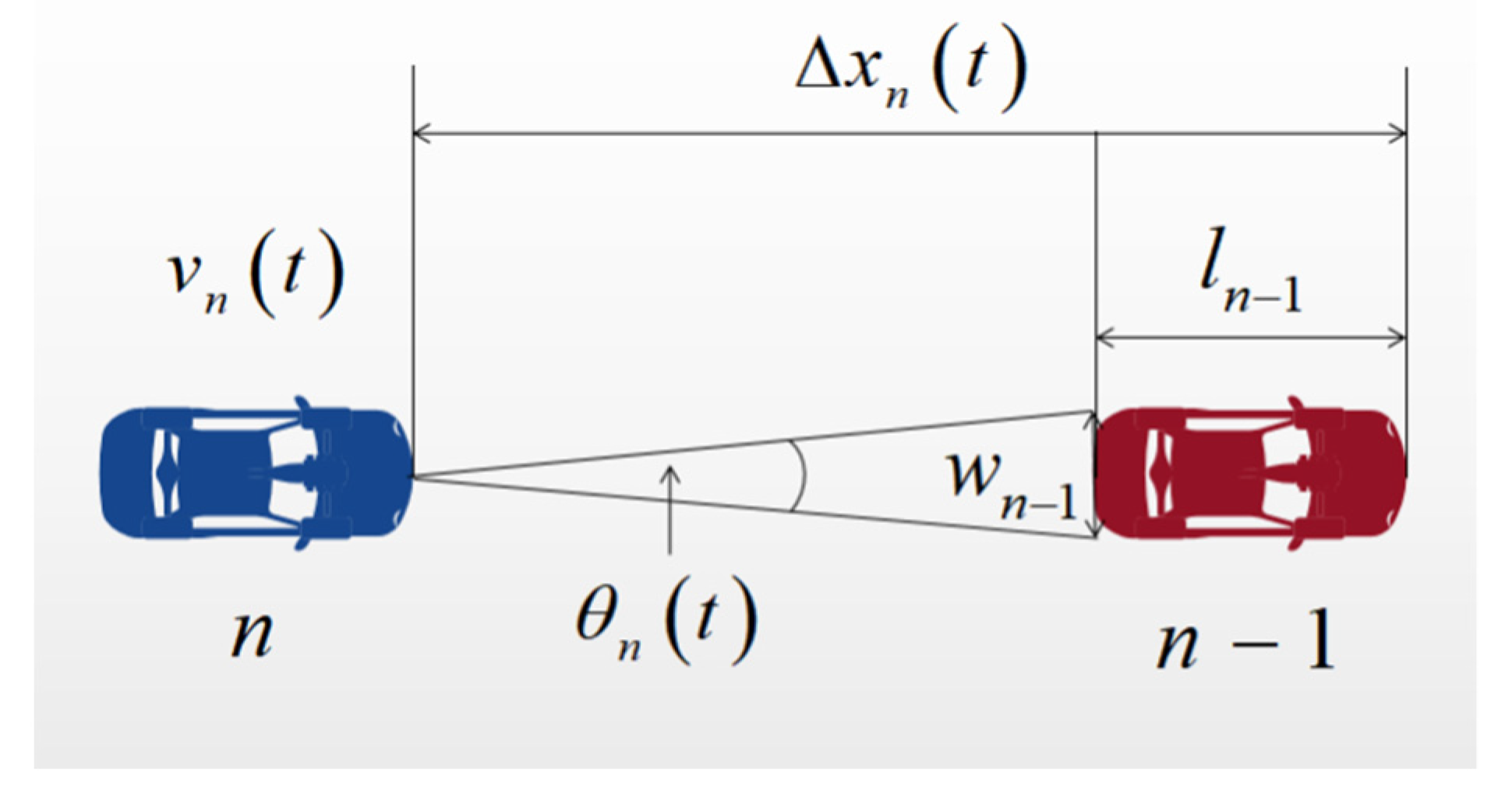 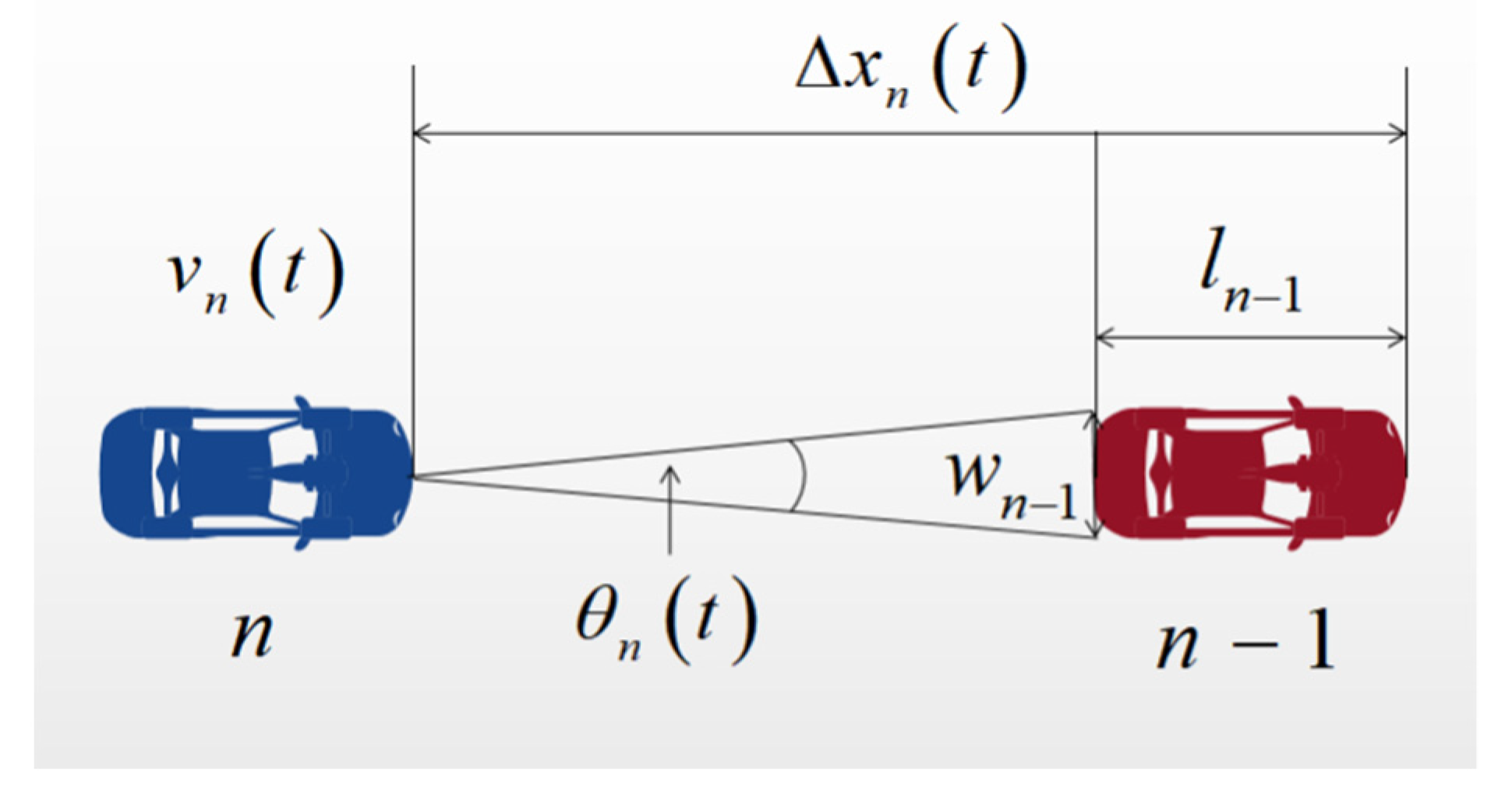 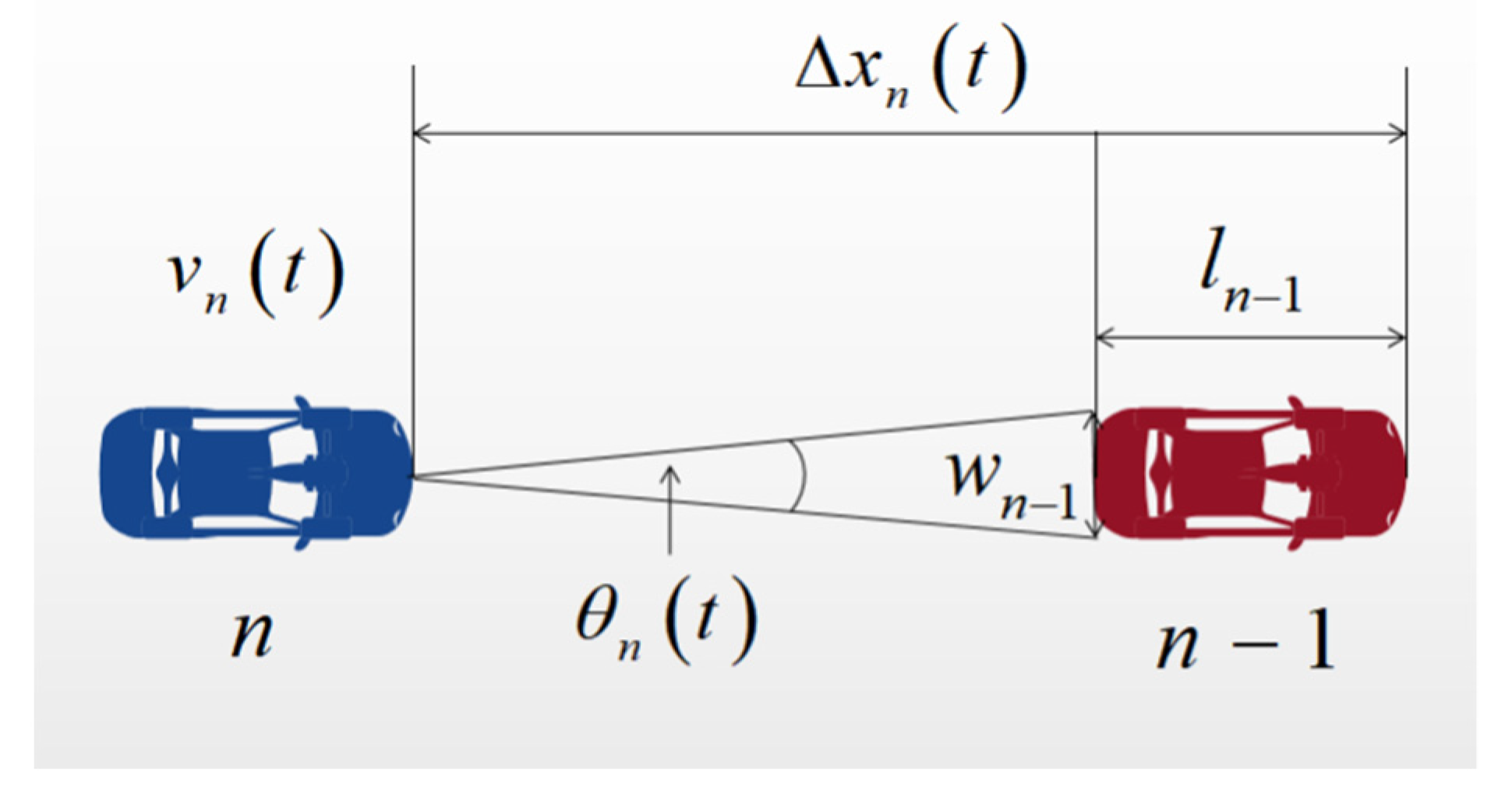 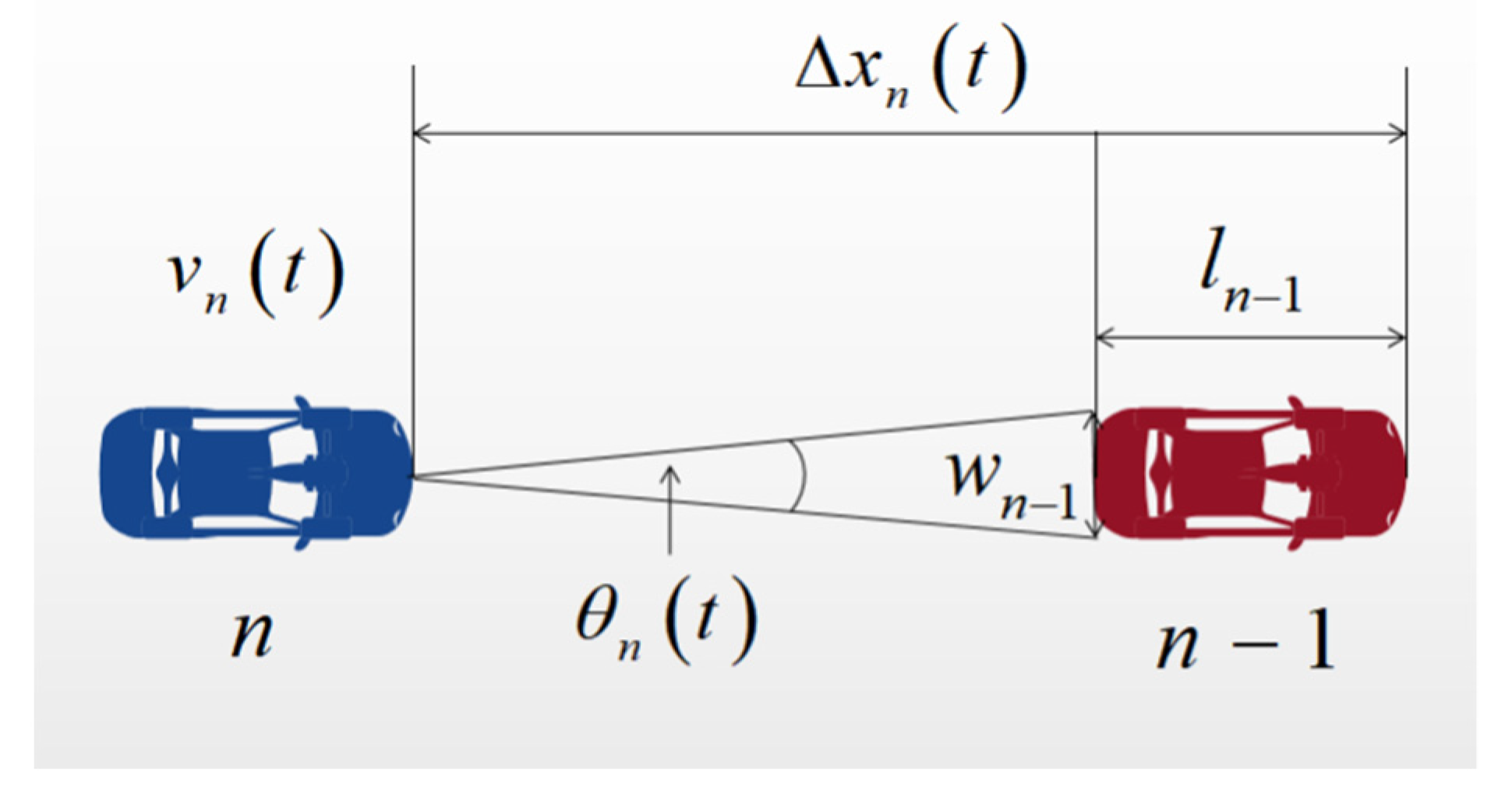 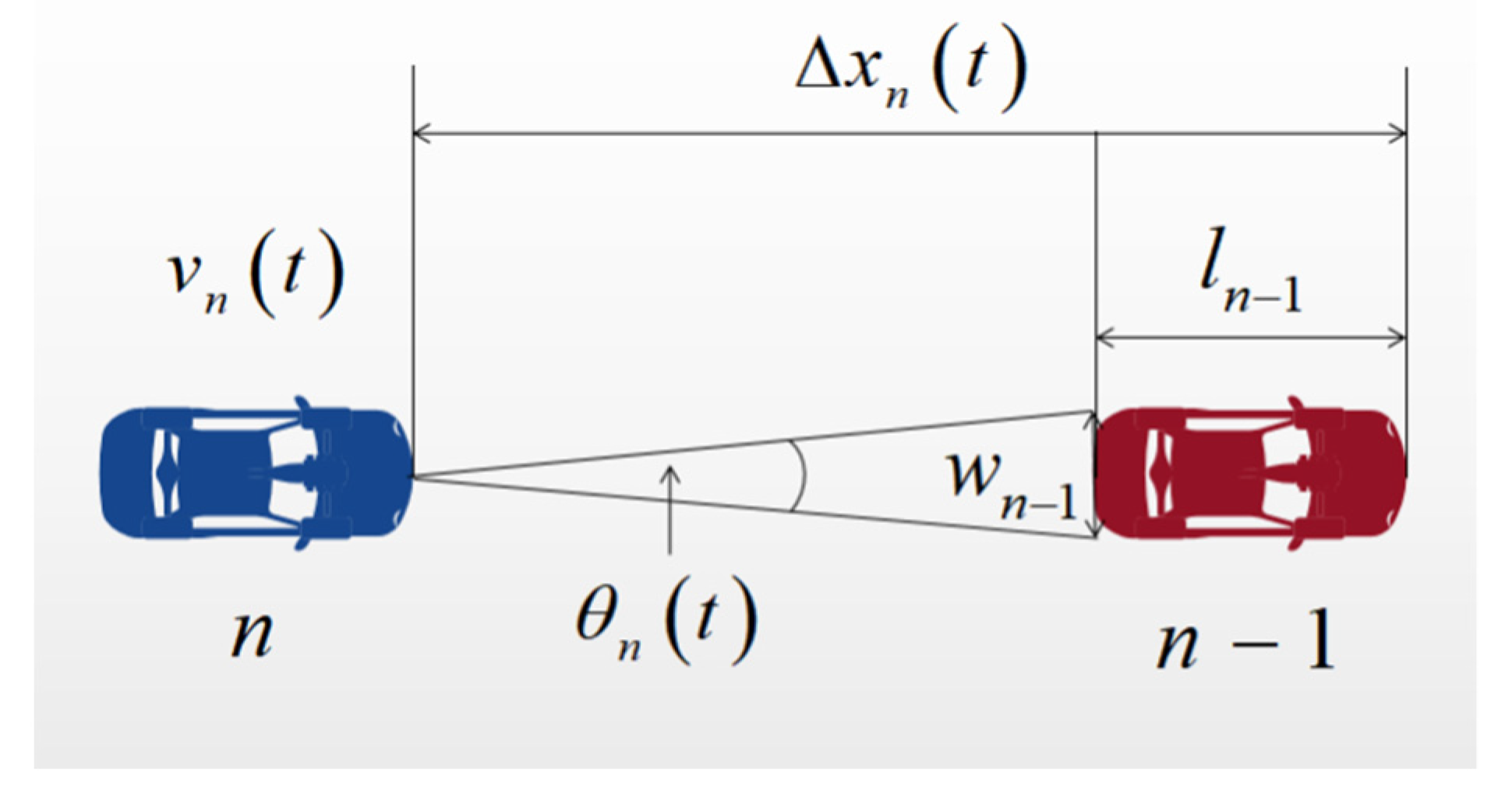 1D Example: Cars on a Freeway
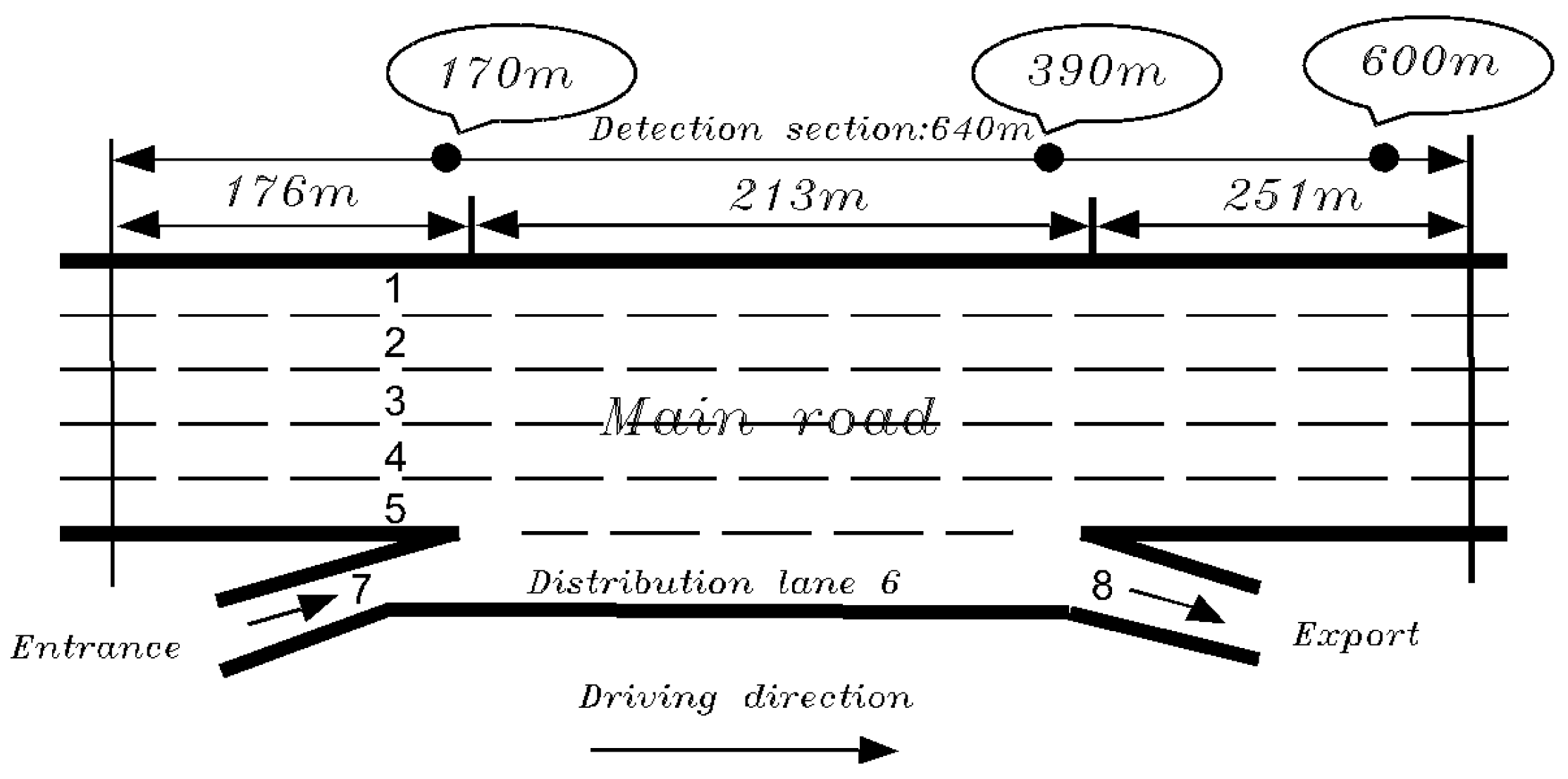 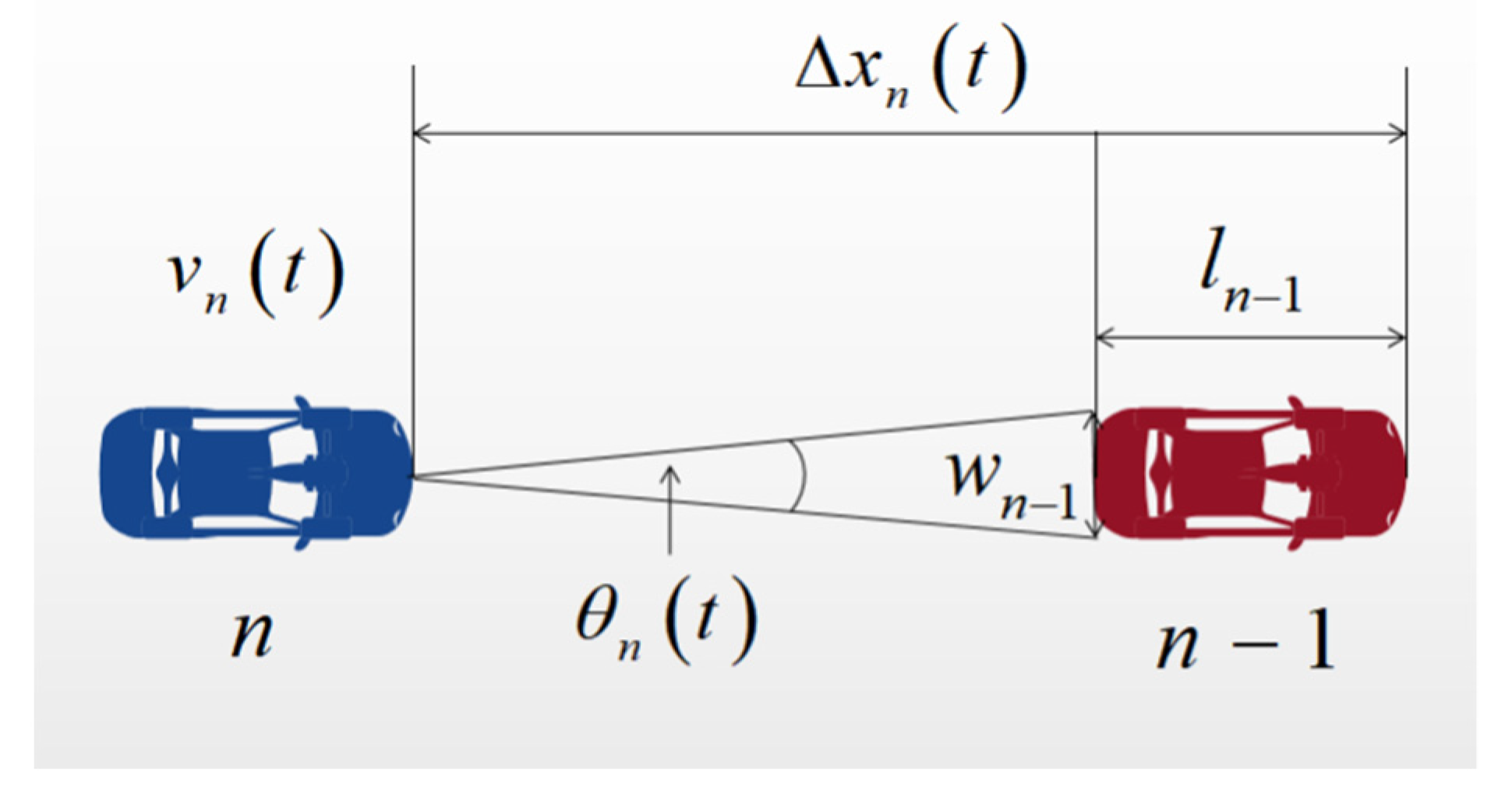 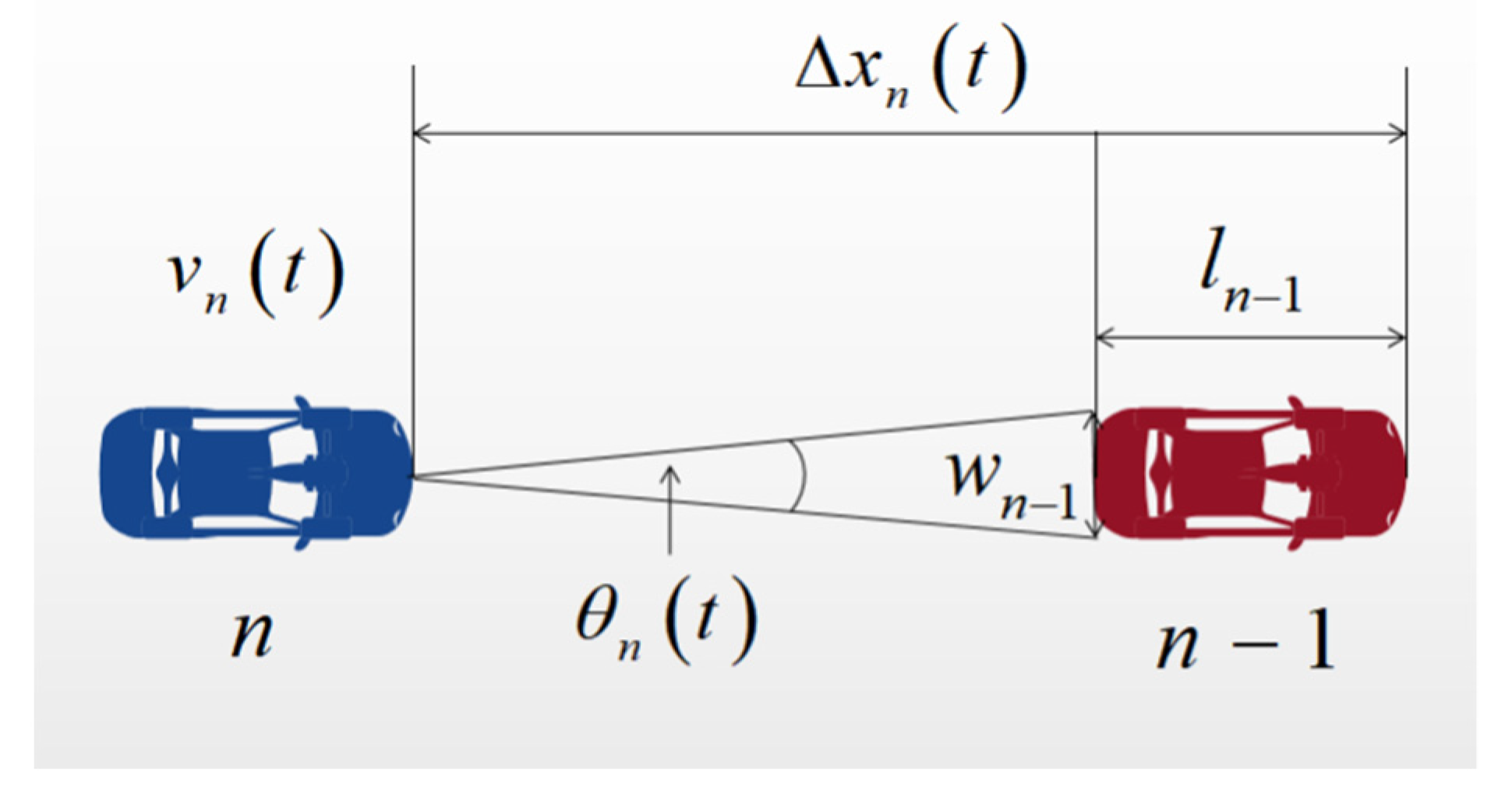 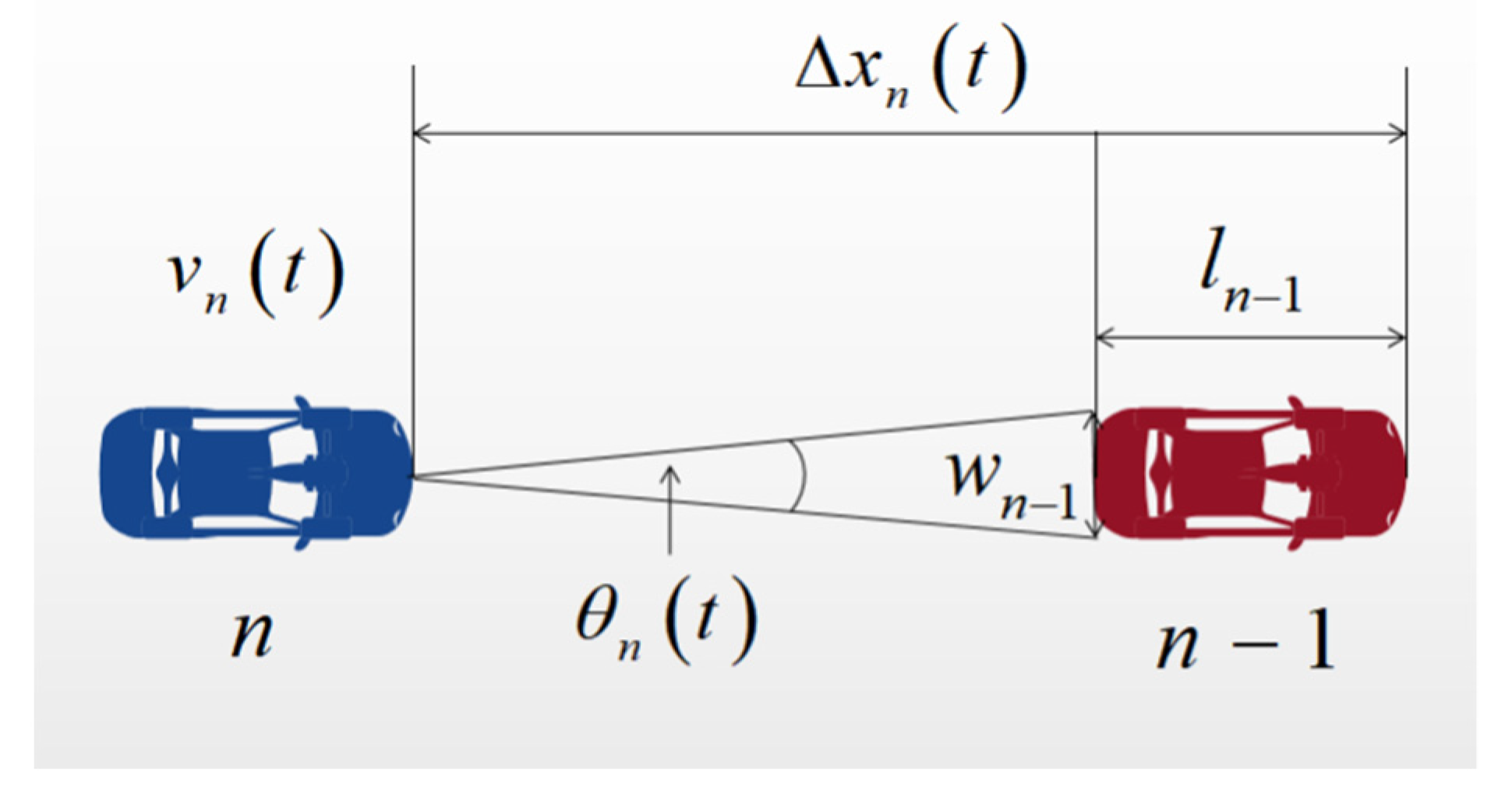 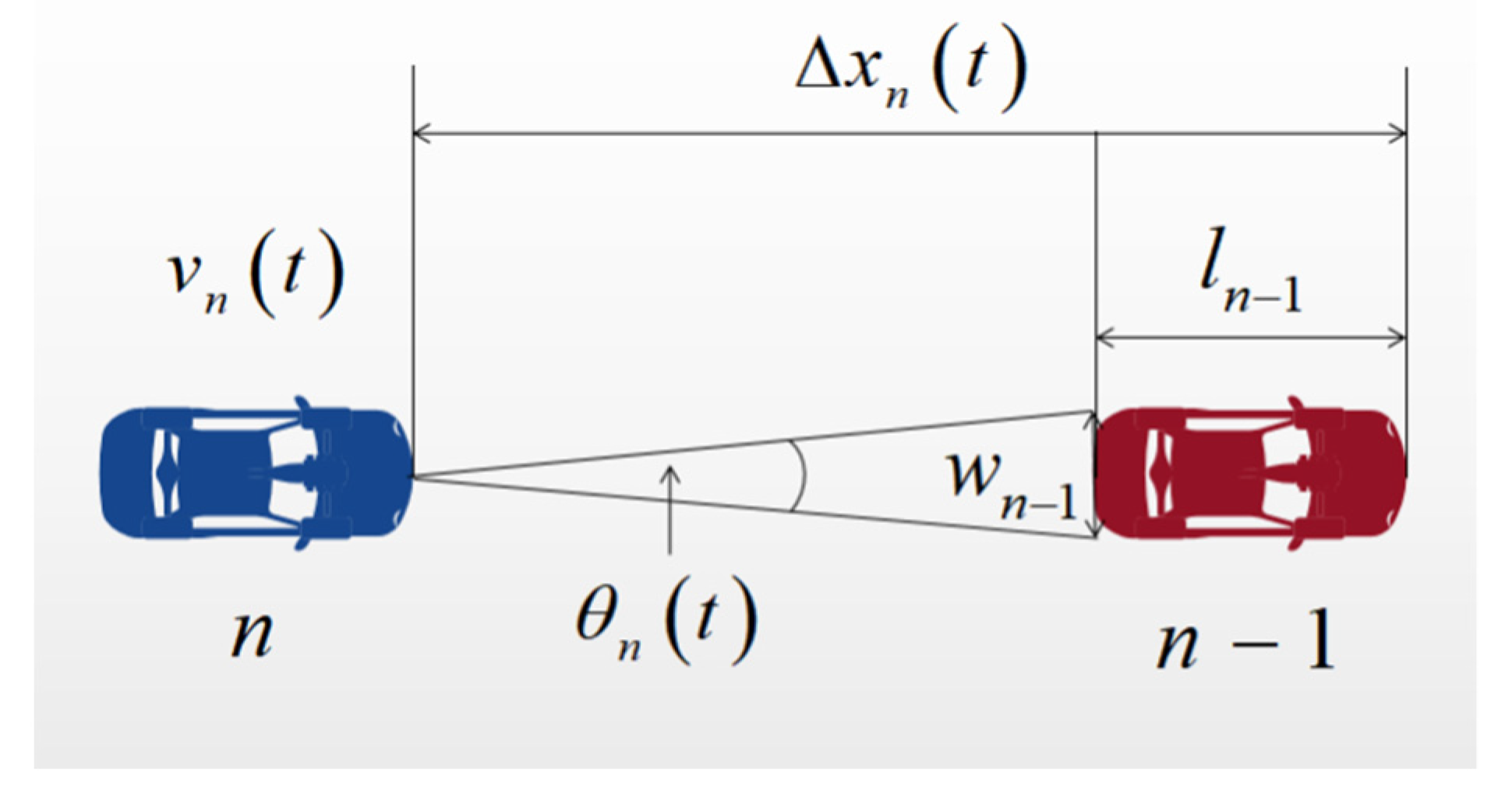 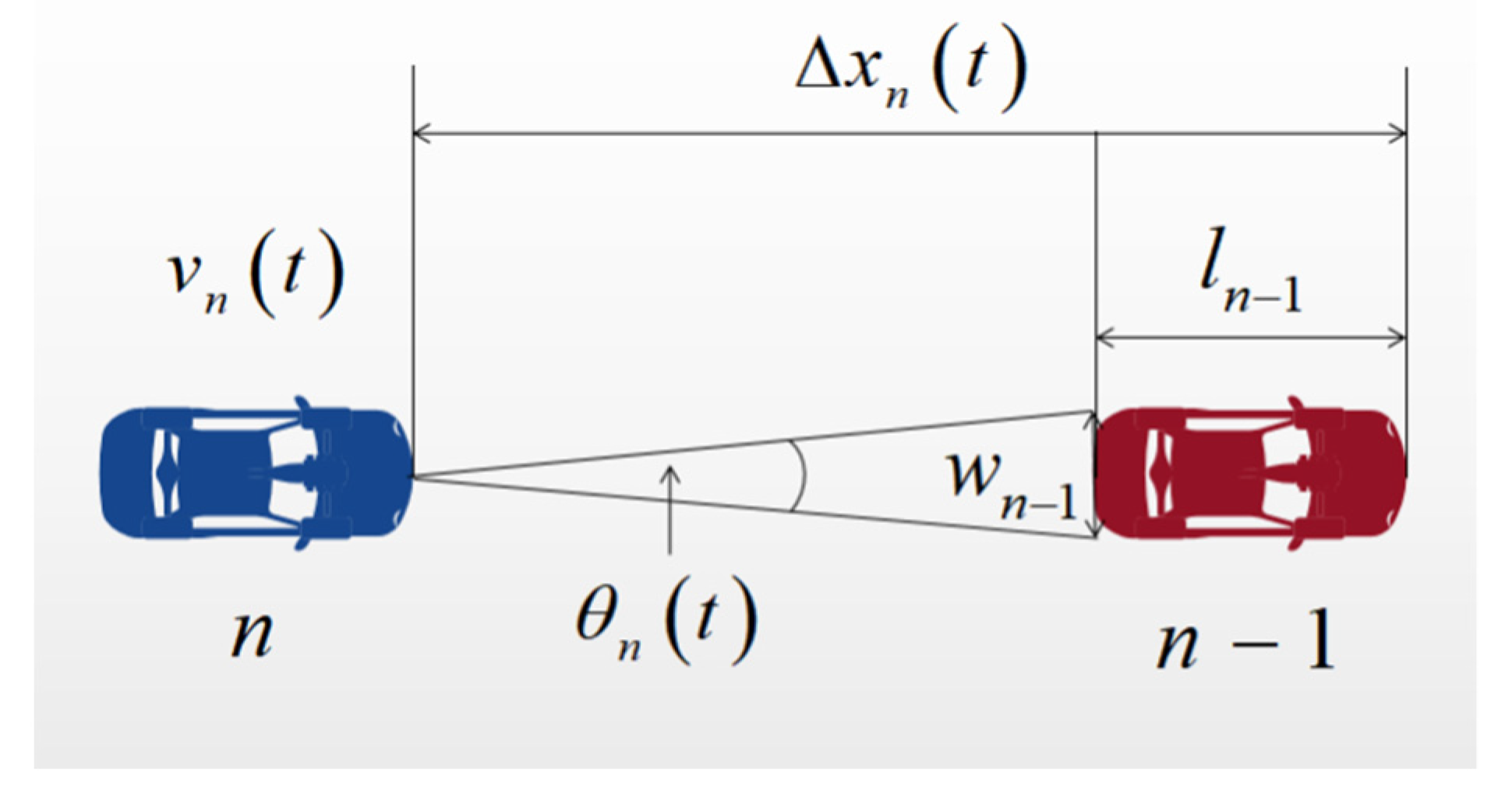 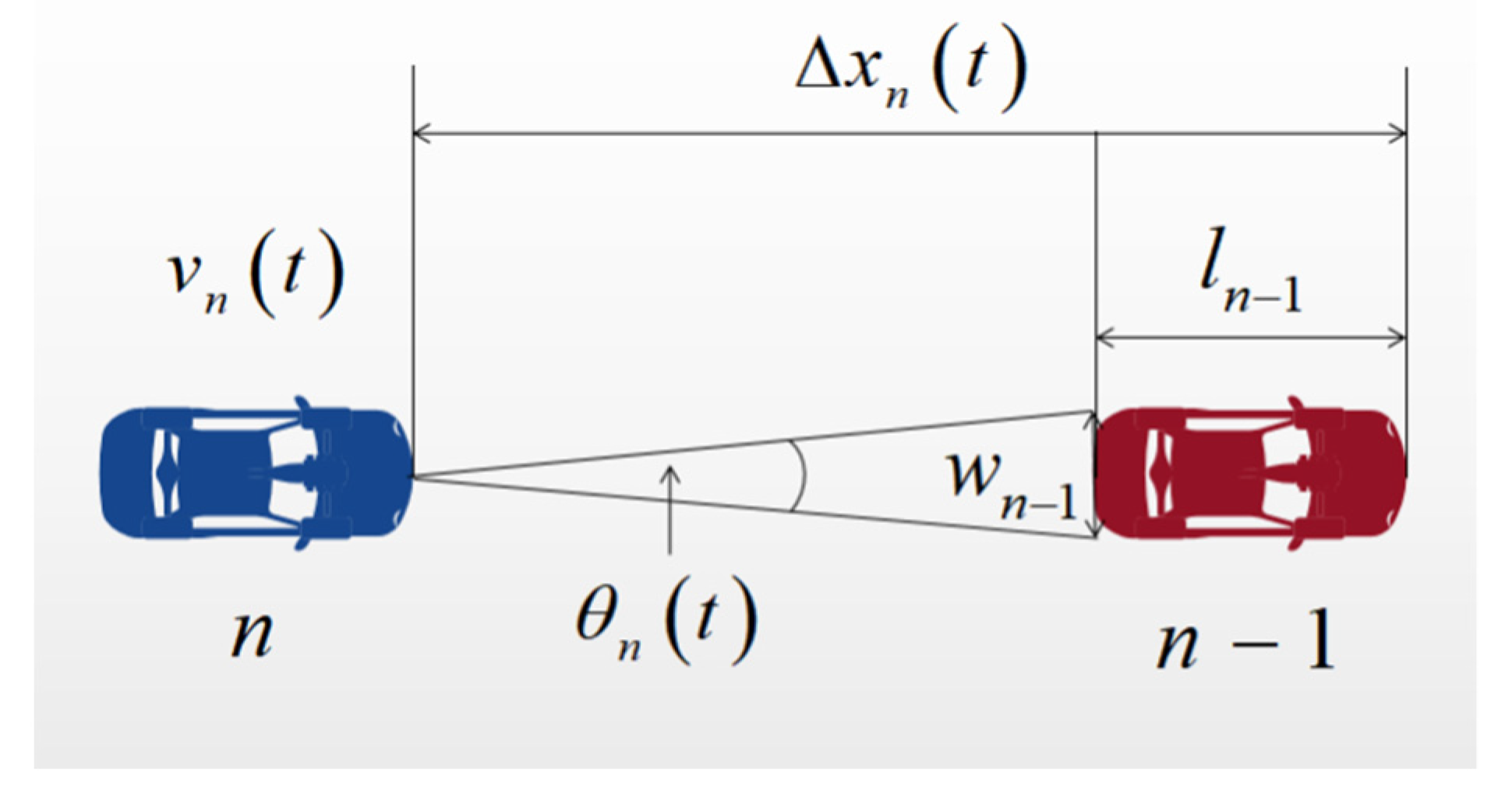 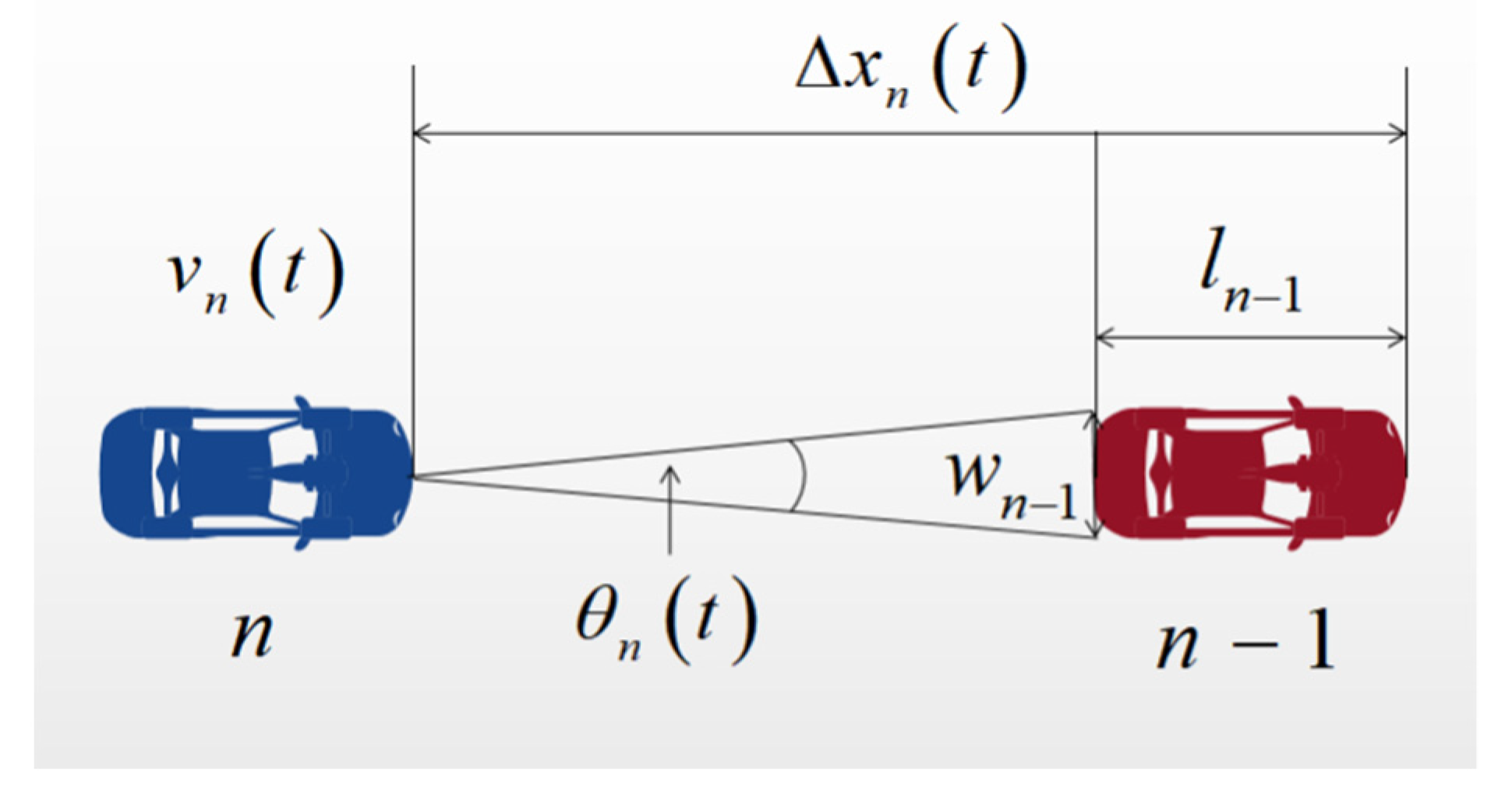 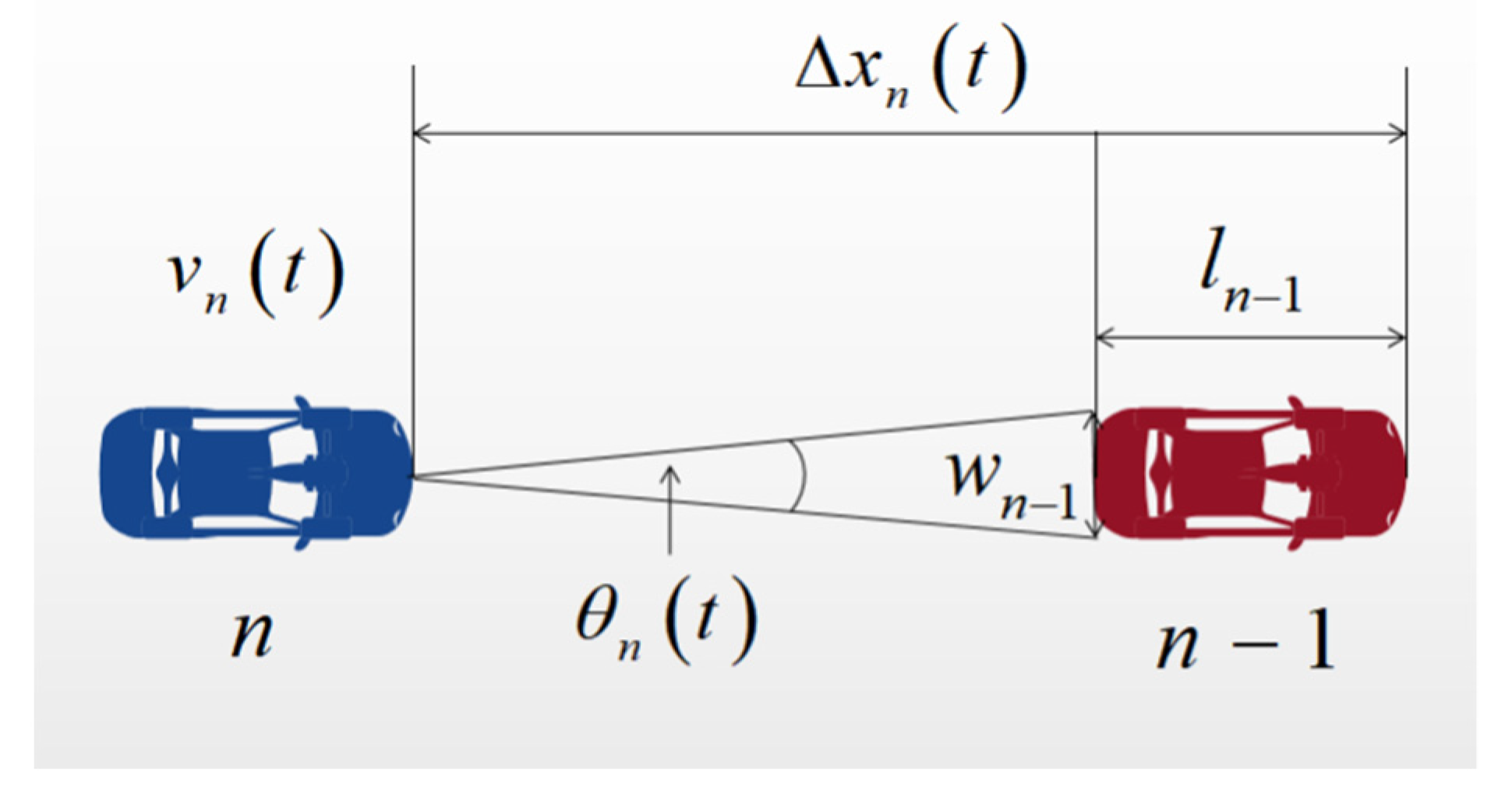 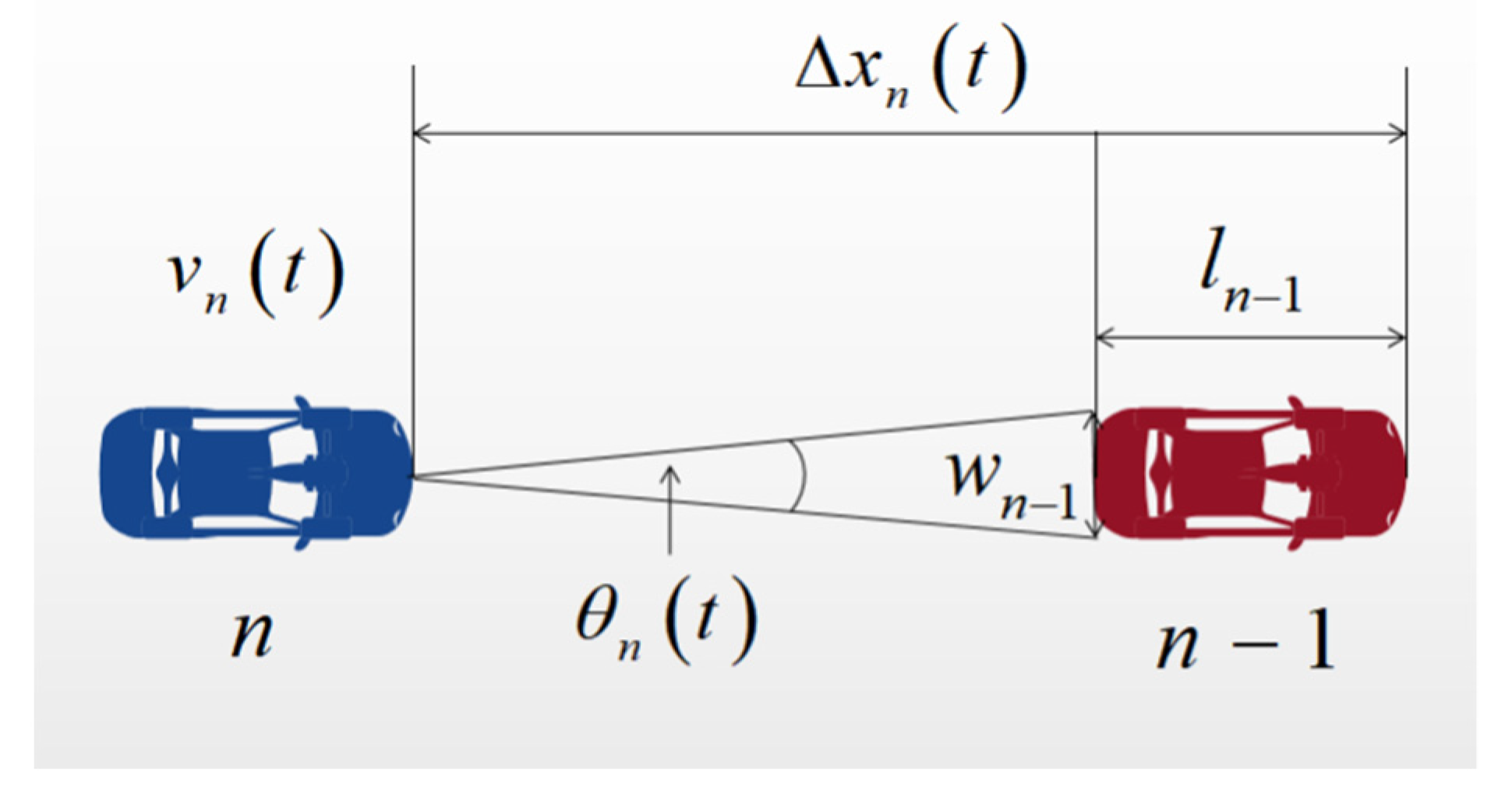 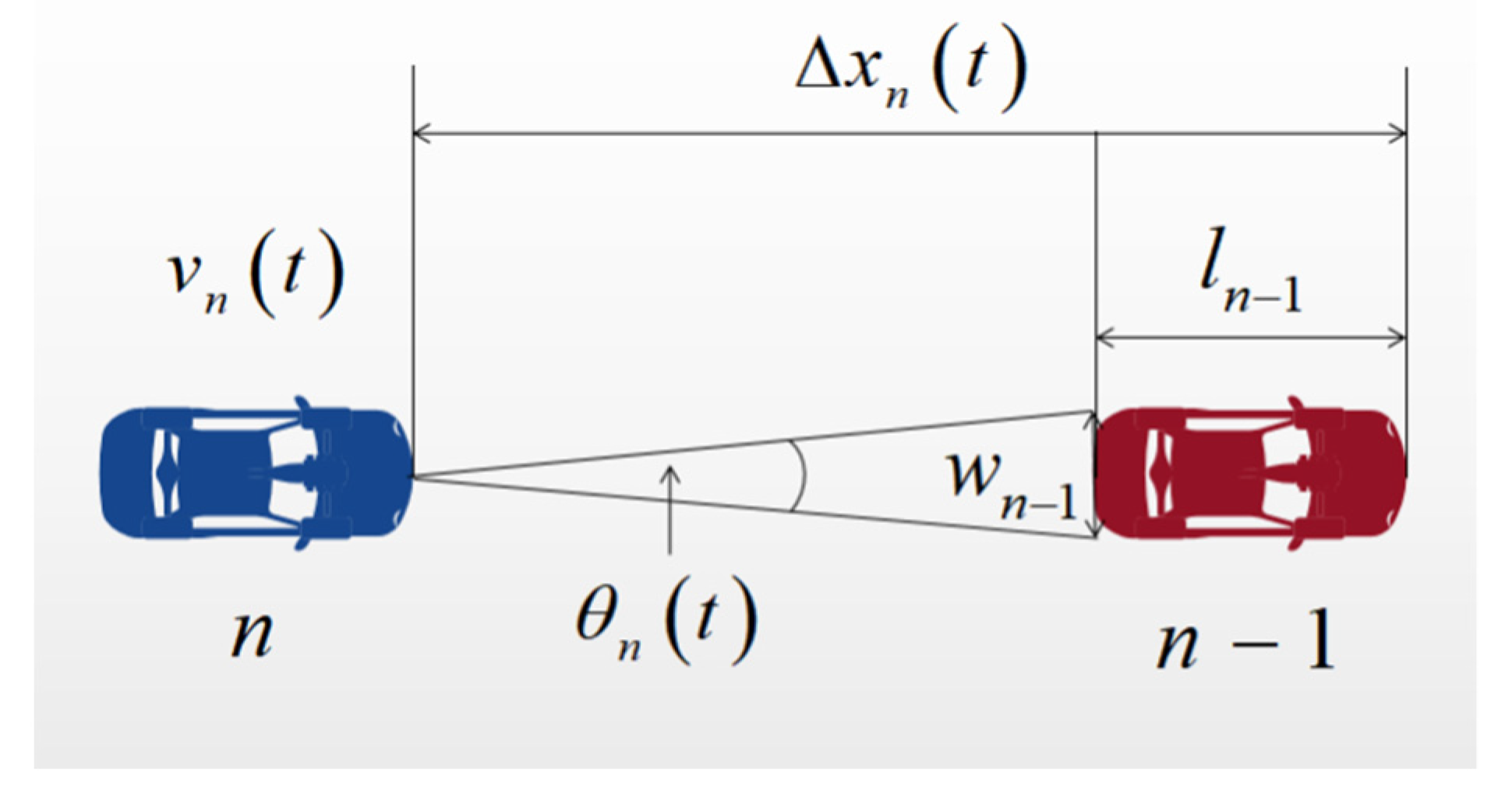 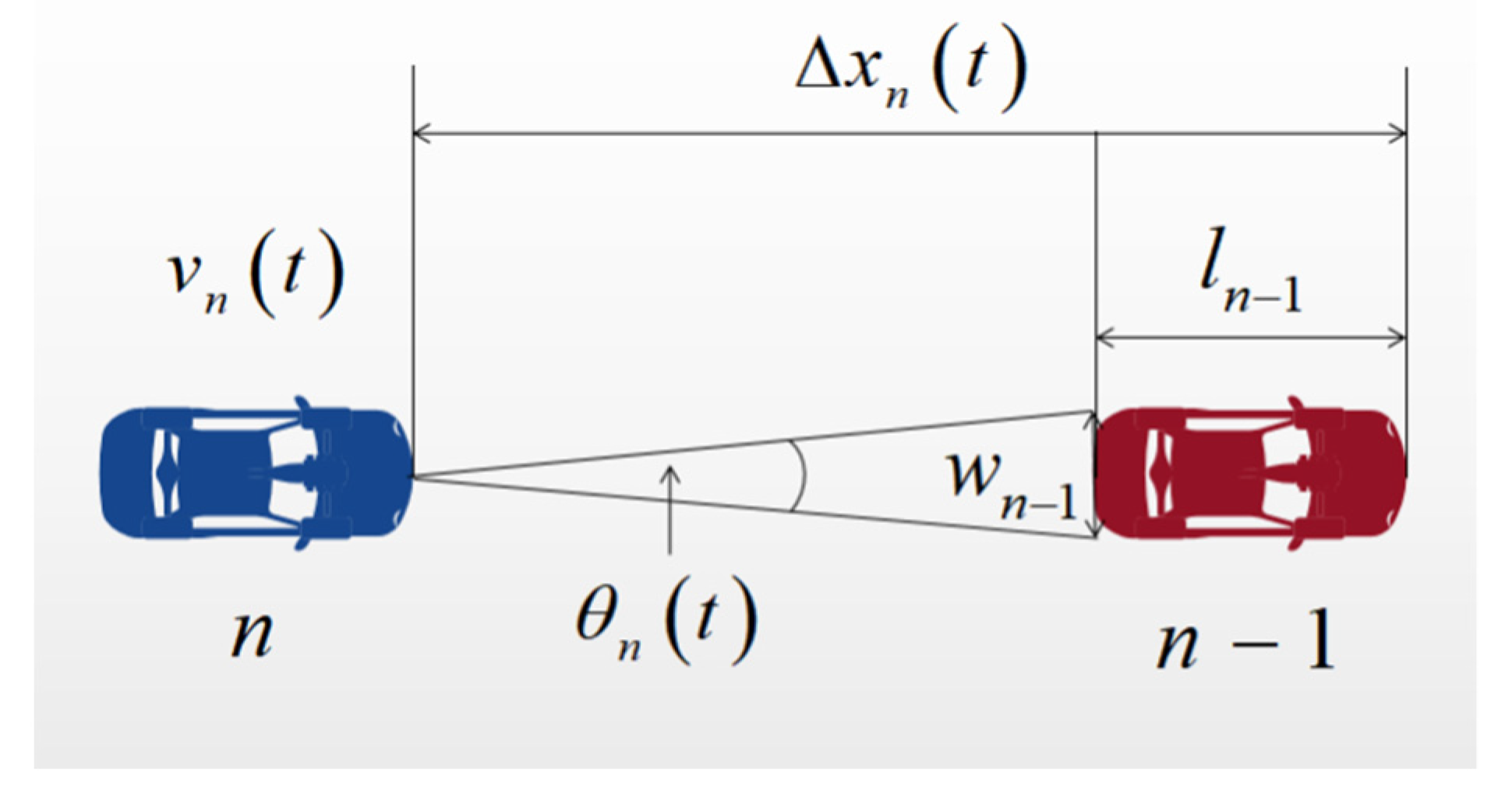 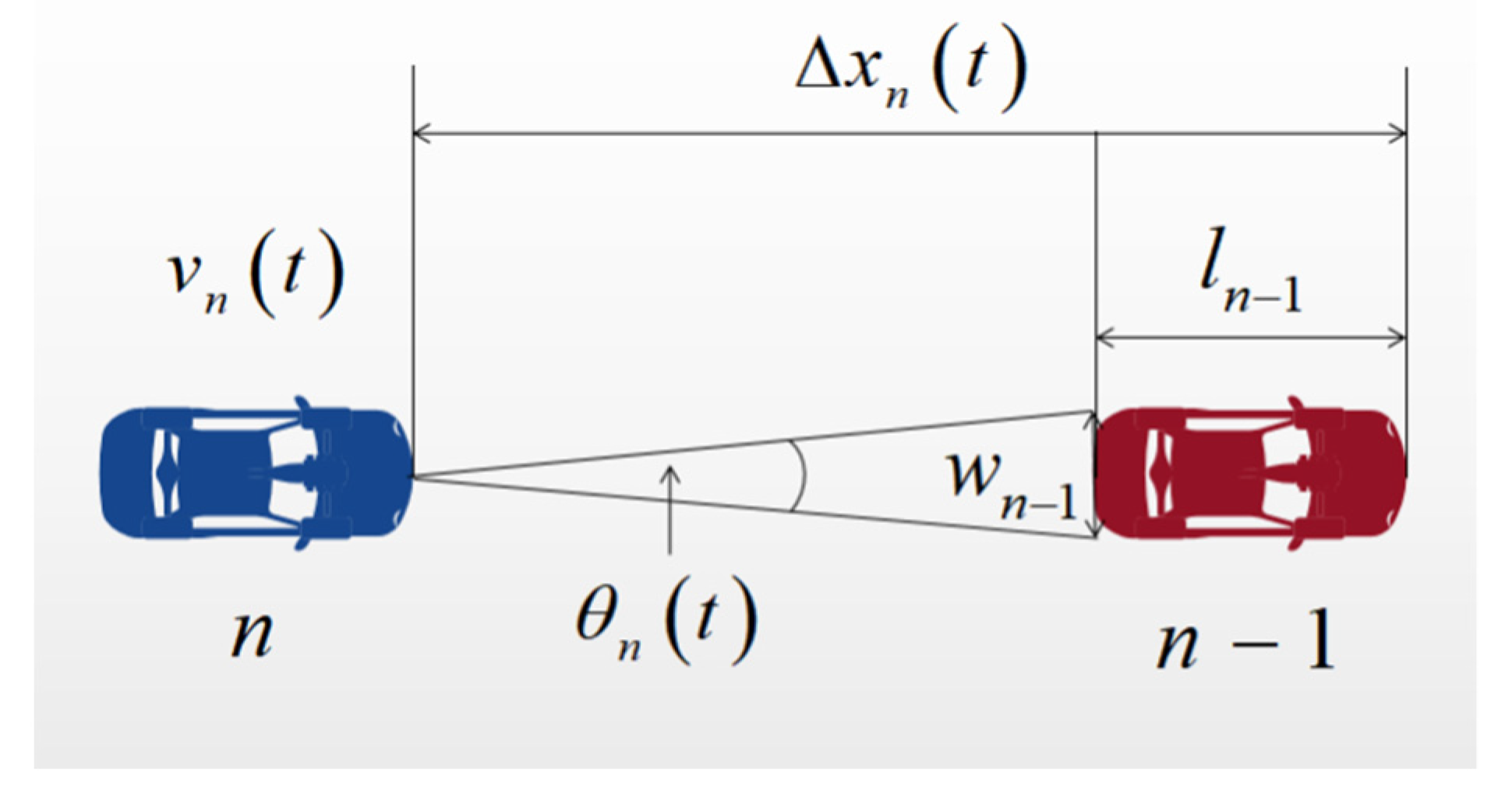 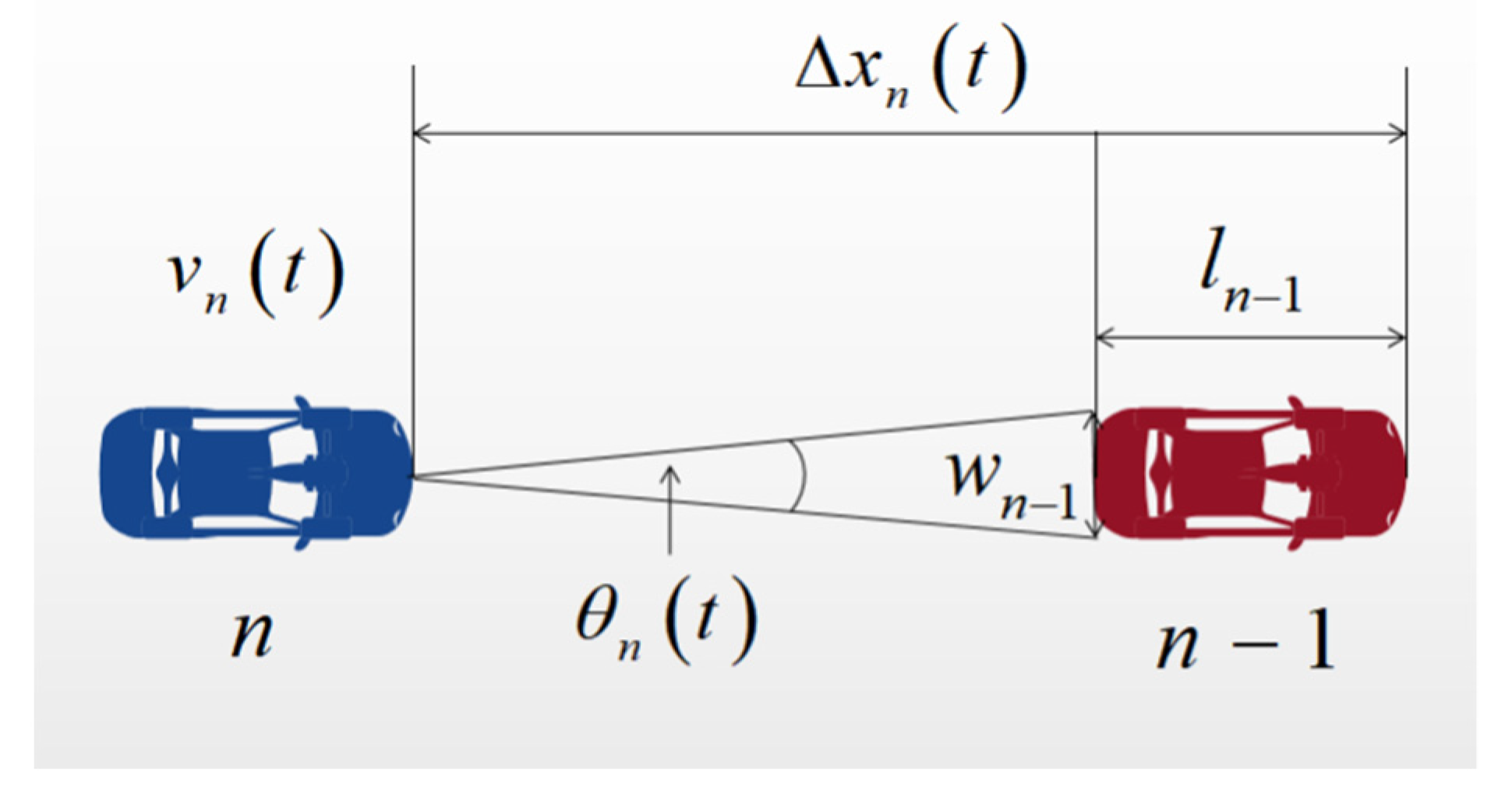 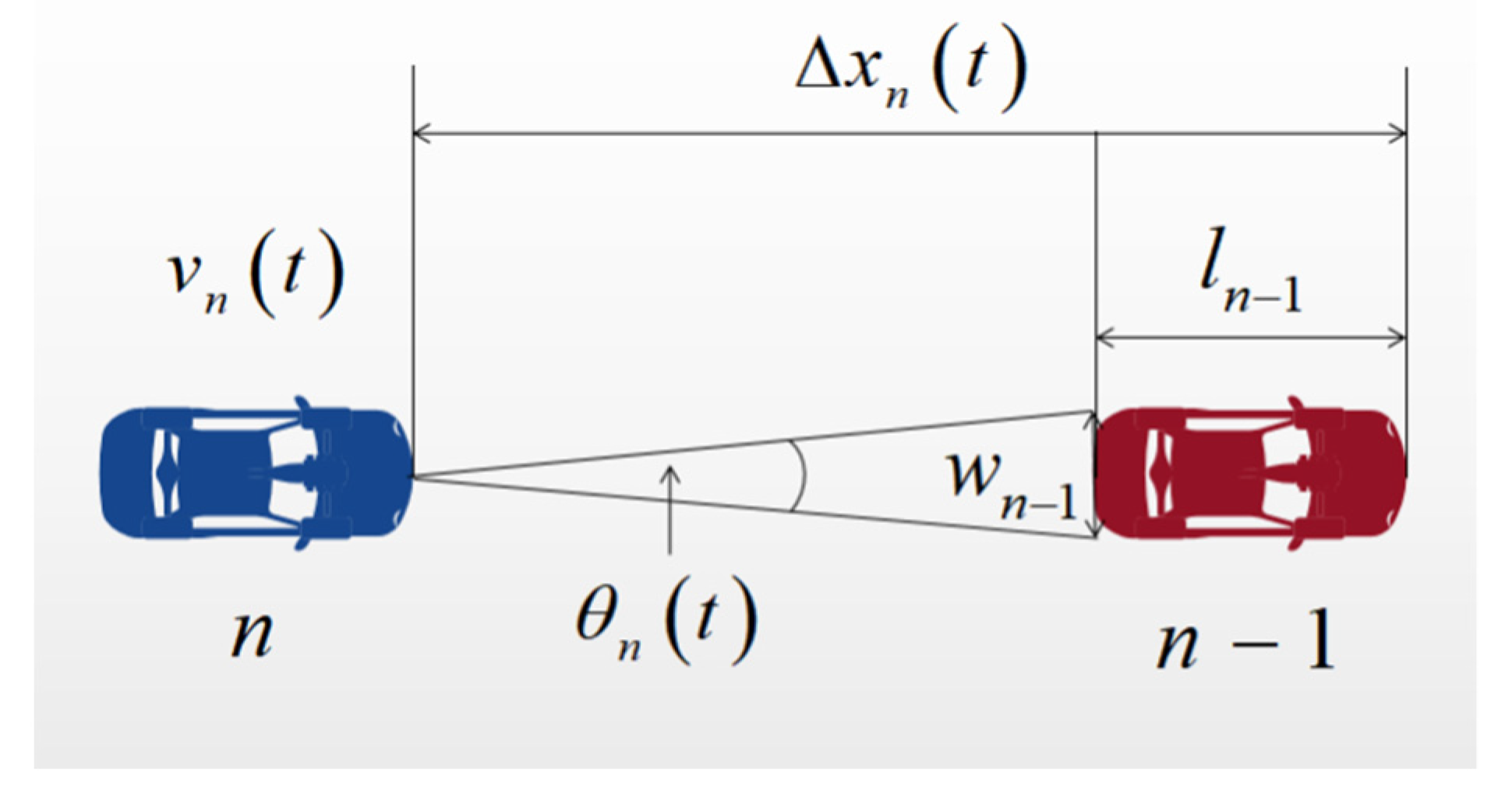 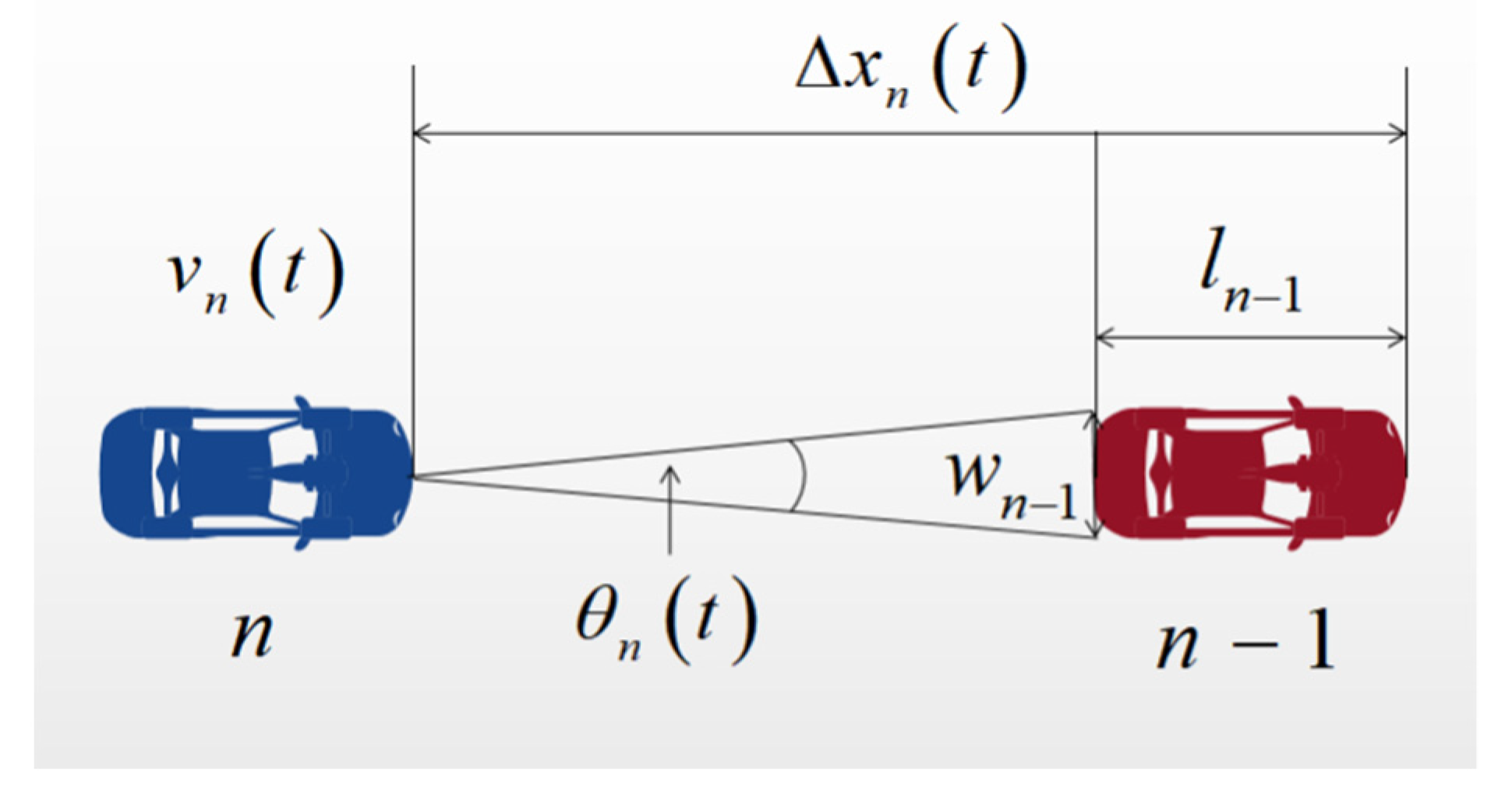 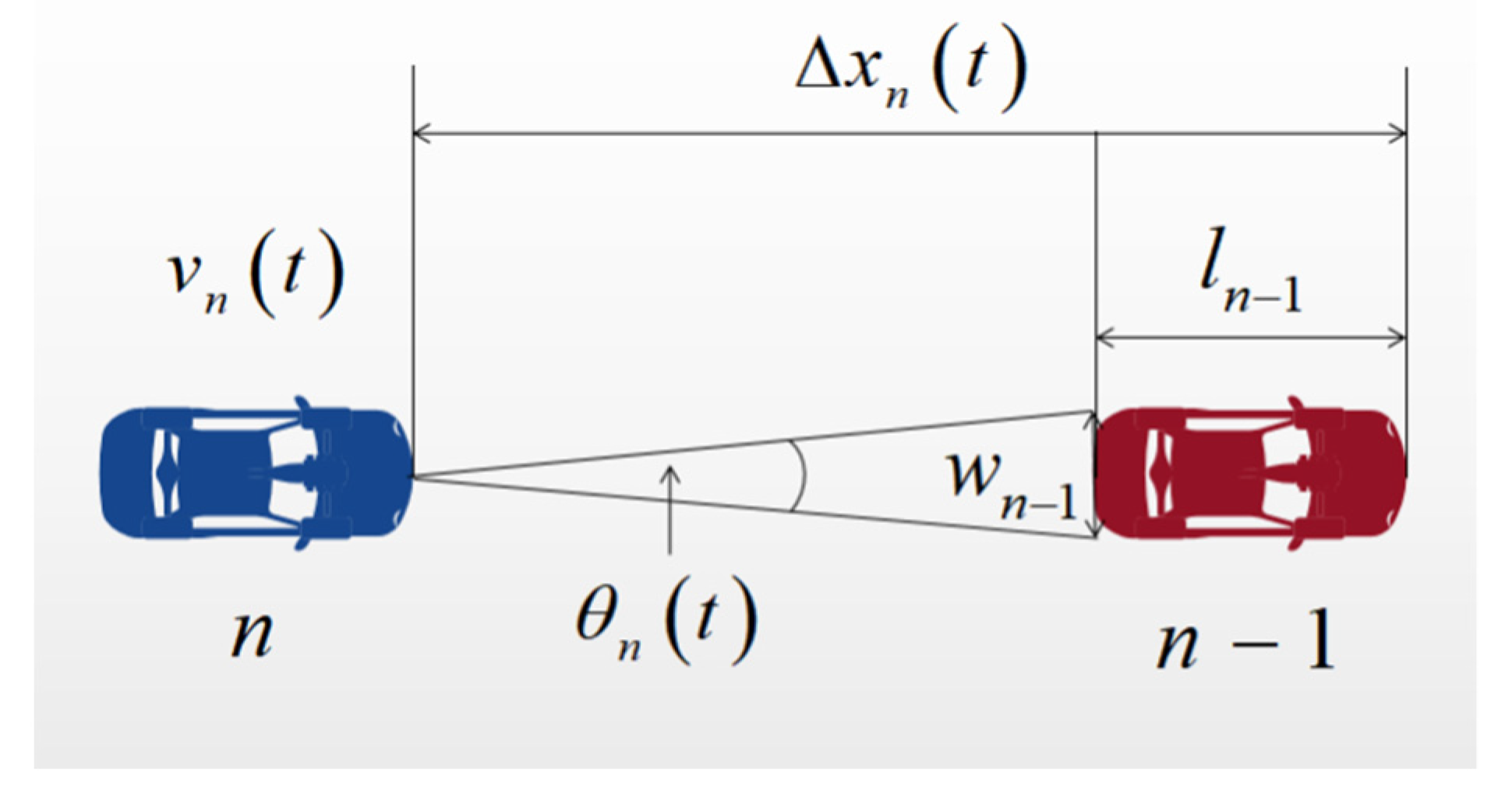 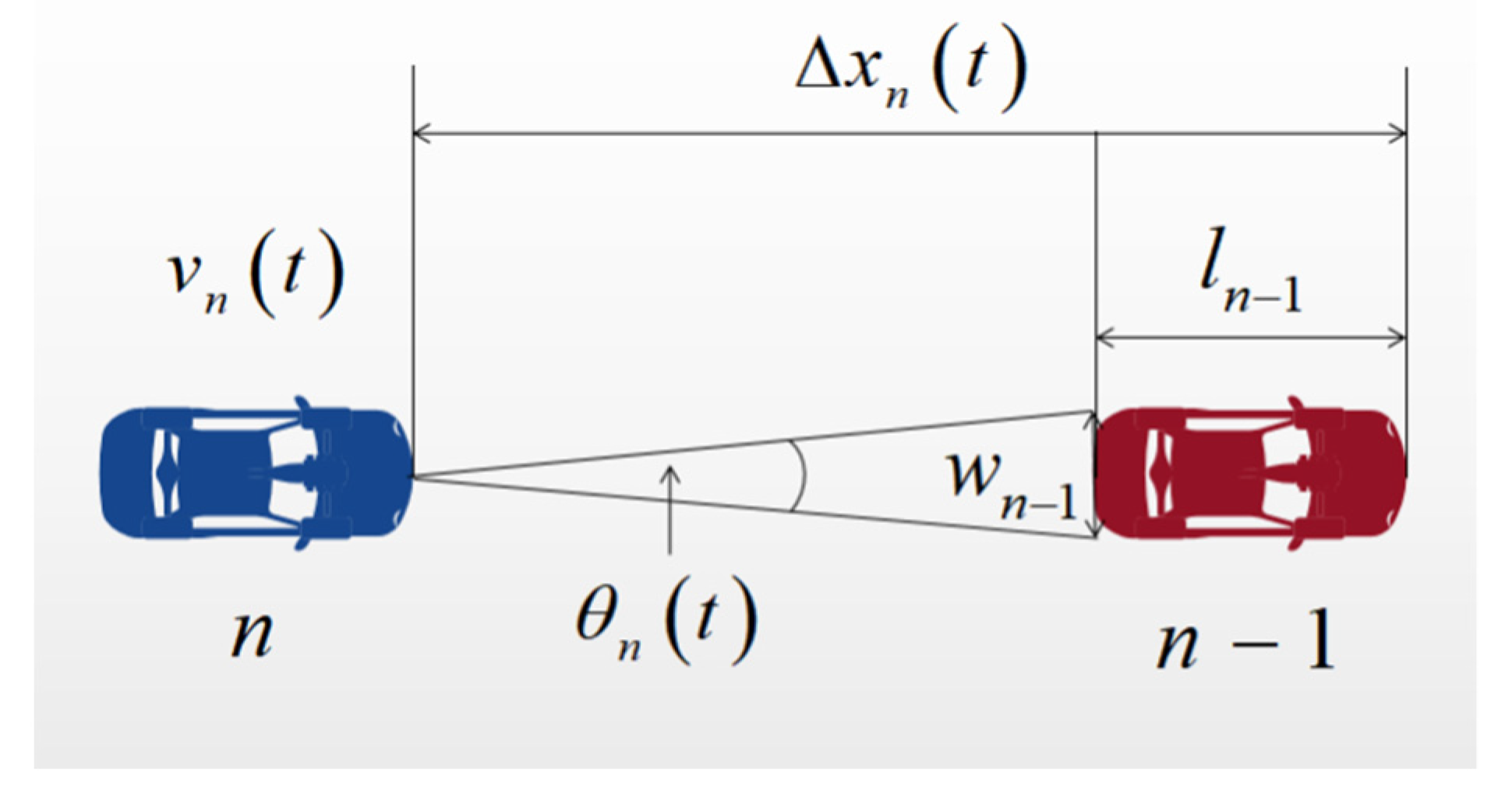 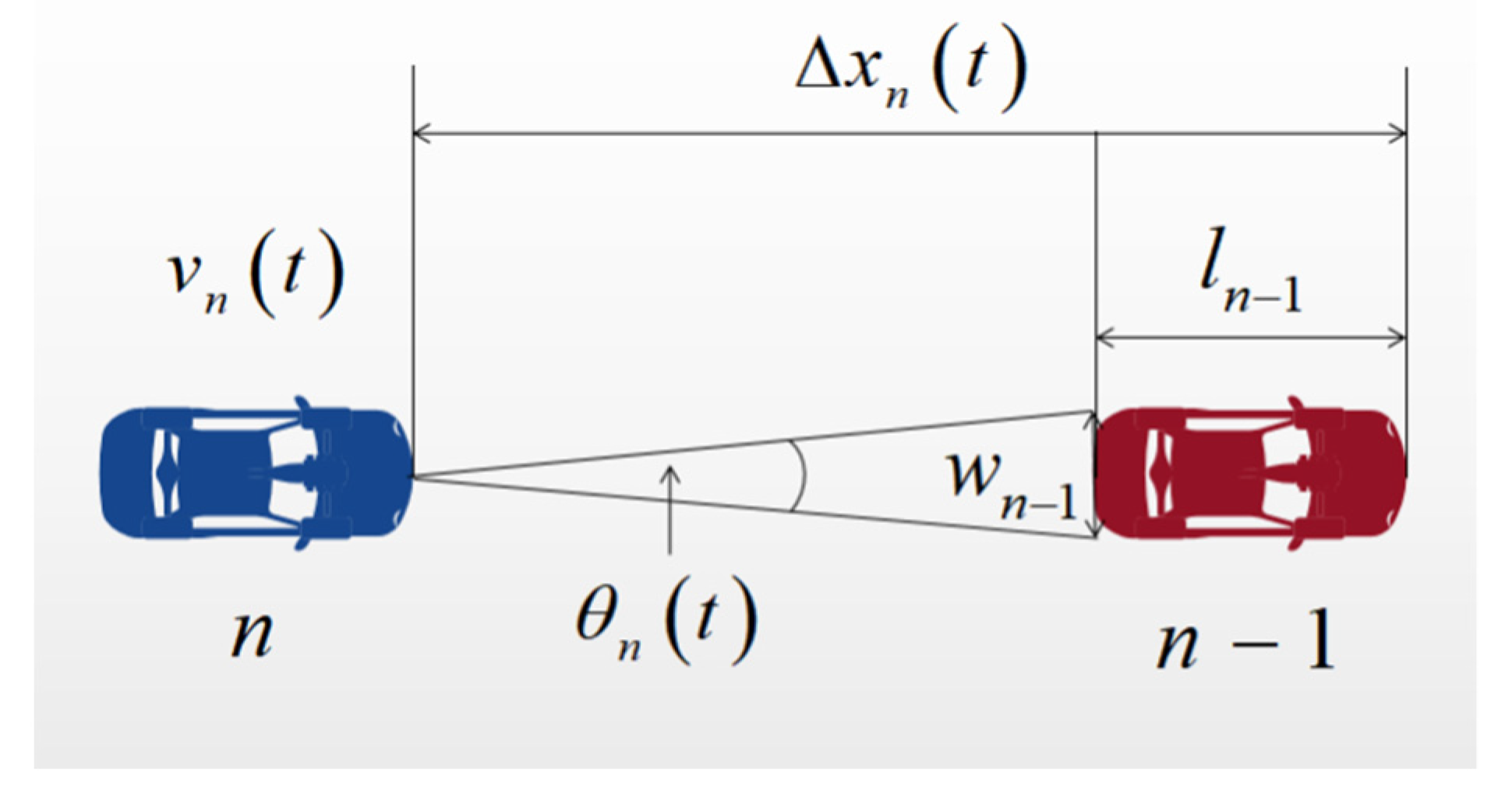 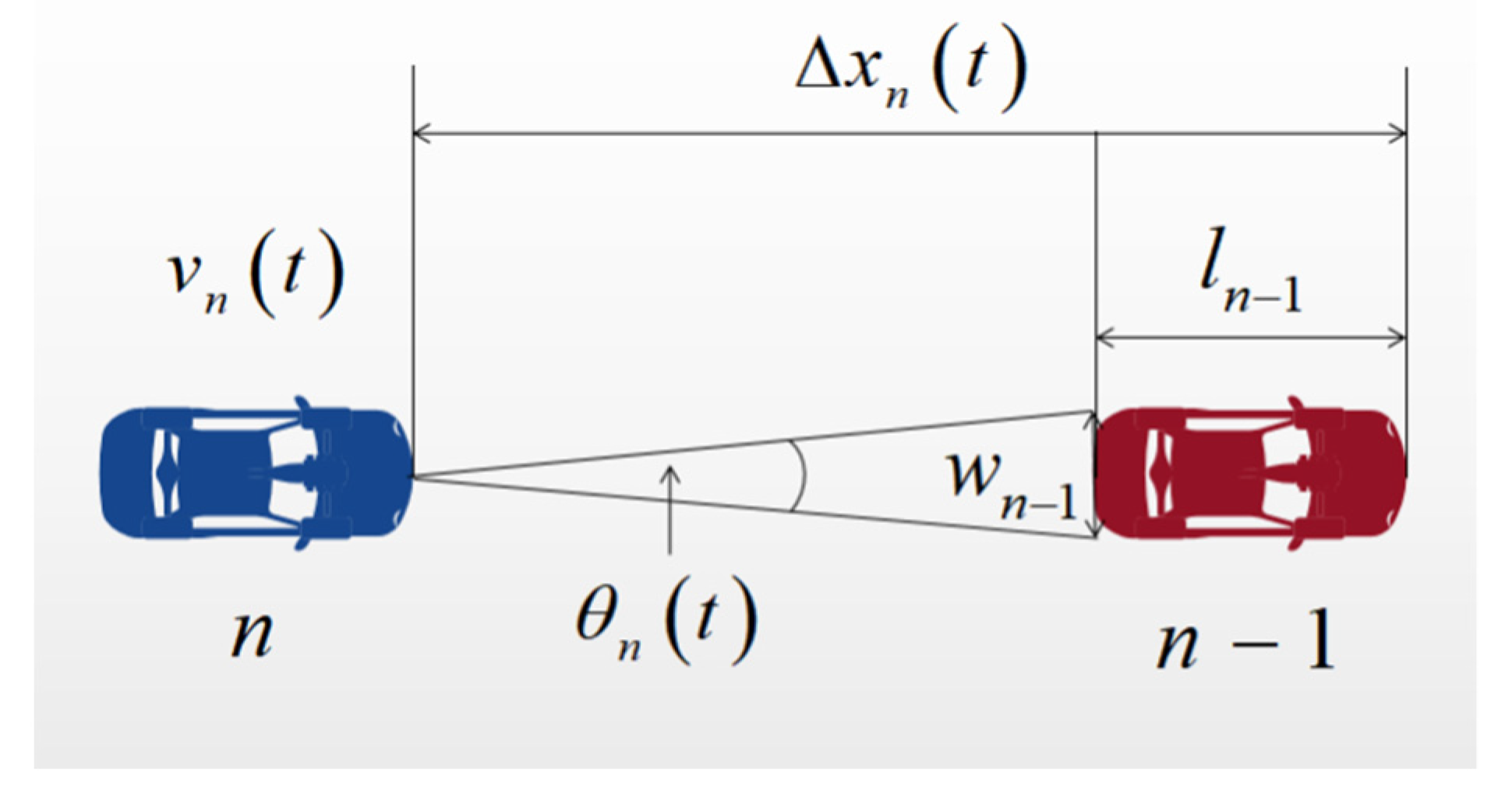 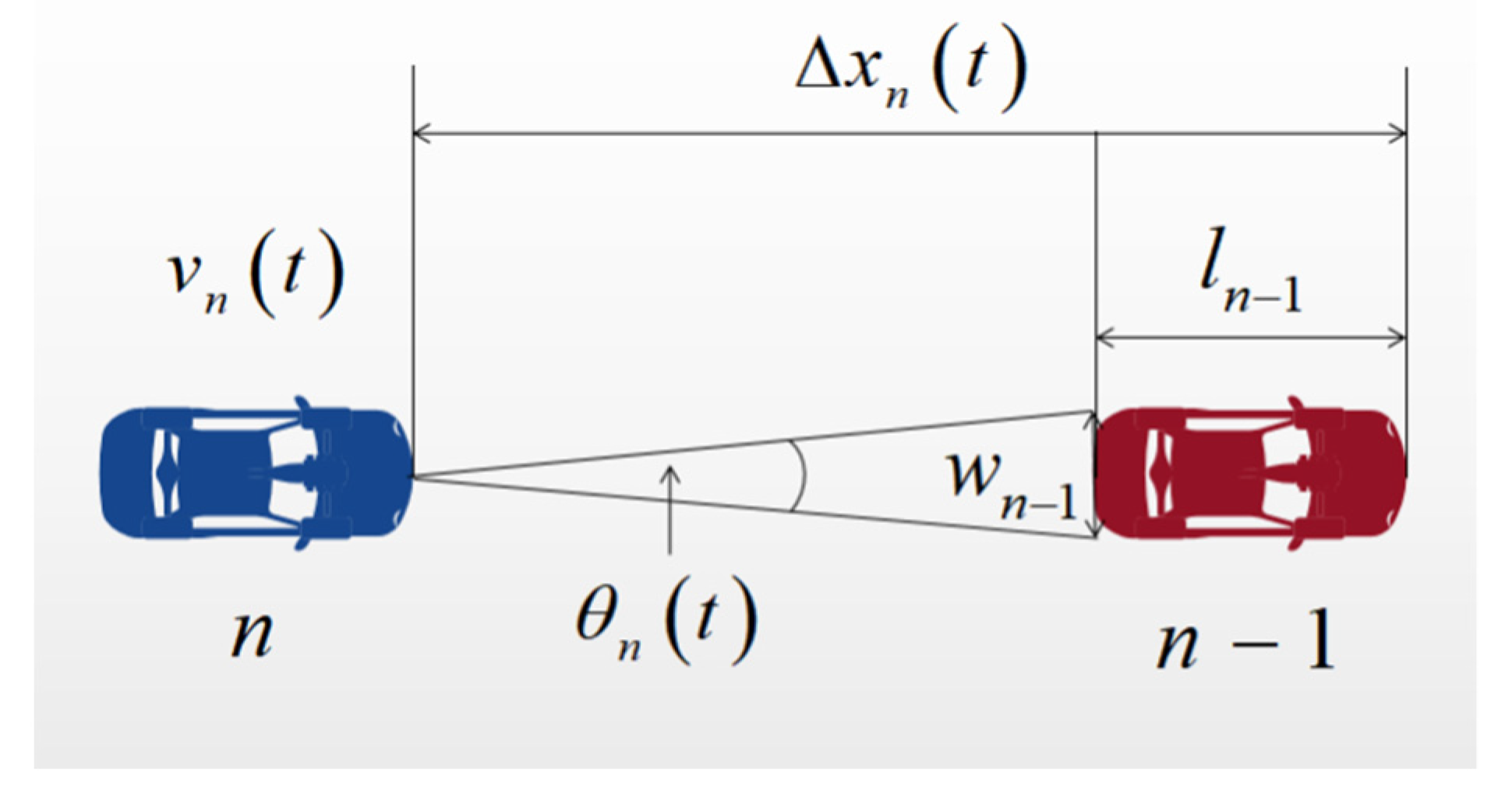 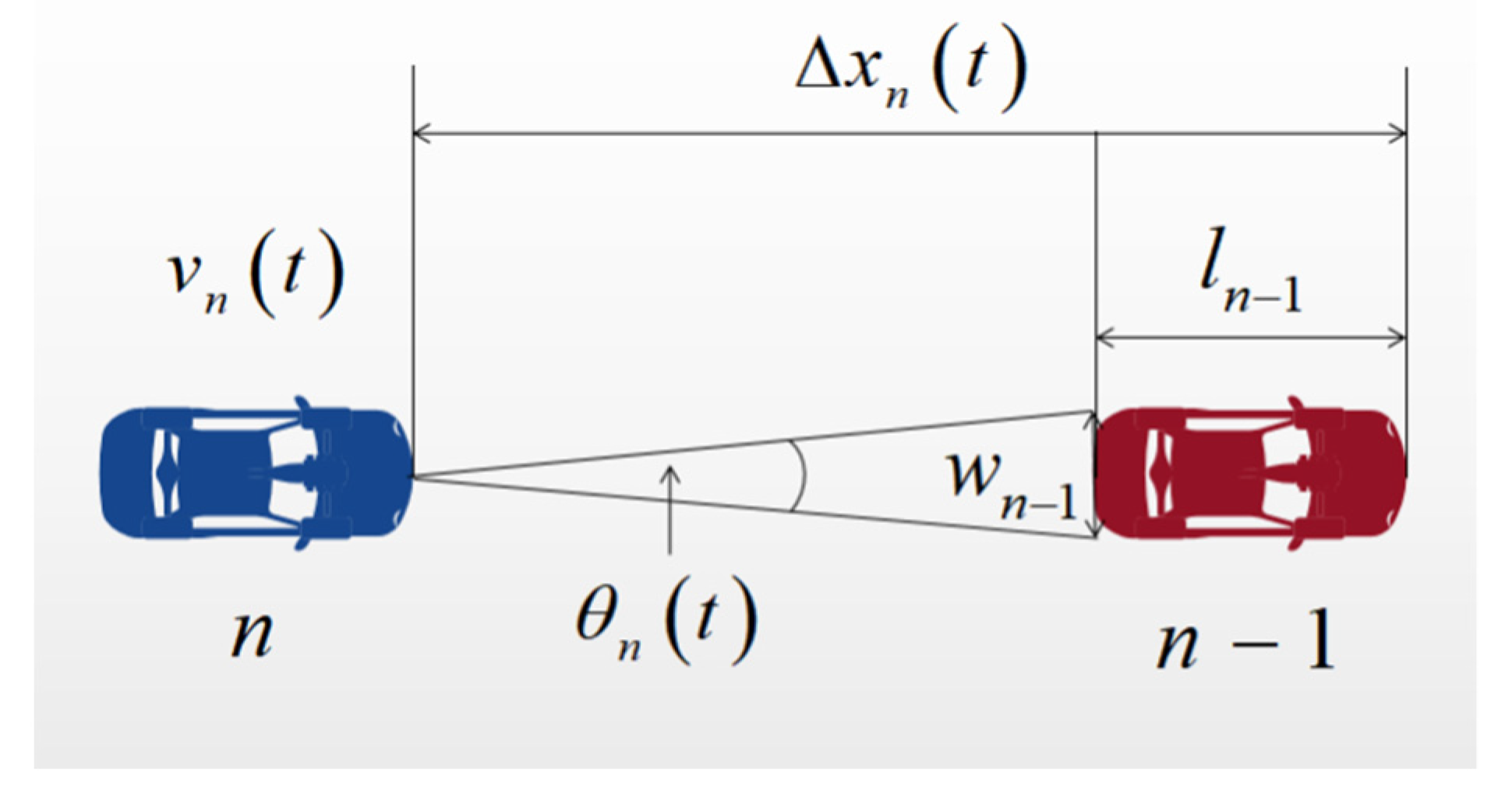 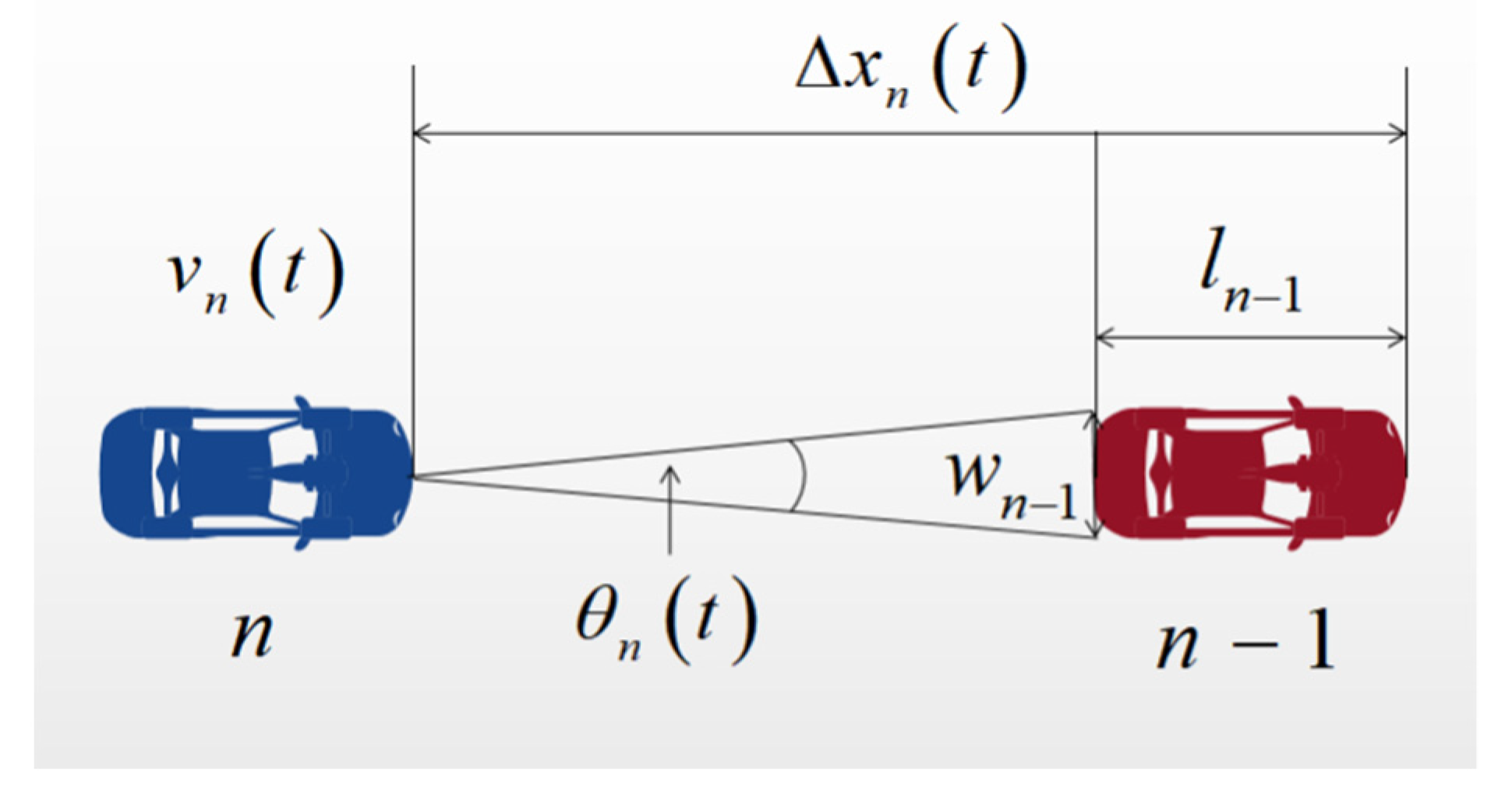 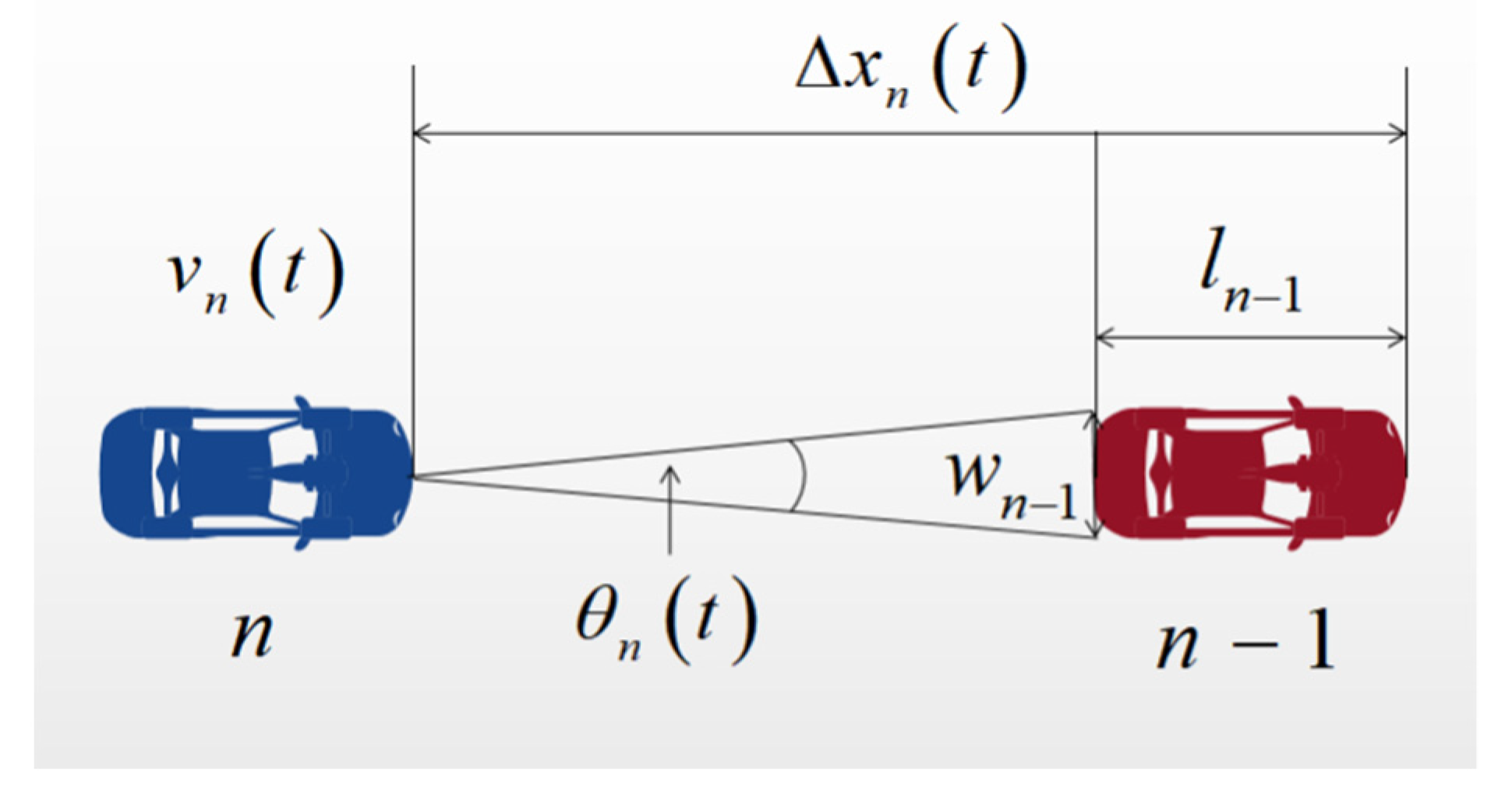 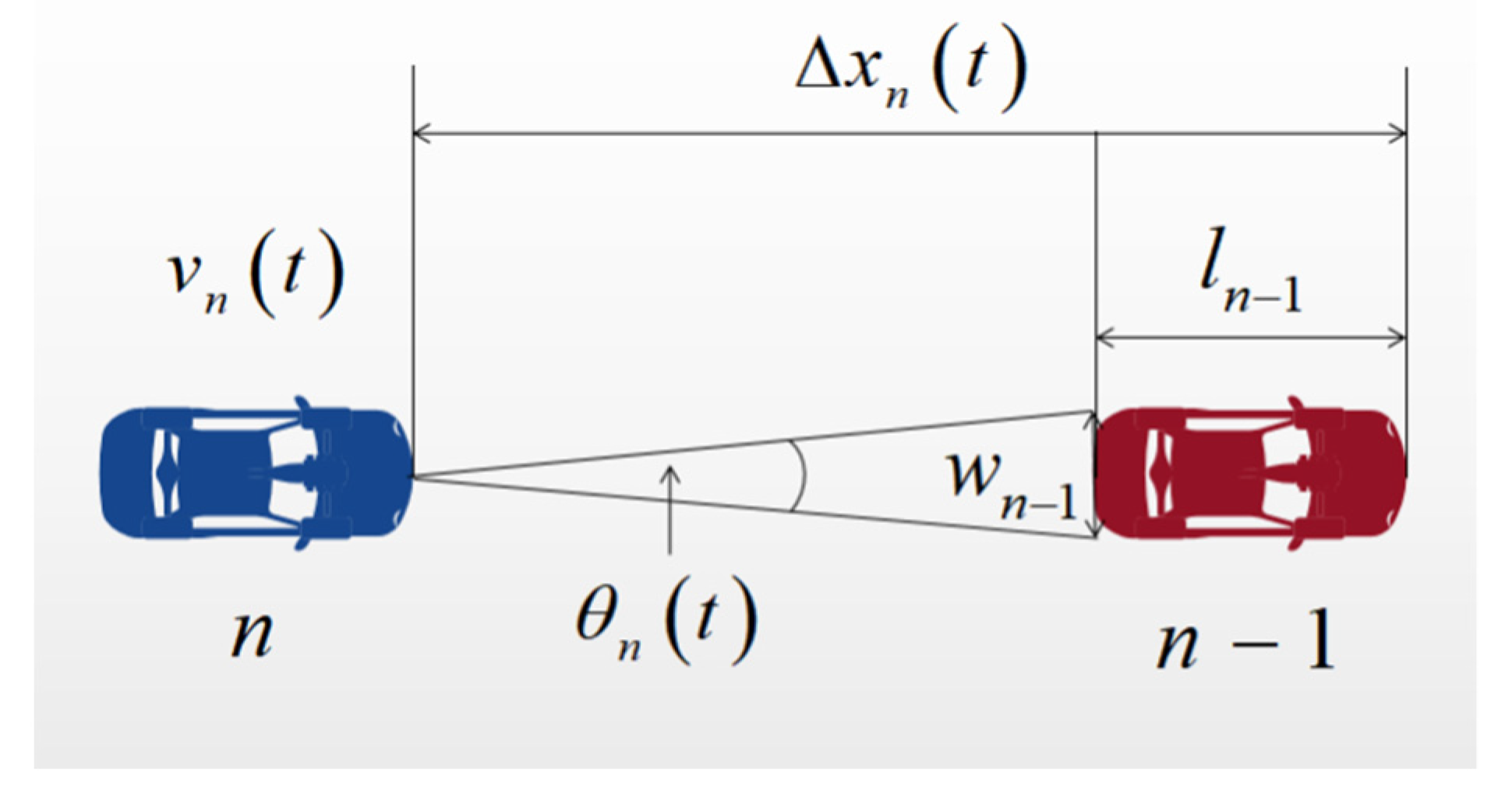 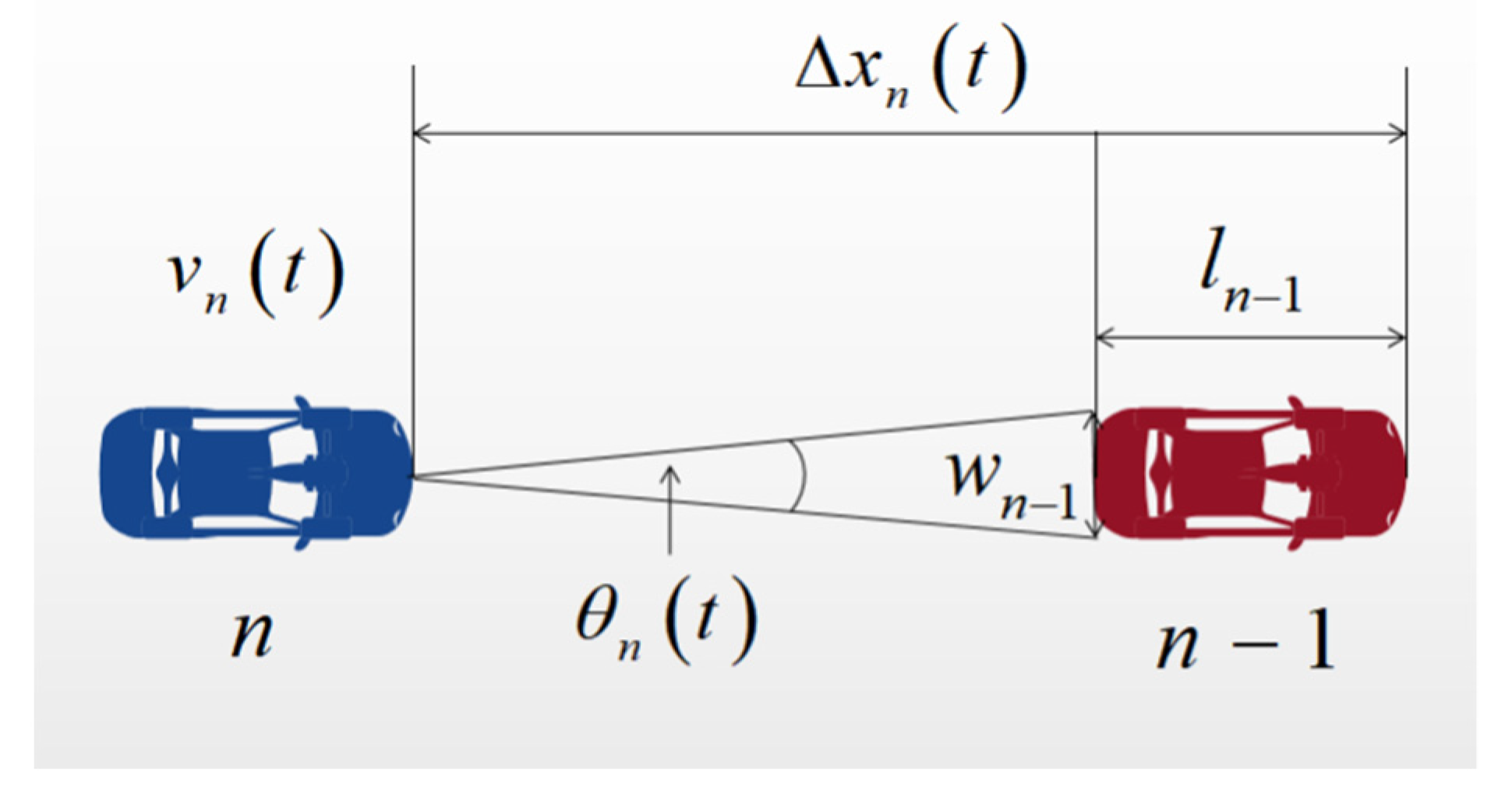 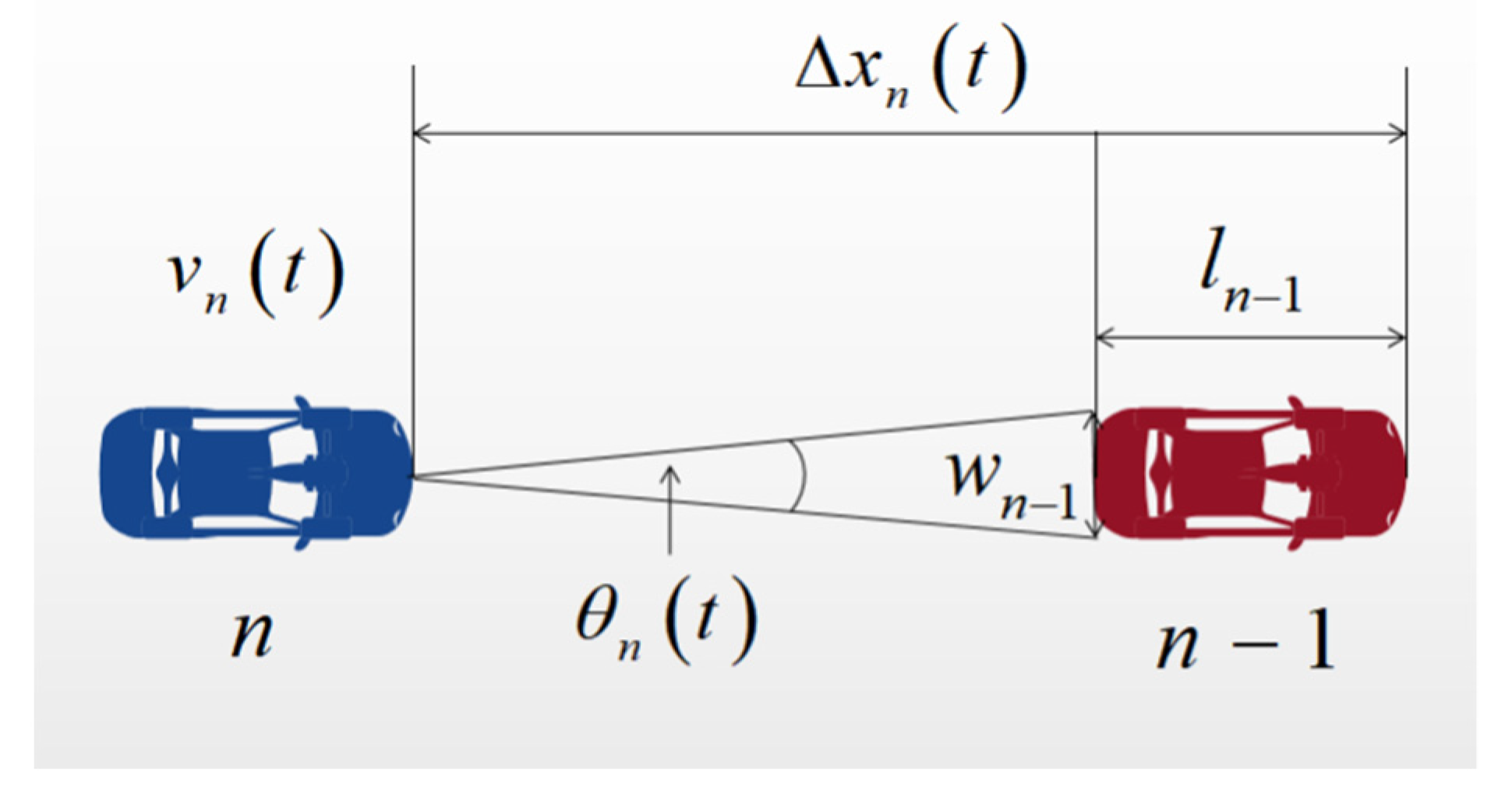 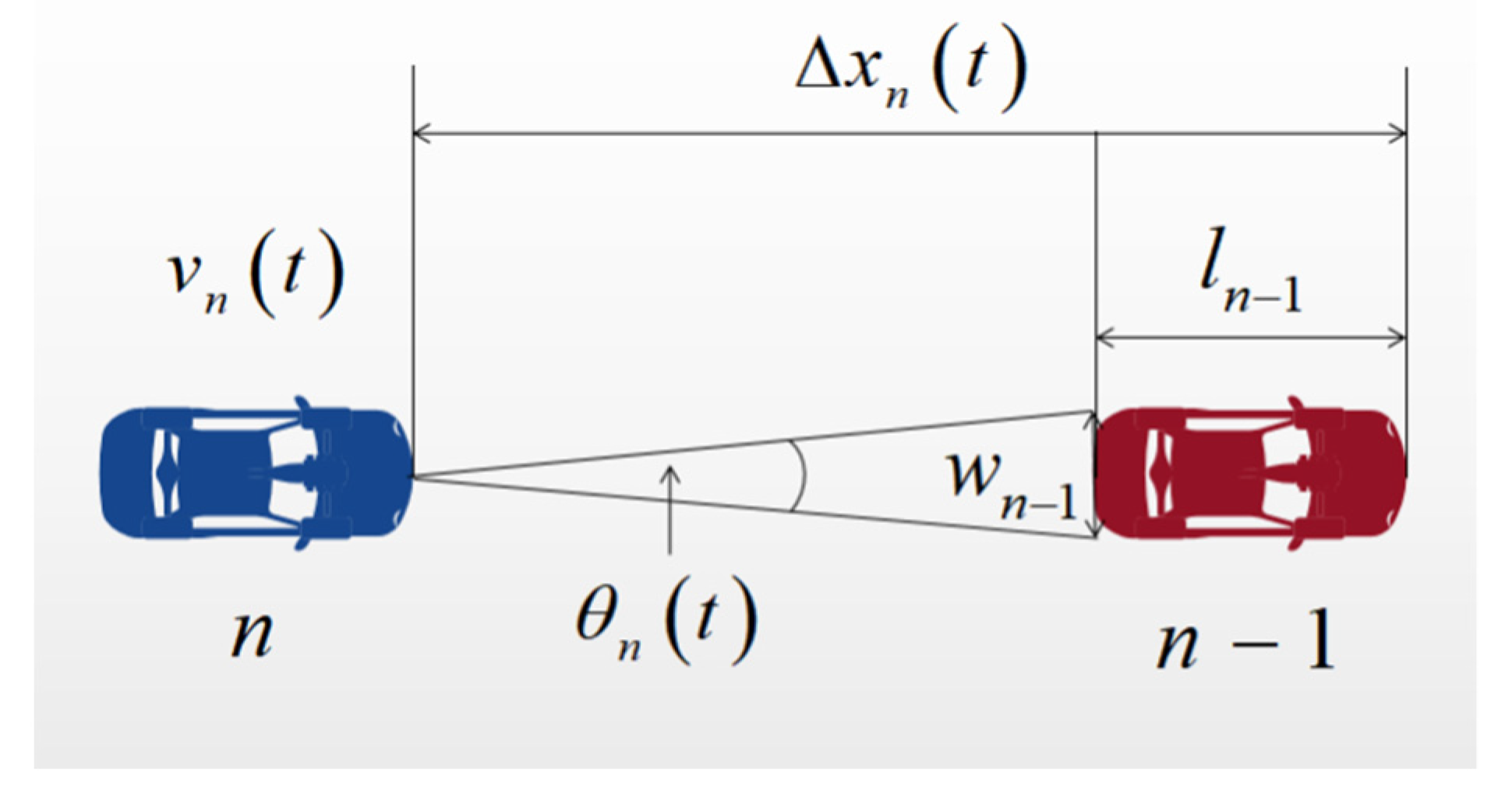 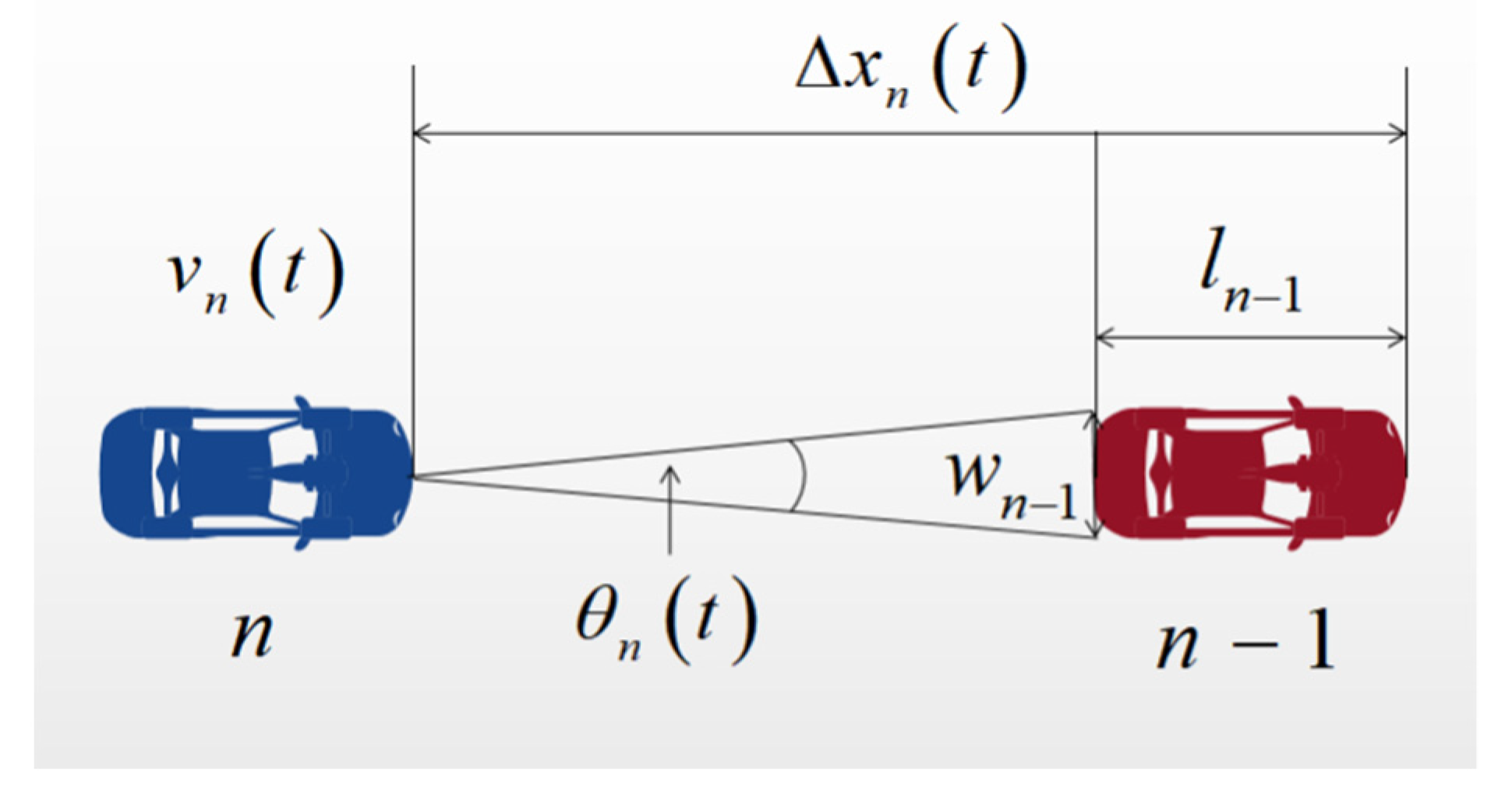 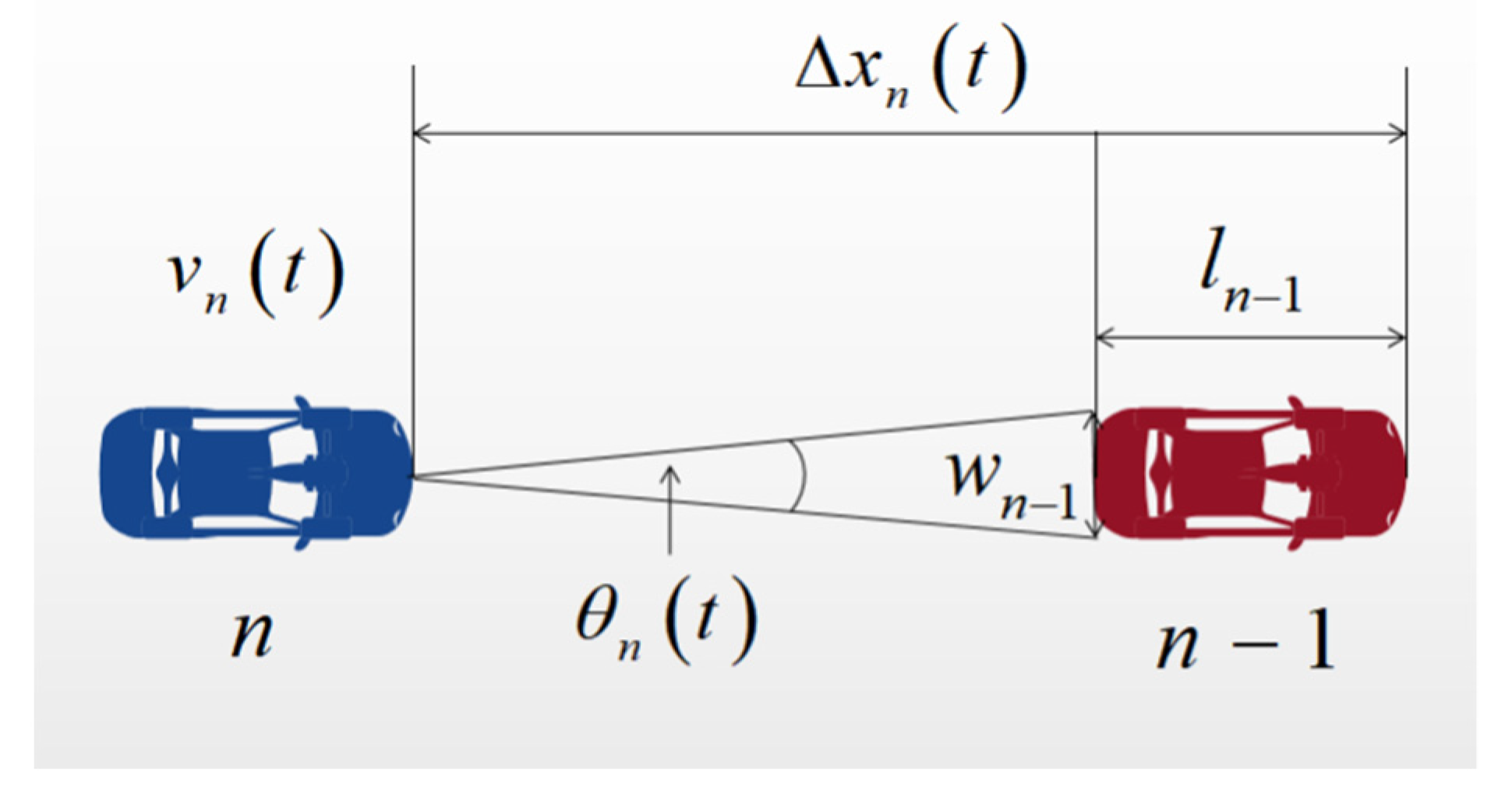 1D Example: Cars on a Freeway
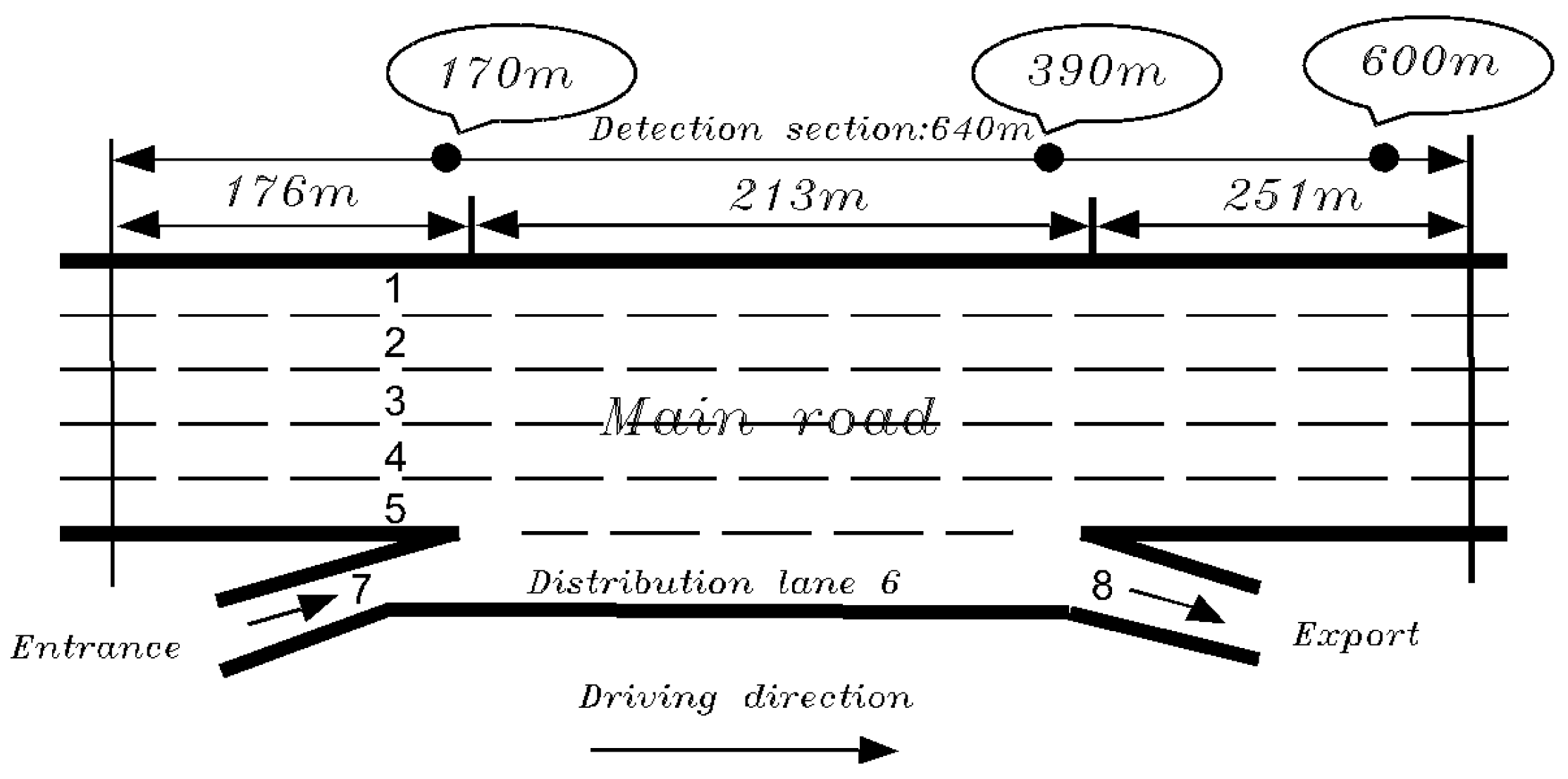 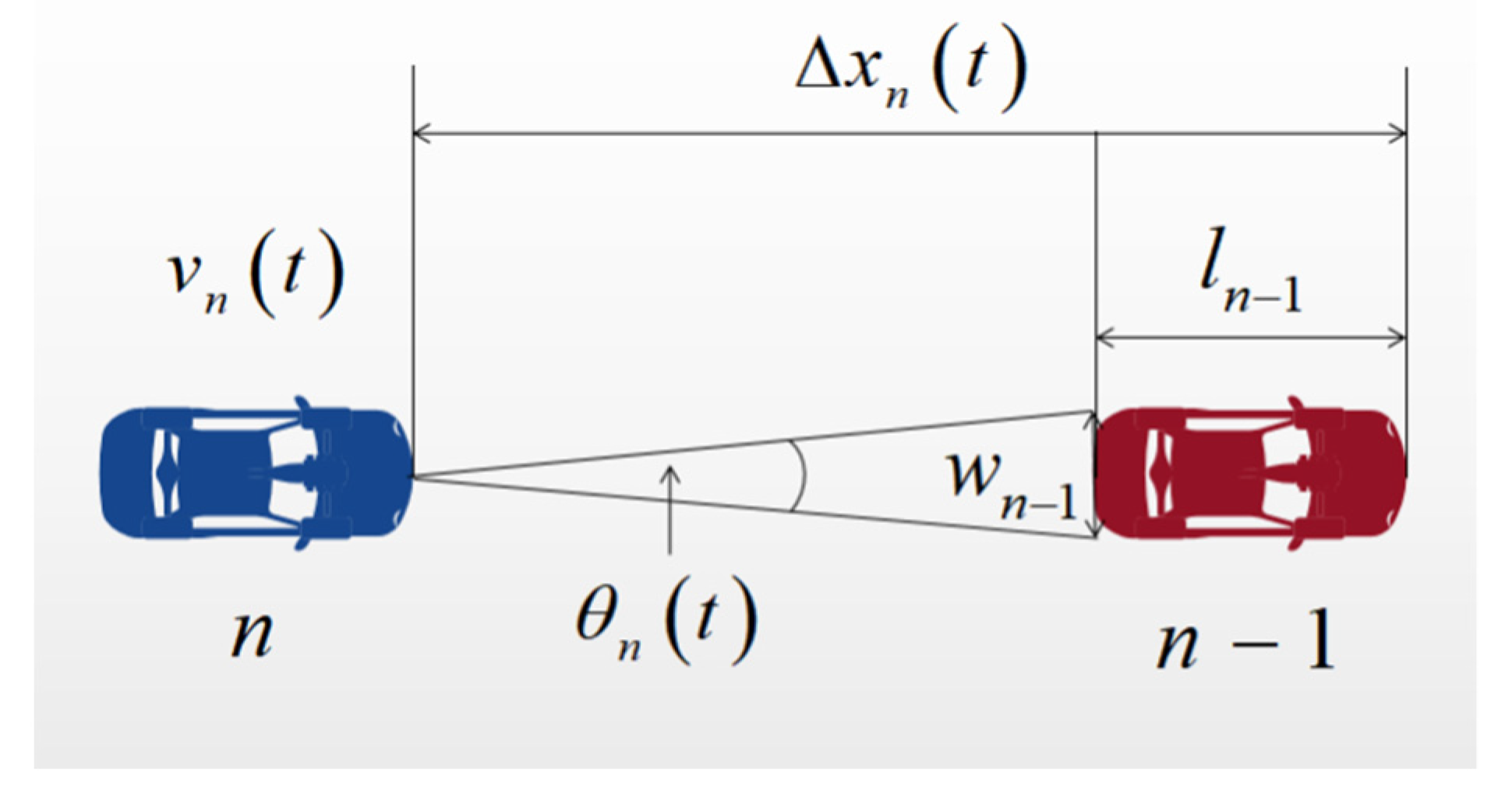 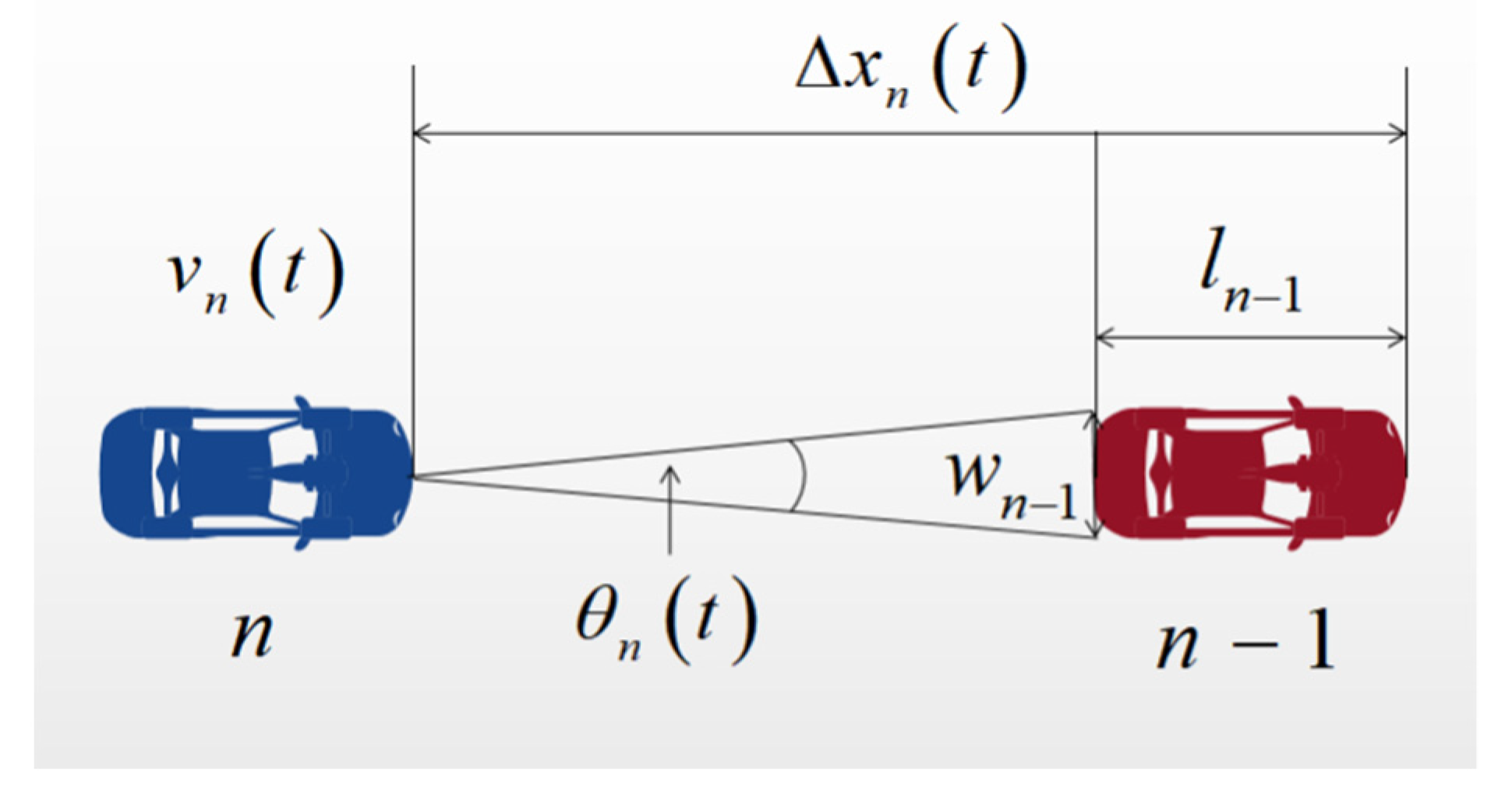 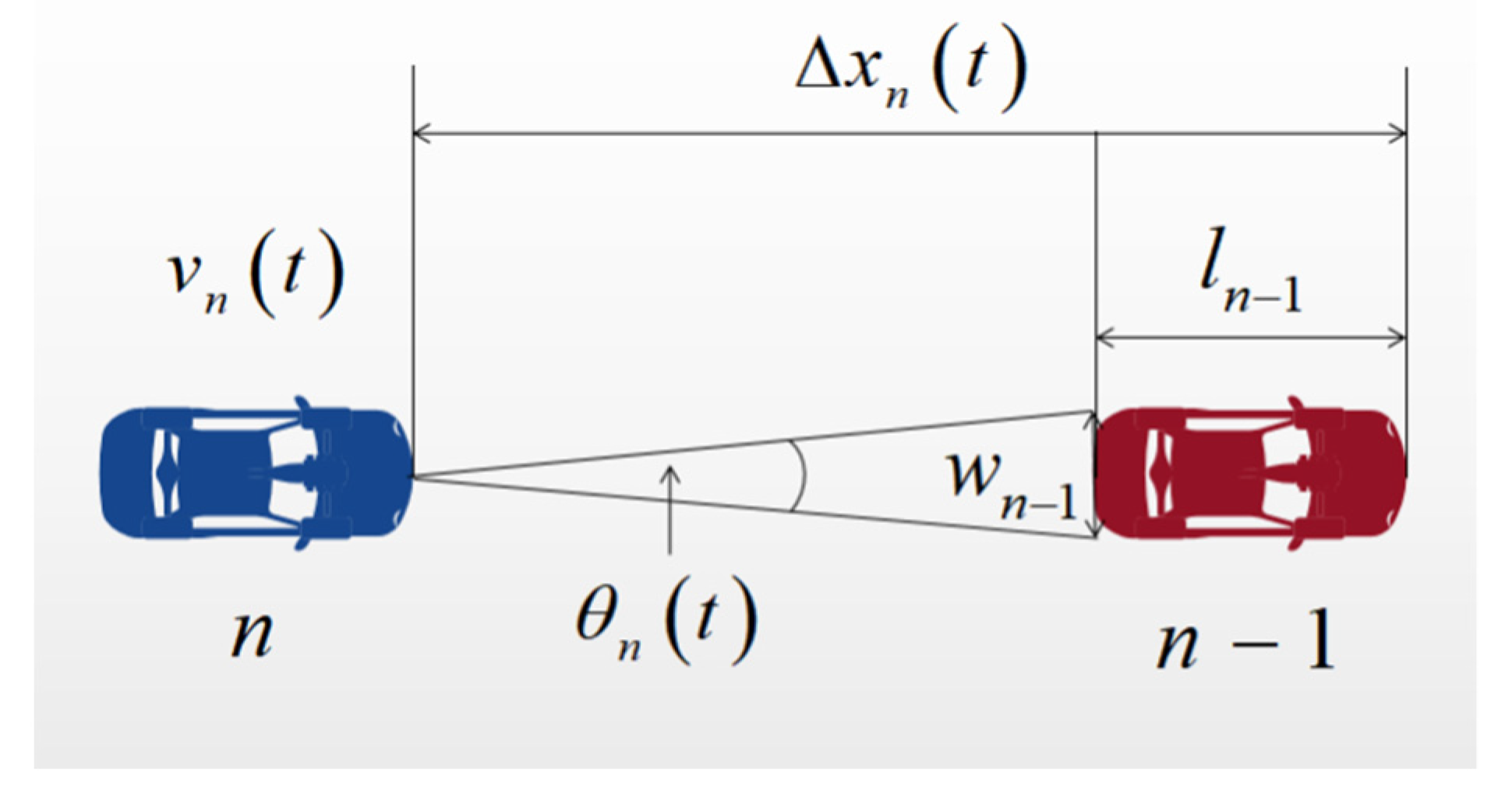 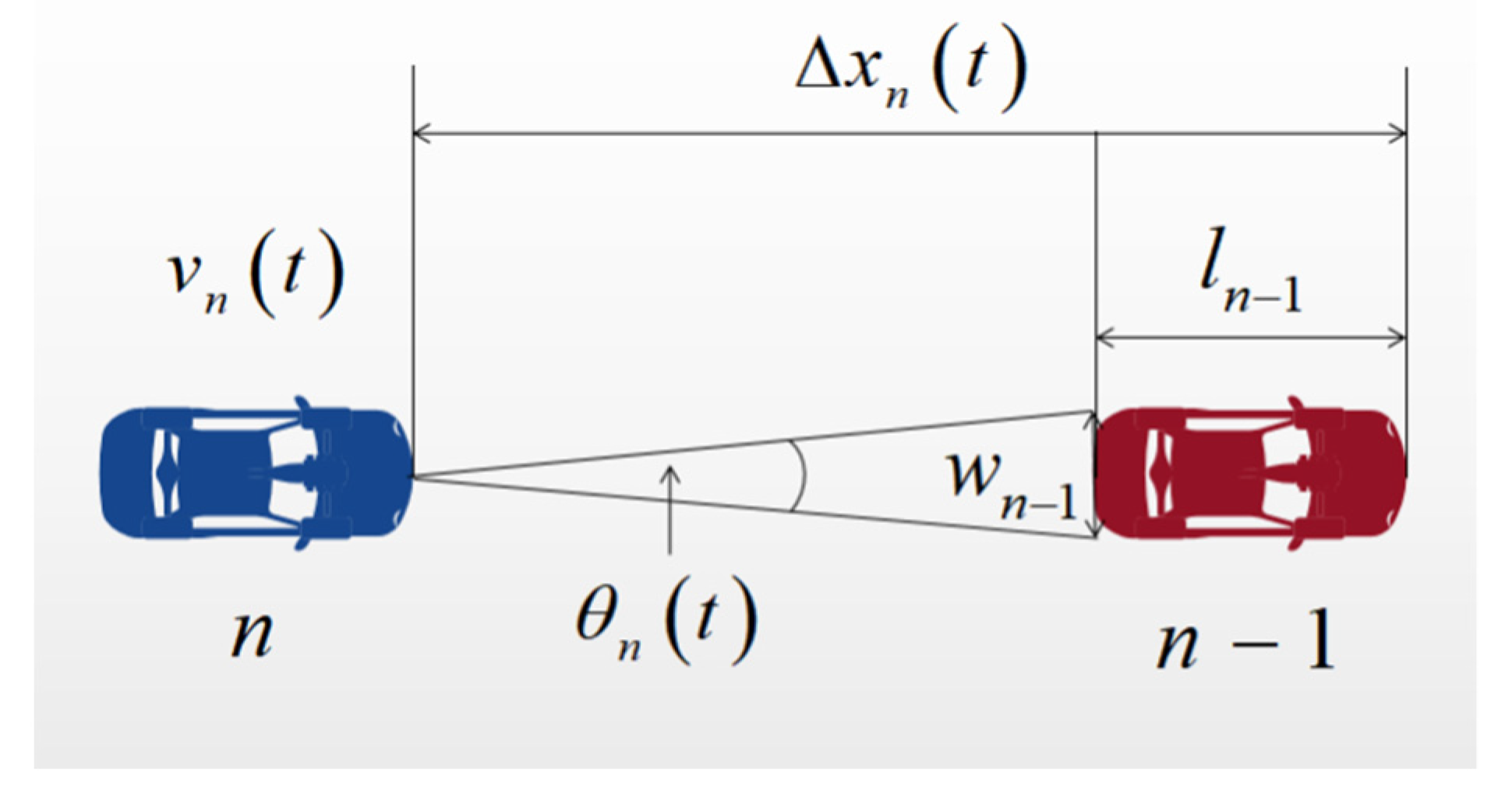 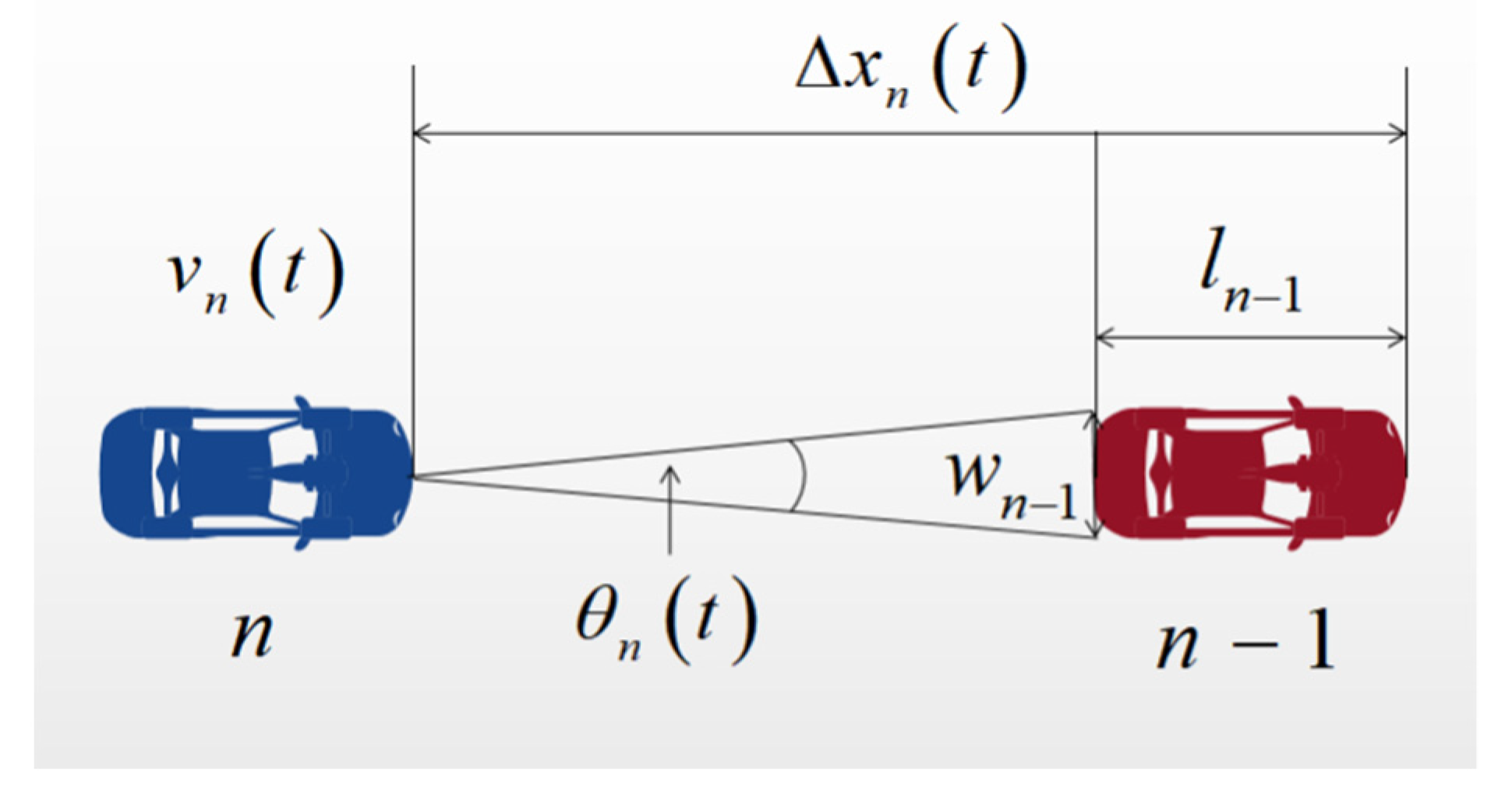 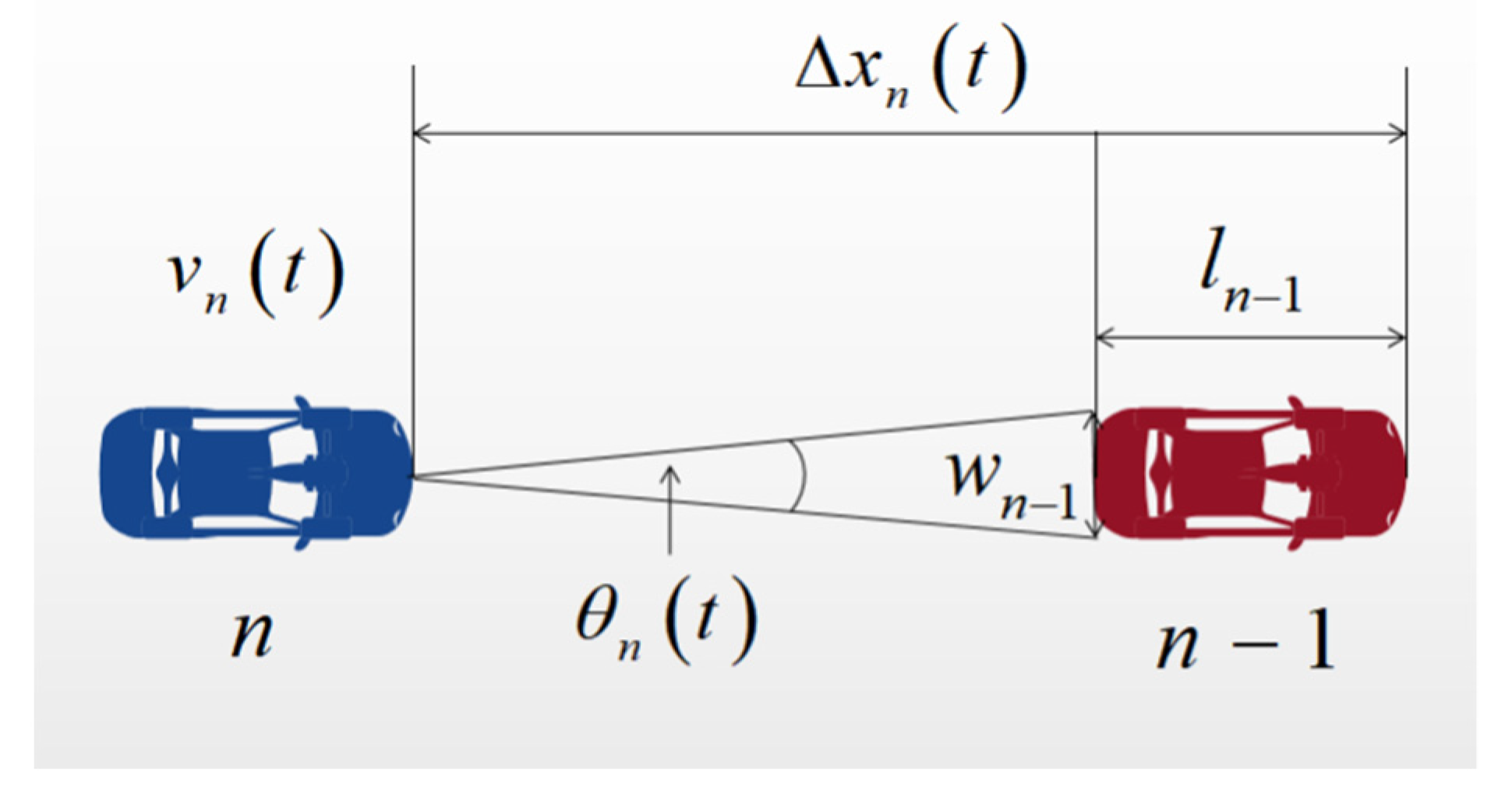 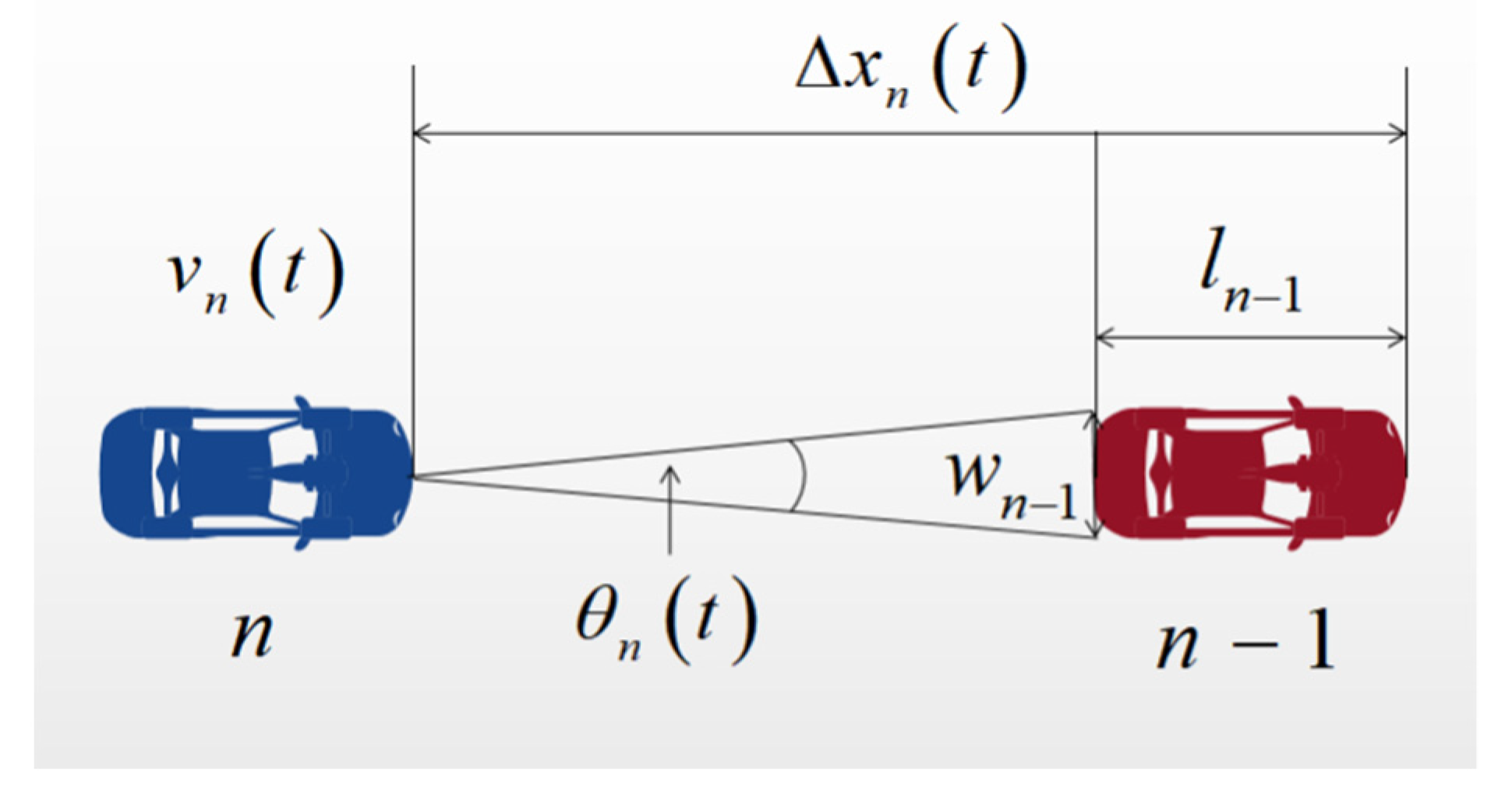 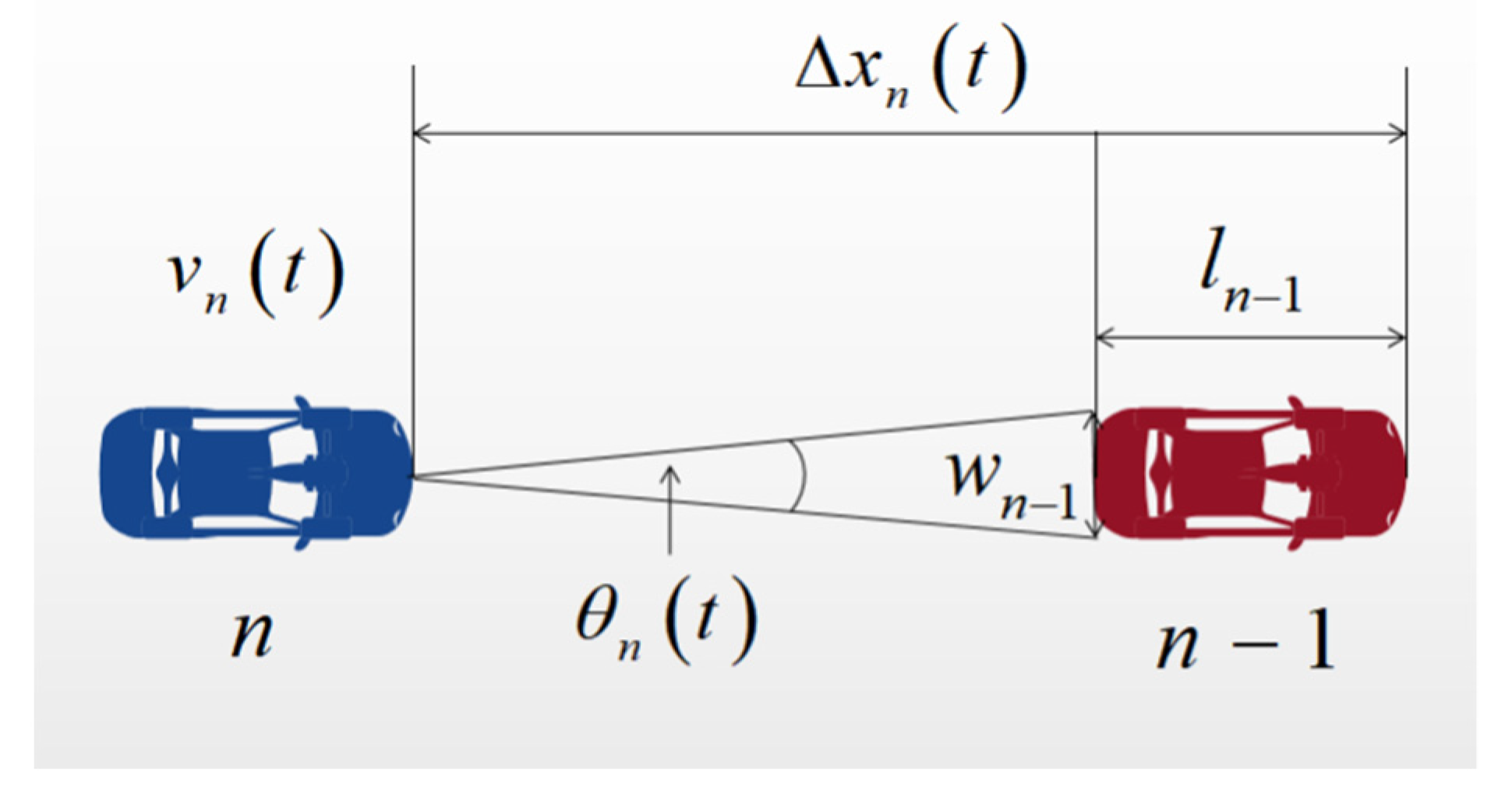 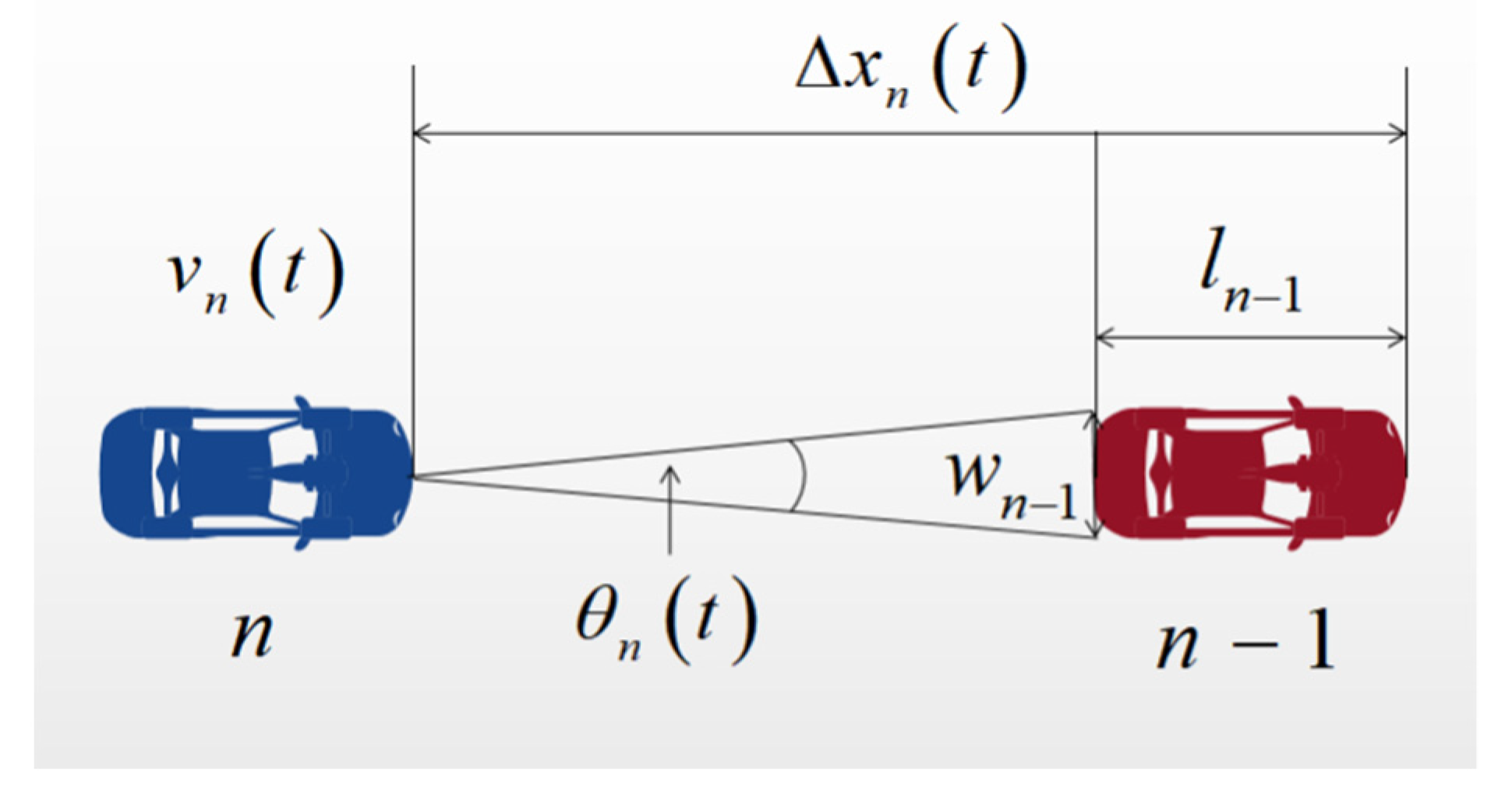 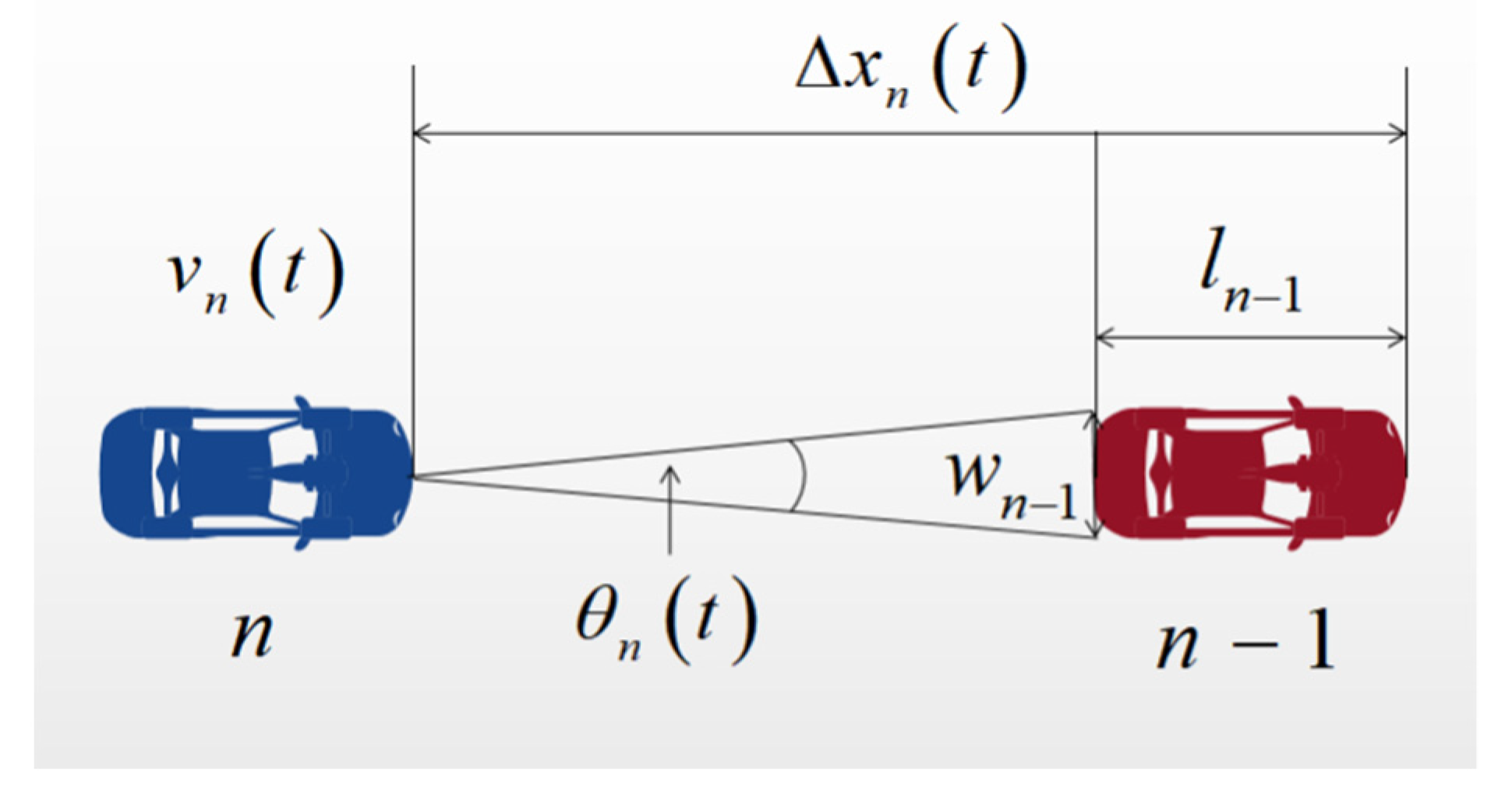 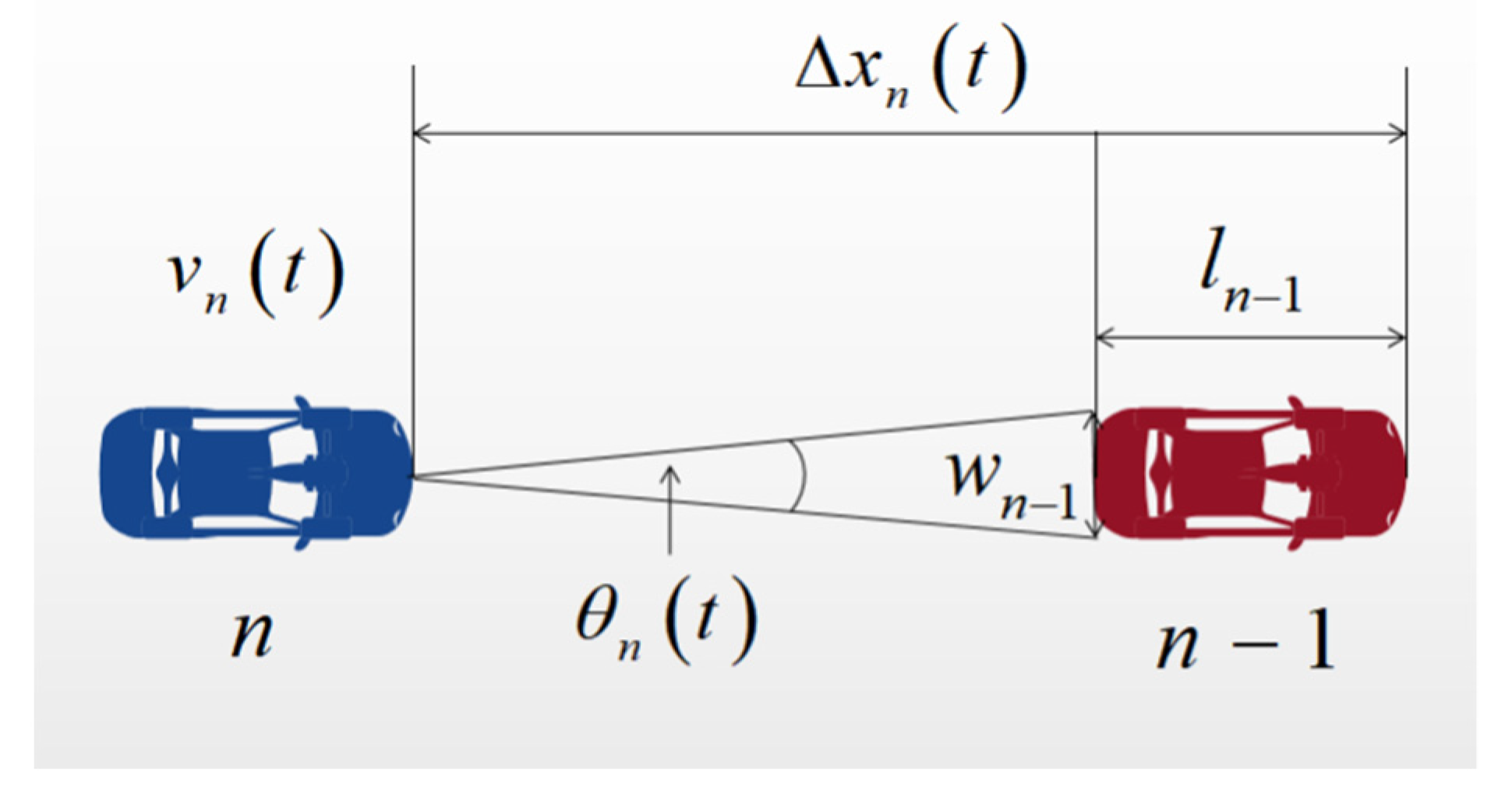 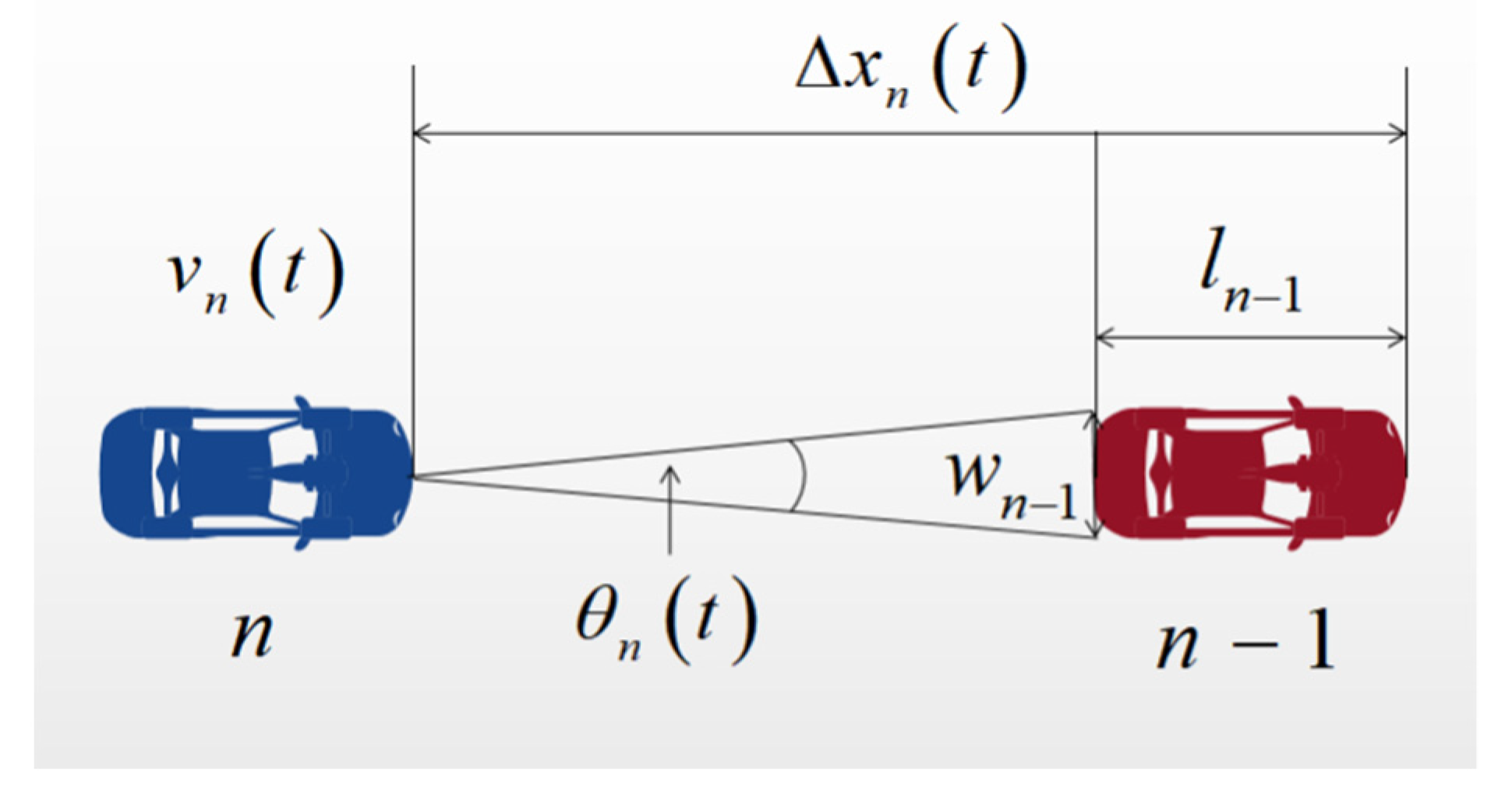 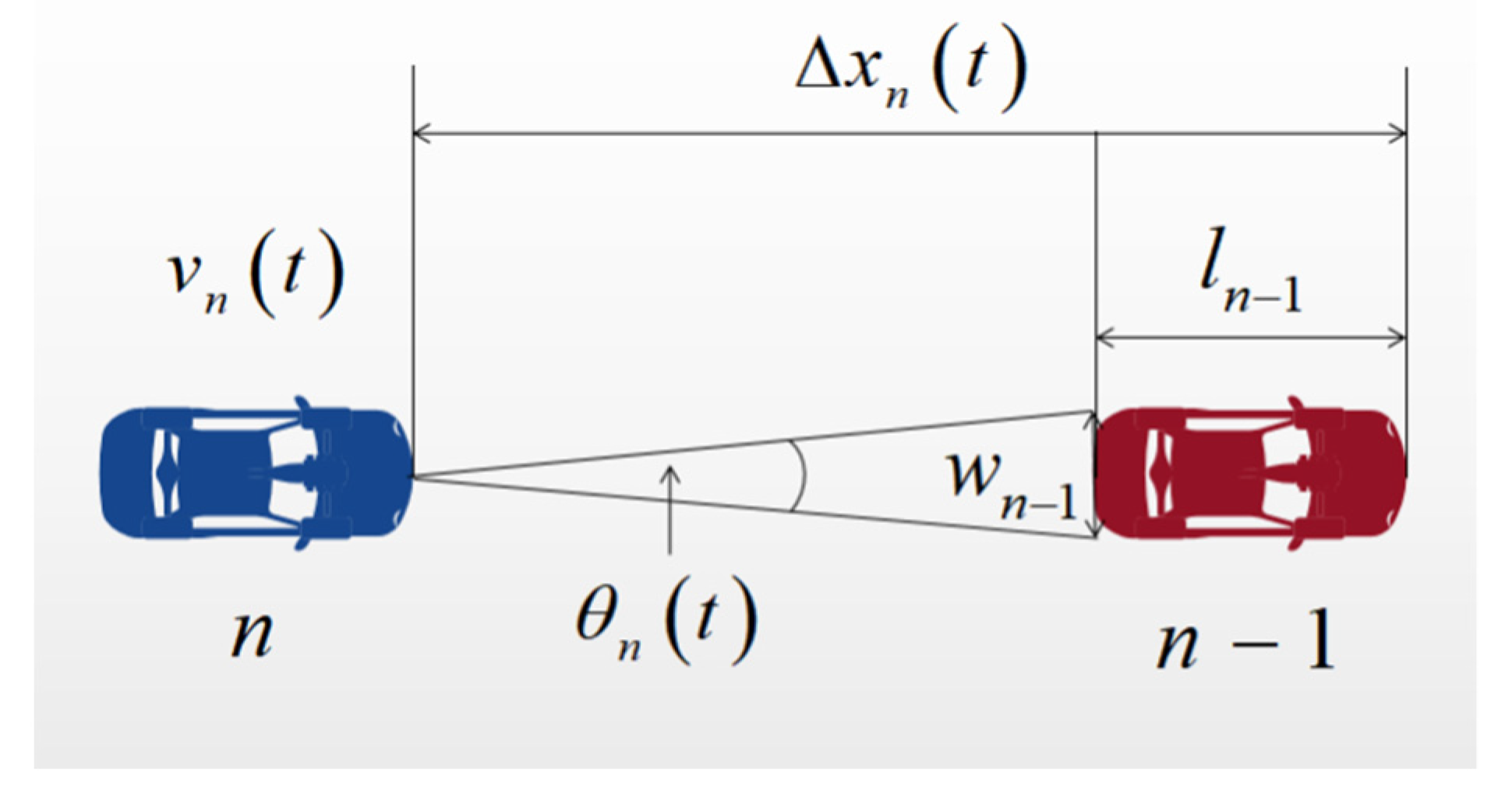 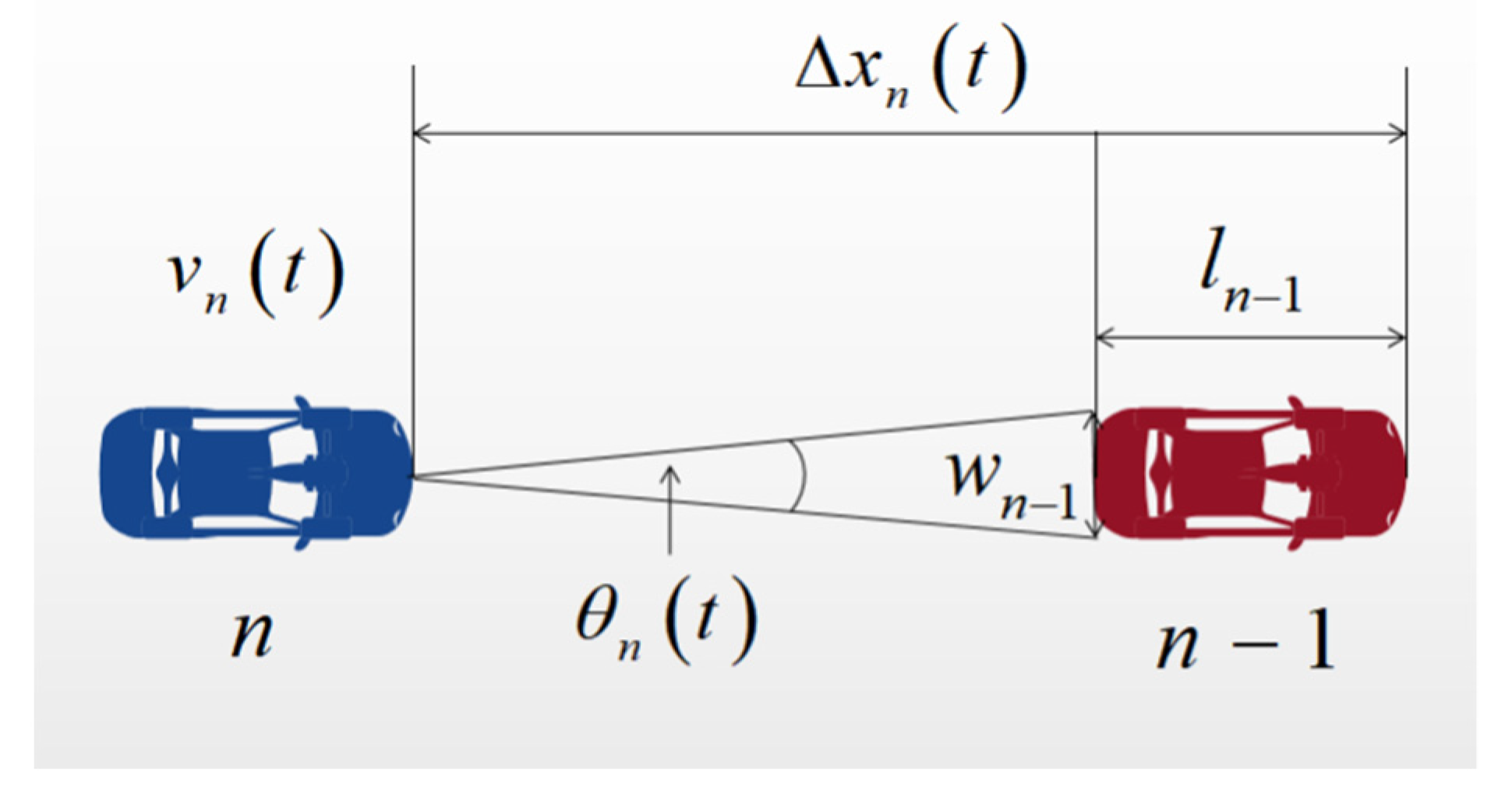 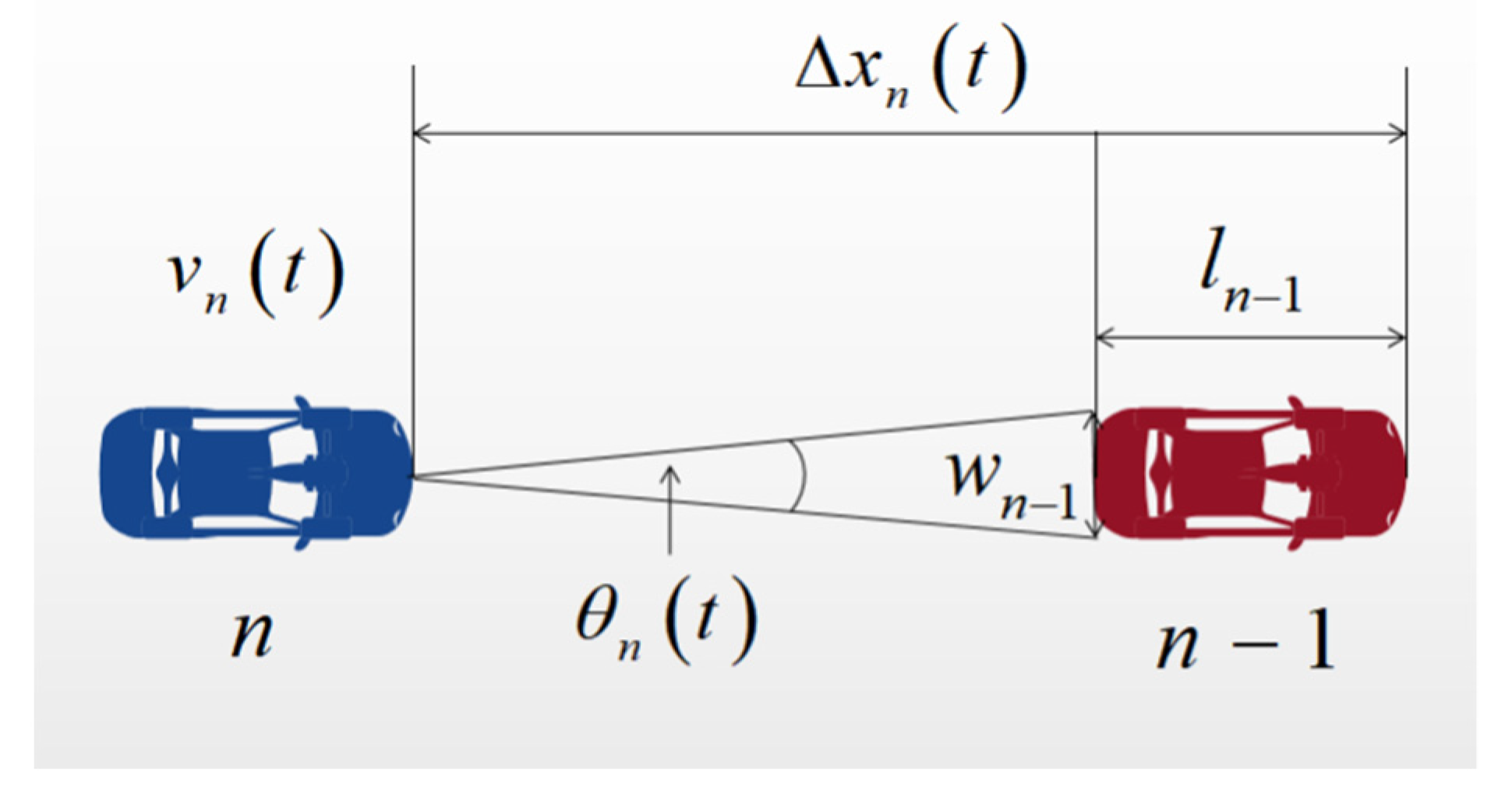 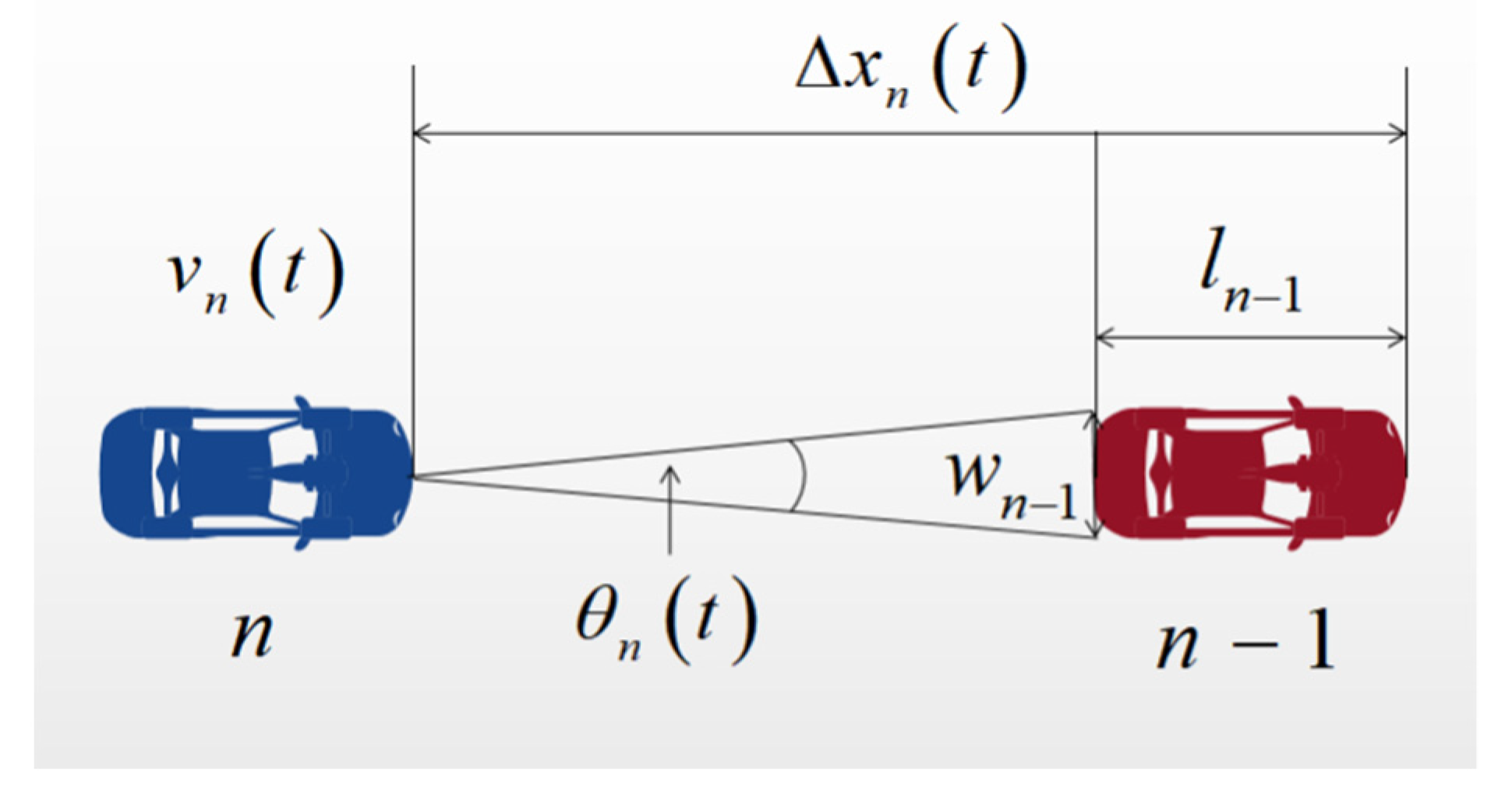 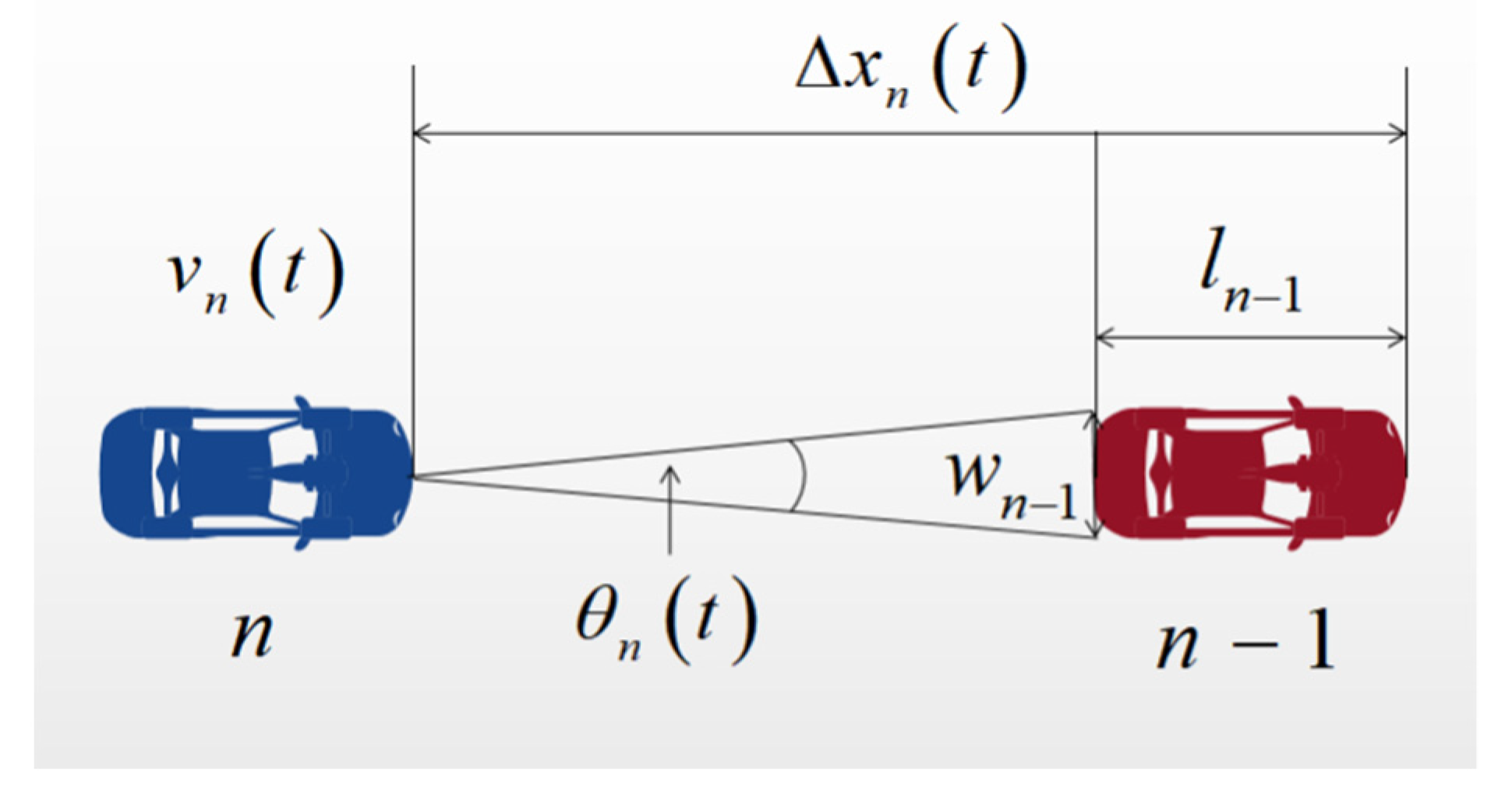 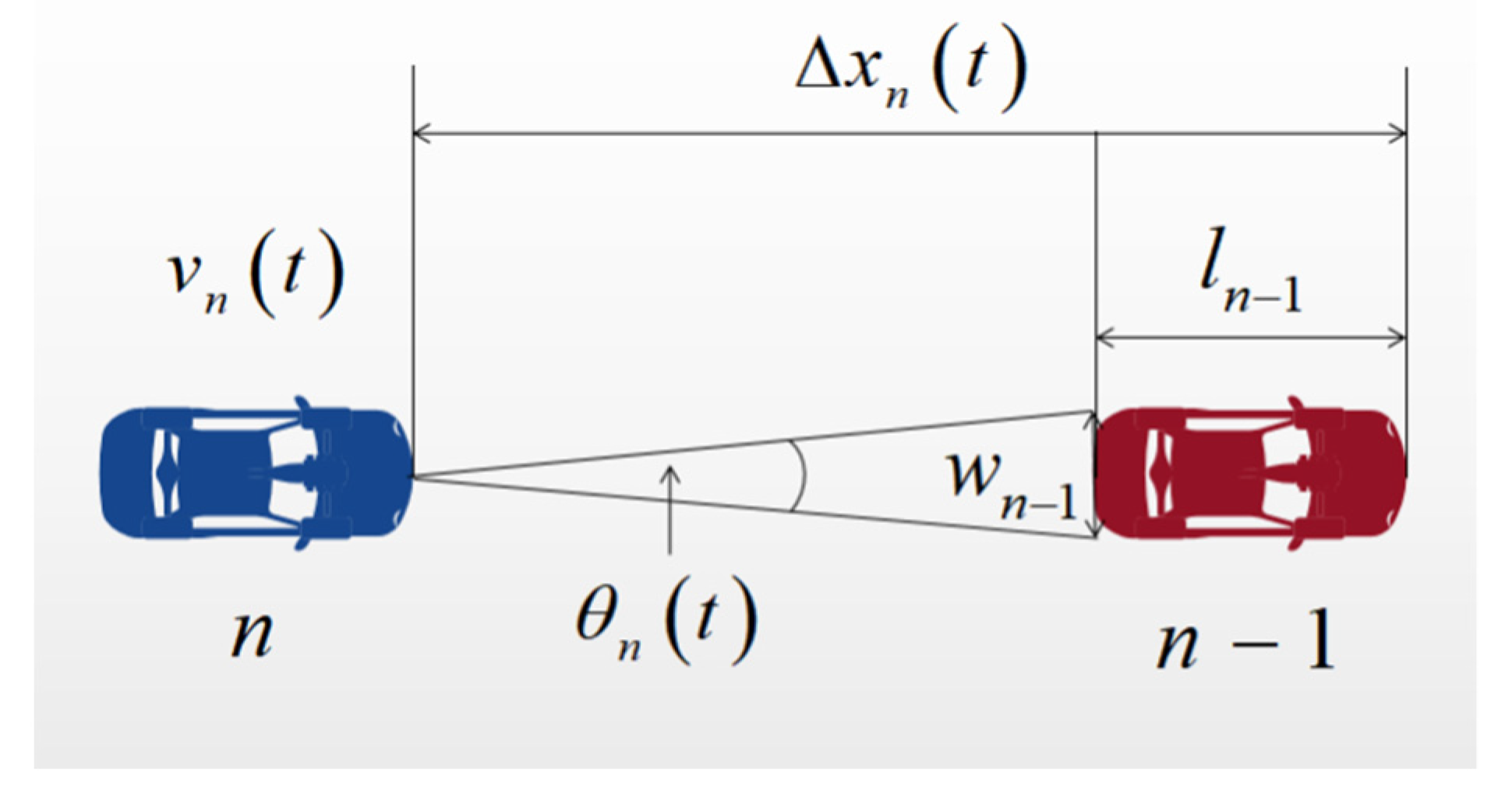 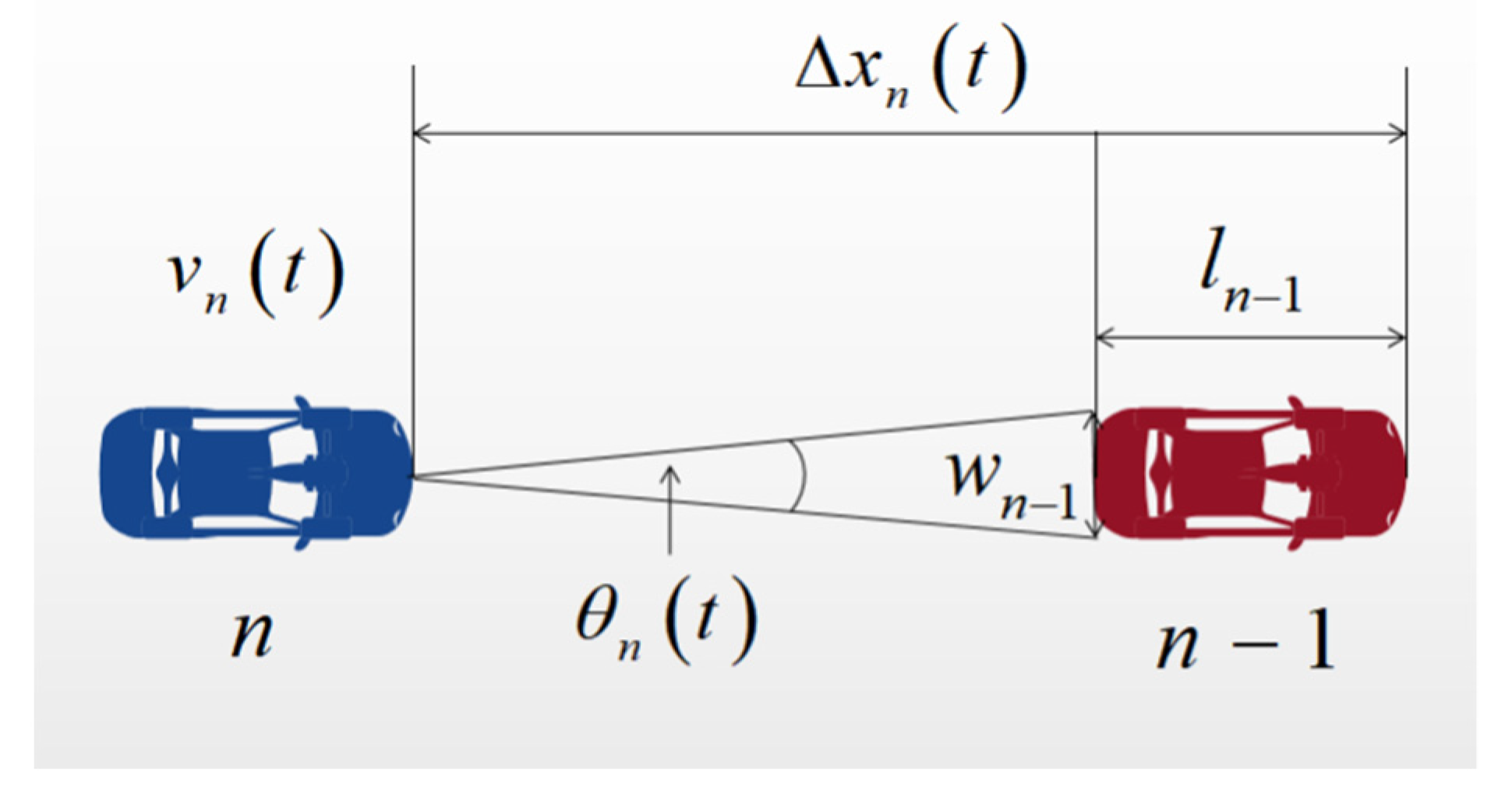 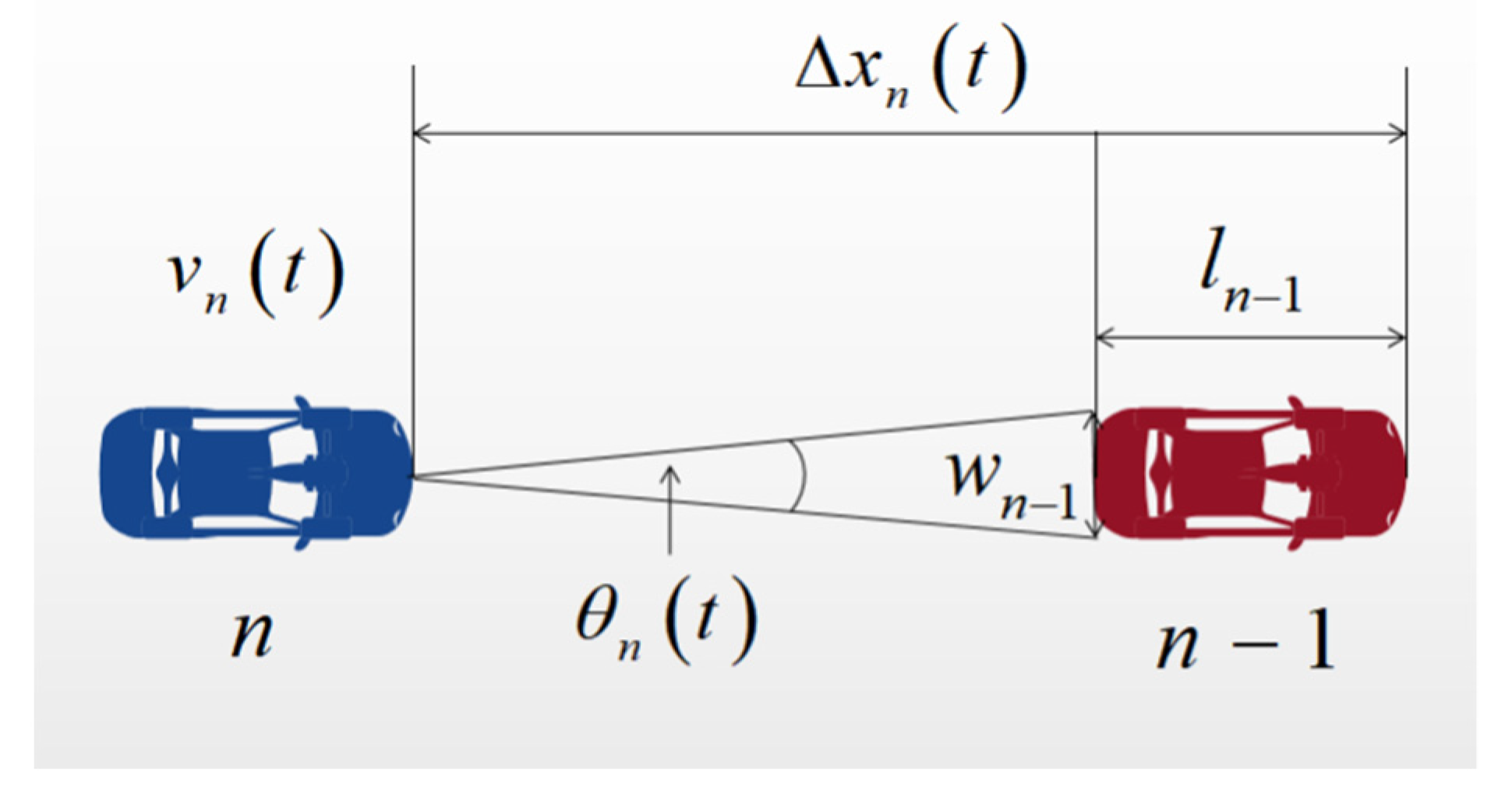 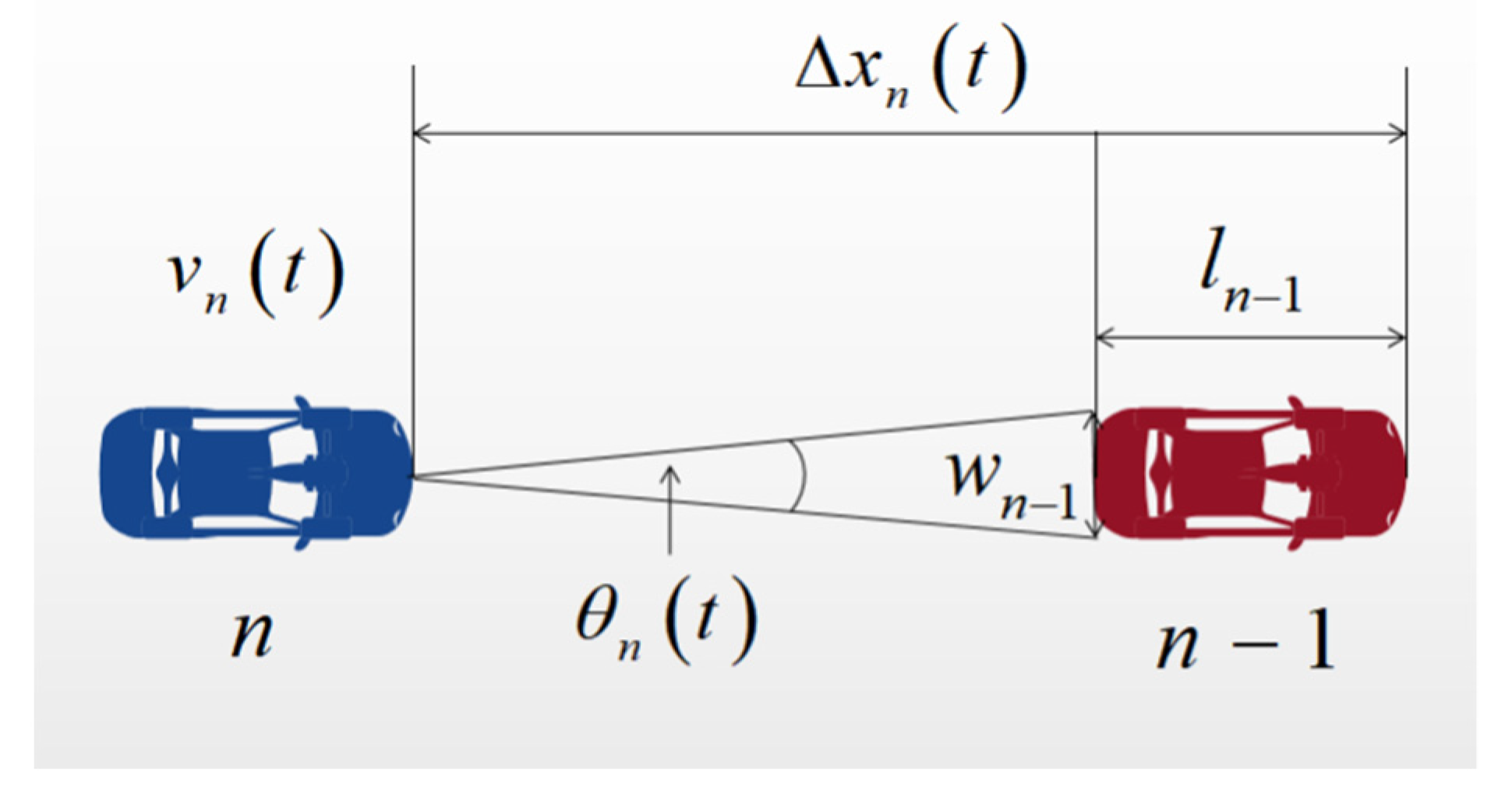 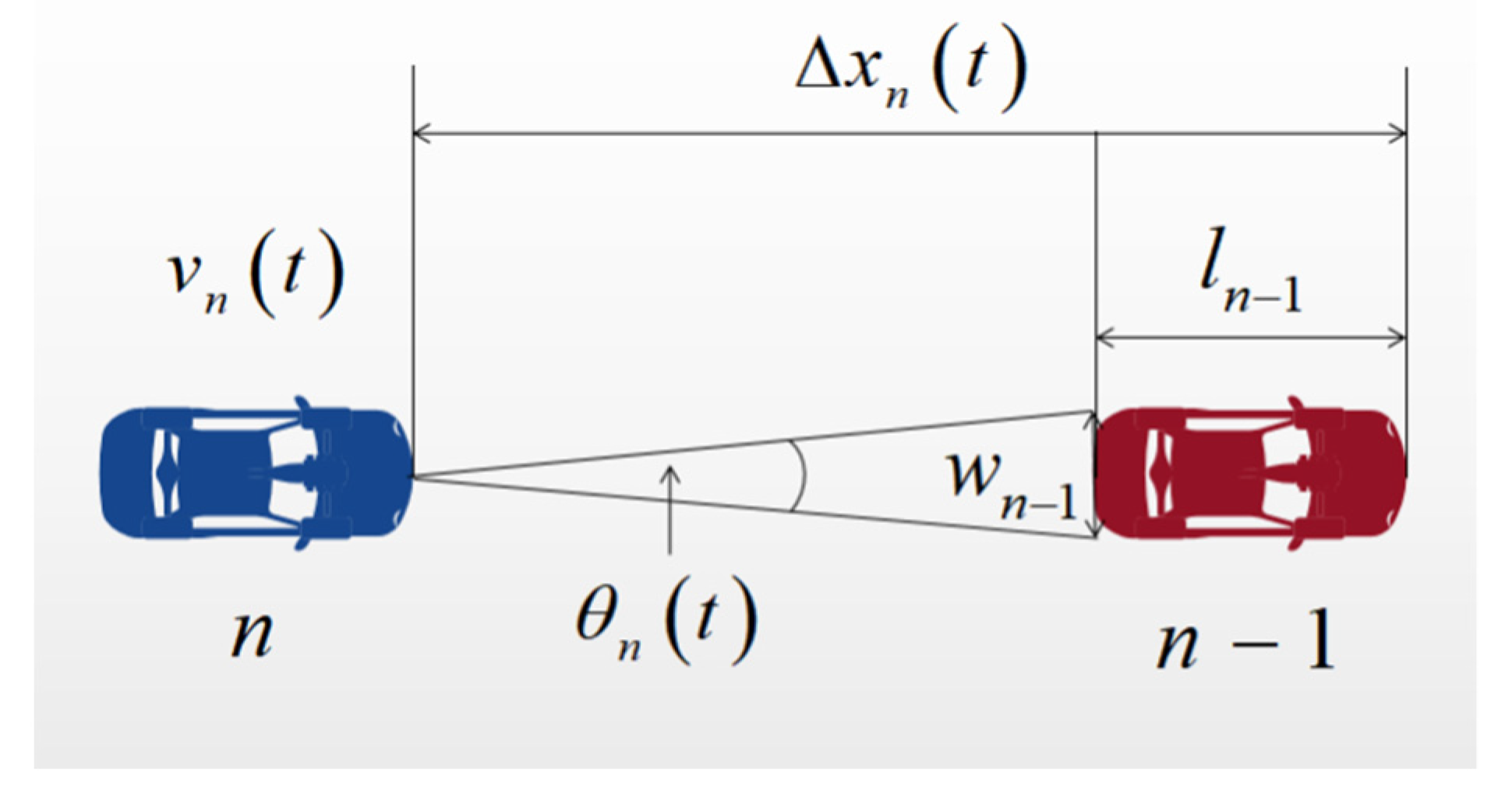 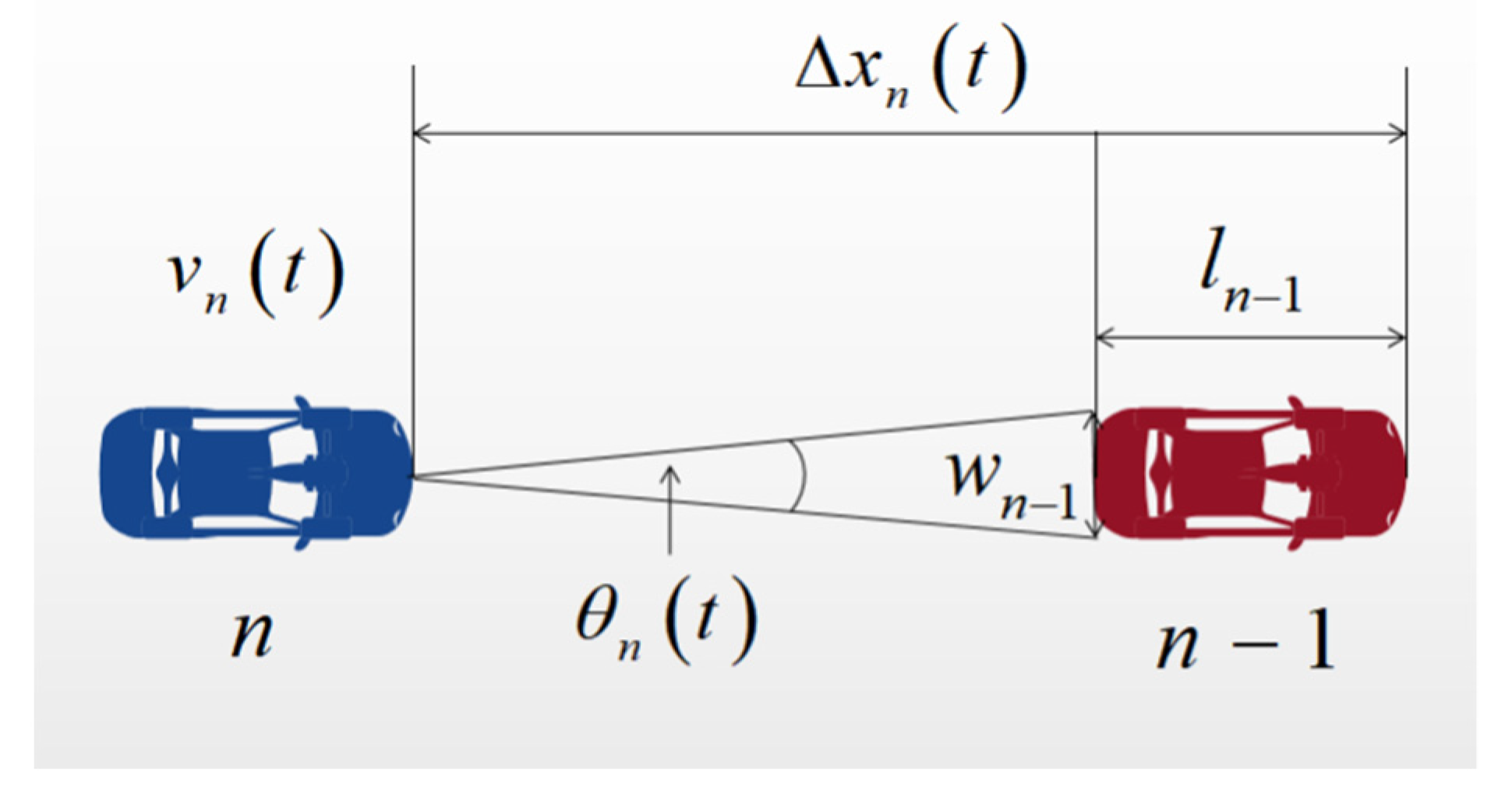 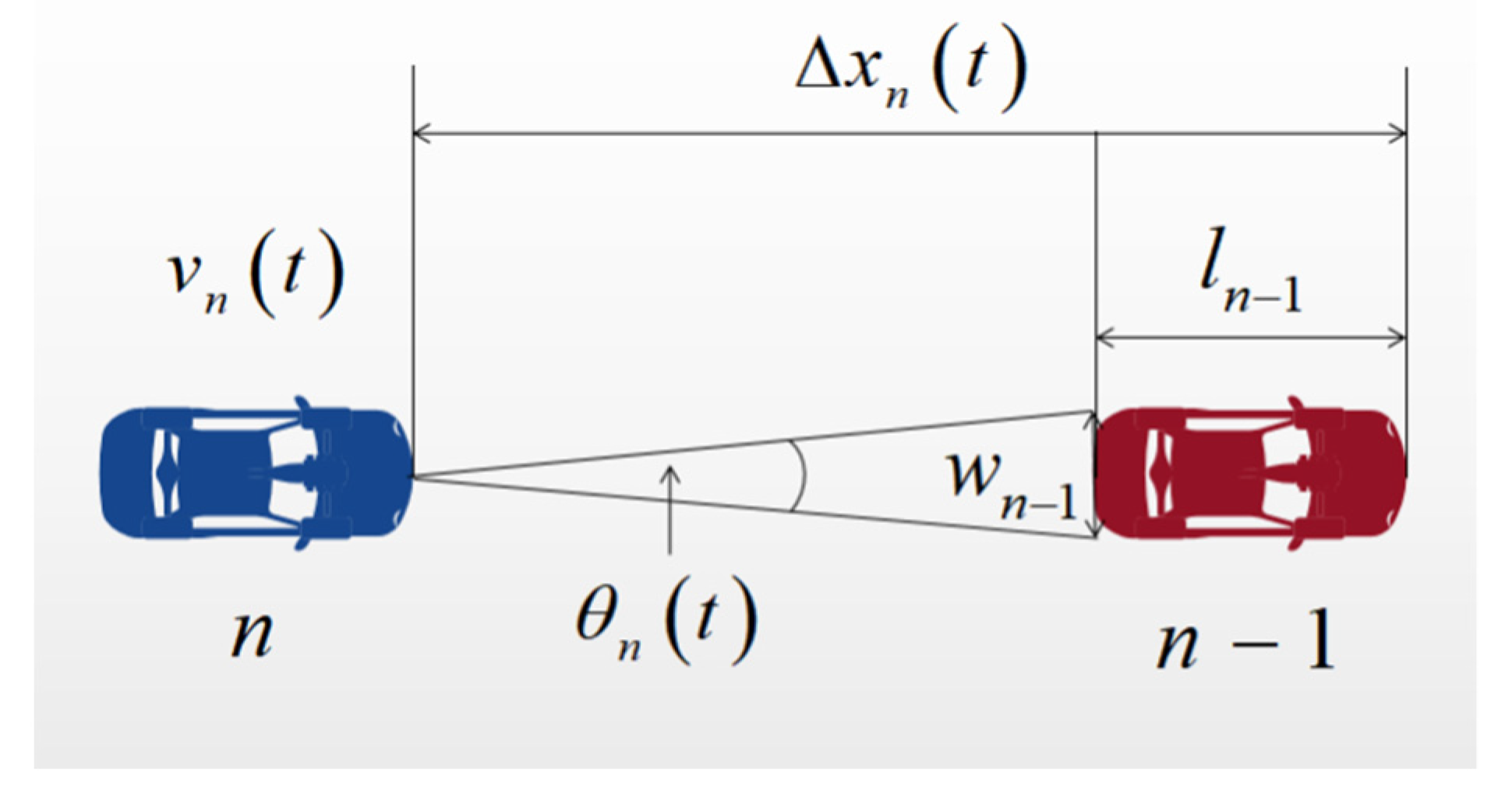 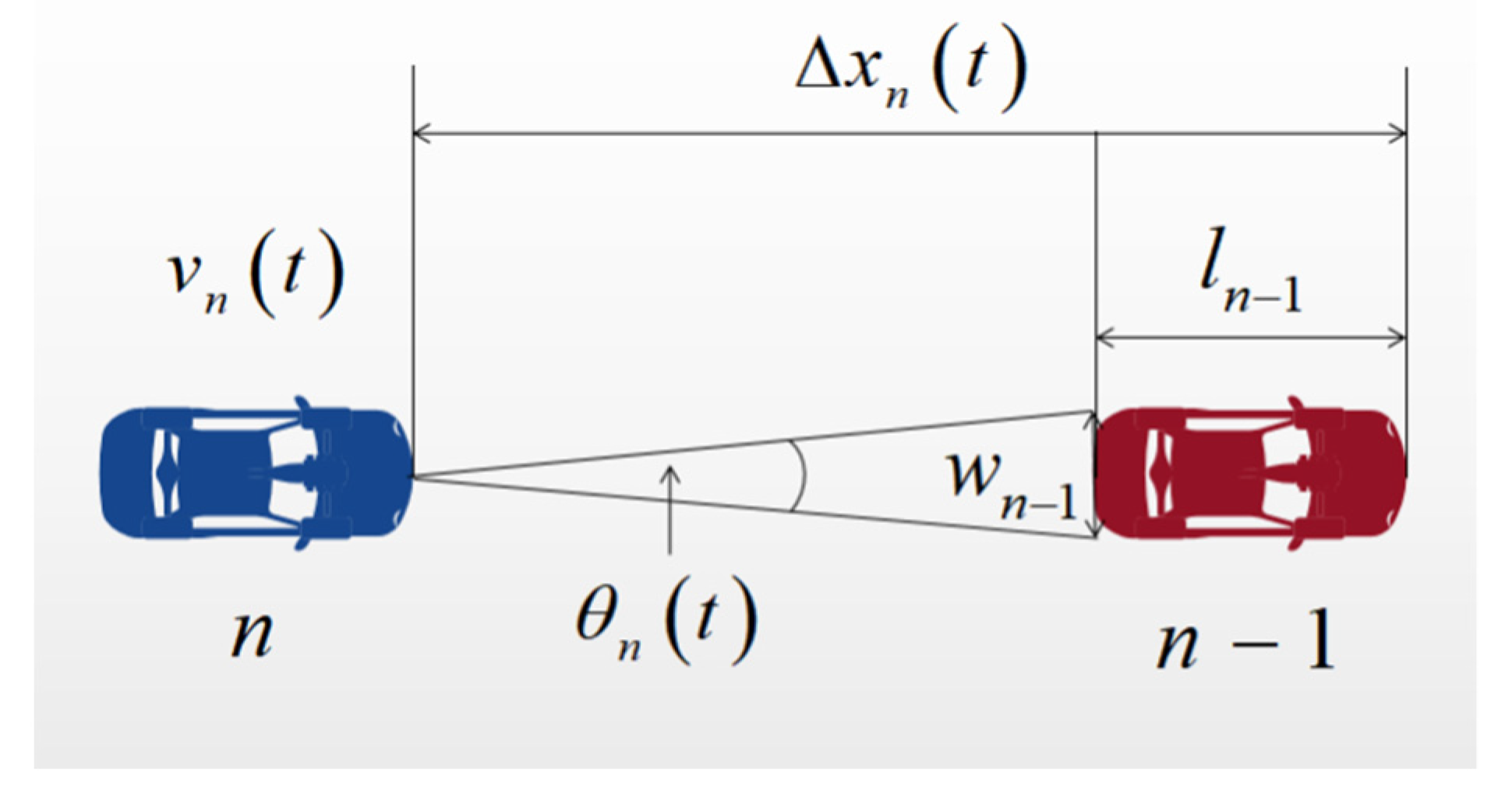 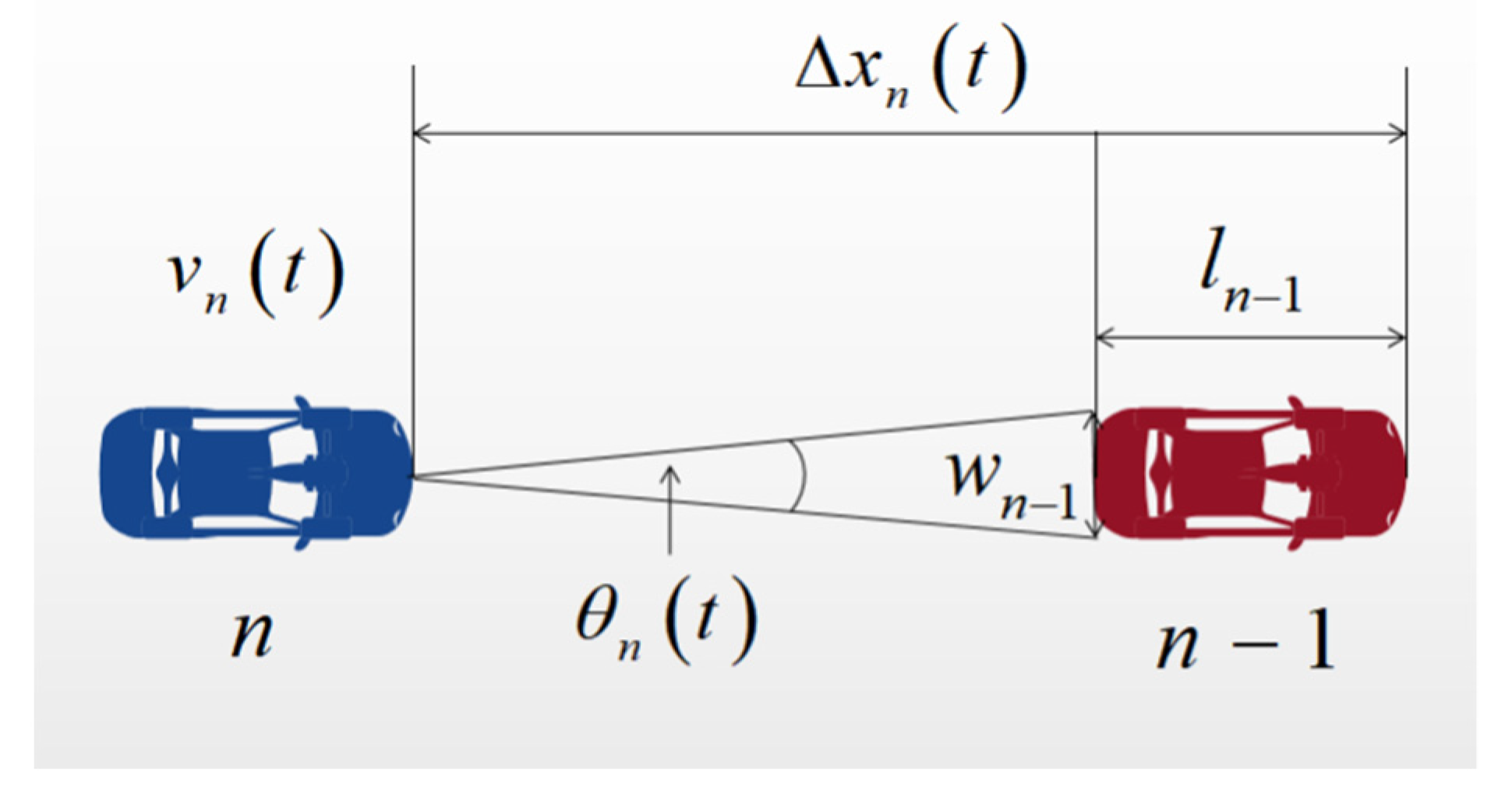 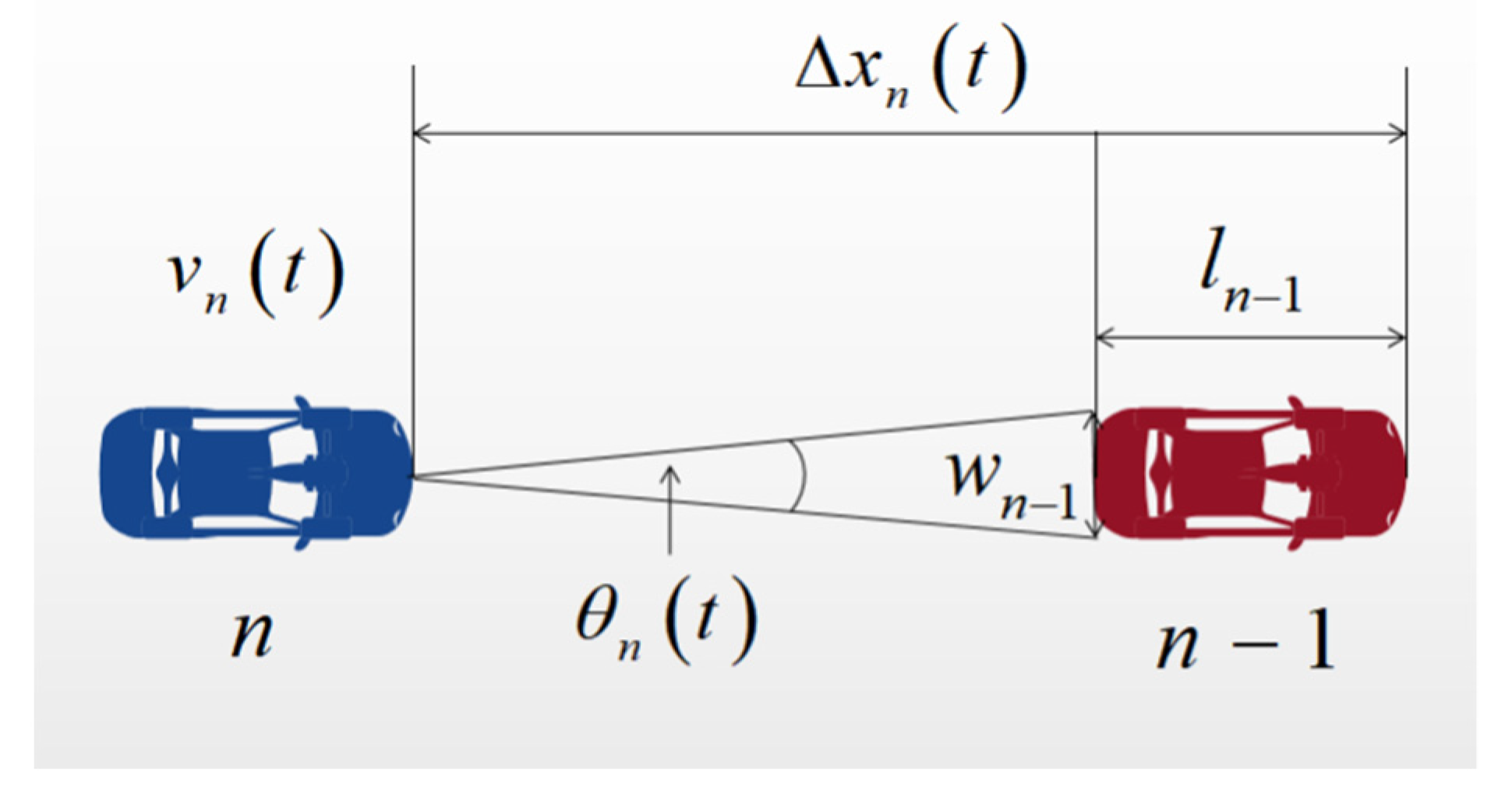 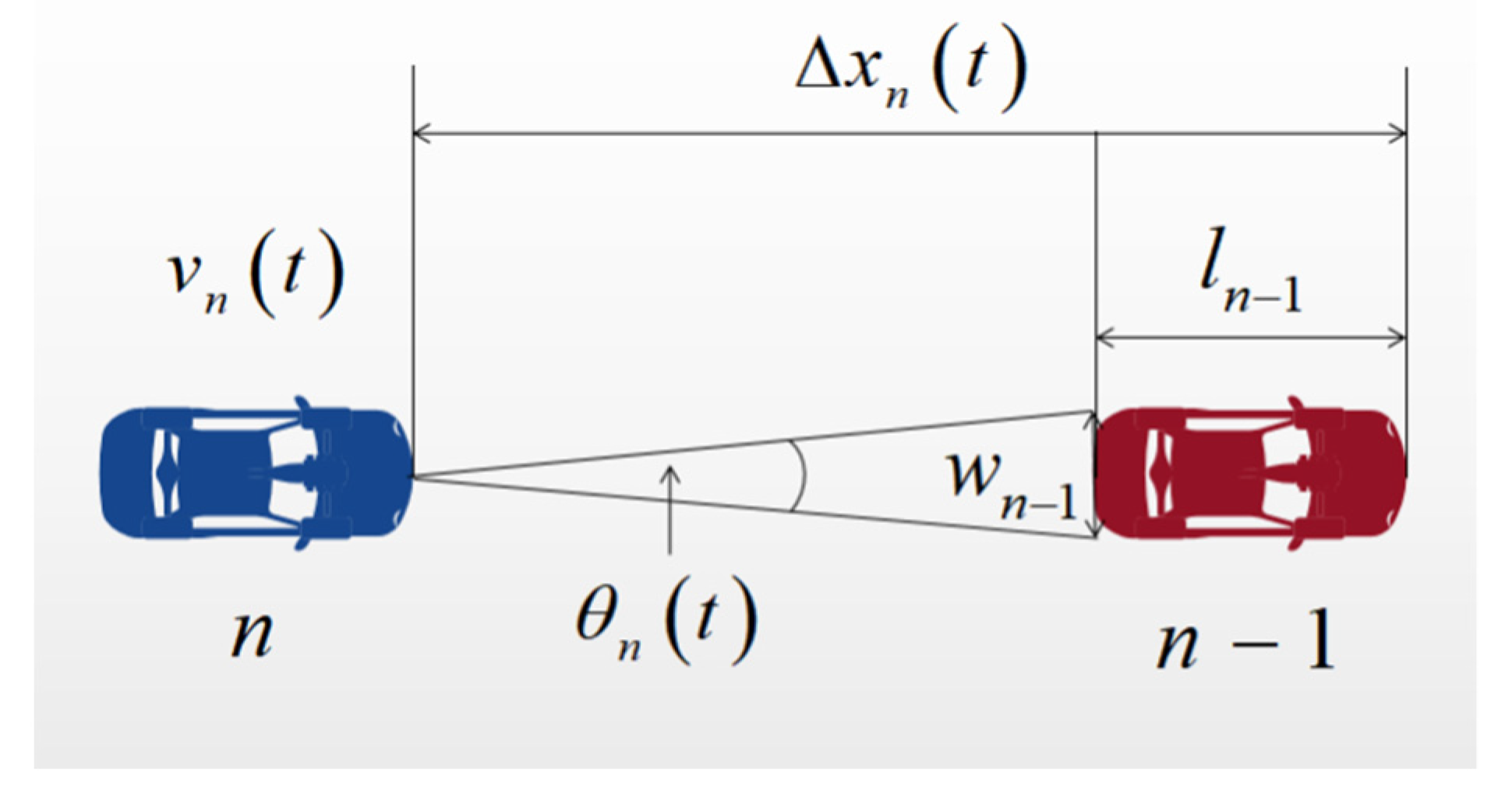 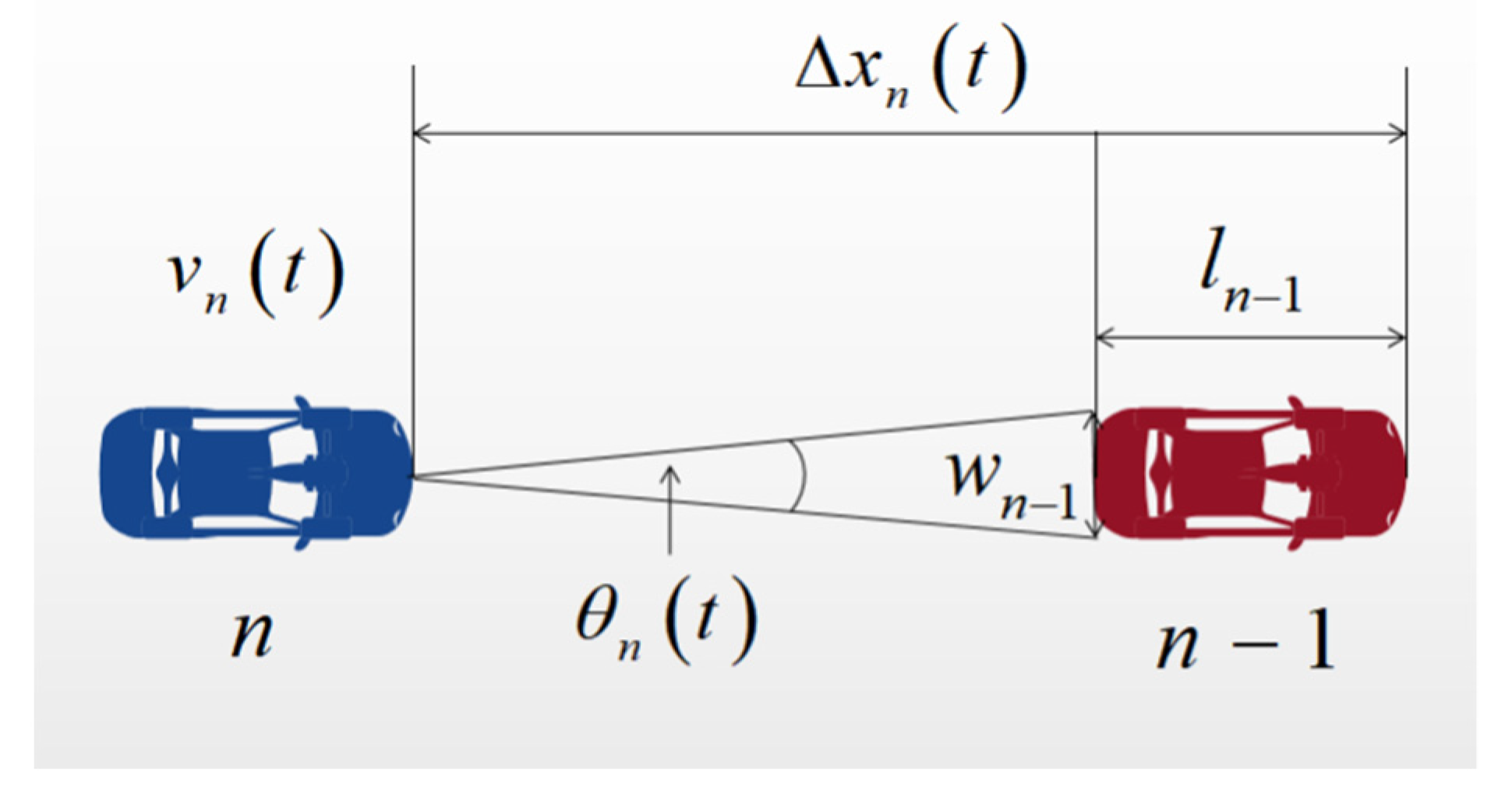 Newton-Leibniz formula!
1D Example: Cars on a Freeway
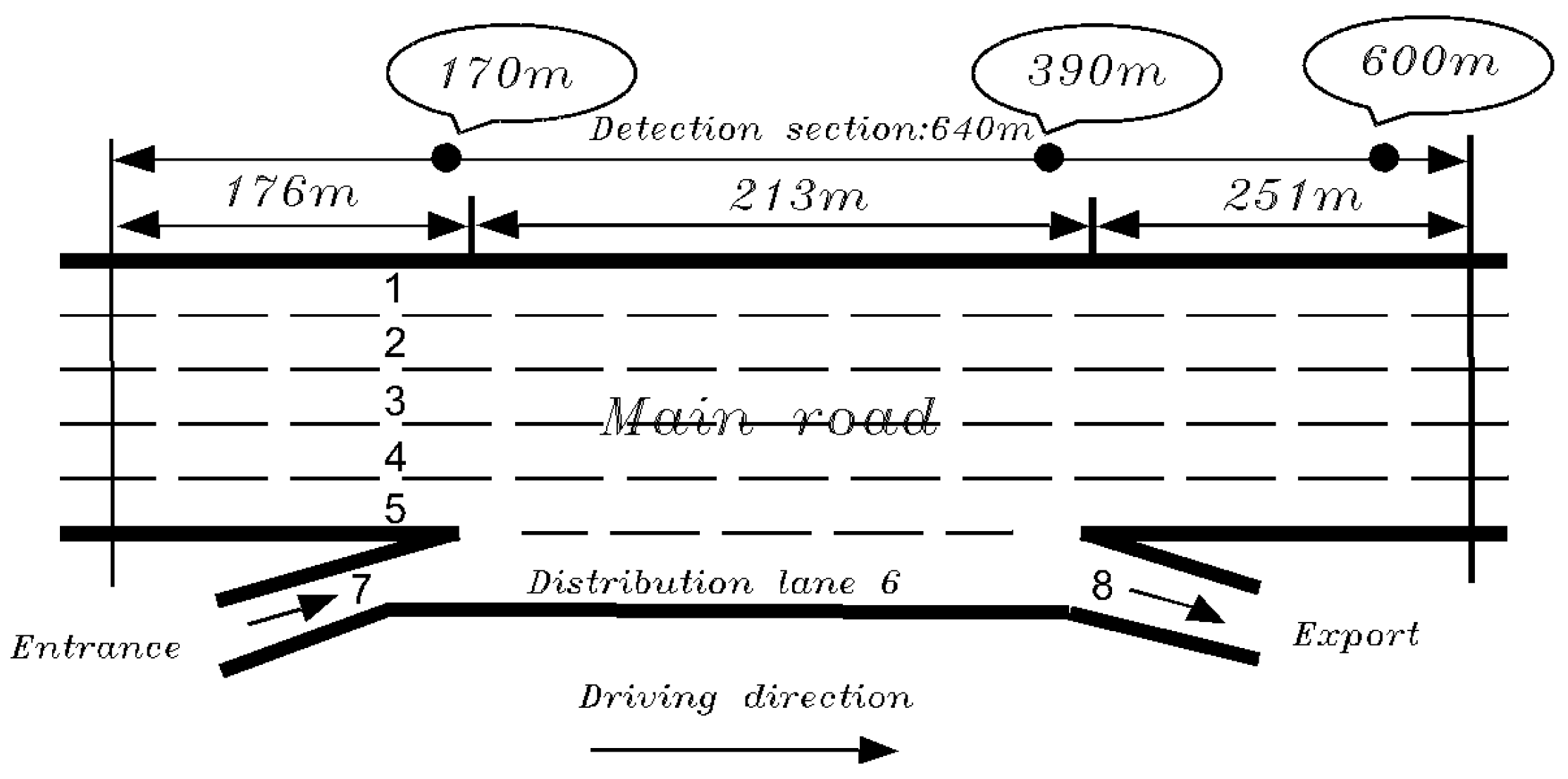 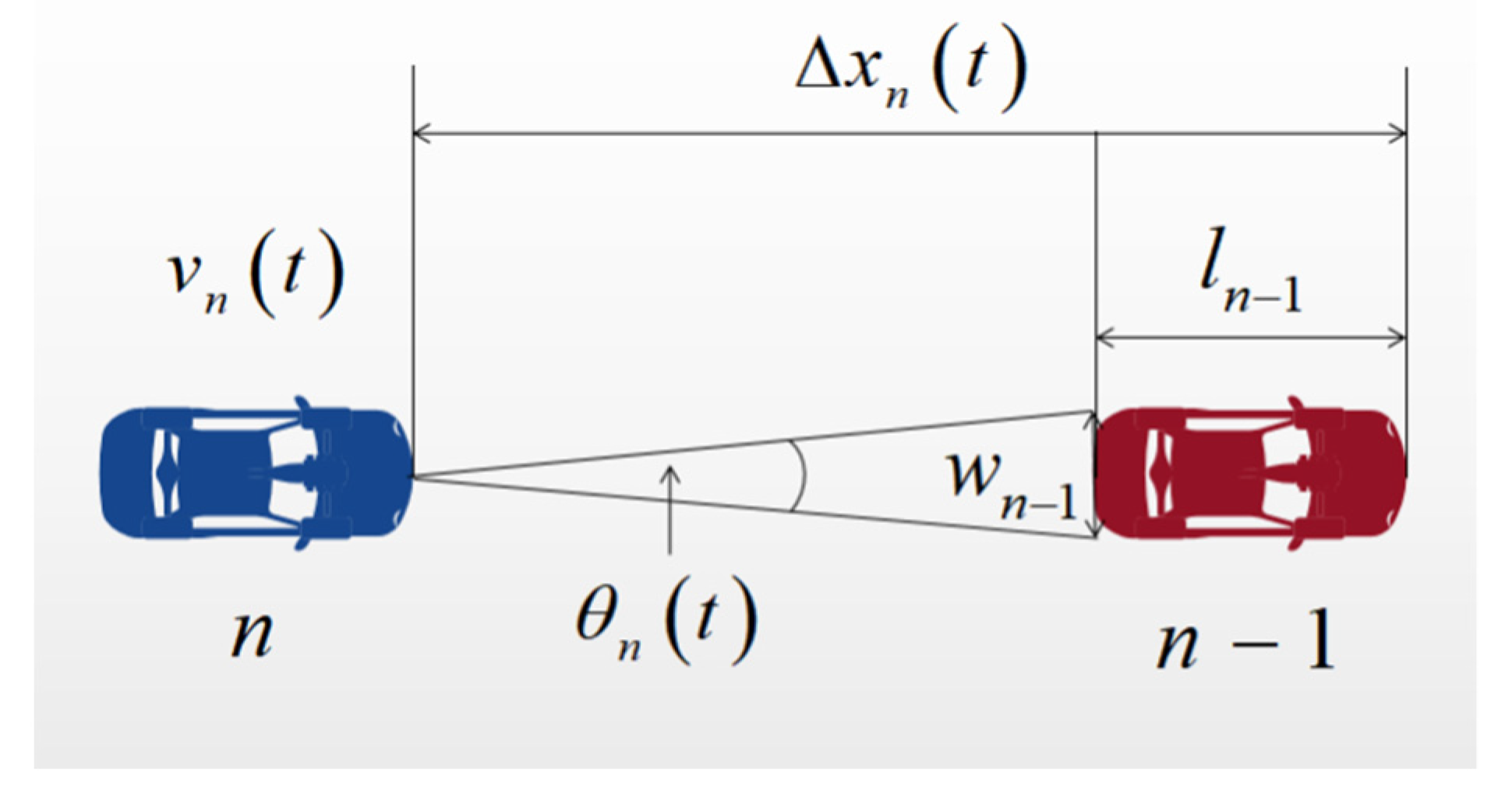 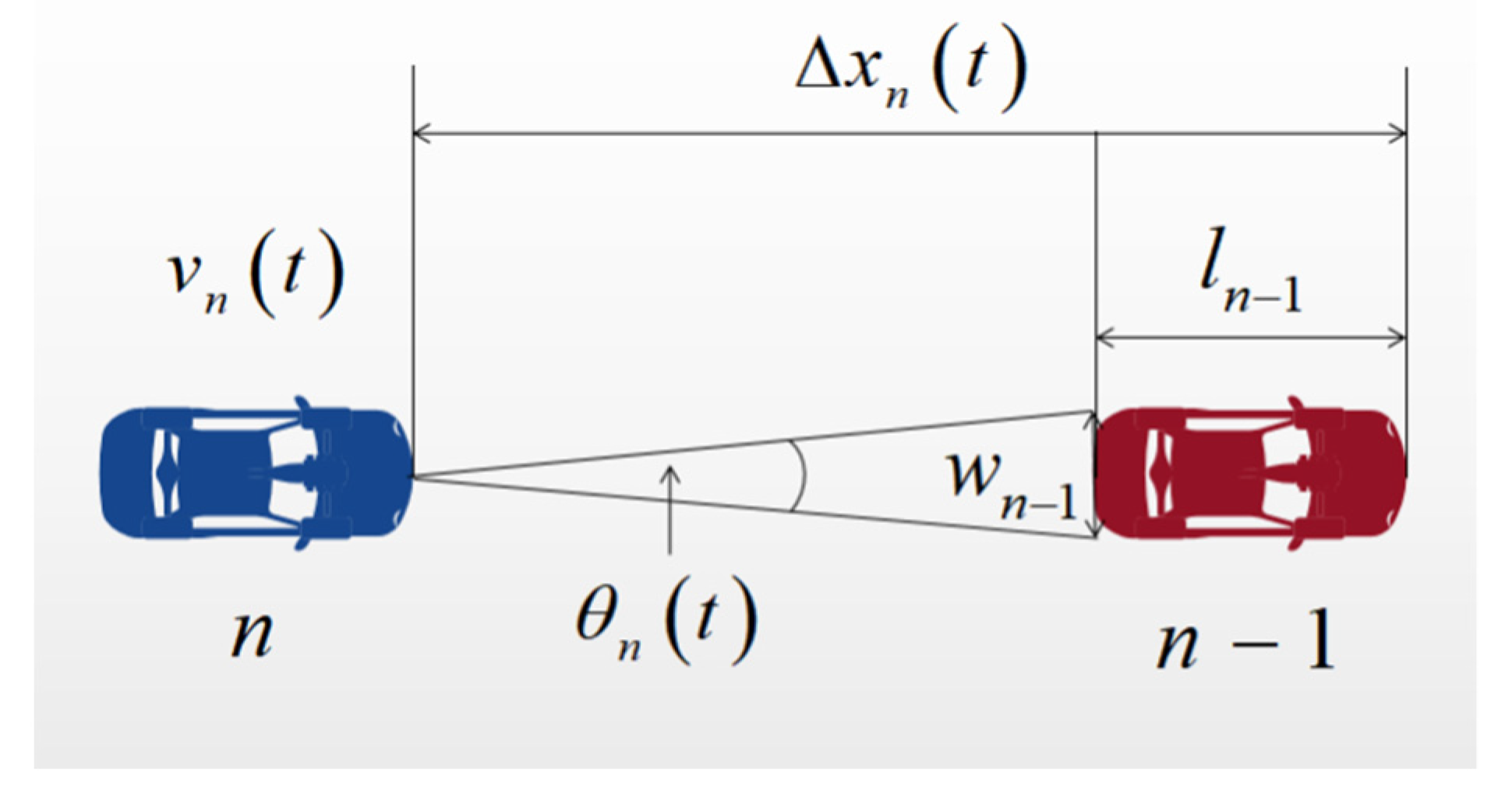 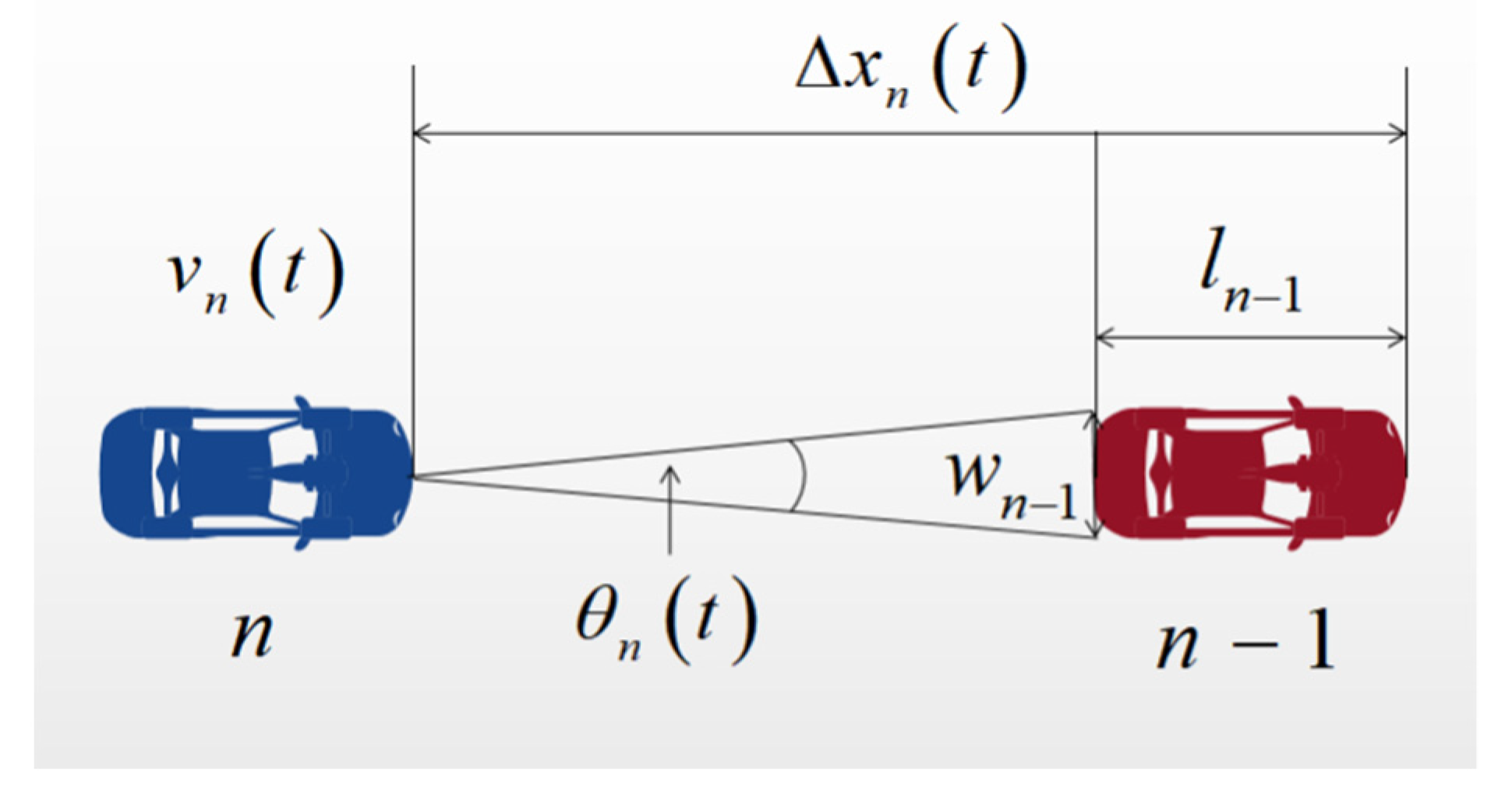 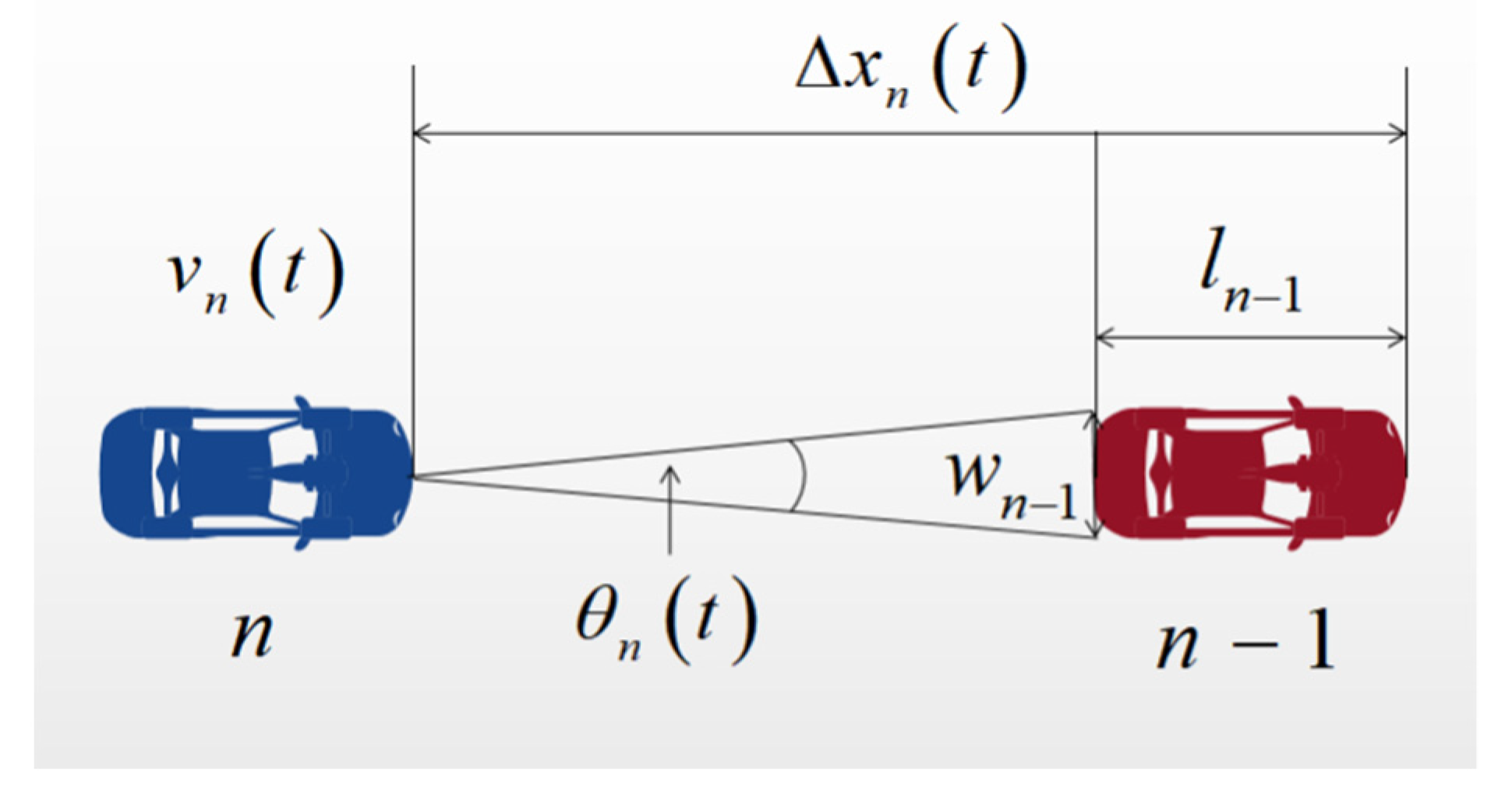 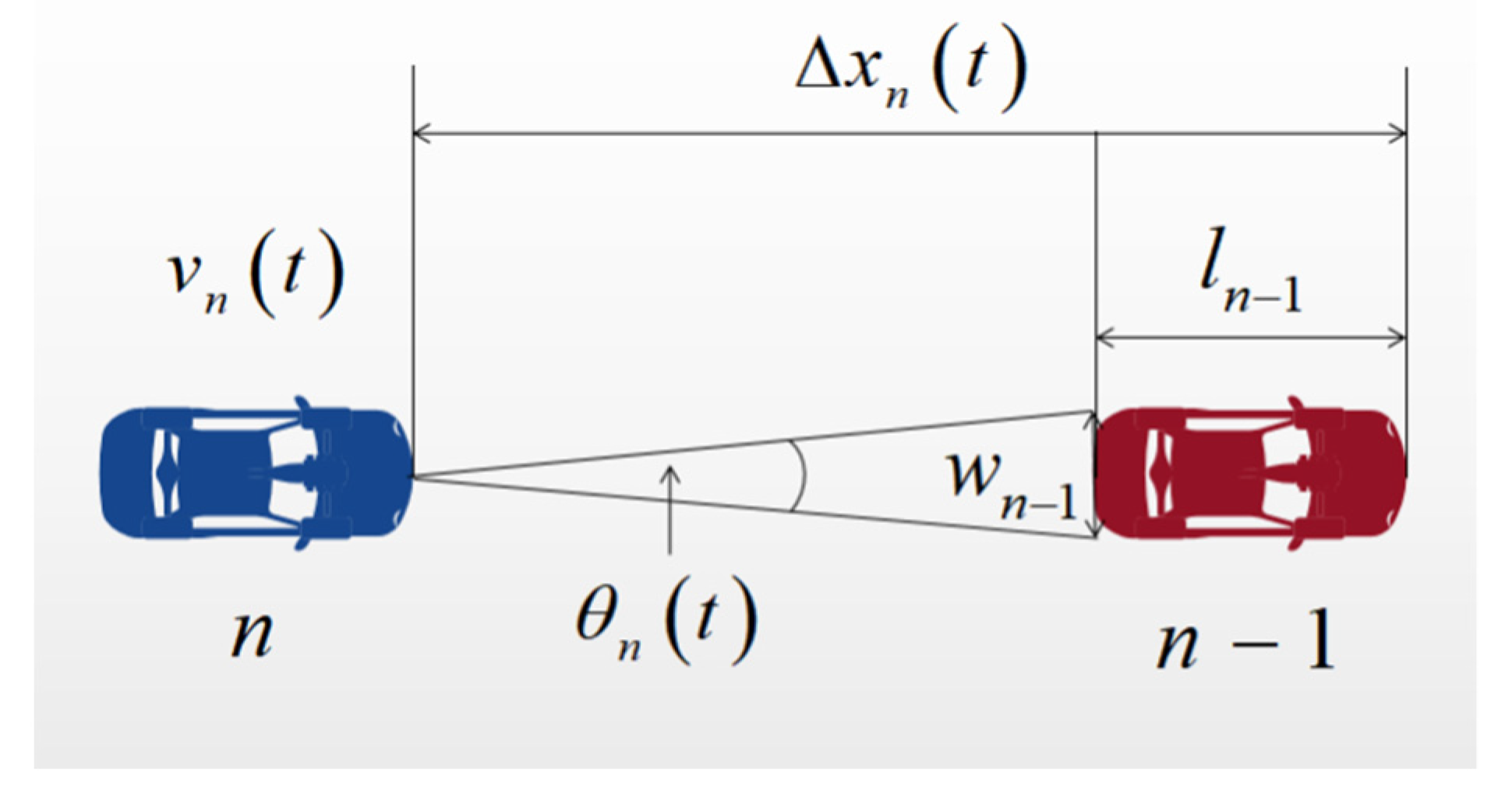 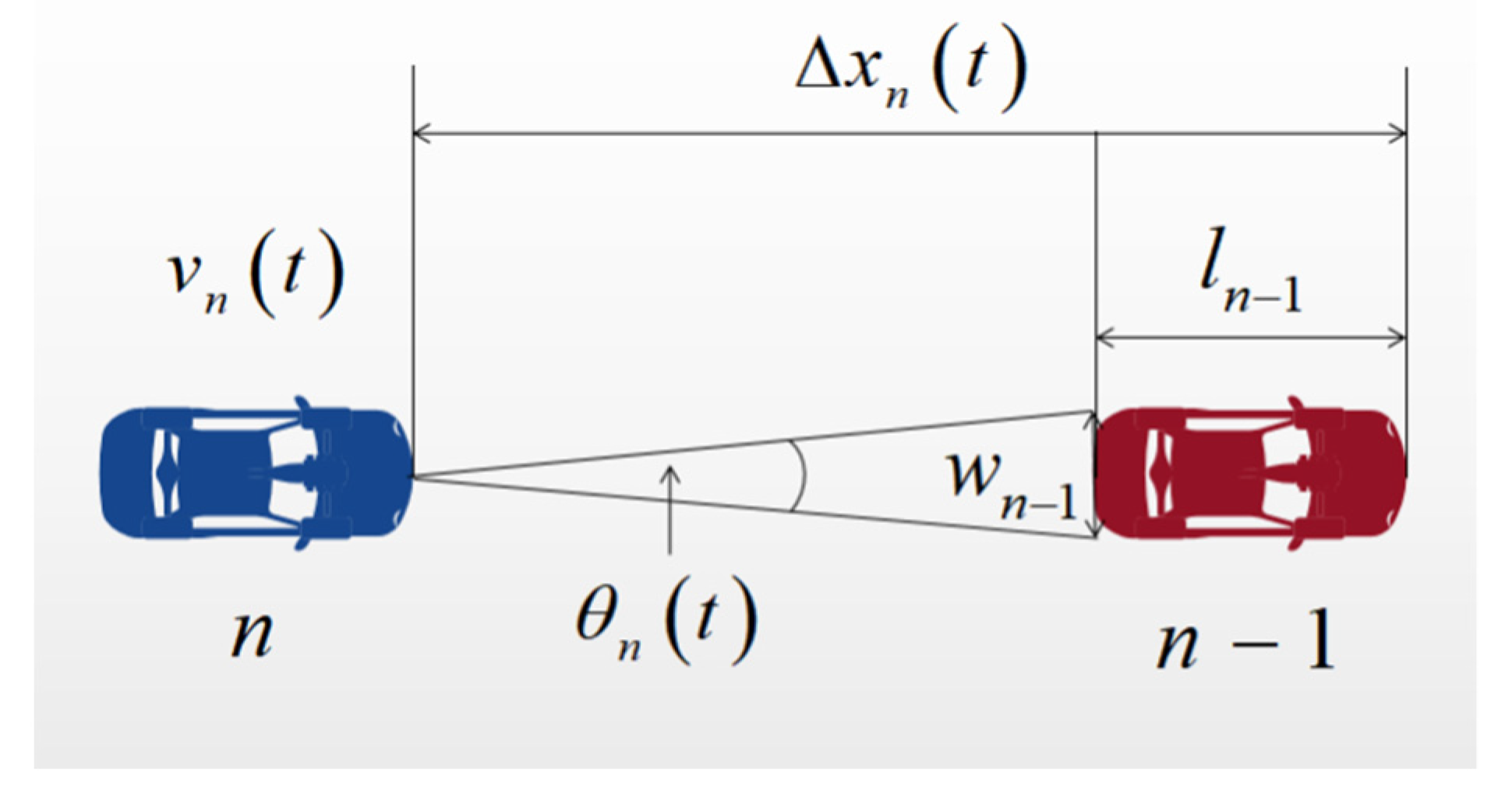 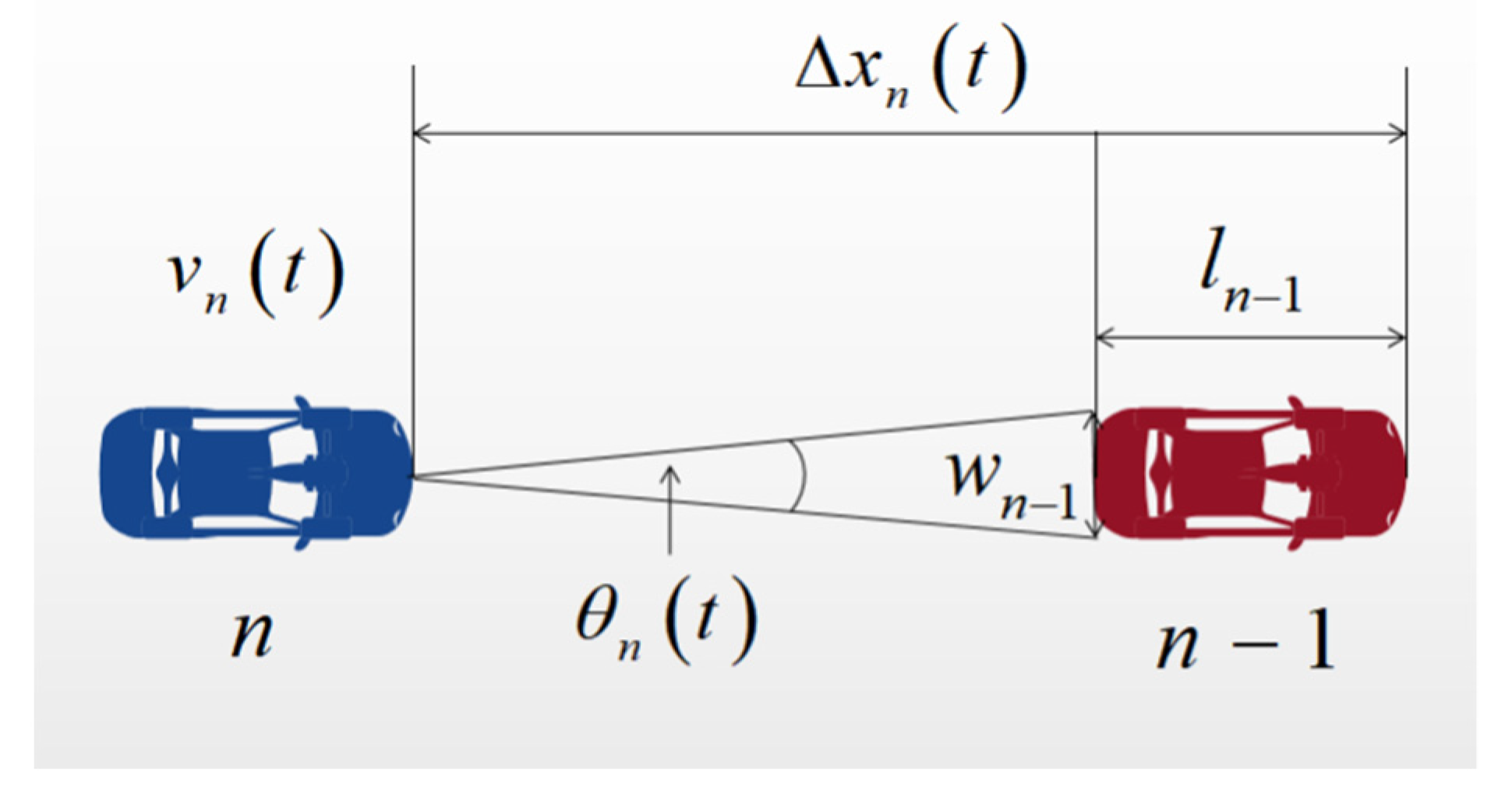 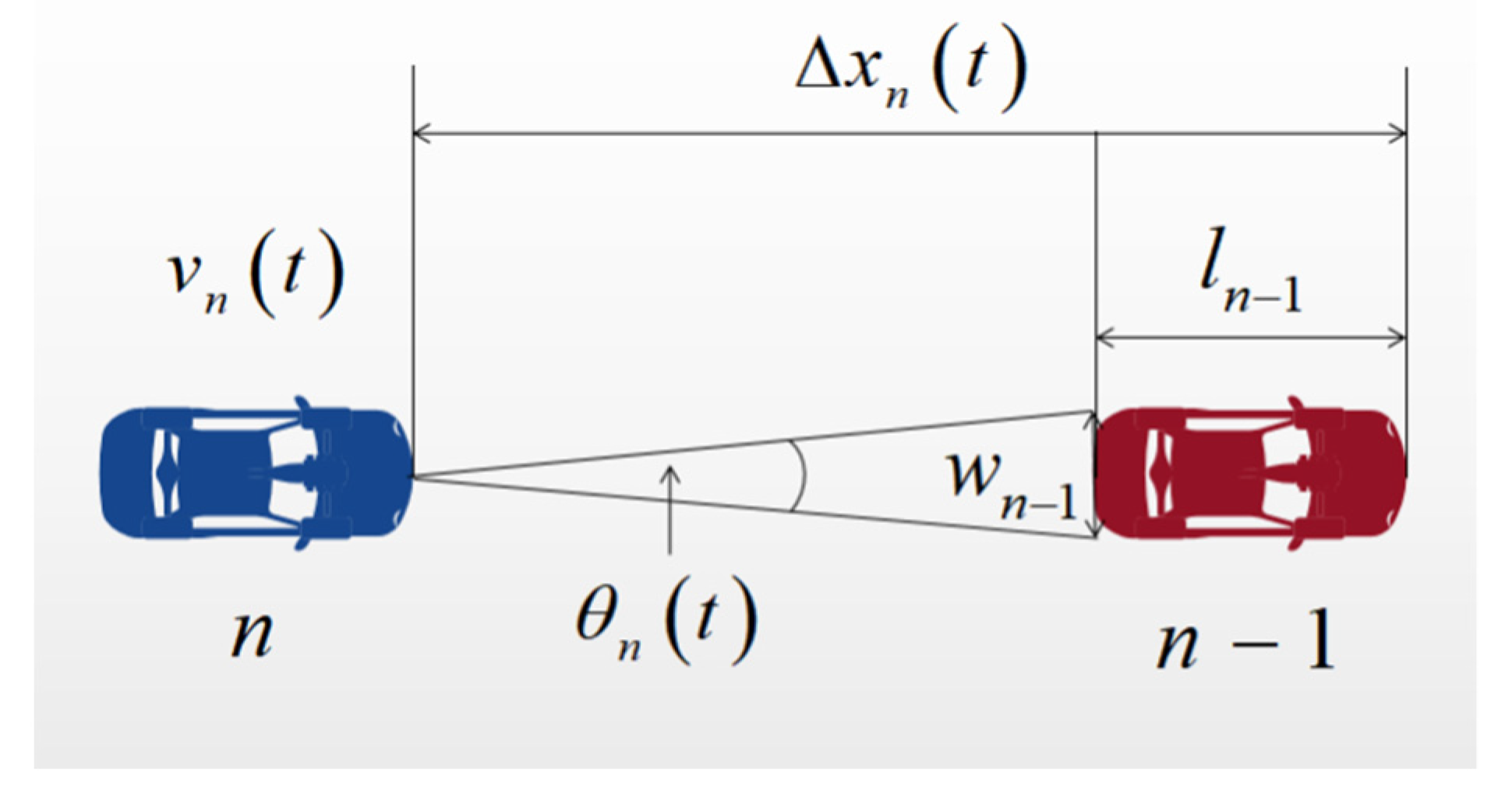 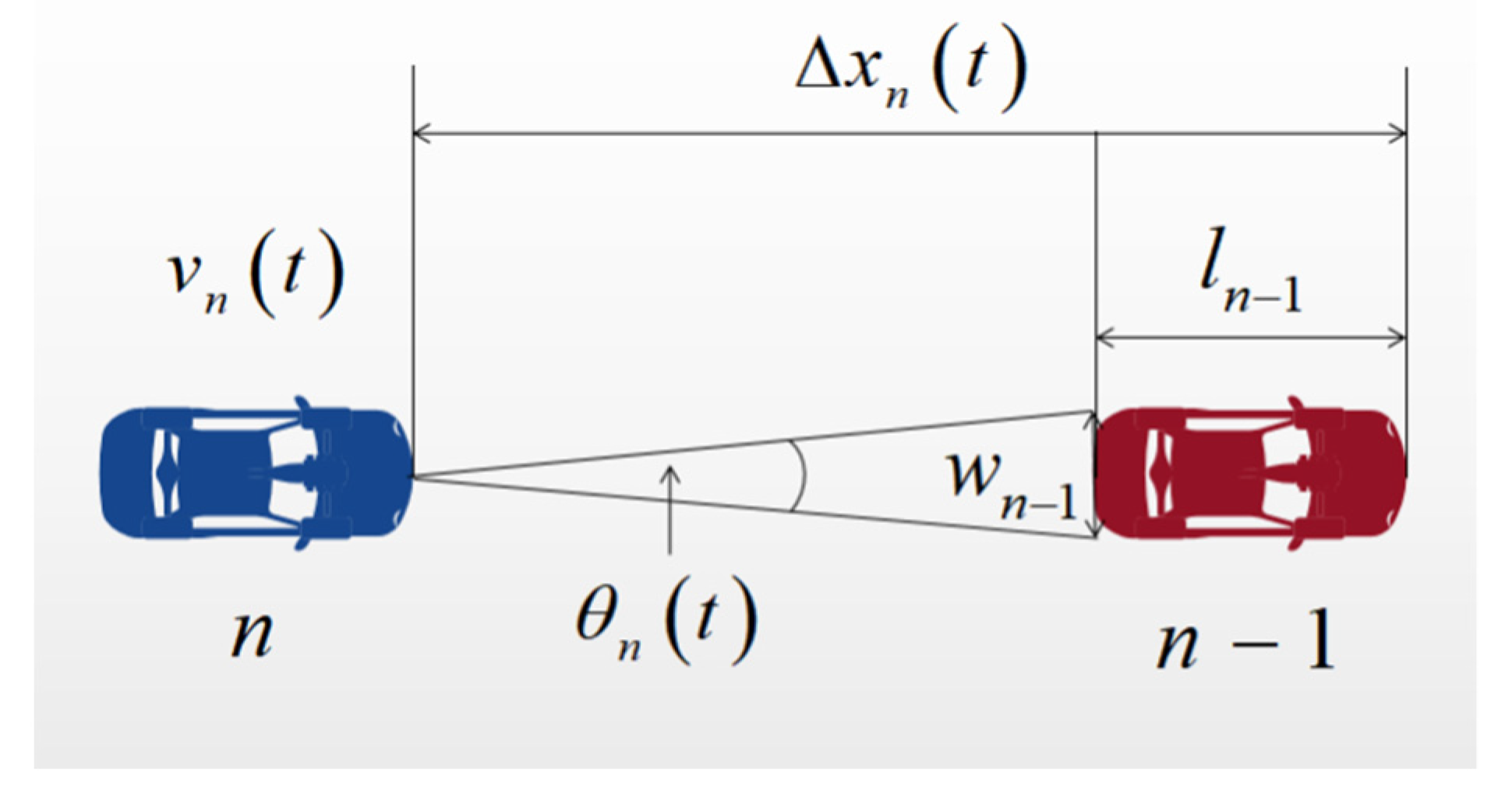 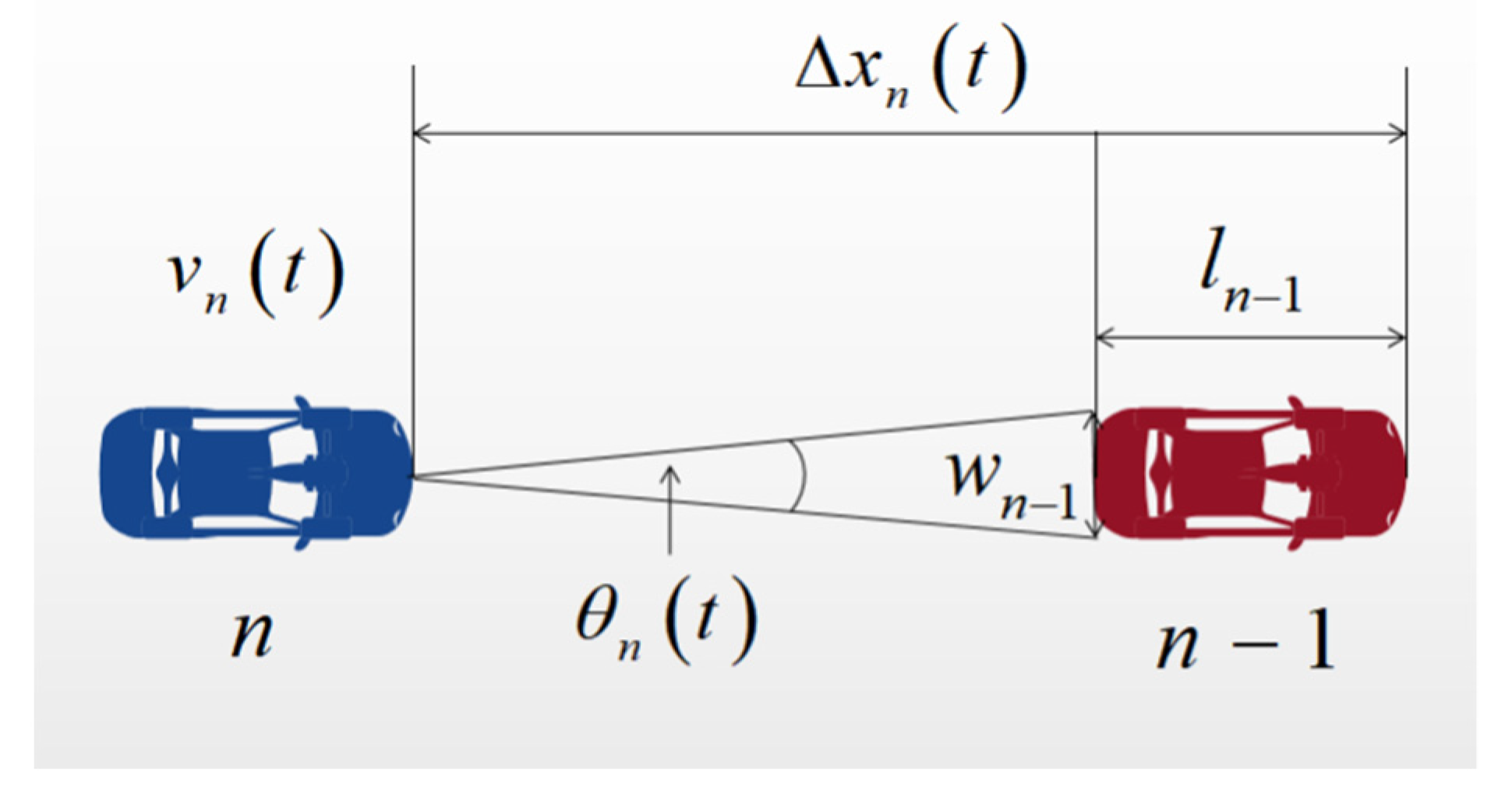 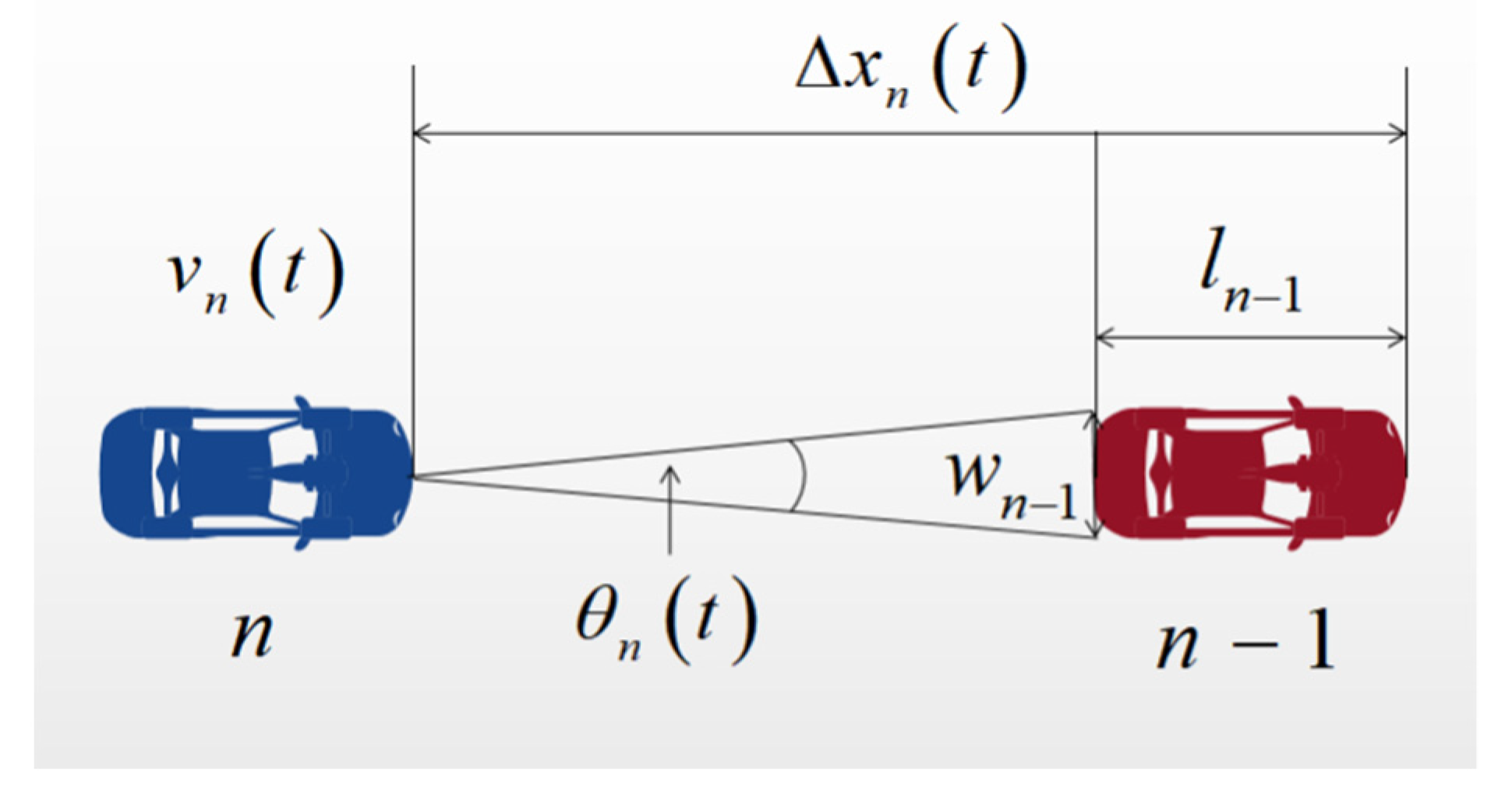 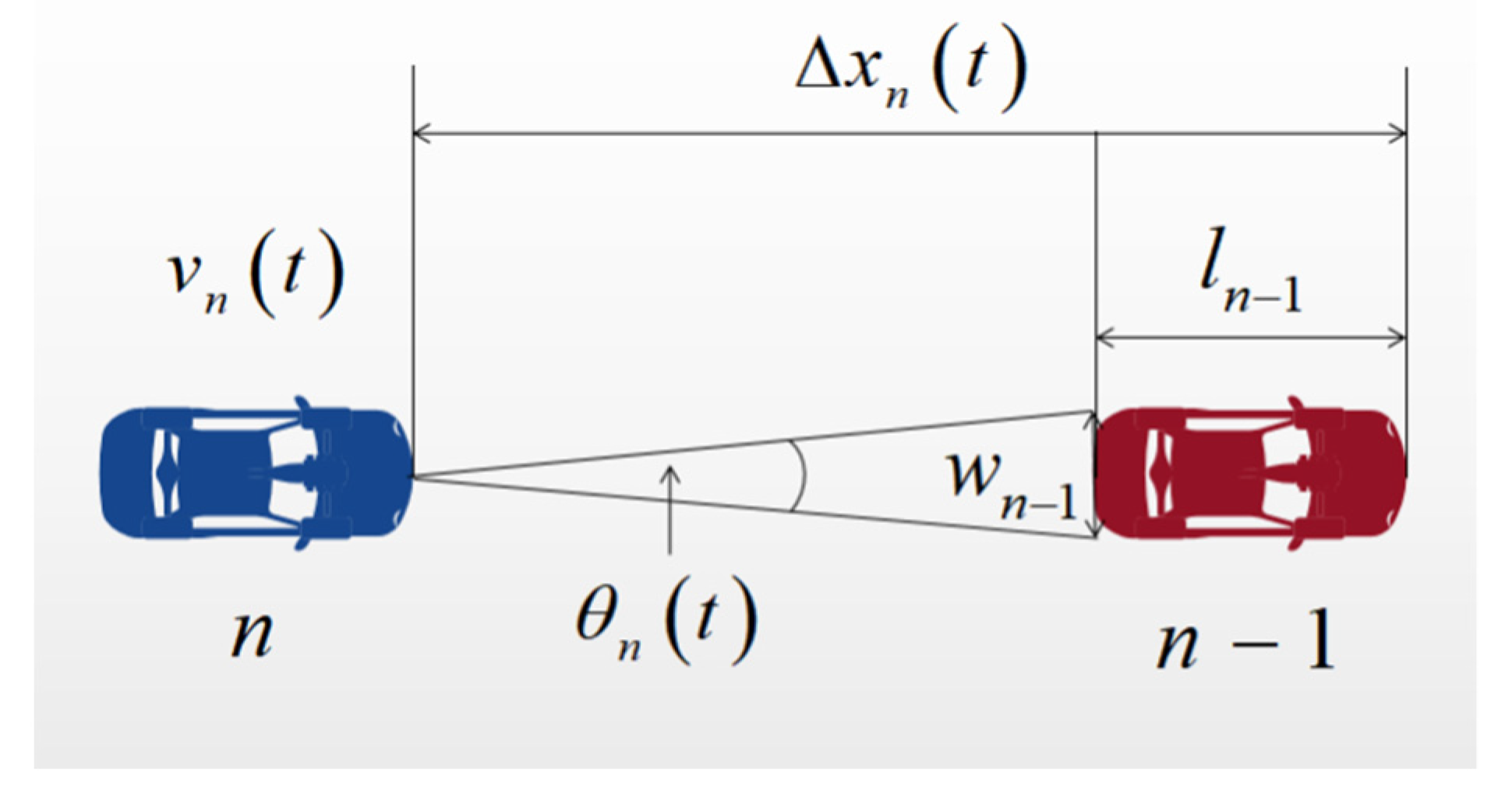 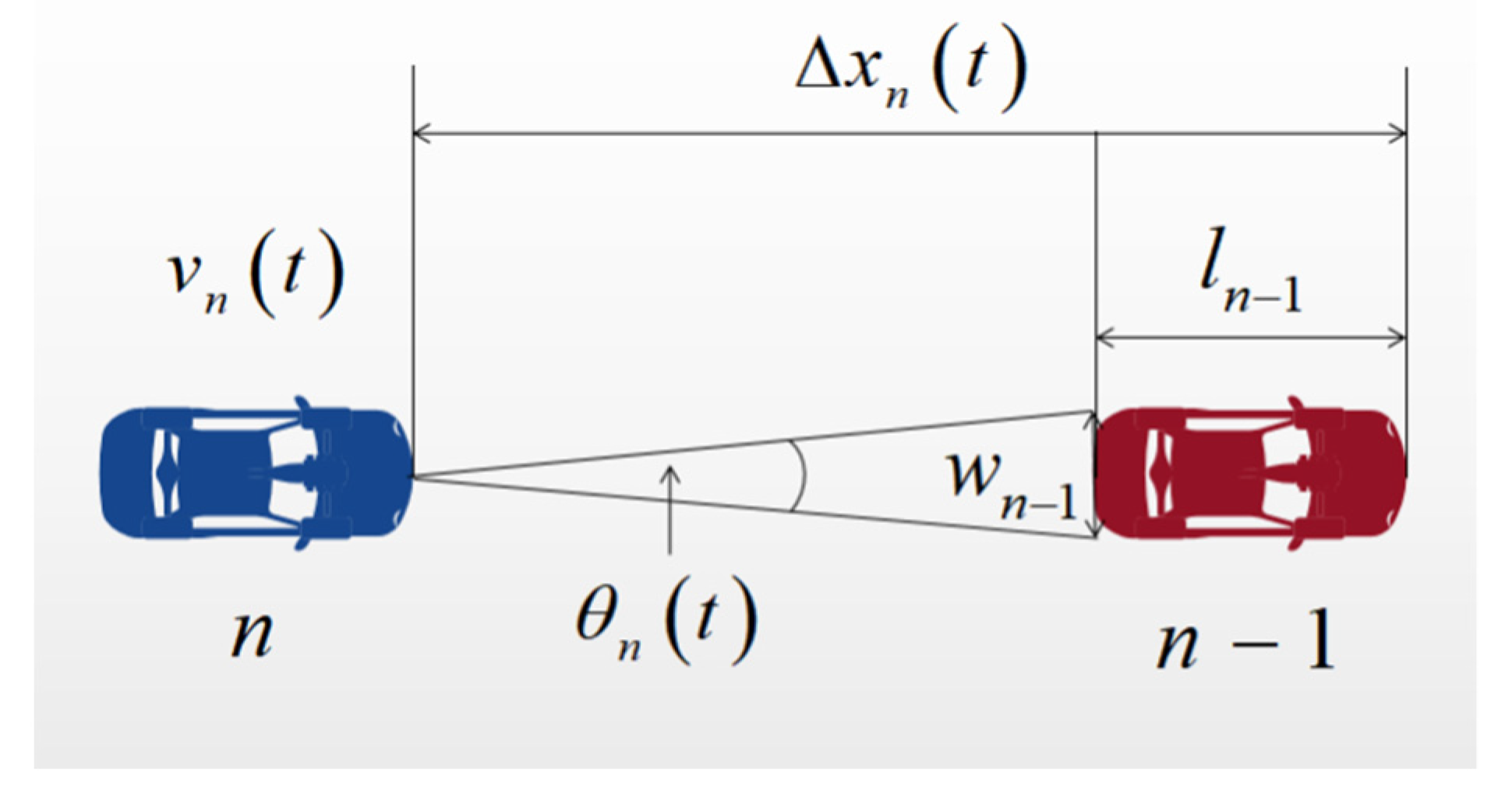 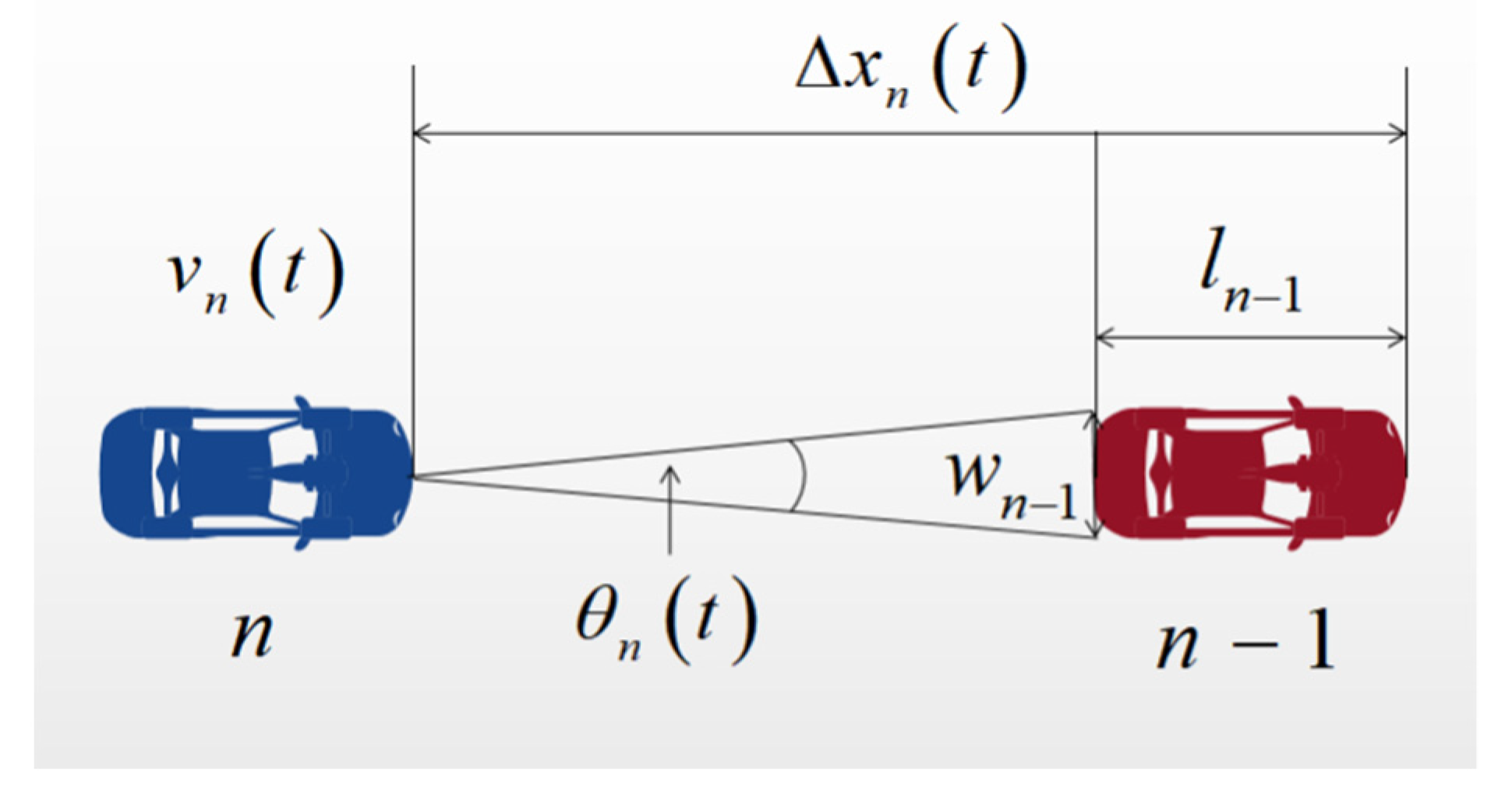 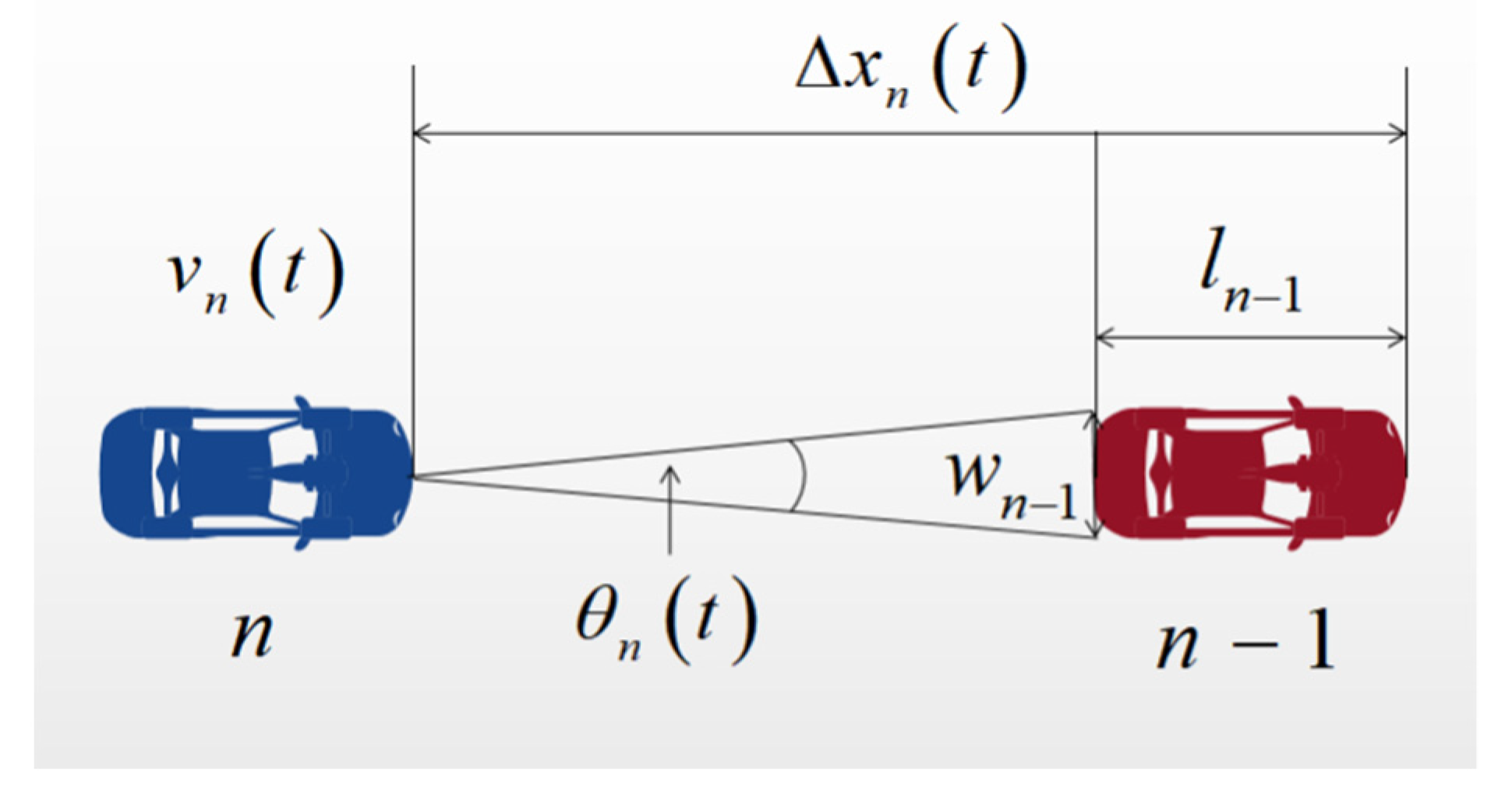 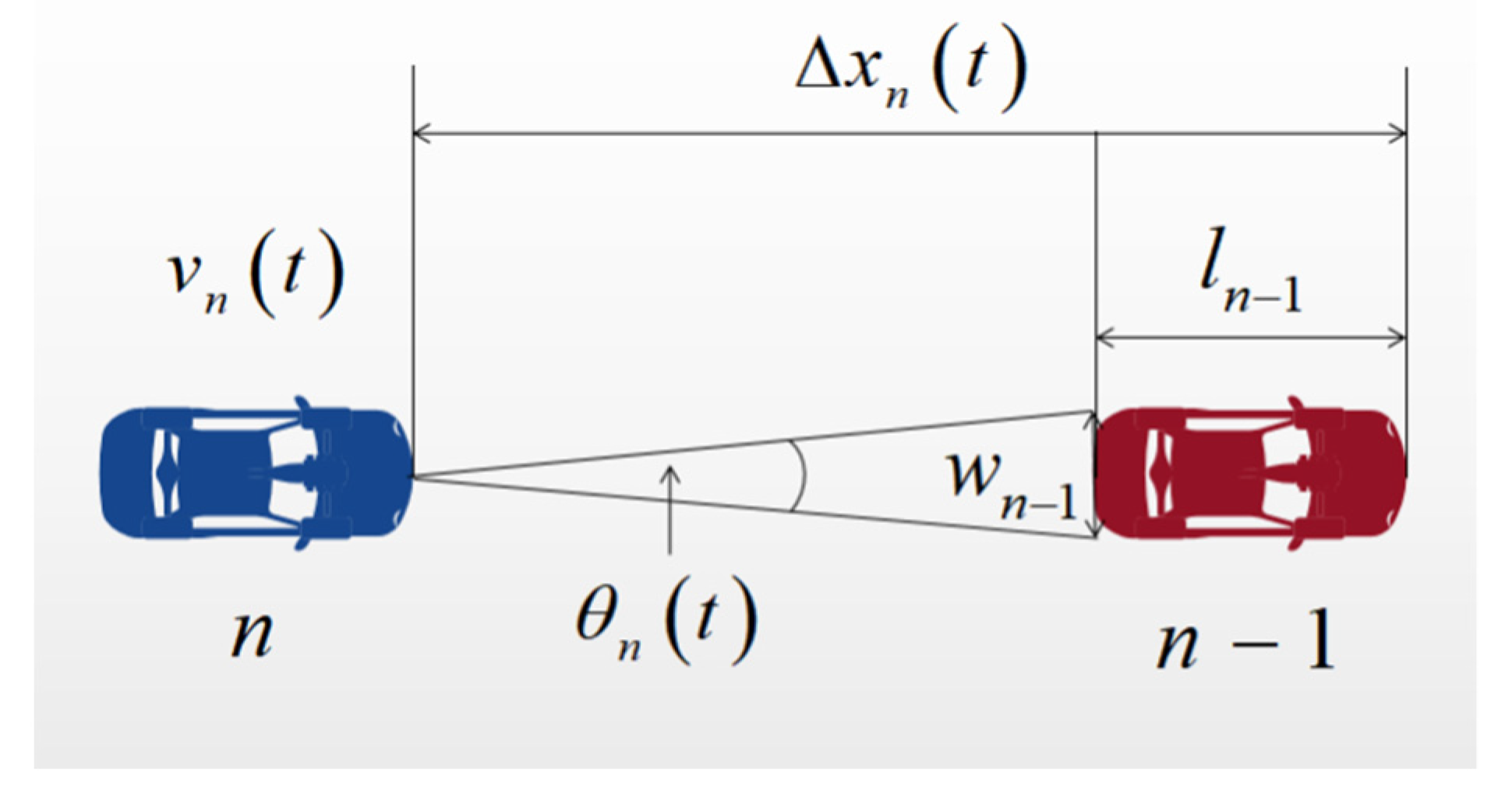 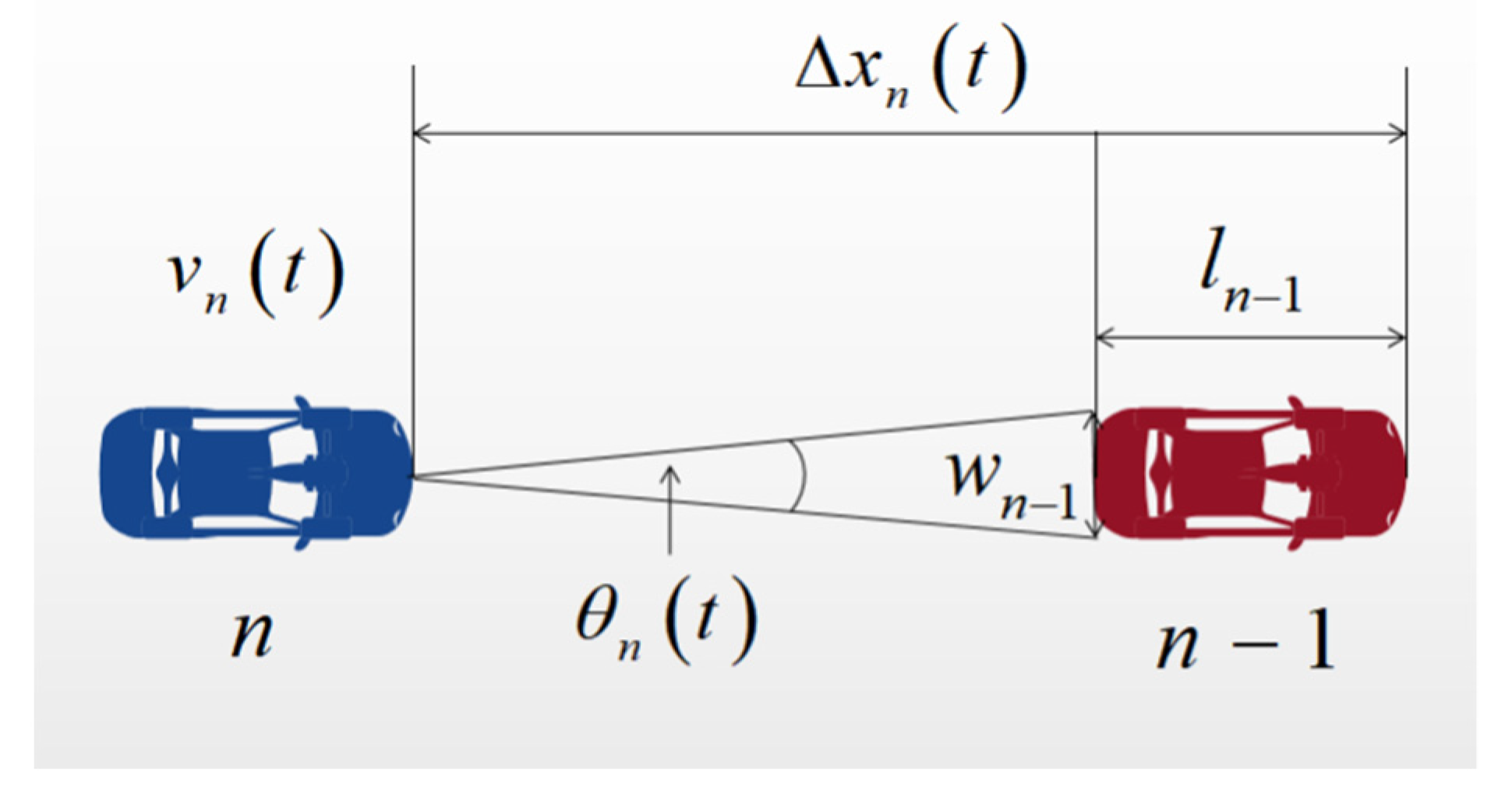 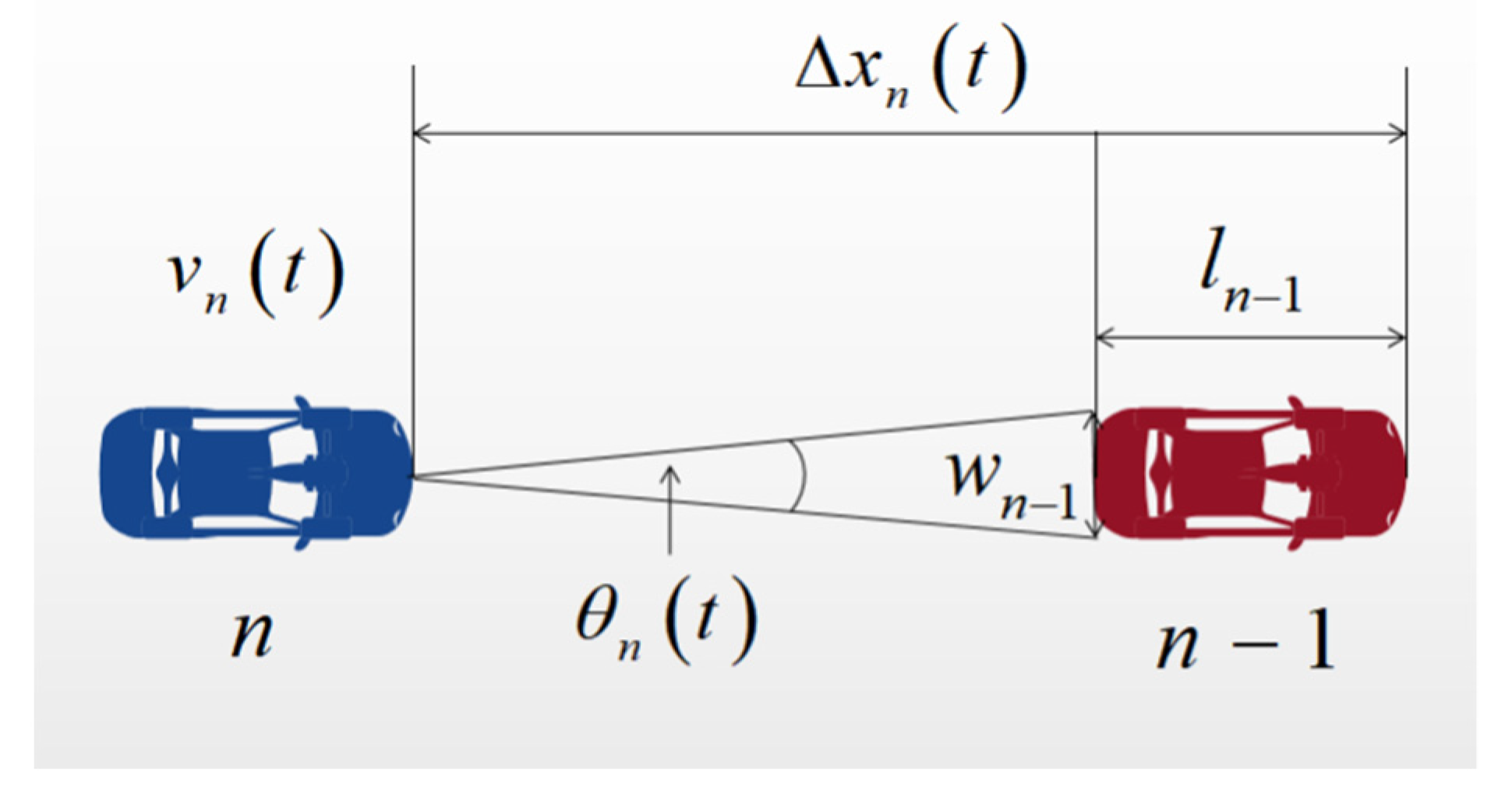 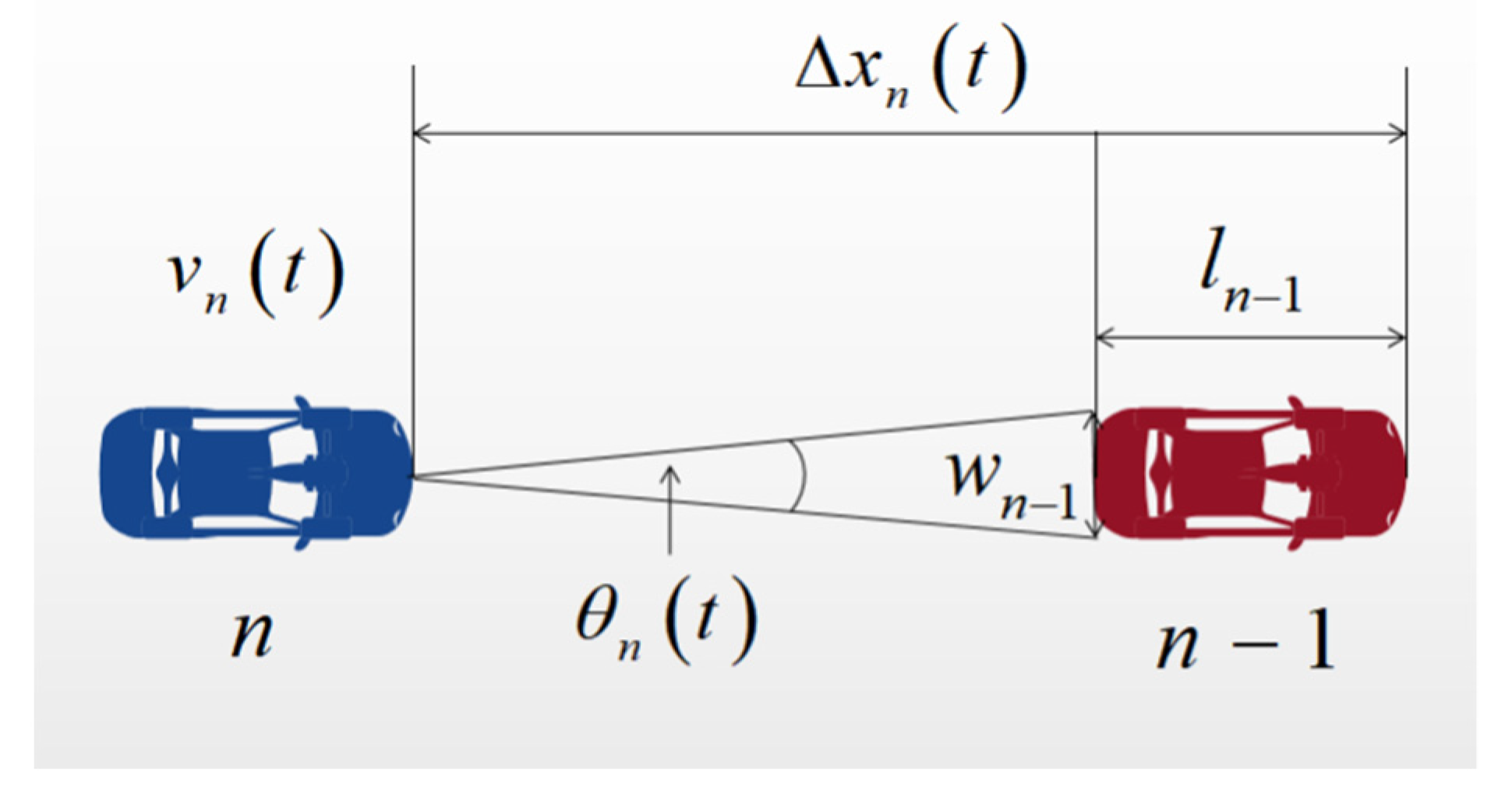 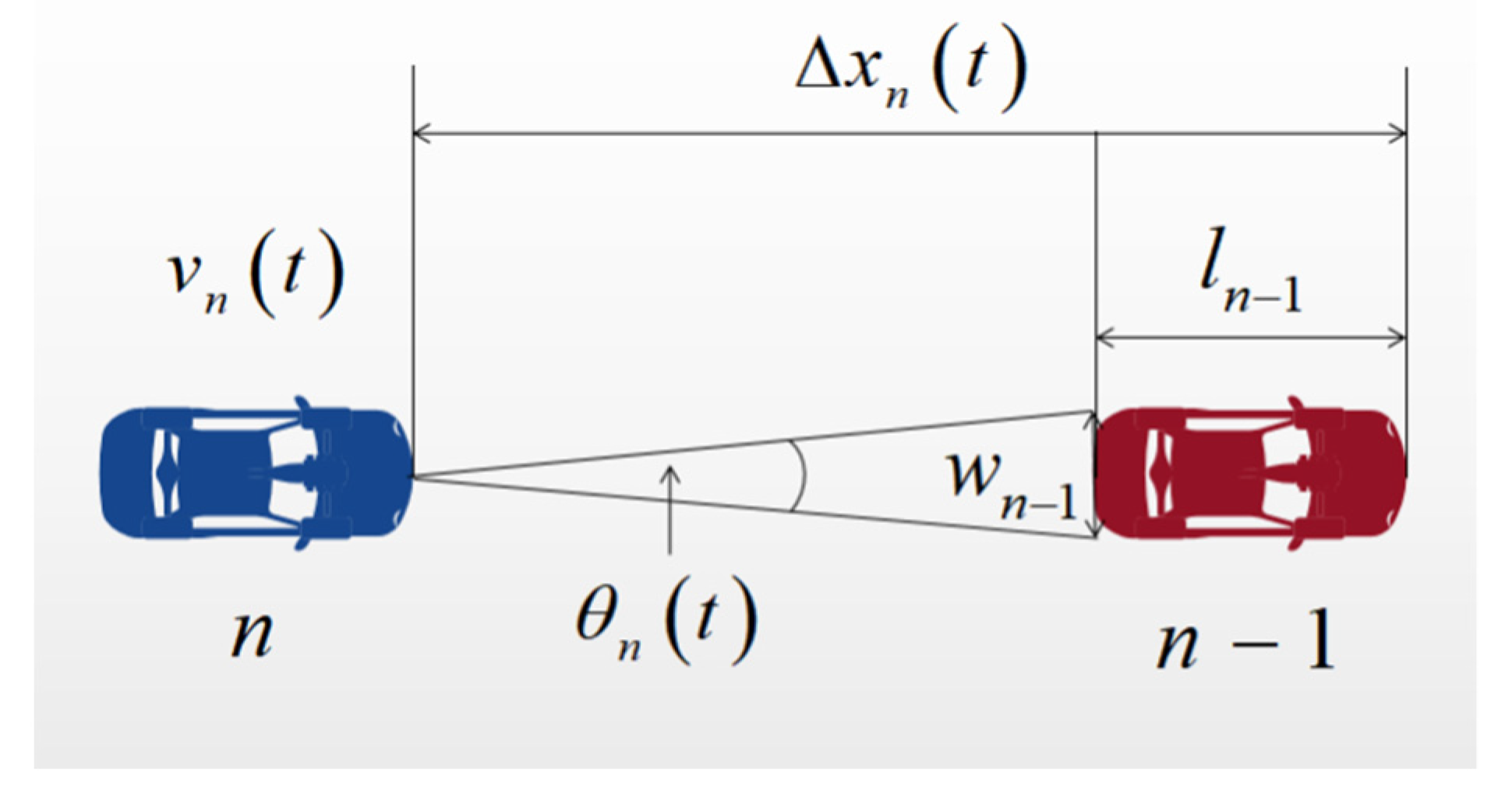 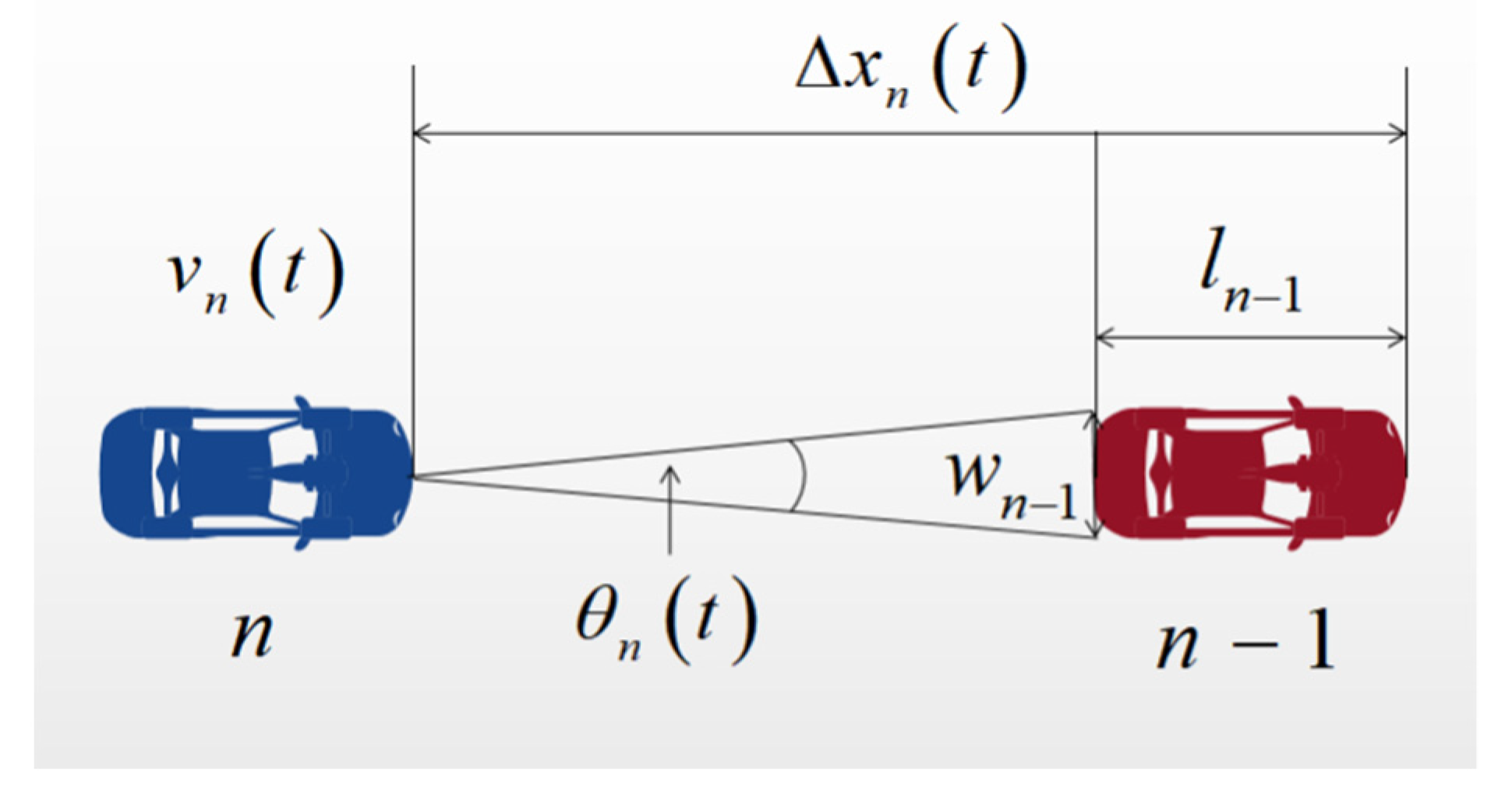 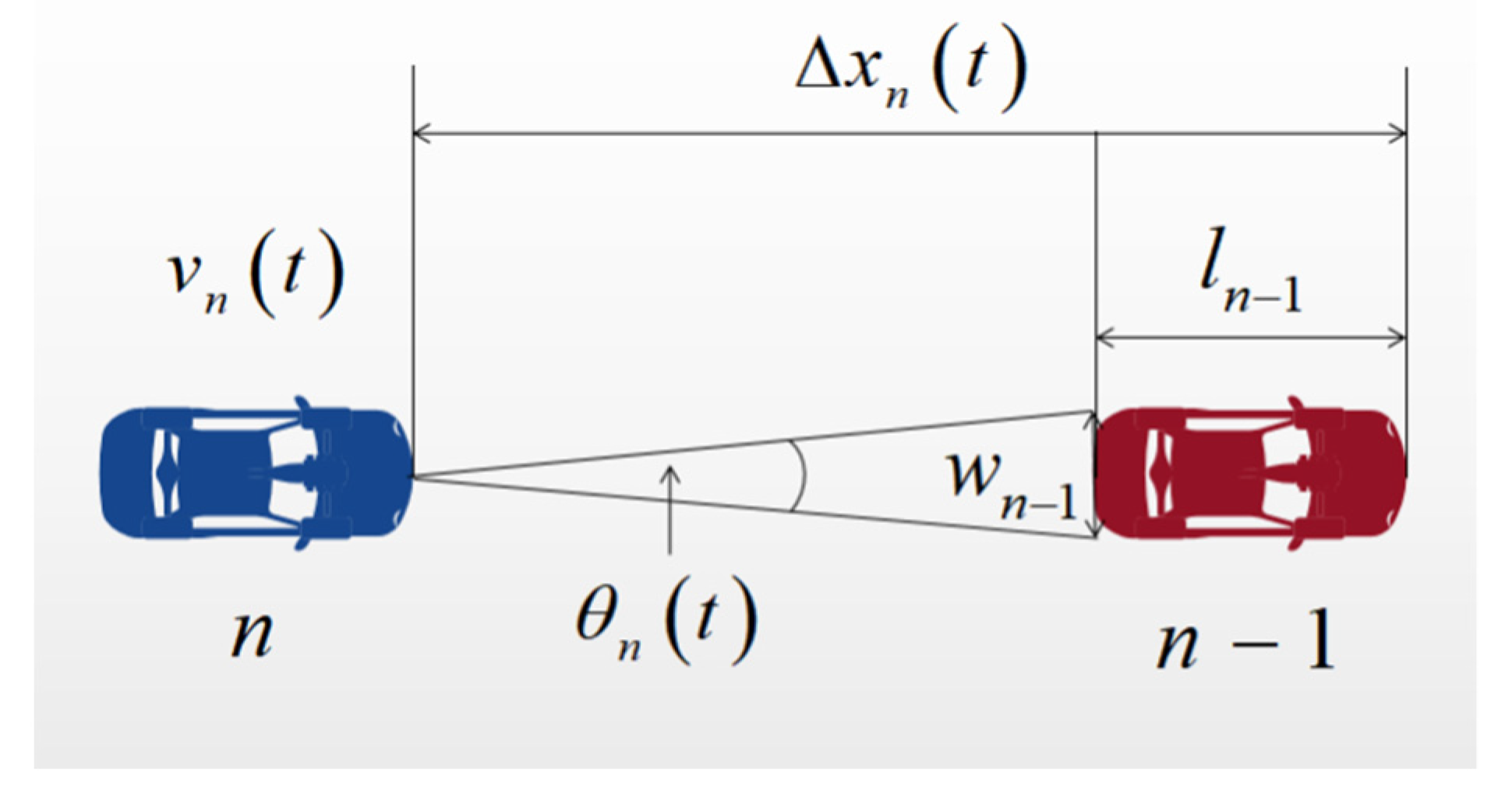 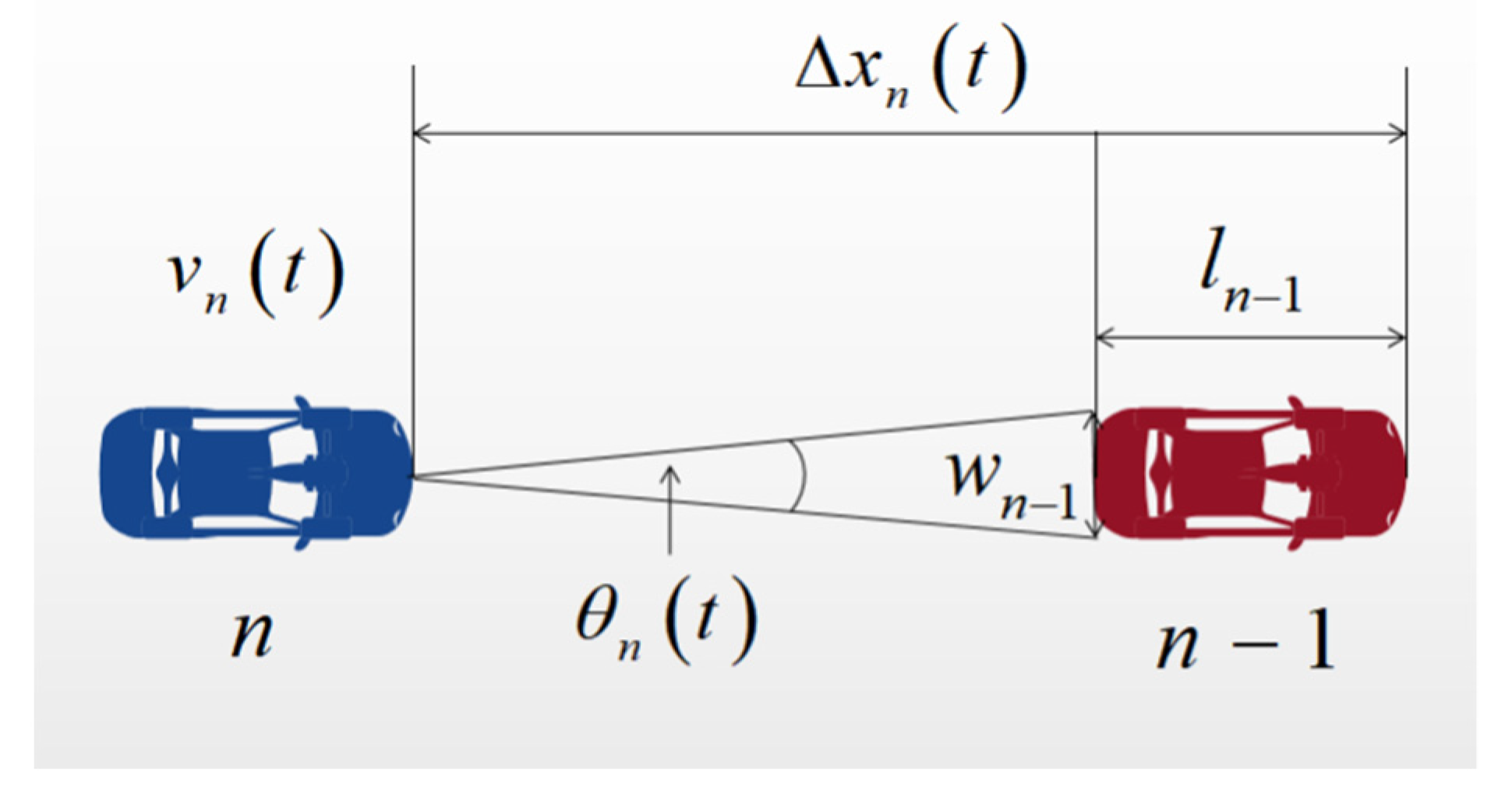 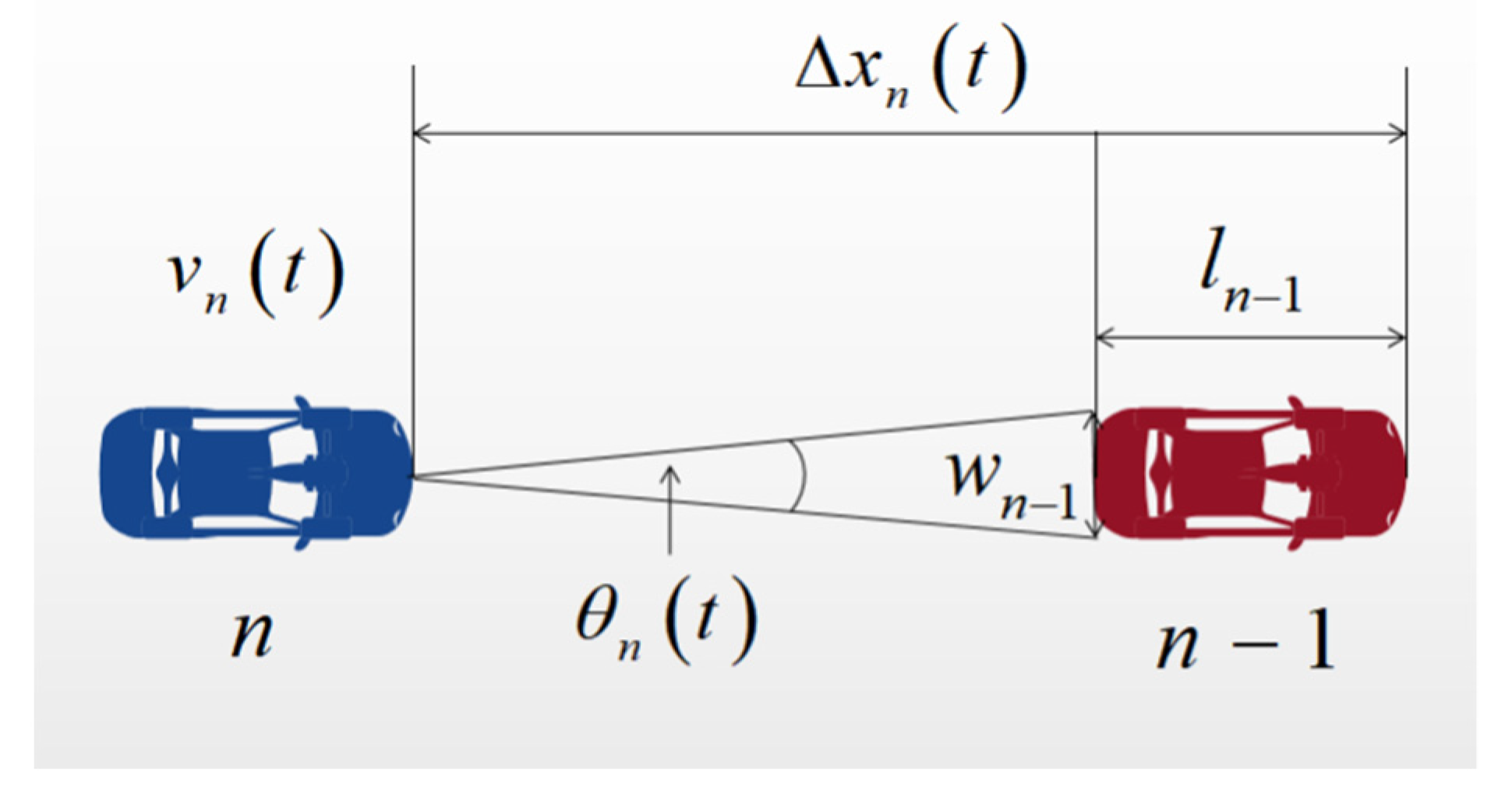 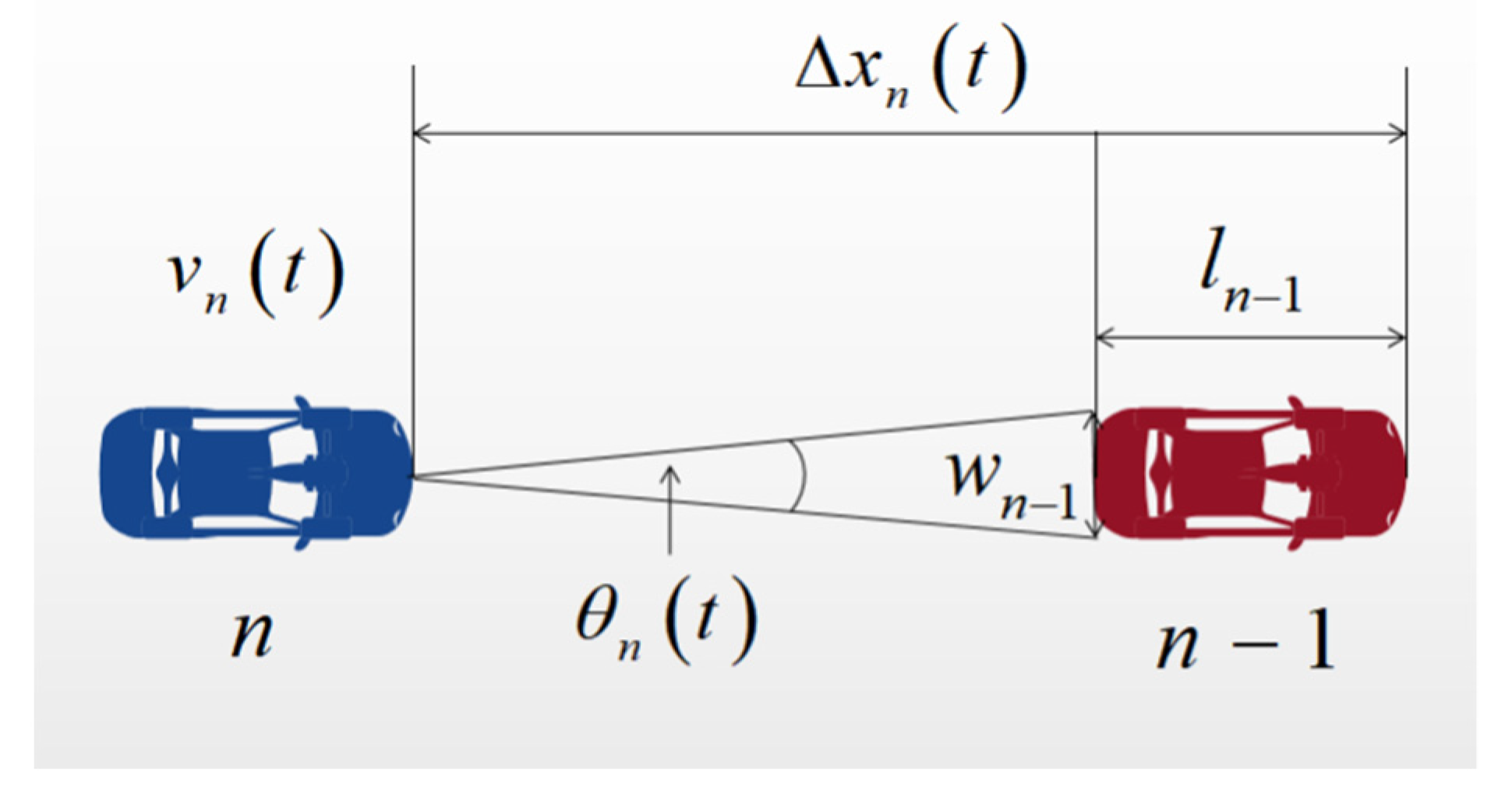 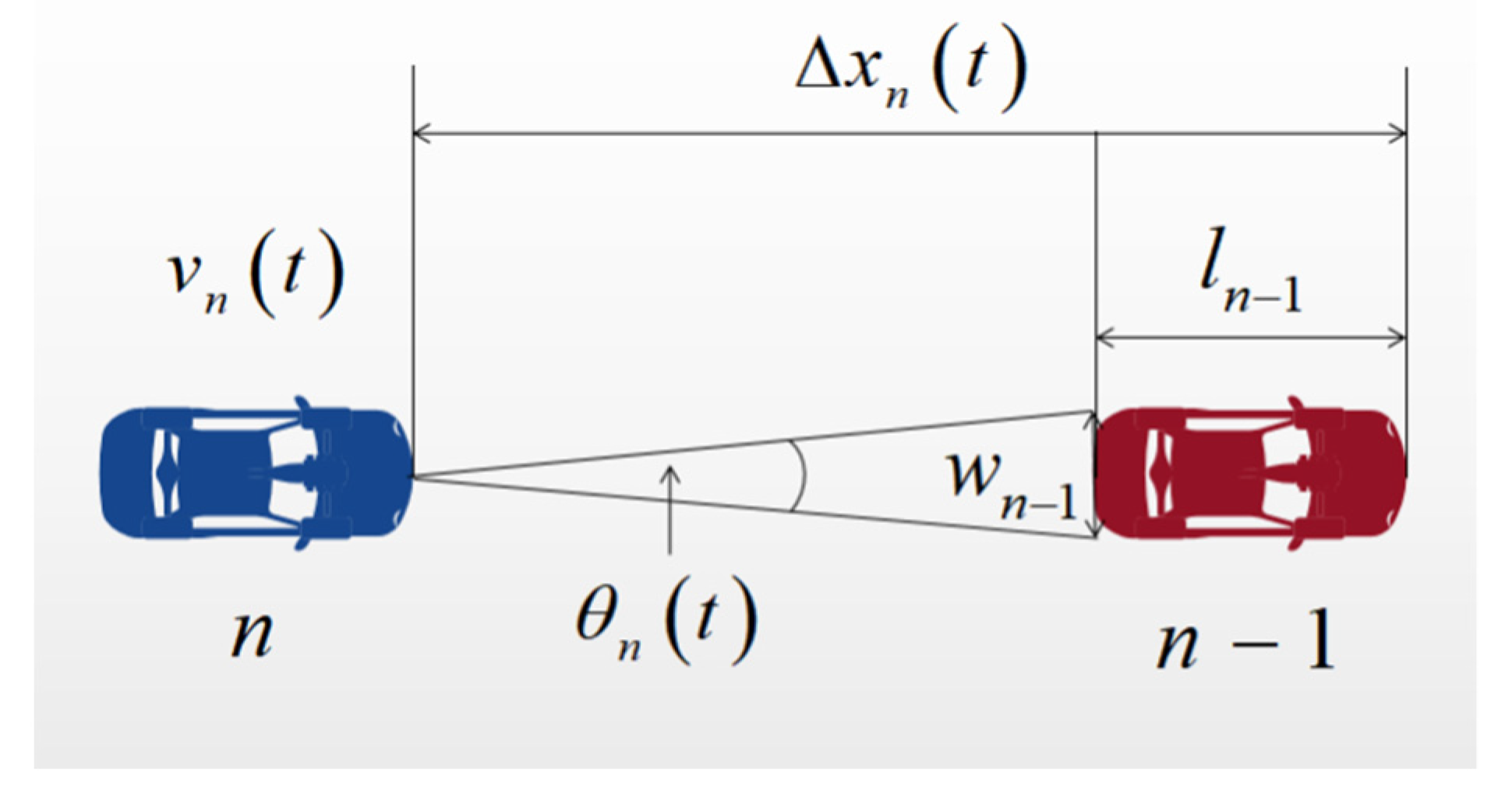 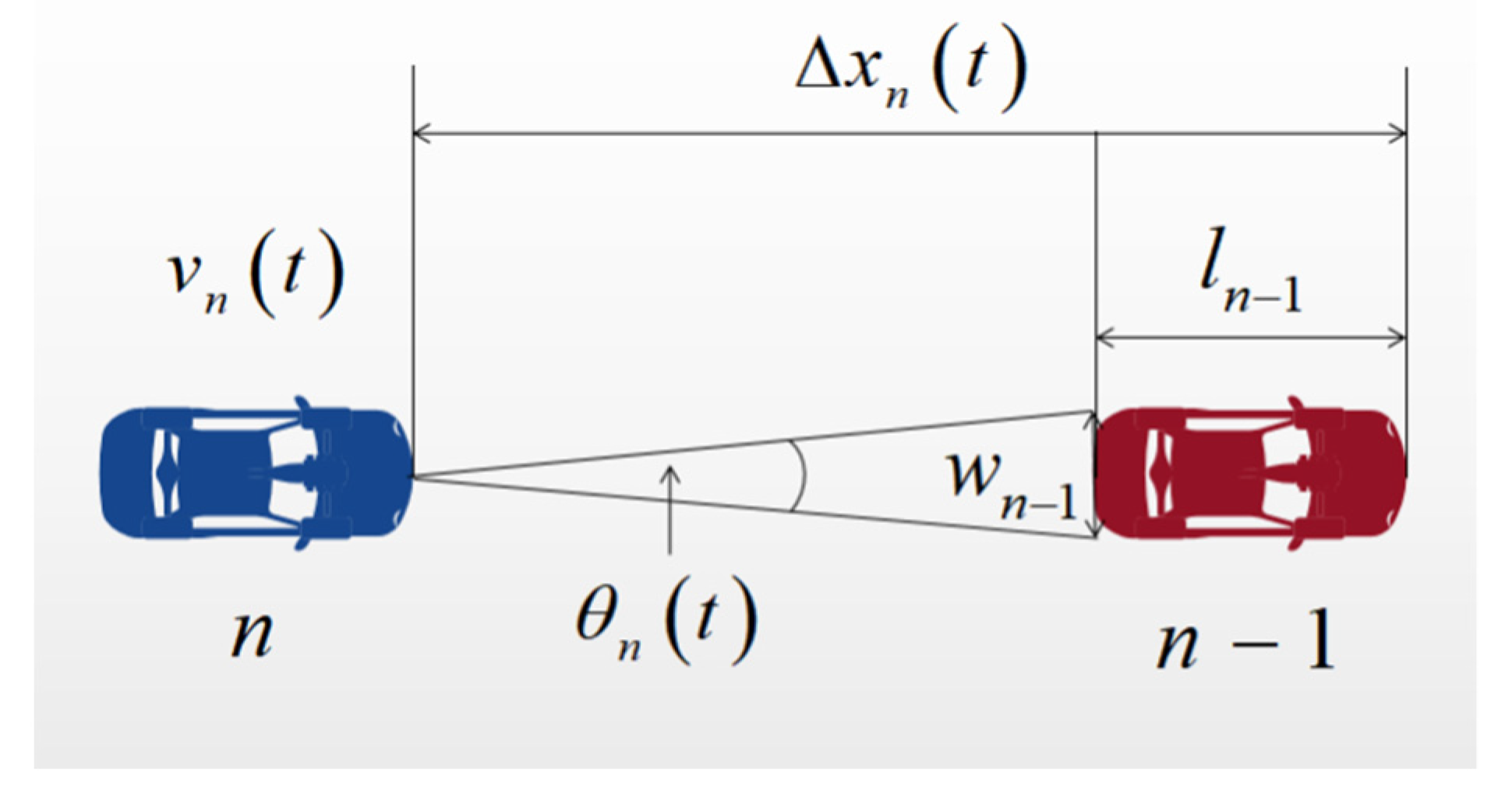 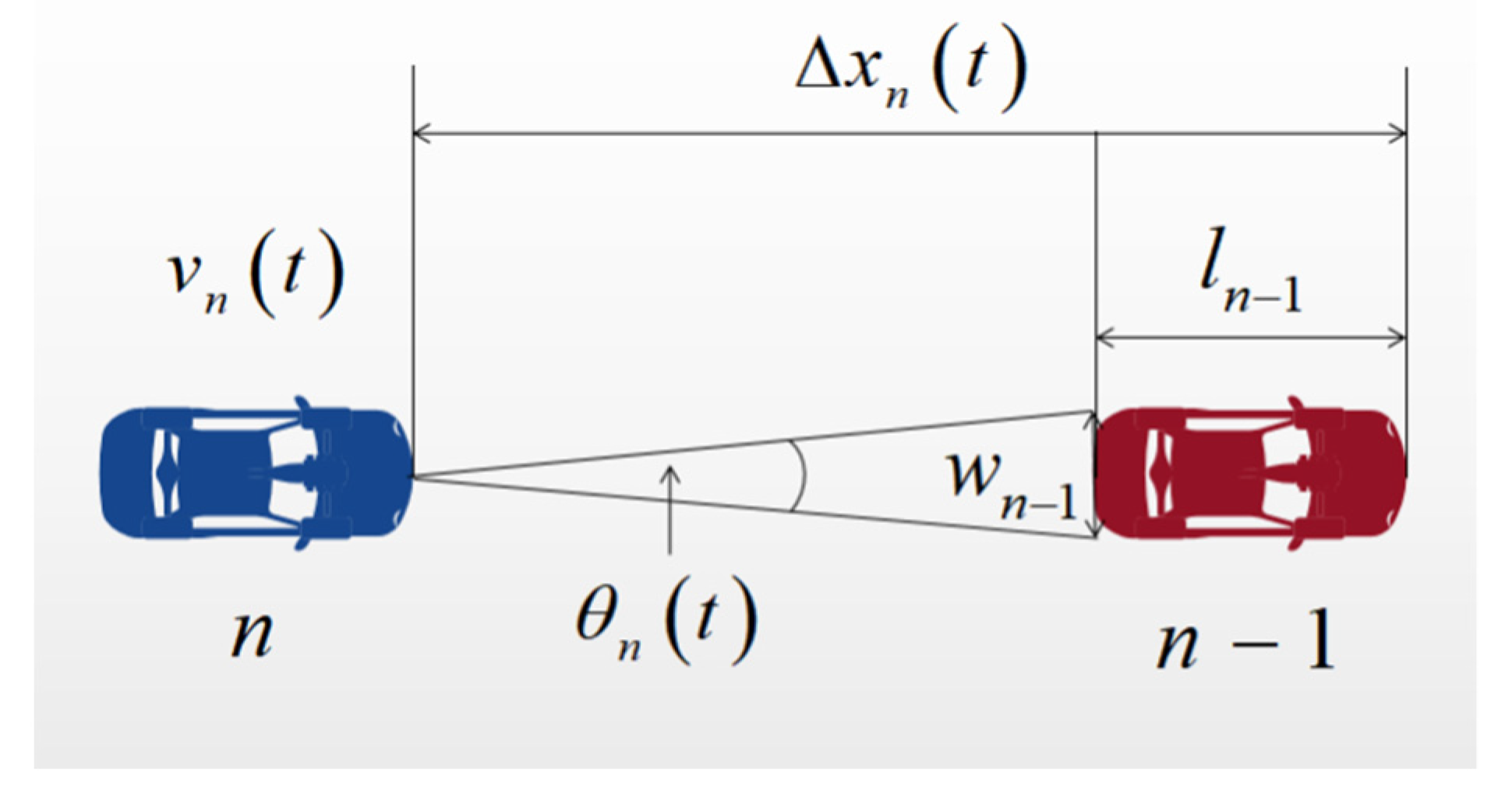 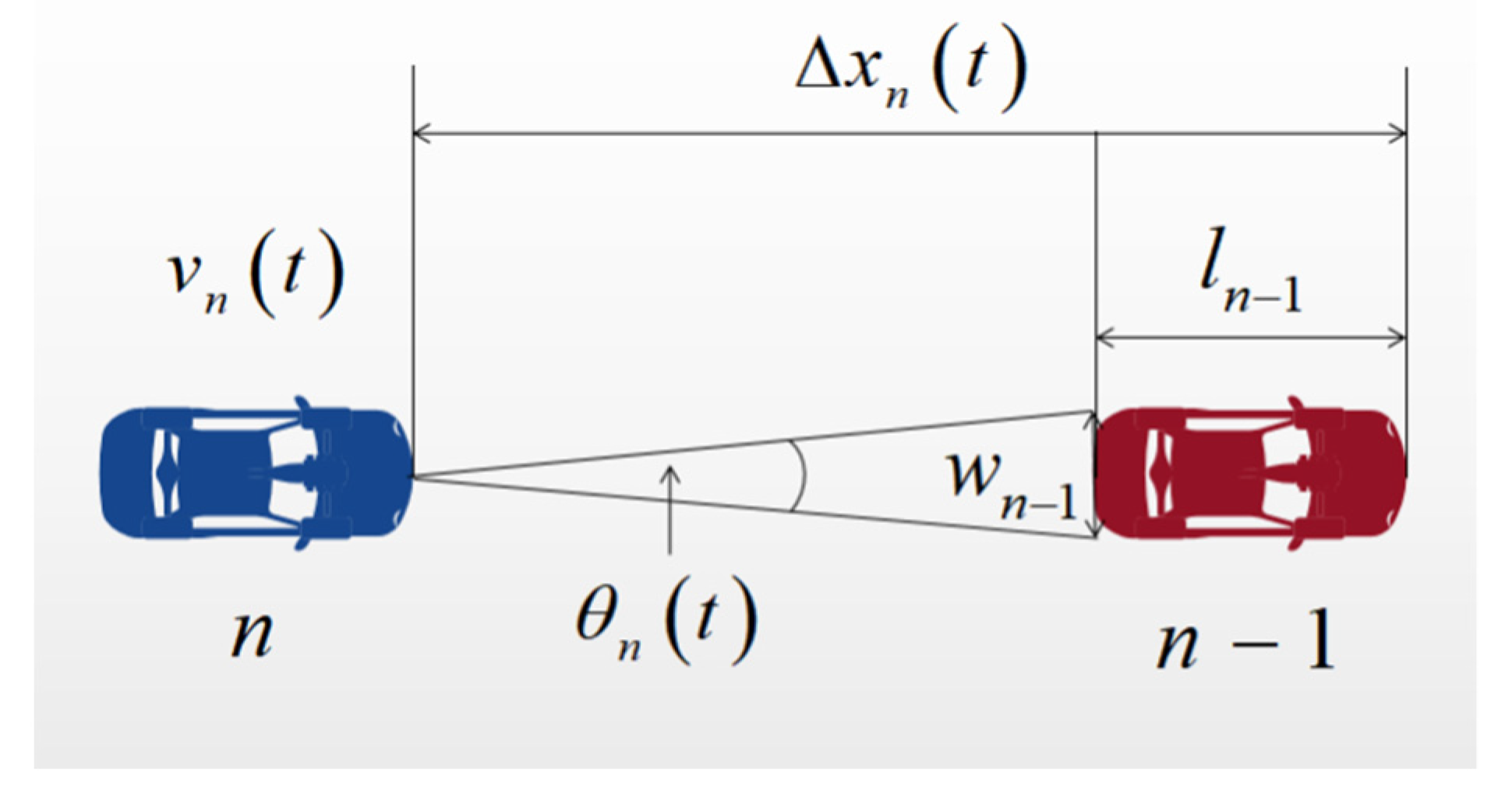 1D Example: Cars on a Freeway
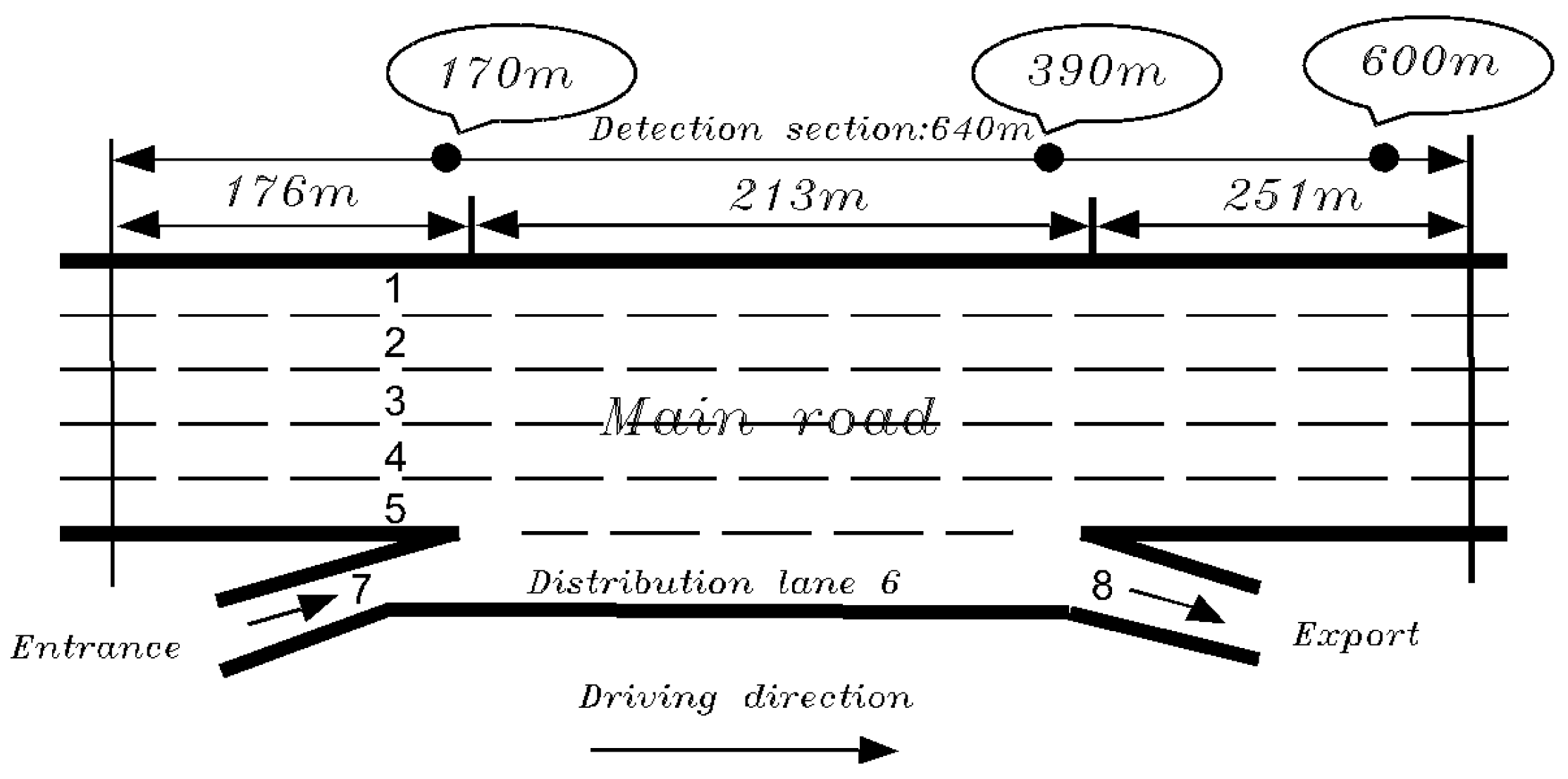 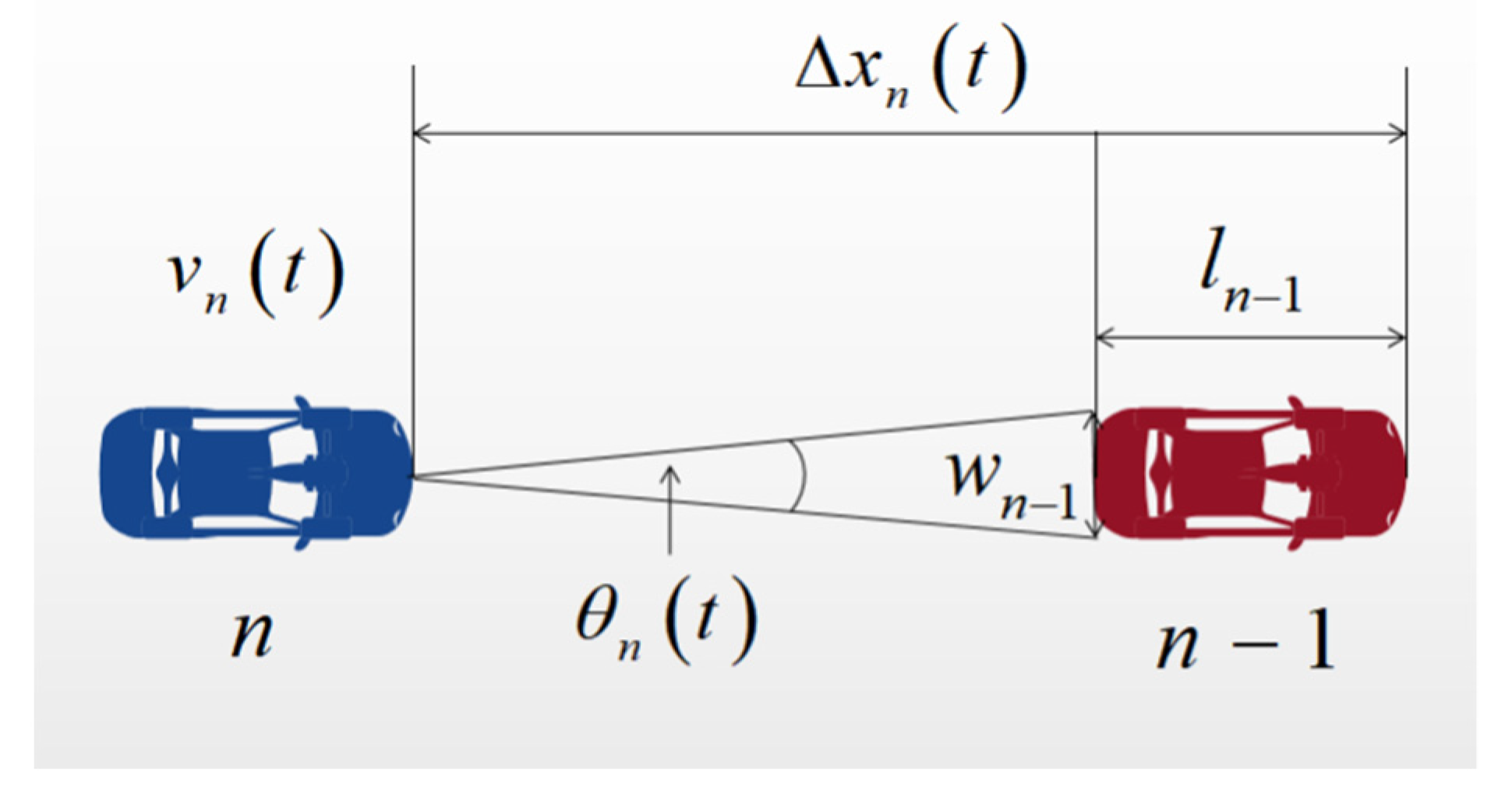 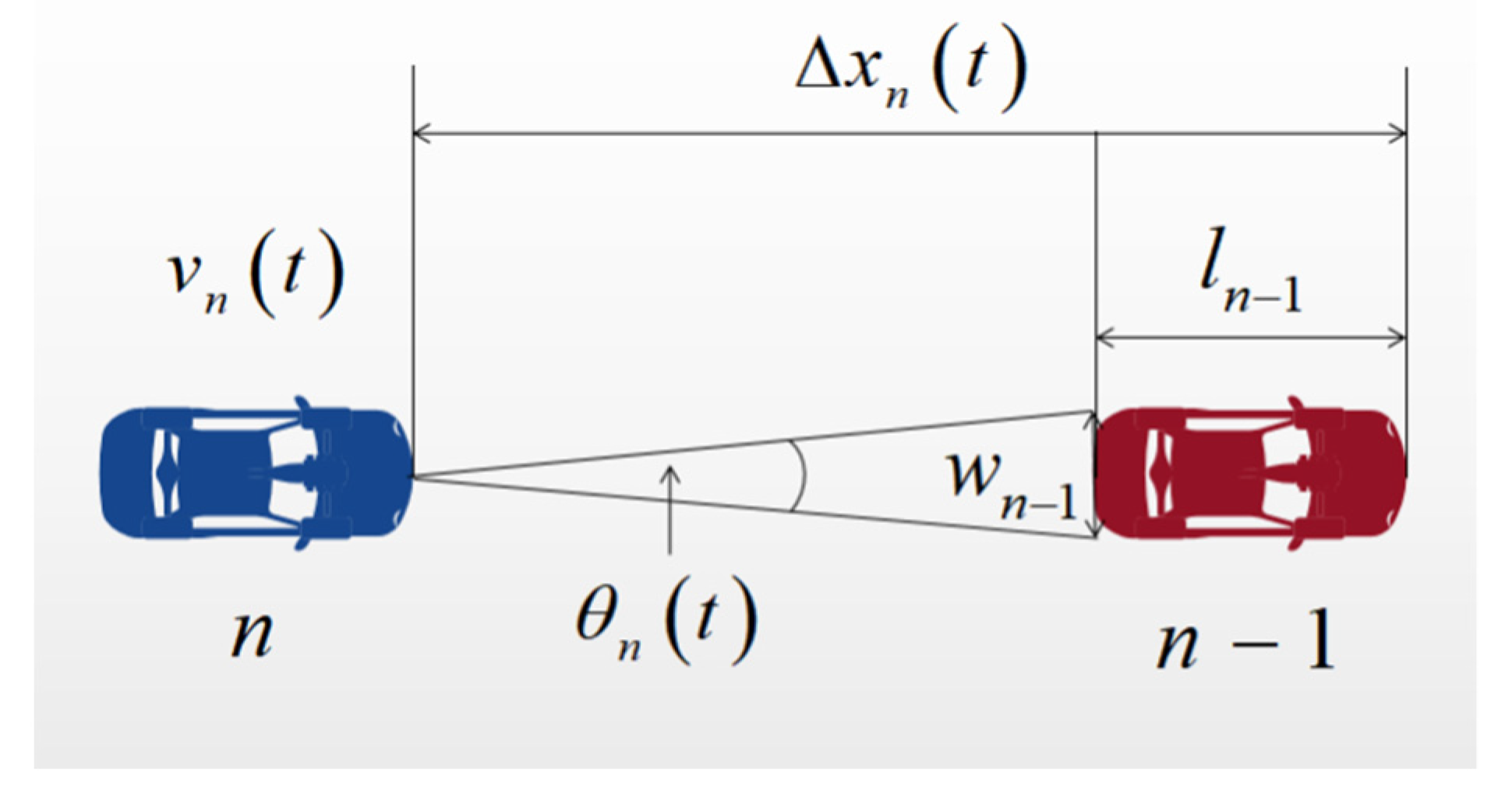 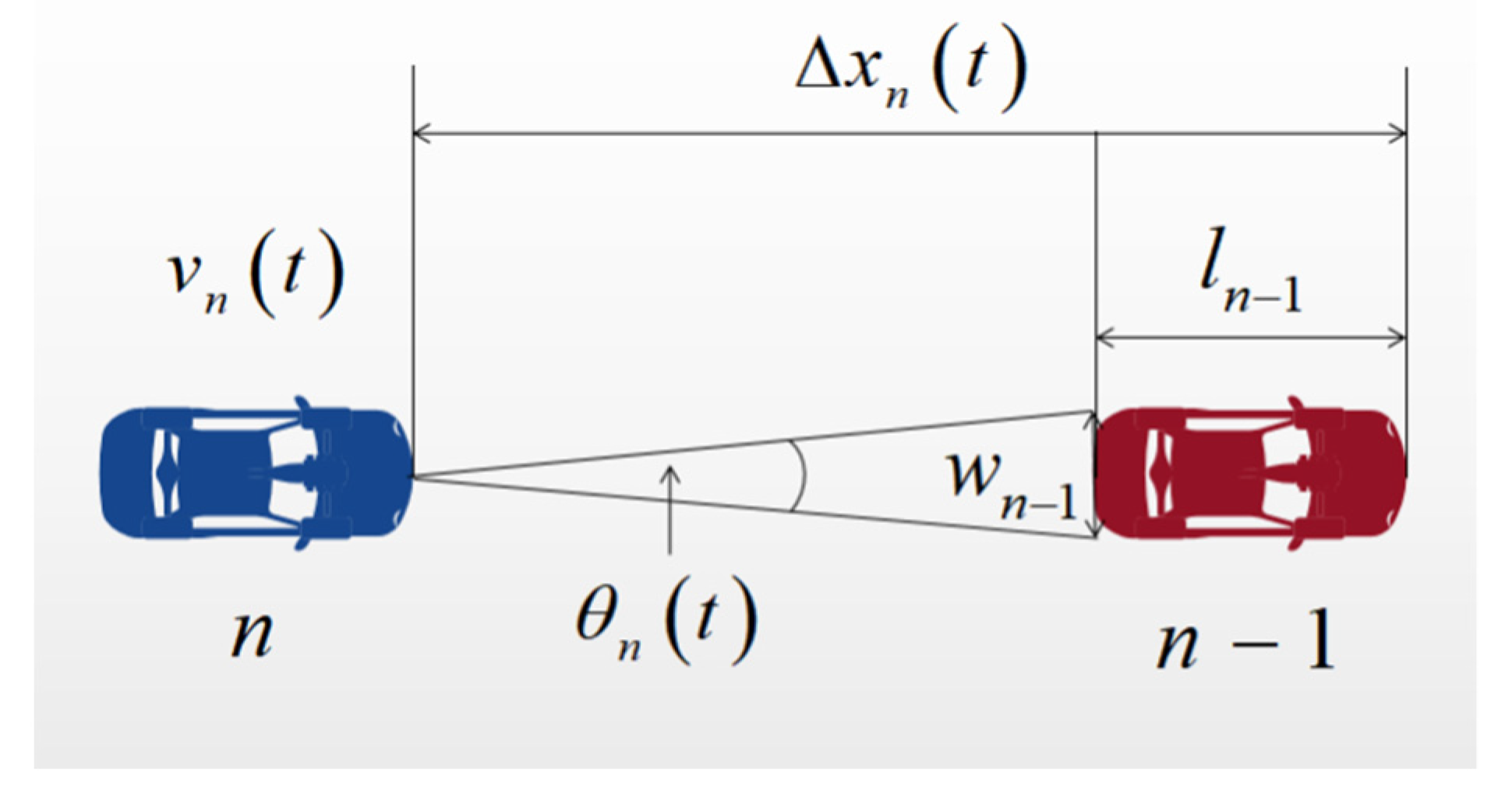 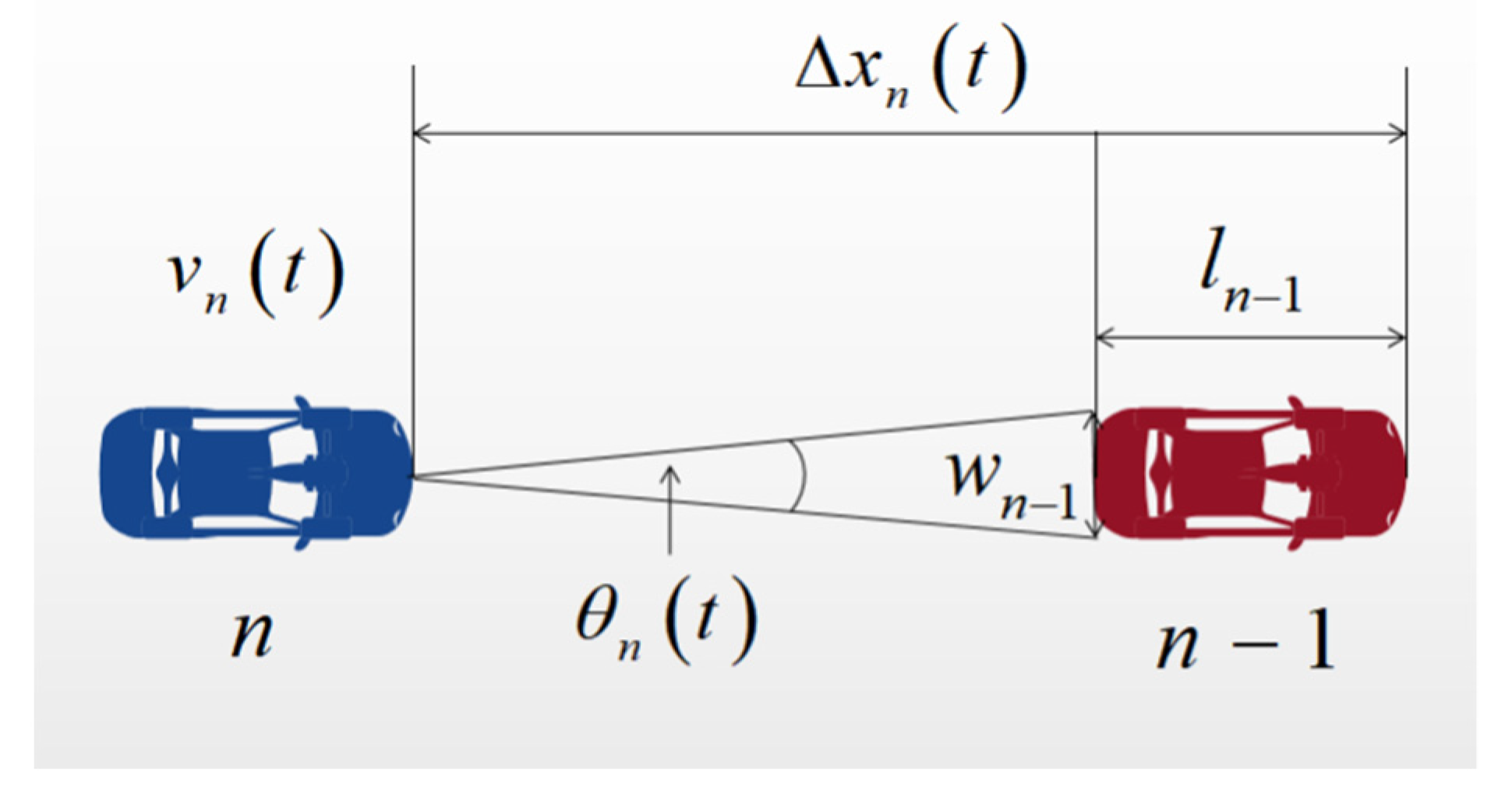 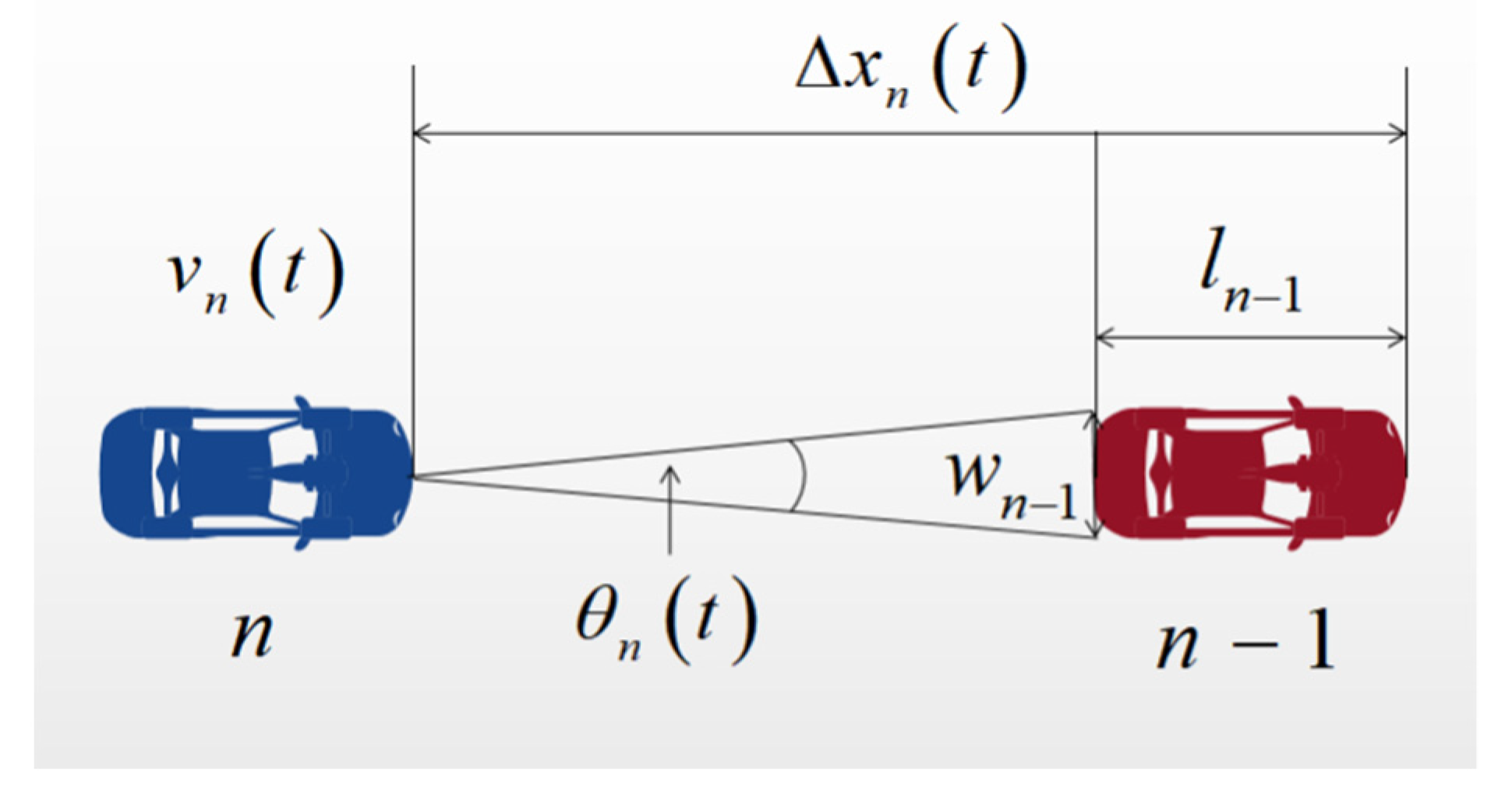 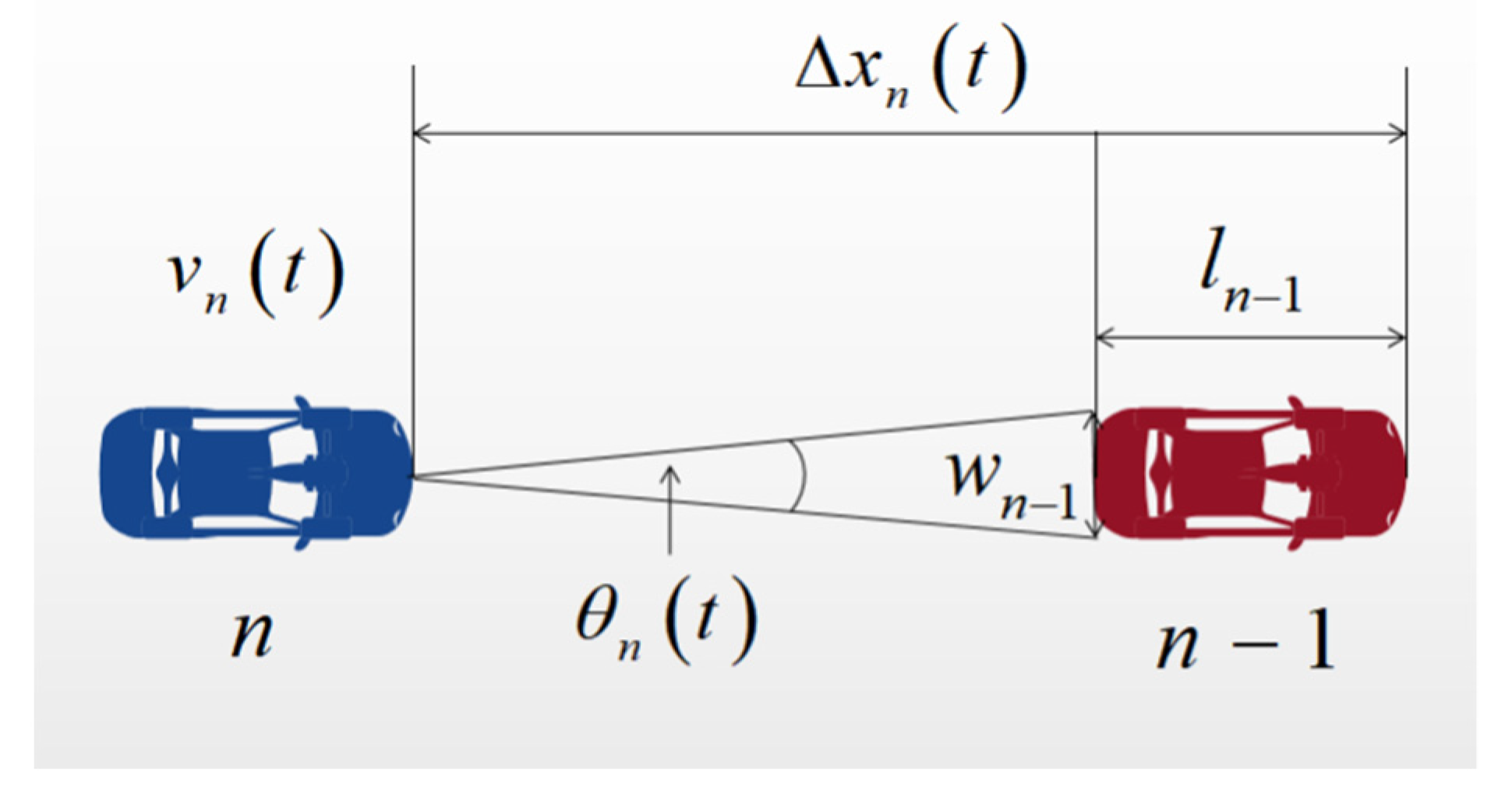 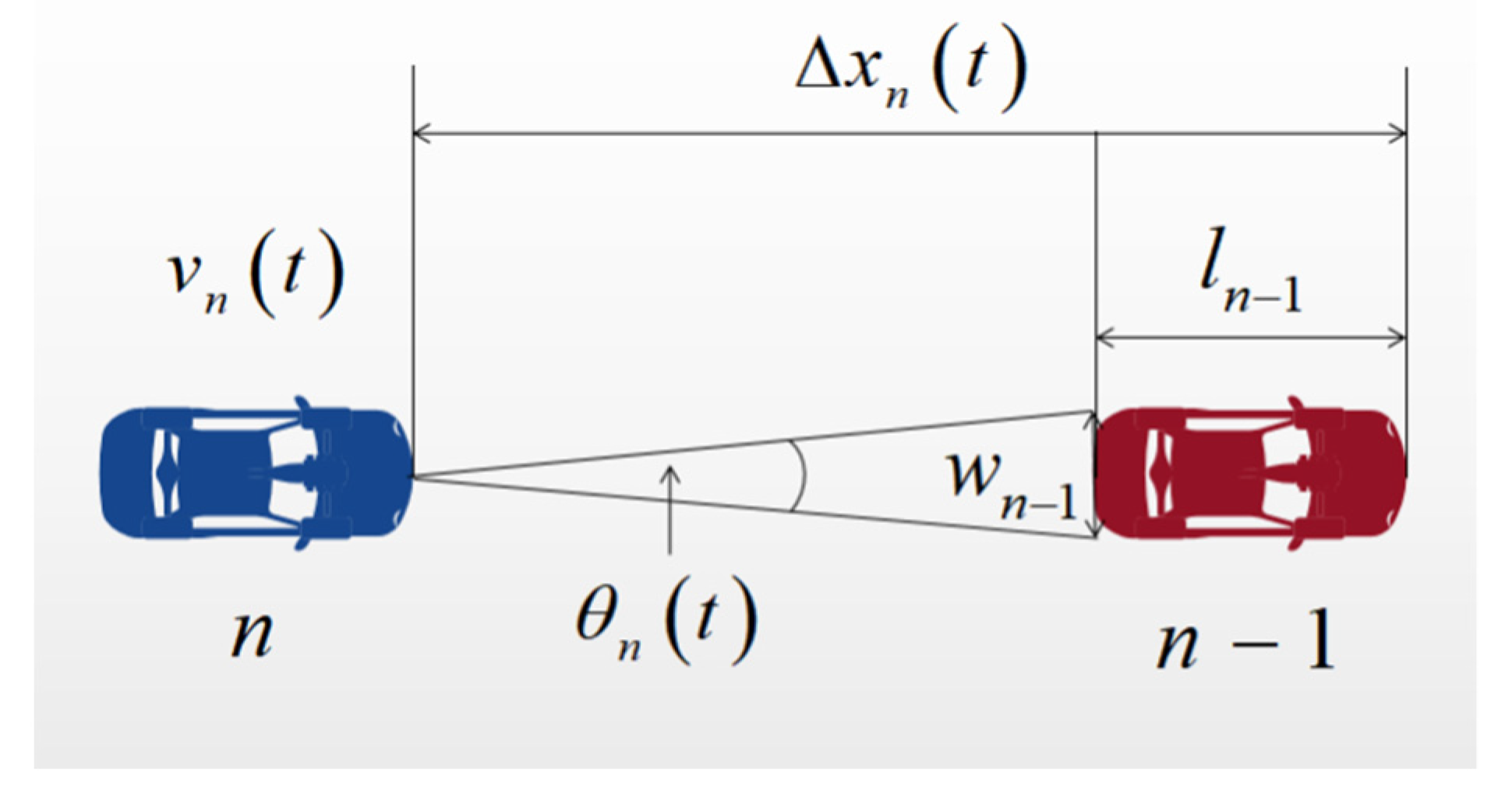 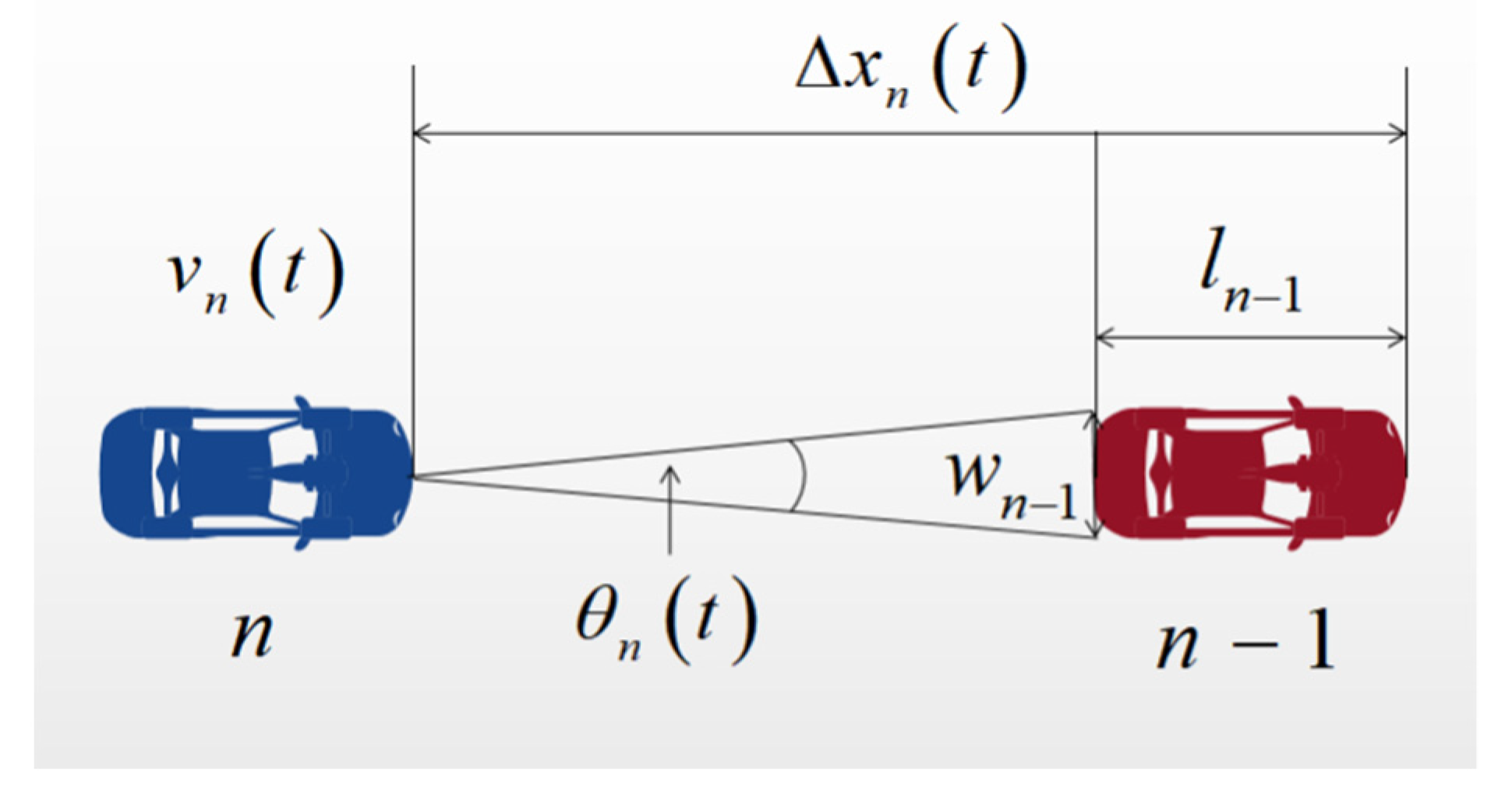 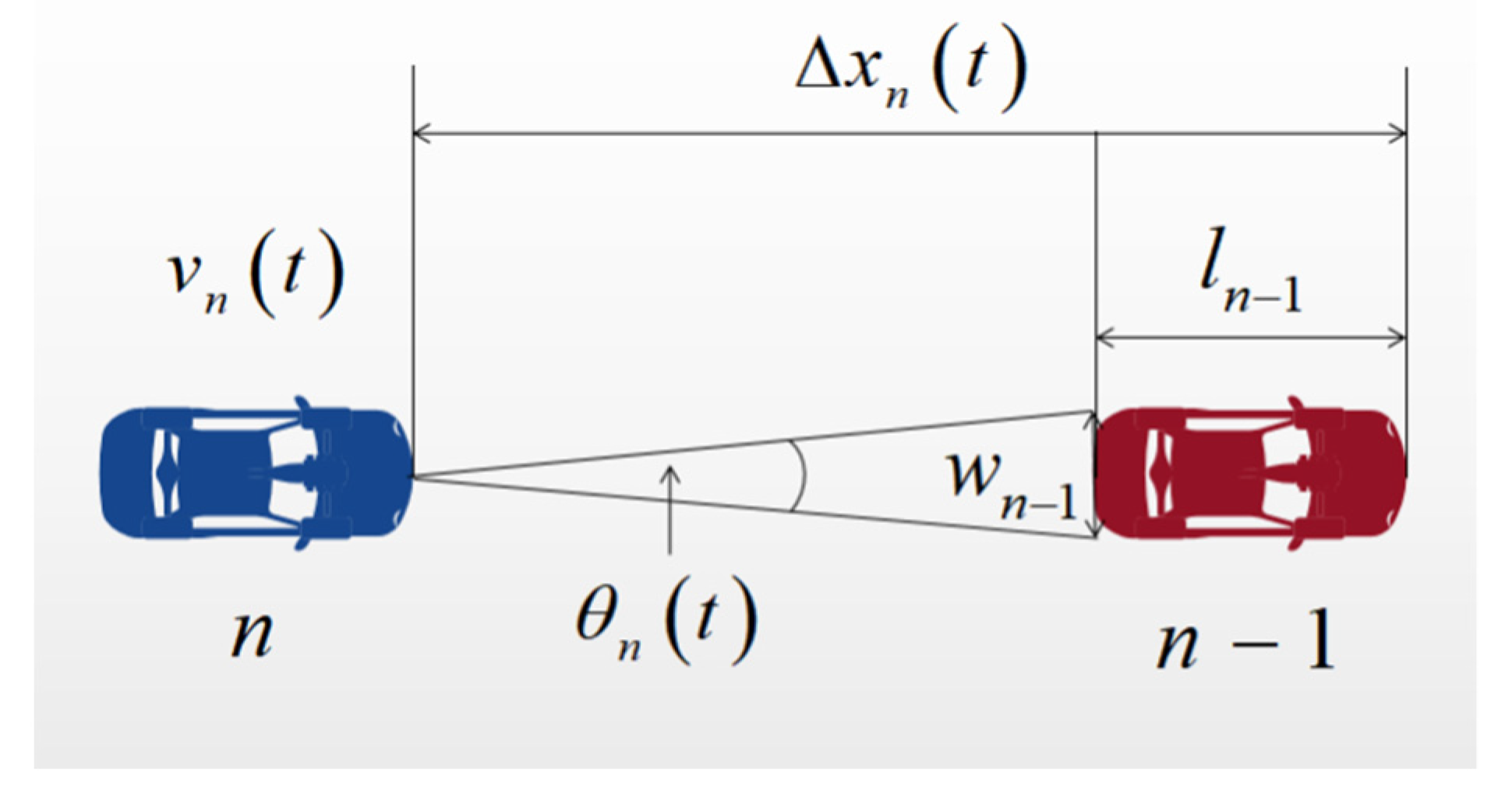 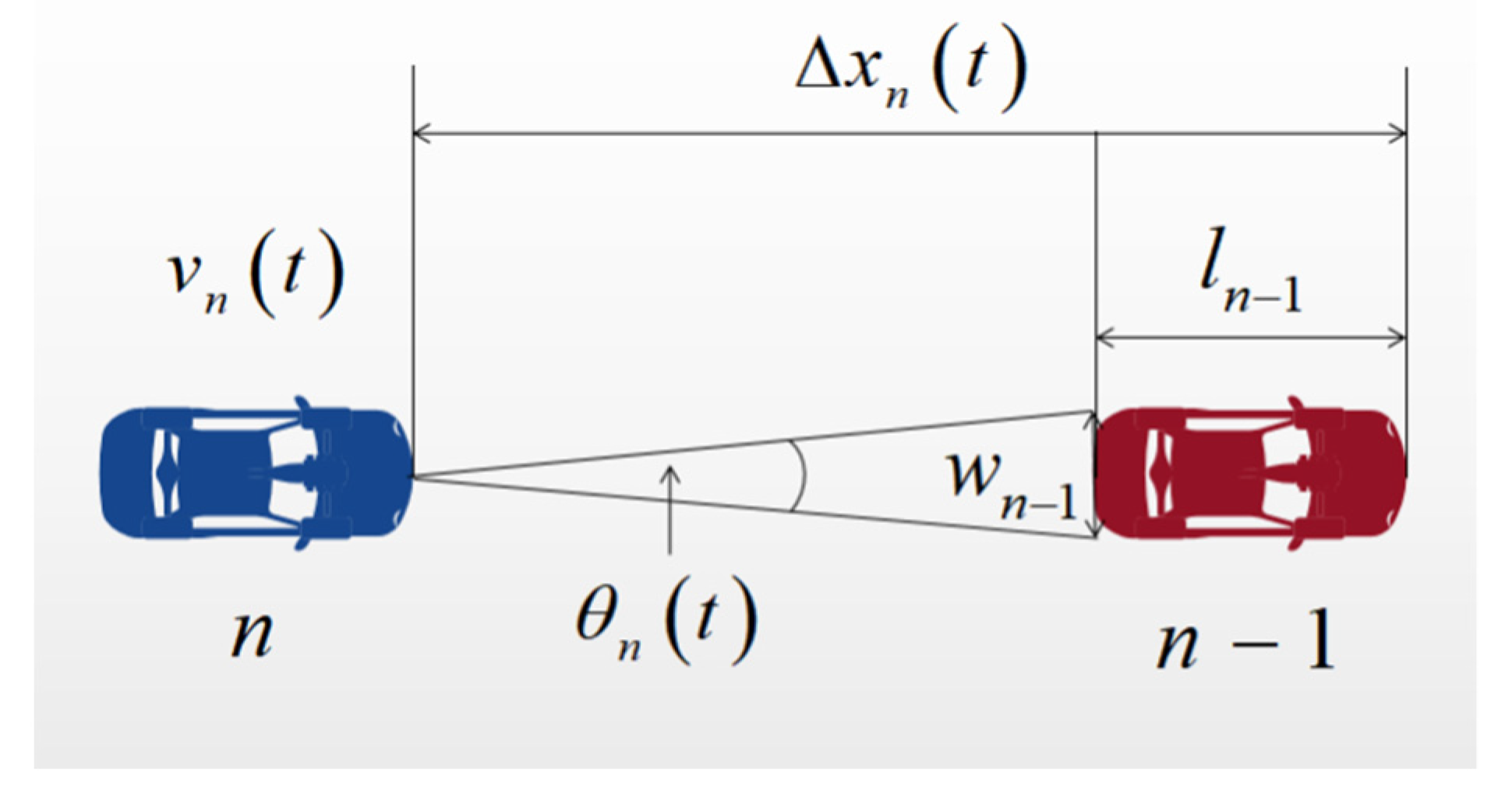 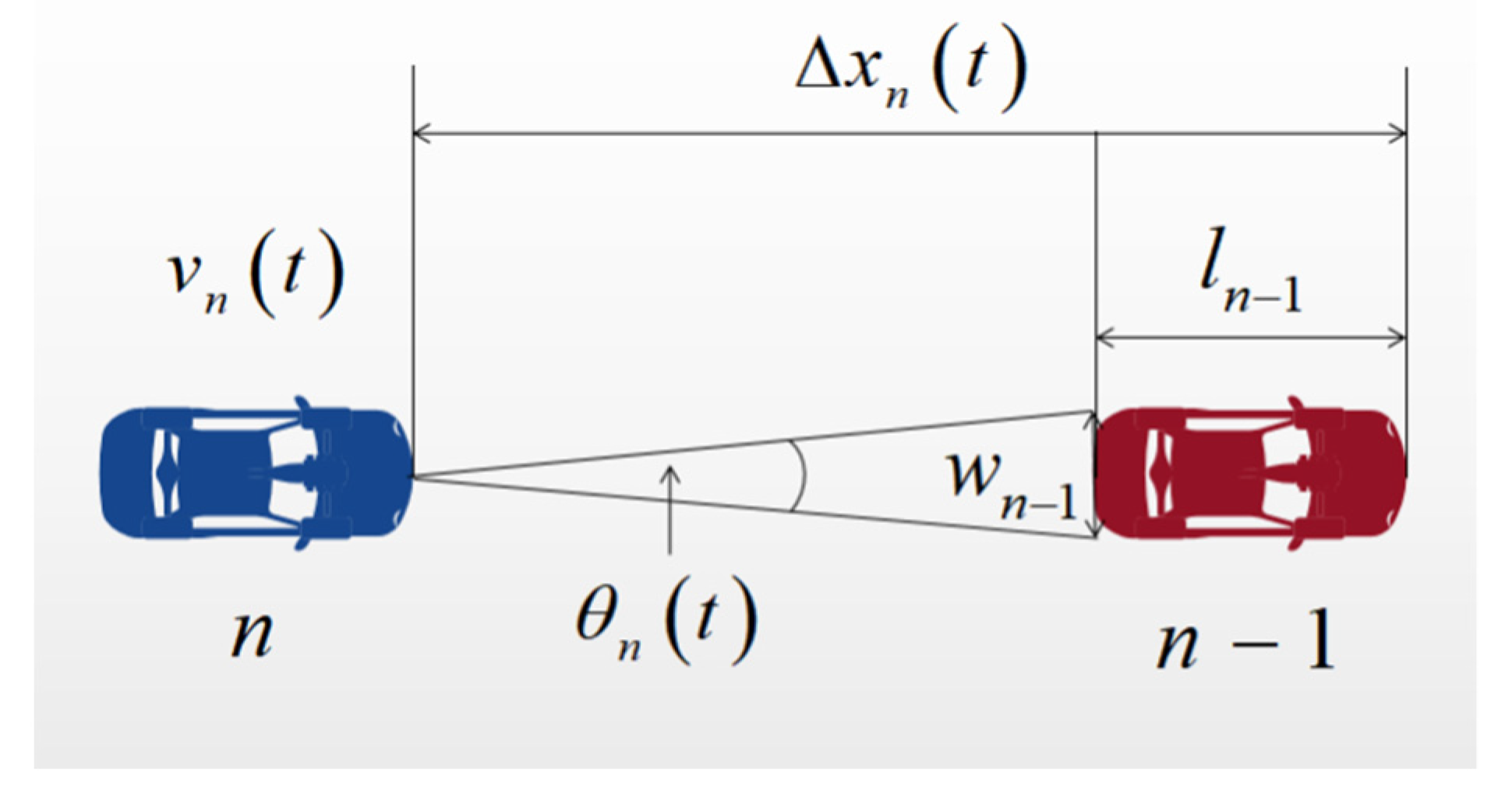 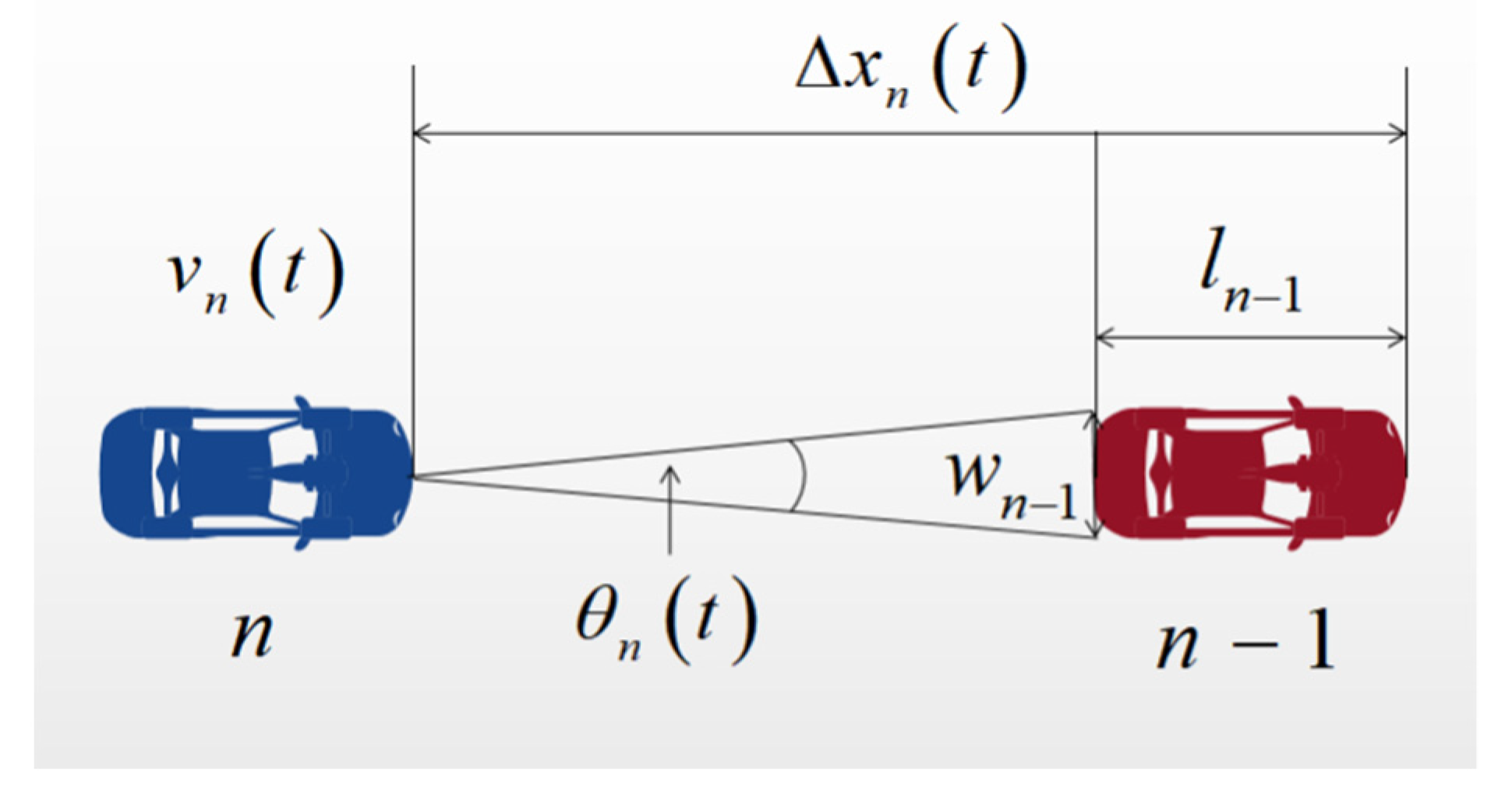 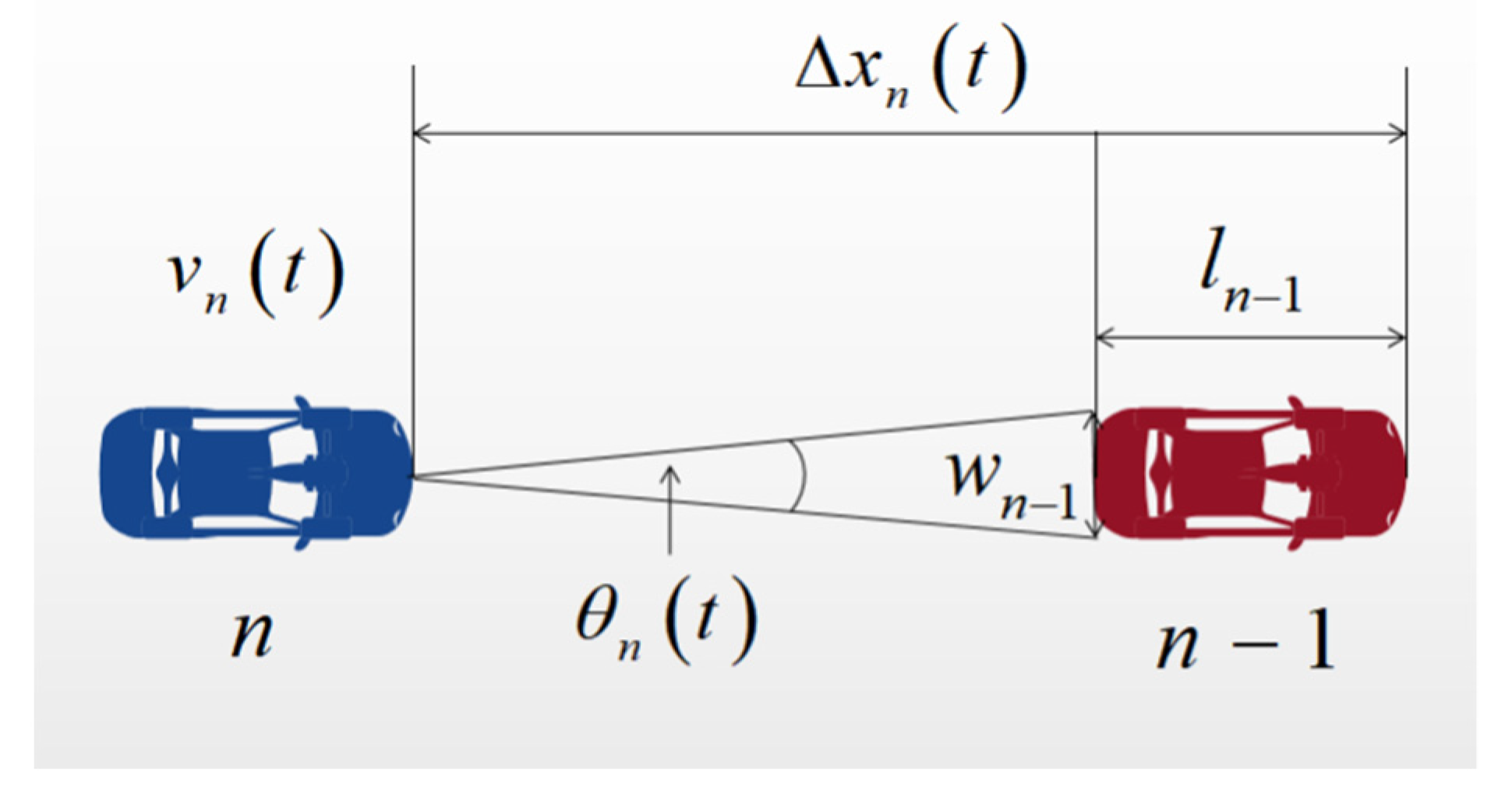 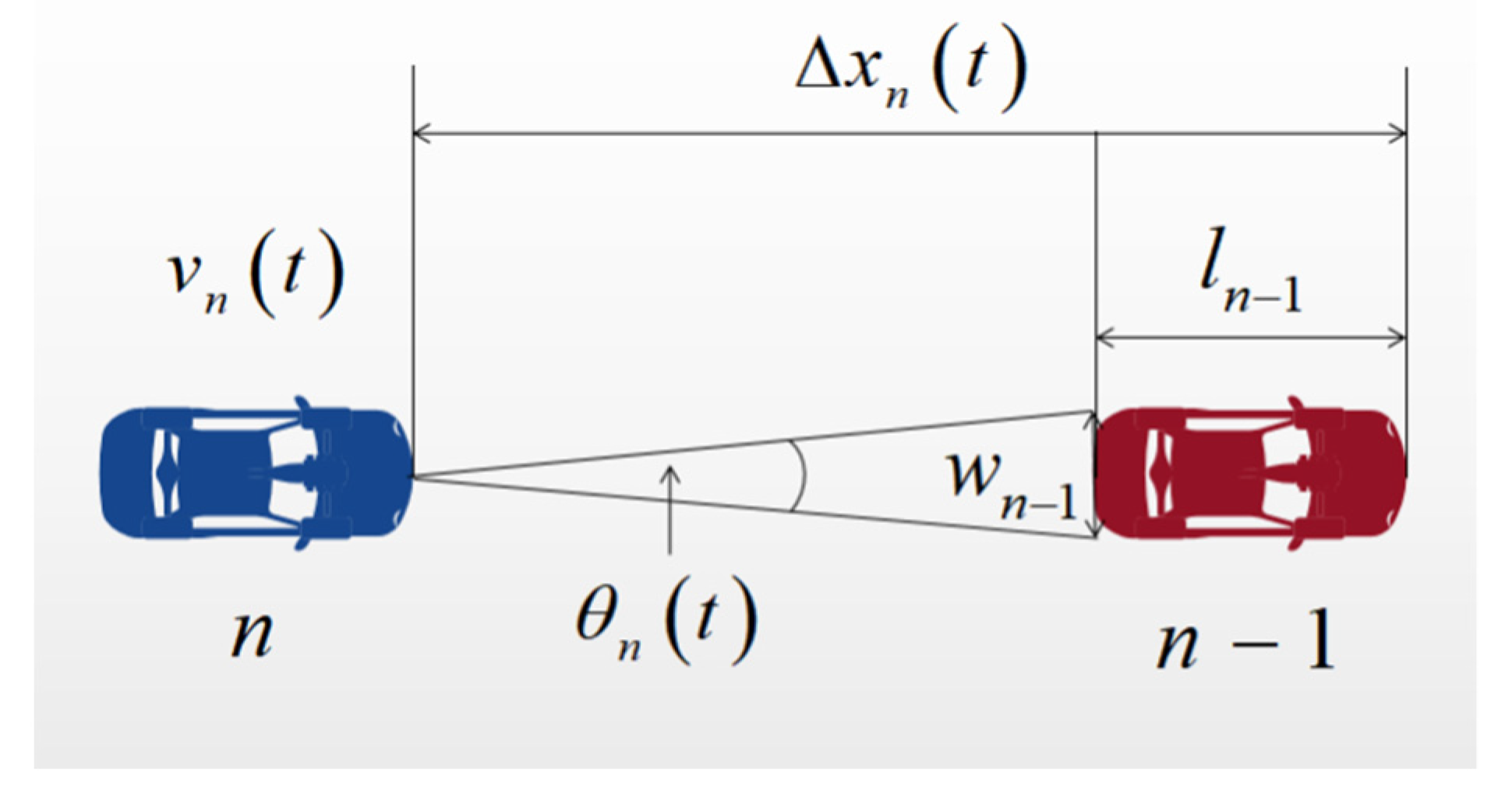 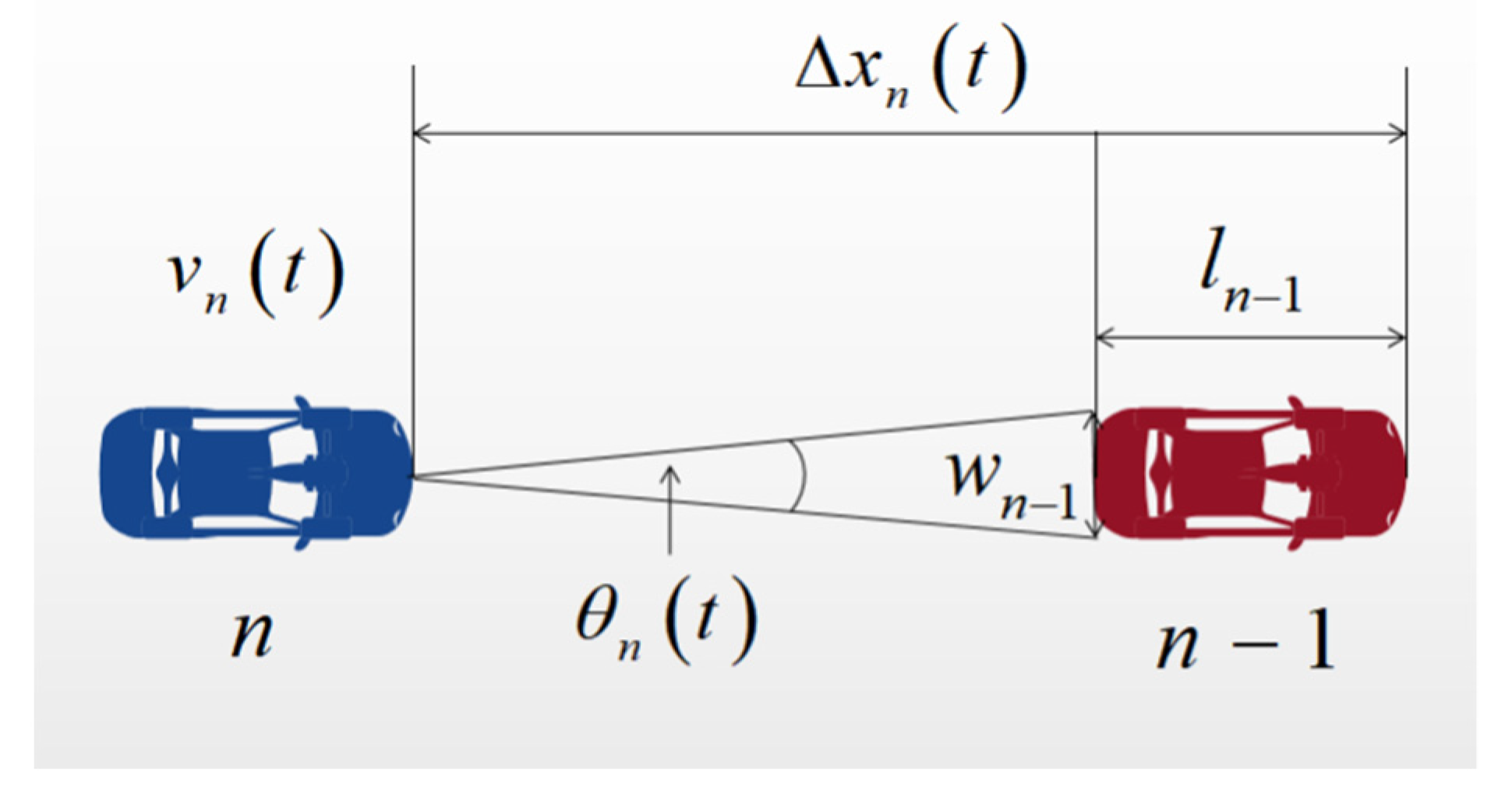 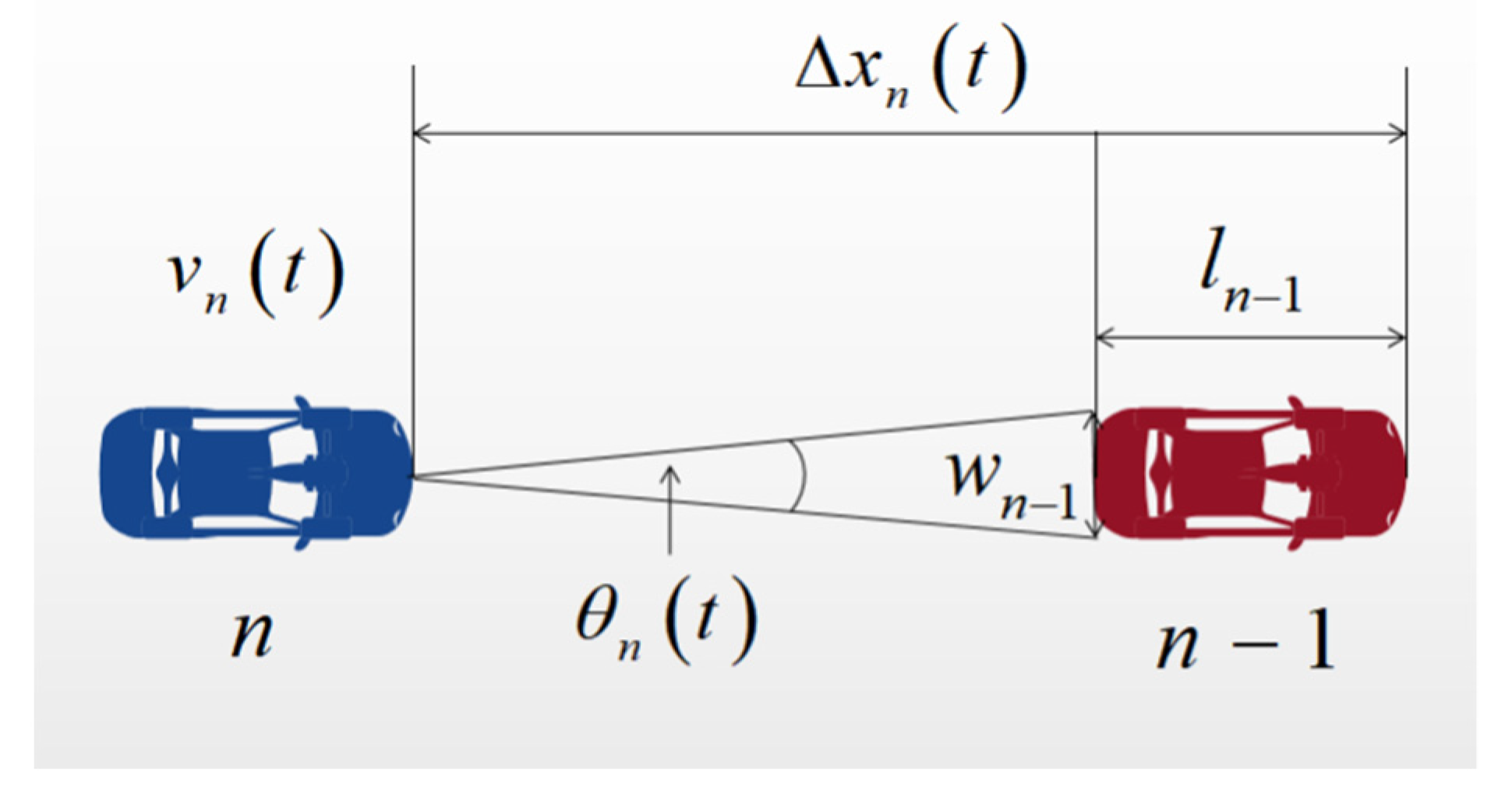 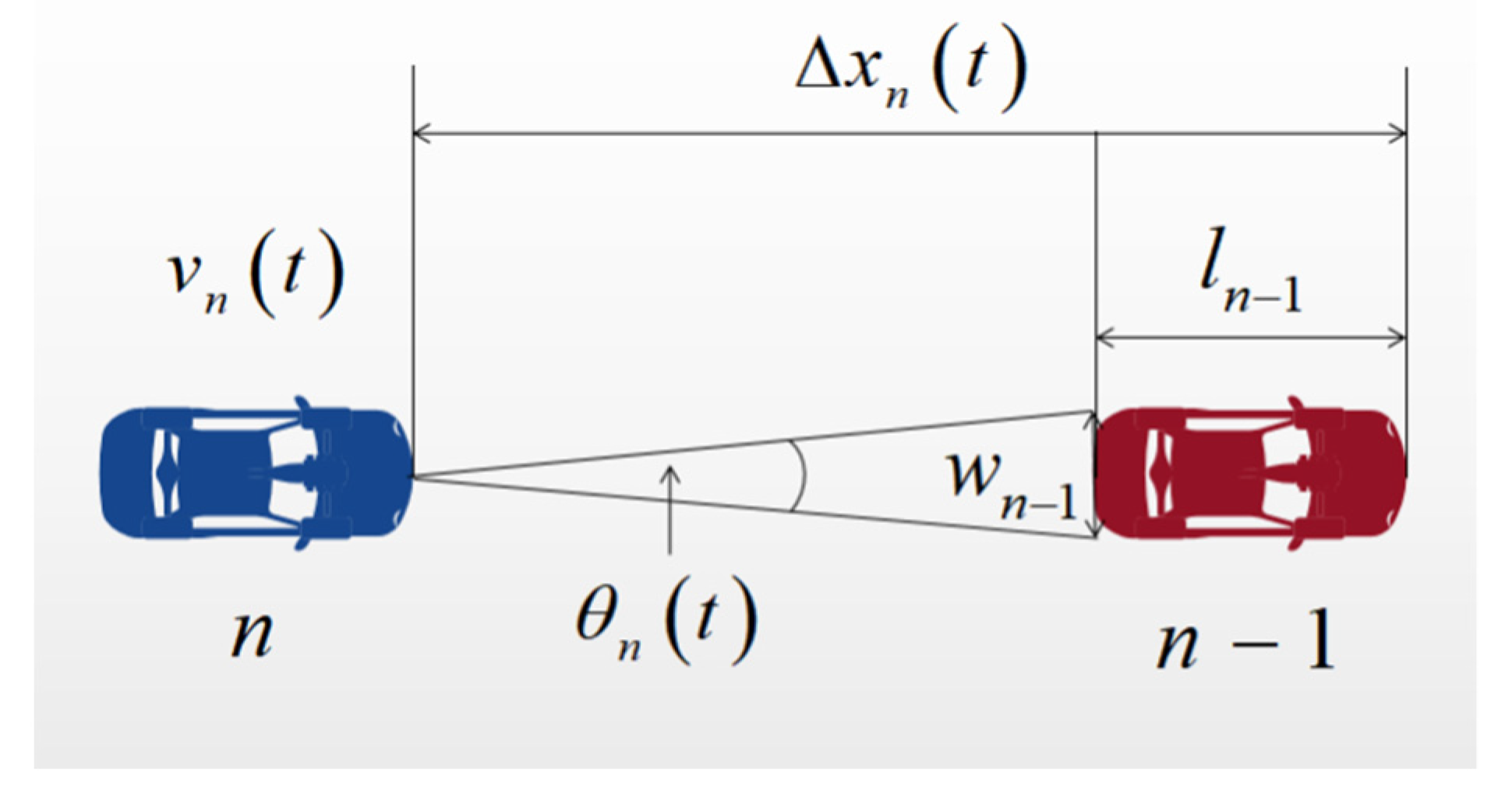 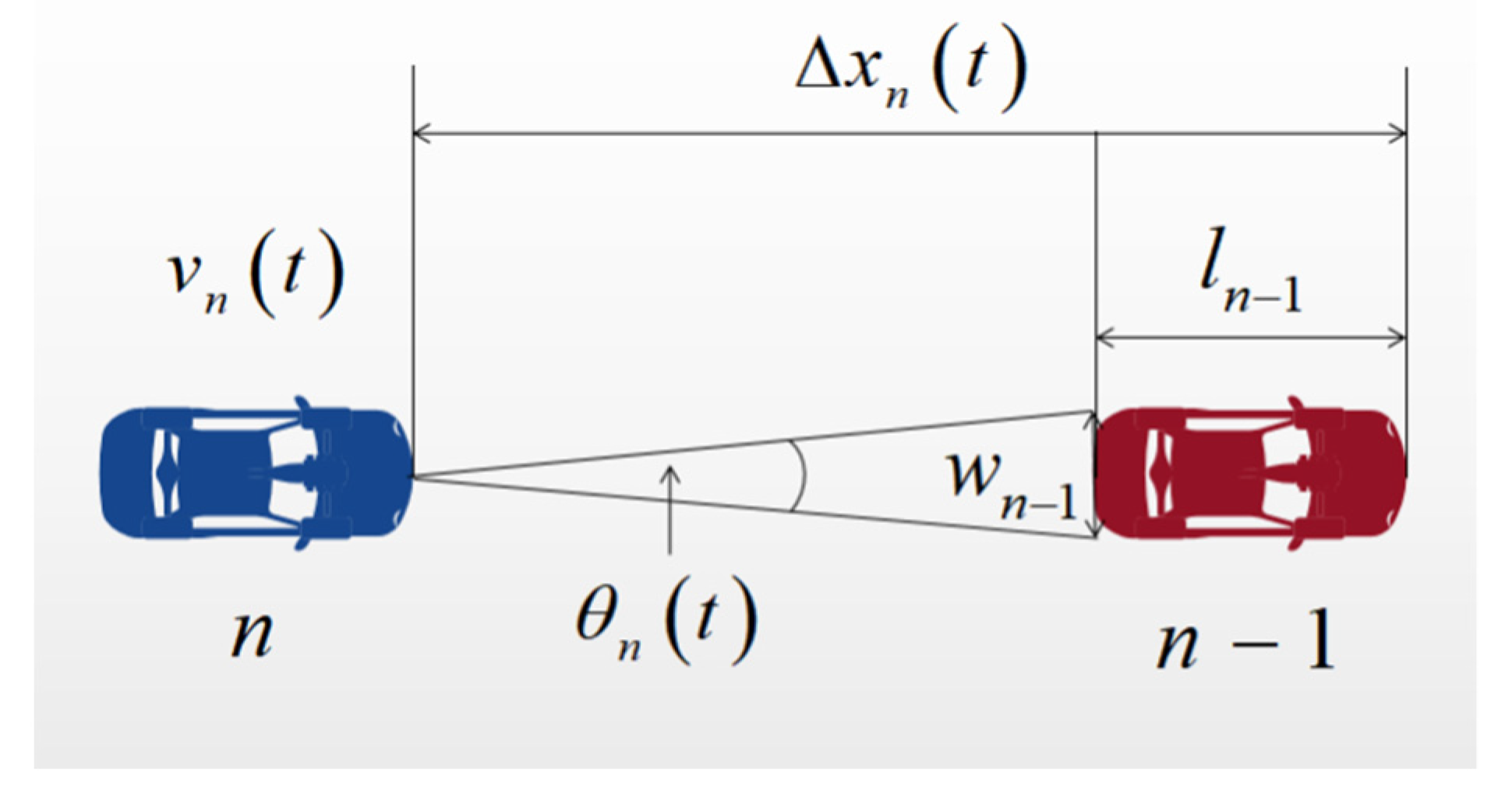 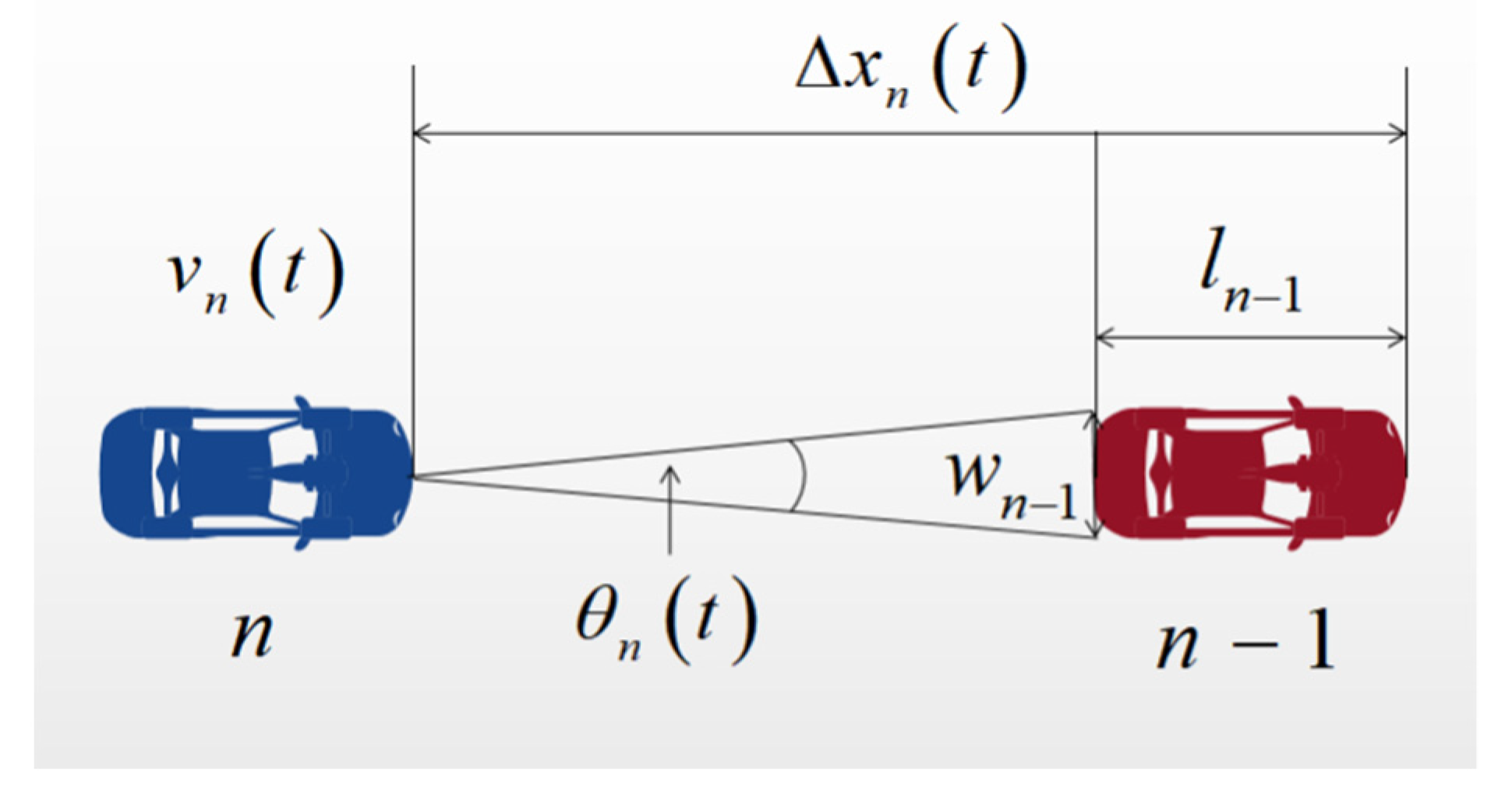 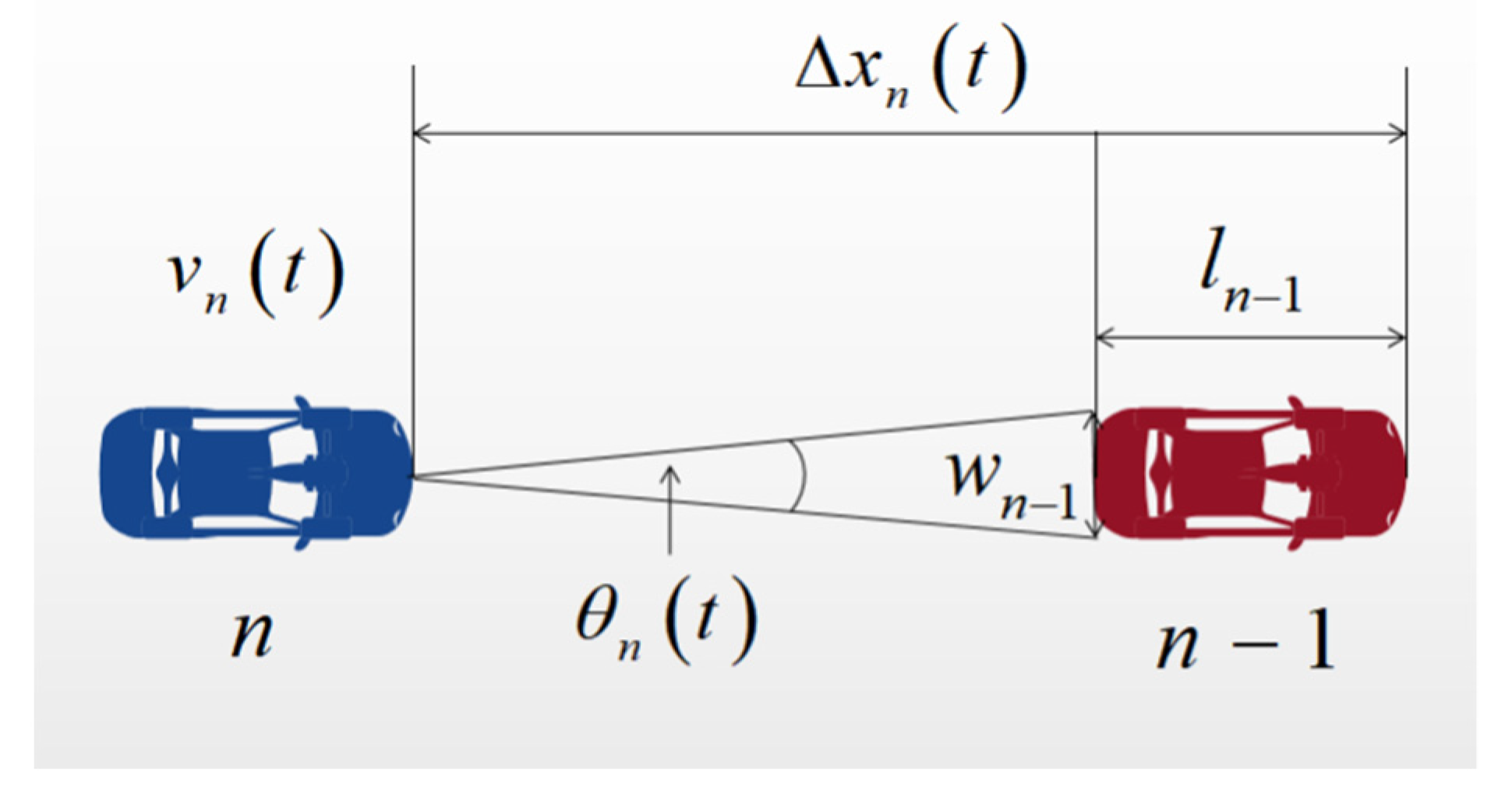 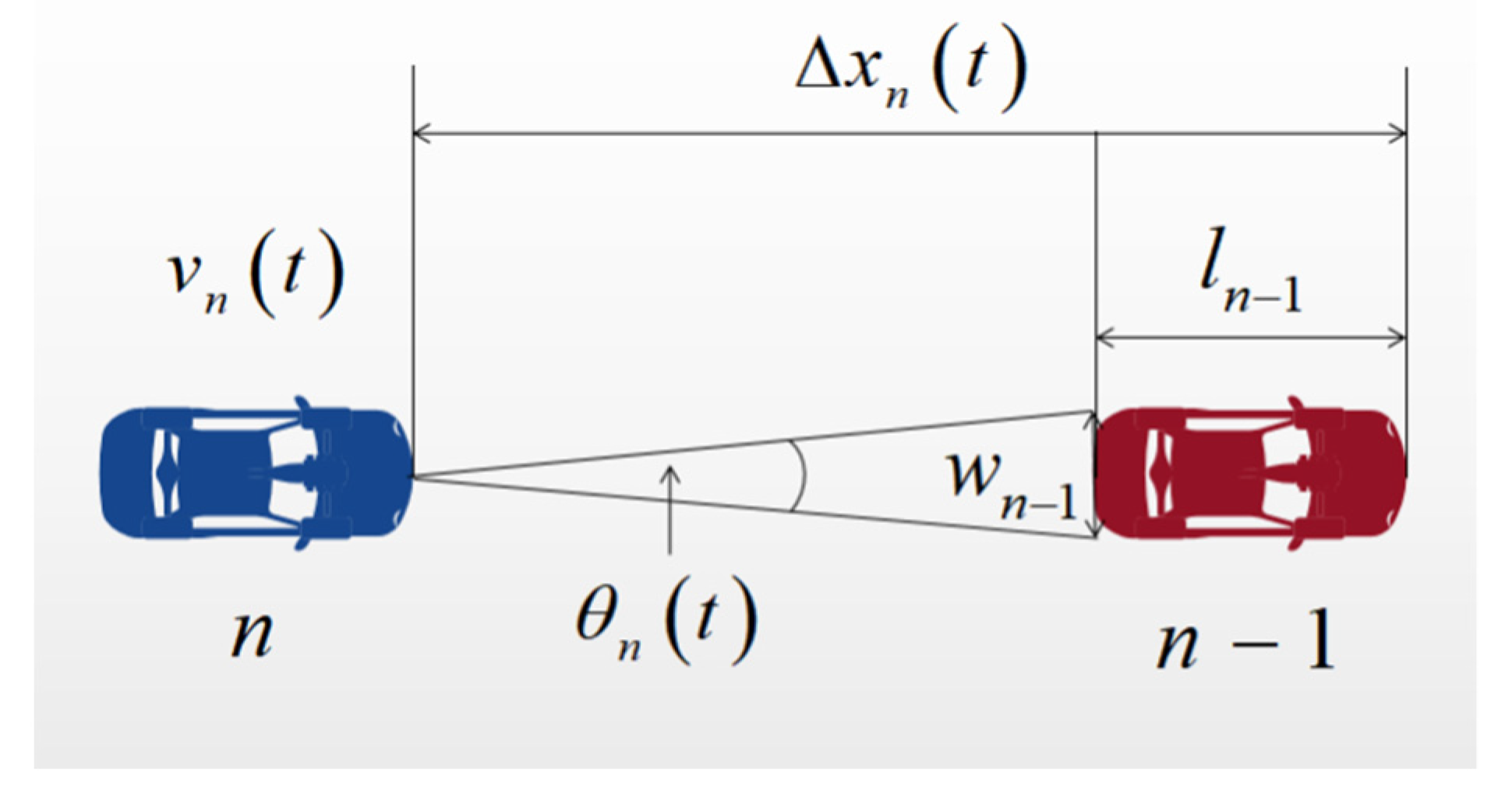 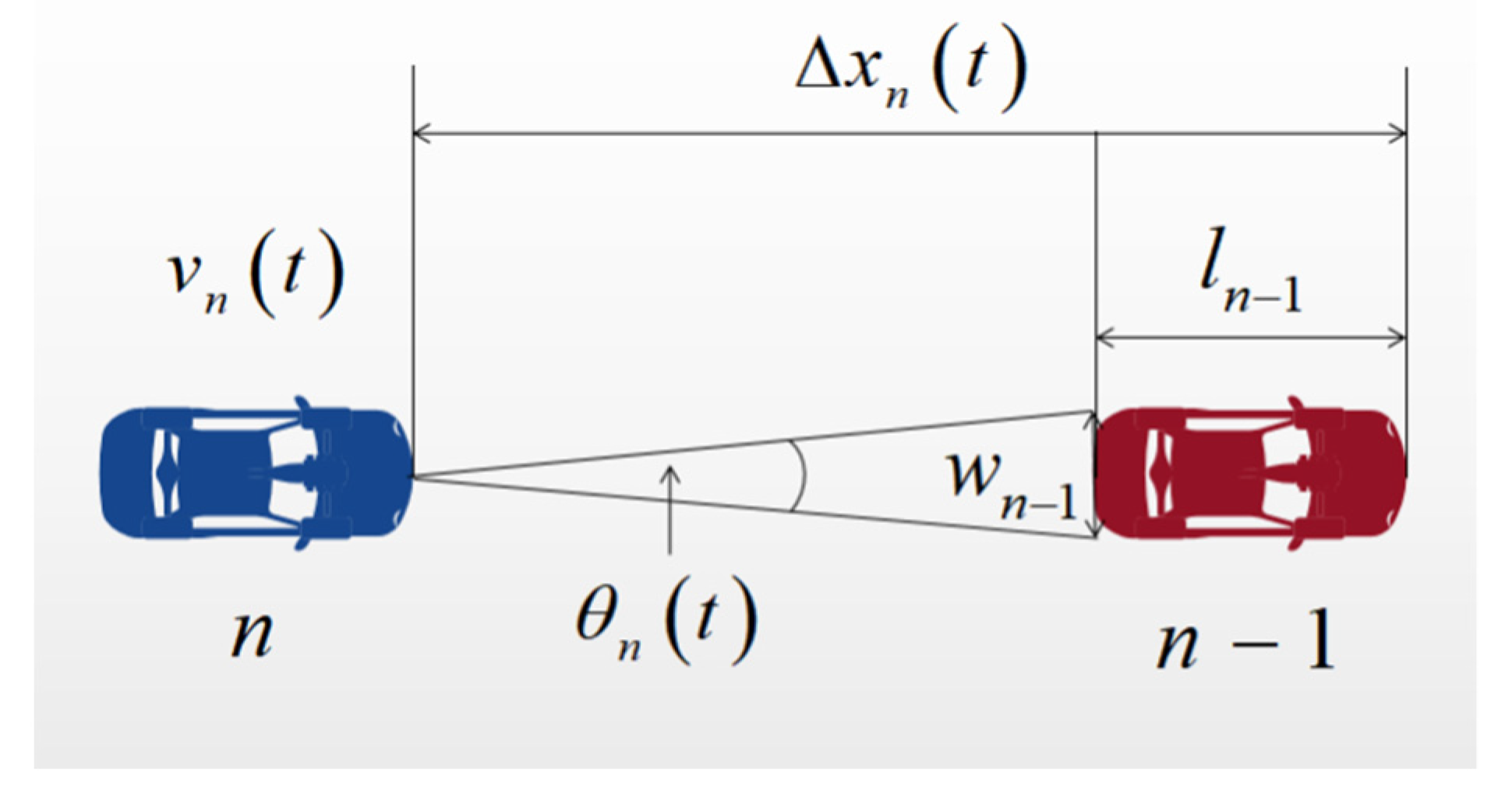 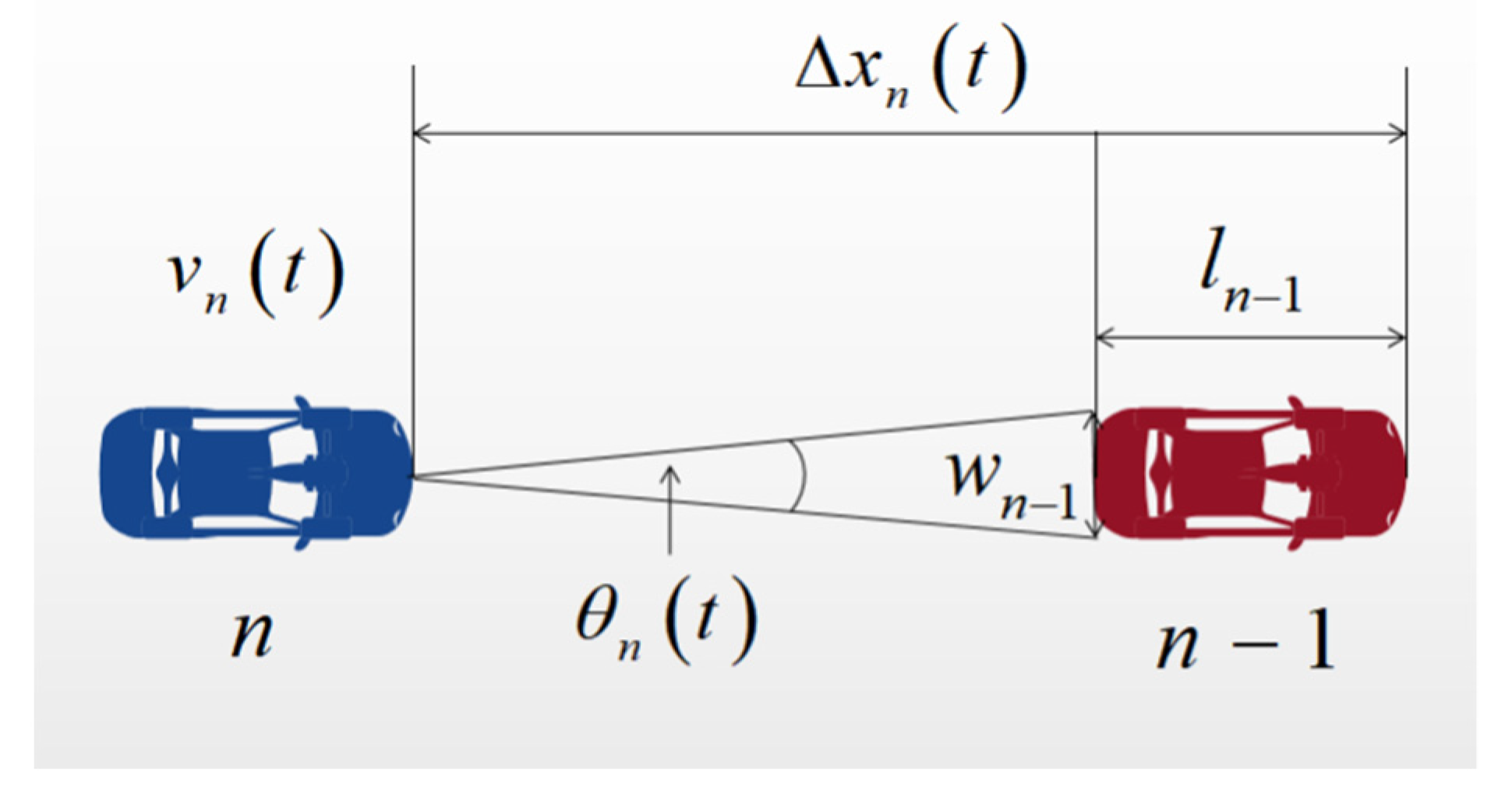 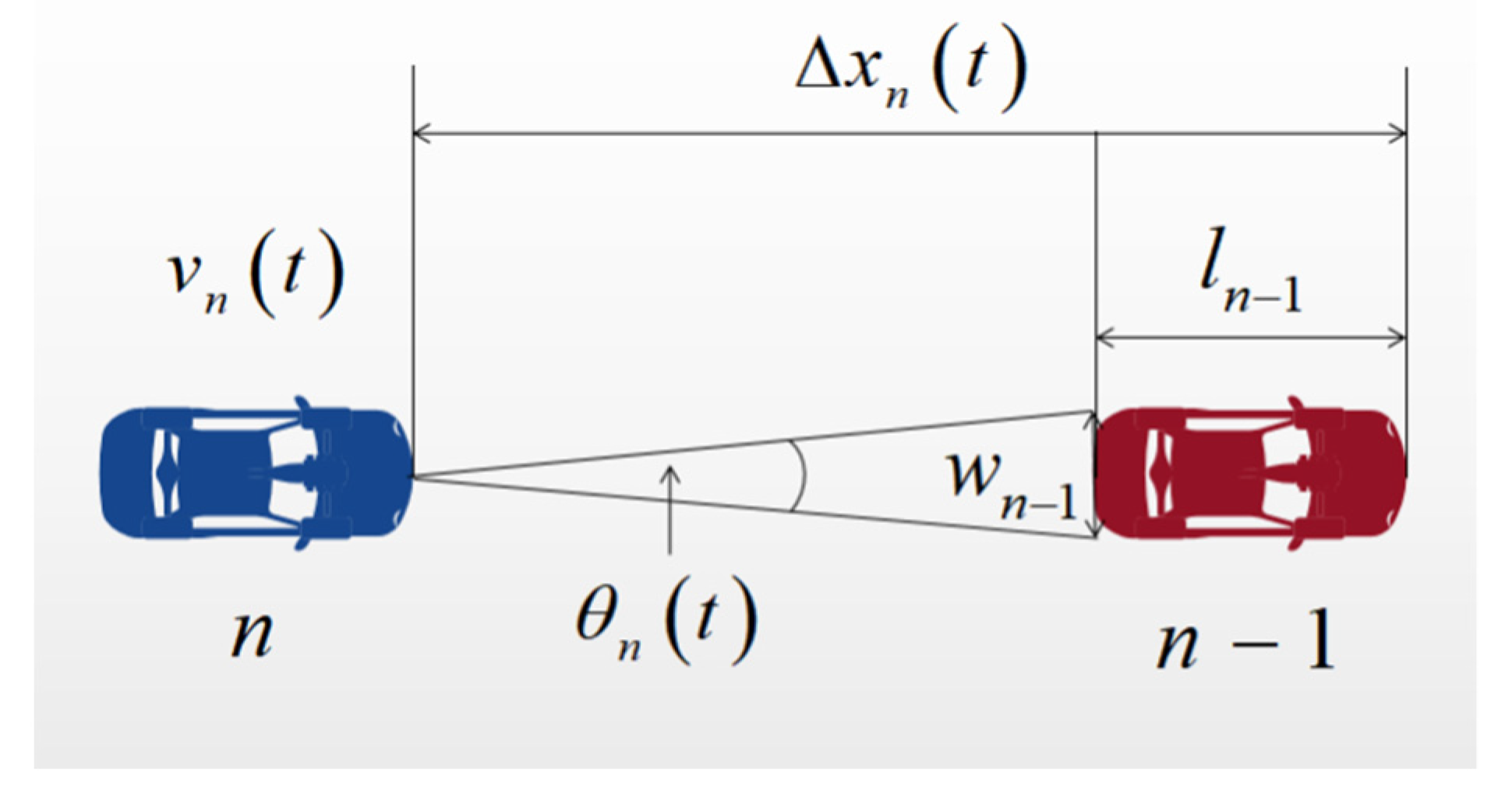 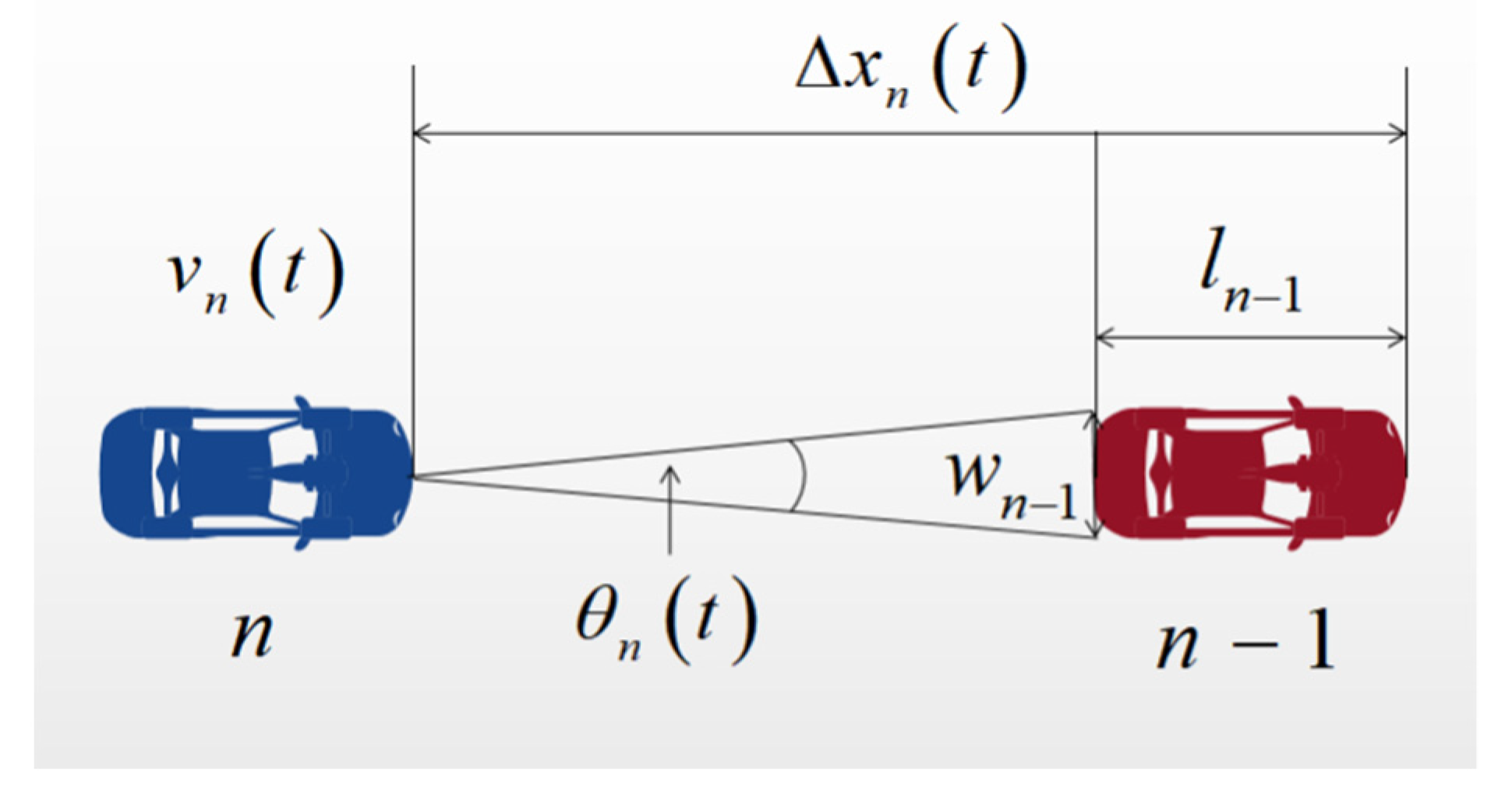 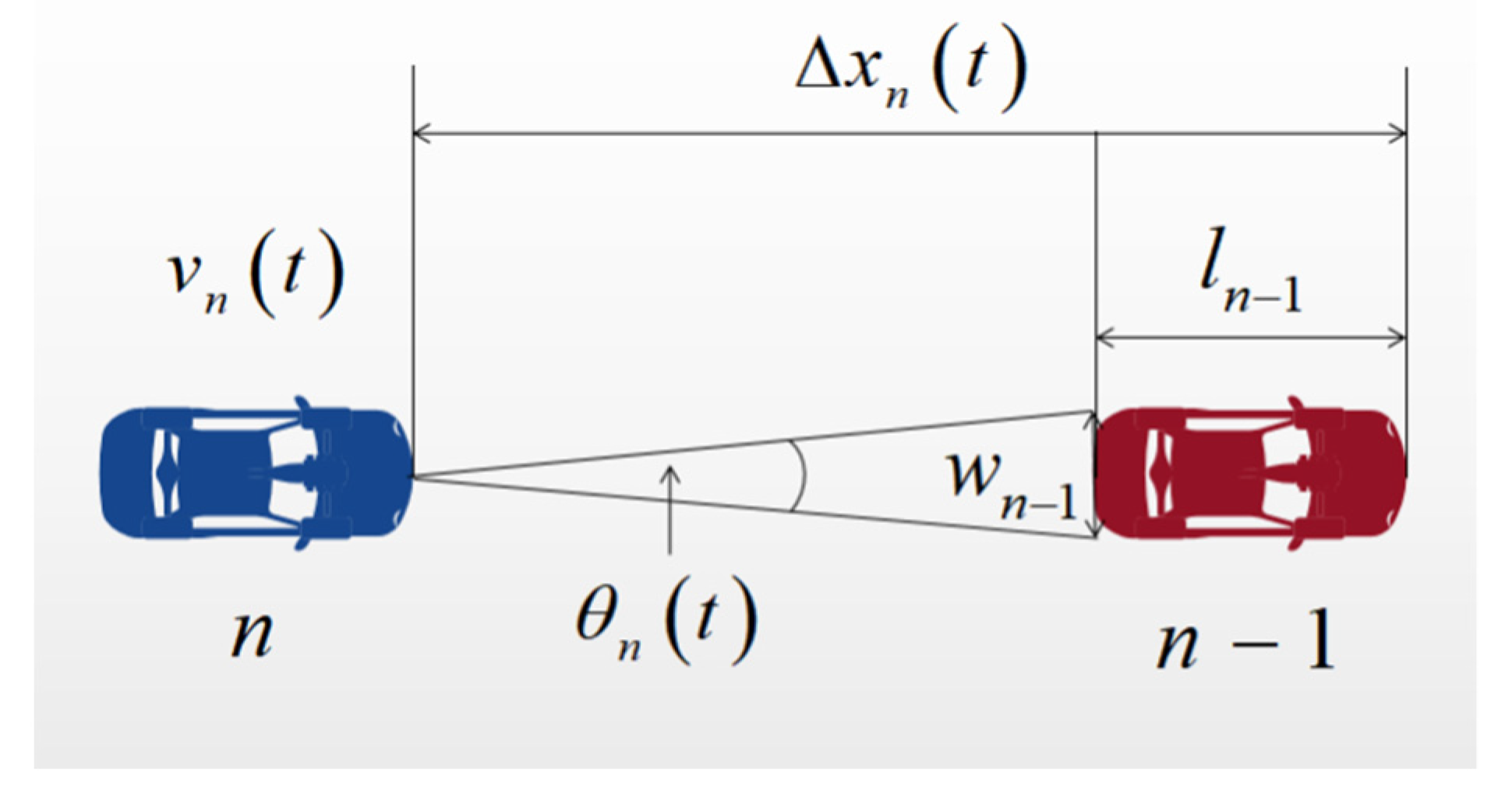 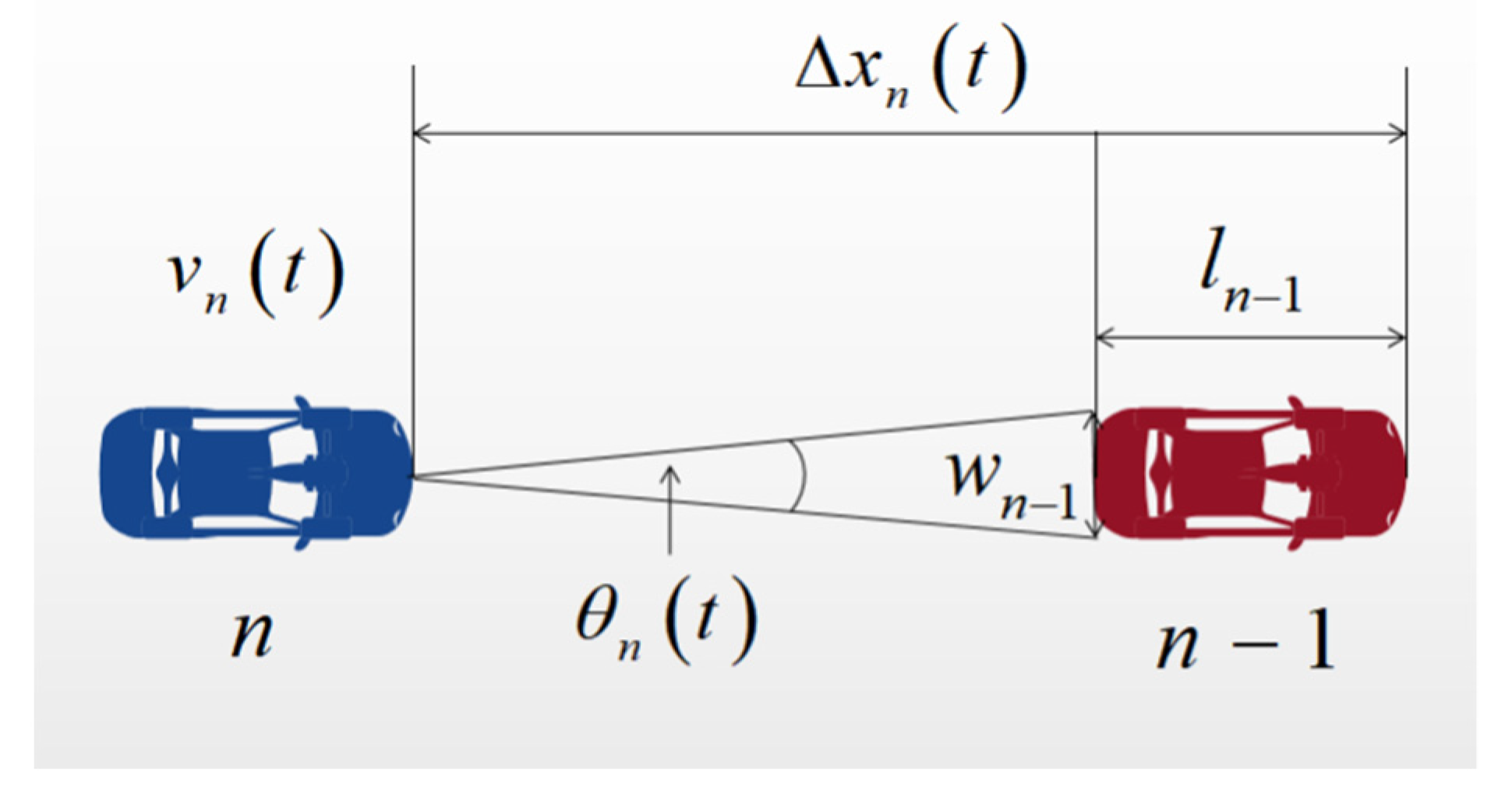 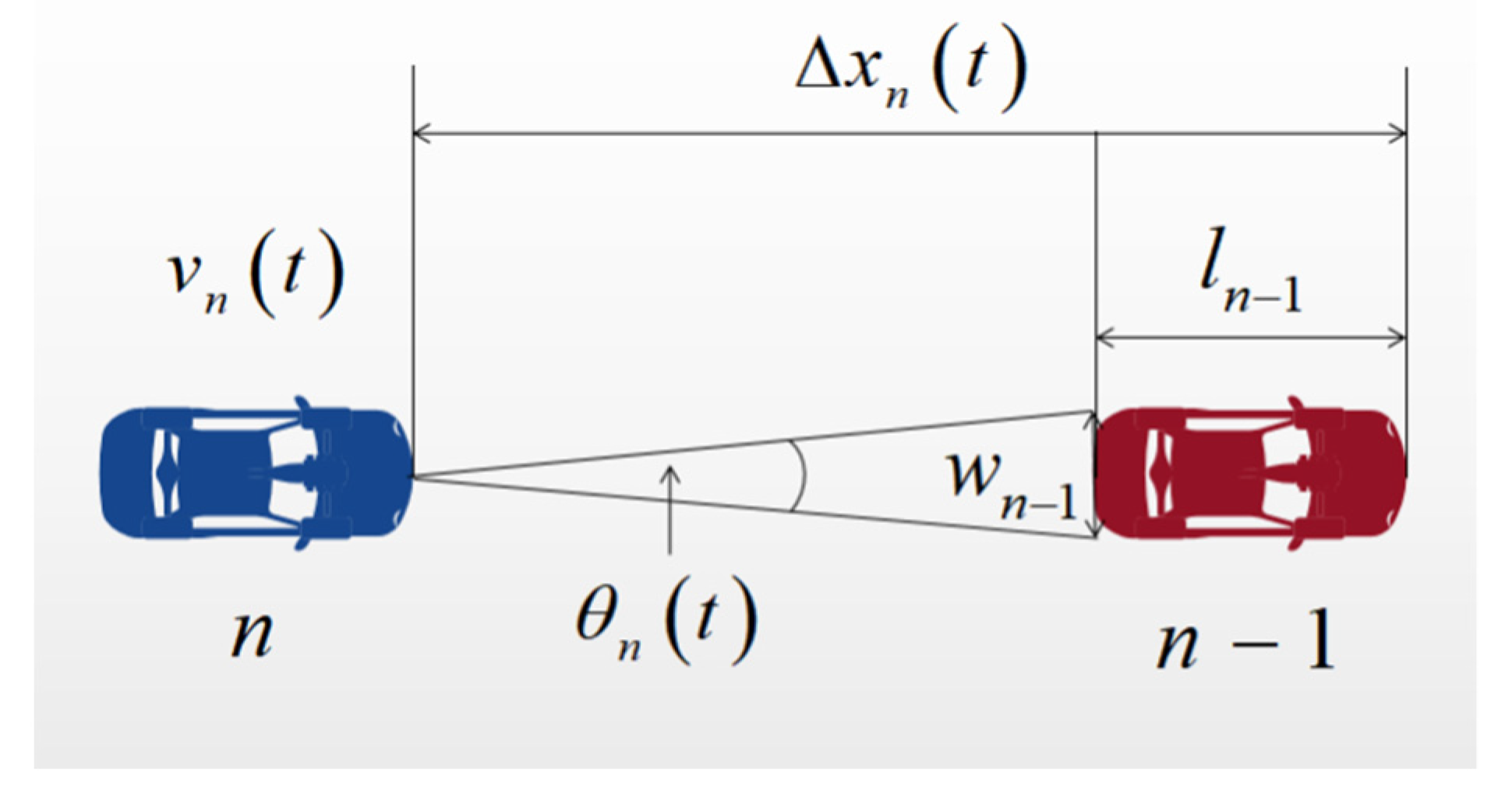 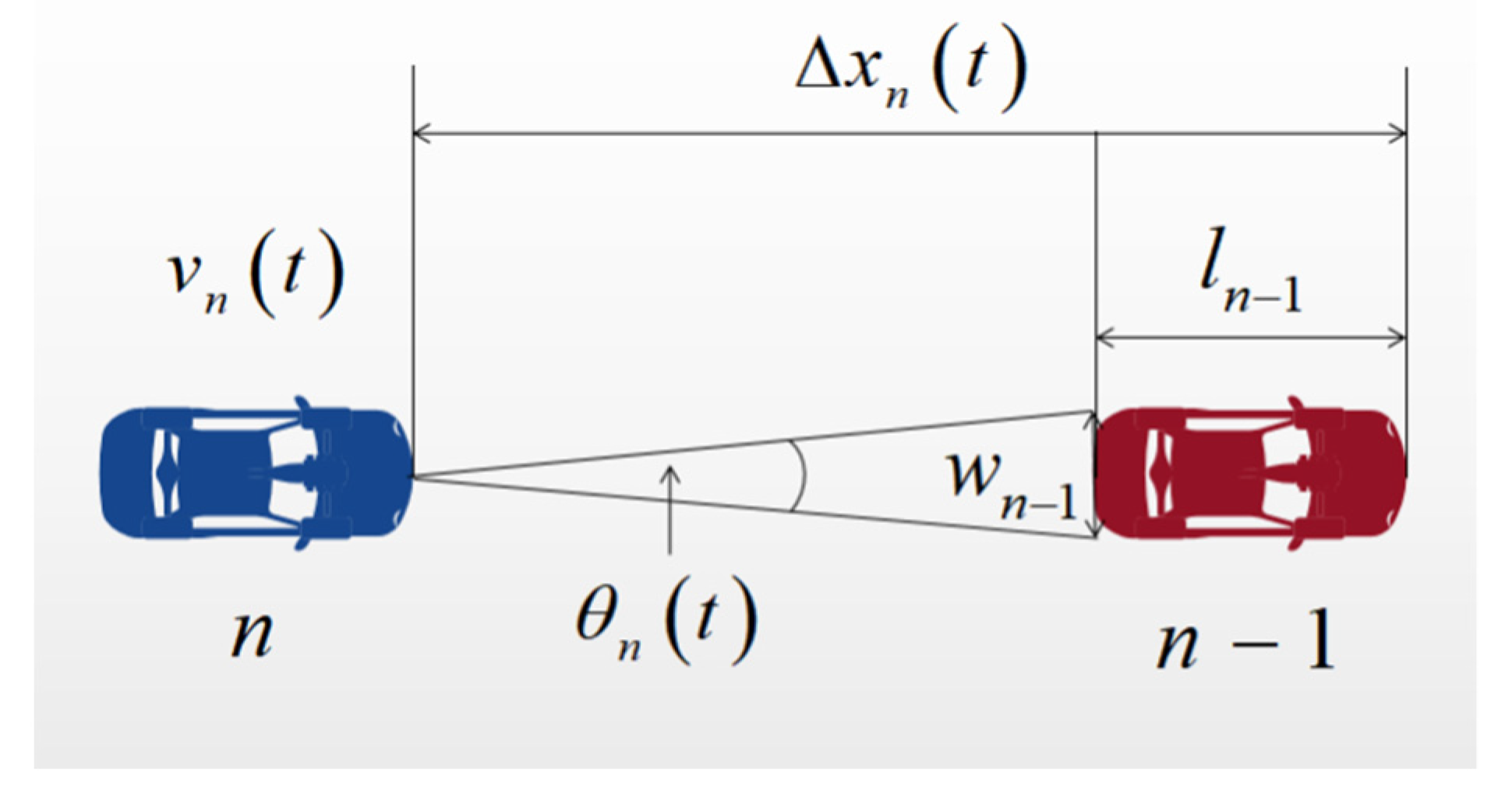 3D Flow
How do these terms generalize to 3D?

Velocity field

Density

Flux

Source

Advection

Material derivative
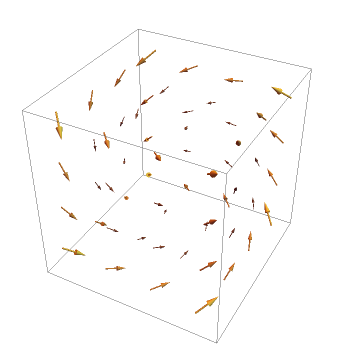 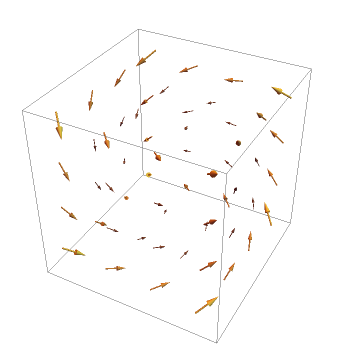 1D vs 3D
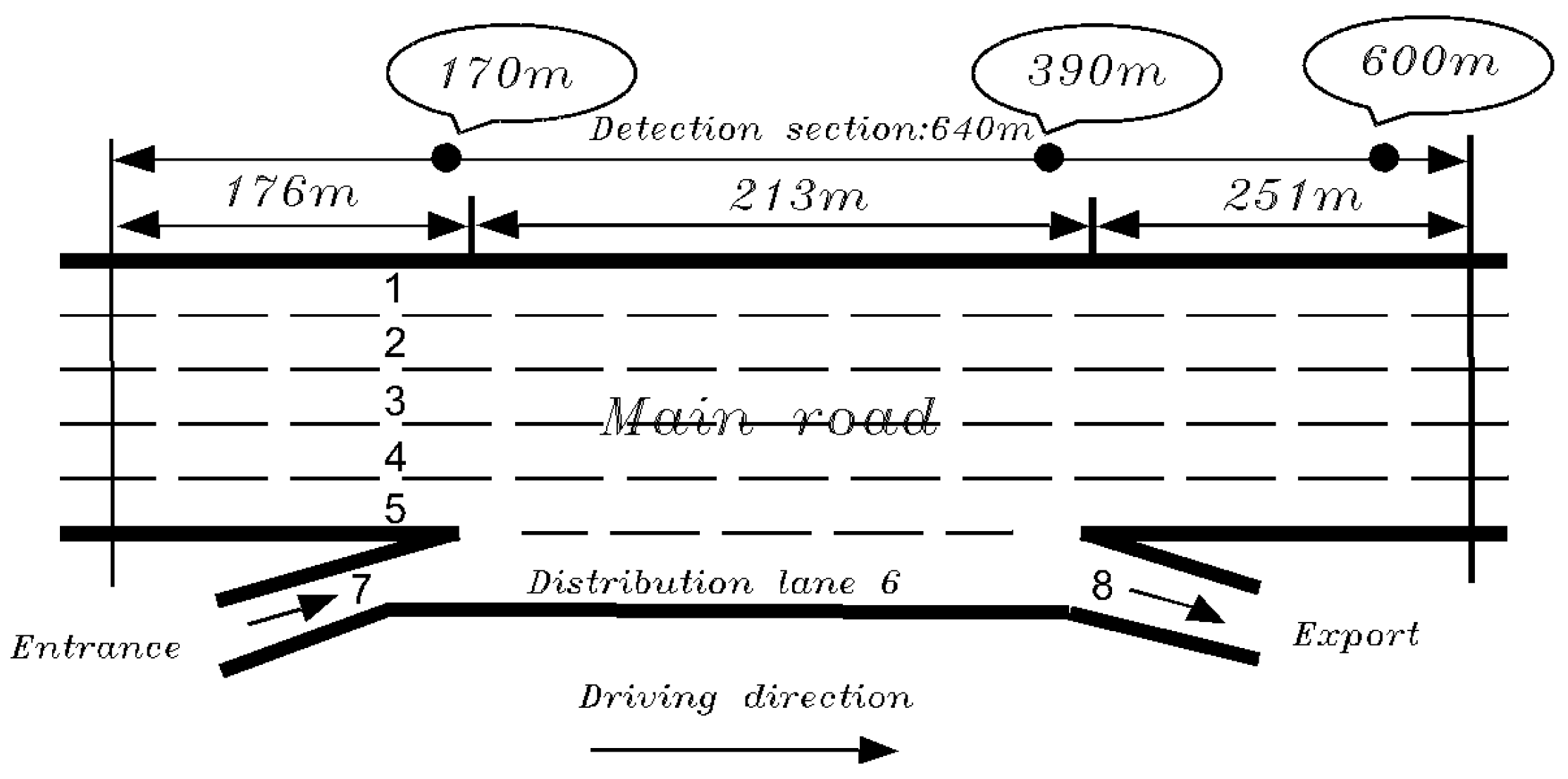 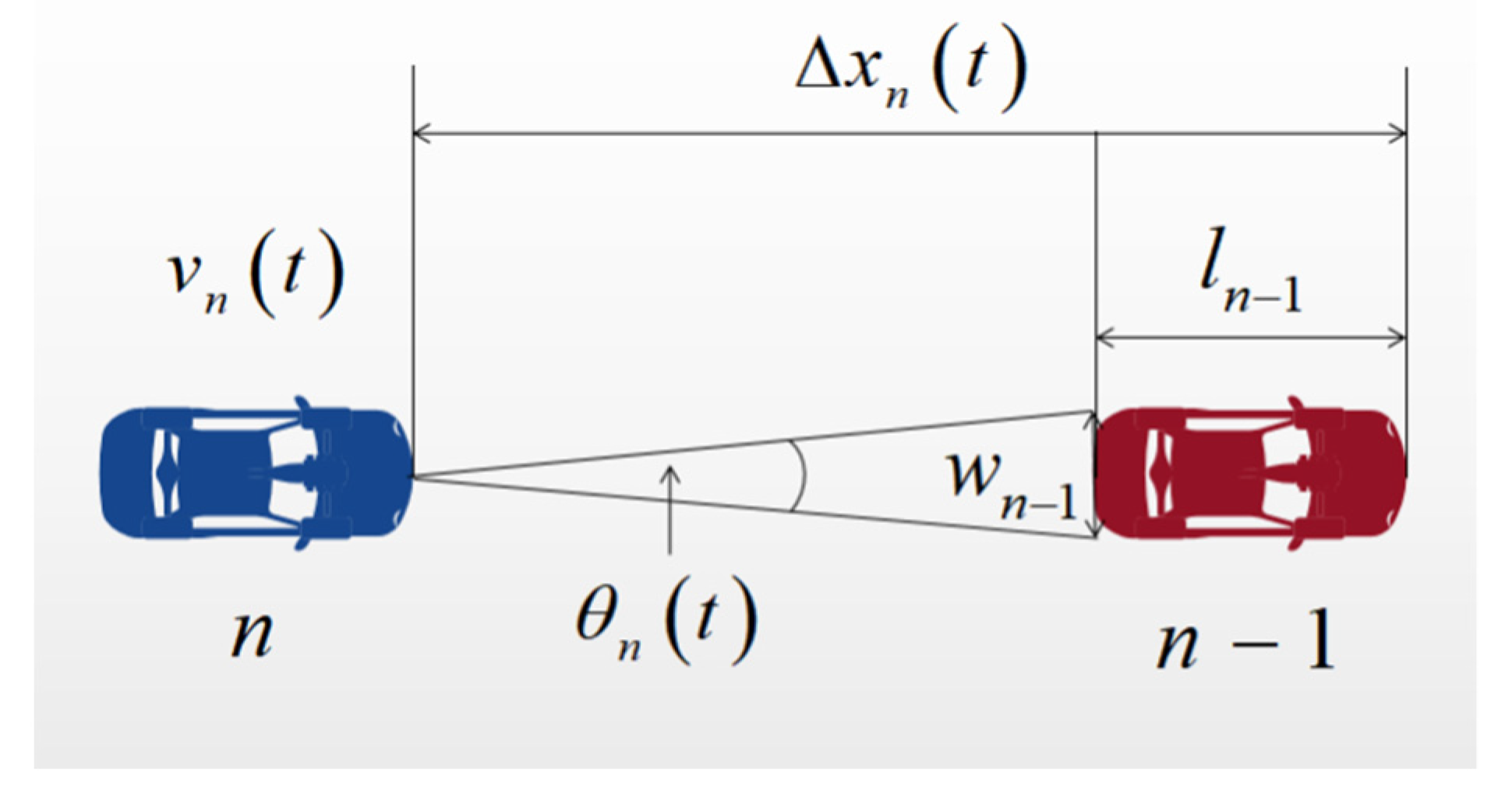 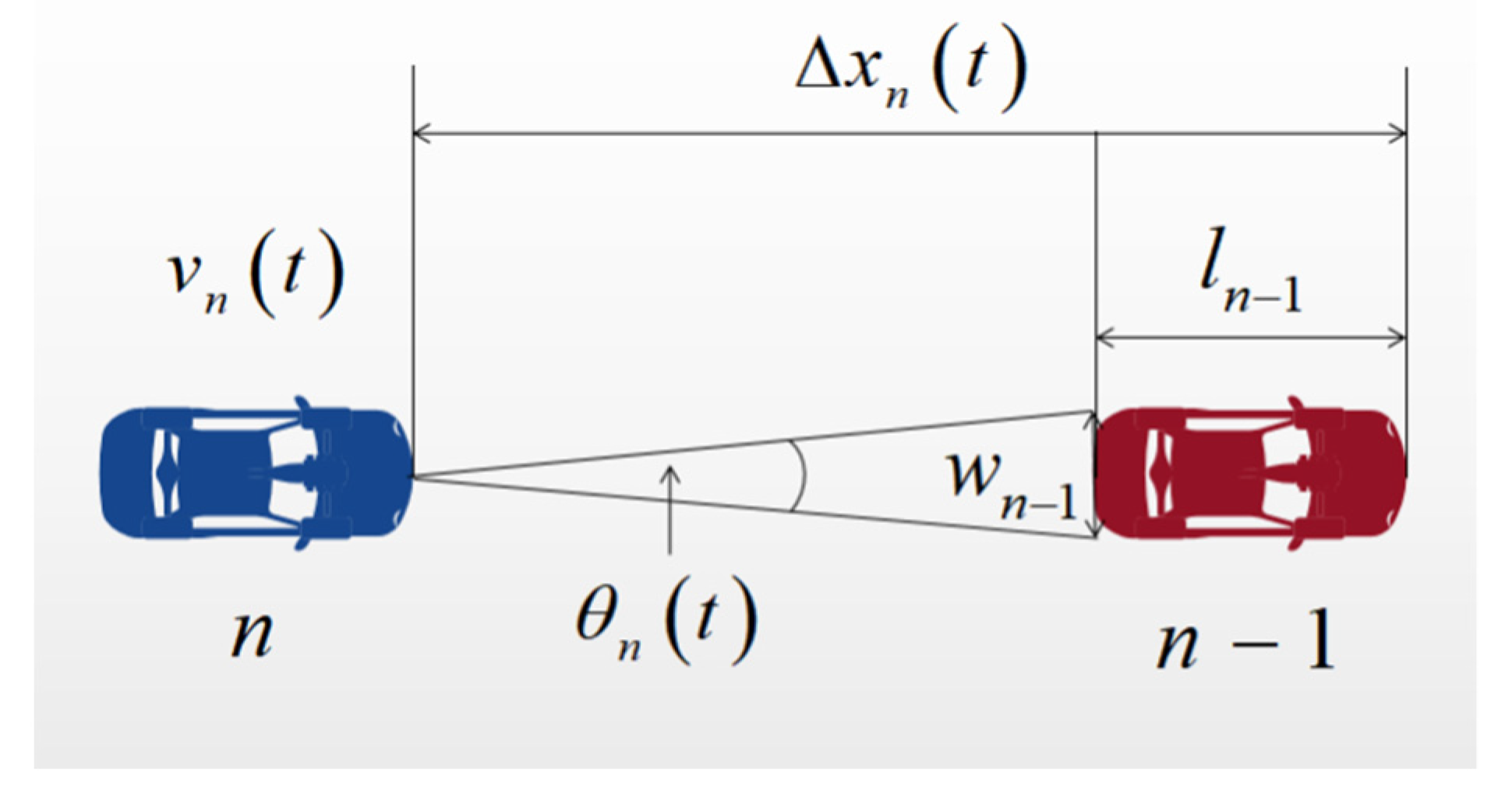 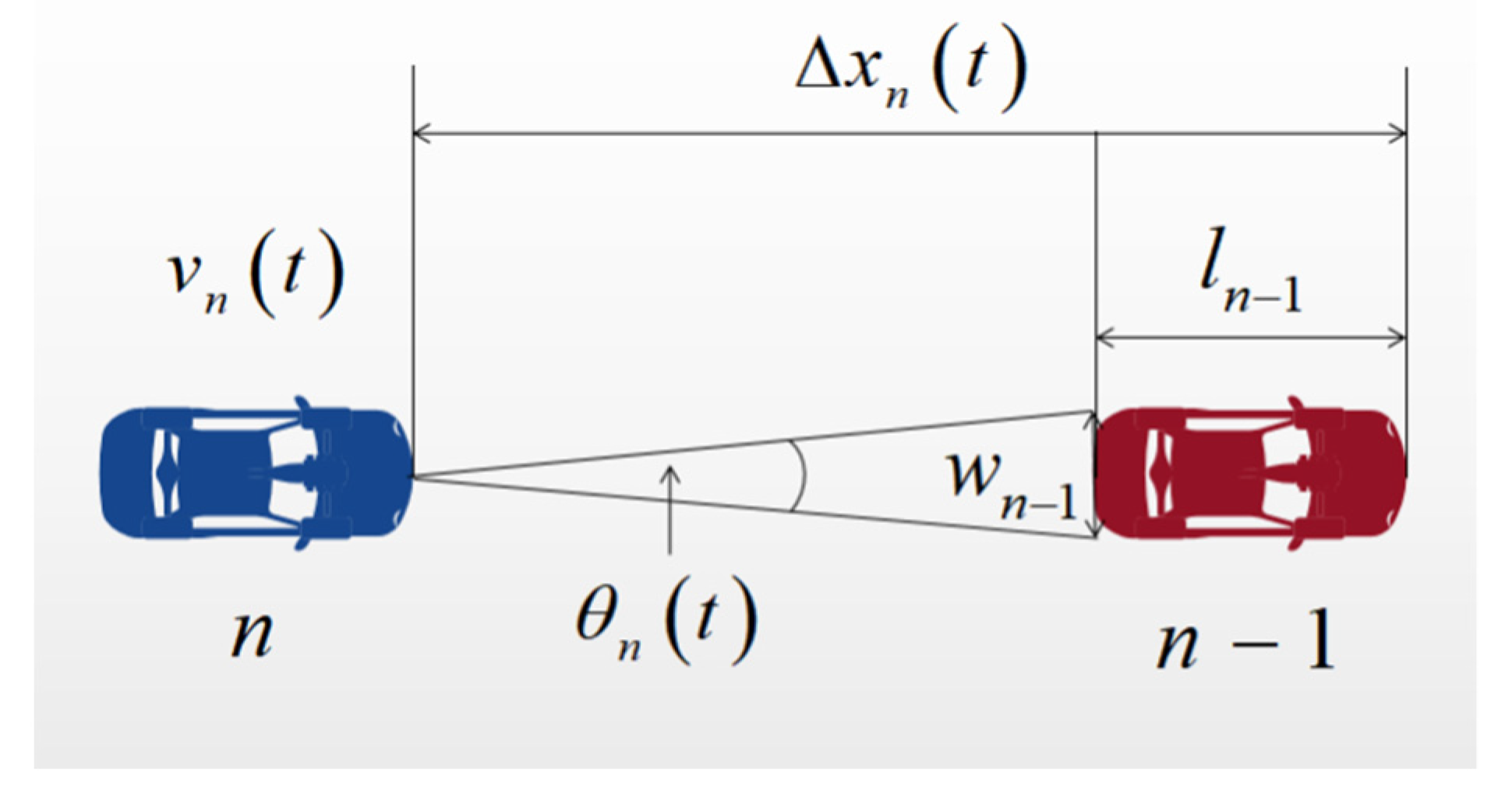 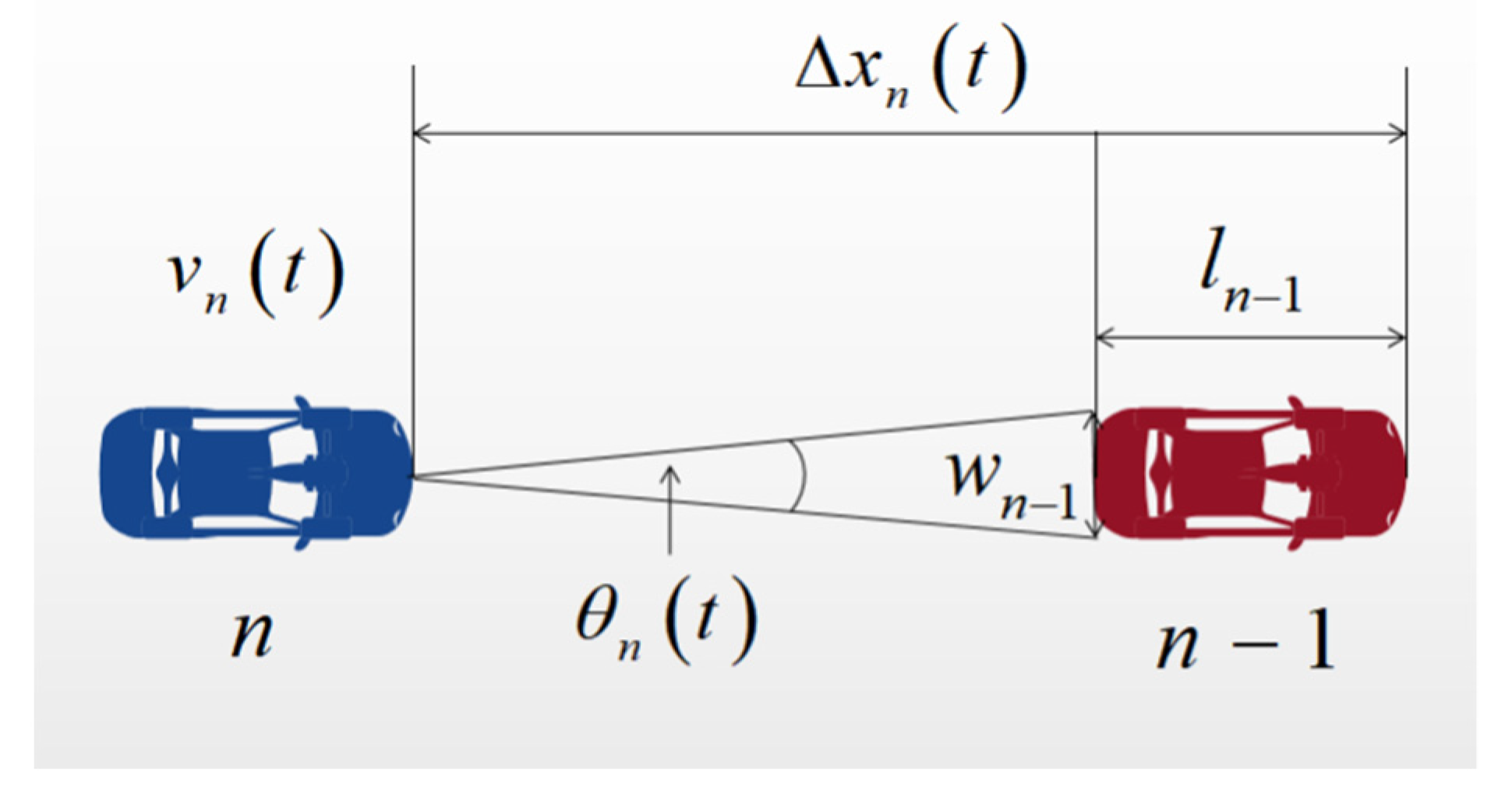 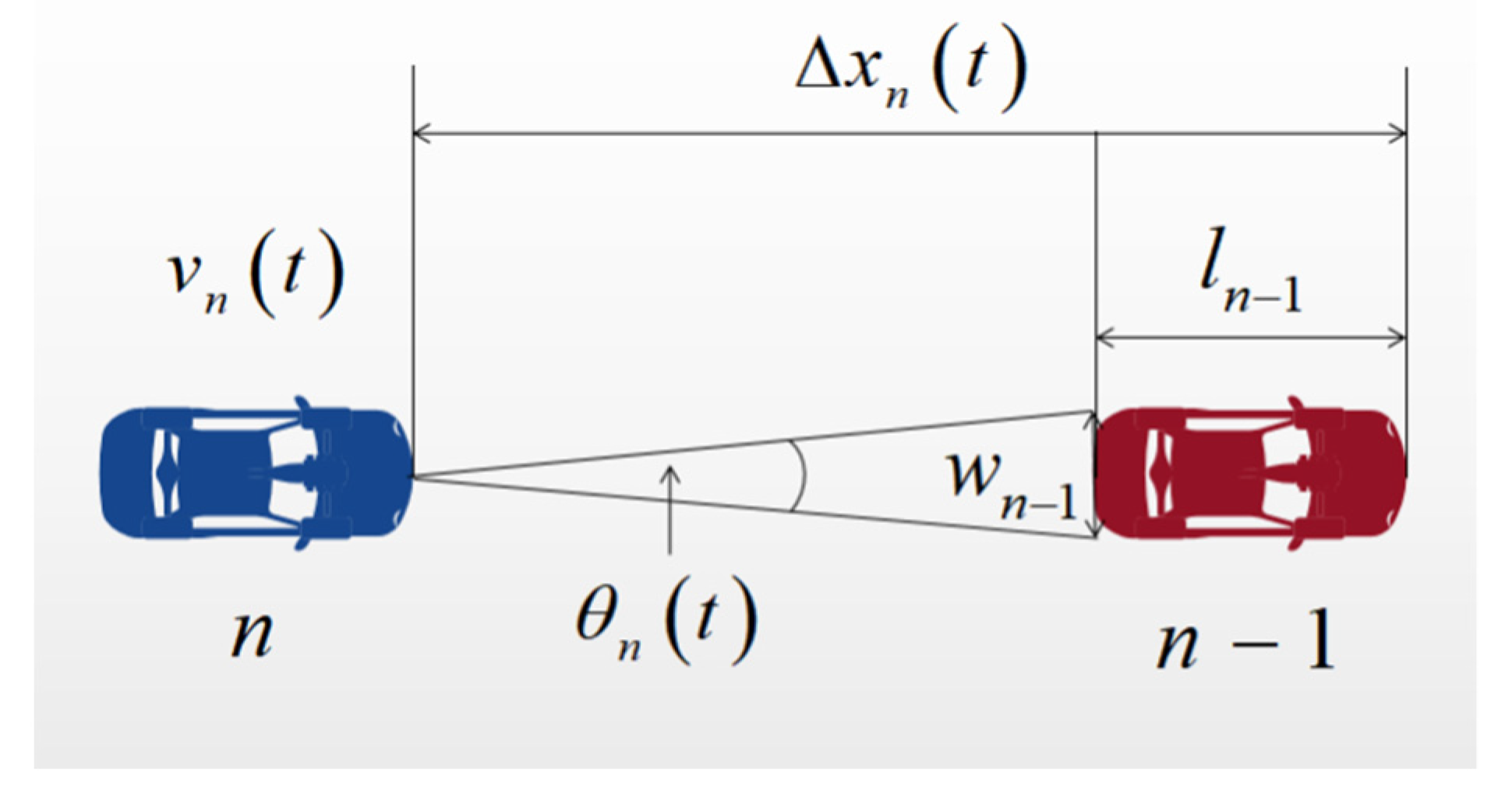 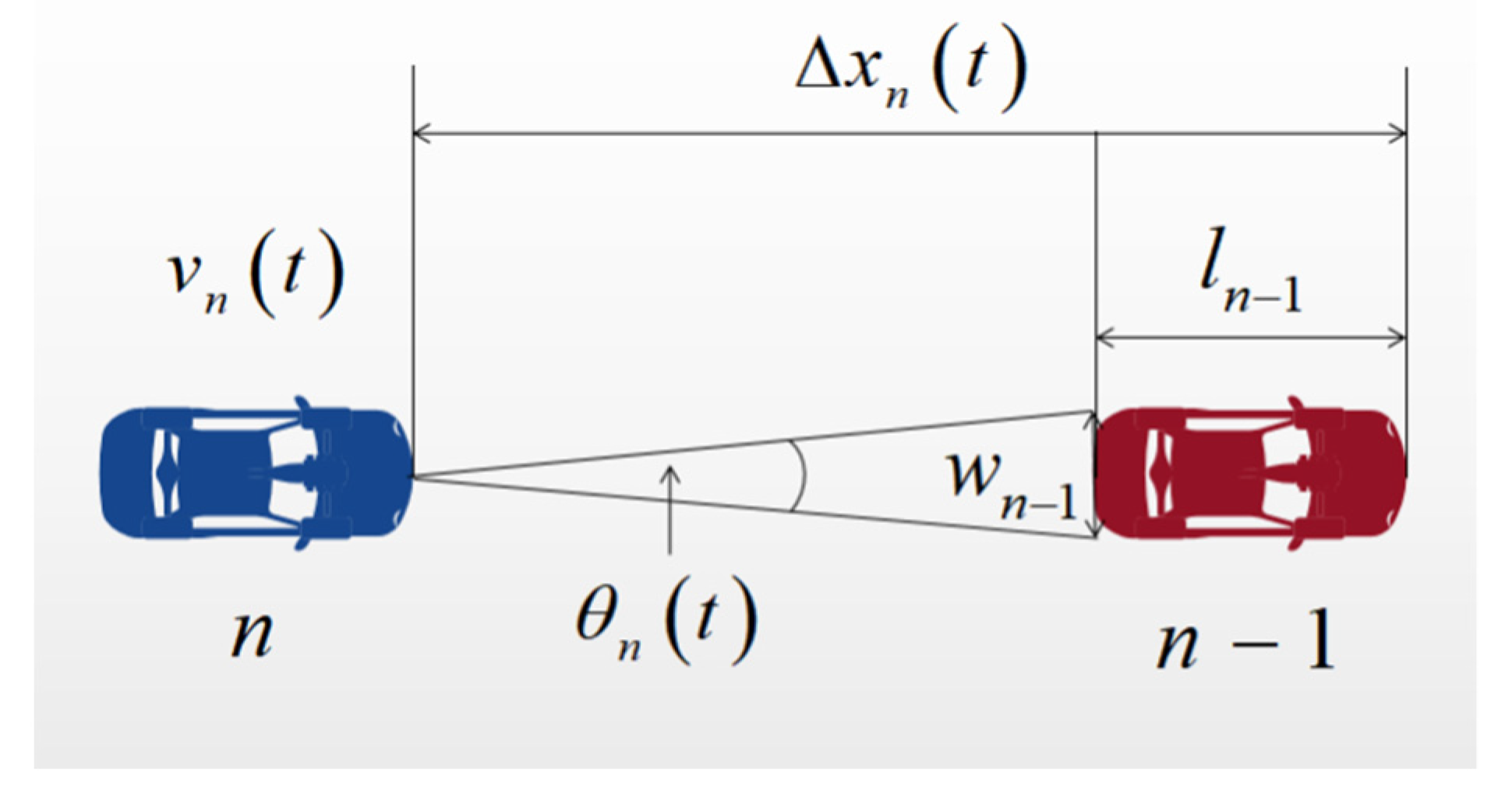 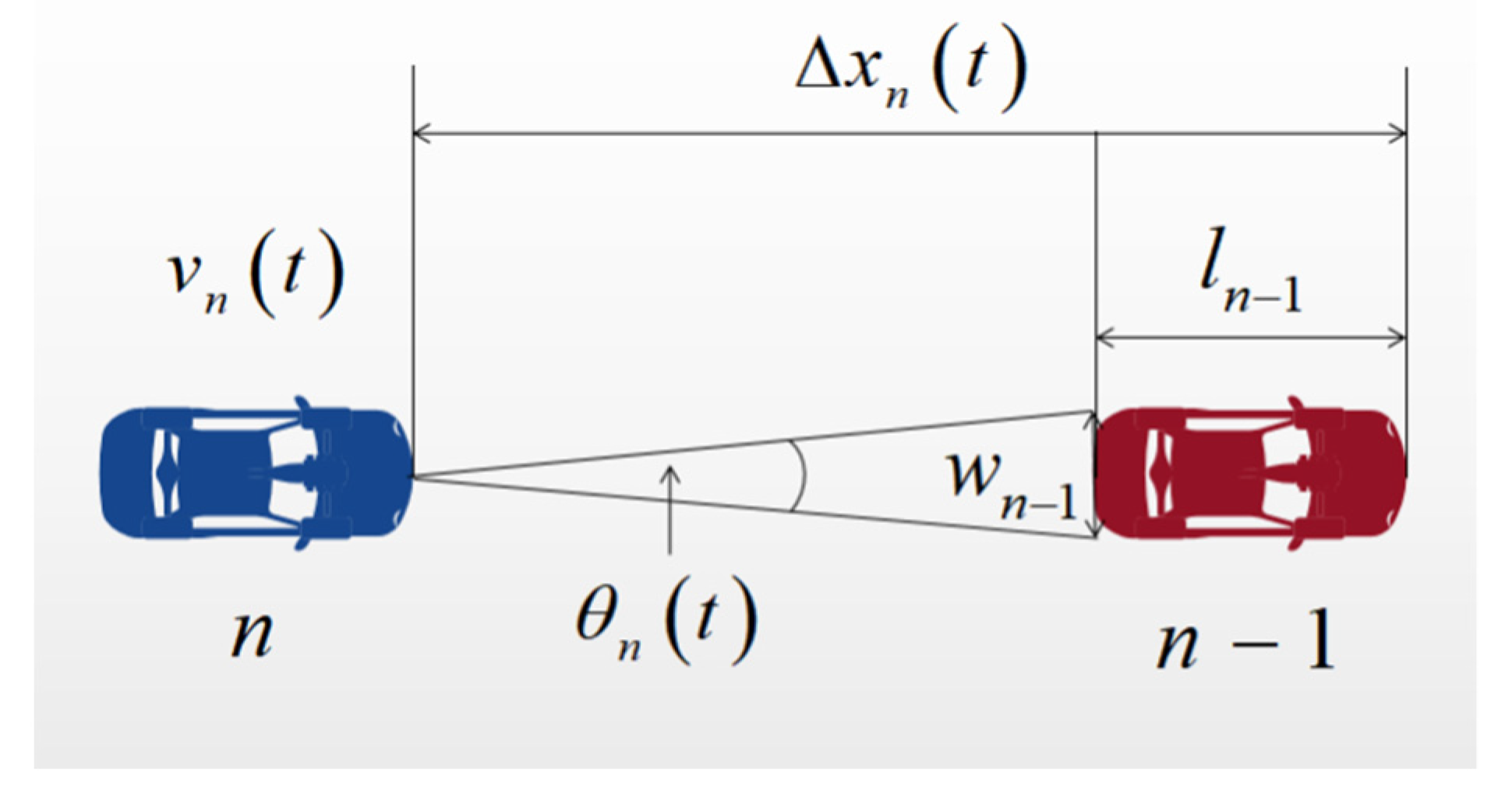 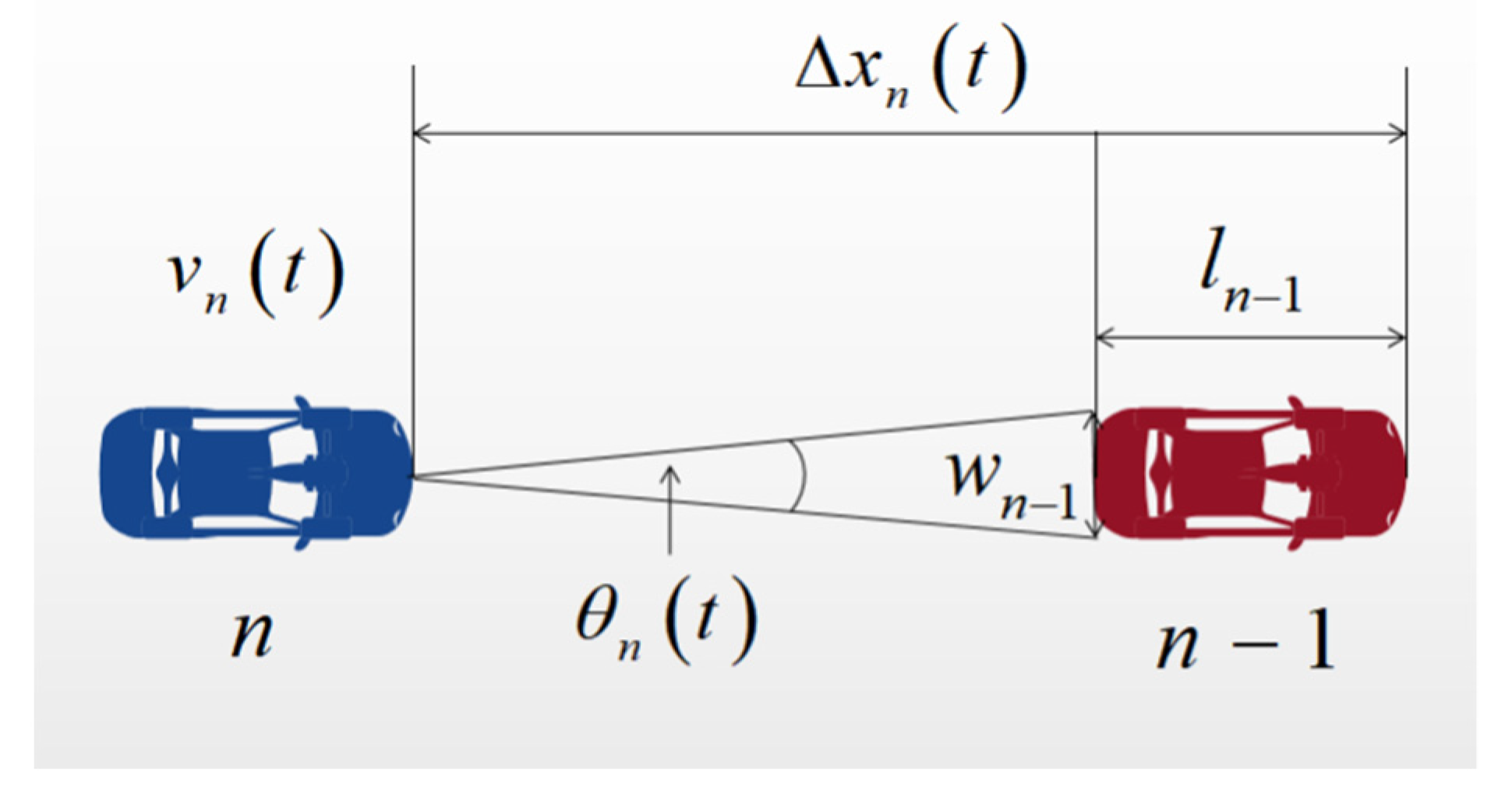 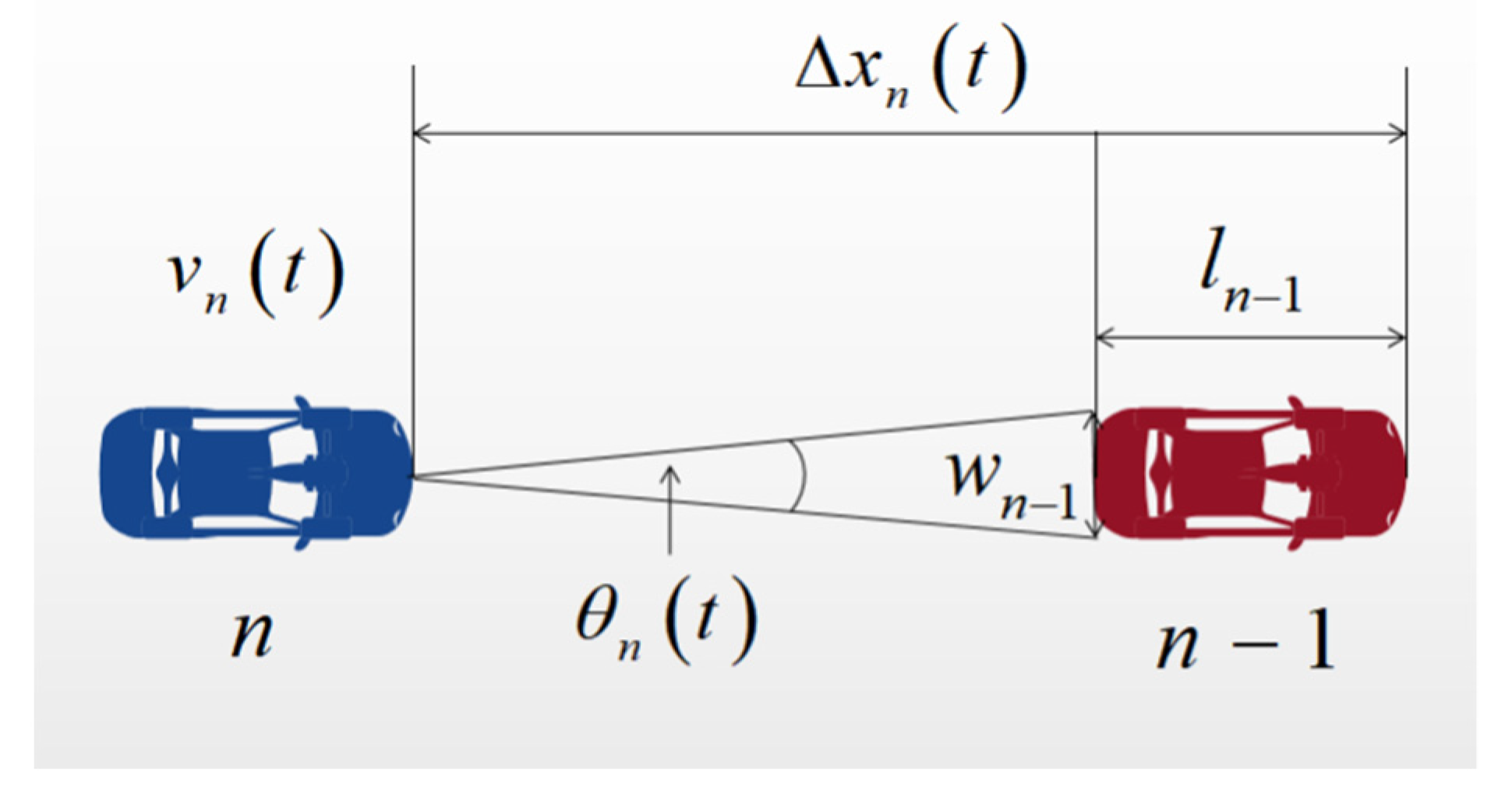 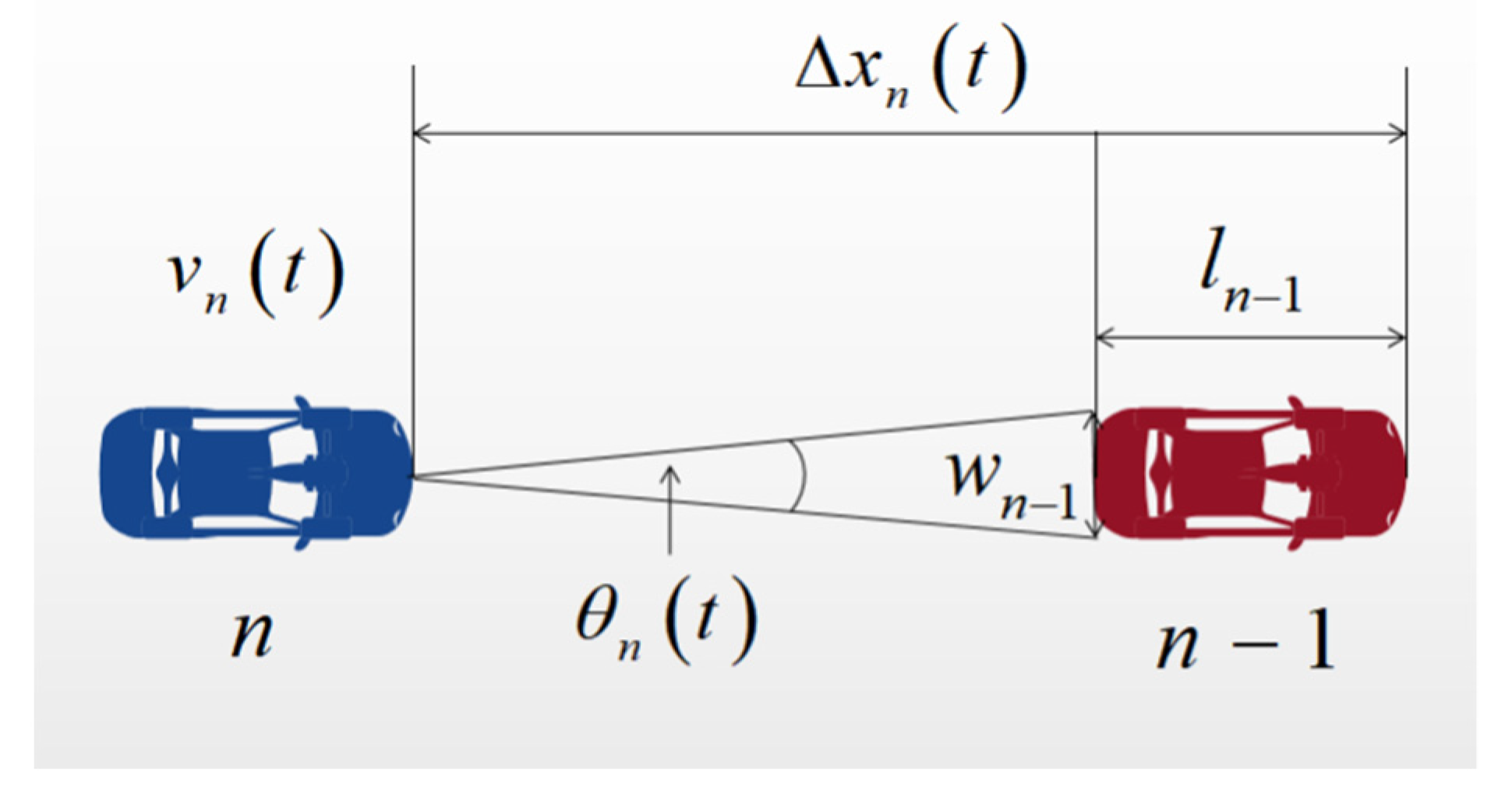 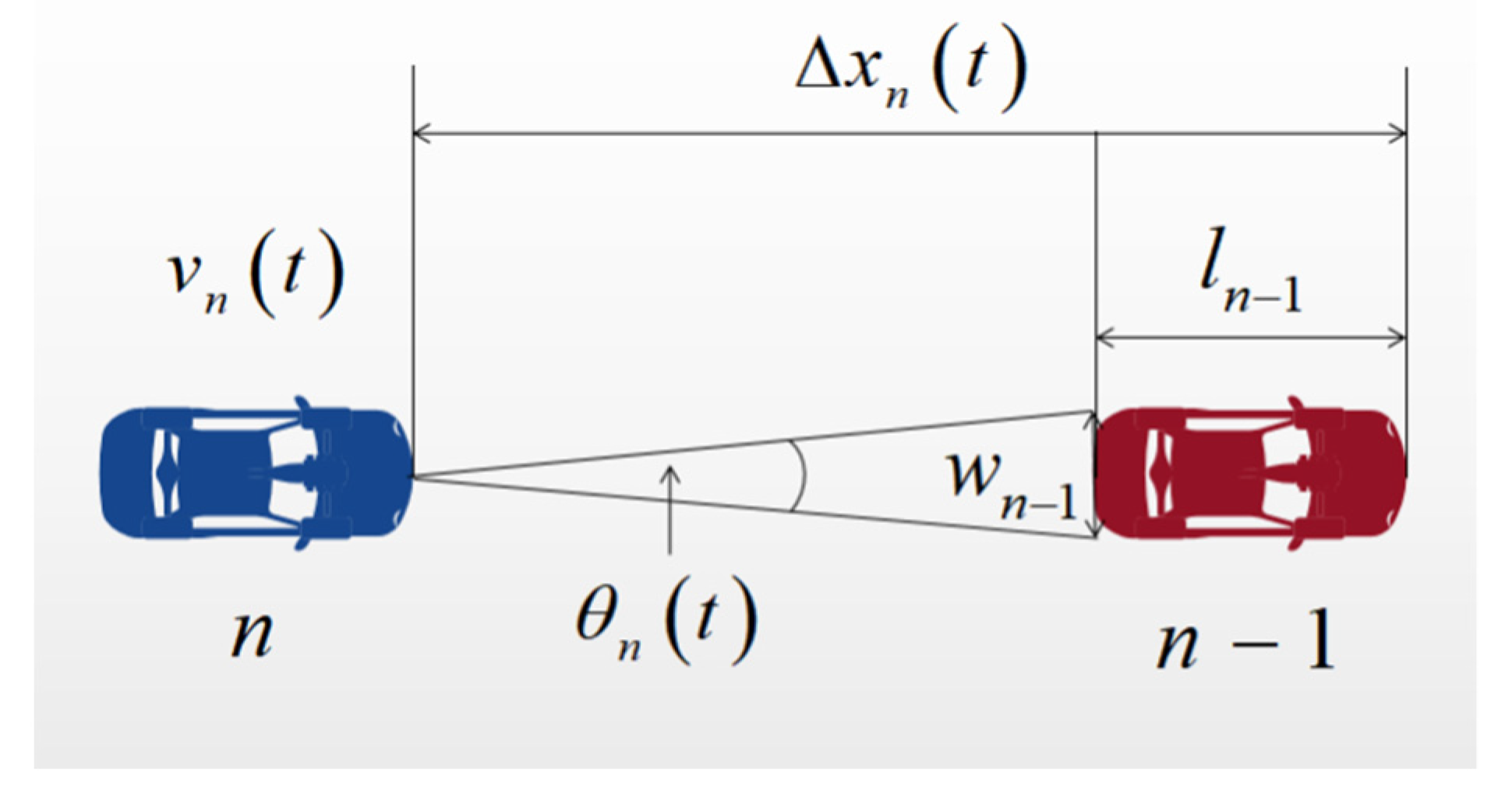 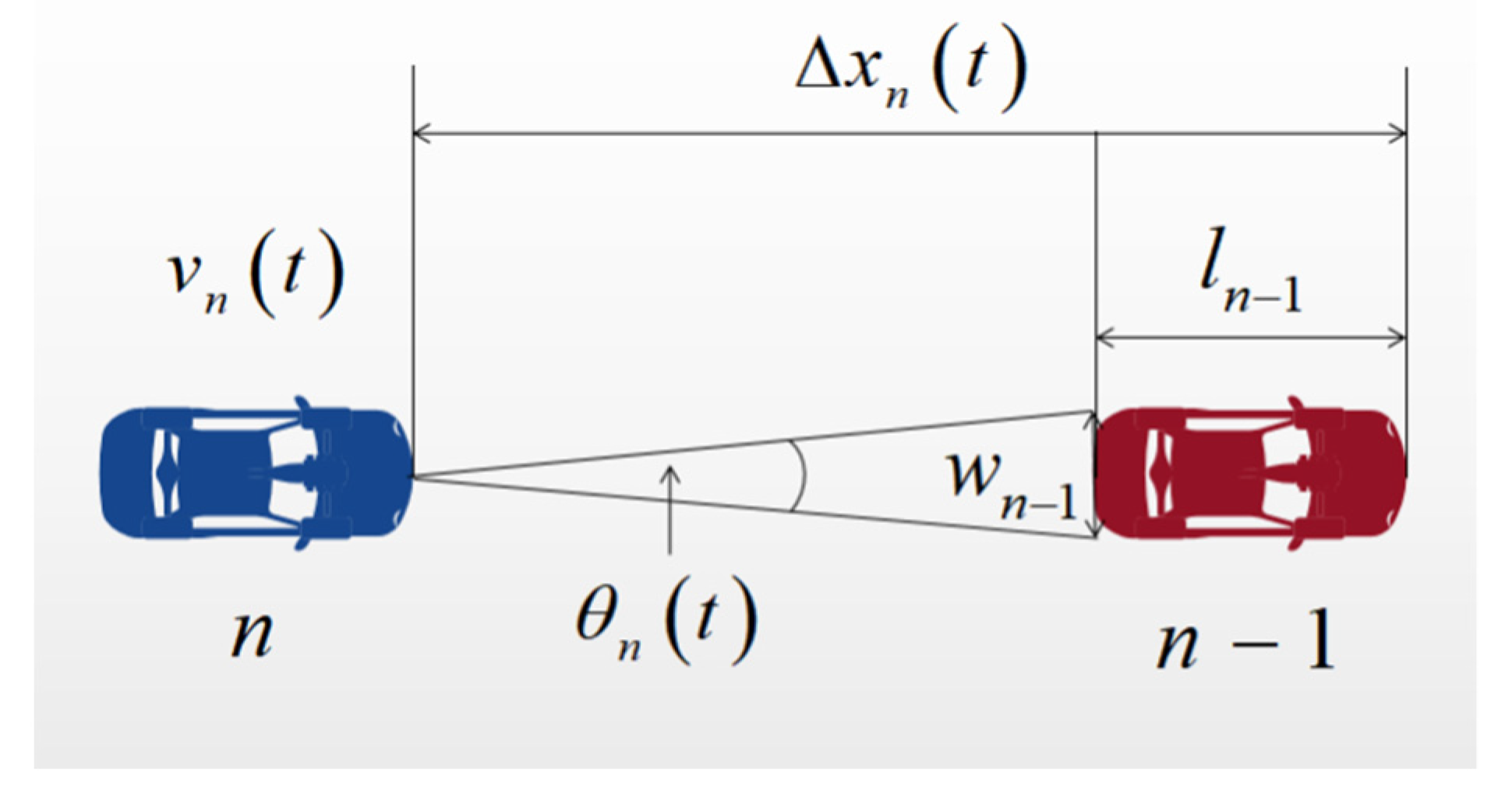 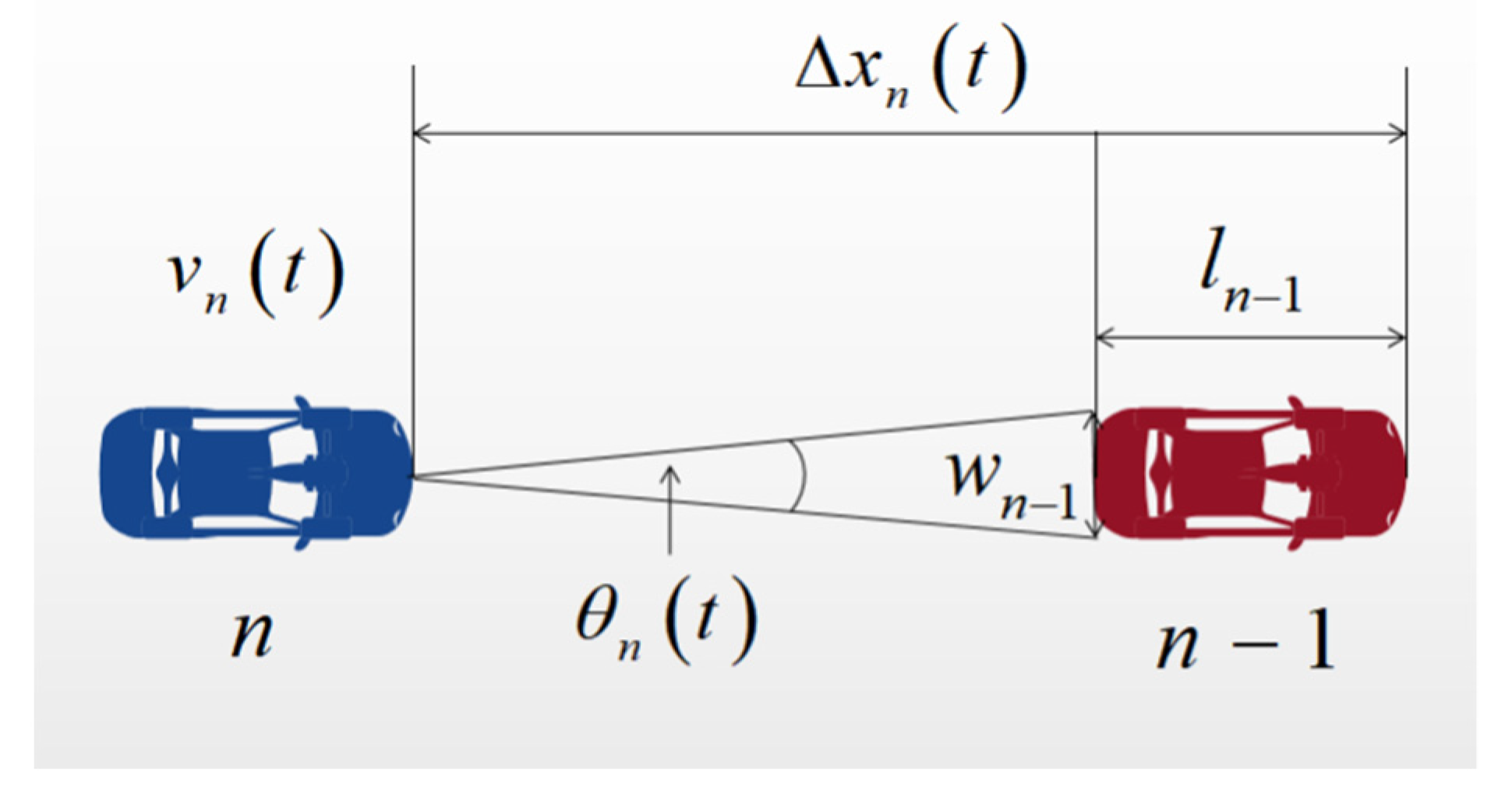 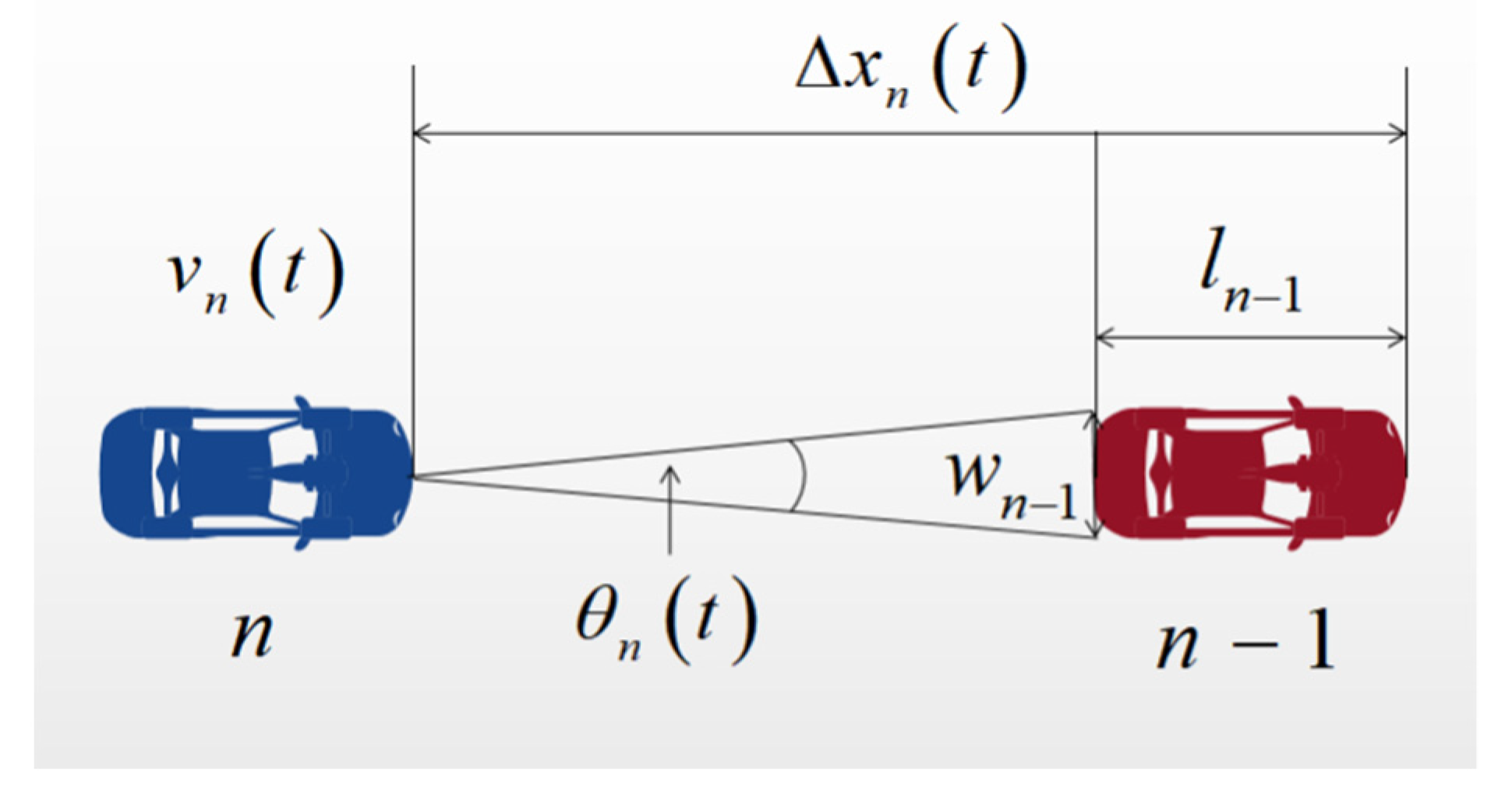 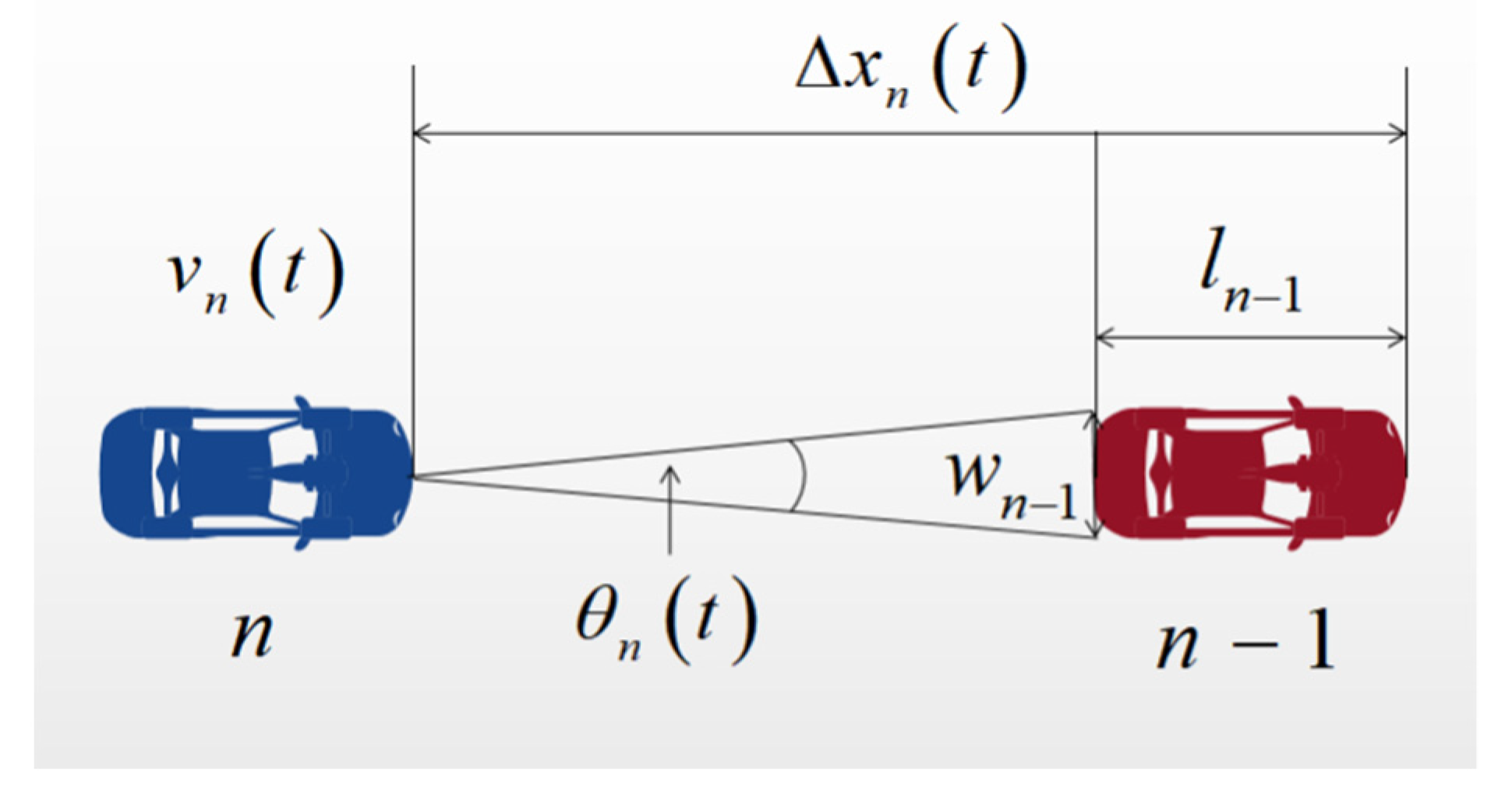 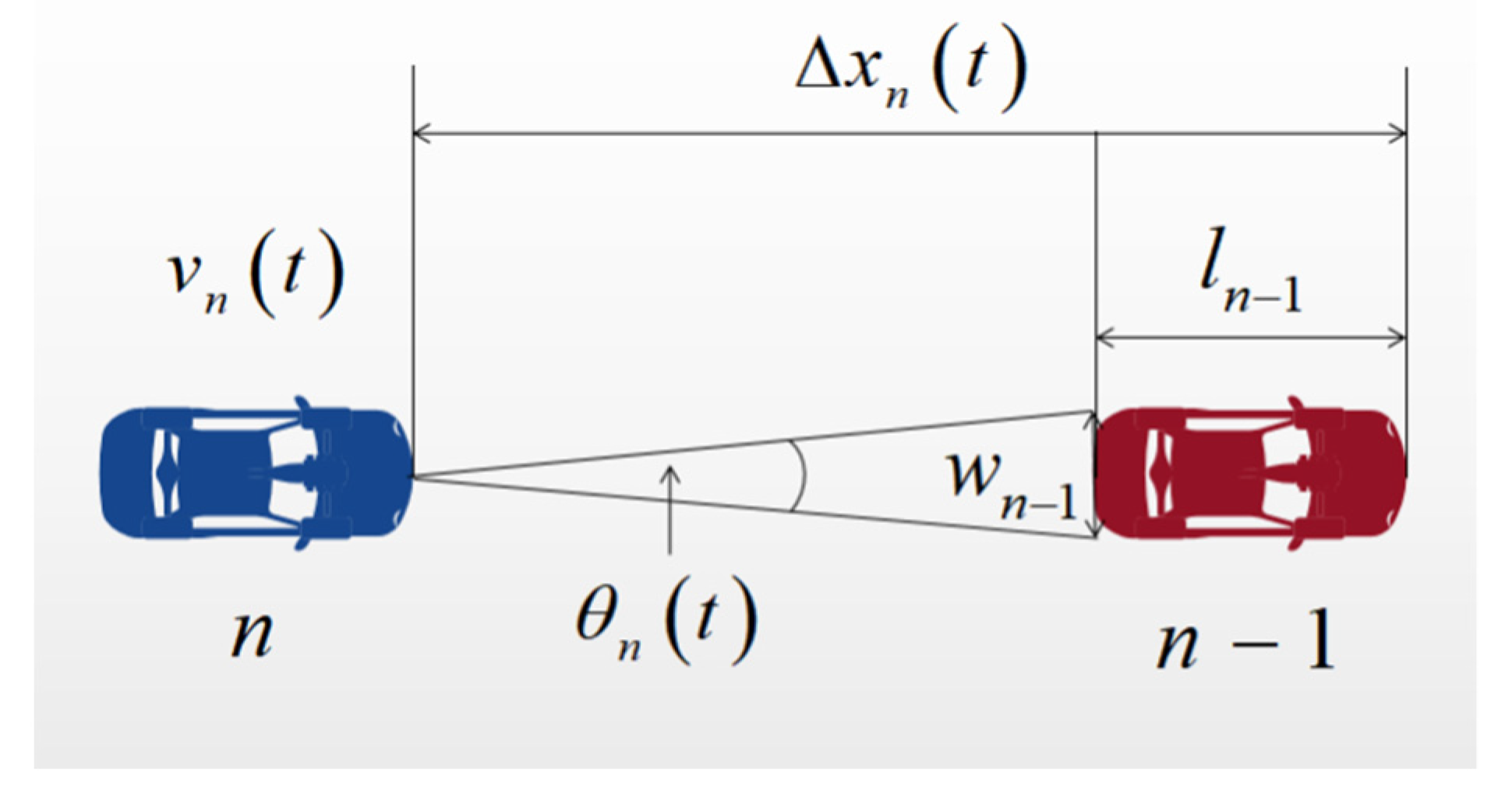 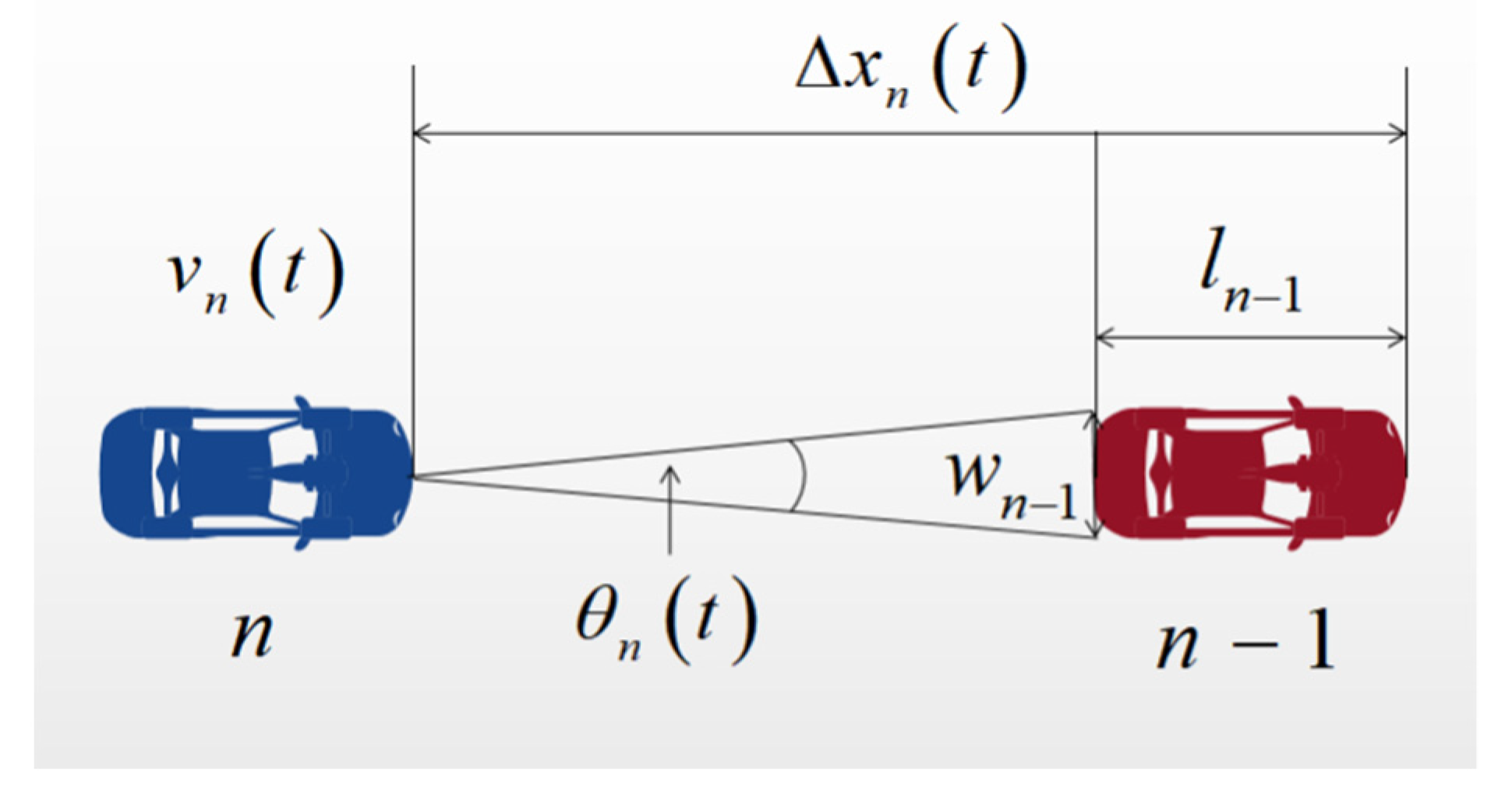 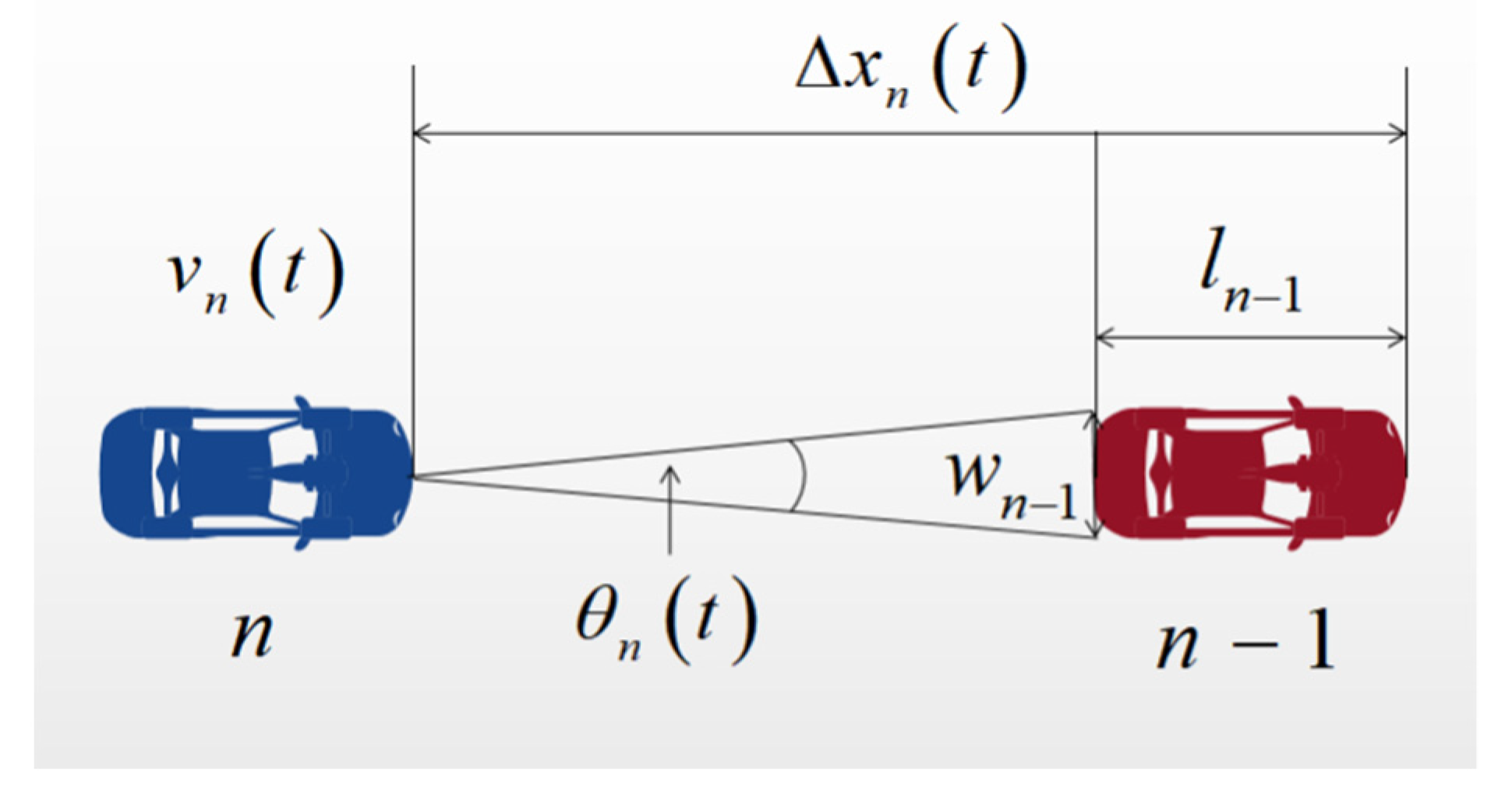 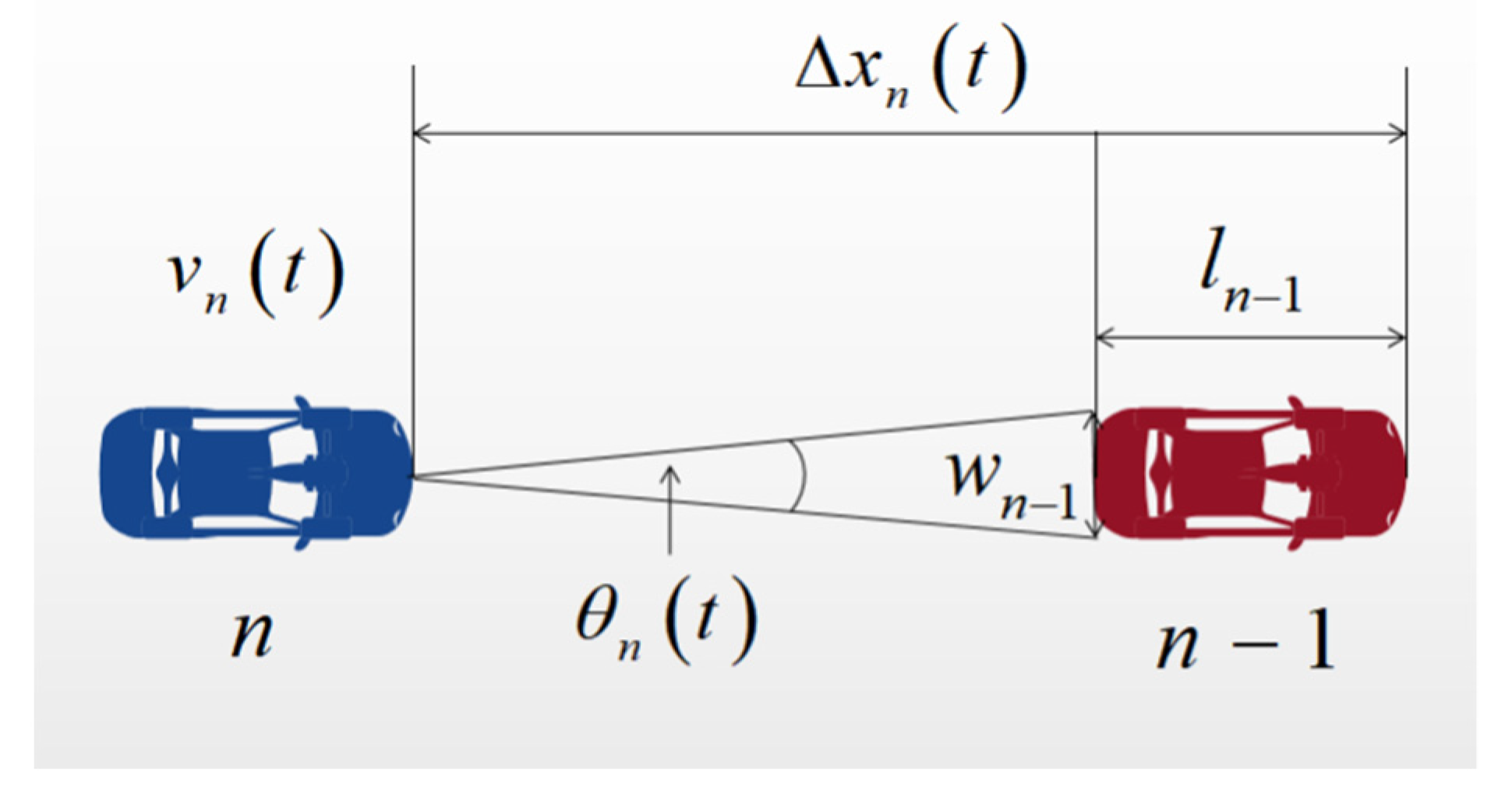 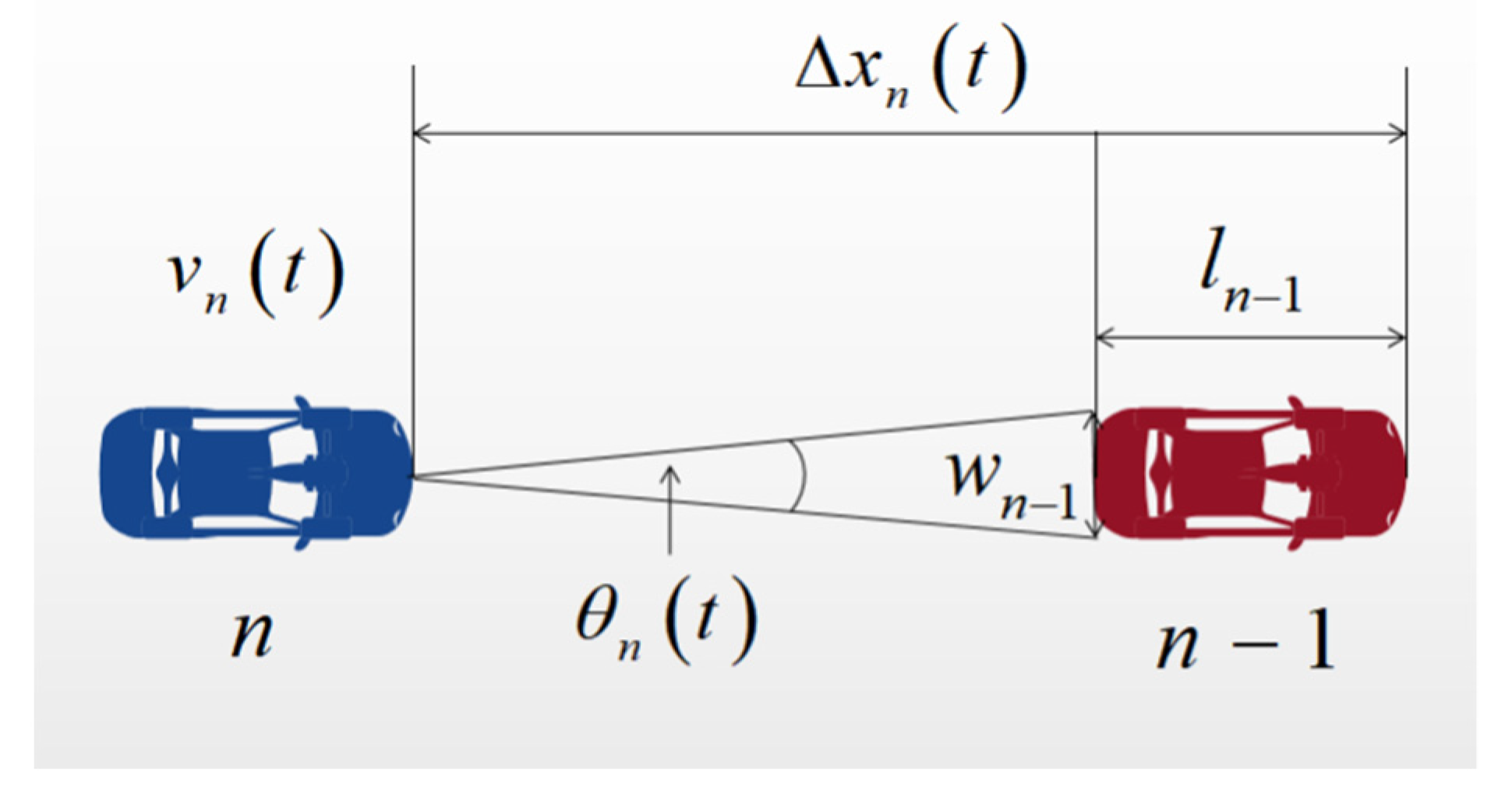 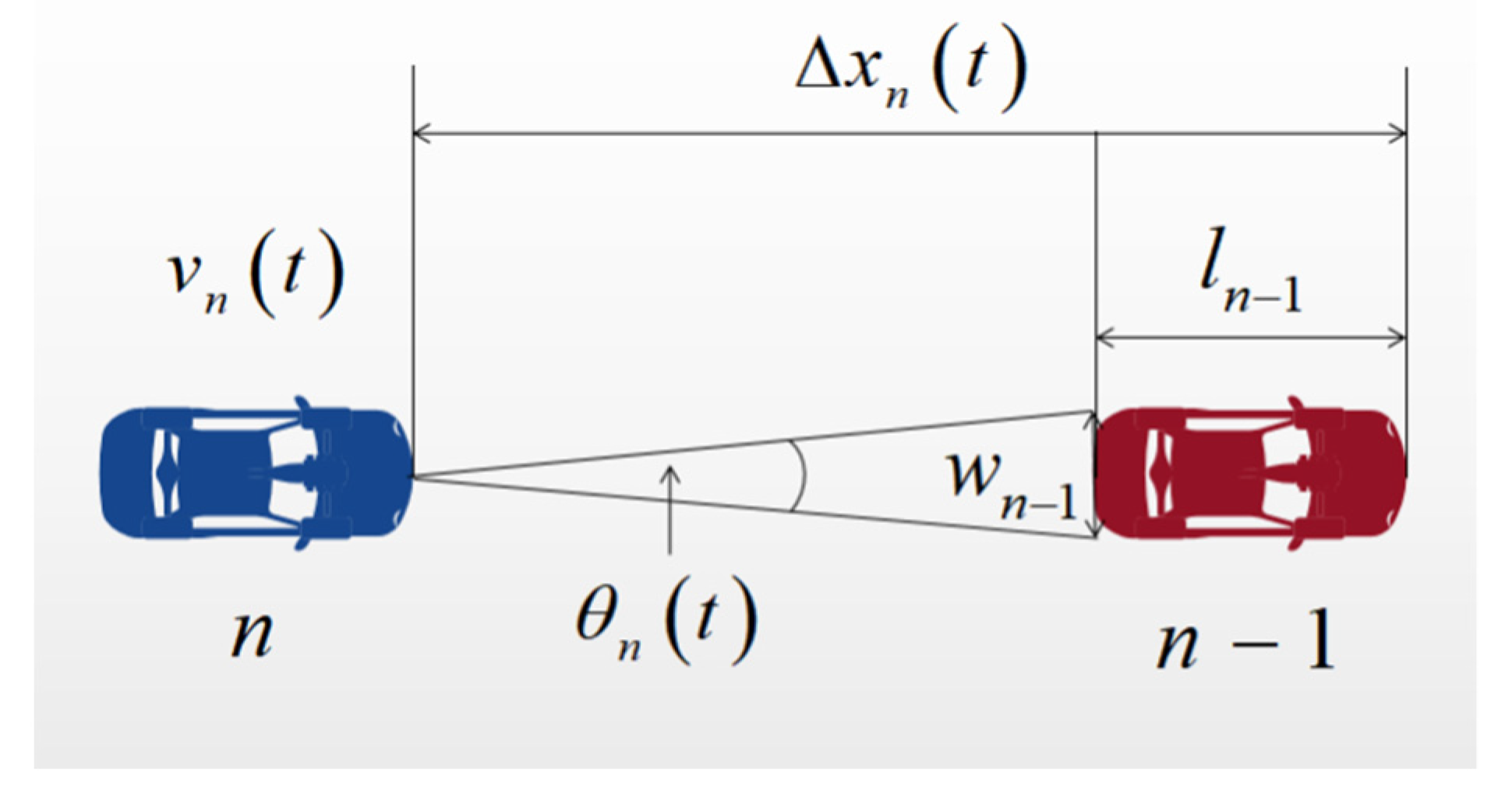 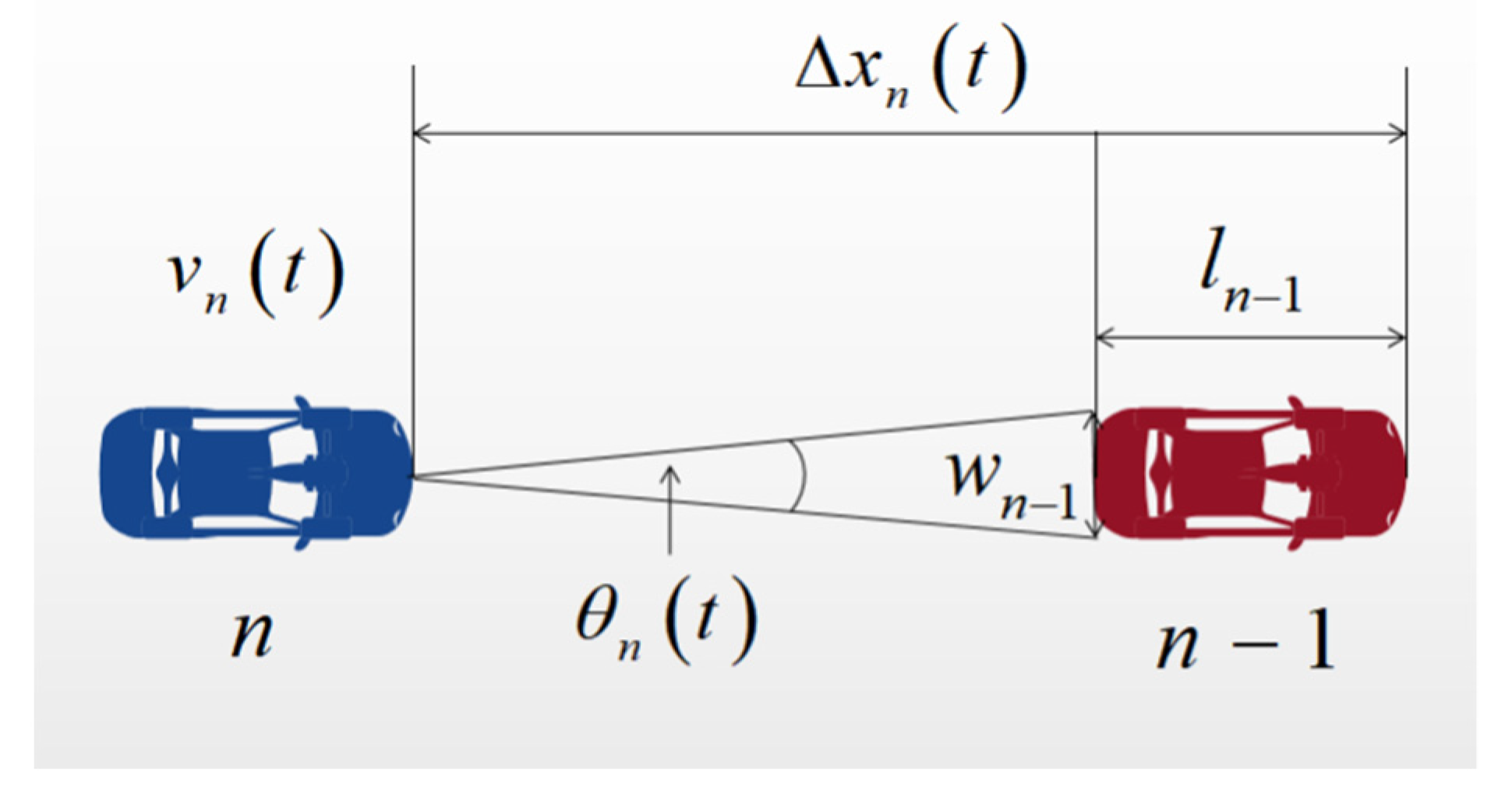 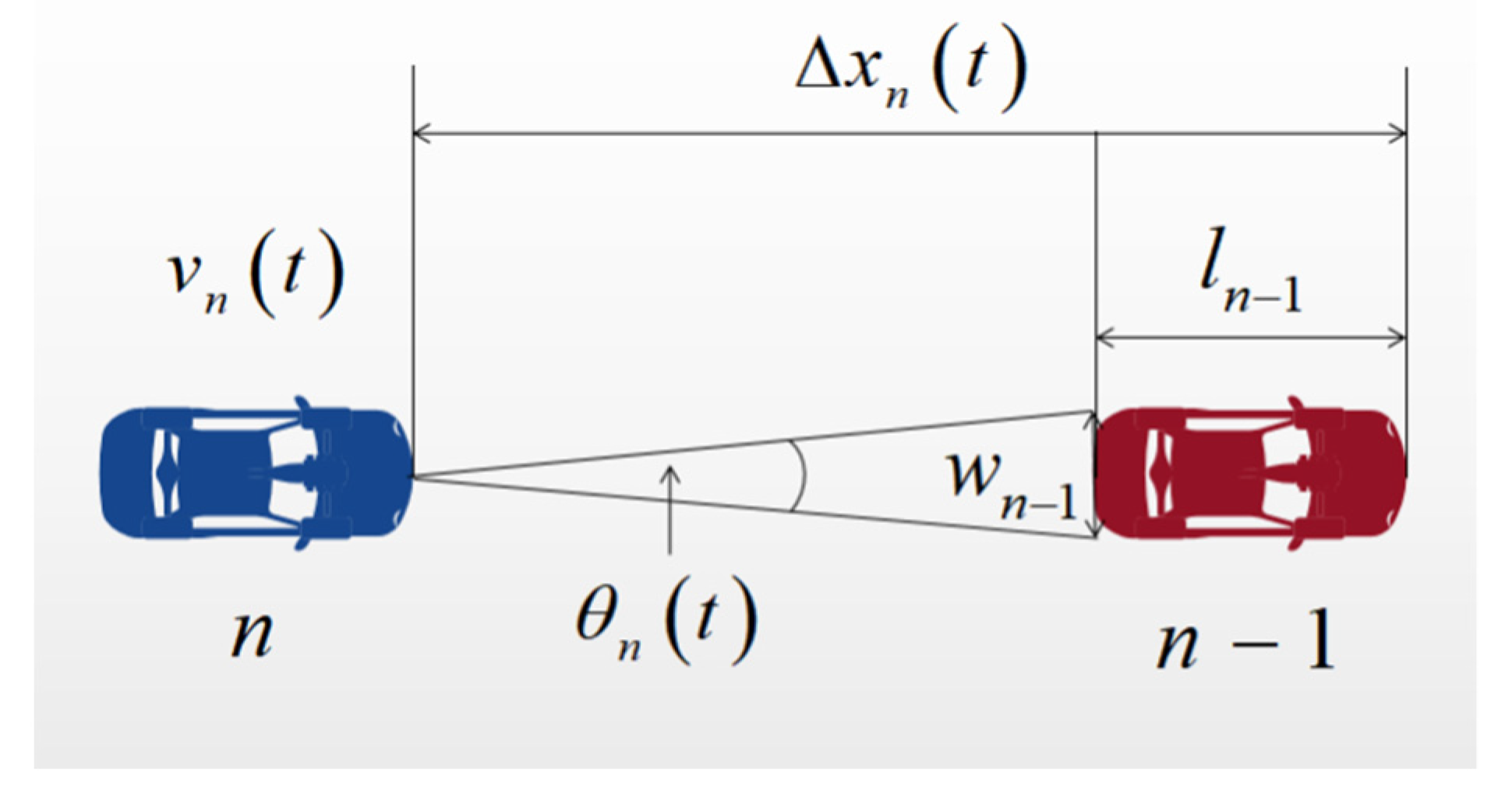 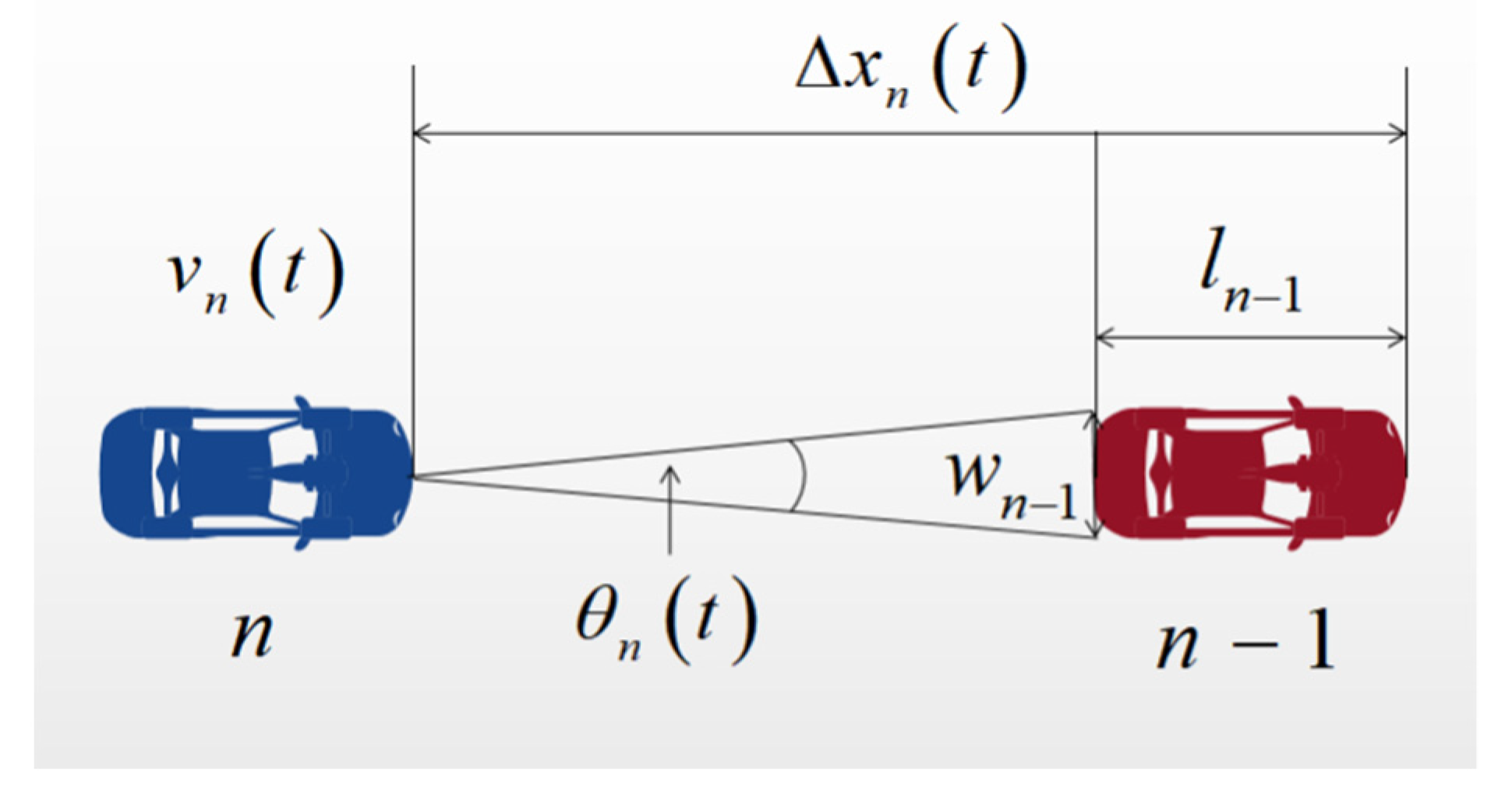 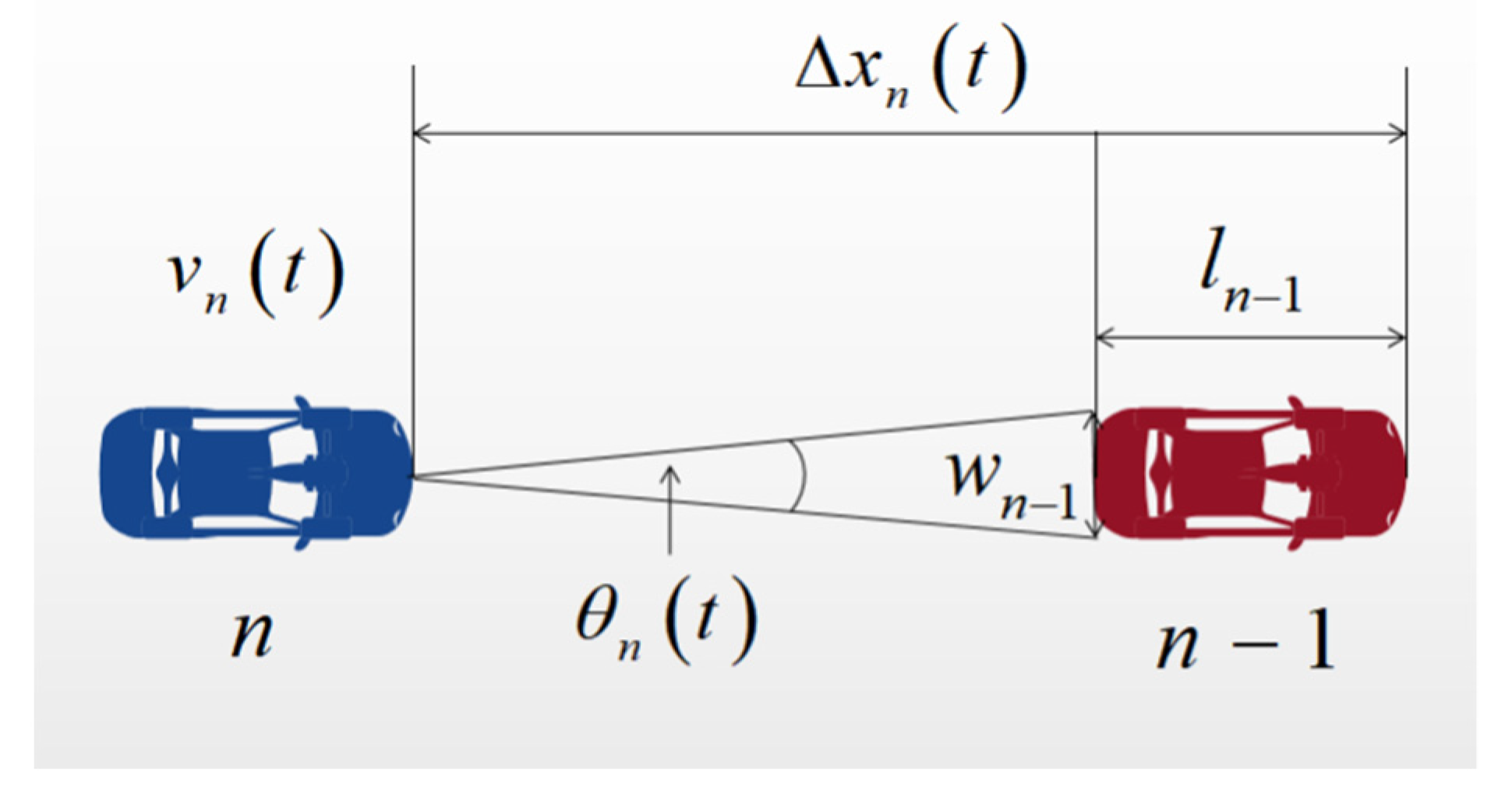 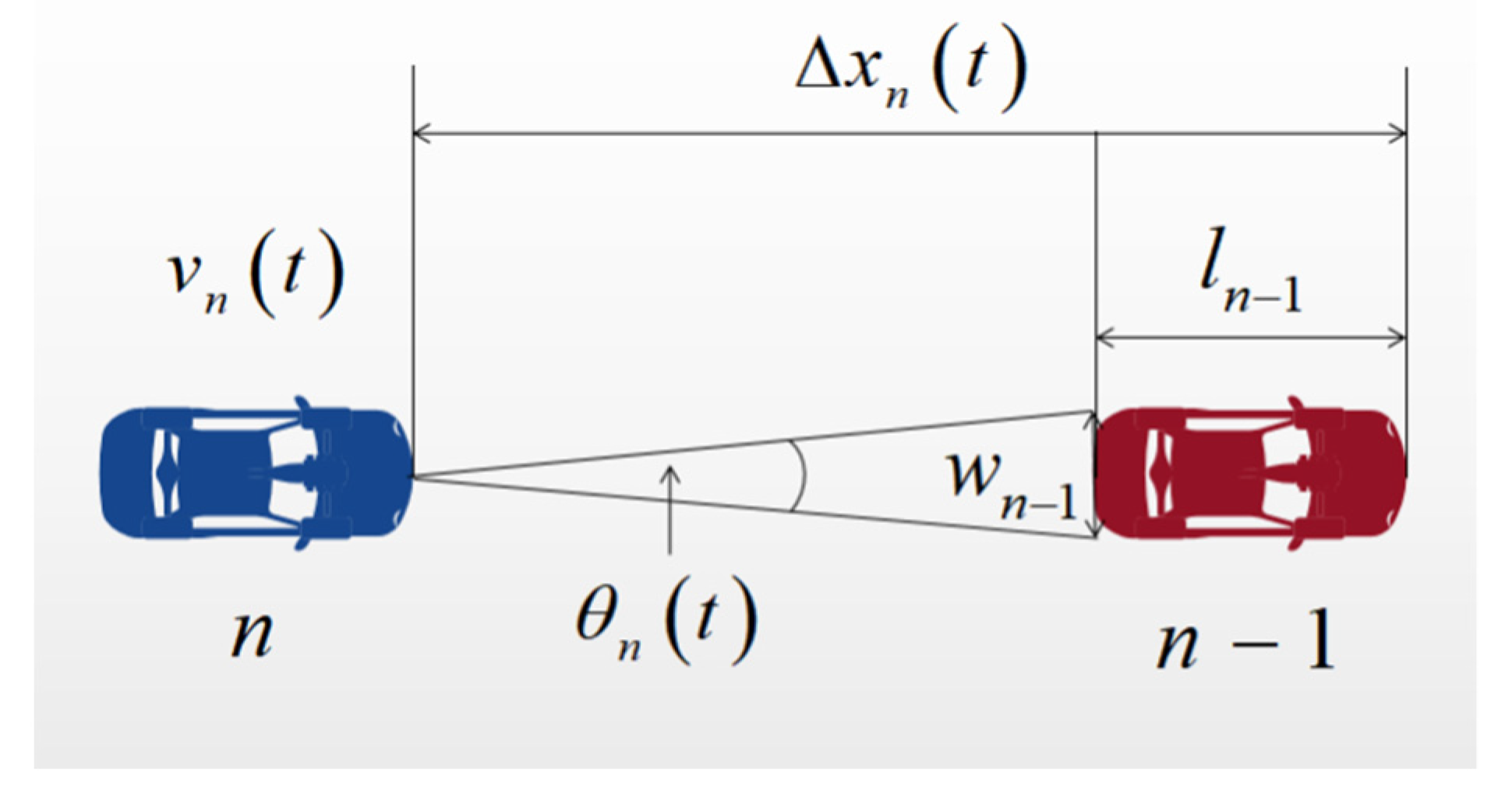 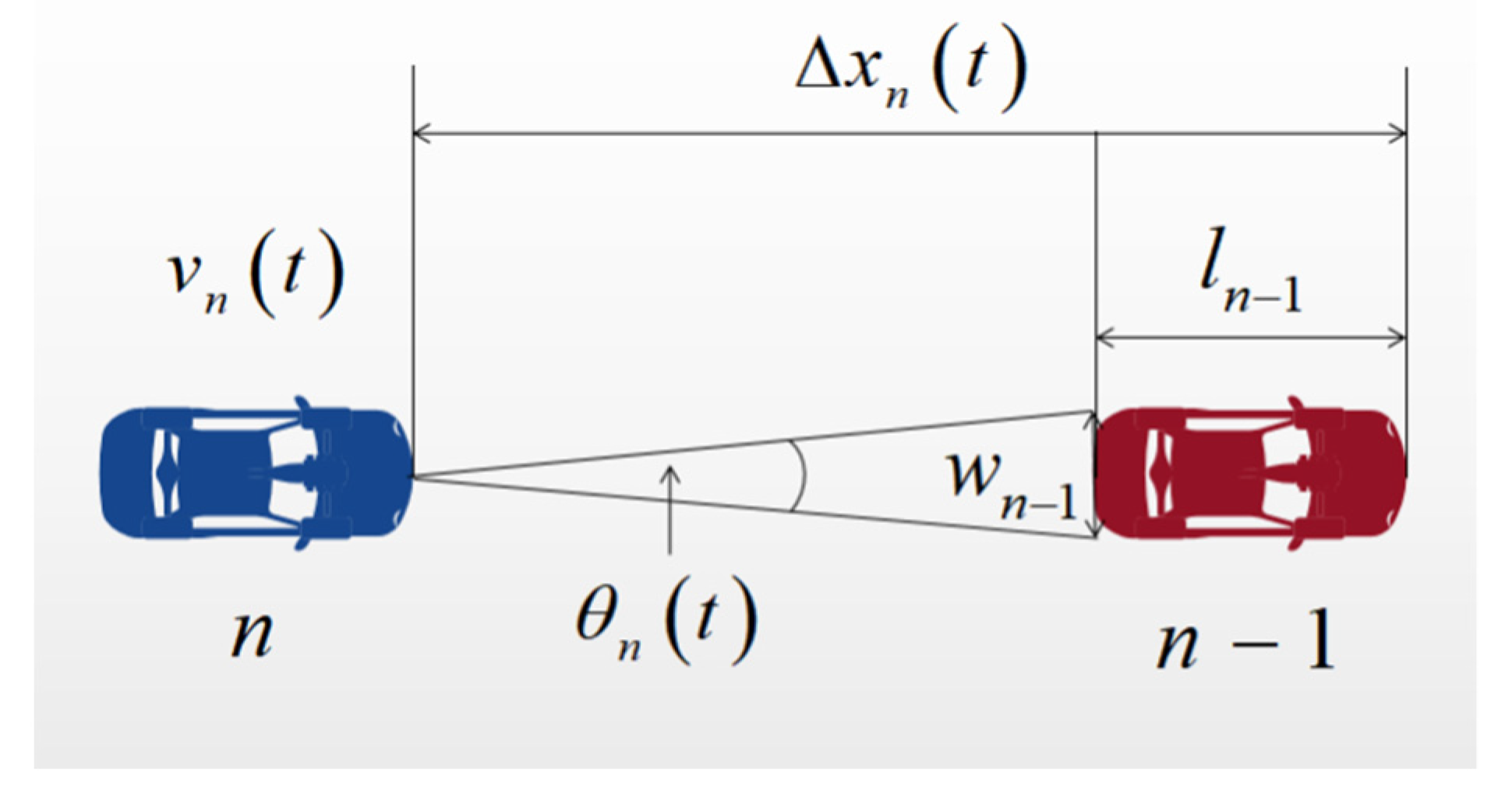 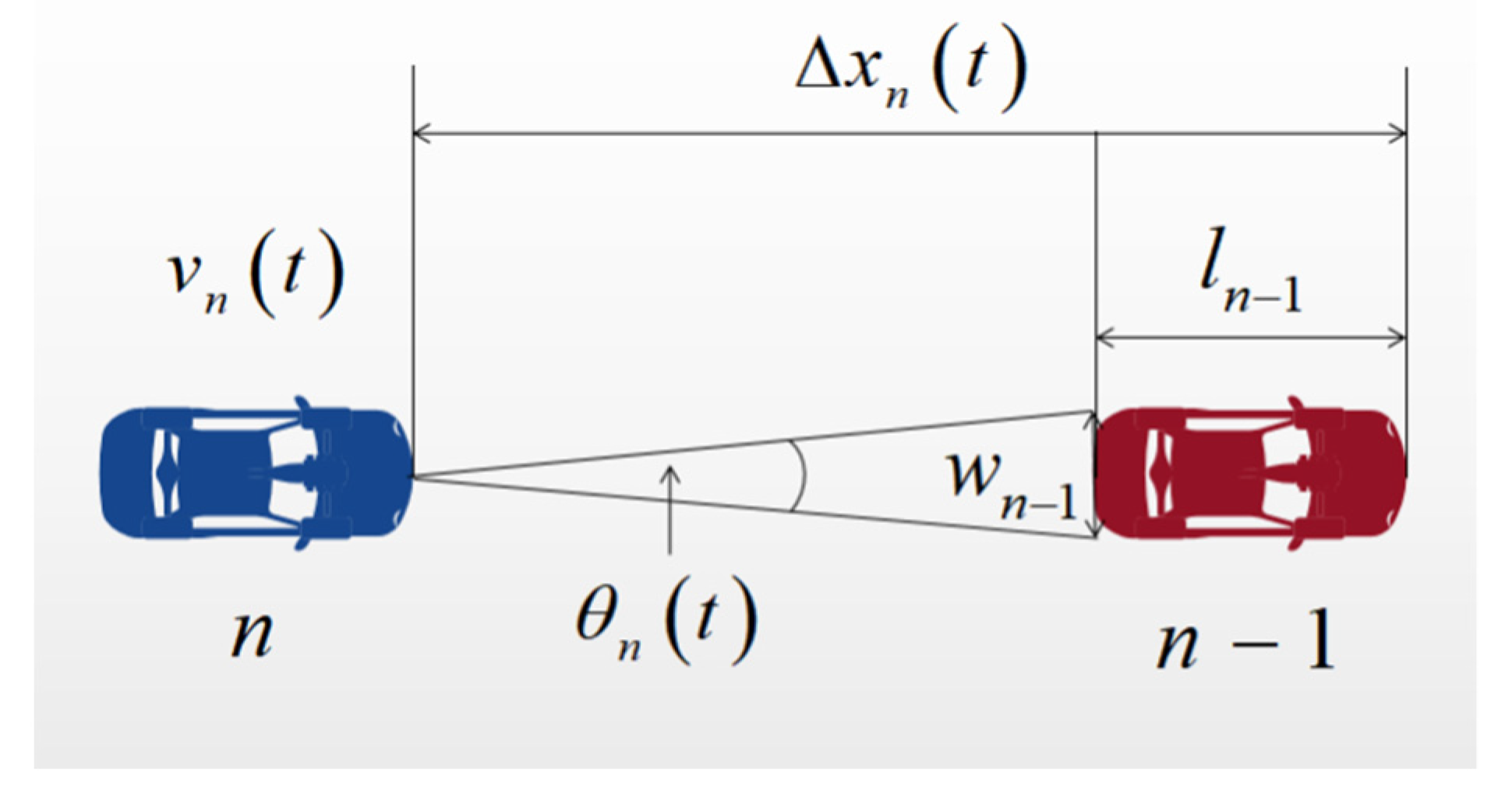 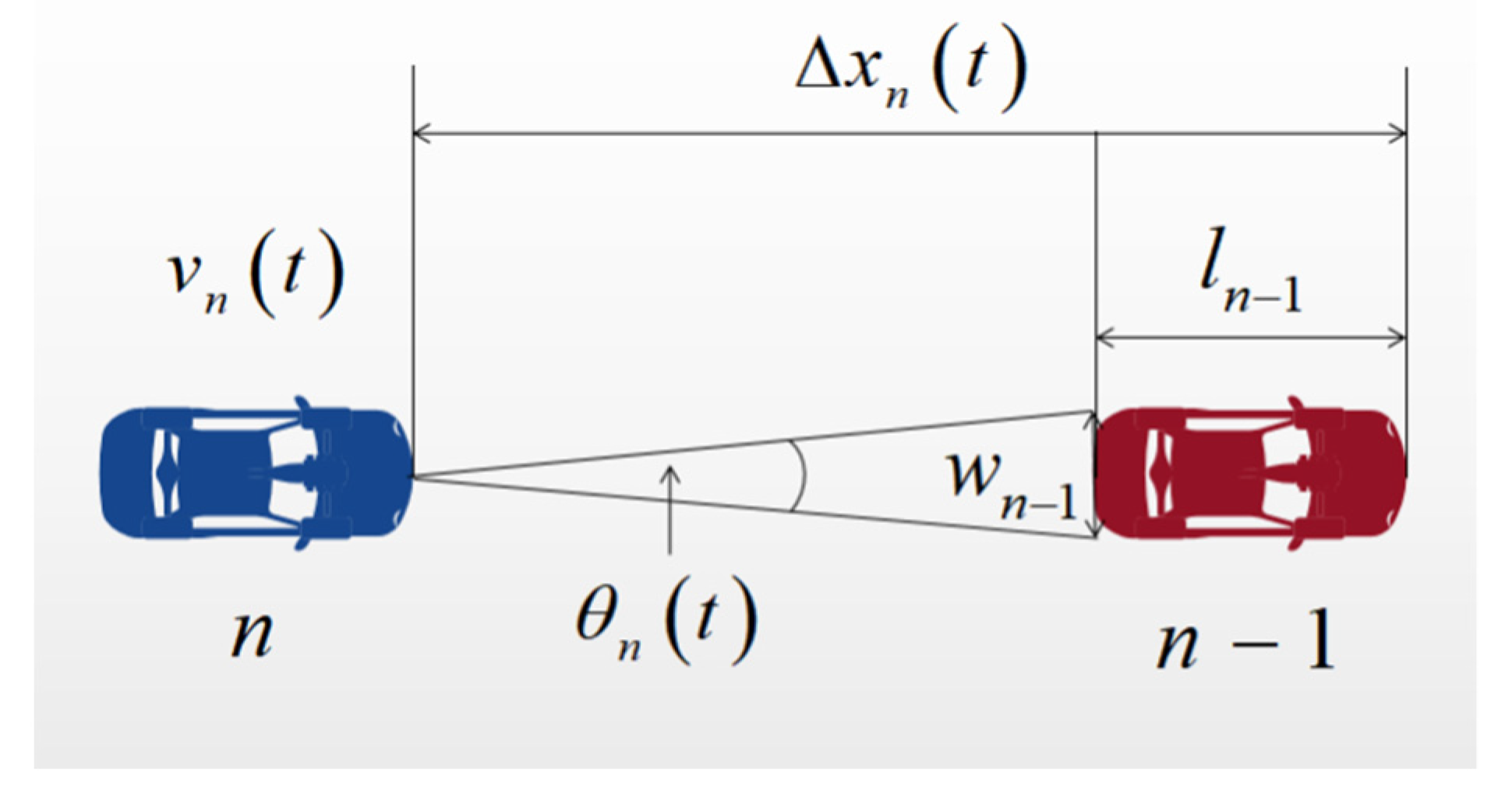 3D Vector Calculus
3D Vector Calculus
3D Vector Calculus
3D Vector Calculus
3D Vector Calculus
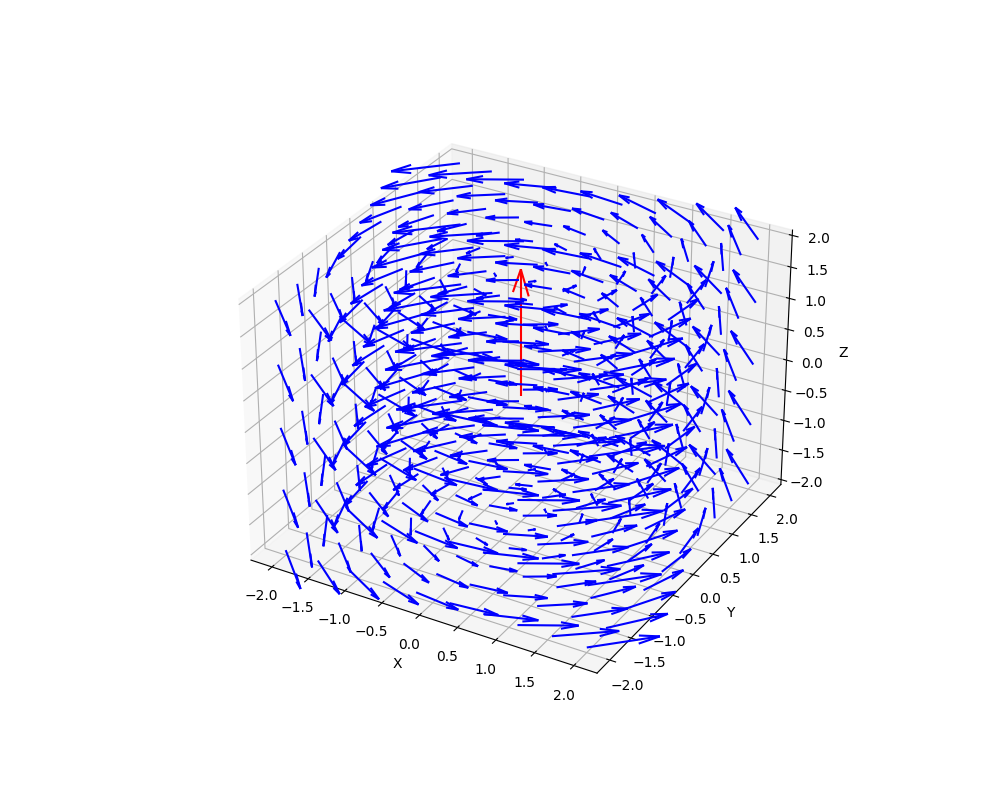 3D Vector Calculus
3D Vector Calculus
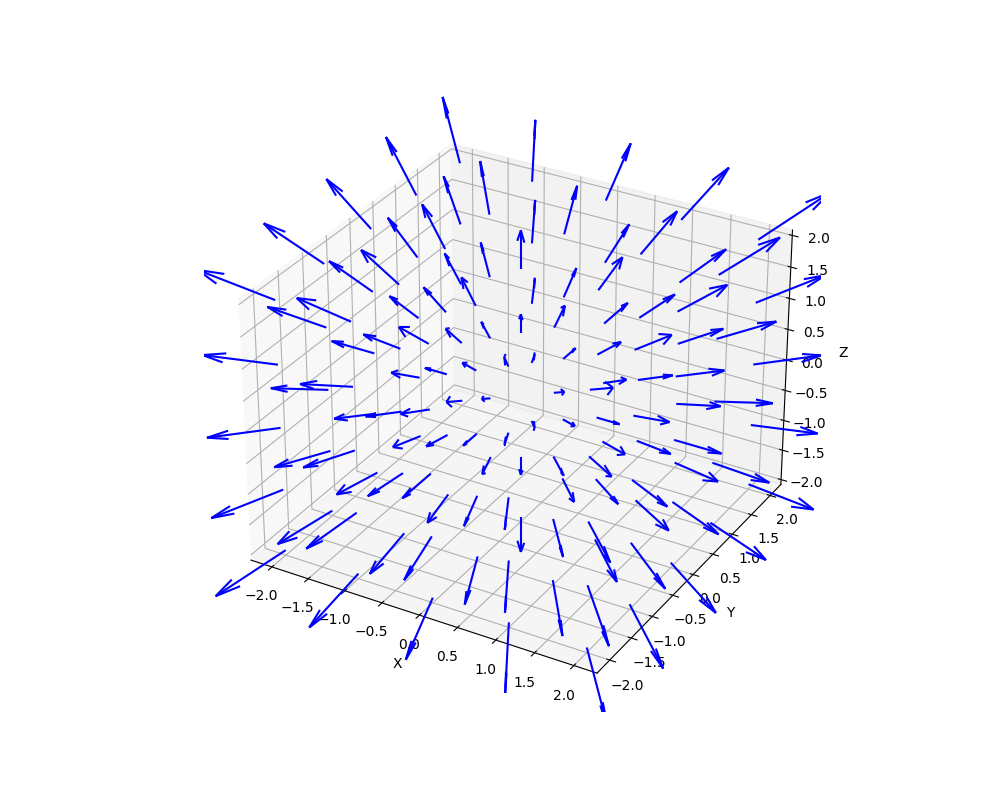 3D Vector Calculus
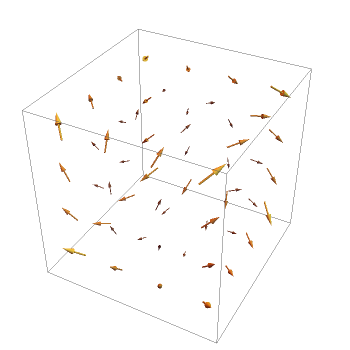 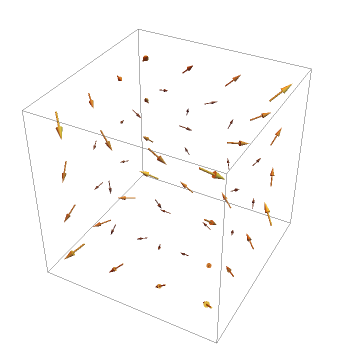 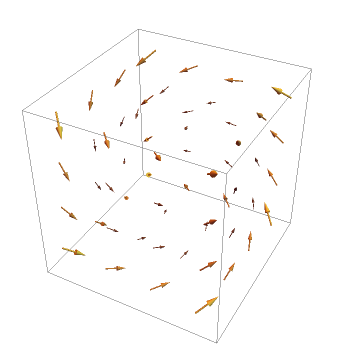 3D Vector Calculus
3D Vector Calculus
3D Vector Calculus
3D Vector Calculus
3D Vector Calculus
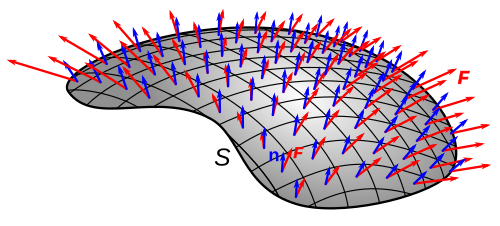 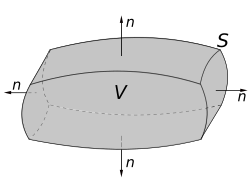 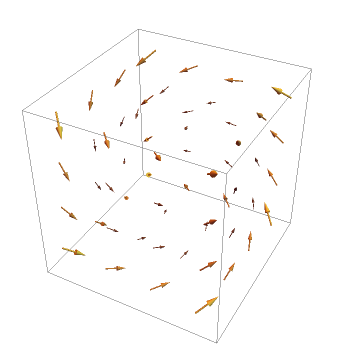 1D vs 3D
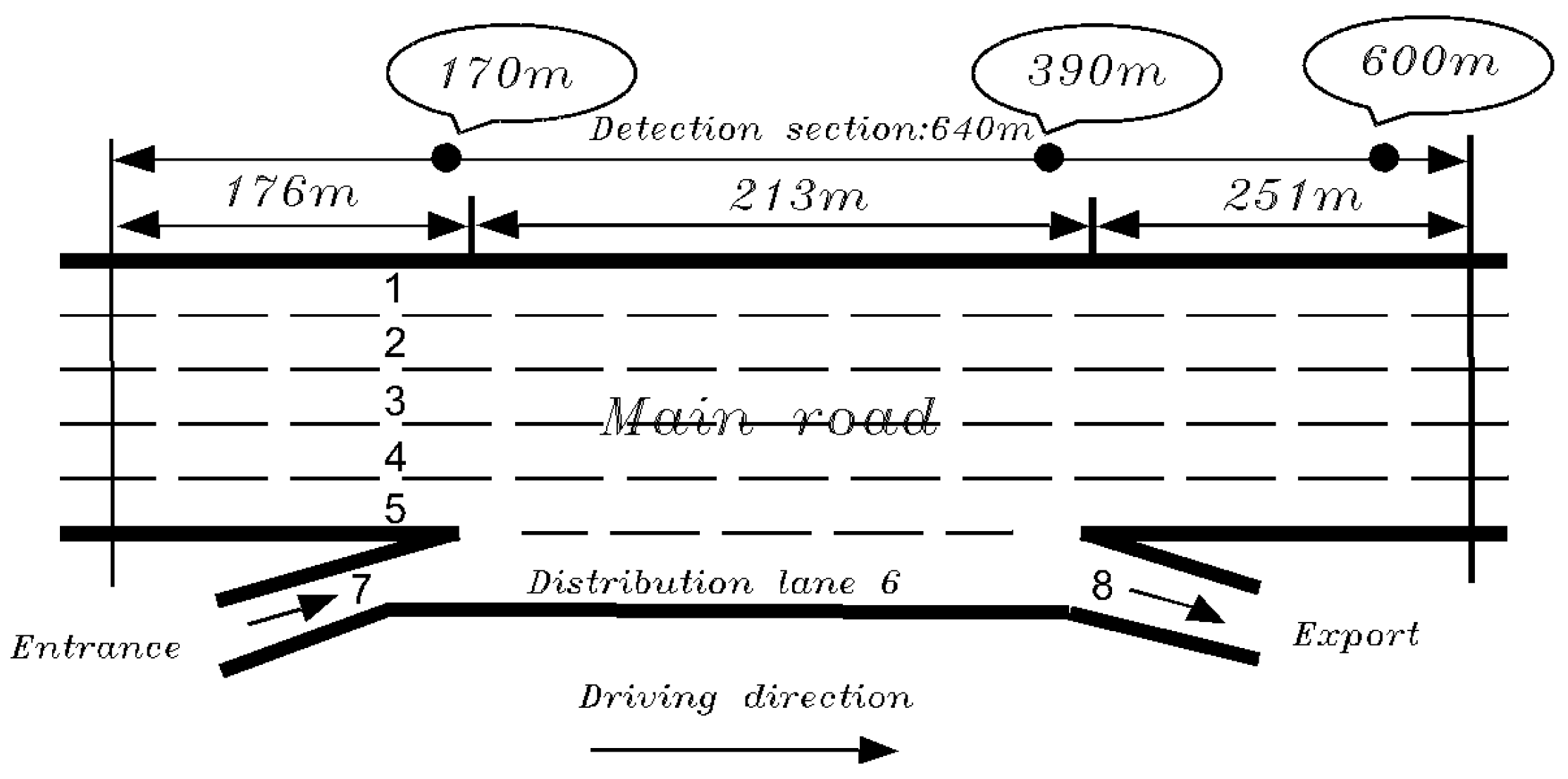 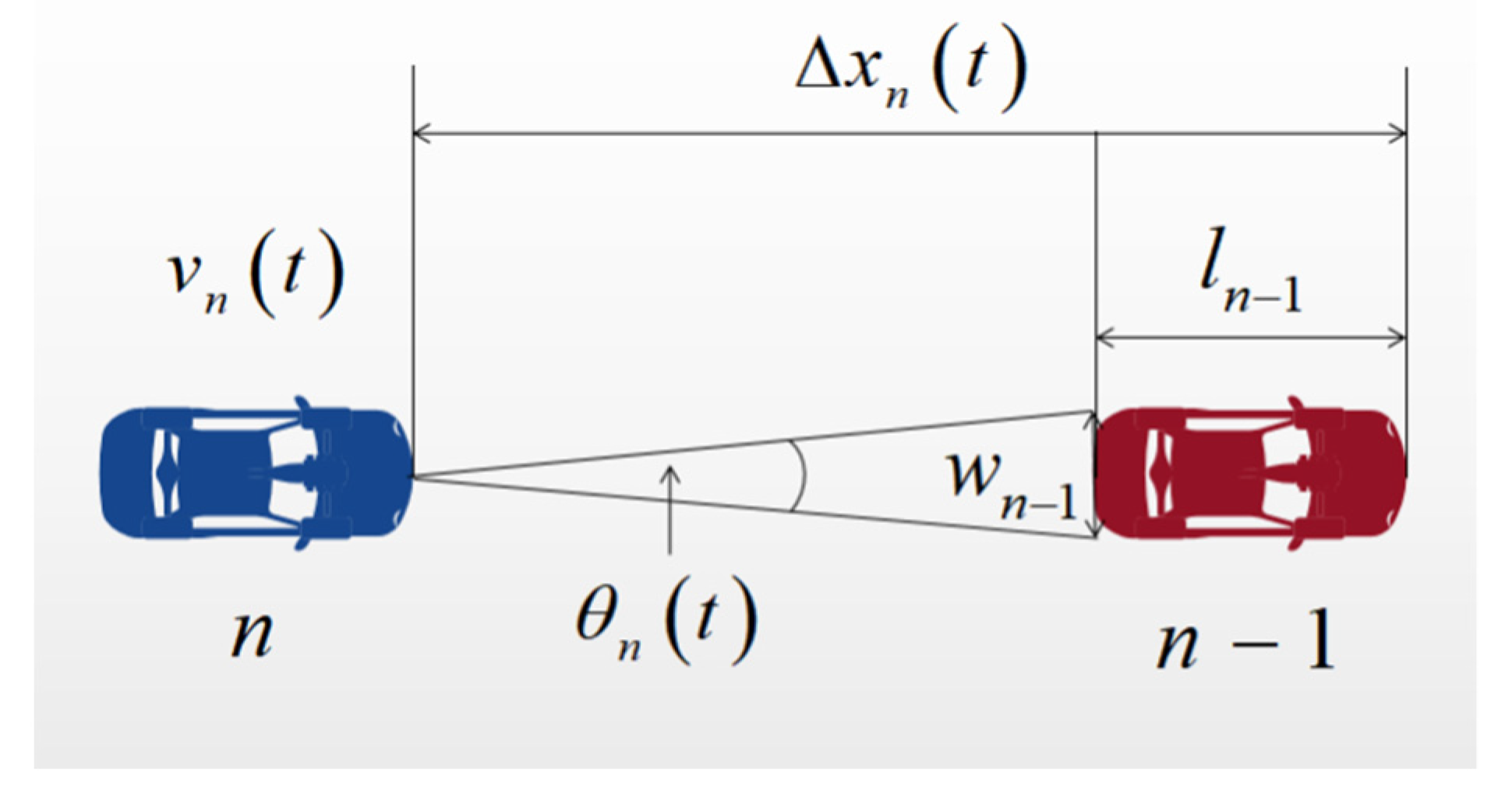 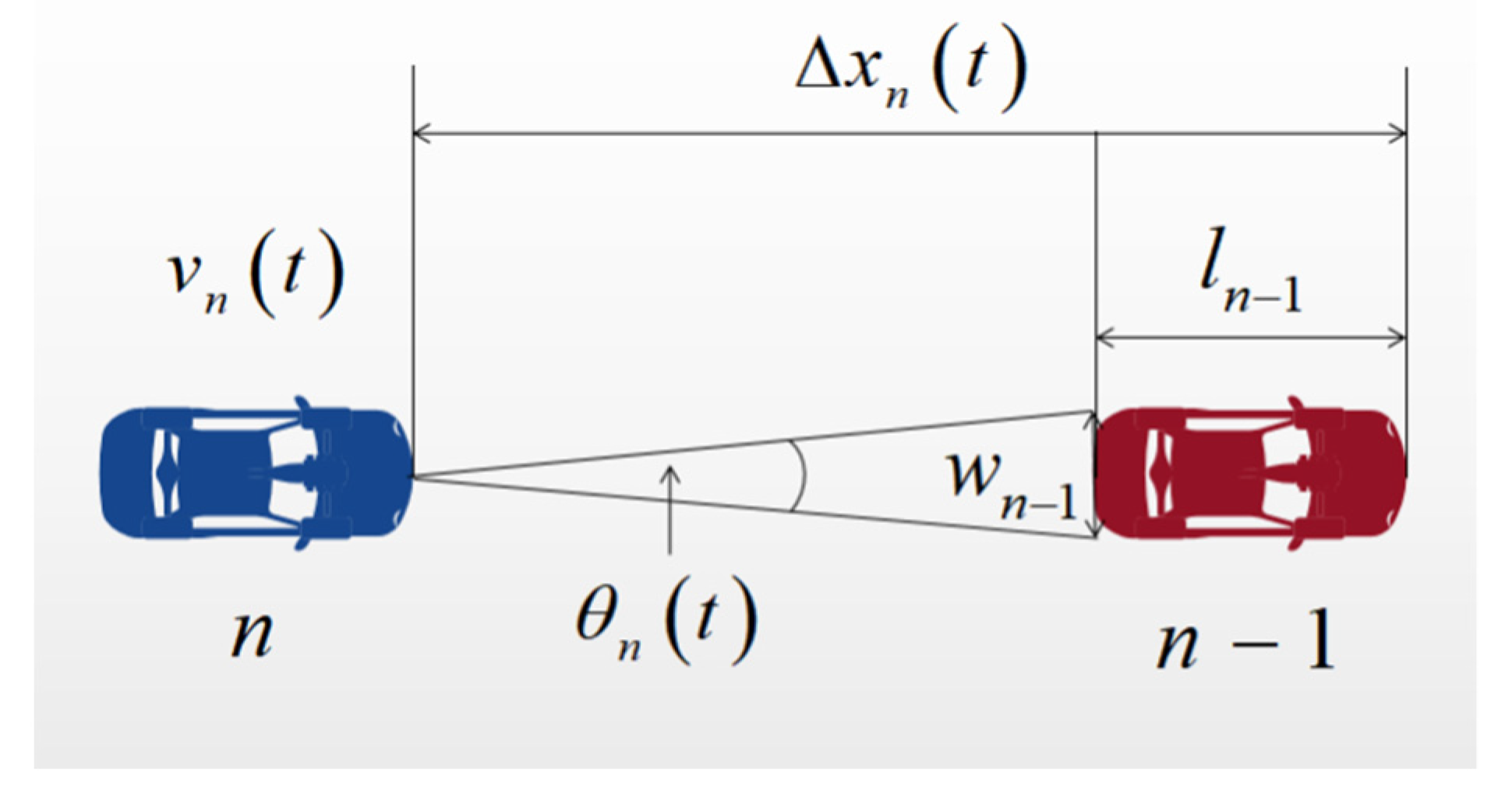 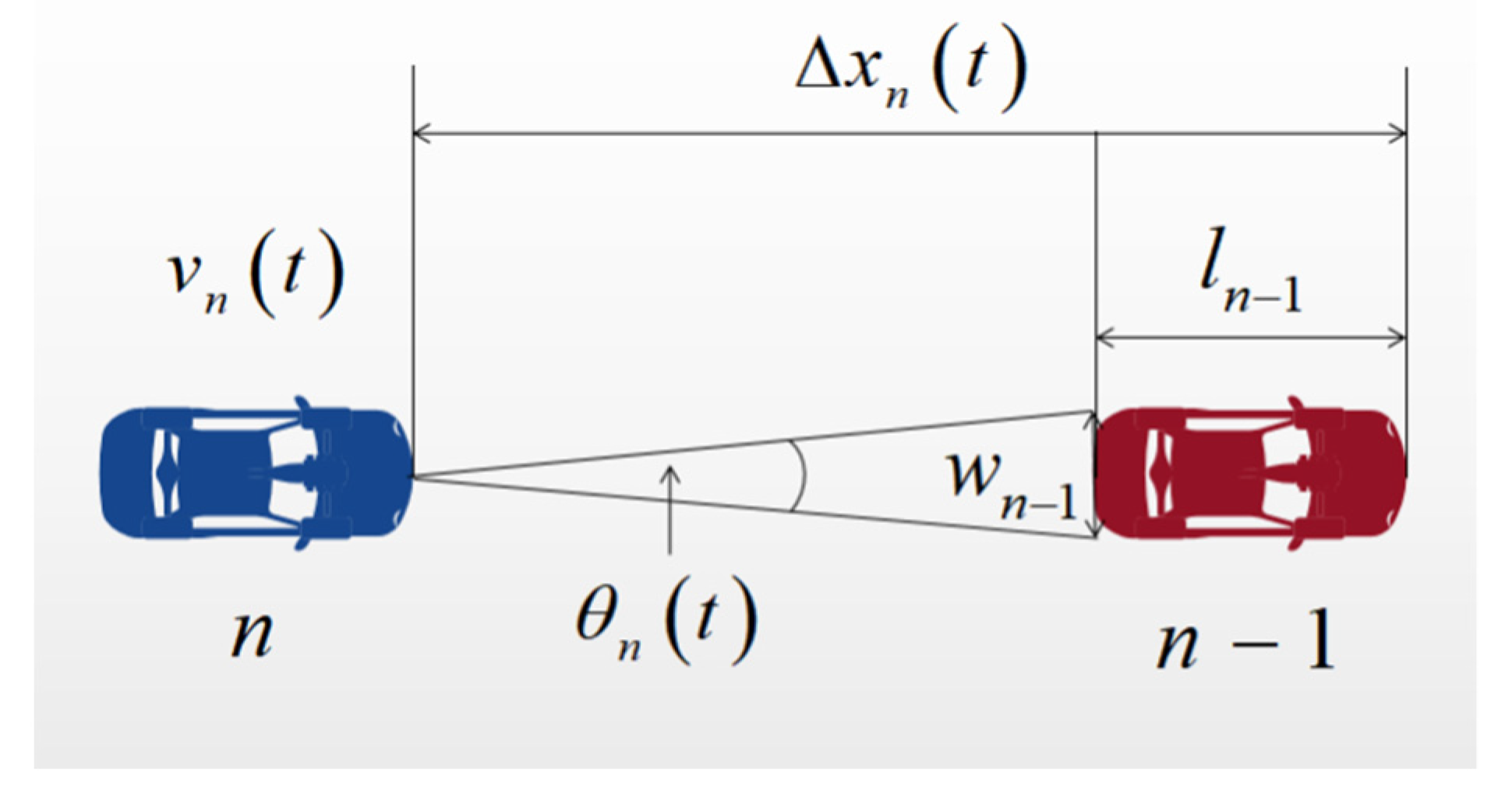 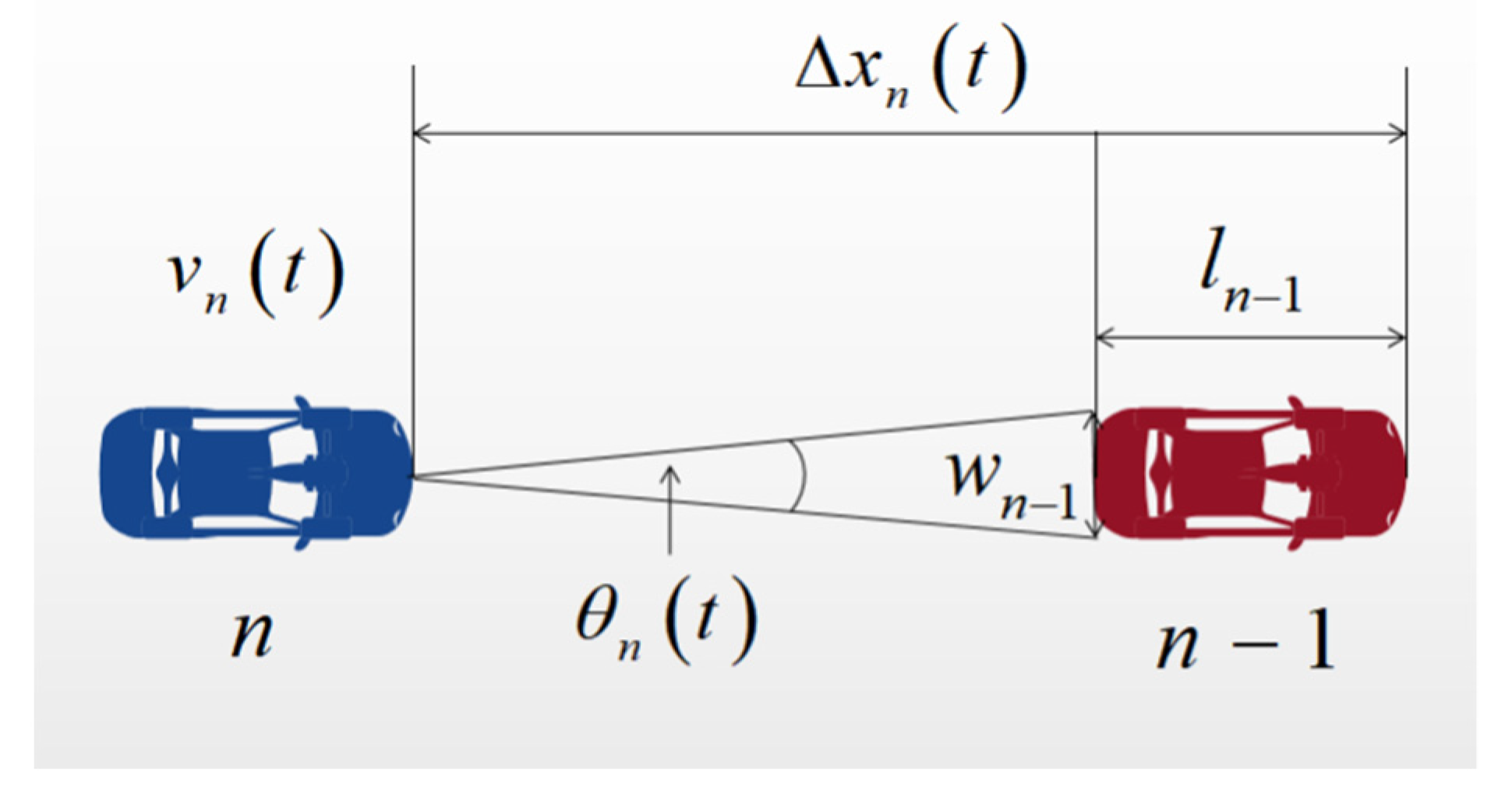 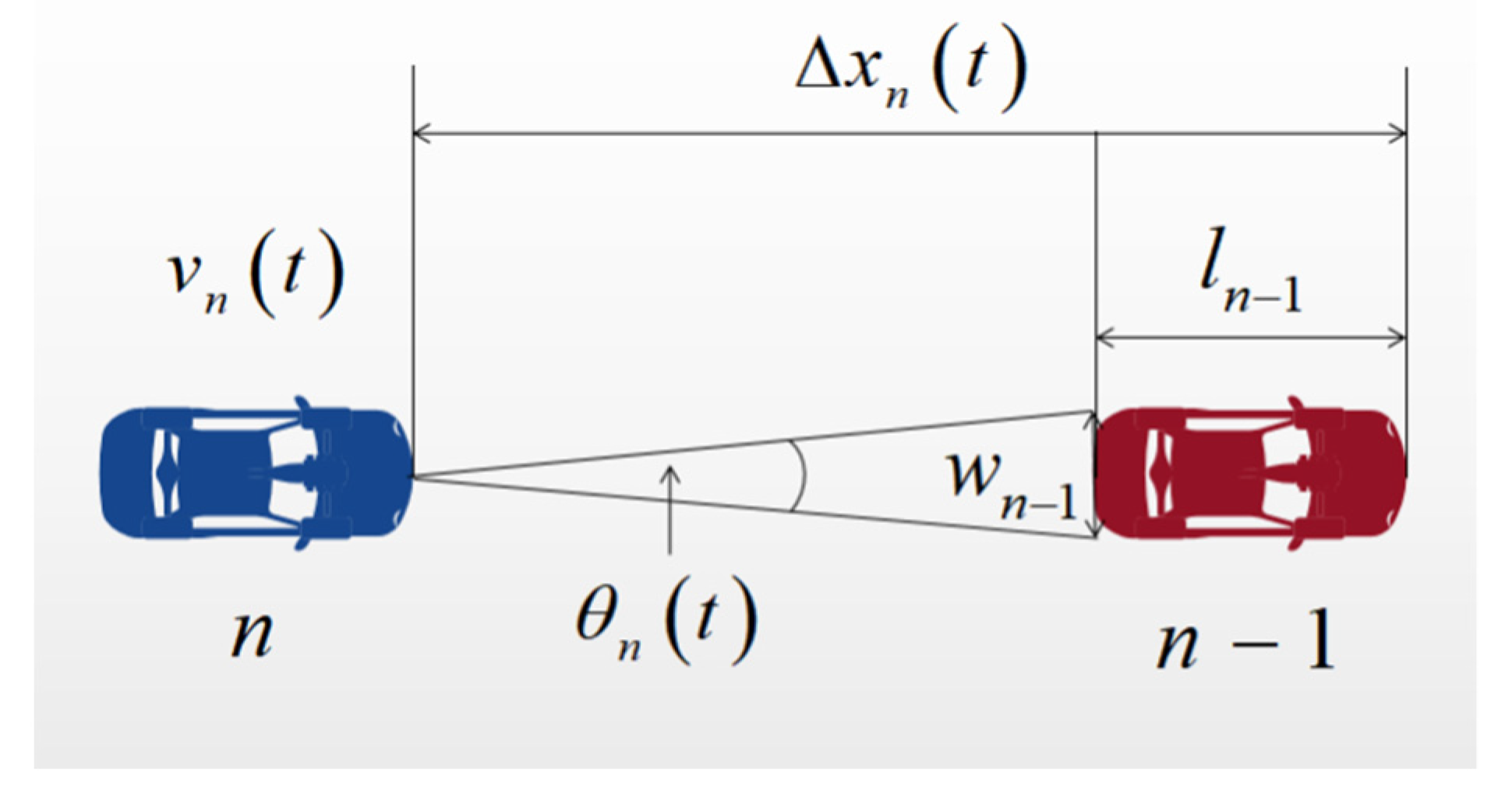 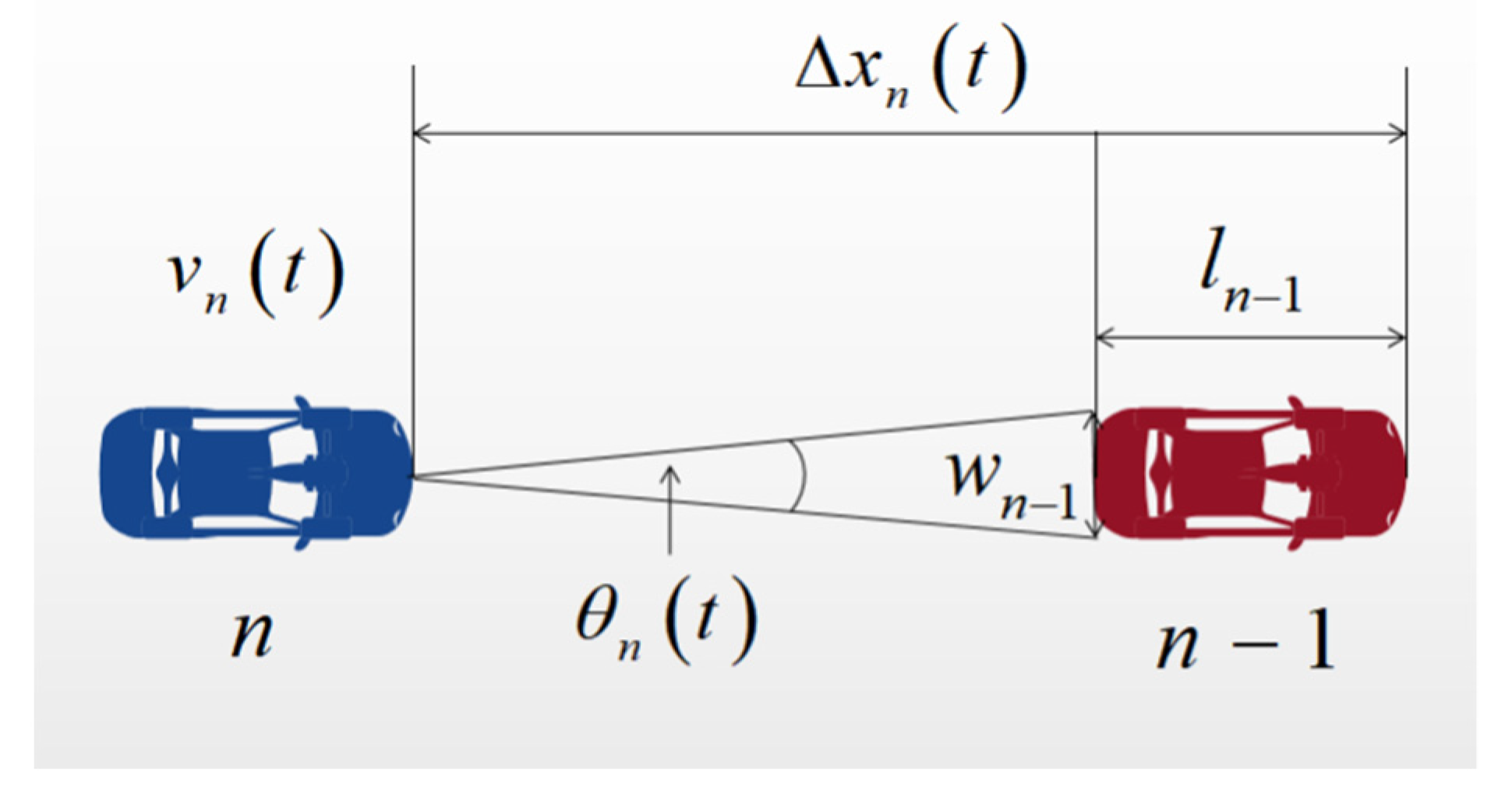 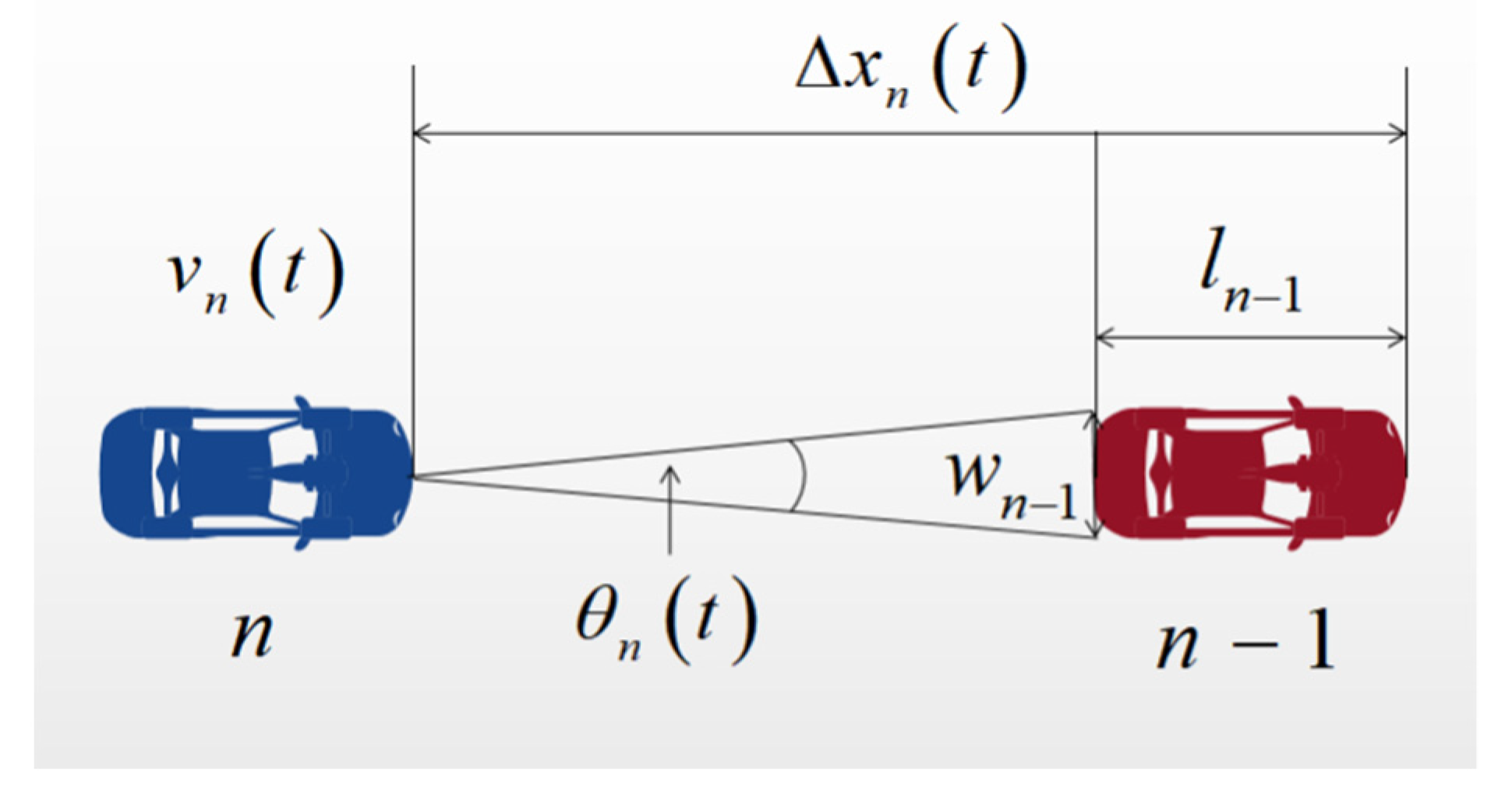 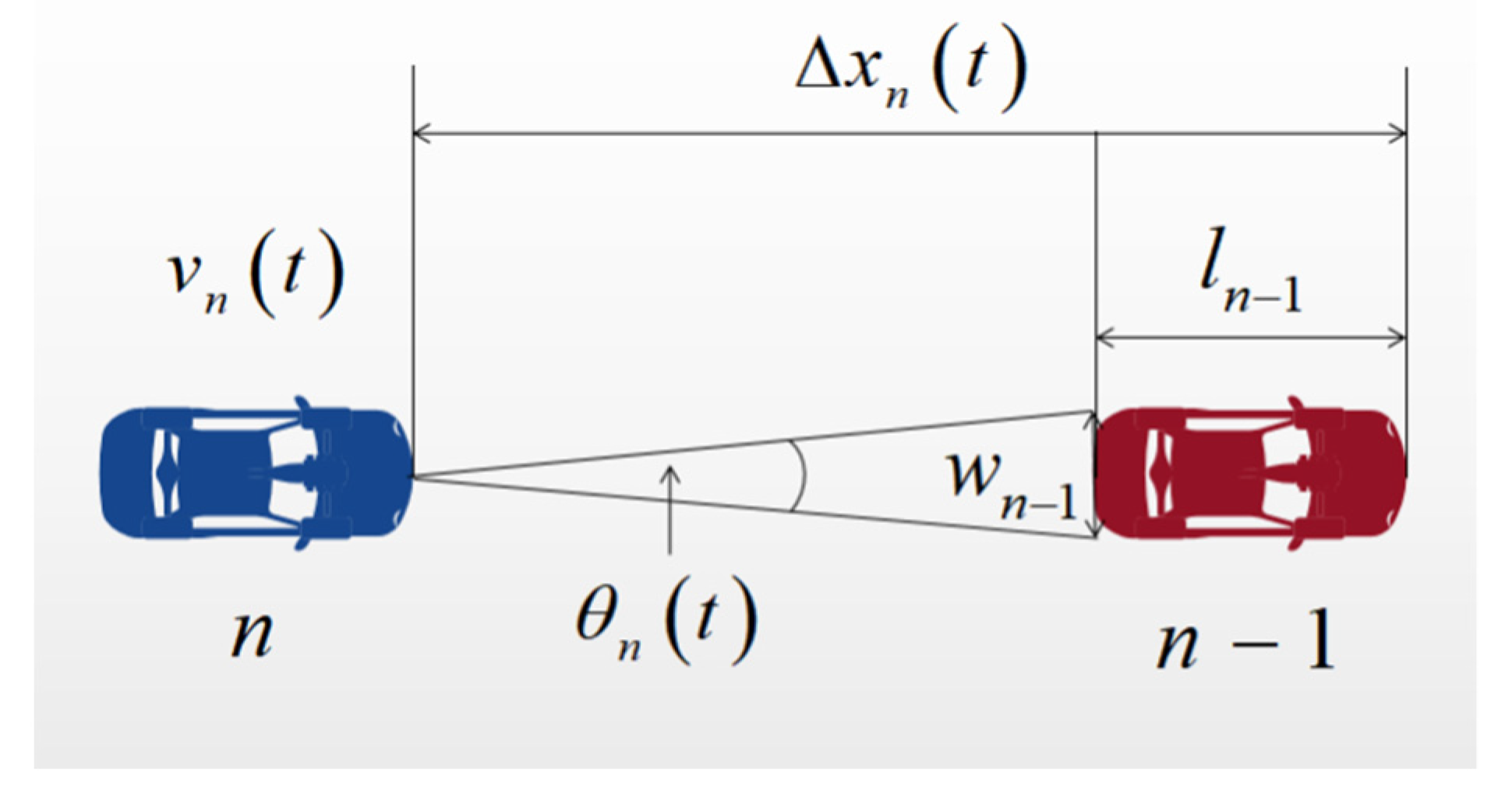 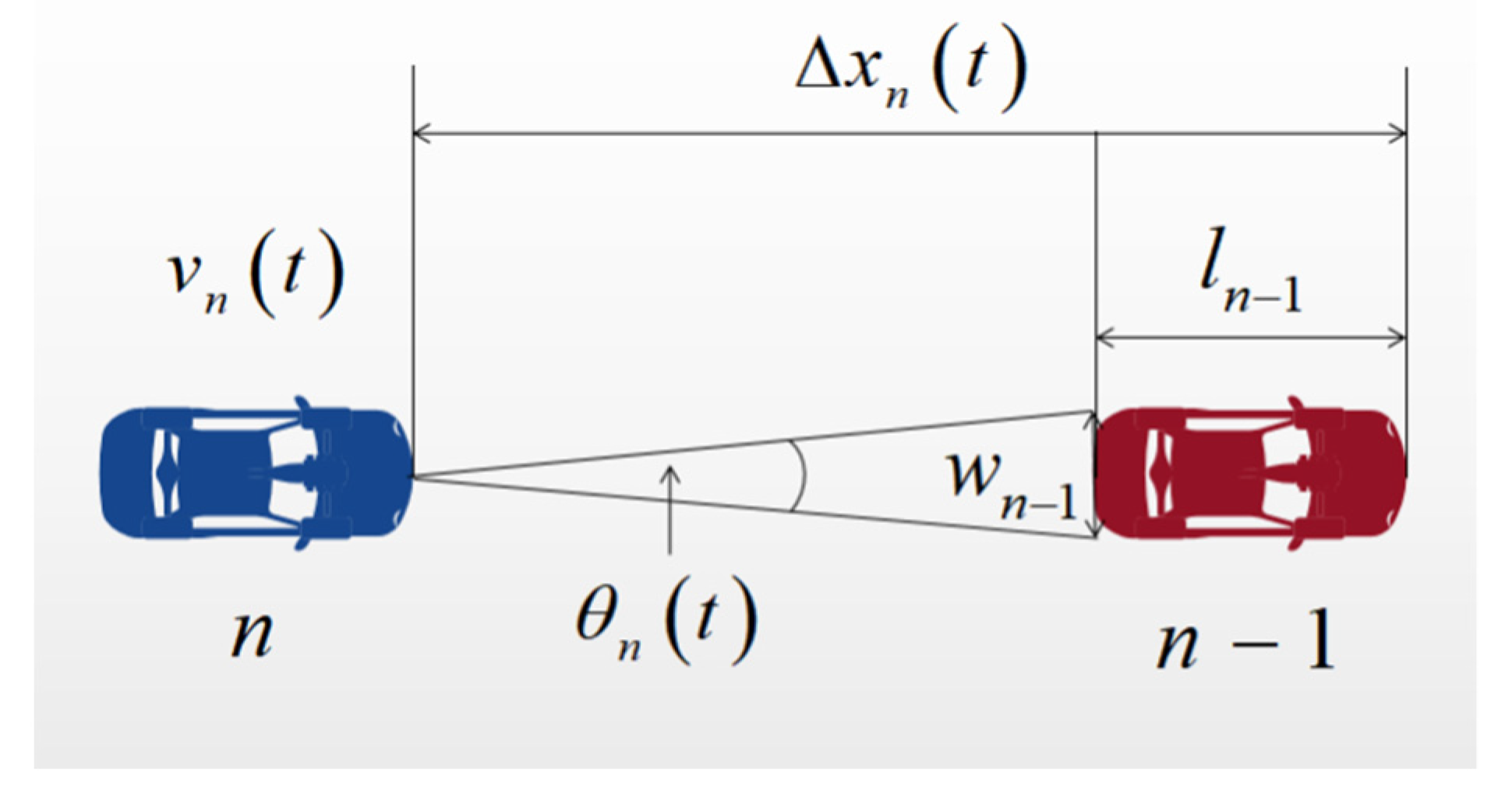 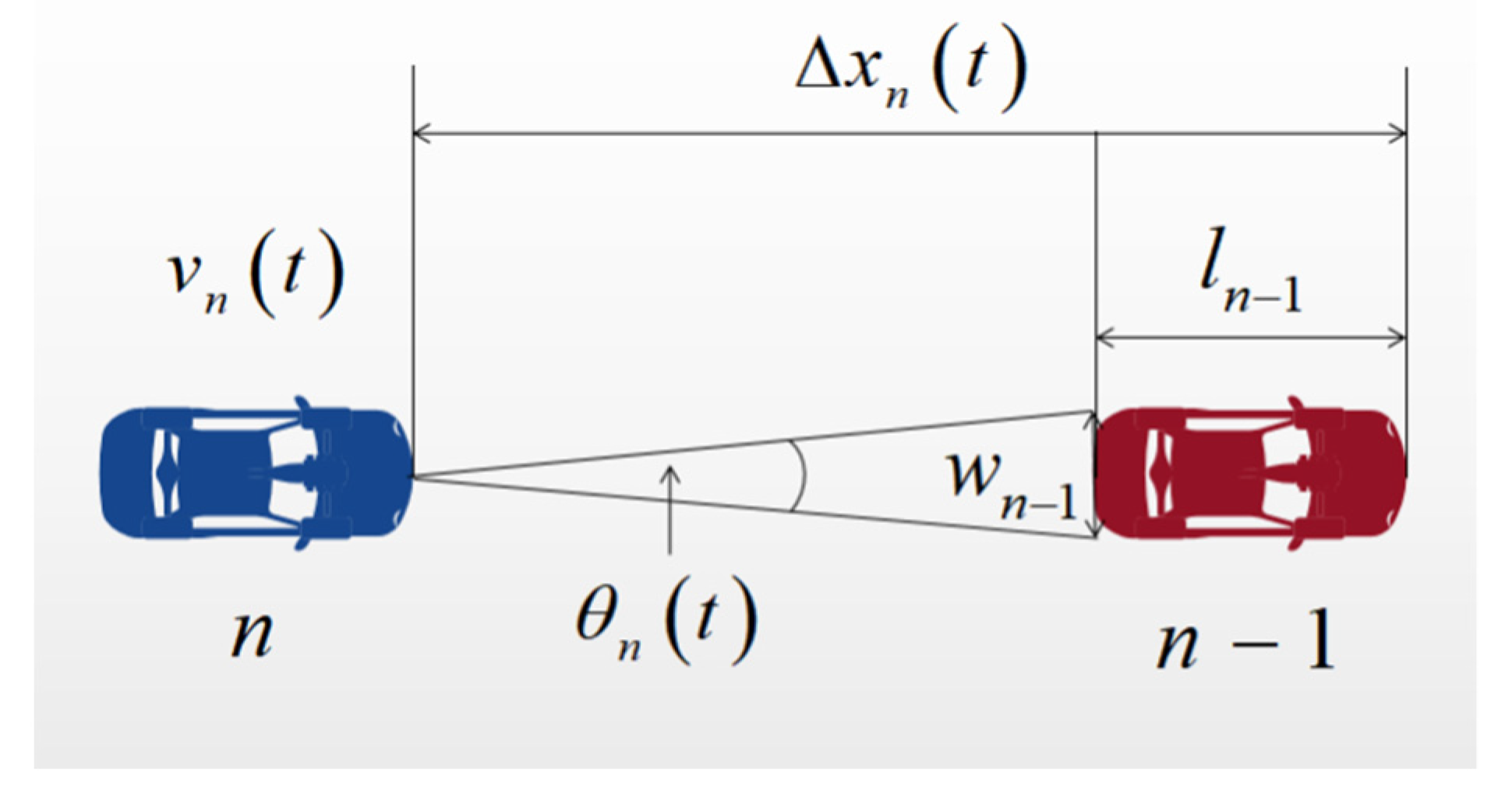 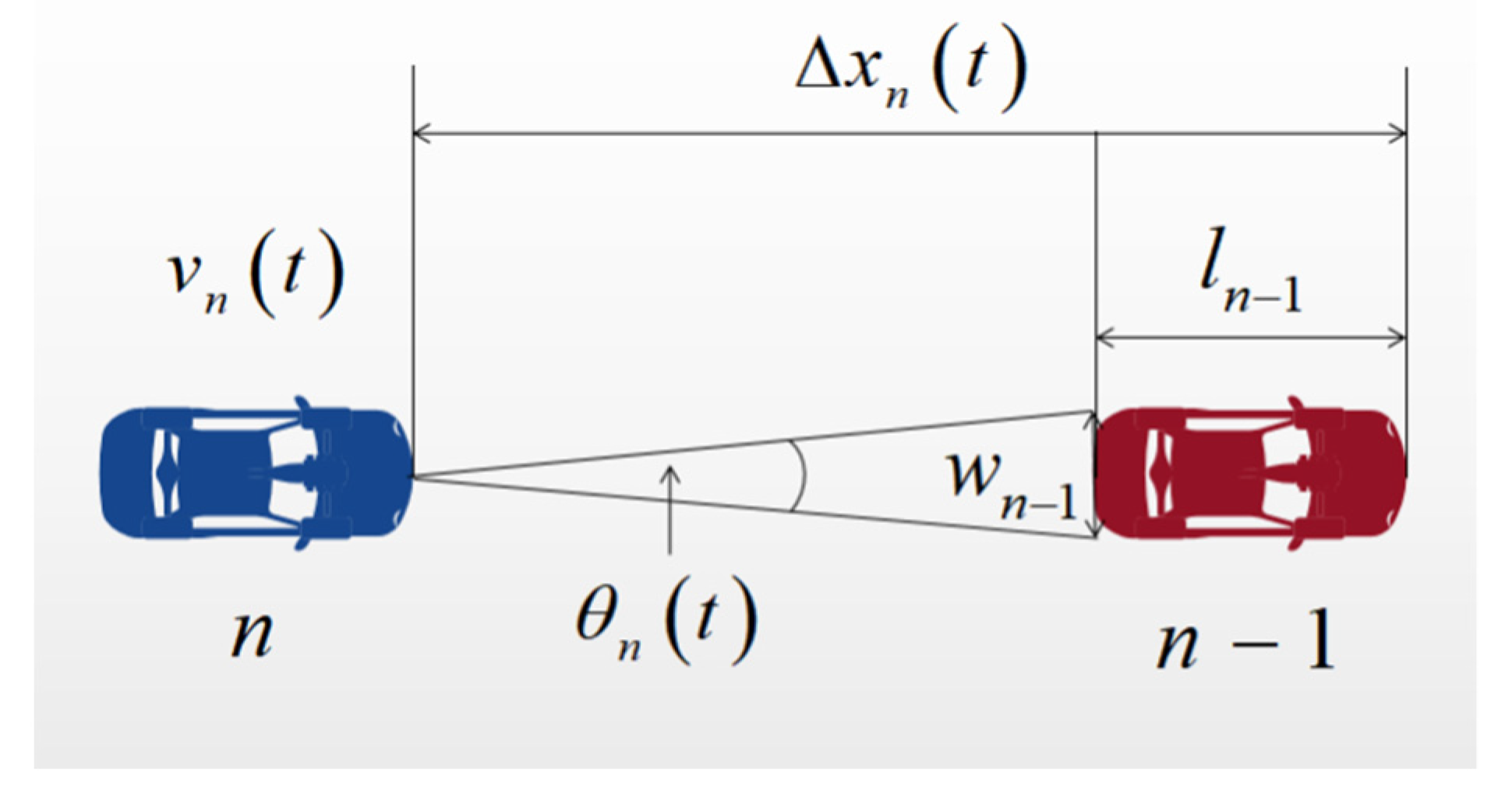 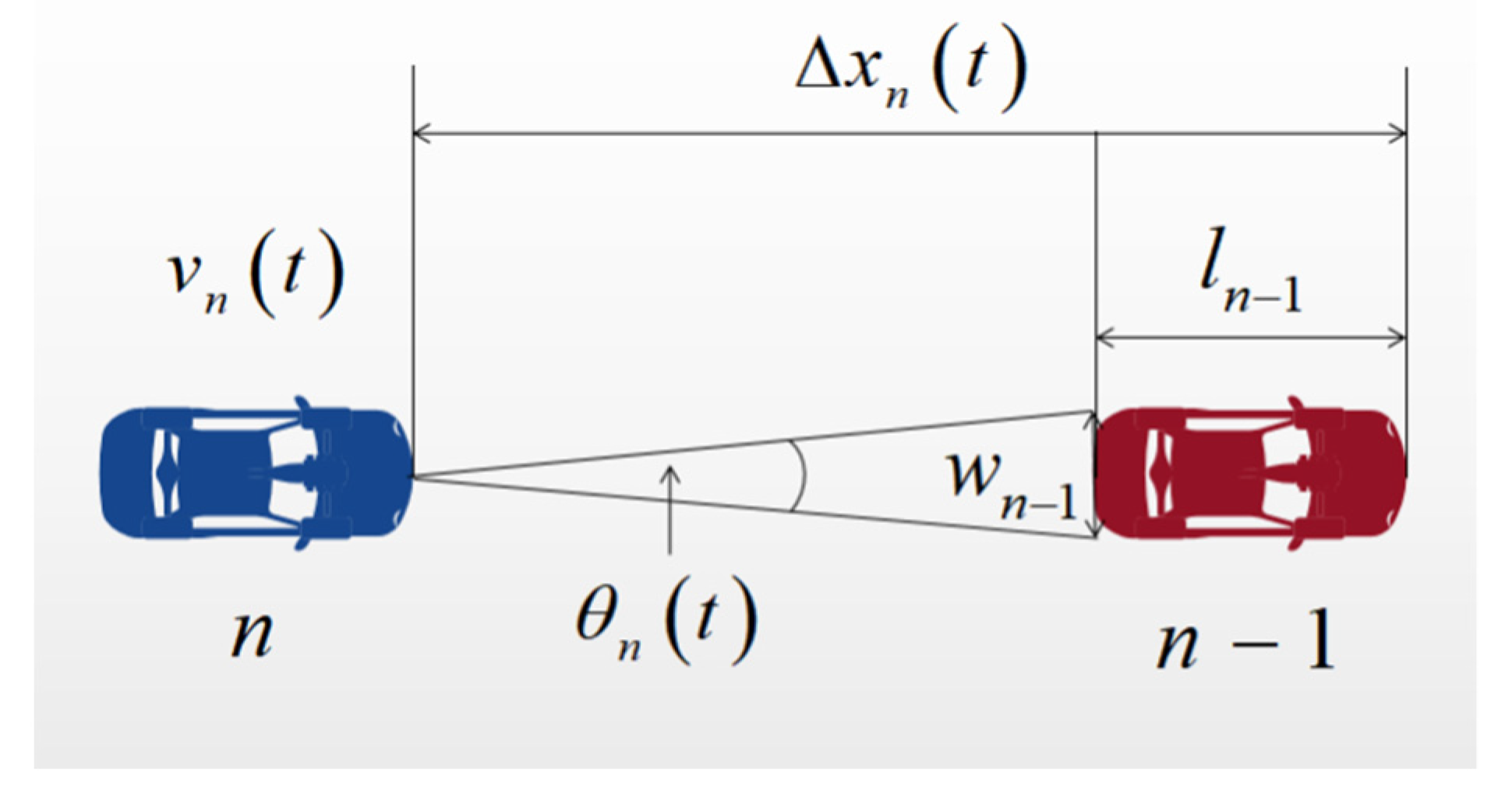 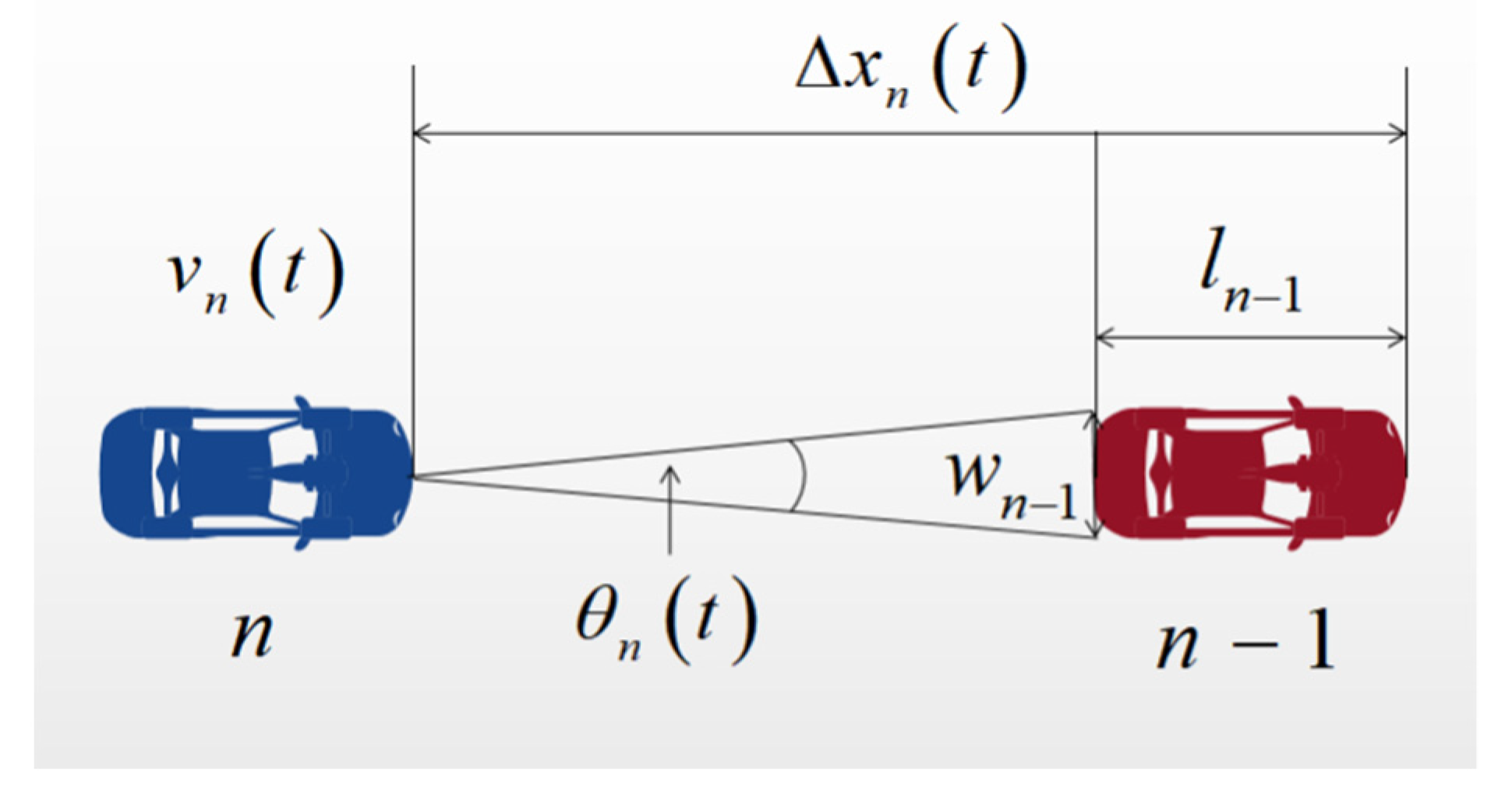 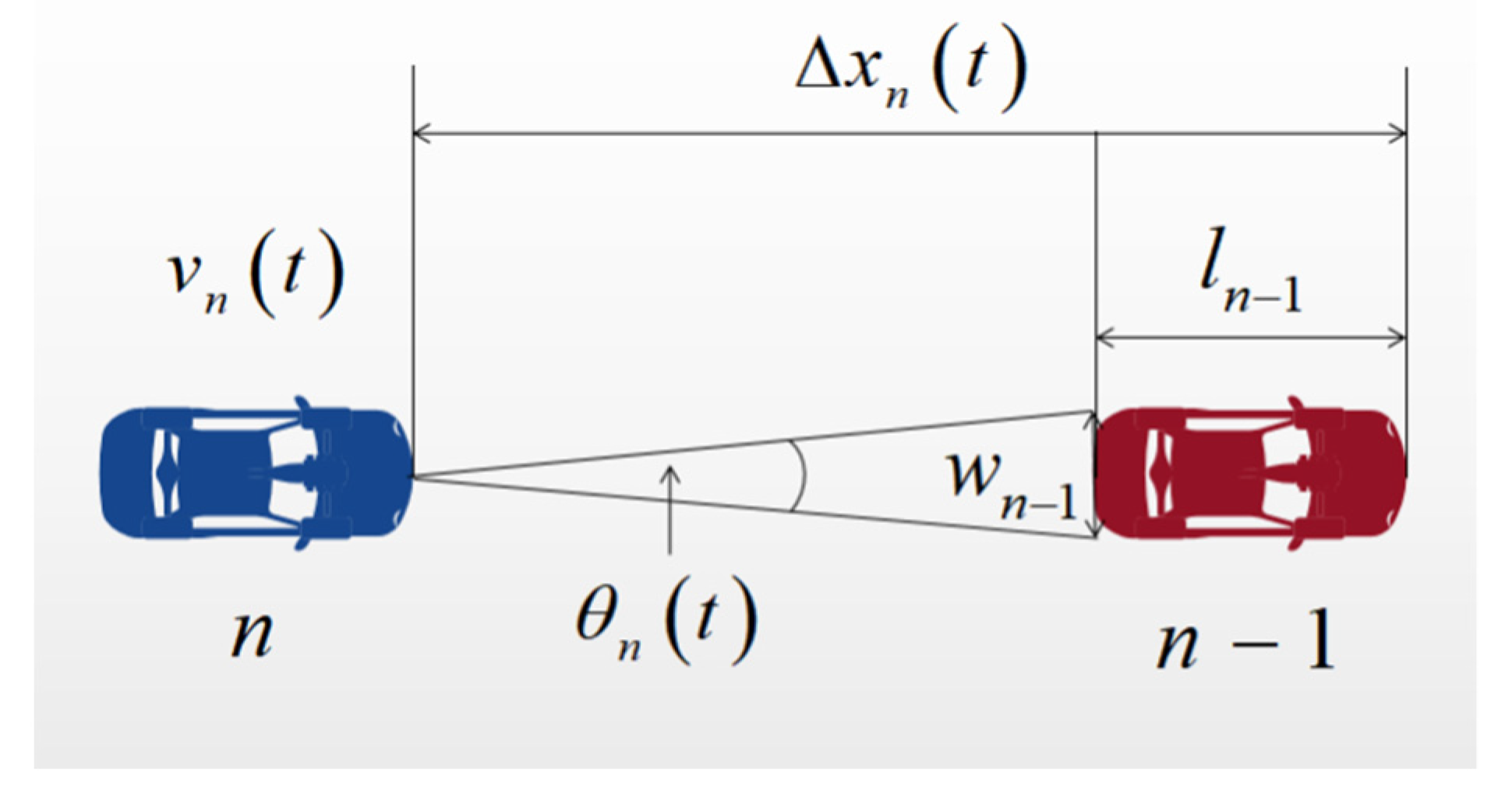 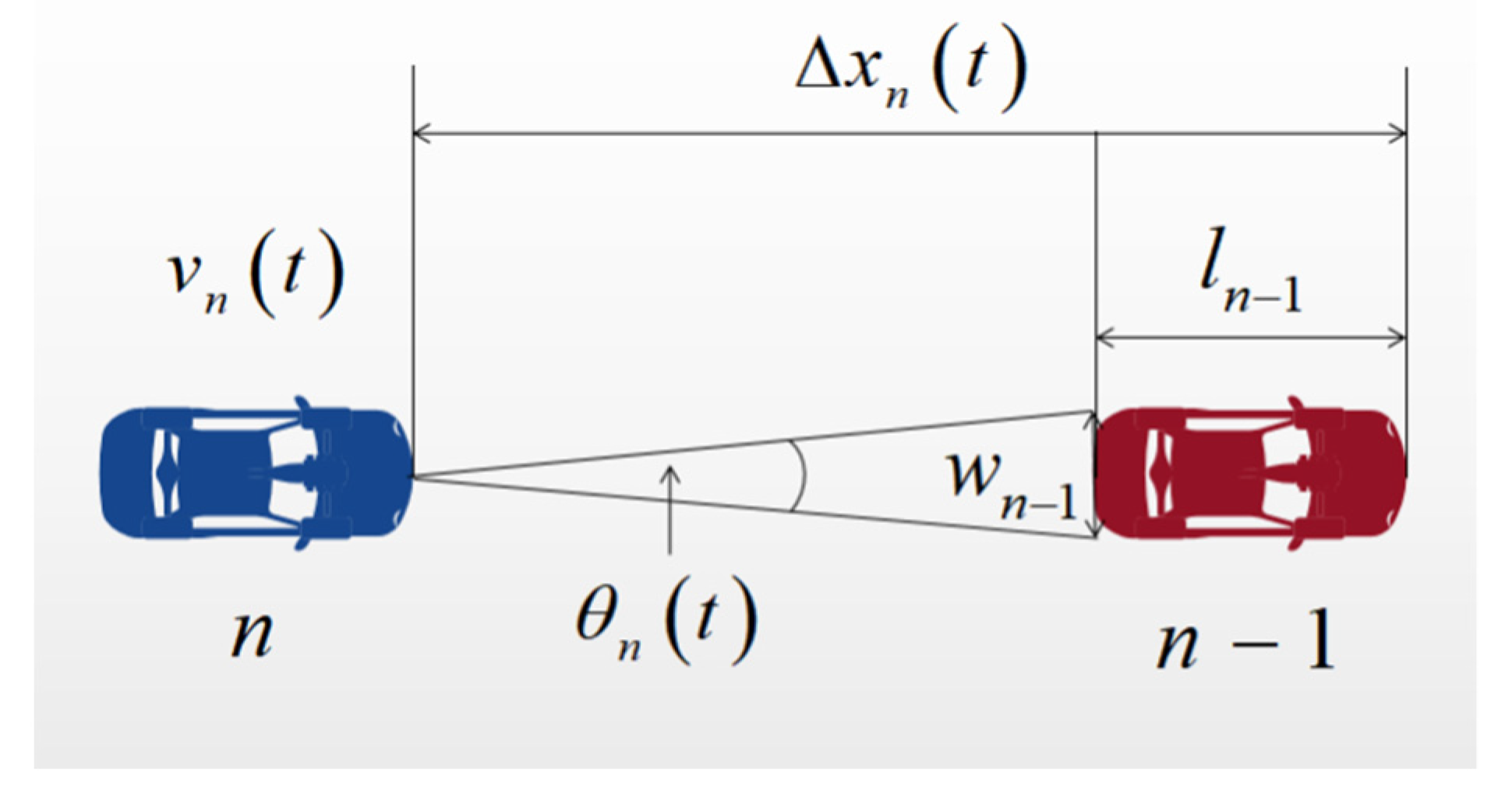 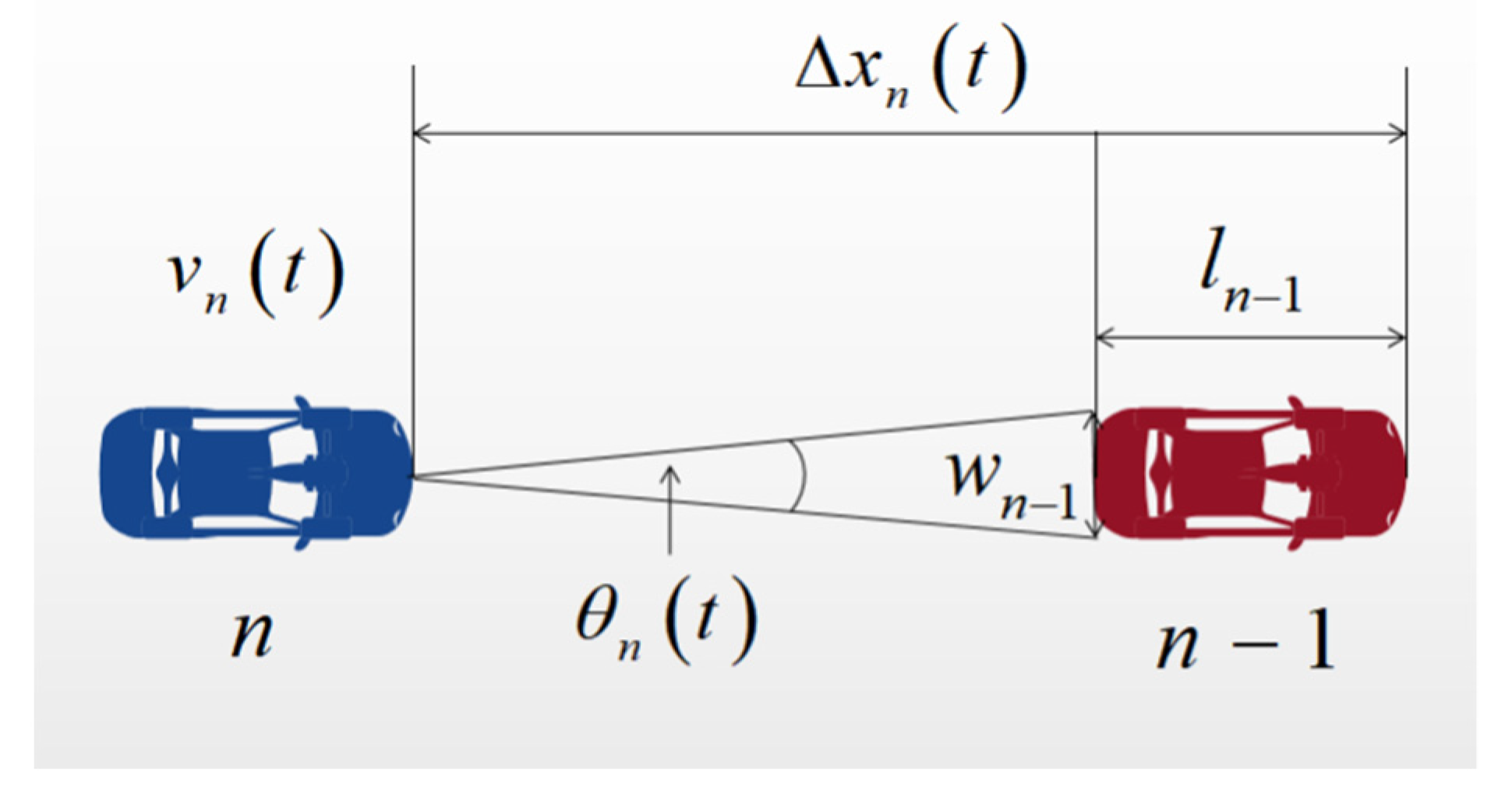 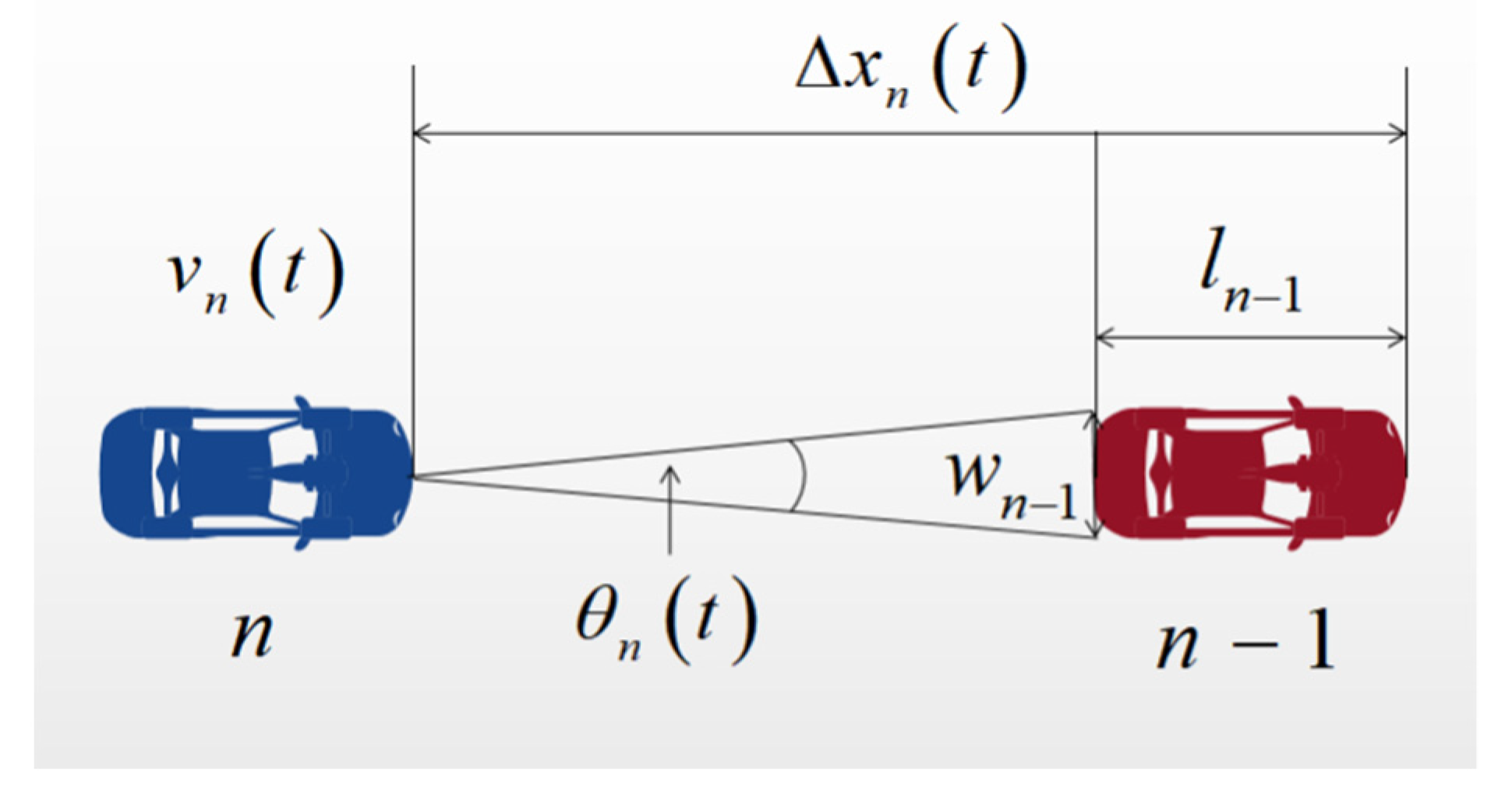 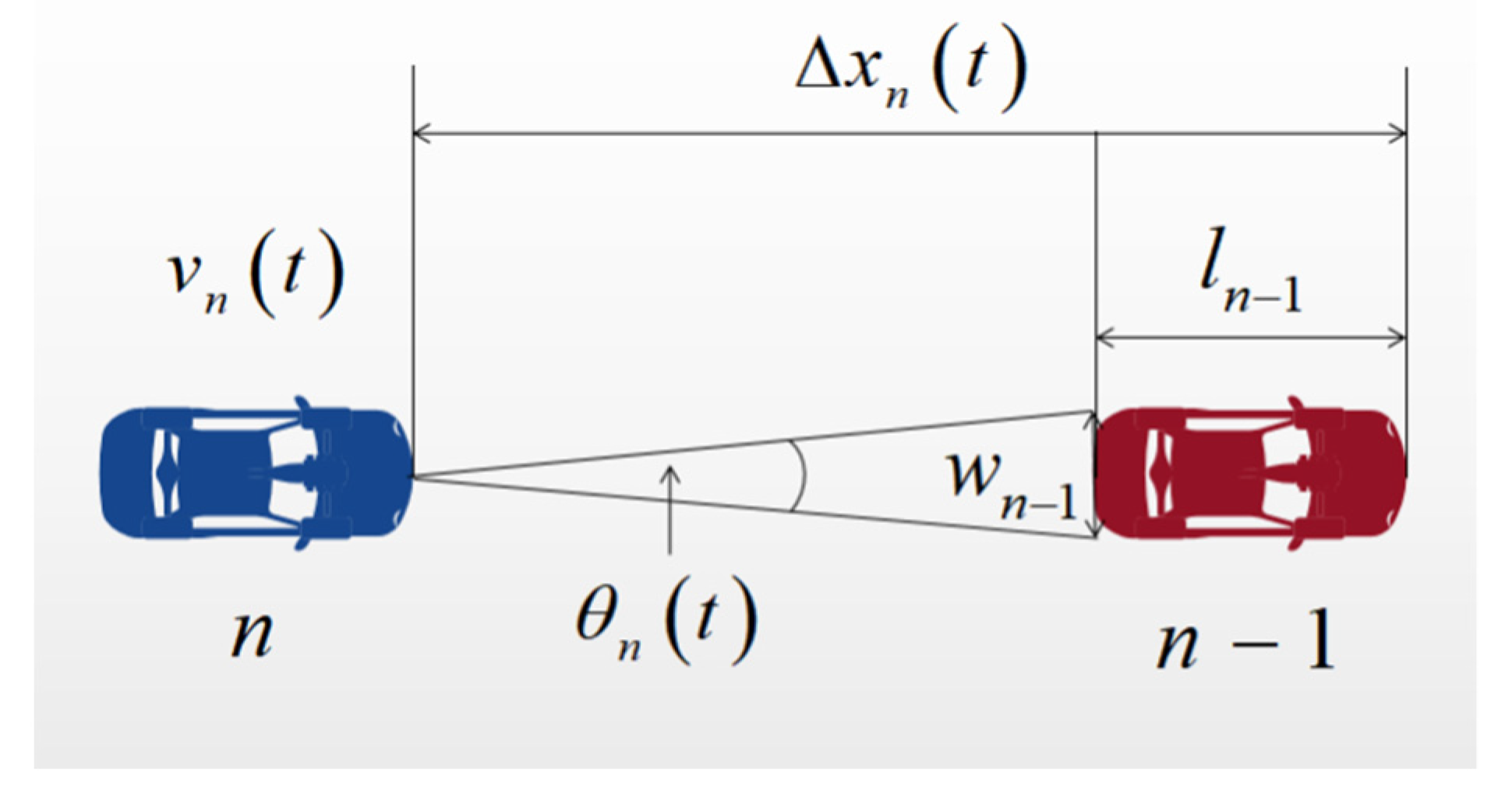 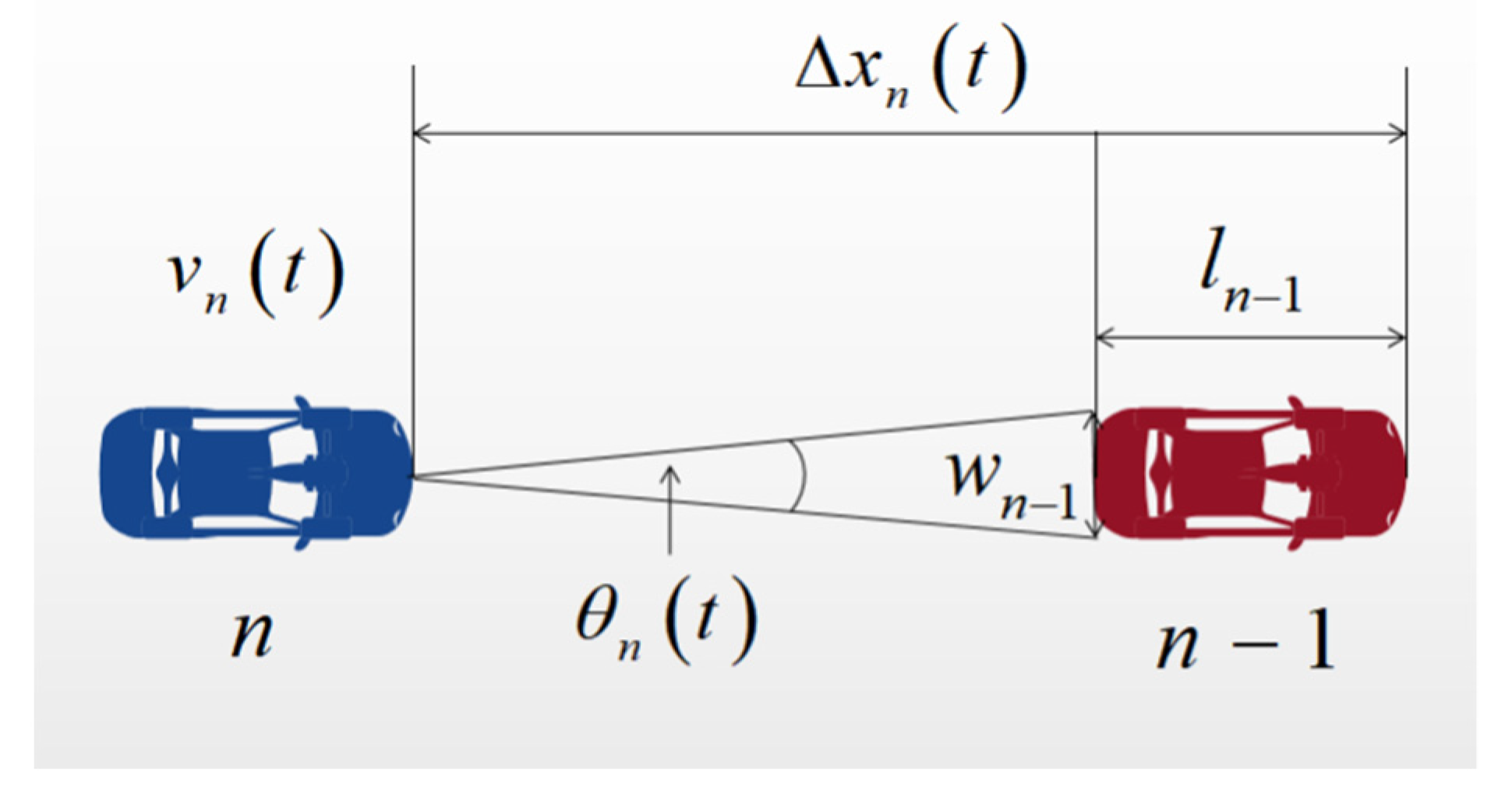 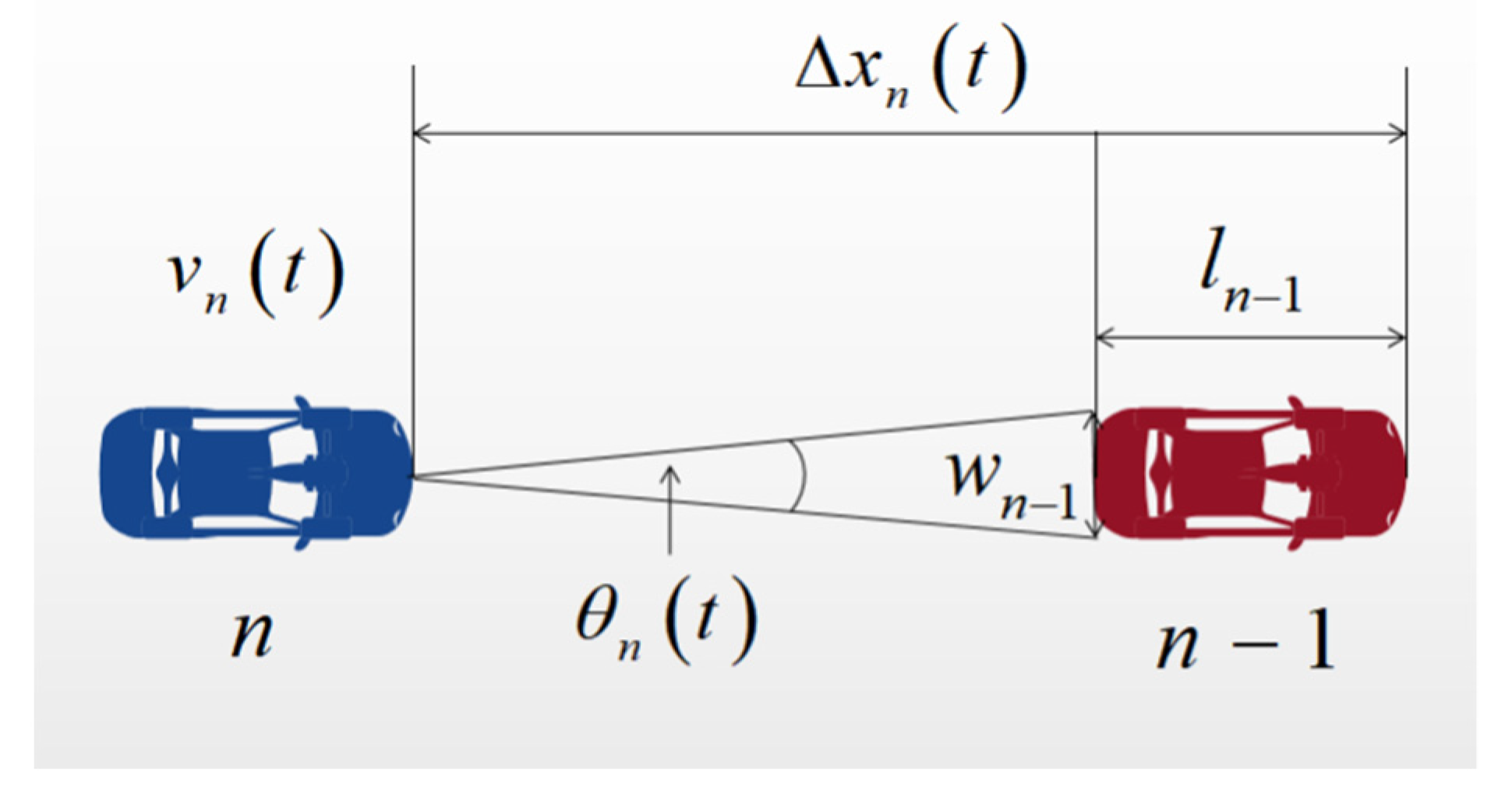 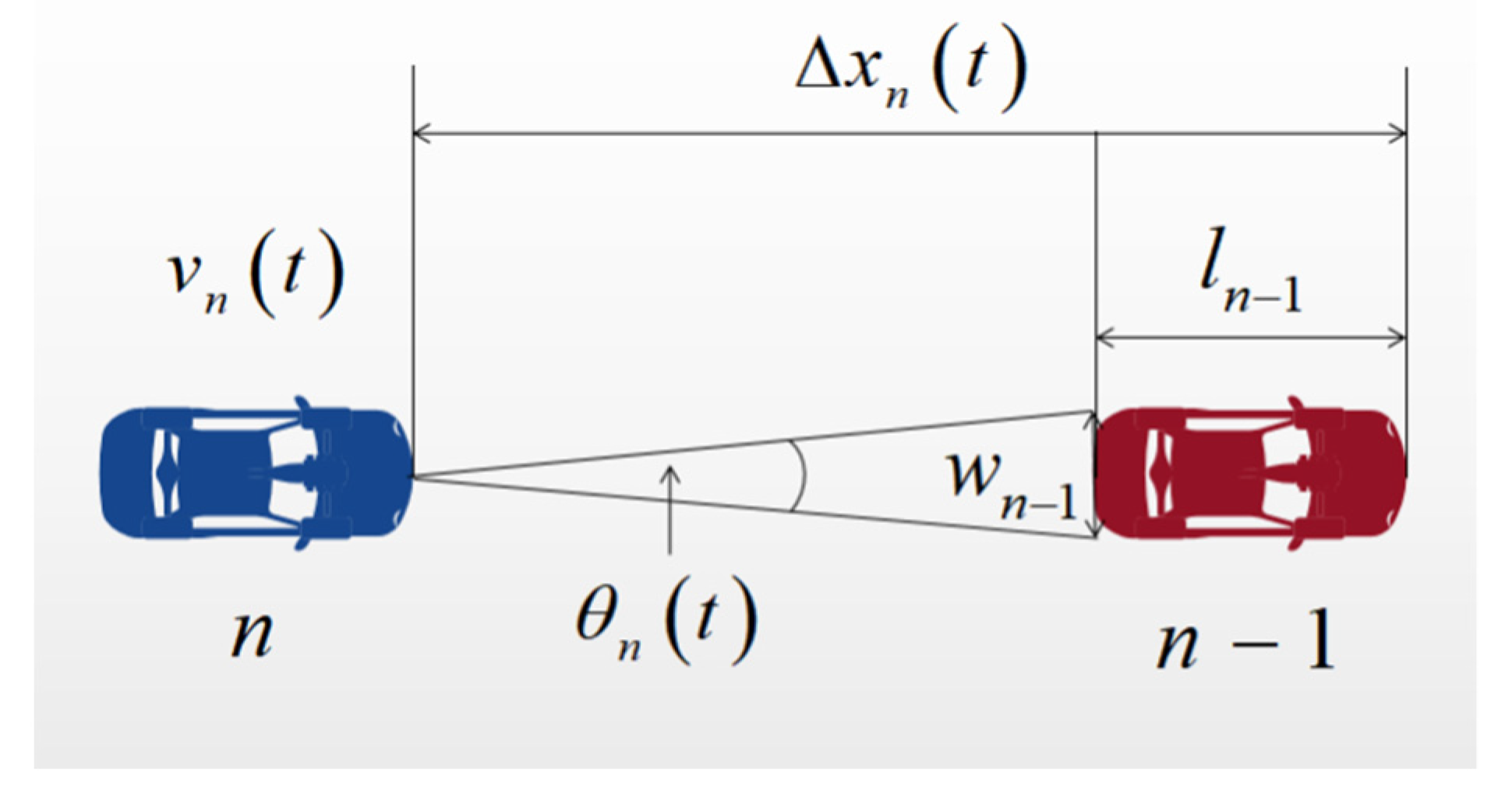 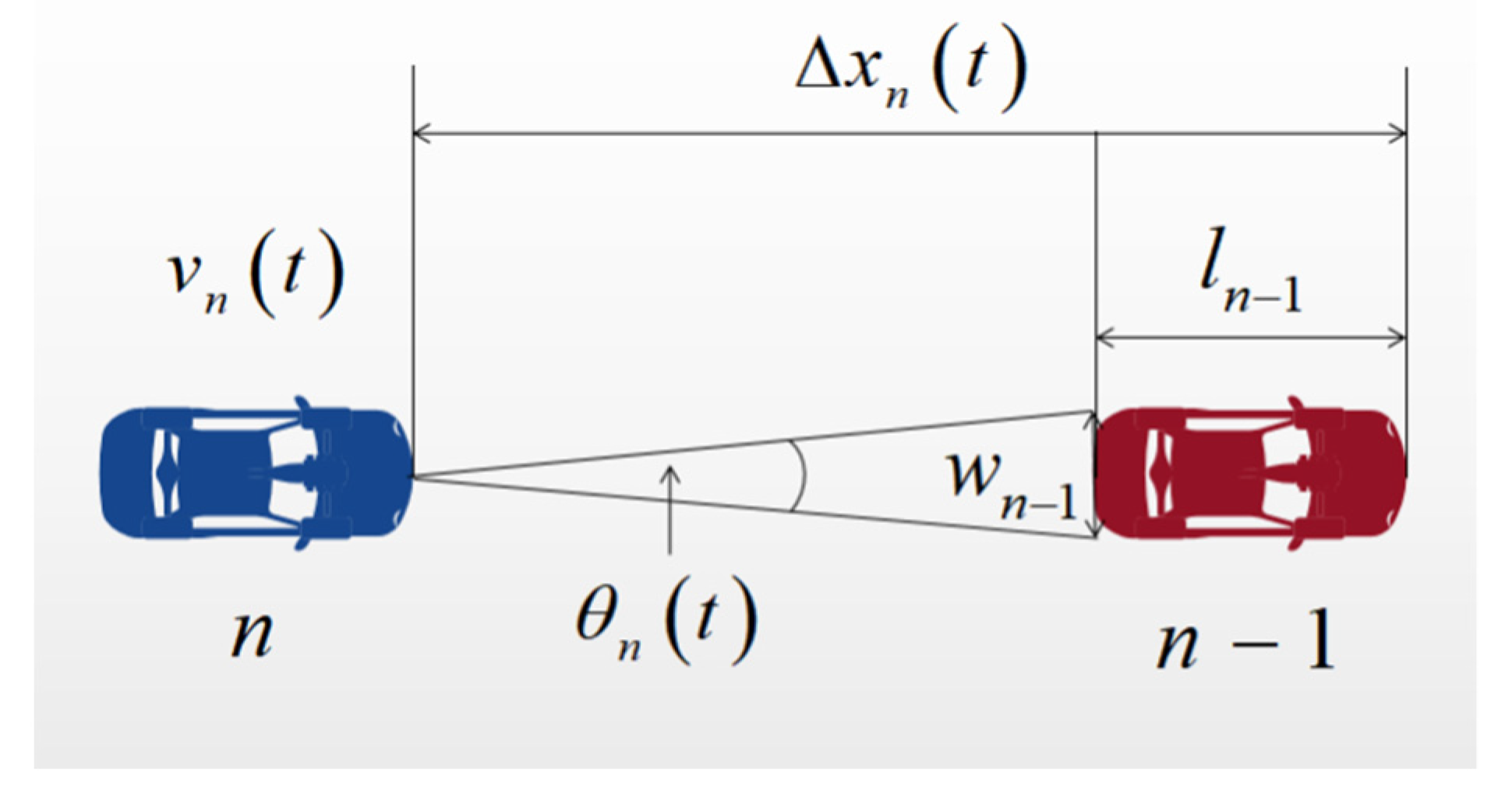 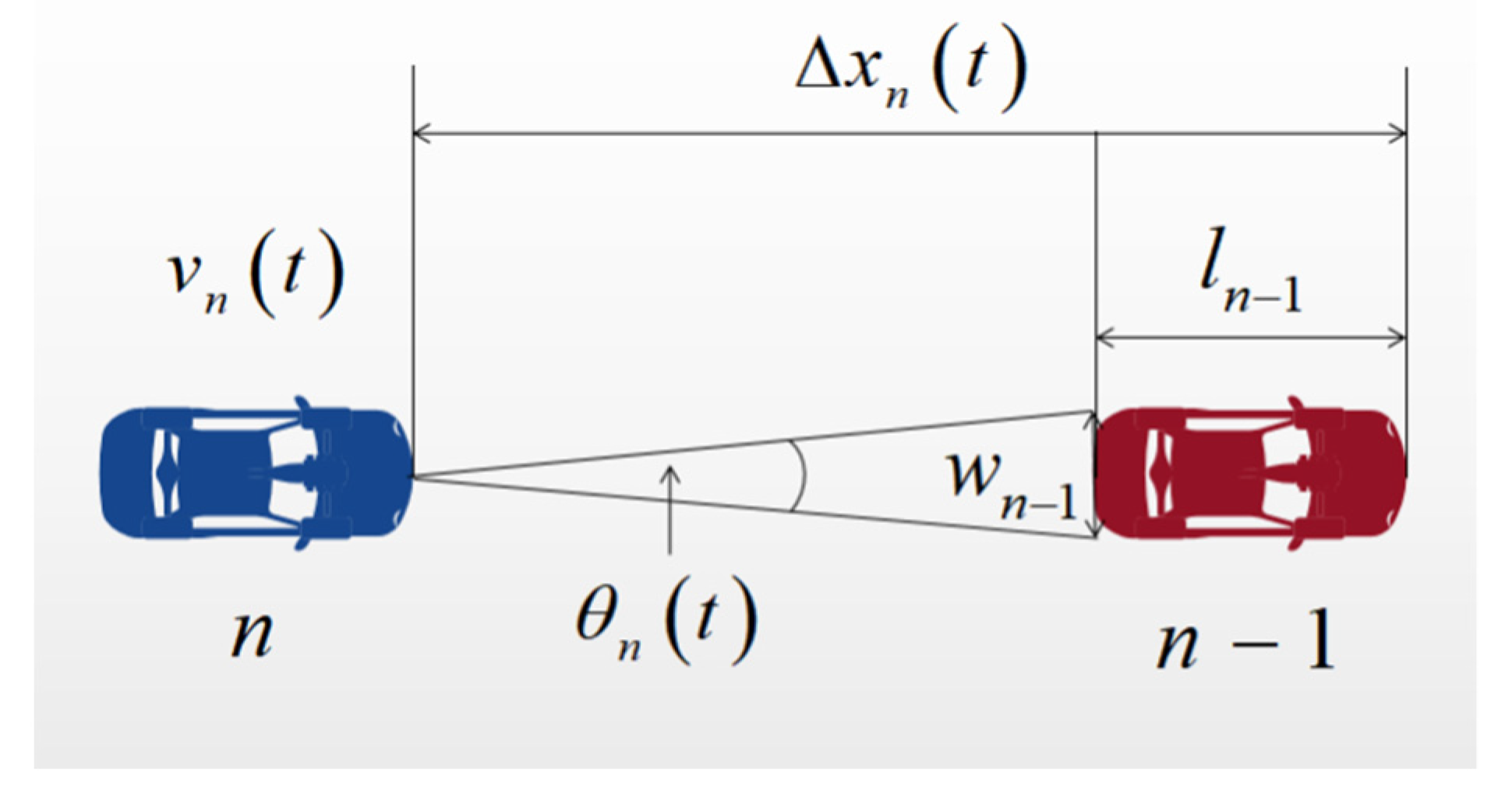 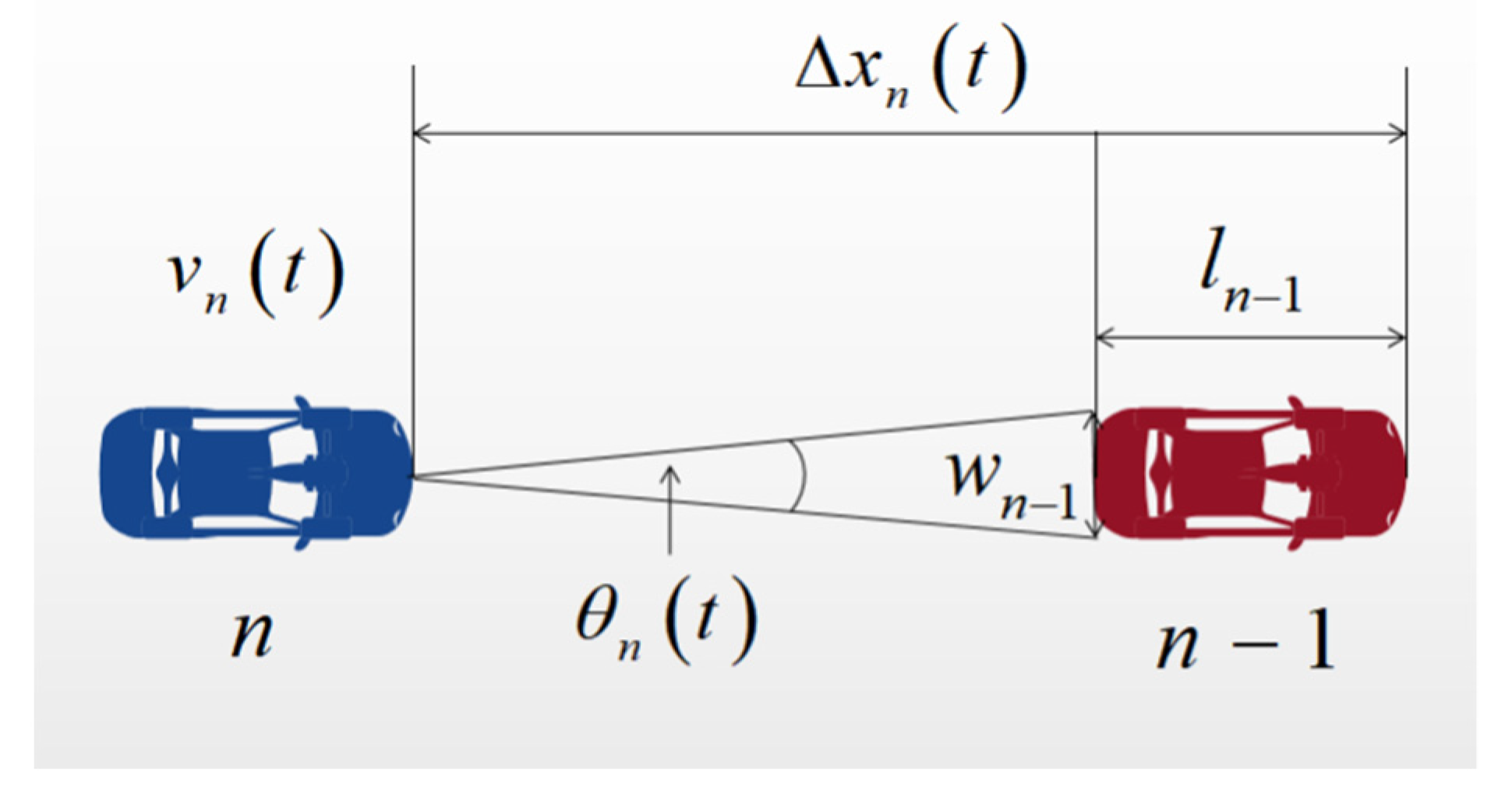 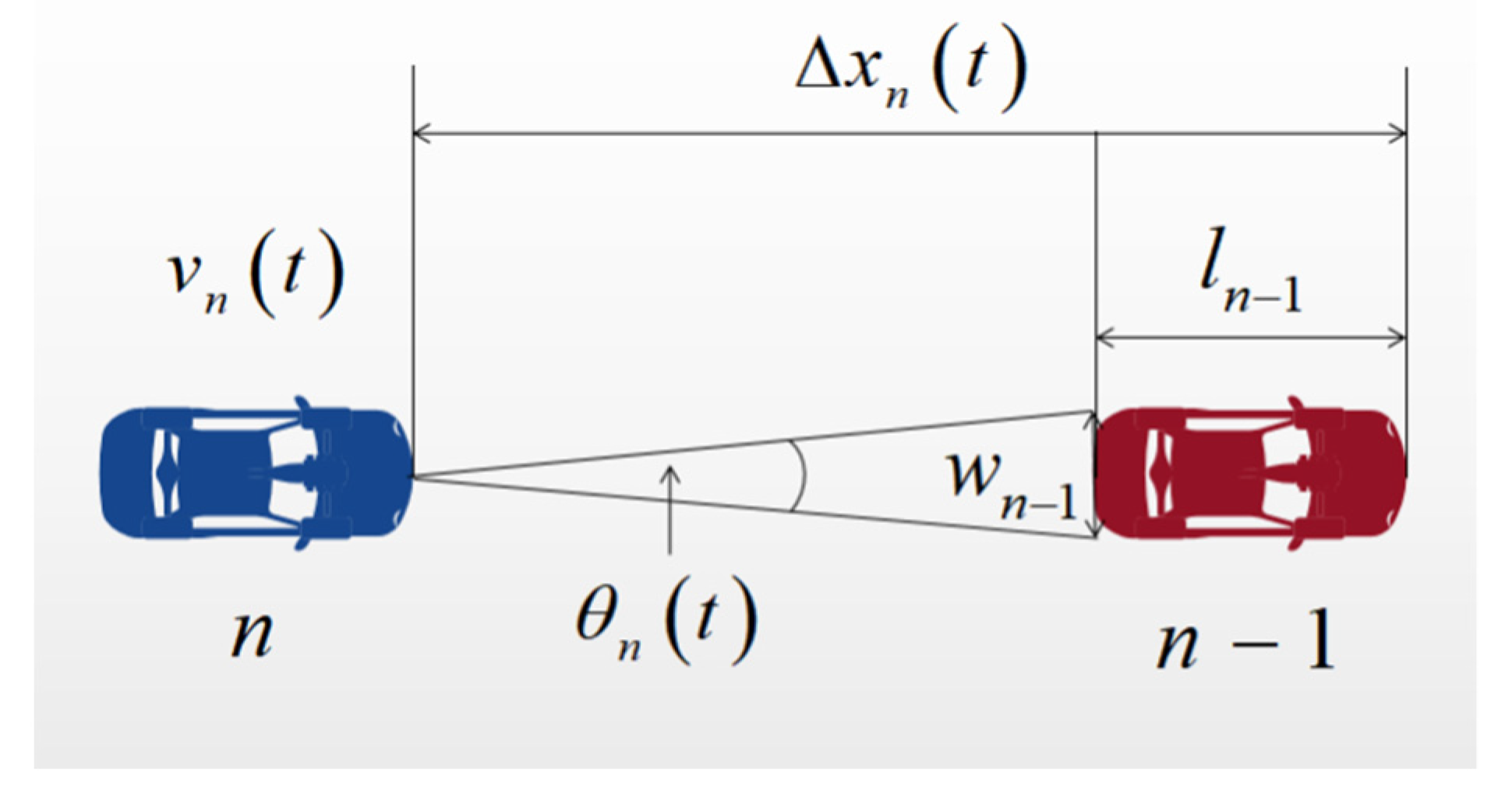 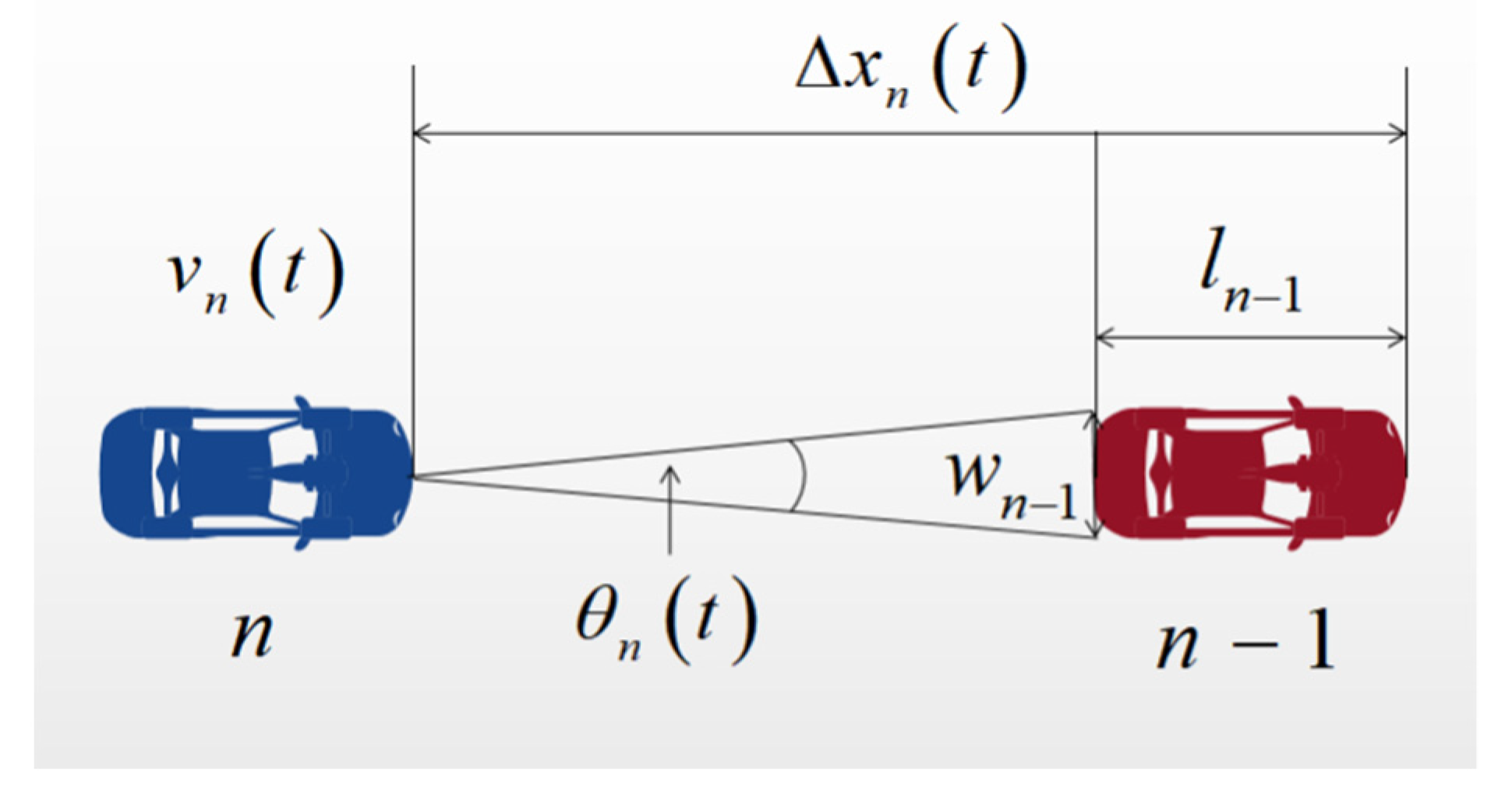 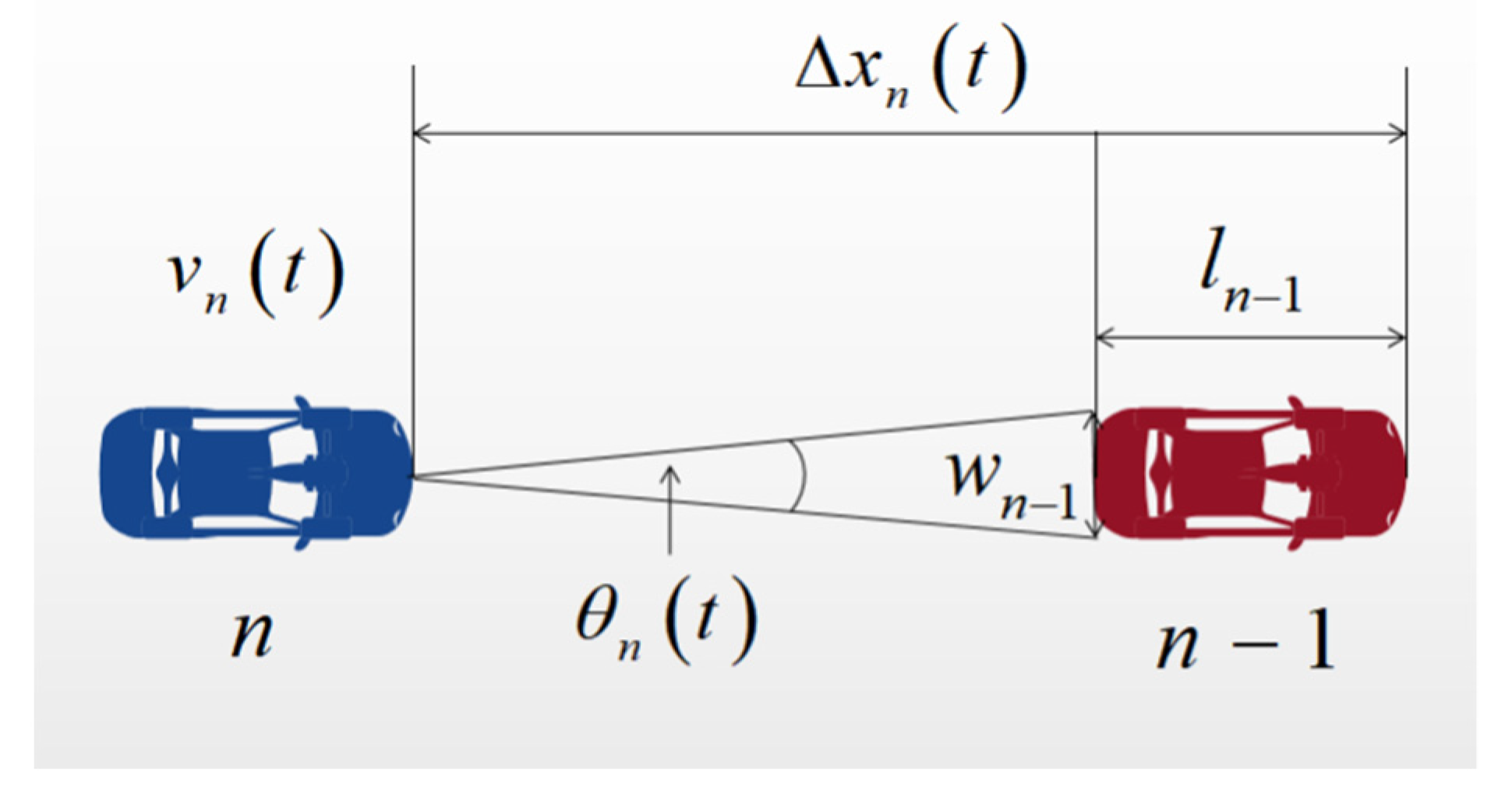 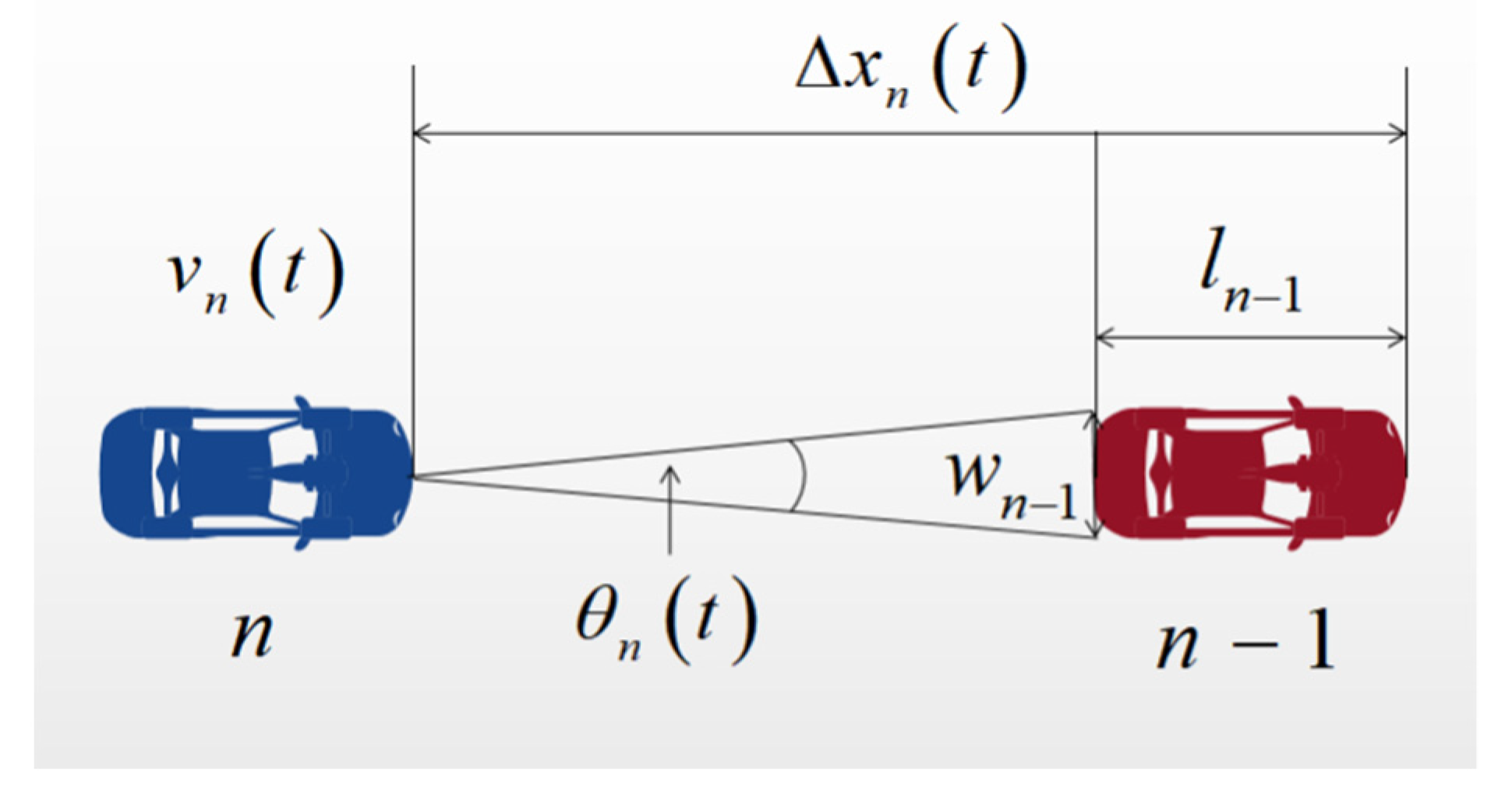 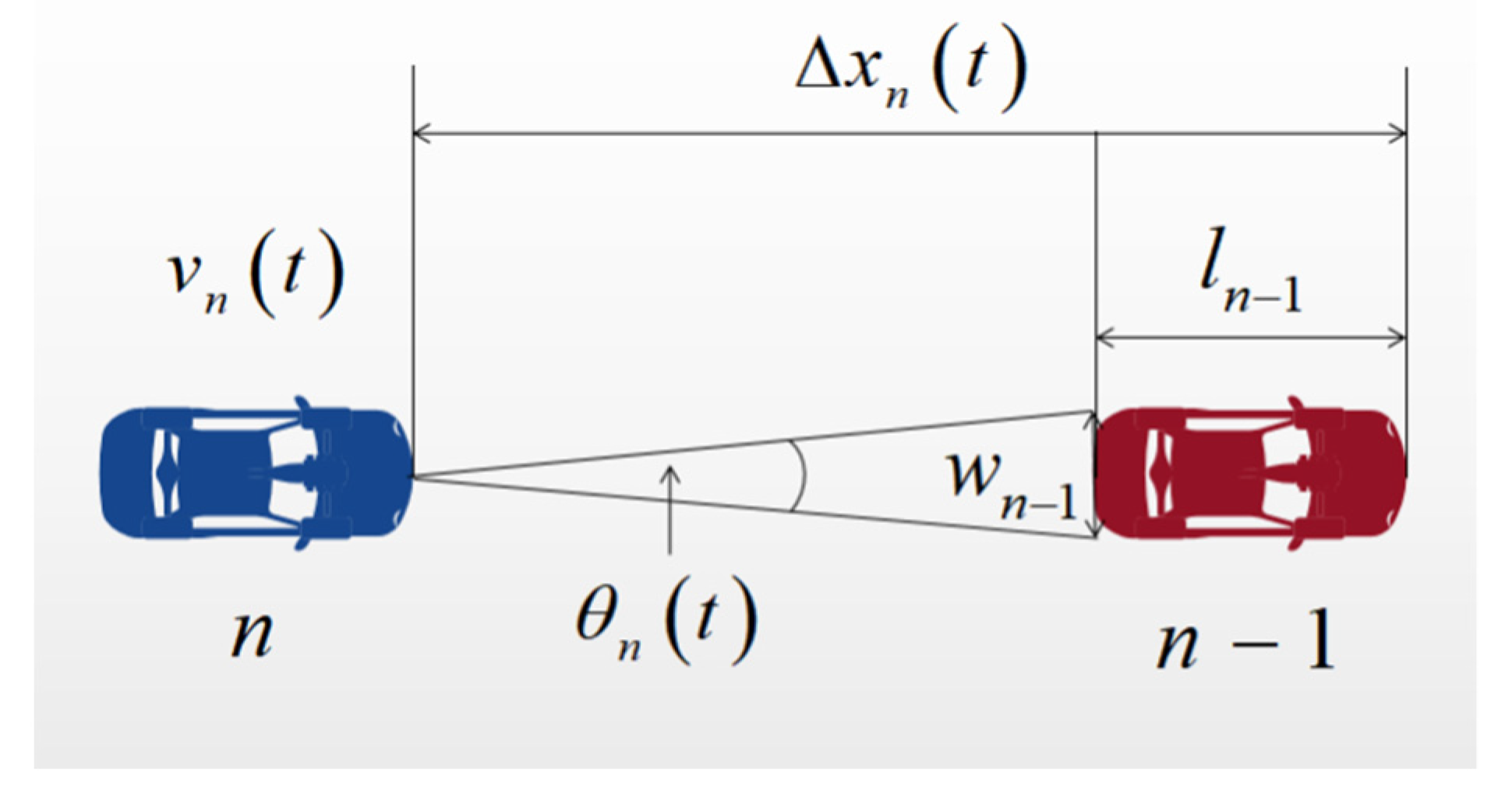 The Navier-Stokes Equations
External force
Diffusion
Advection
Pressure
The Navier-Stokes Equations
N-S Equations vs Particle EoM
[Speaker Notes: Differences:
PDEs vs ODEs
First-order vs second order
Advection term
Incompressibility condition]
Stable Fluids
Paper: Jos Stam.  Stable Fluids.  SIGGRAPH 1999

Cited by 2677

Key Features:
Grid-based discretization
Projection operator based on Helmholz-Hodge decomposition
Operator splitting scheme
Semi-Lagrangian advection step (unconditionally stable)
Grid Based Discretization
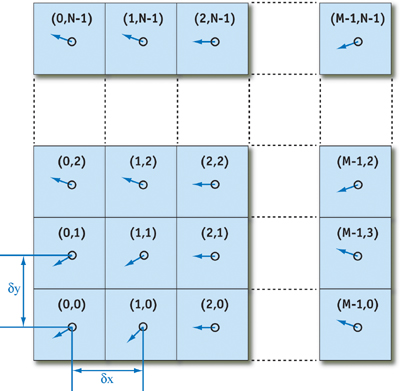 Grid Based Discretization
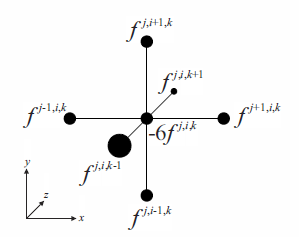 Grid Based Discretization
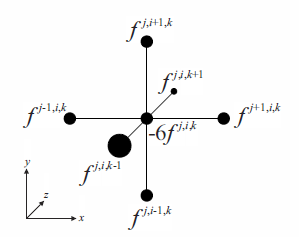 Idea: Operator Splitting
Idea: Operator Splitting
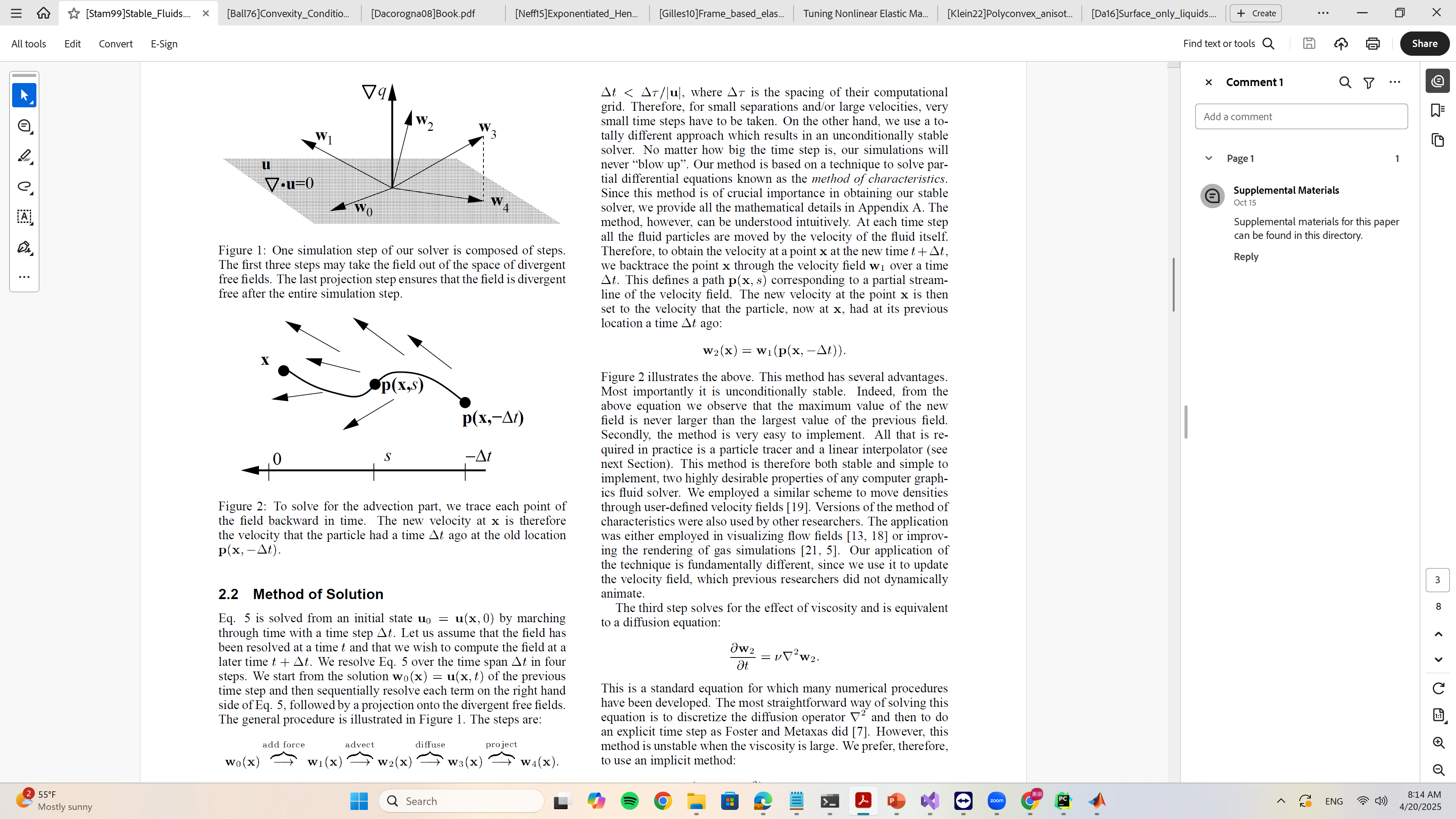 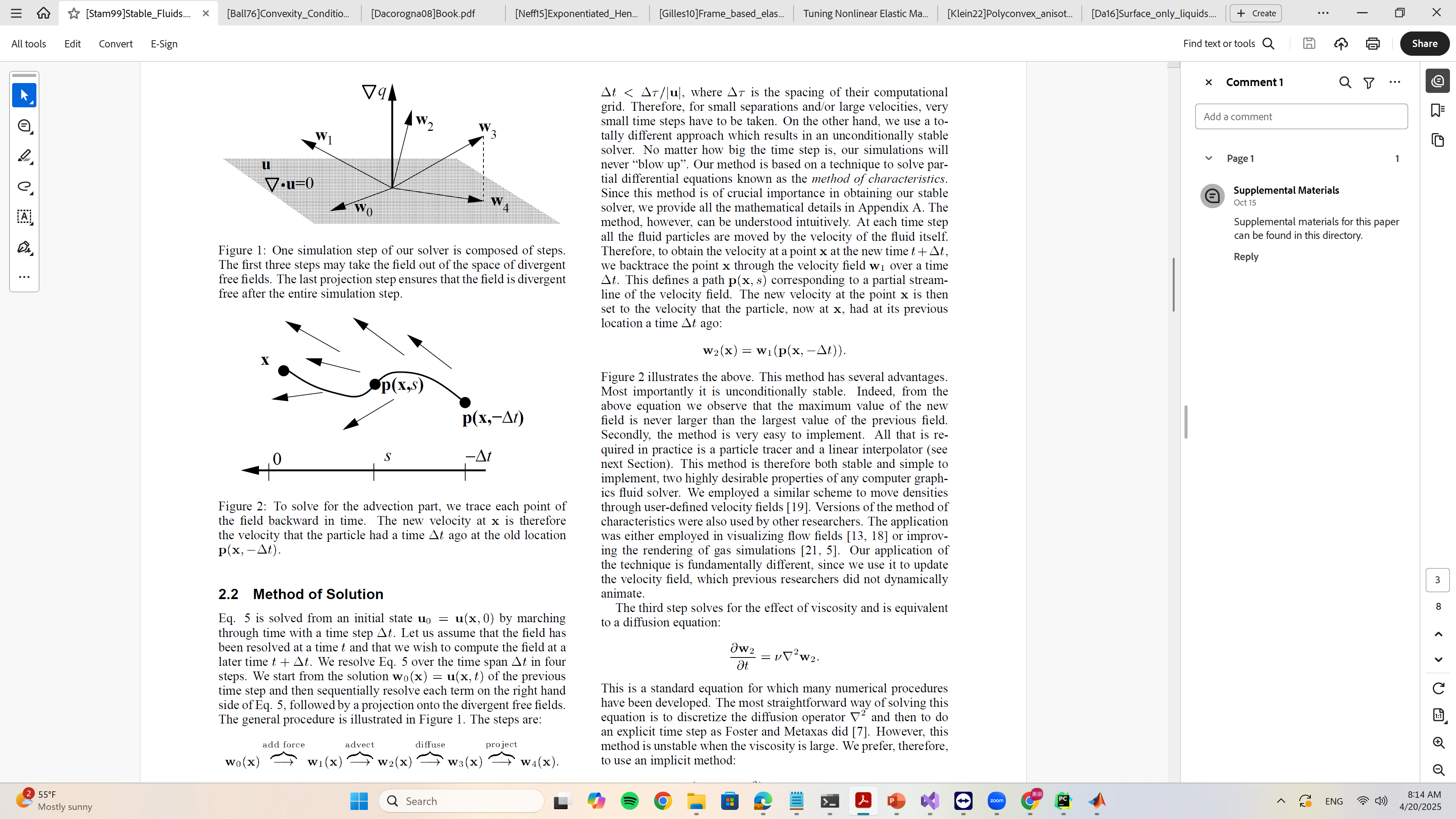 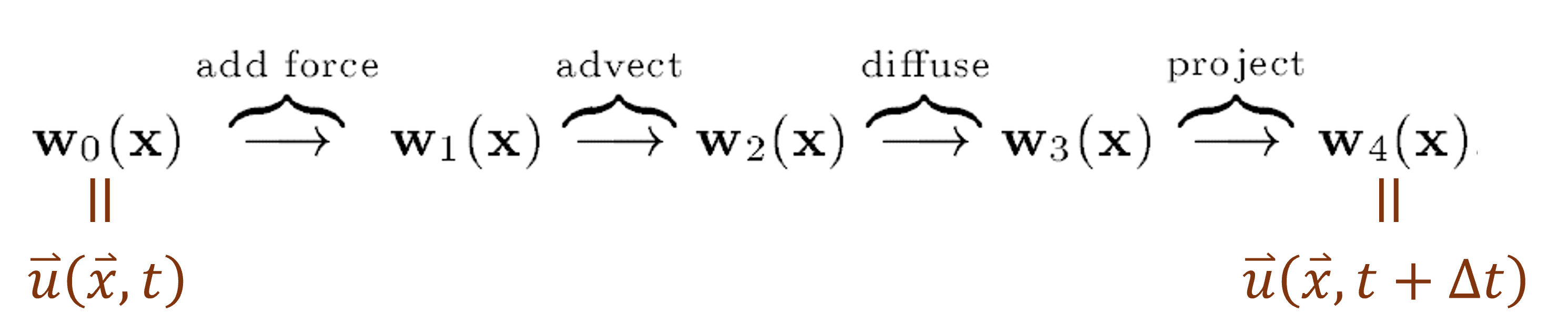 Step 1: Add Force
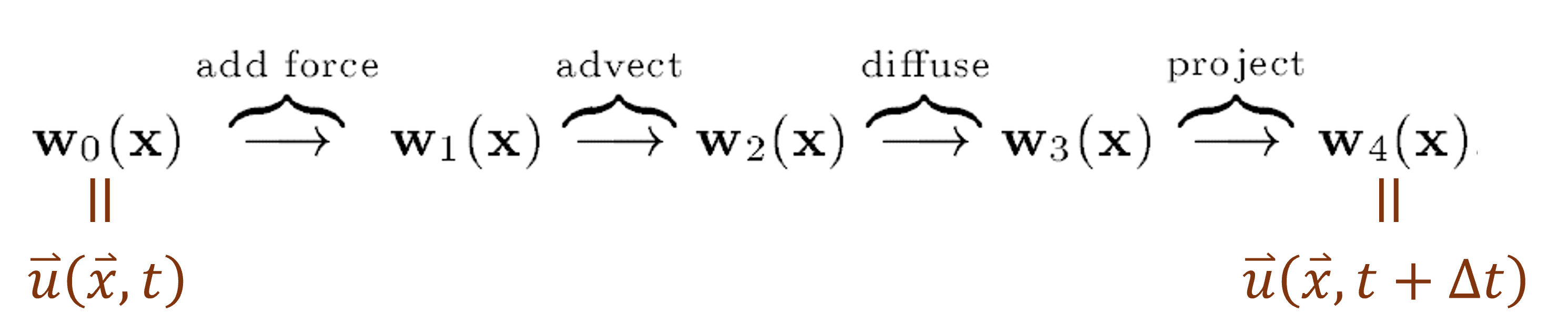 Step 2: Advection
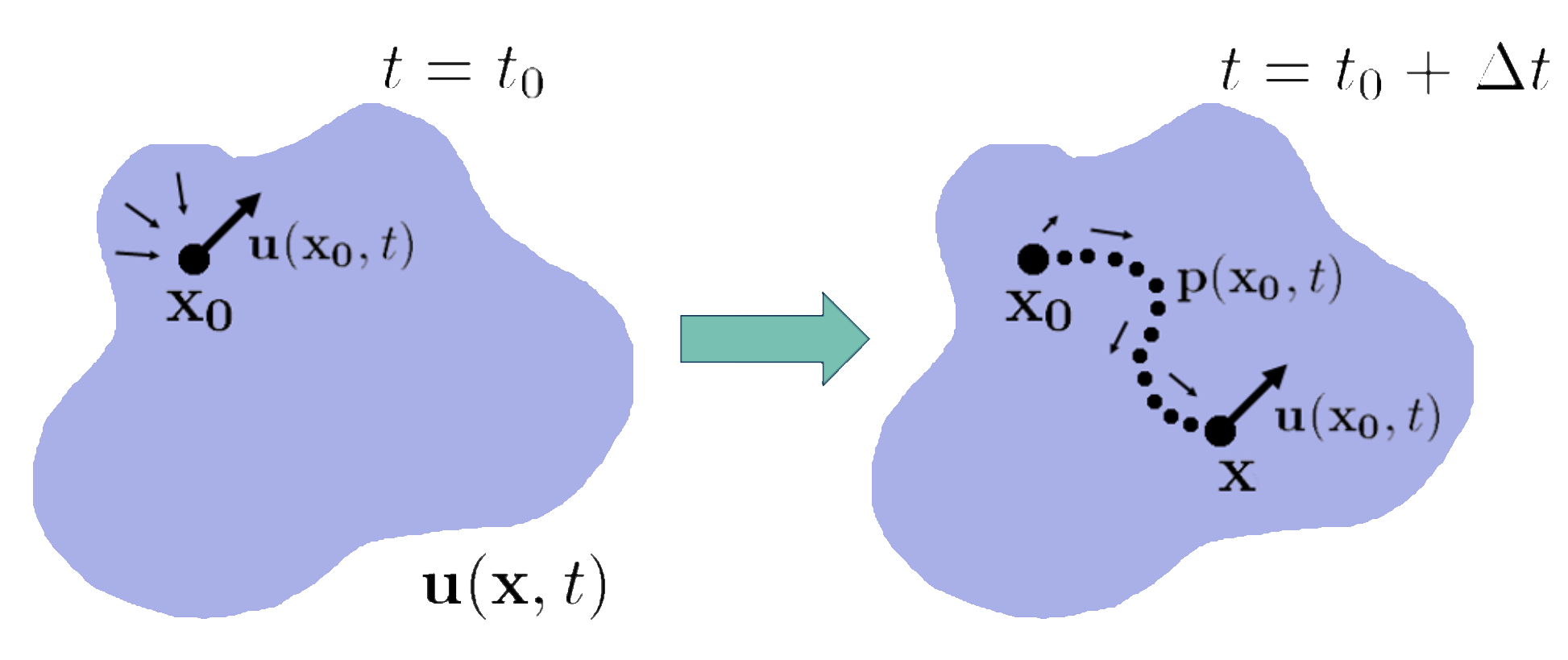 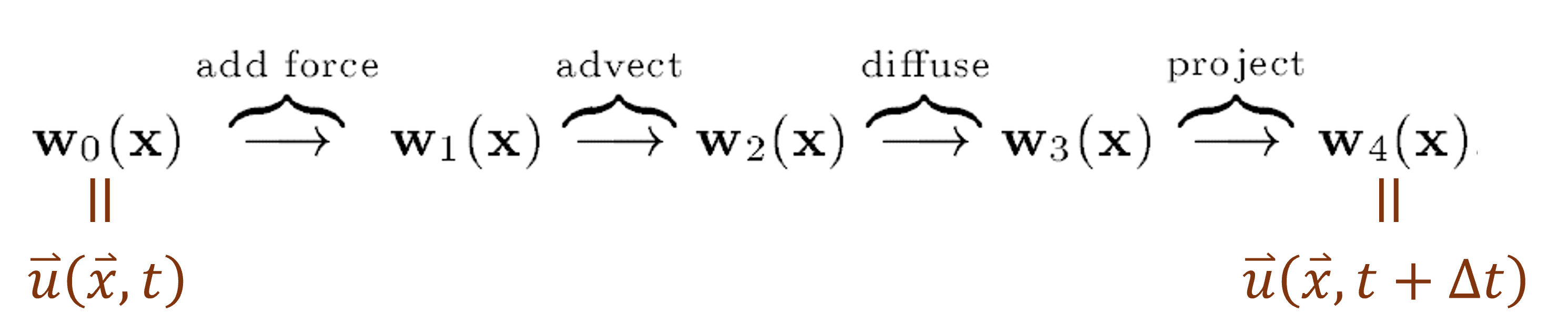 Step 2: Advection
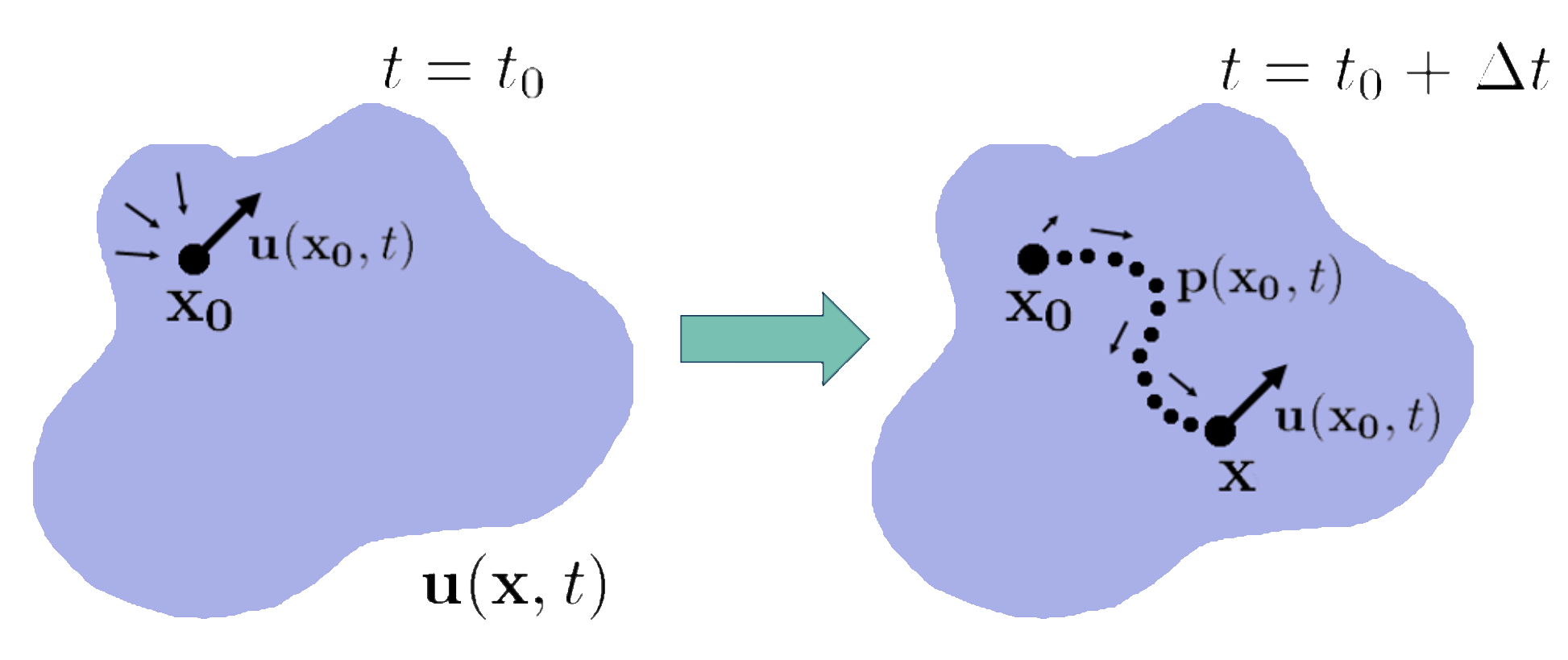 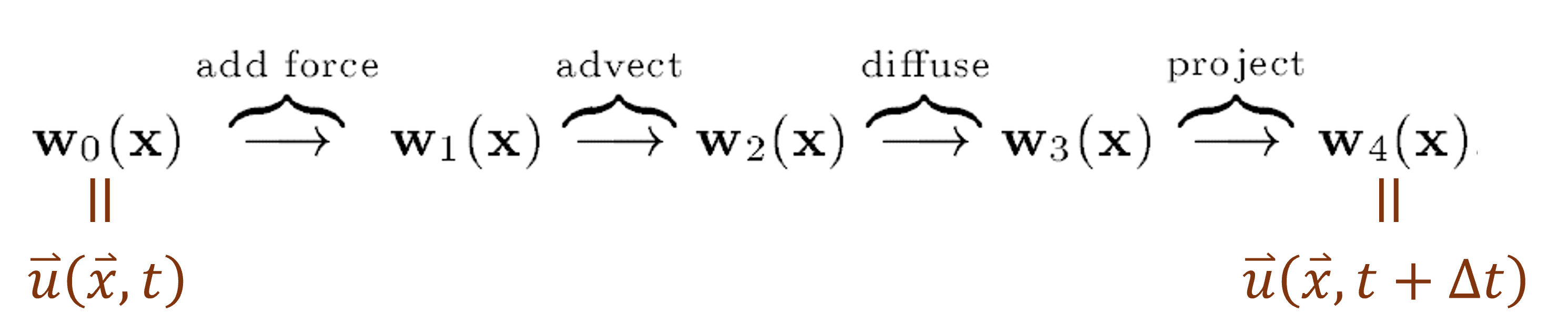 Step 2: Advection
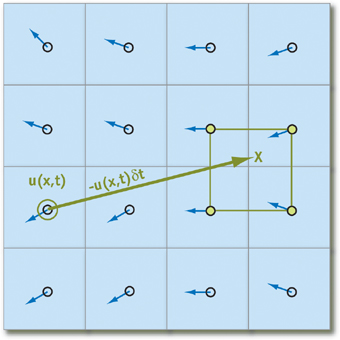 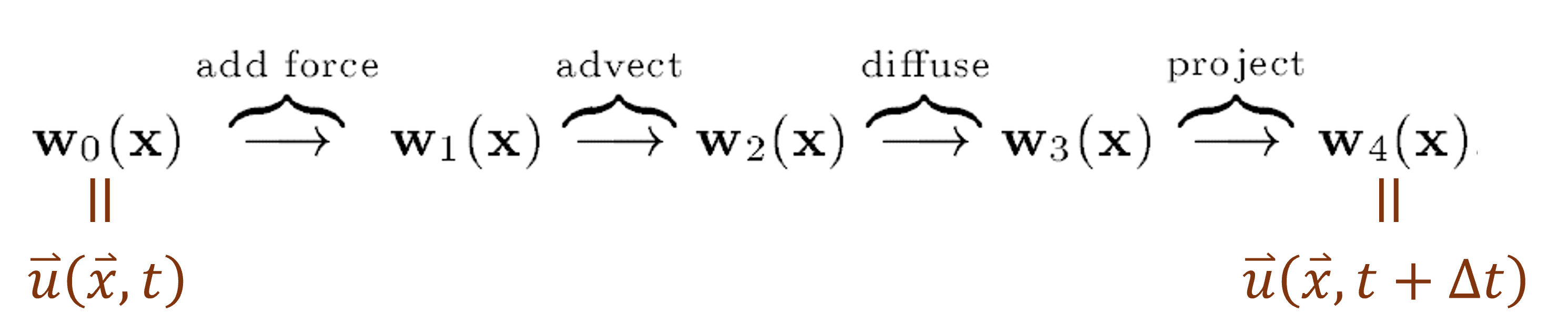 Step 3: Diffusion
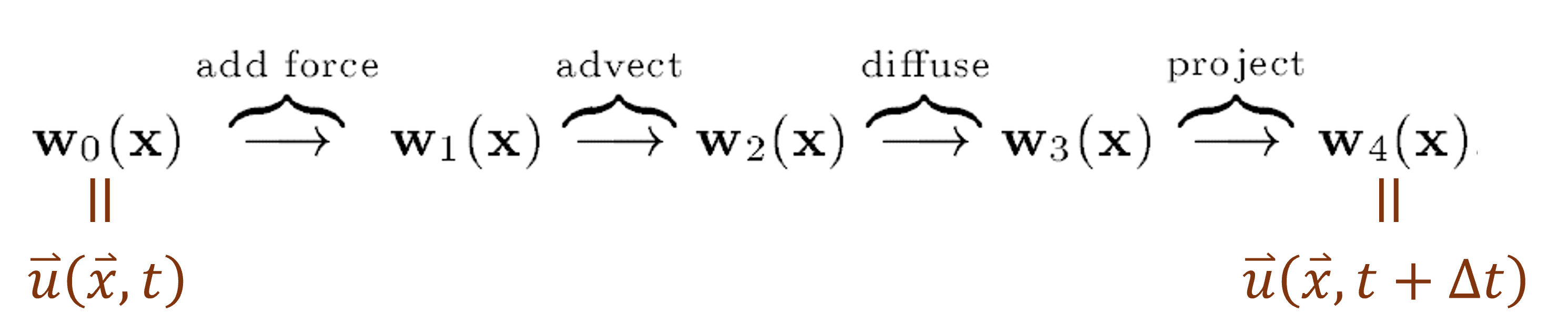 Step 3: Diffusion
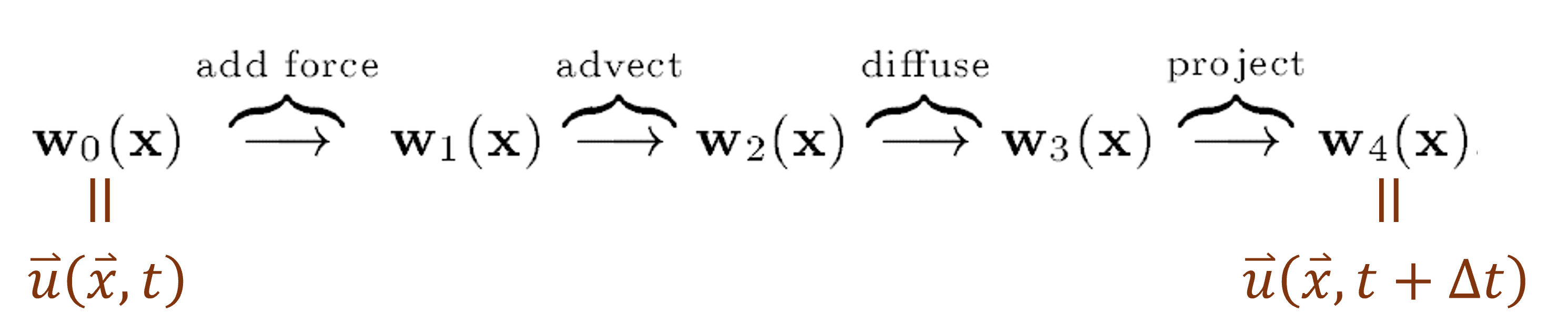 Step 3: Diffusion
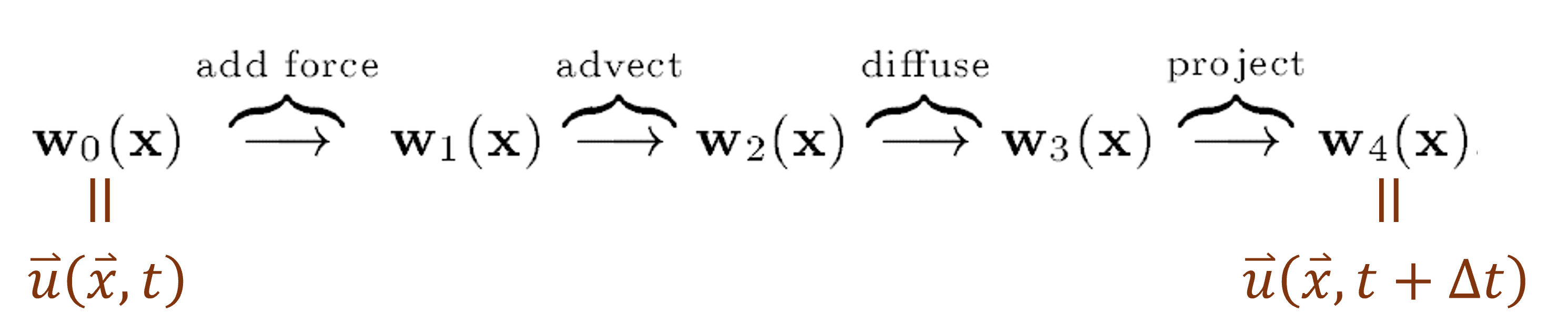 Step 4: Projection
Periodic Boundaries
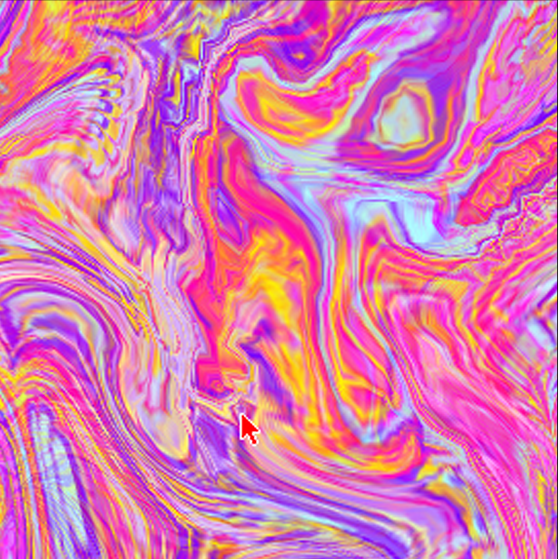 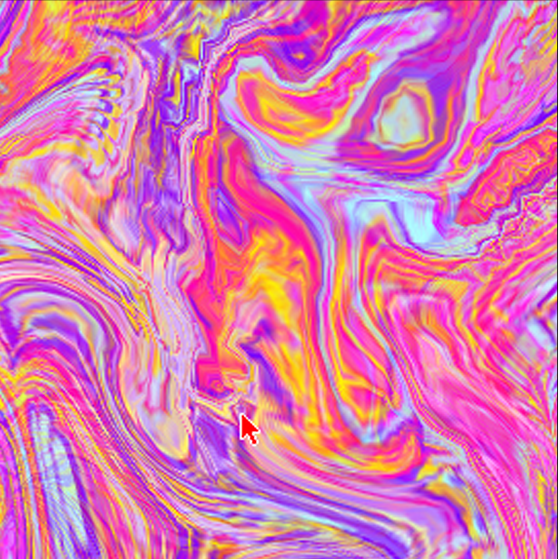 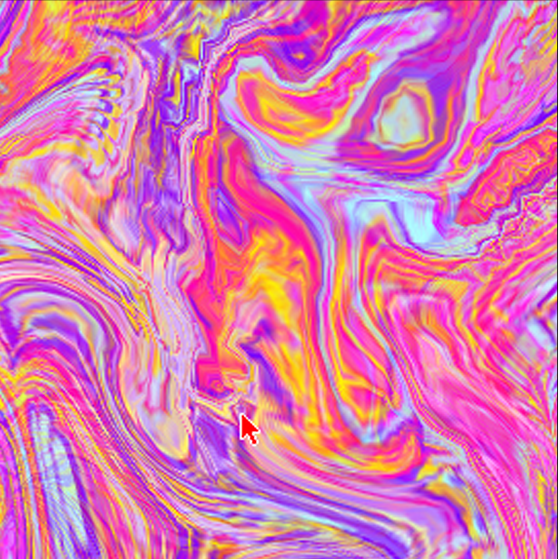 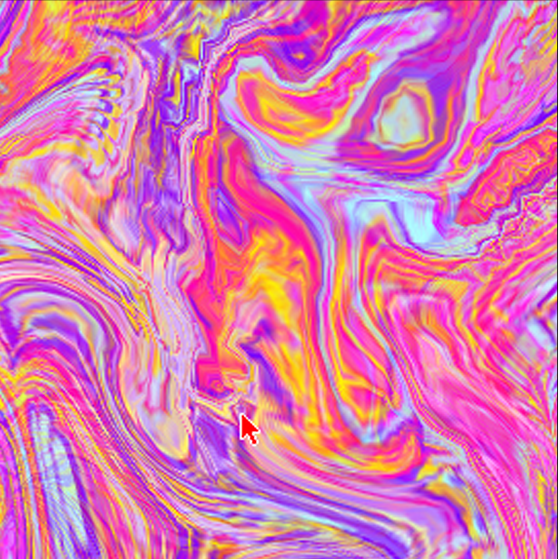 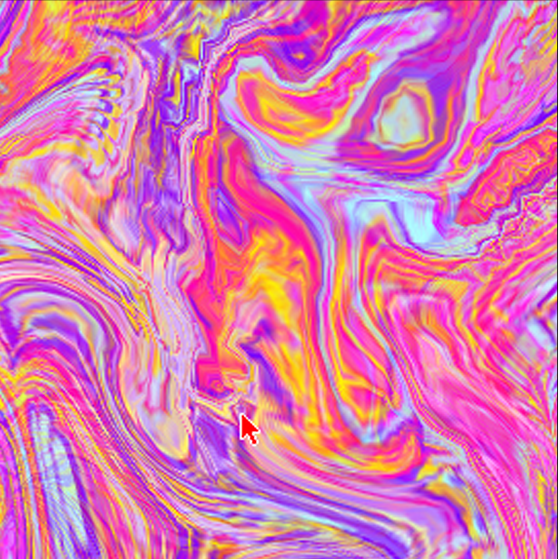 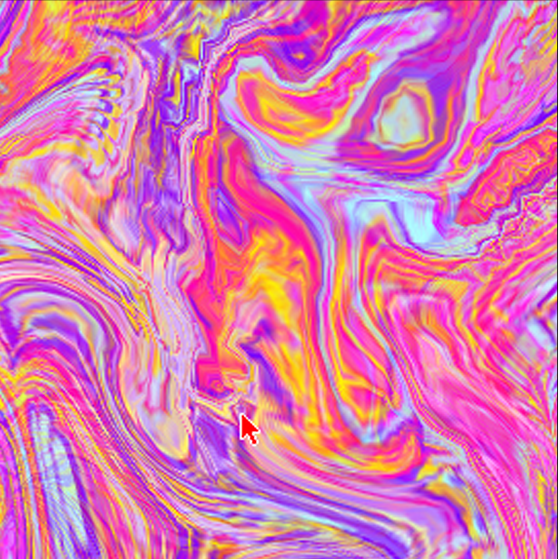 Periodic Boundaries
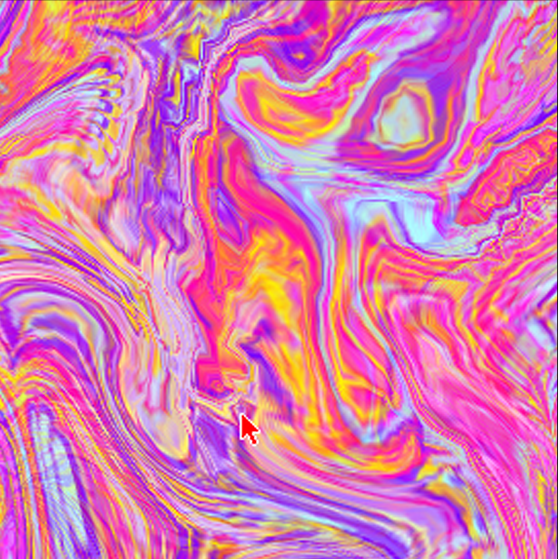 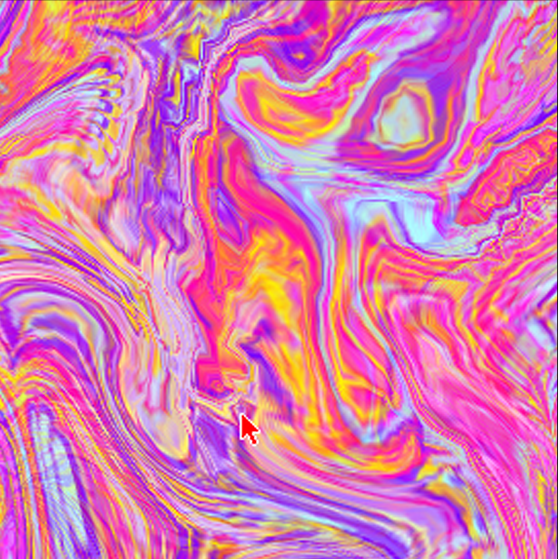 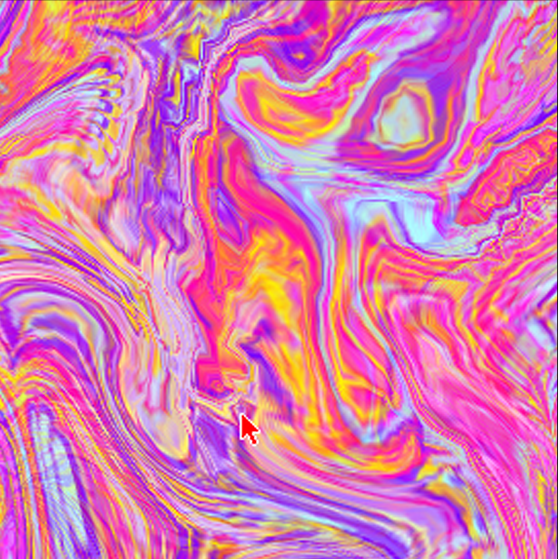 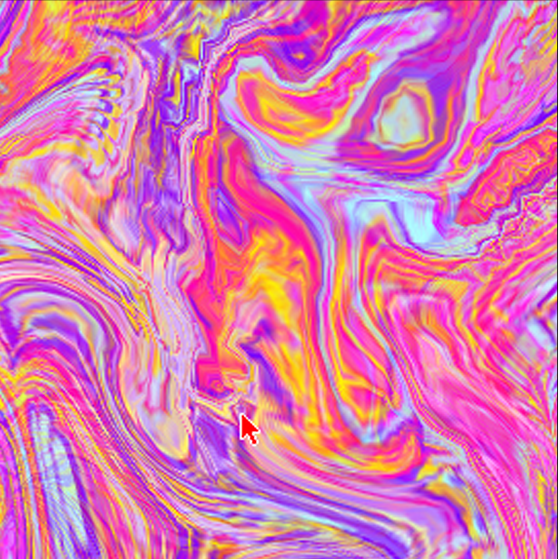 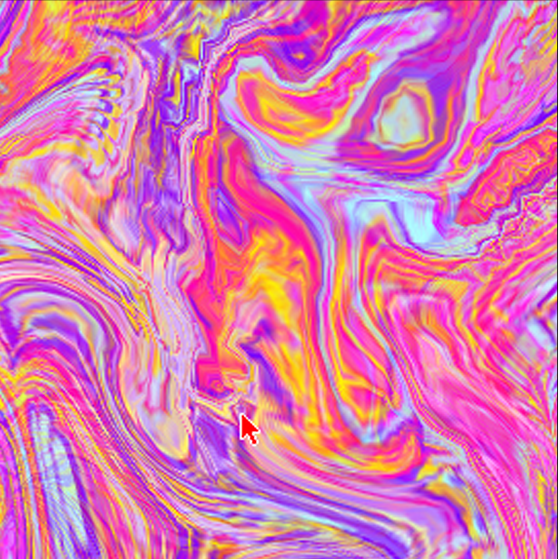 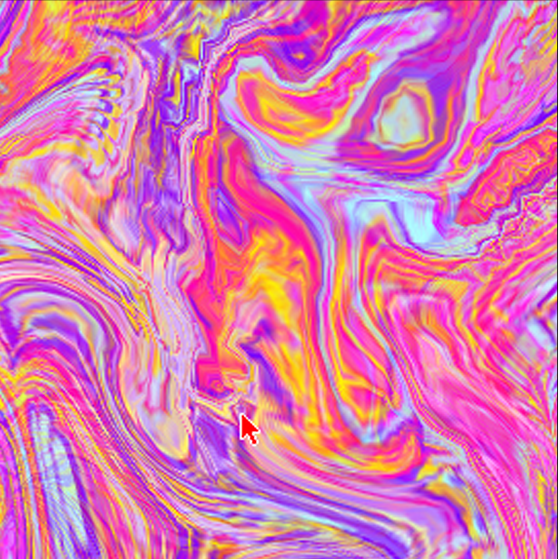 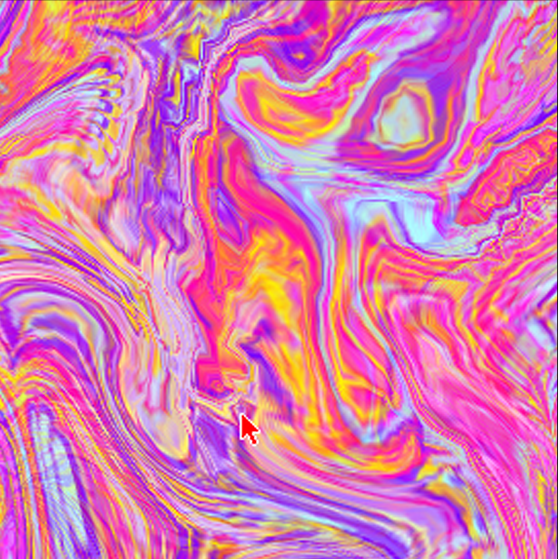 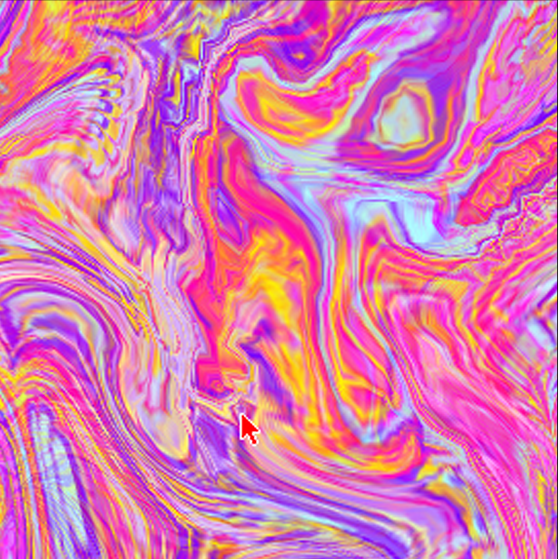 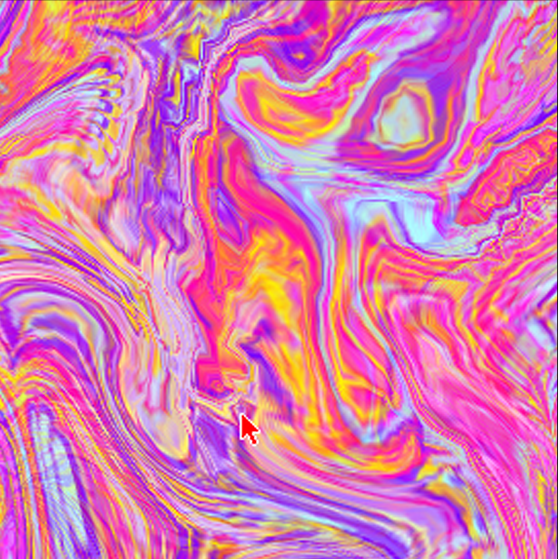 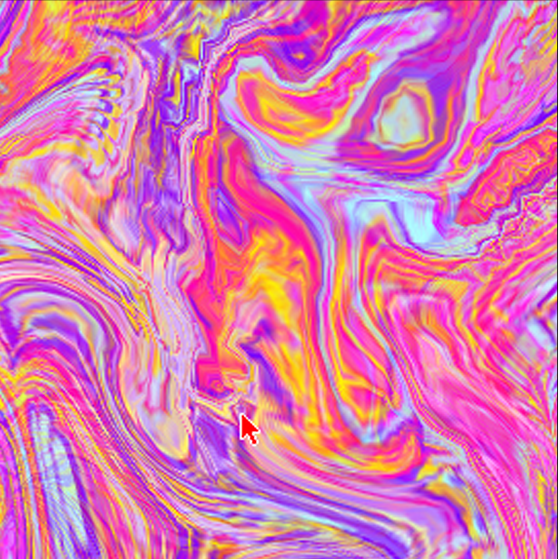 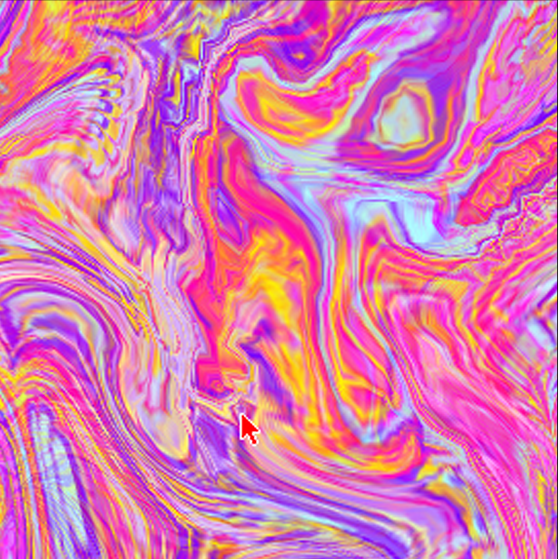 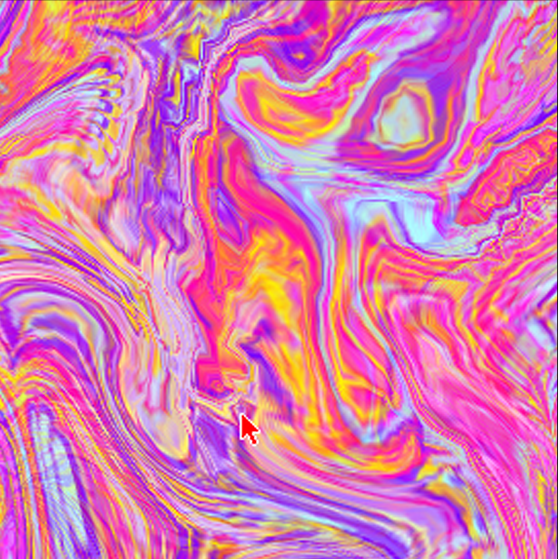 Diffusing Substances
References
Jos Stam. Stable Fluids. SIGGRAPH 1999
Chapter 38. Fast Fluid Dynamics Simulation on the GPU | NVIDIA Developer

Further reading:
Ronald Fedkiw et.al. Visual Simulation of Smoke. SIGGRAPH 2001
Yongning Zhu, Robert Bridson. Animating Sand as a Fluid. SIGGRAPH 2005
Tyson Brochu et.al. Linear-Time Smoke Animation with Vortex Sheet Meshes. SCA 2012.
Alexey Stomakhin et.al. A material point method for snow simulation. SIGGRAPH 2013.
Fang Da et.al. Surface-Only Liquids. SIGGRAPH 2016
[Speaker Notes: Shortcomings of stable fluids:
Although it is stable, advection introduce damping, lose accuracy
Detailed simulation requires a large grid
Tracking surface is difficult
Bad for fluid-solid interaction
Modern approach: hybrid]